Bleu Term 1
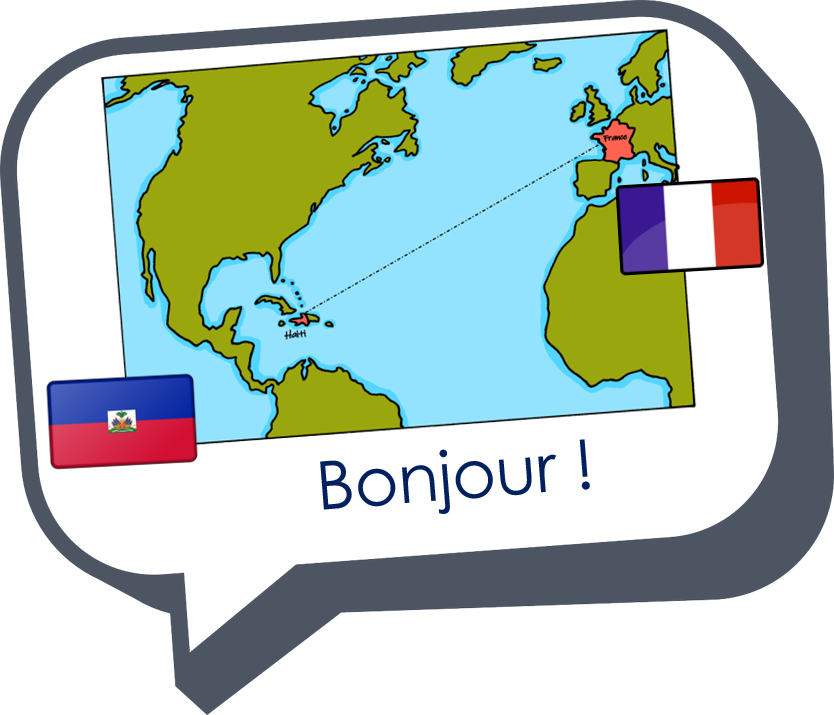 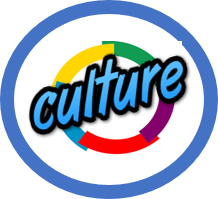 Français
Nom : ……………………………………………….
Professeur(e) : ……………………………………..
Classe : ……………………………………………..
Contents
Characters
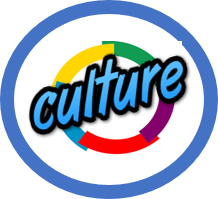 La famille Kergosien
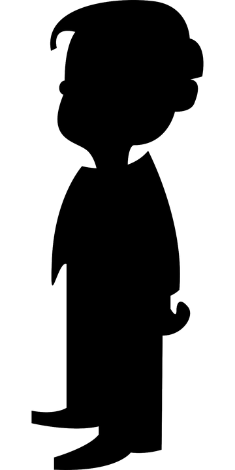 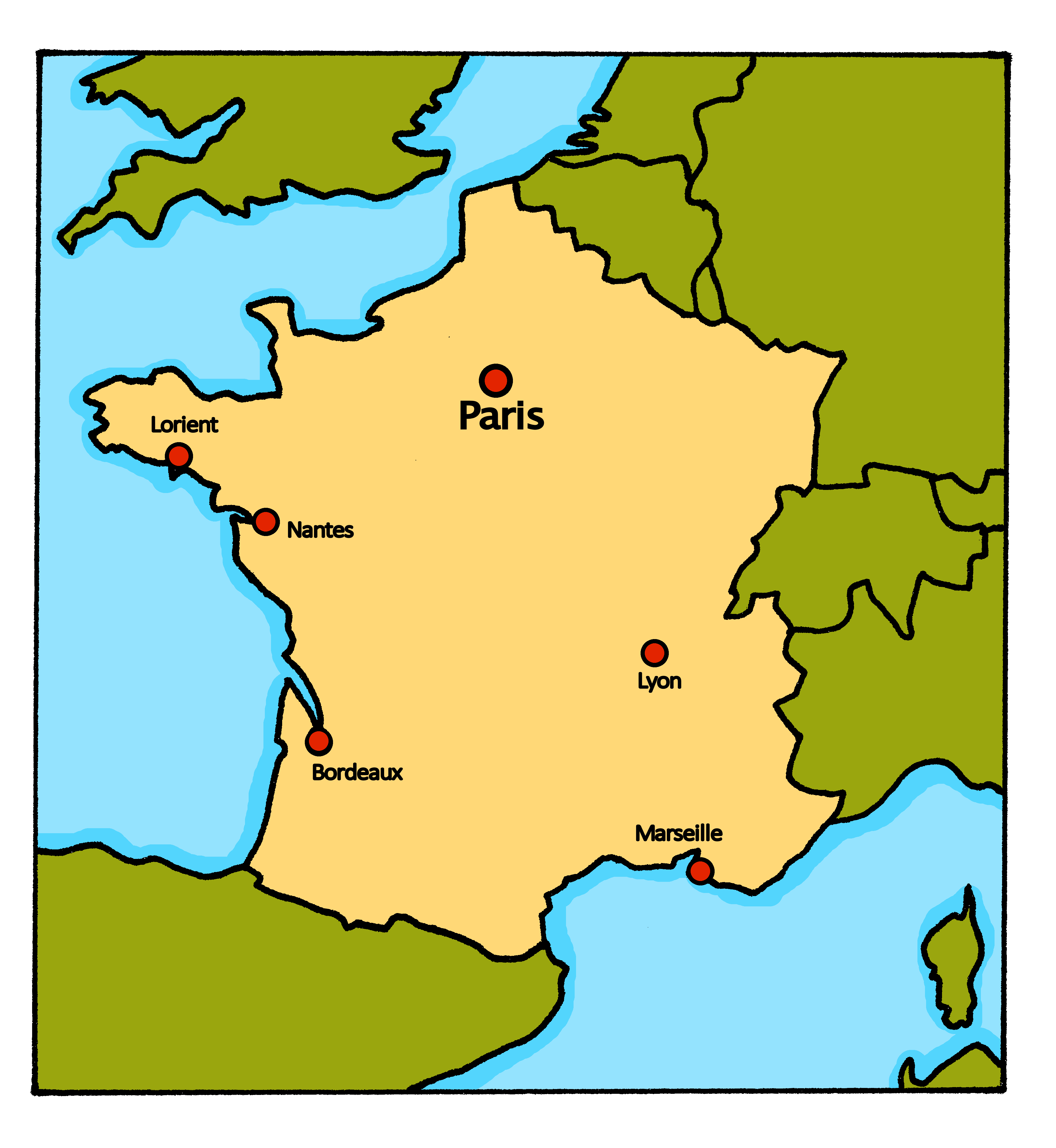 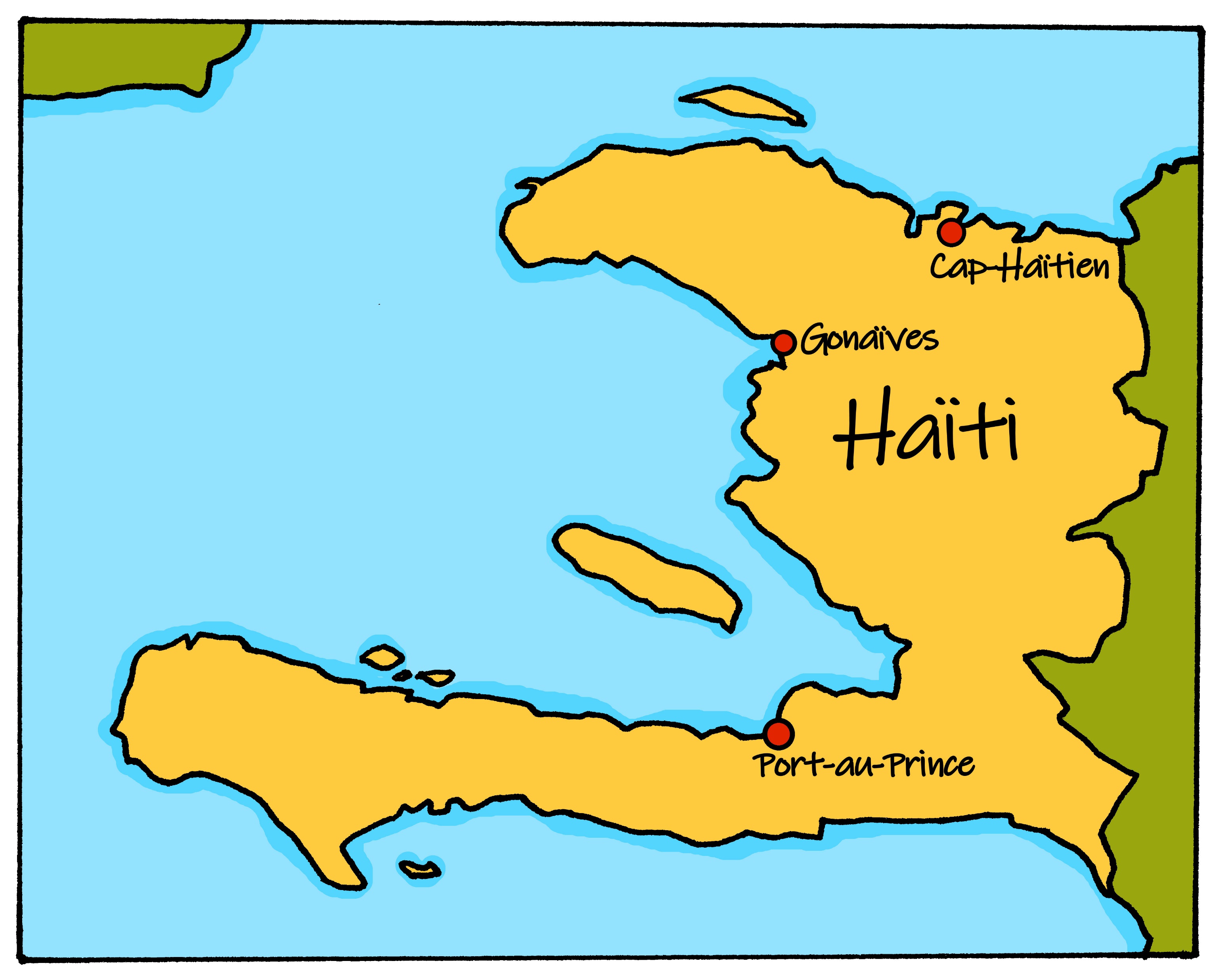 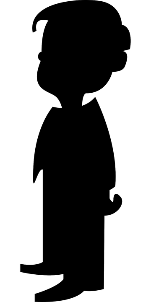 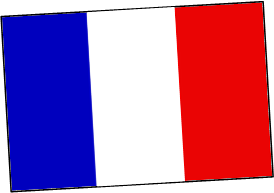 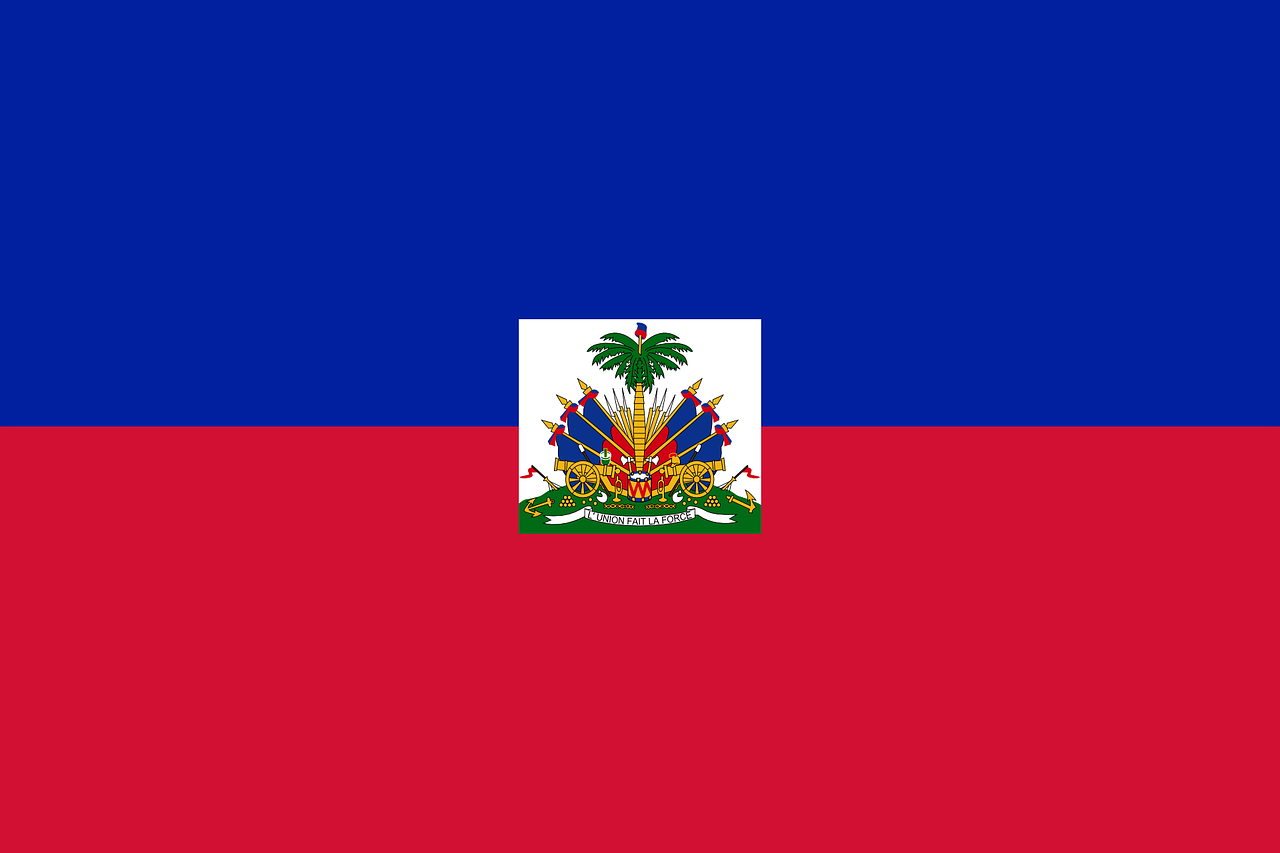 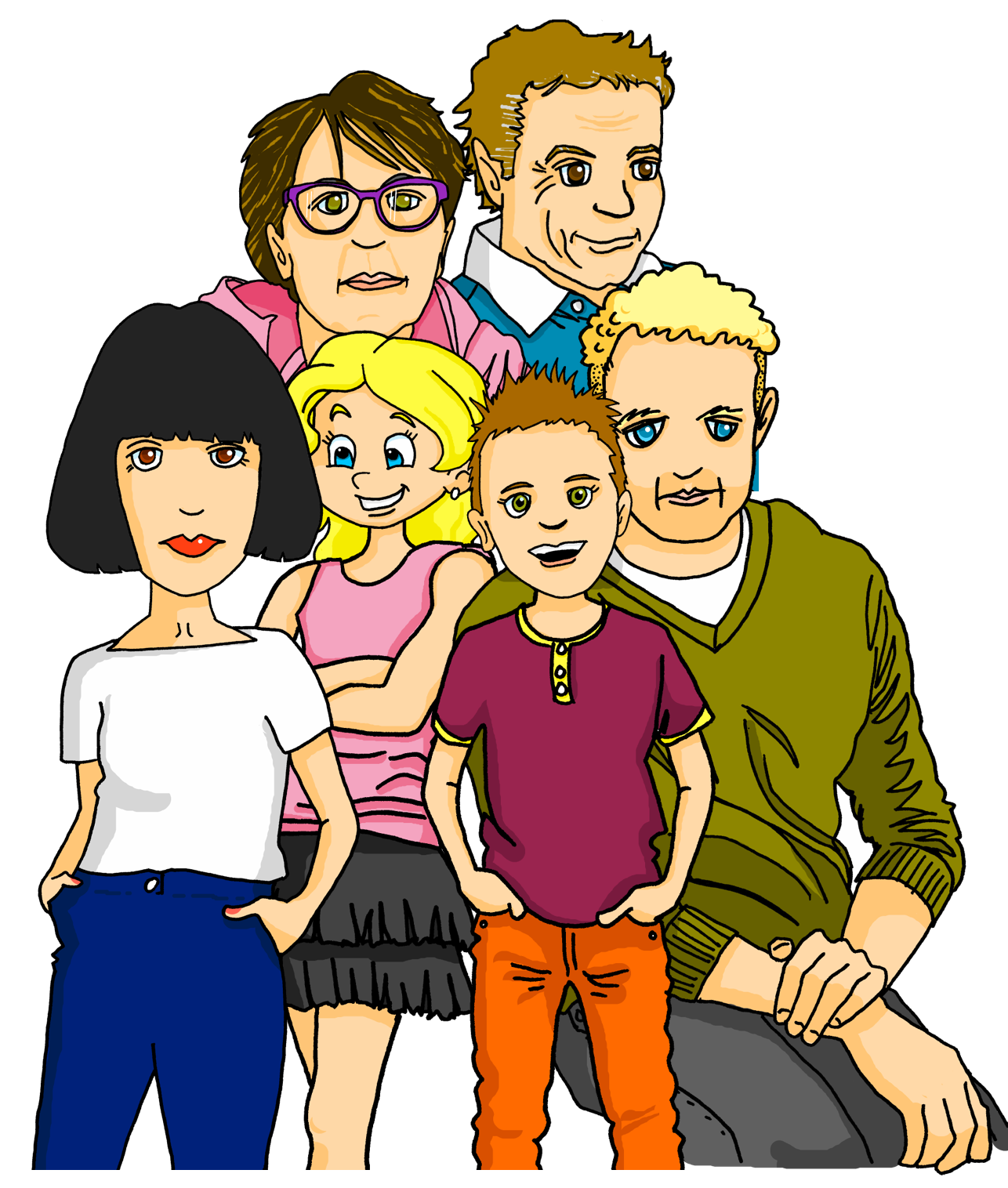 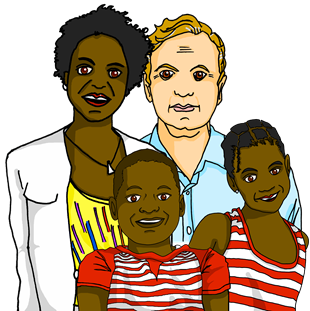 Phonics
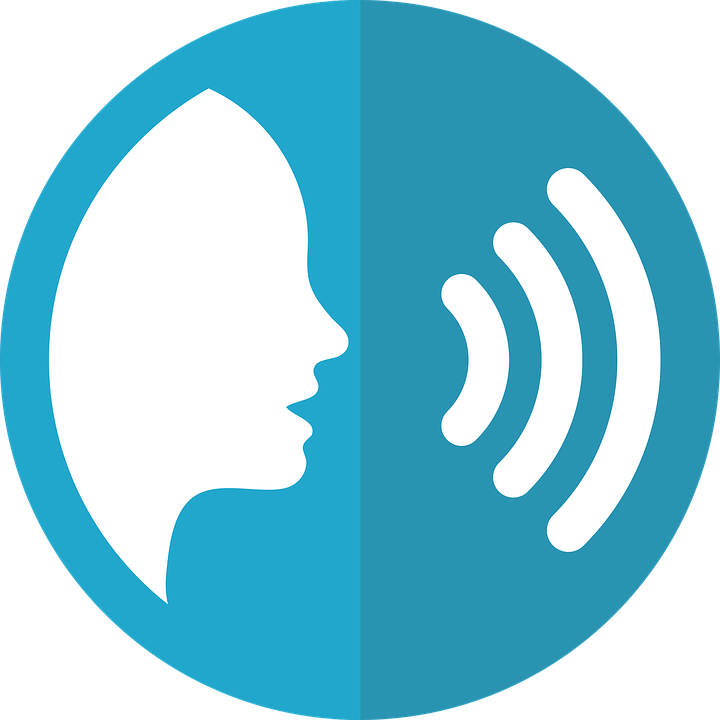 Phonics
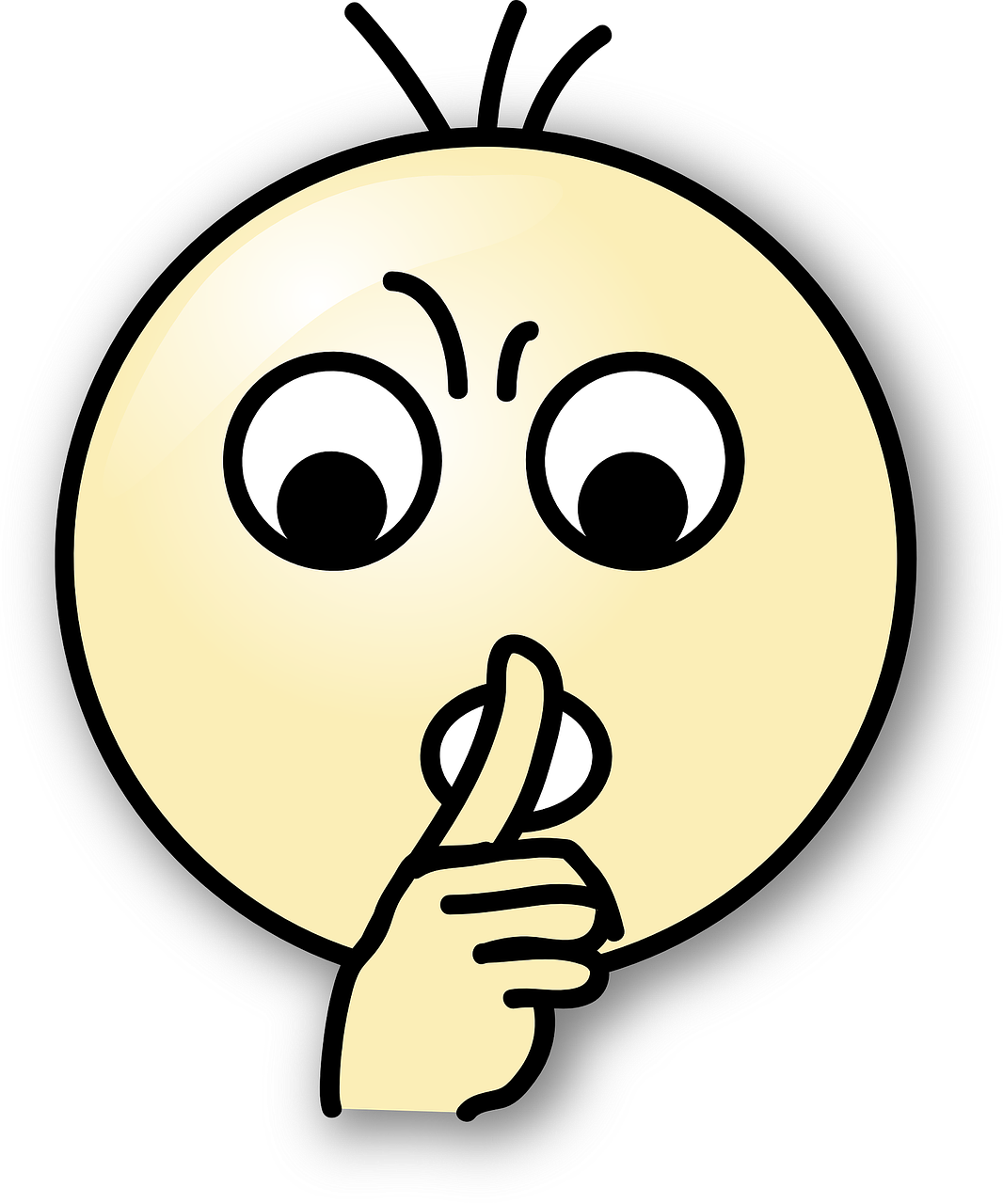 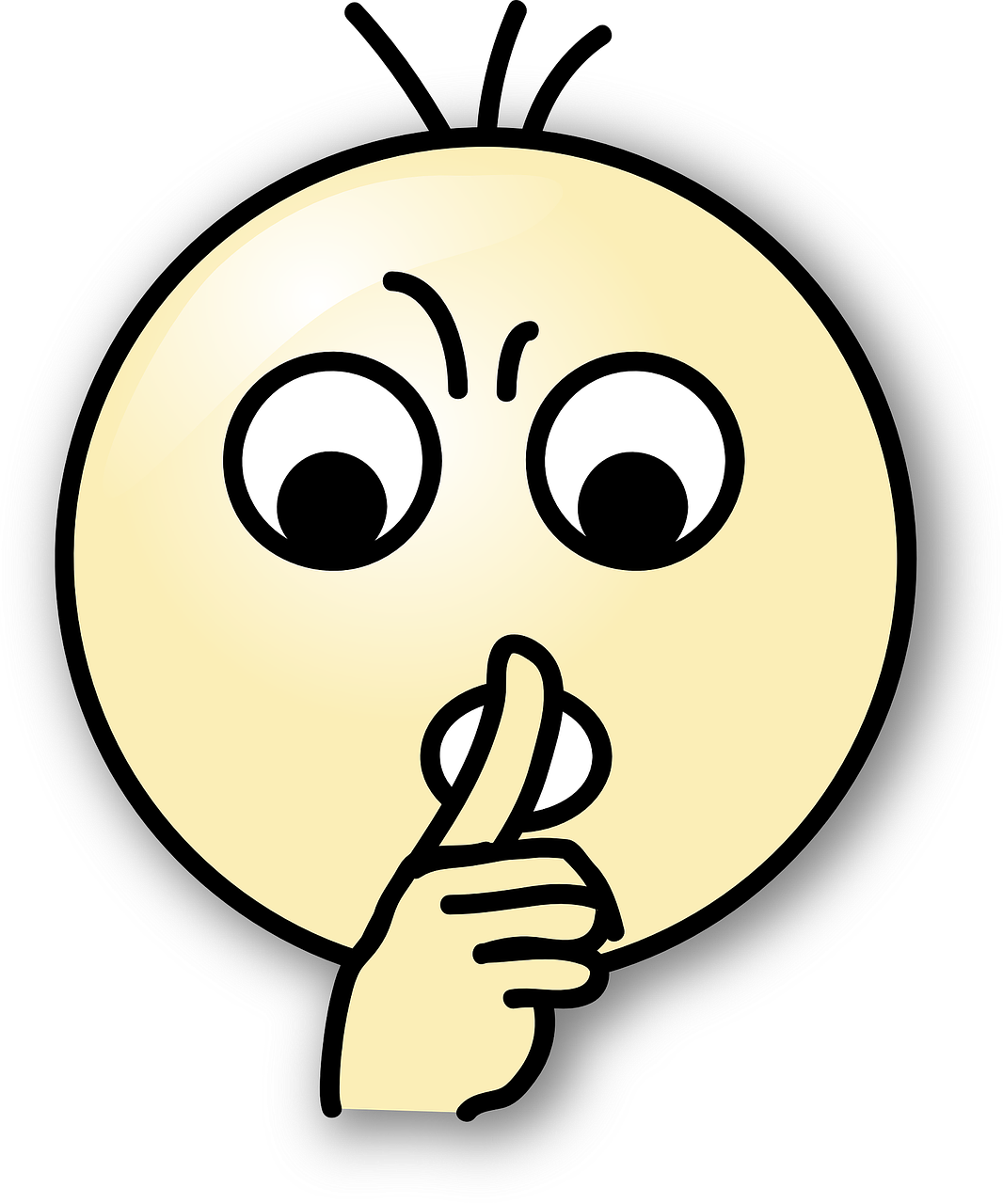 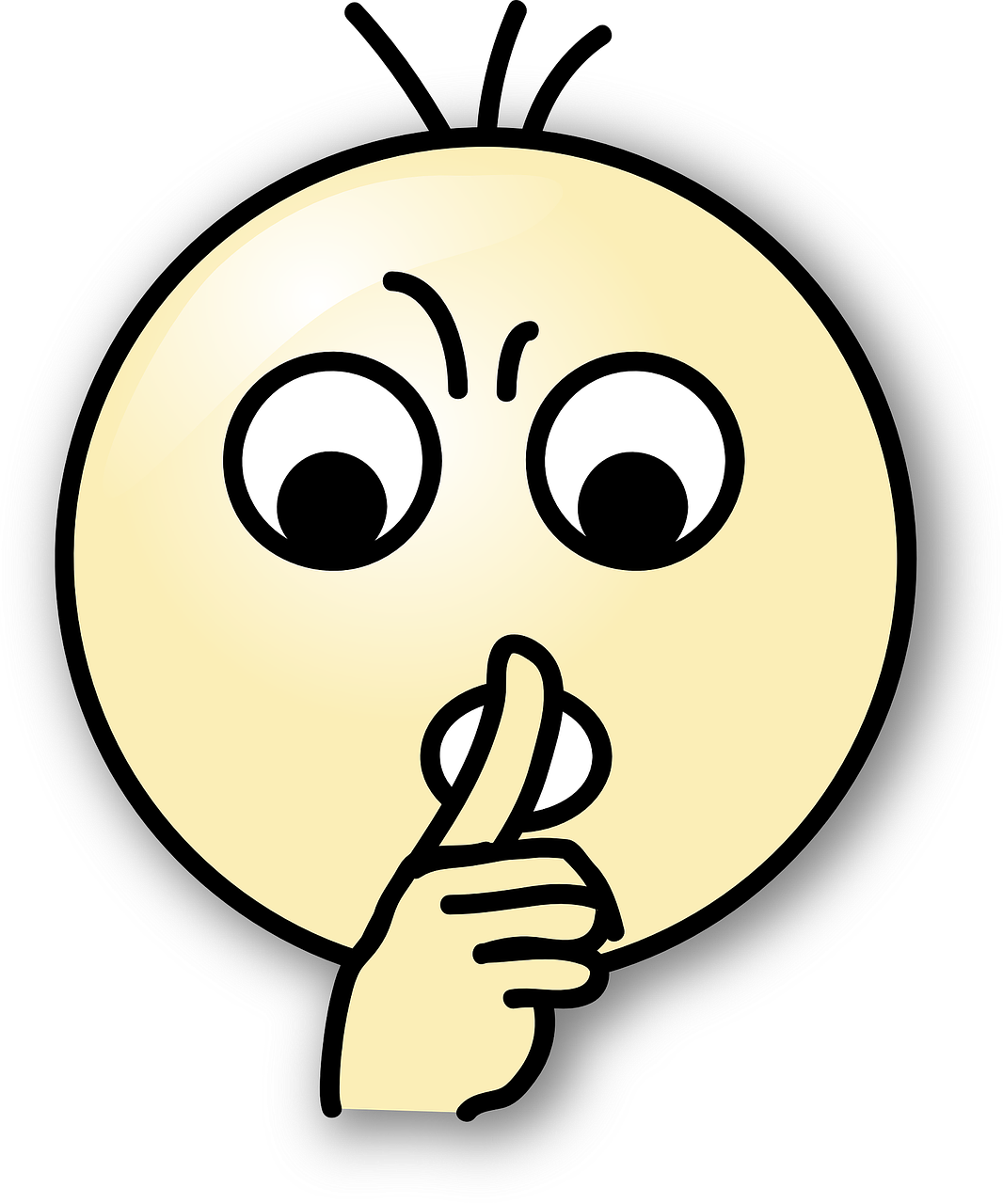 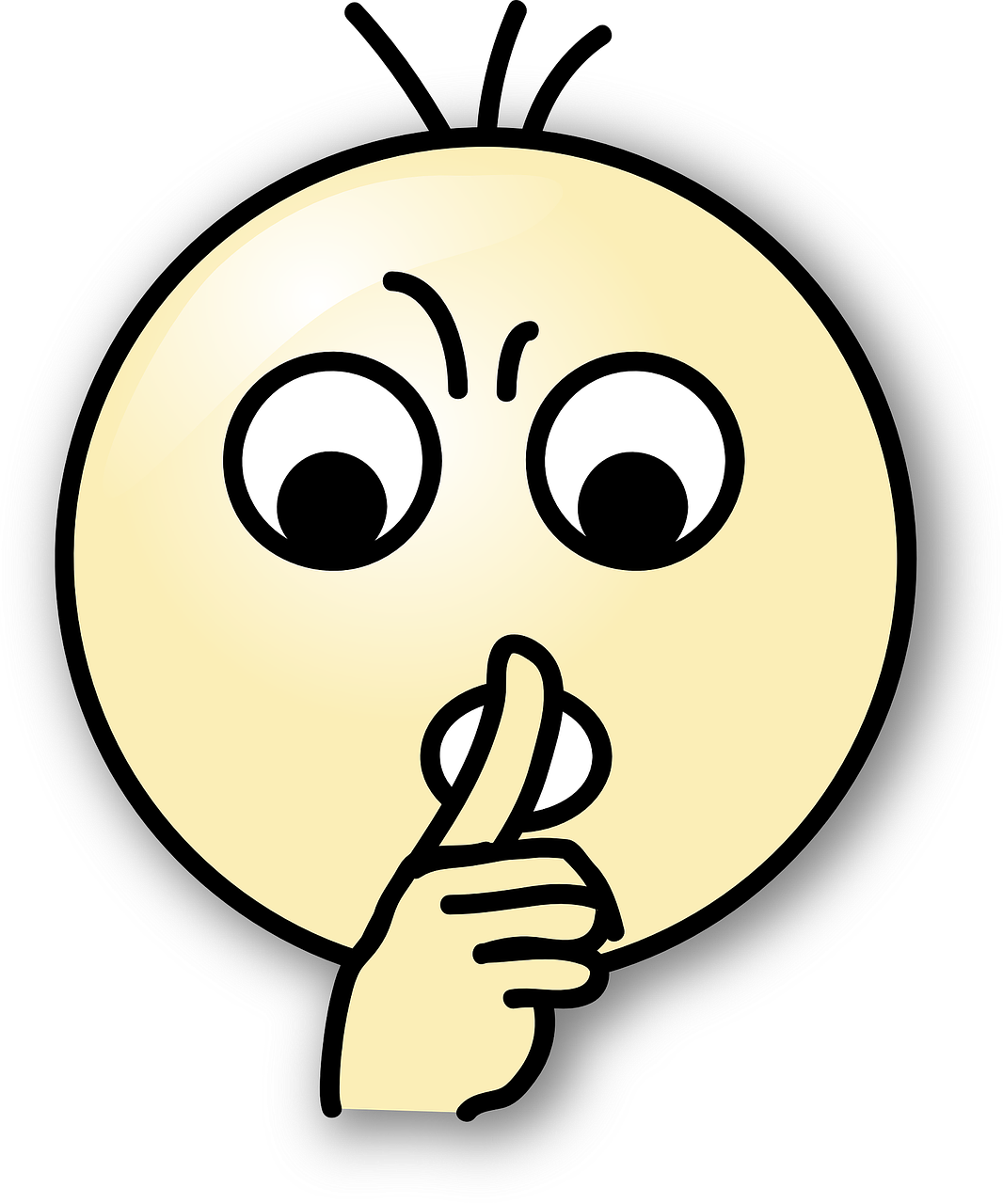 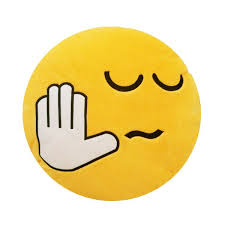 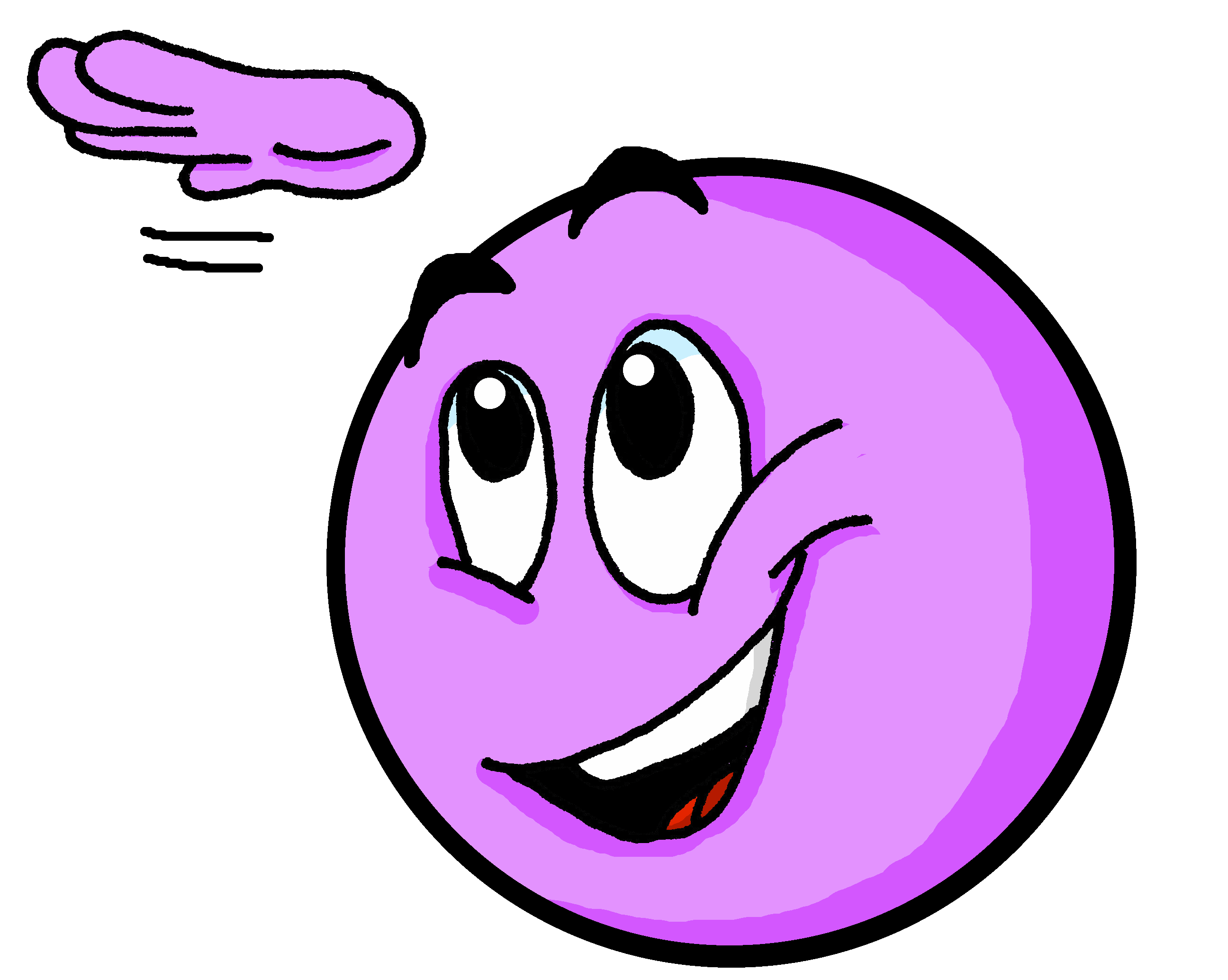 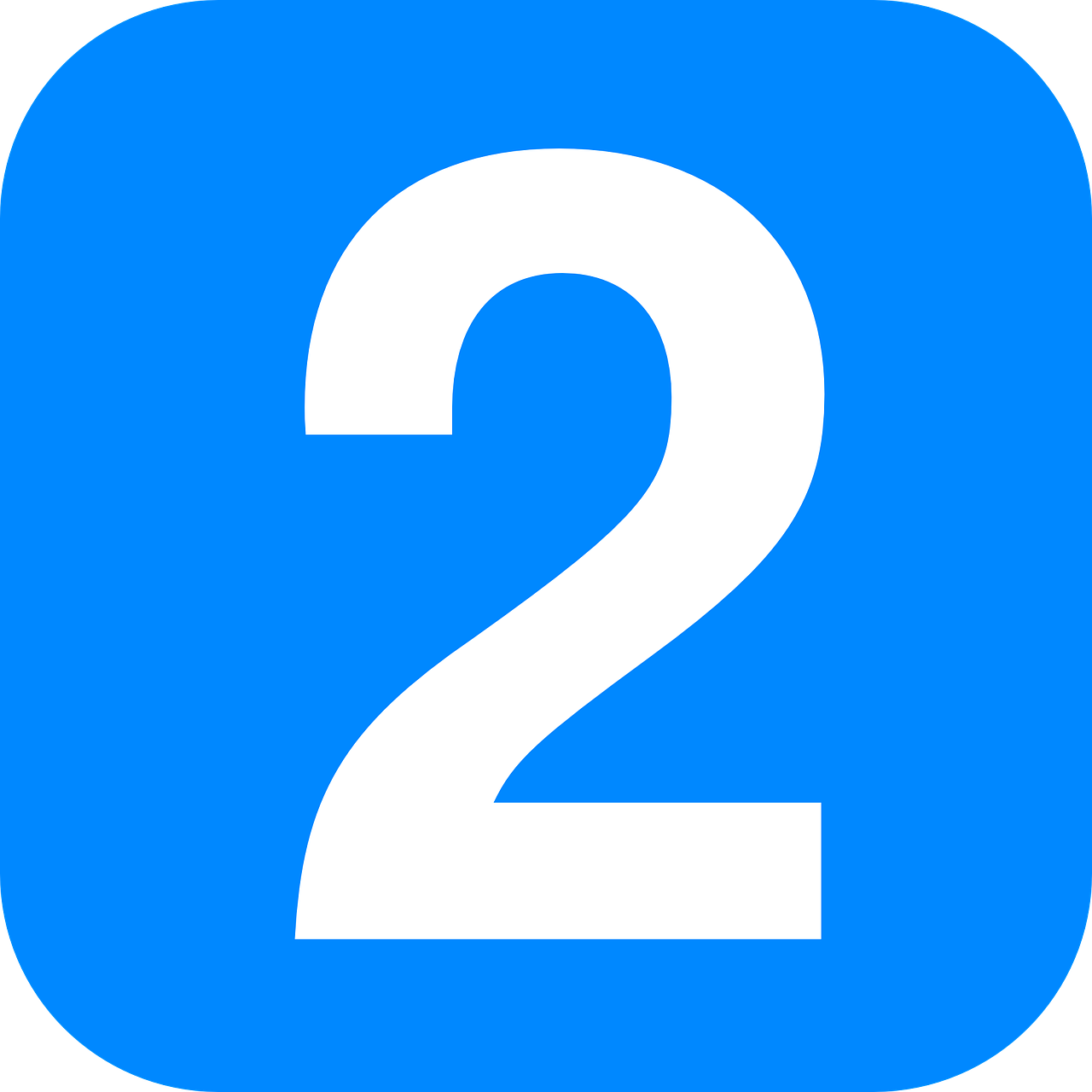 [but]
grand
petit
mais
deux
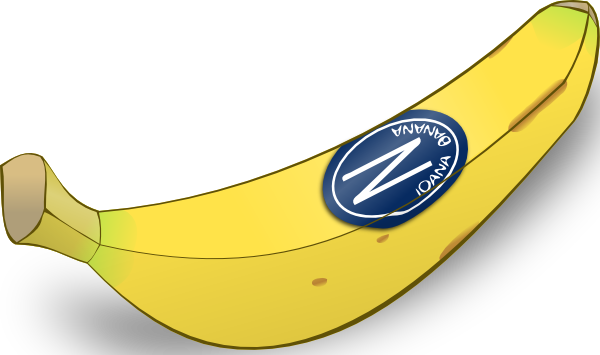 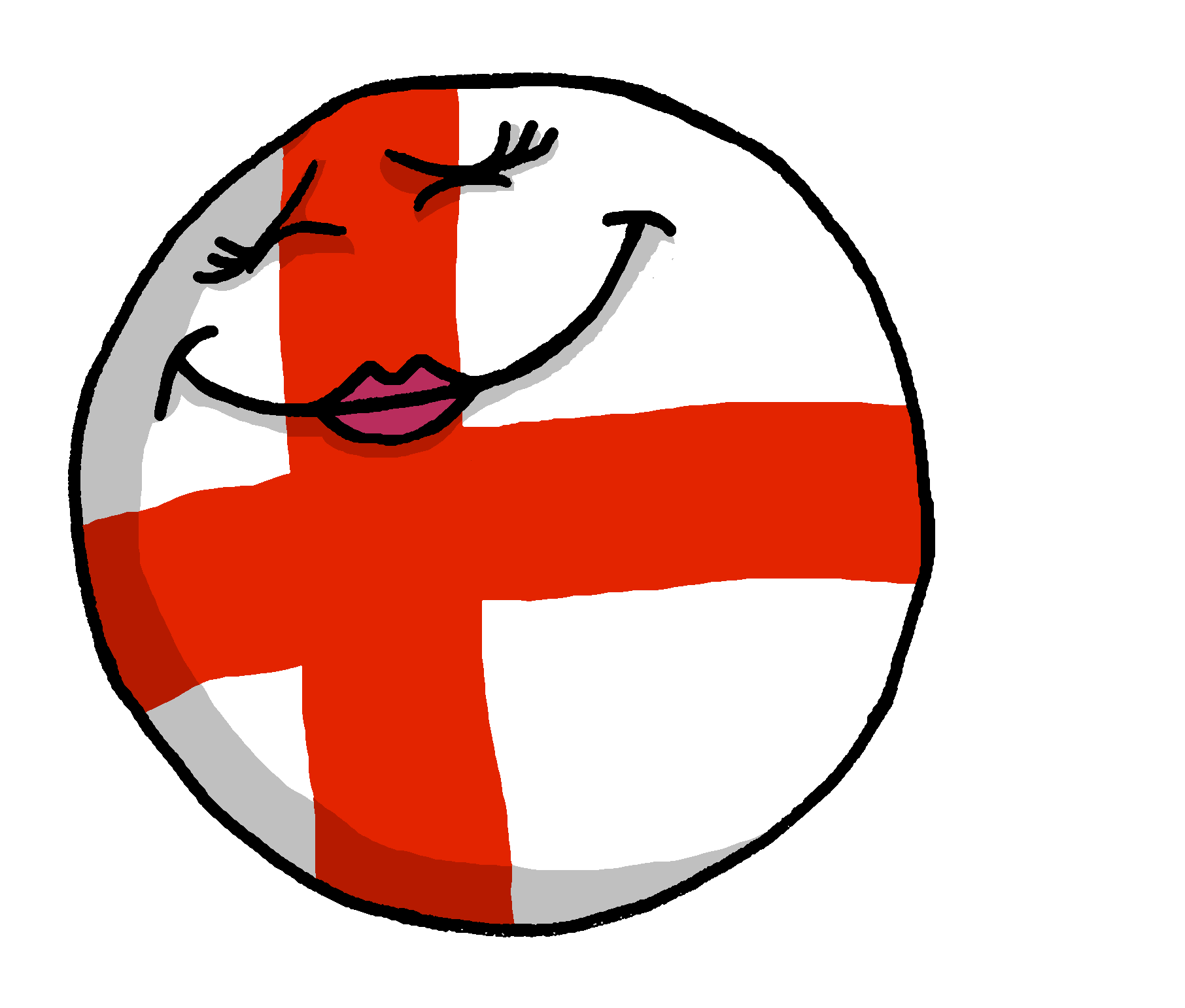 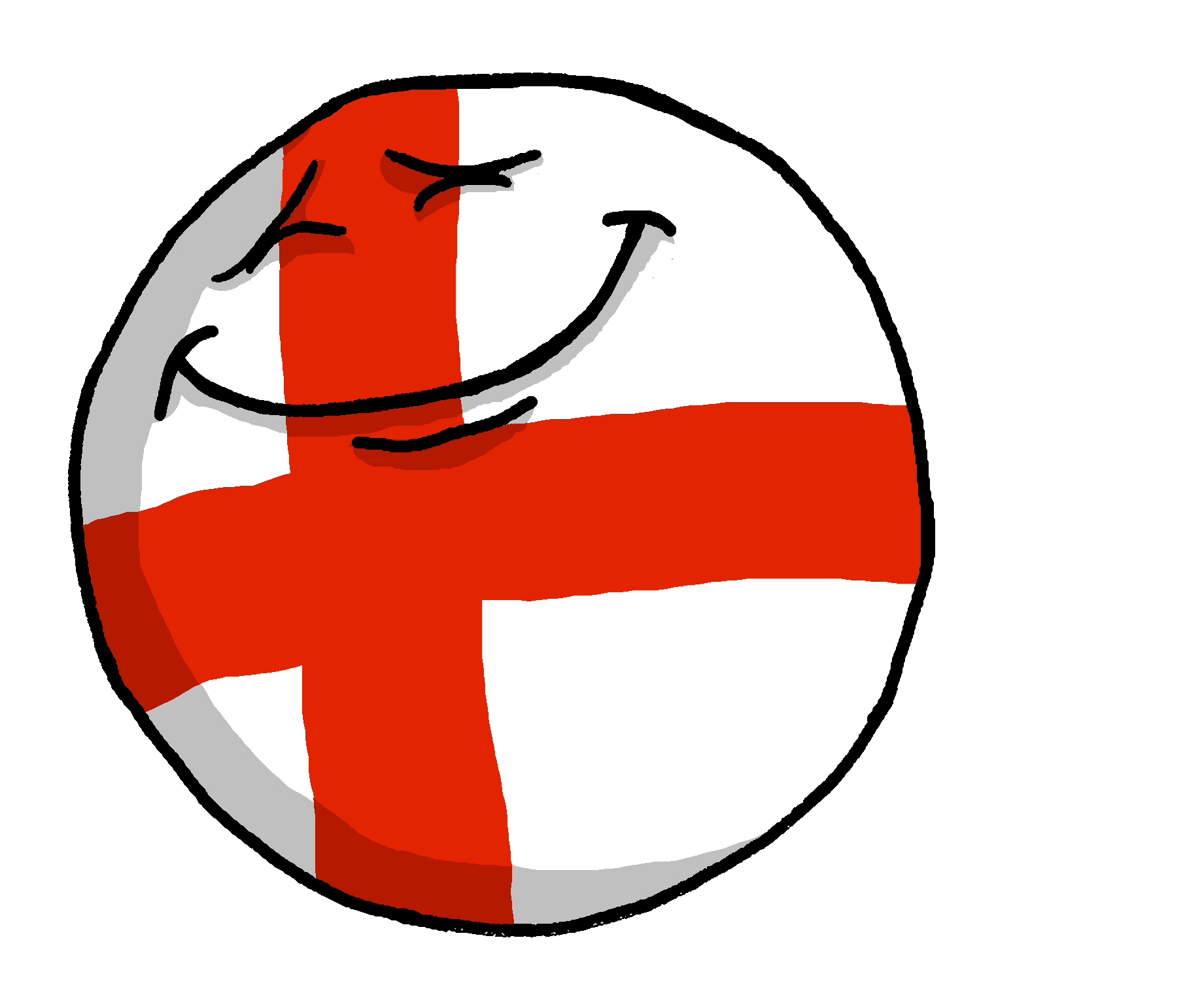 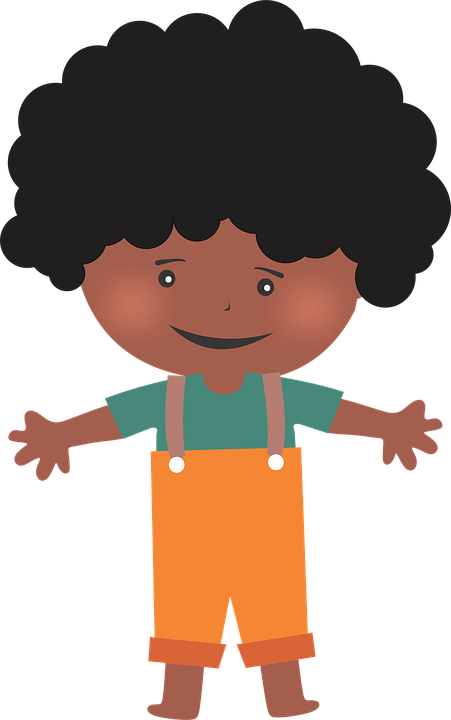 Je suis anglaise.
Il est anglais.
enfant
banane
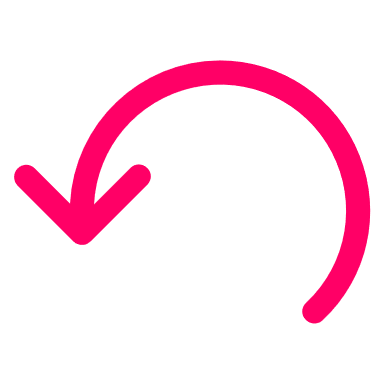 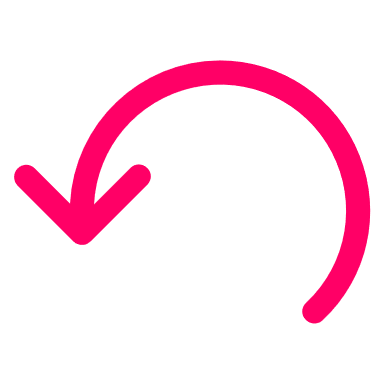 Phonics
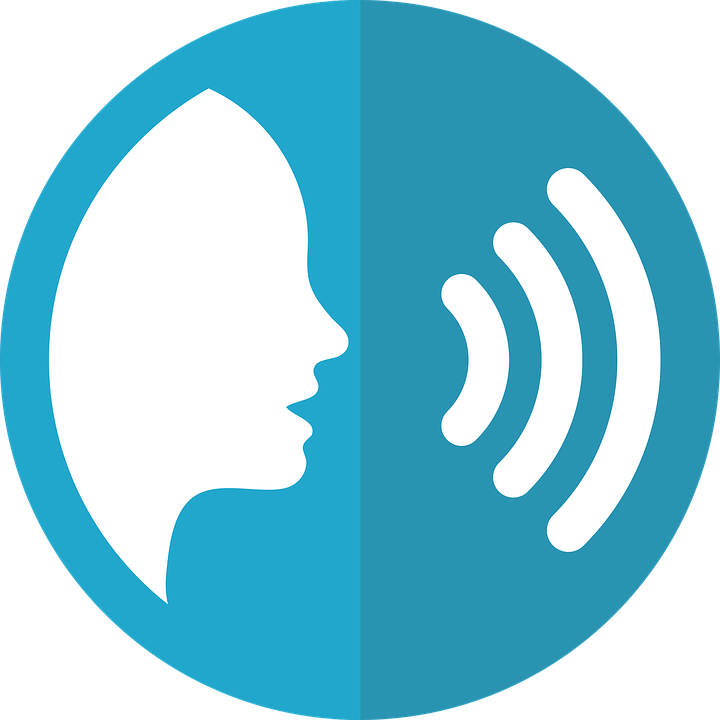 Phonics
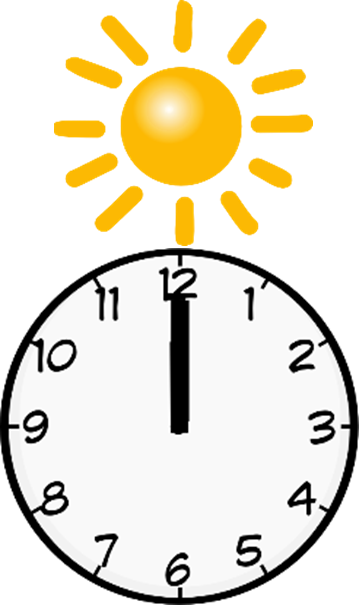 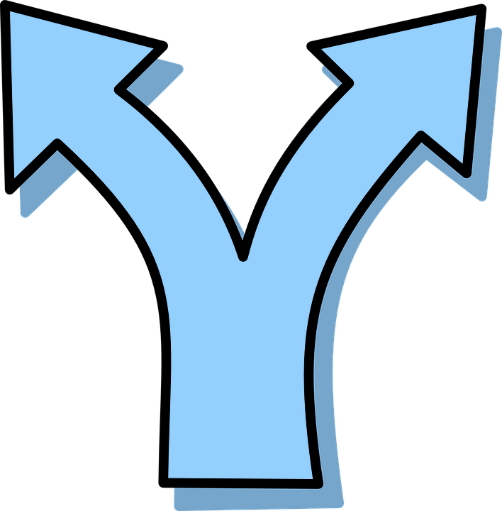 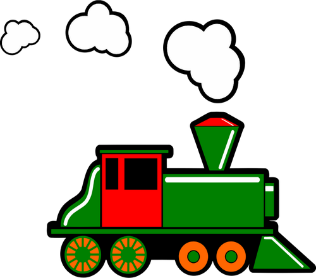 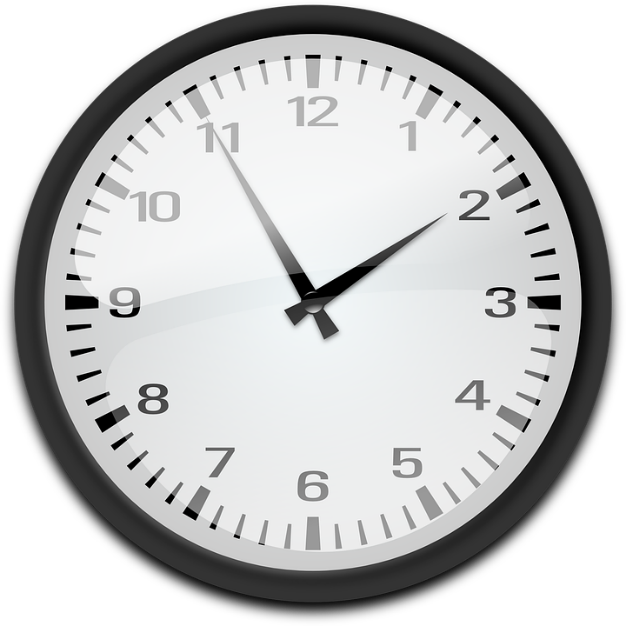 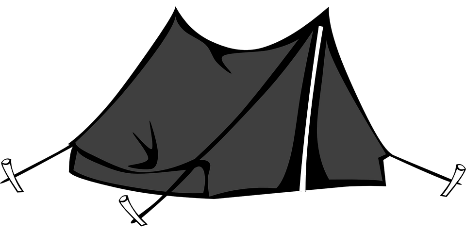 midi
camp
temps
train
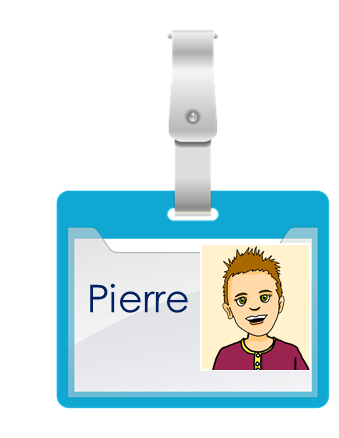 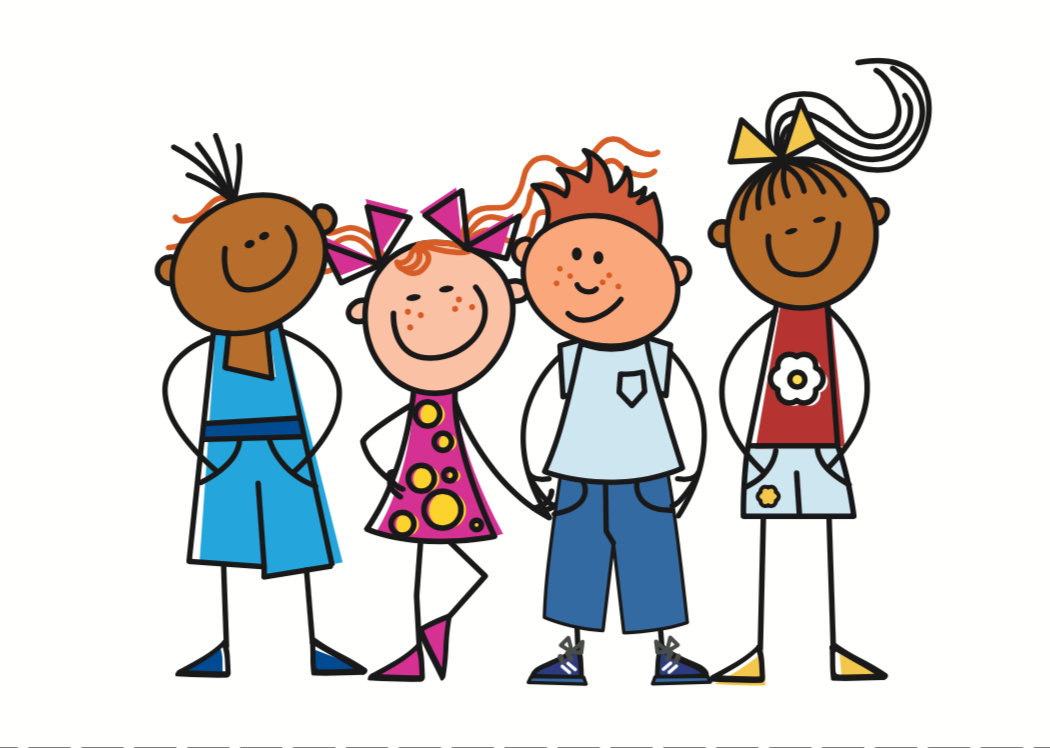 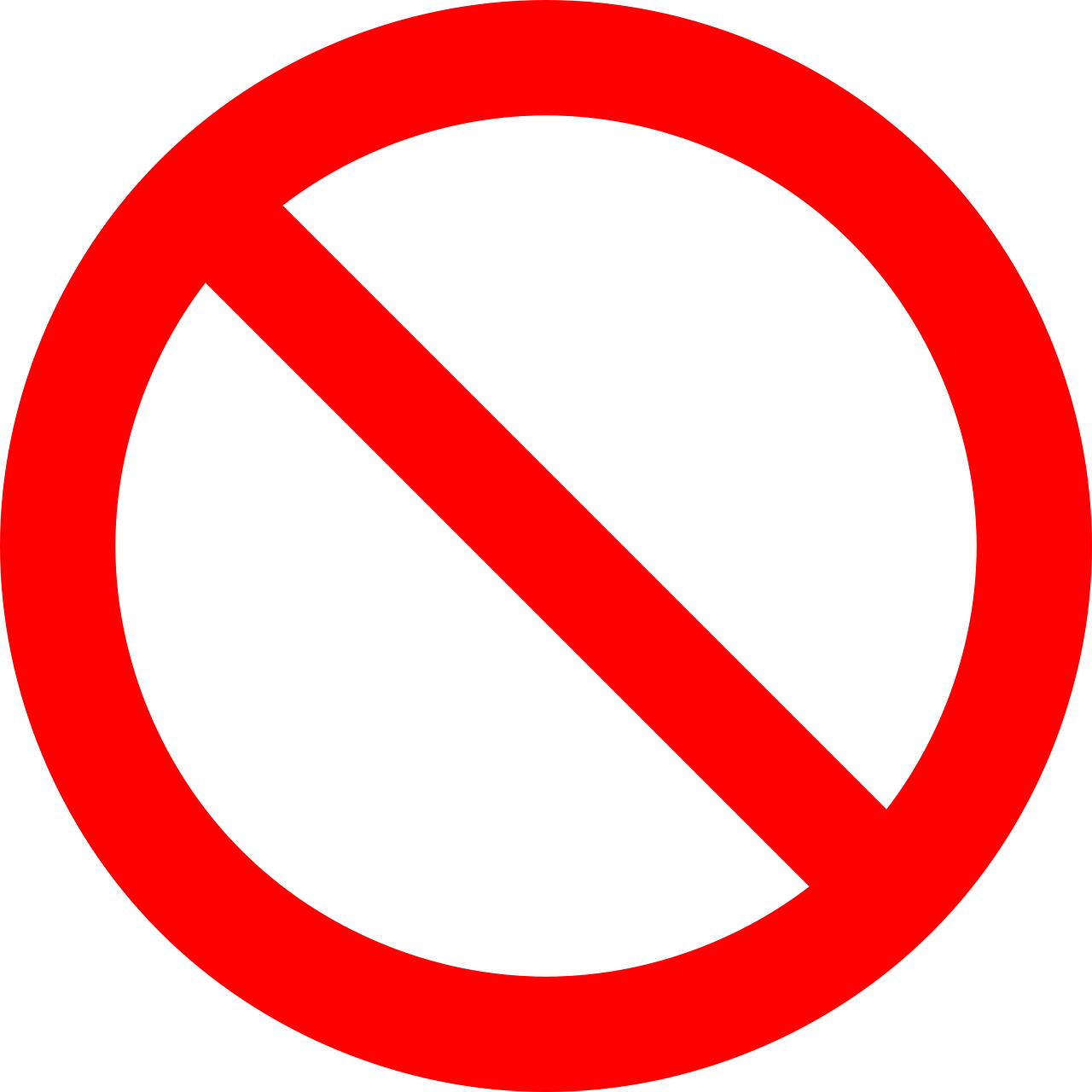 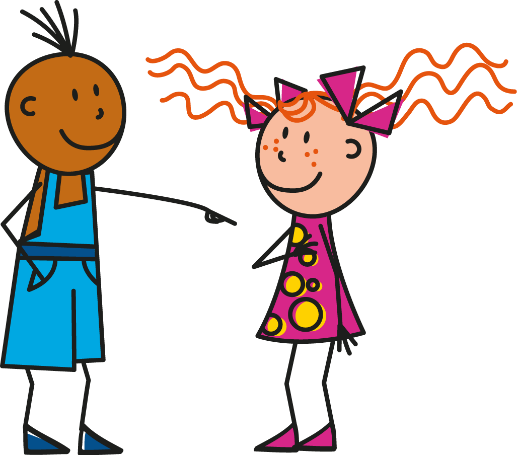 [we]
nom
Non !
tu
nous
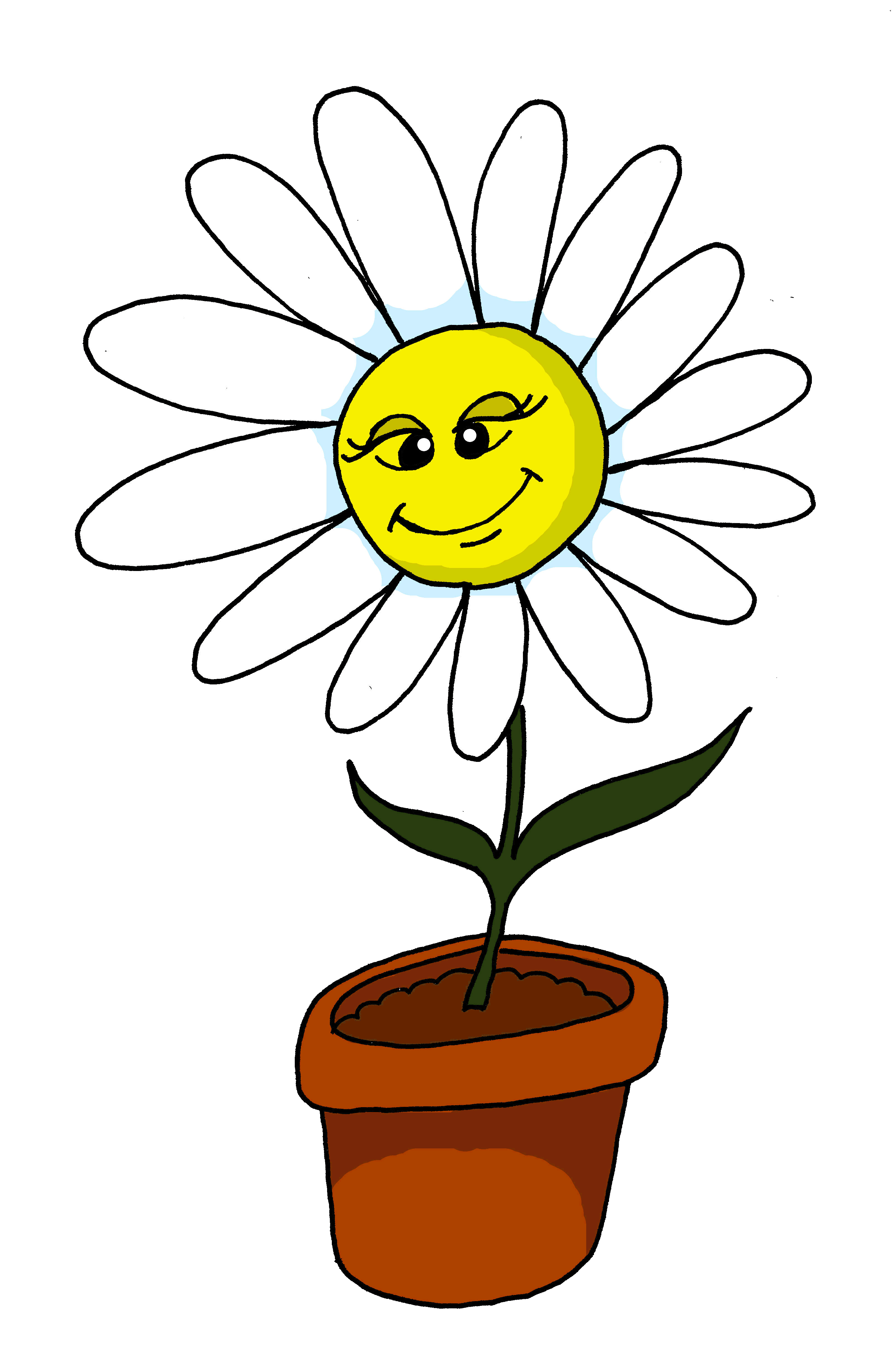 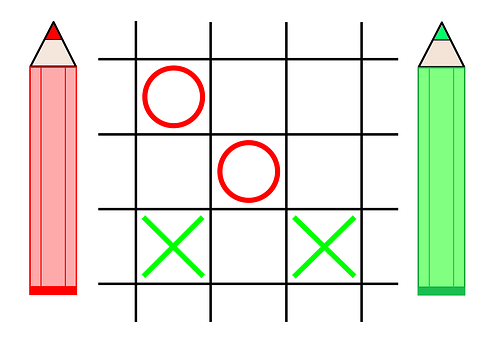 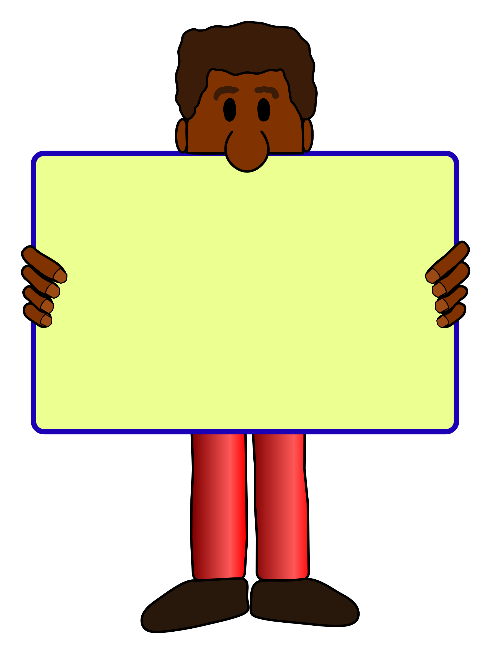 shy
timide
gauche
fleur
jeu
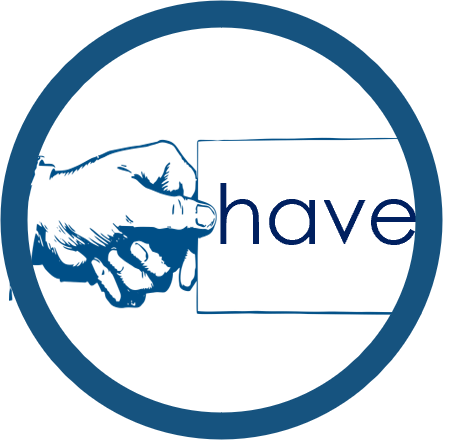 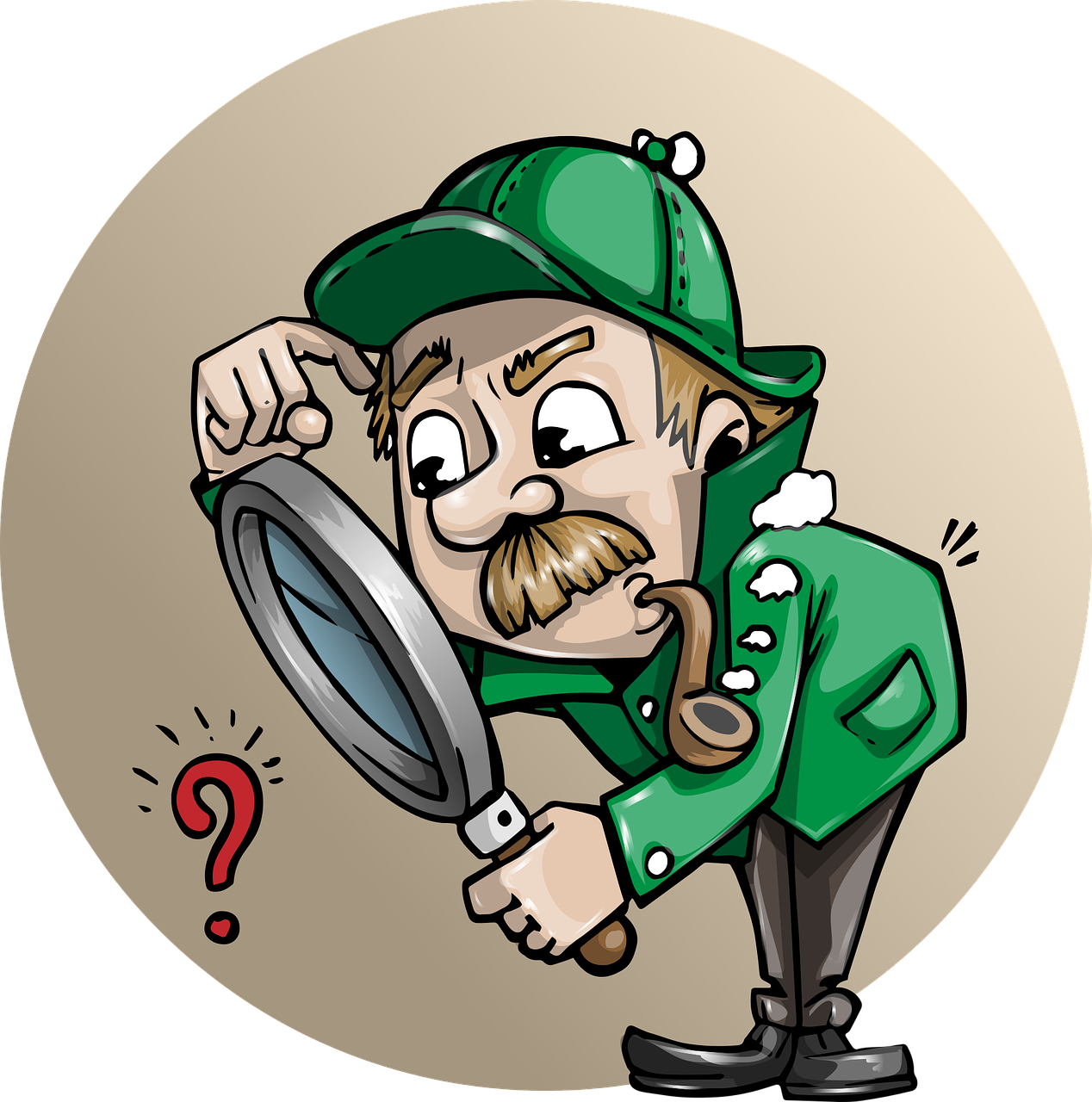 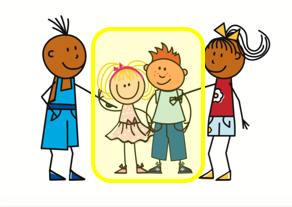 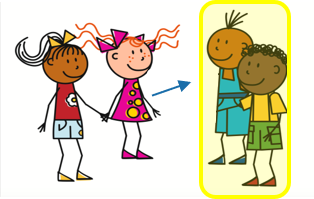 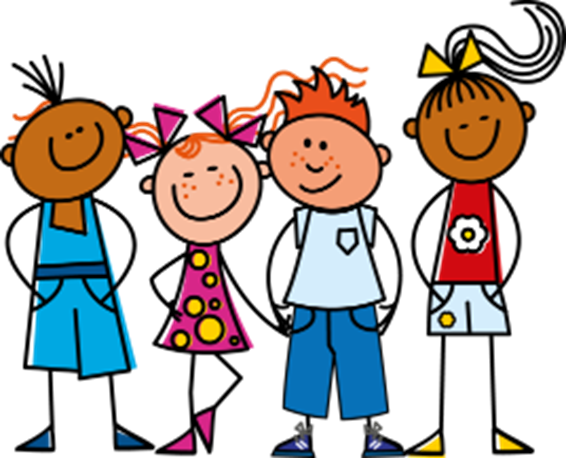 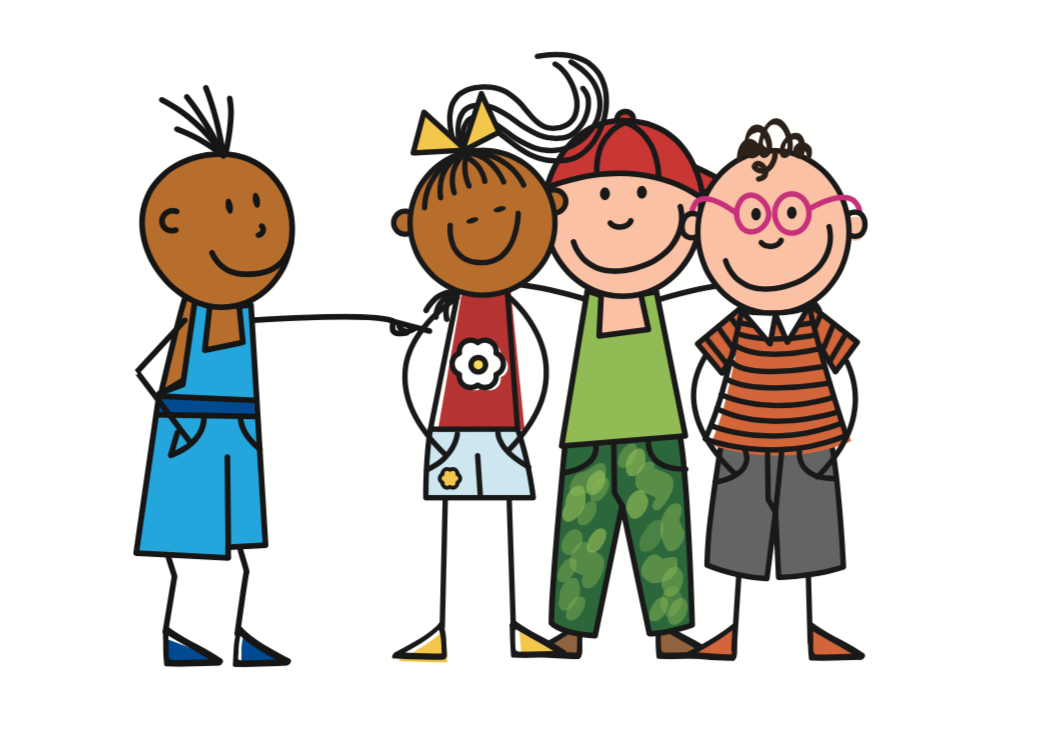 ils ont
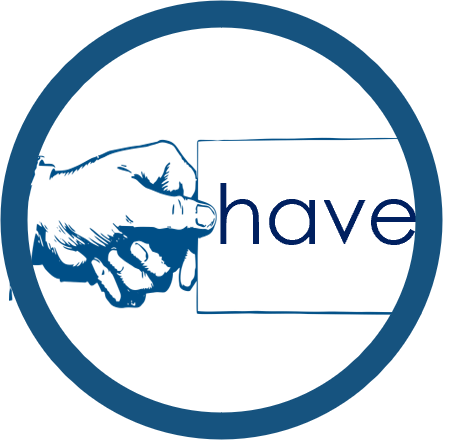 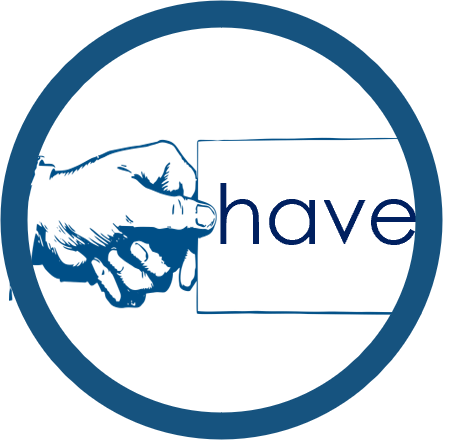 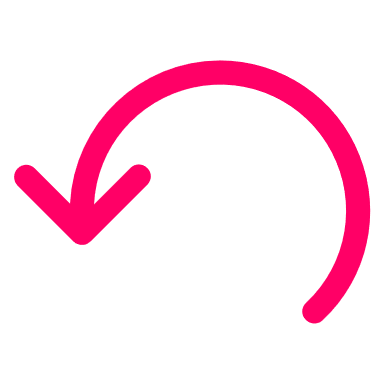 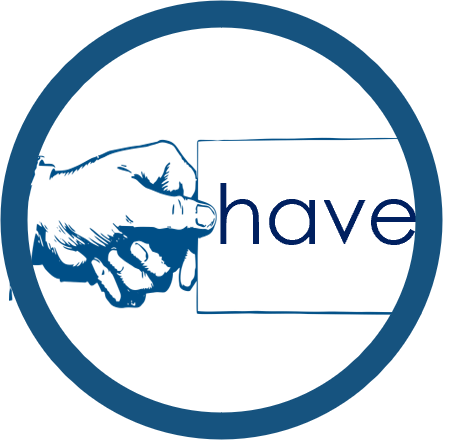 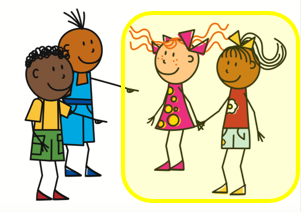 [to look for]
vous avez
nous avons
elles ont
chercher
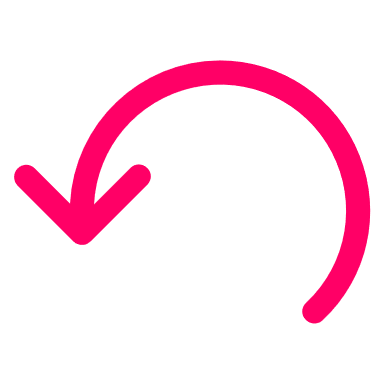 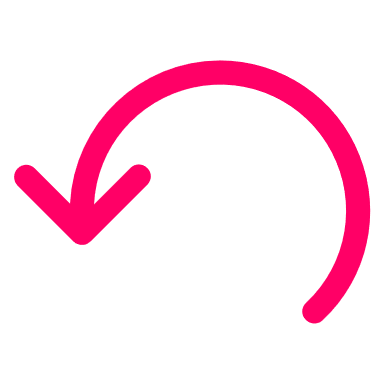 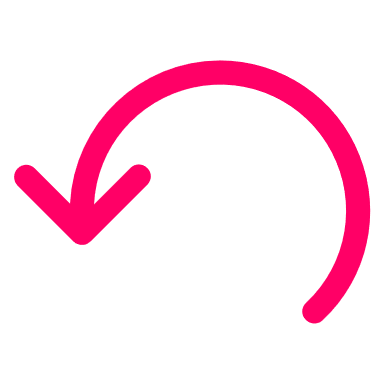 Term 1 learning
Term overview
Bleu term 1
Describing me and others
Term 1 week 1
🎯
Silent Final Consonants
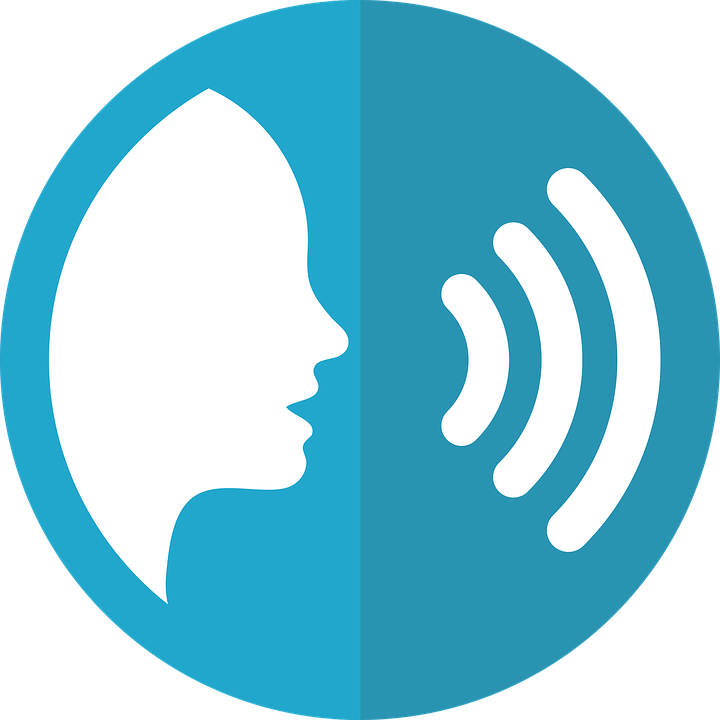 prononcer
1
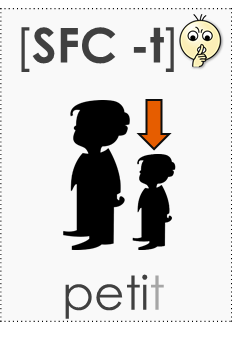 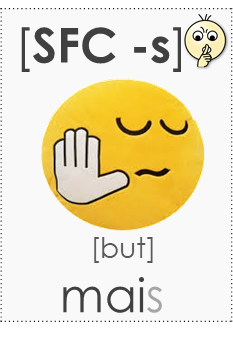 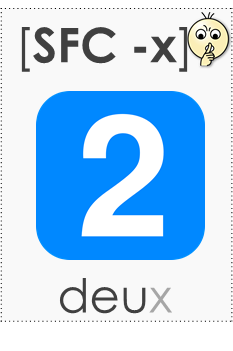 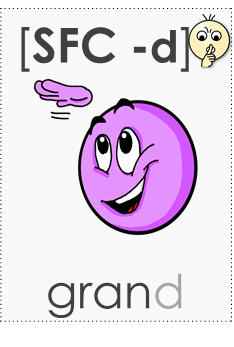 Asking questions with qui ? and comment ?
Liaison between être and adjectives starting with a vowel is optional, but common because it makes sentences flow better.
Regular adjective agreement
Write down the key language for this week.
être
[to be | being]
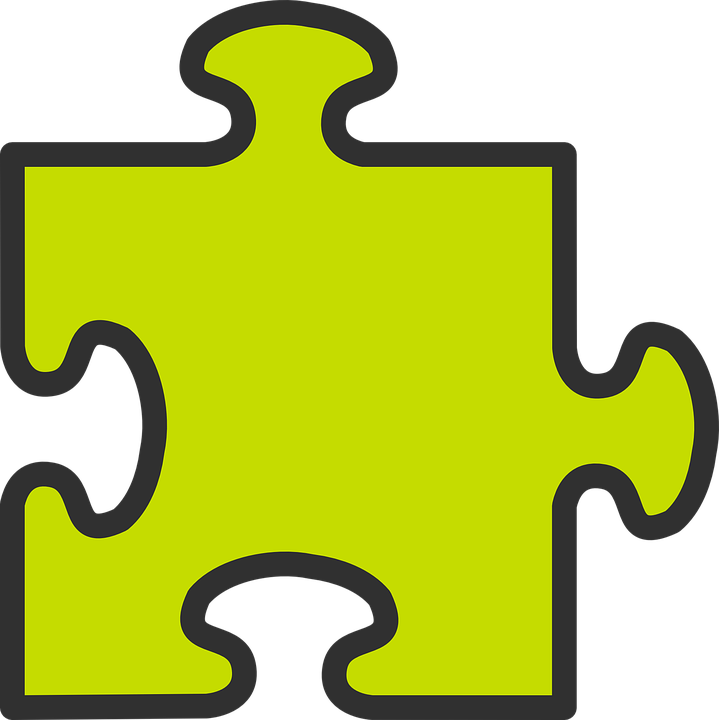 grammaire
Complète le verbe être:
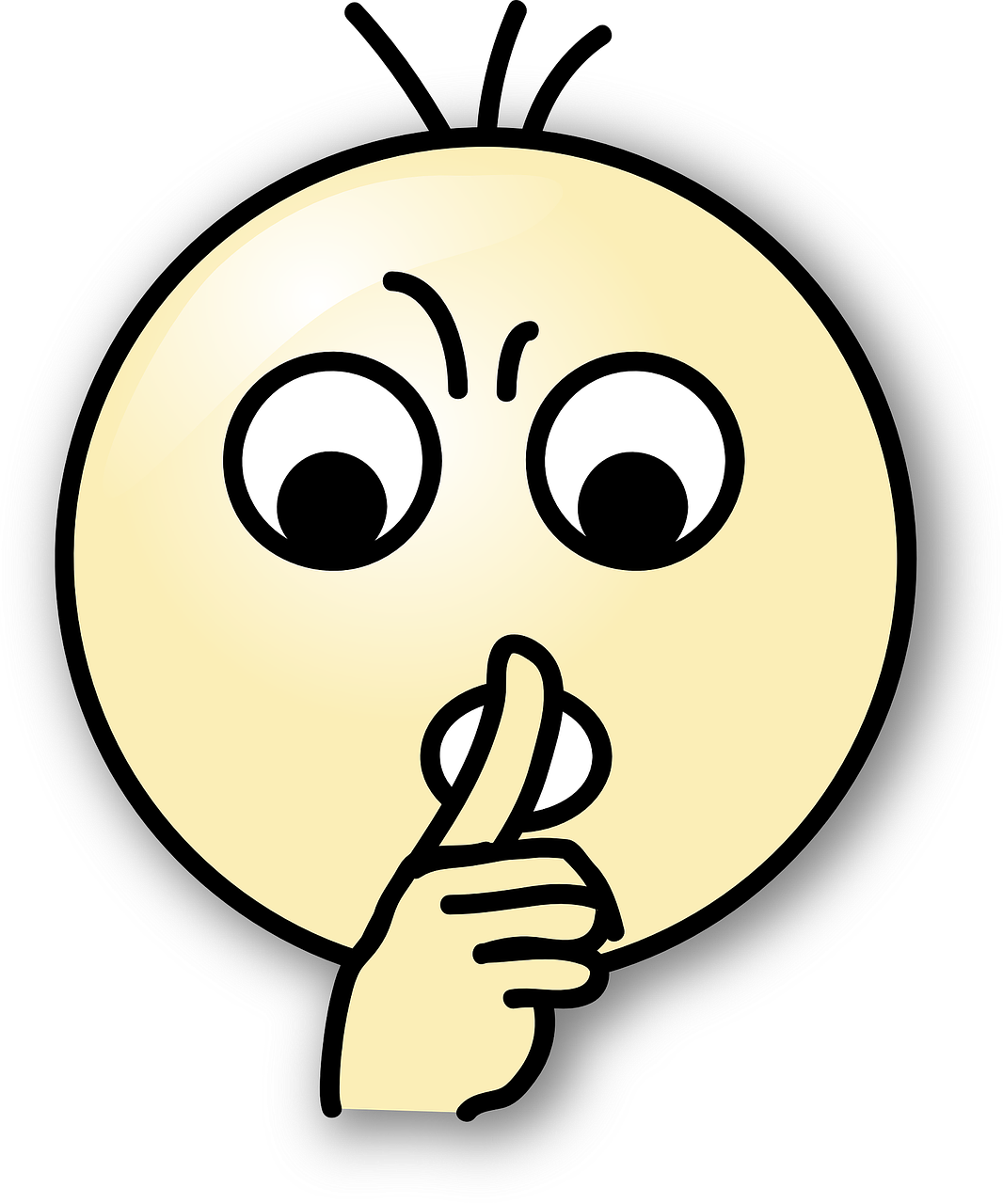 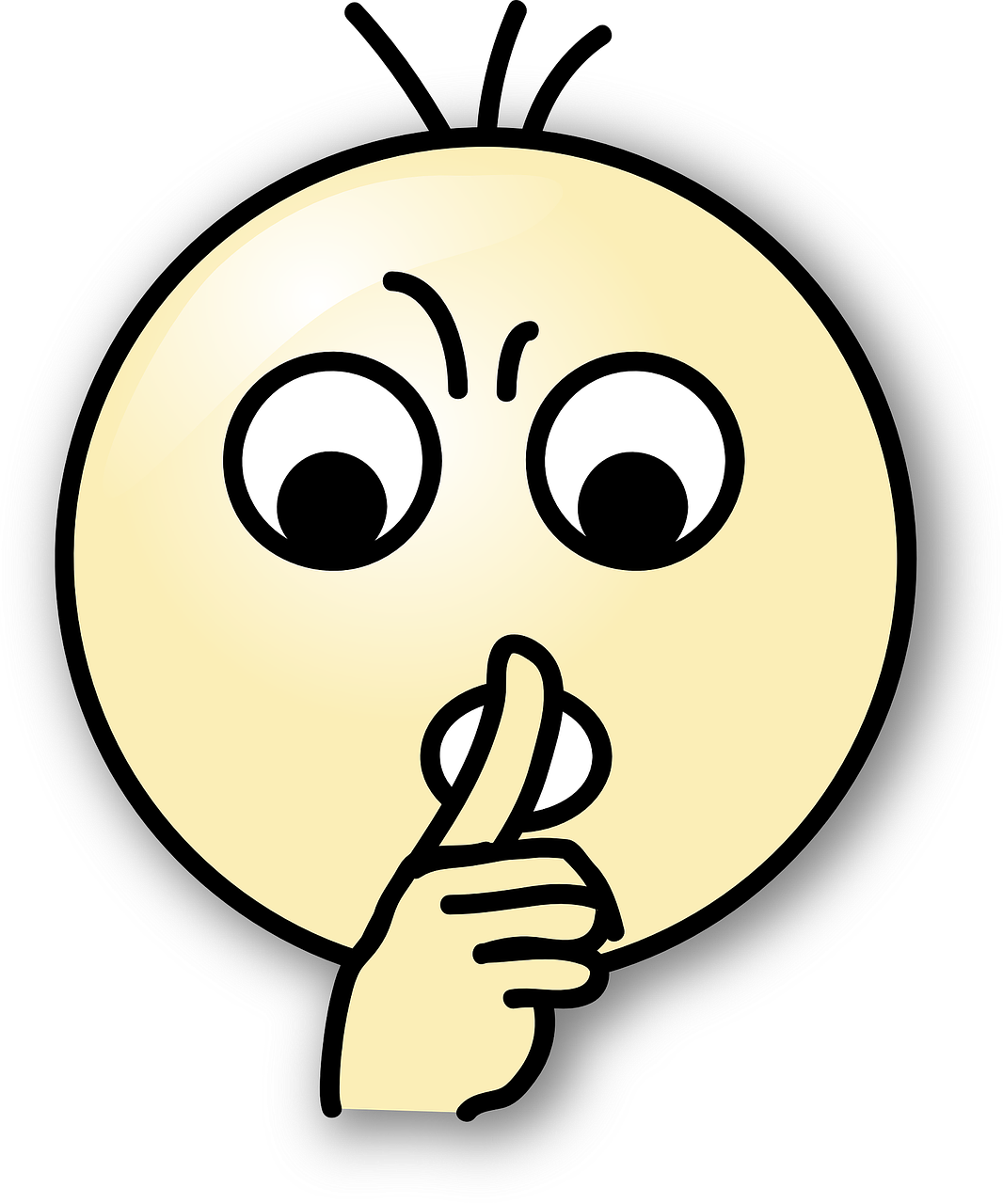 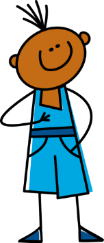 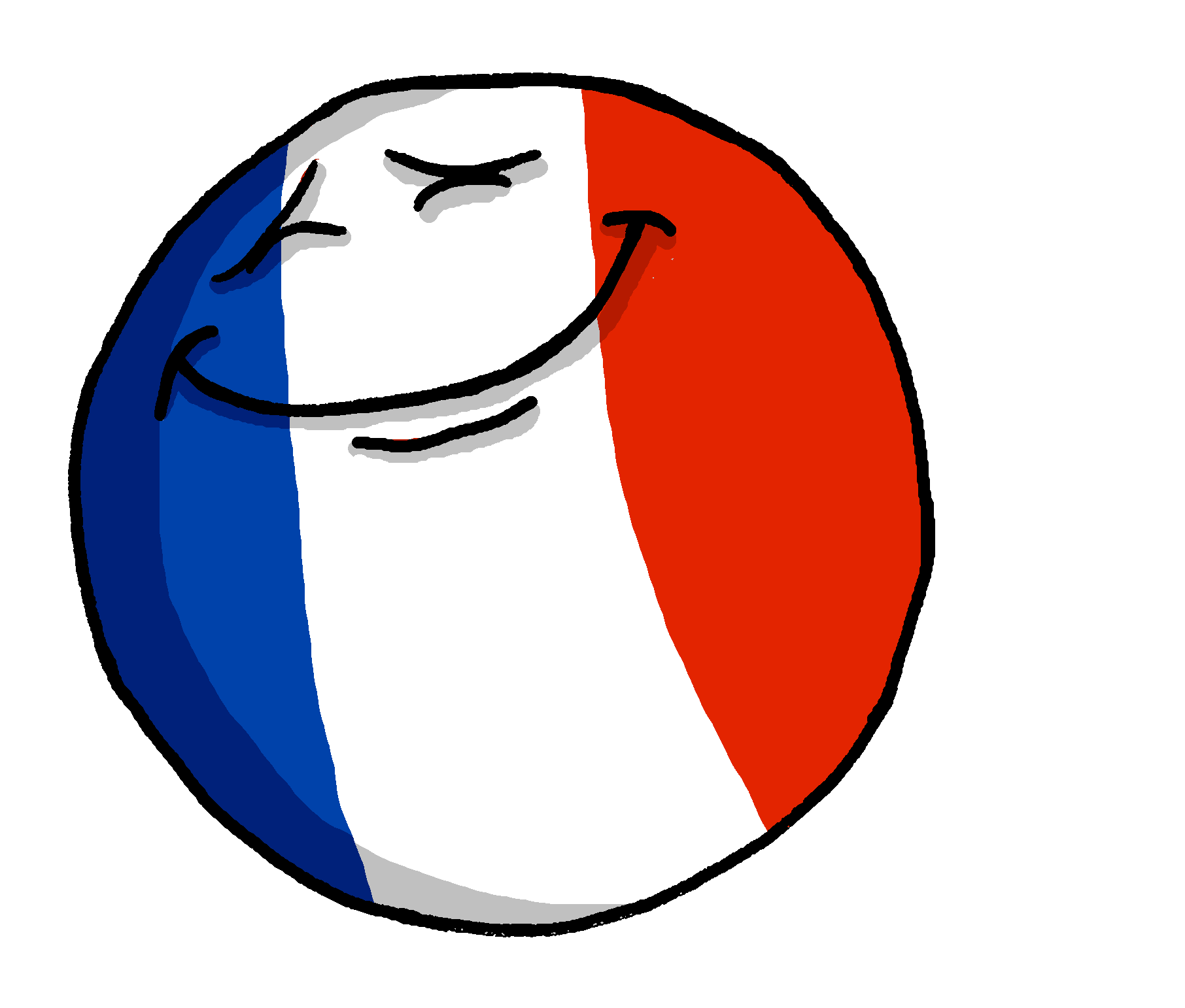 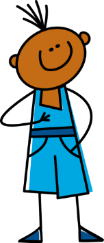 I am
__________
Je suis français.
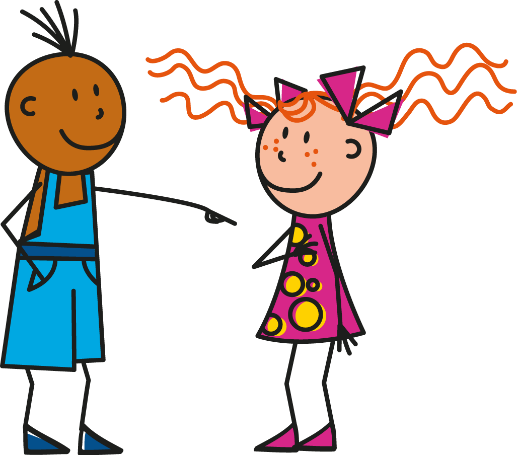 (z)
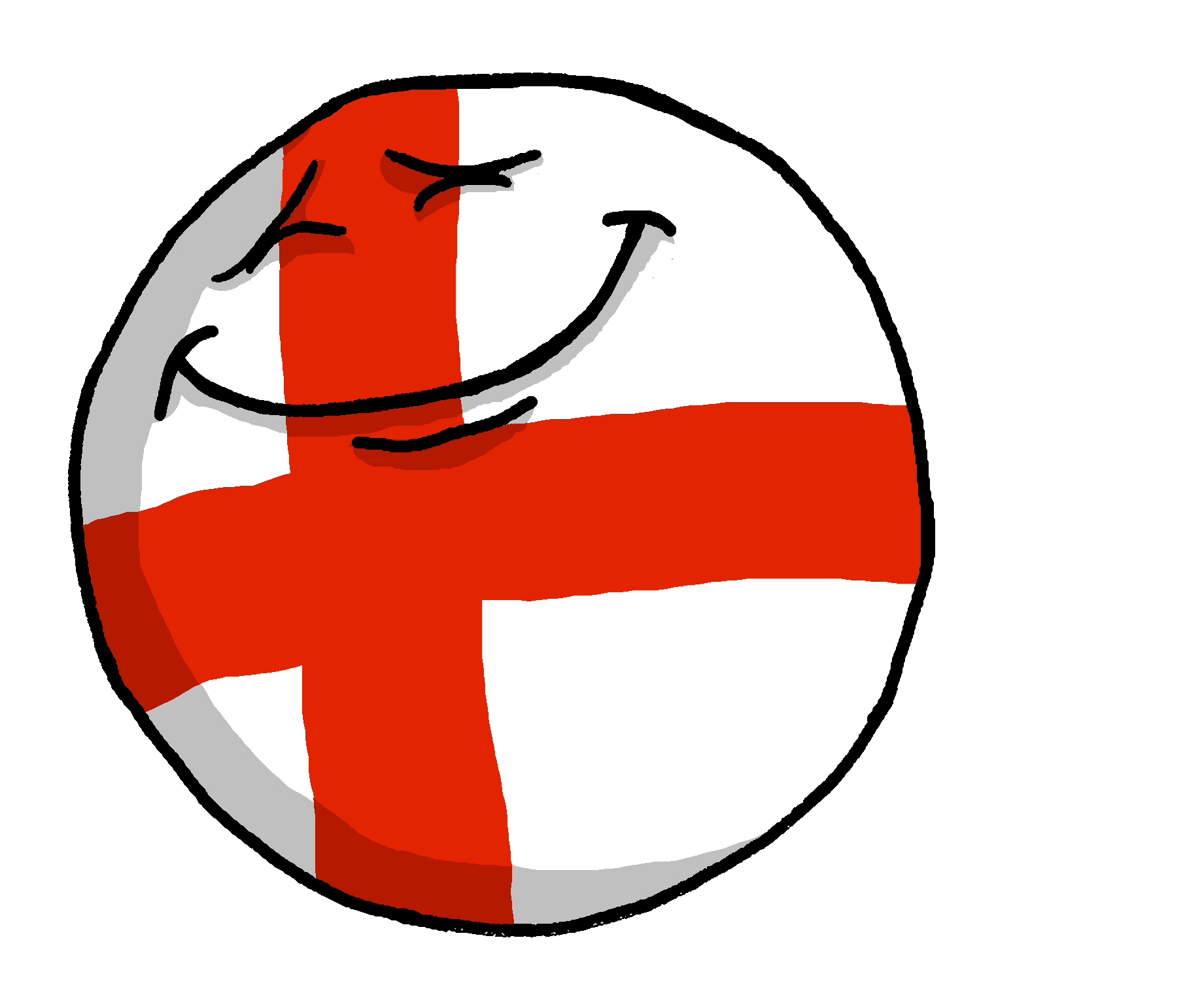 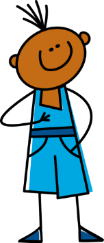 you are
__________
Je suis anglais.
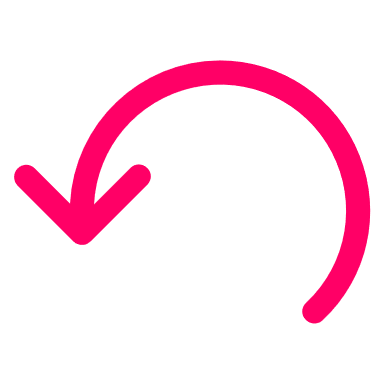 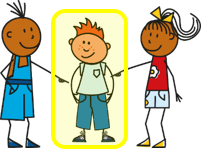 he is
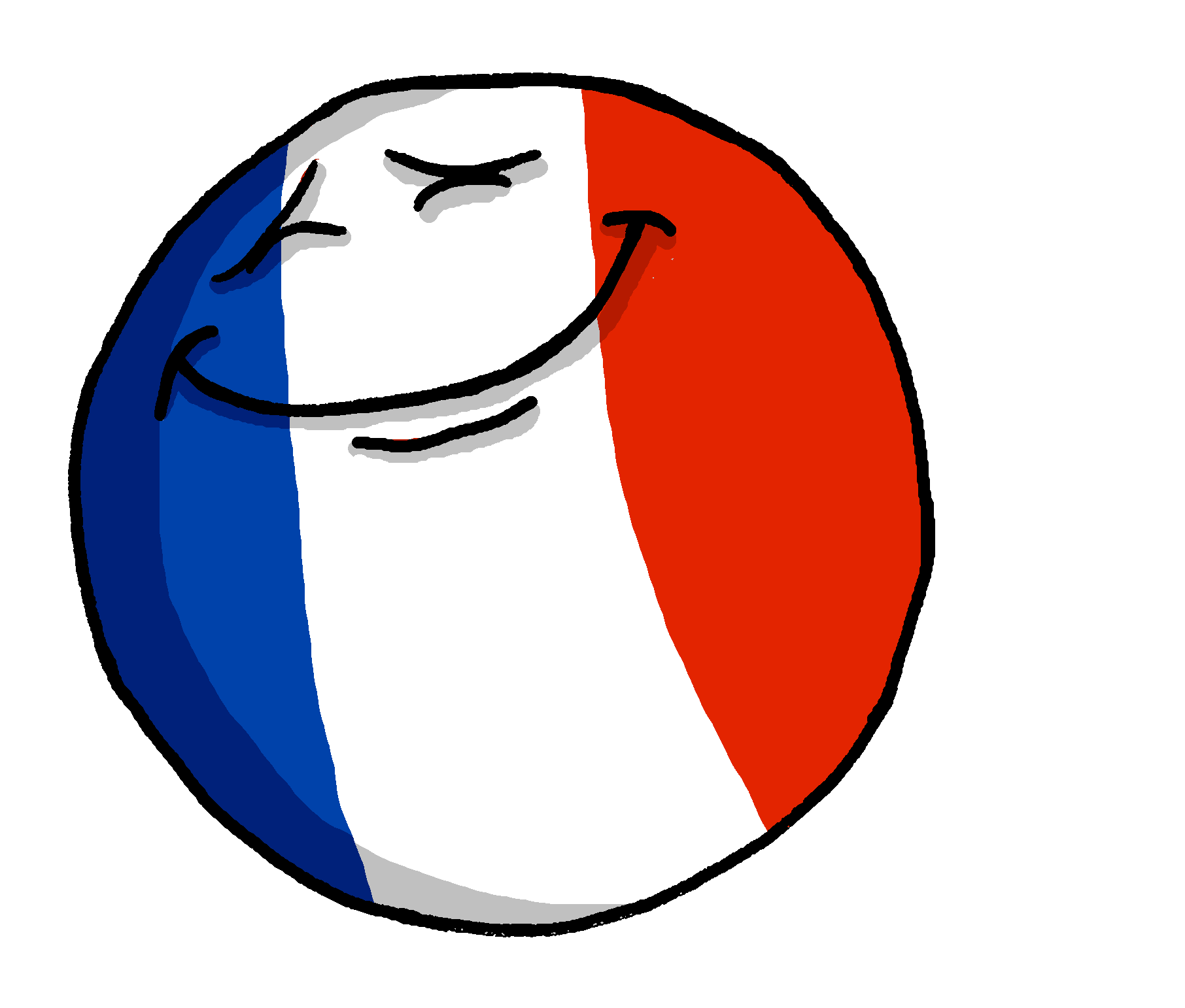 __________
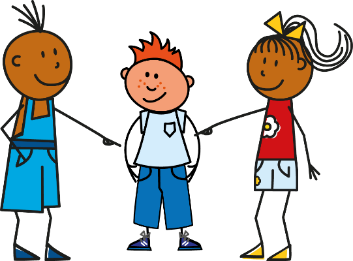 Il est français.
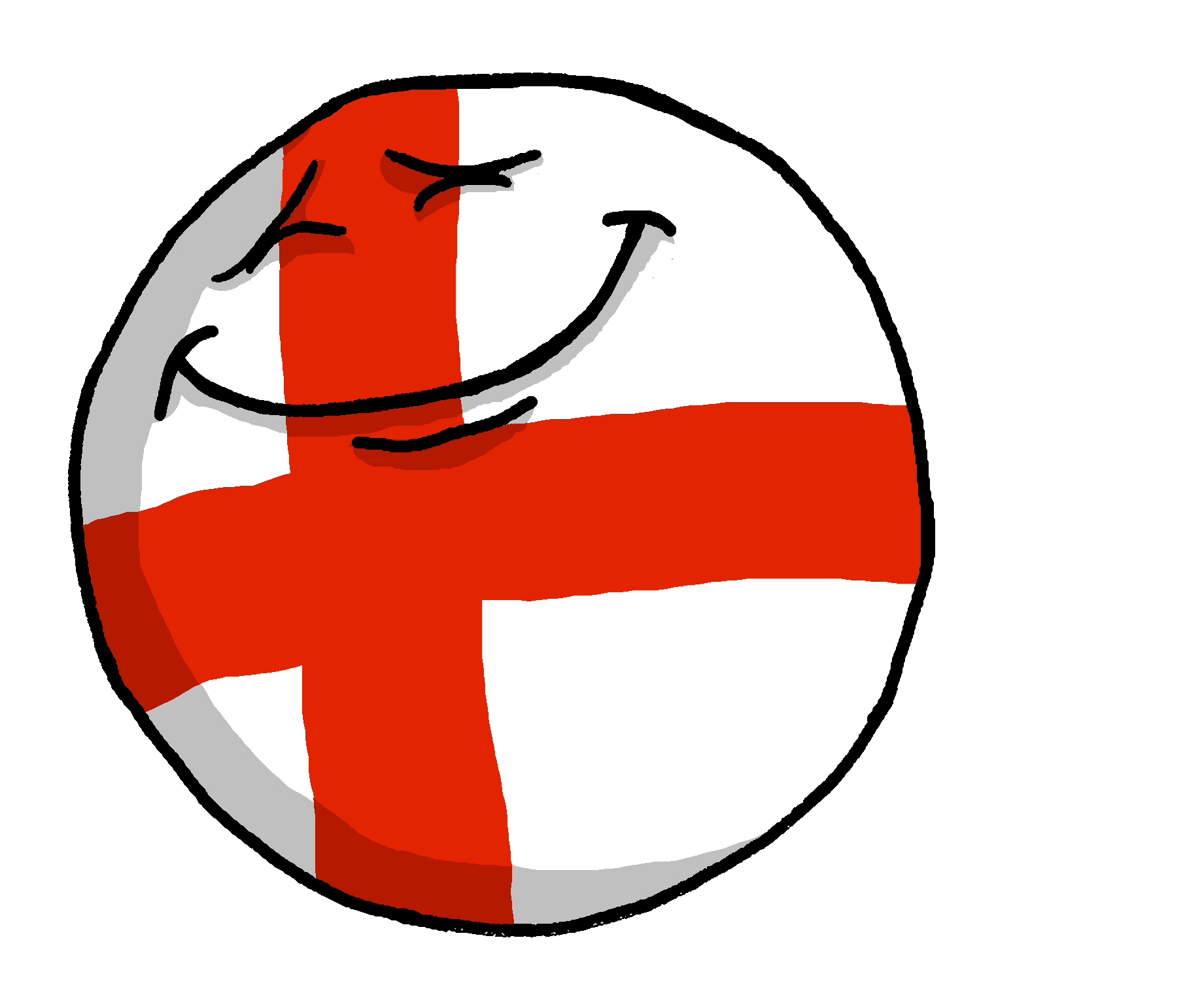 she is
(t)
__________
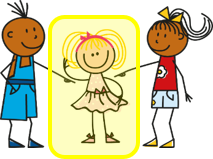 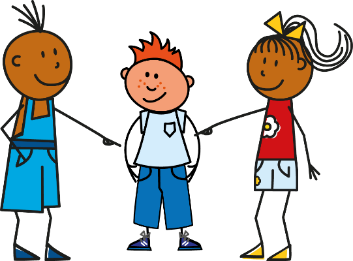 il est anglais.
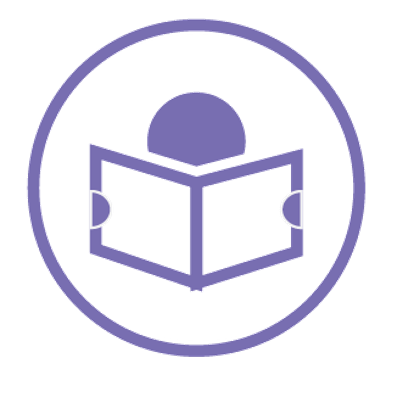 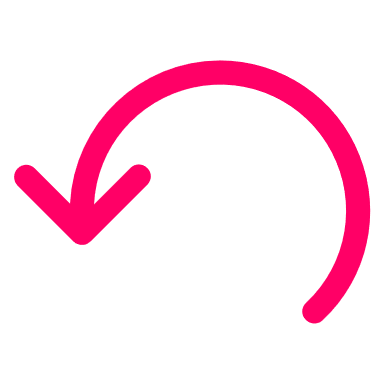 lire
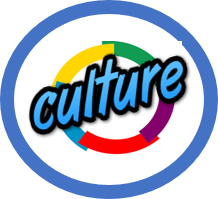 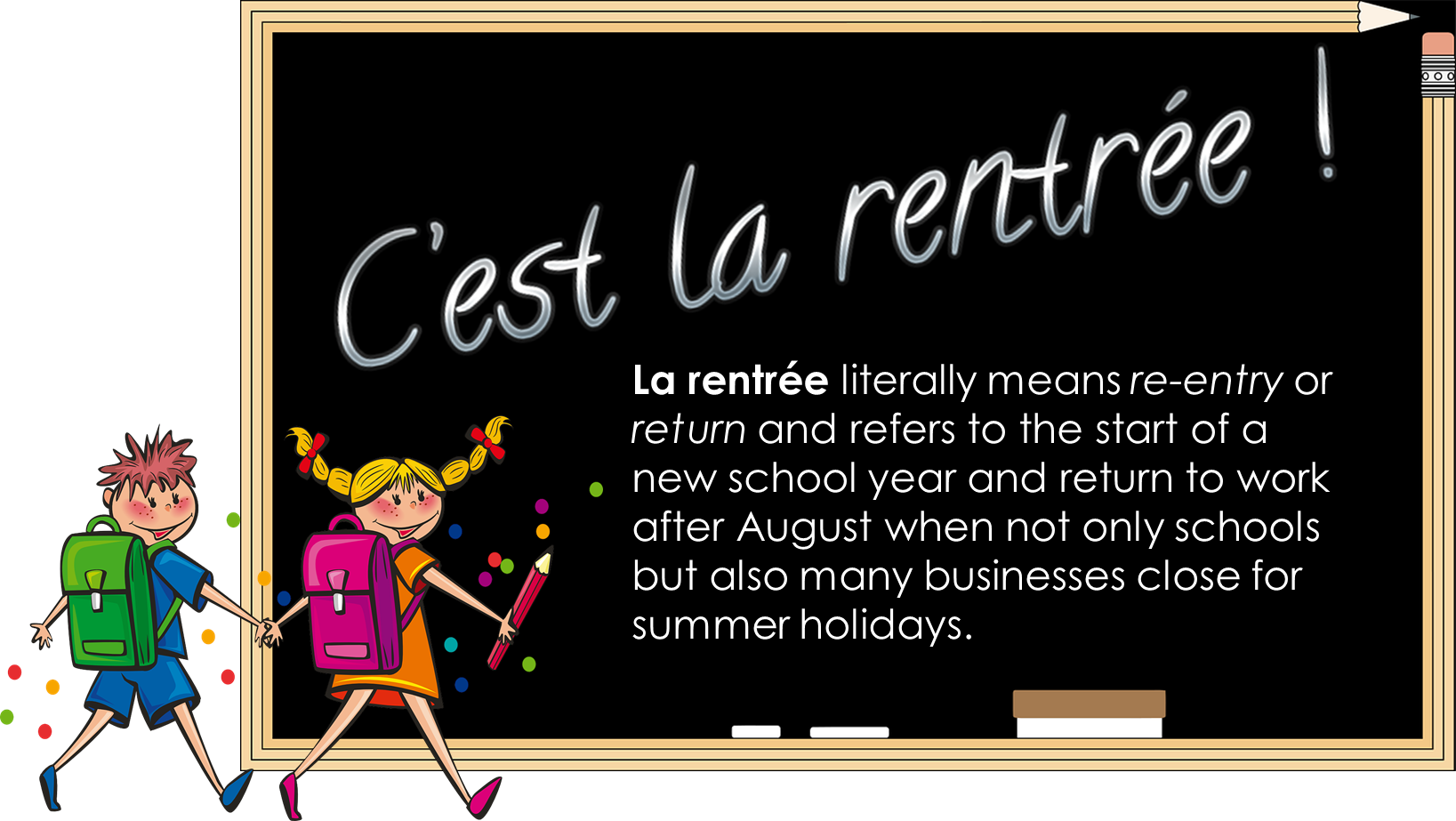 Write an adjective in French to describe how you’re feeling about the ‘rentrée’ this year.
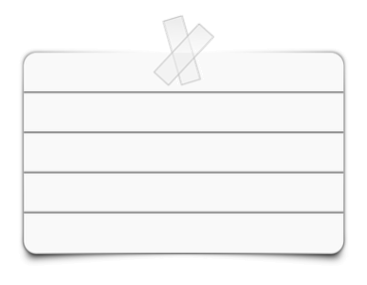 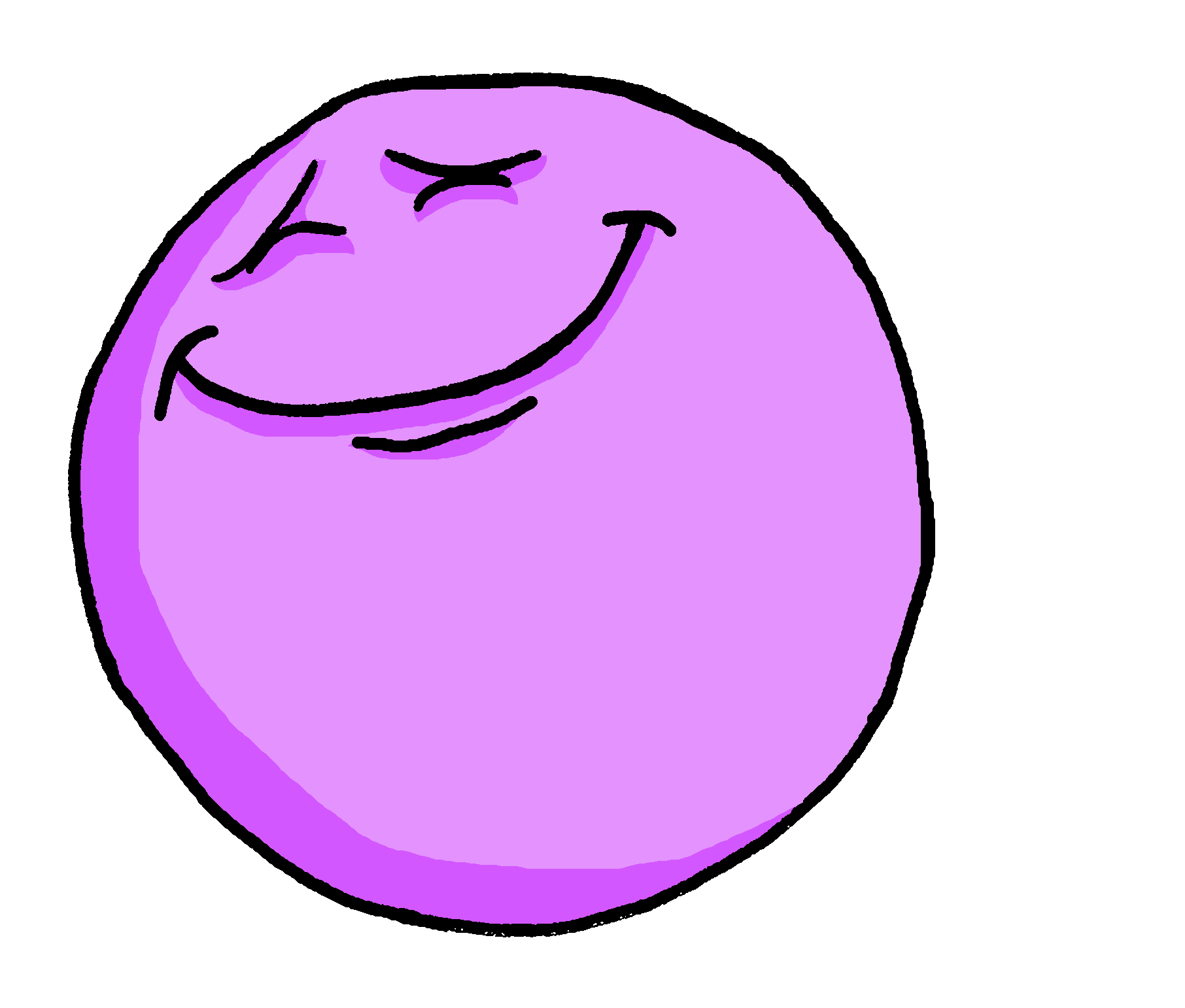 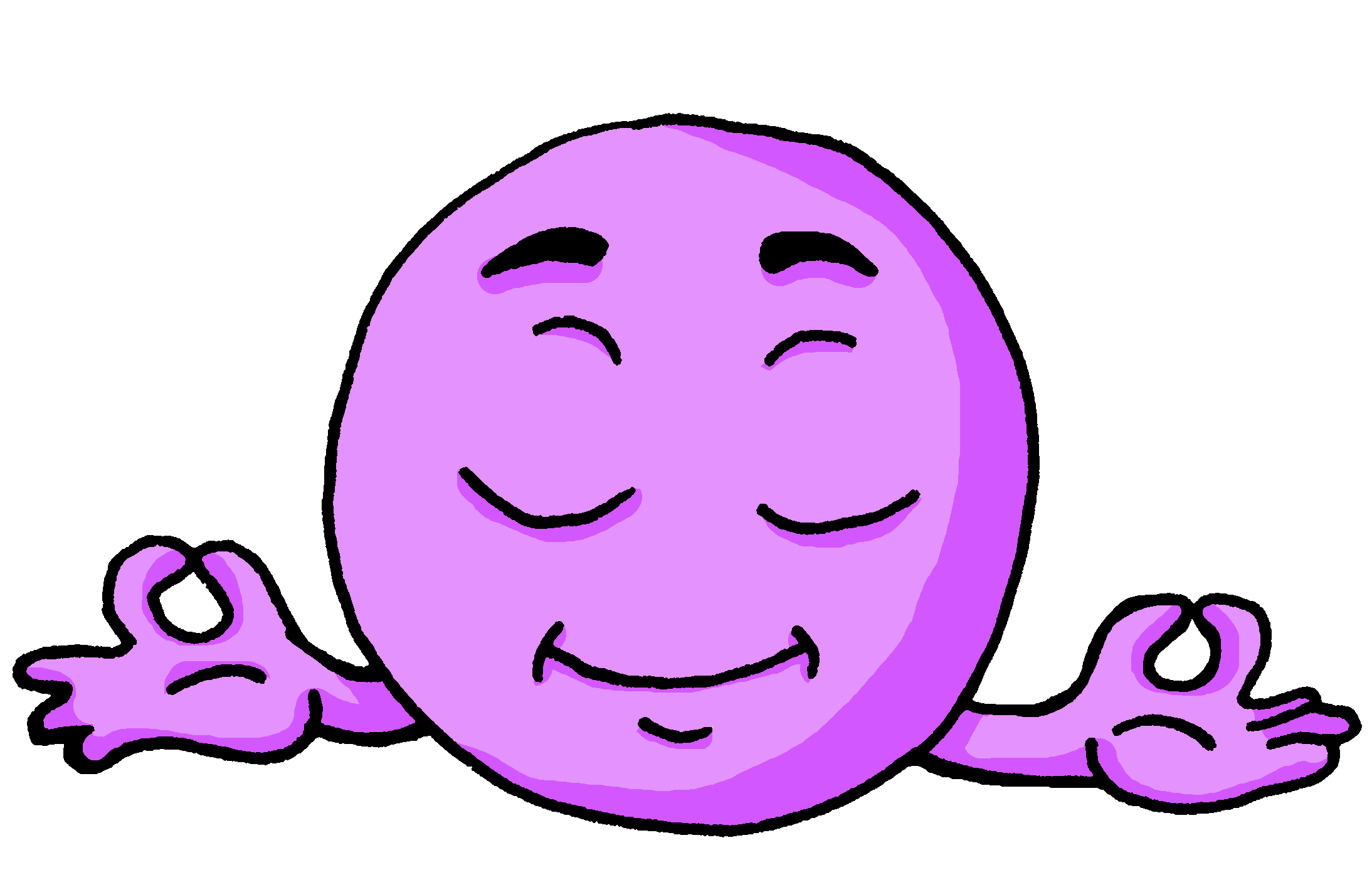 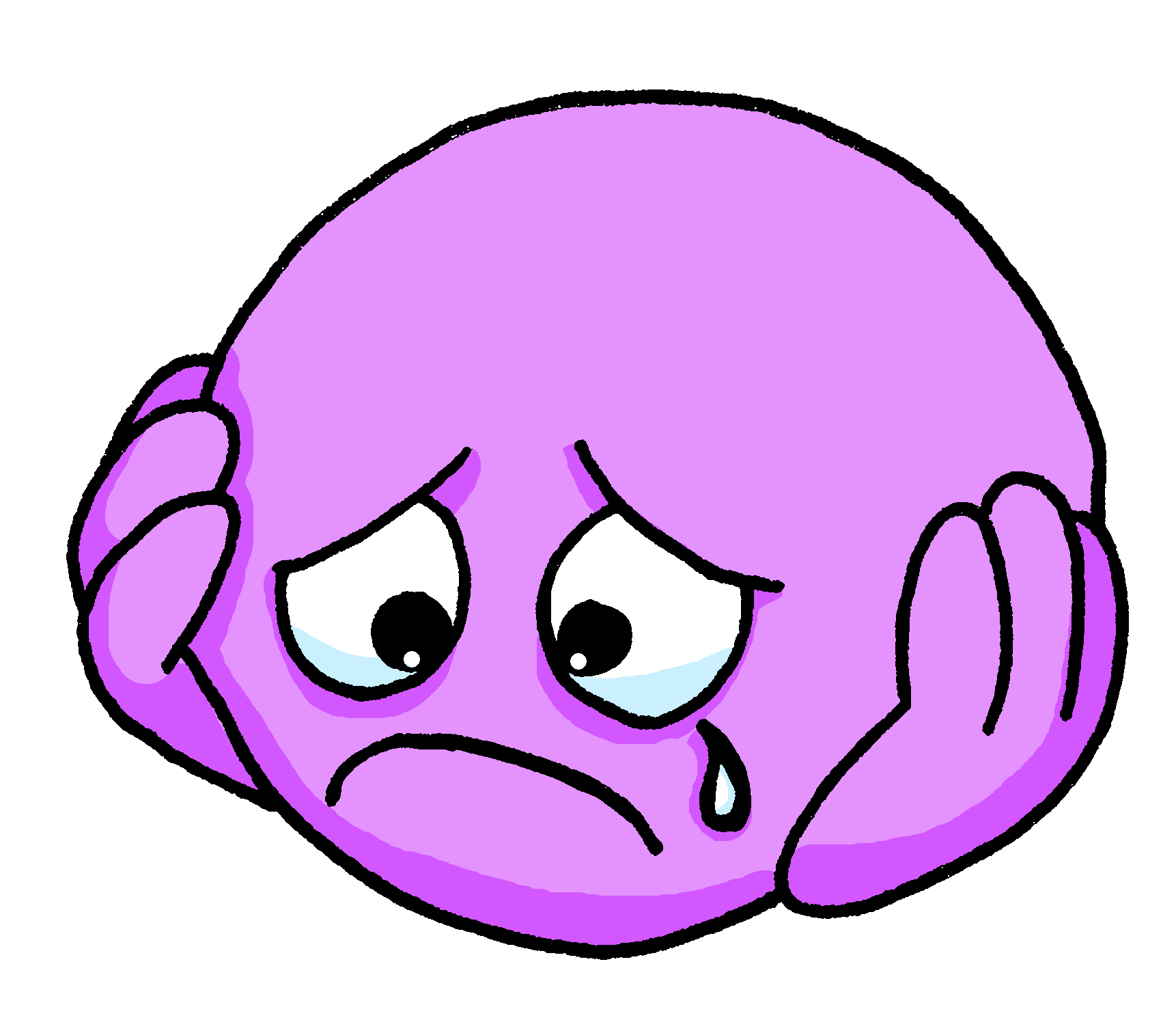 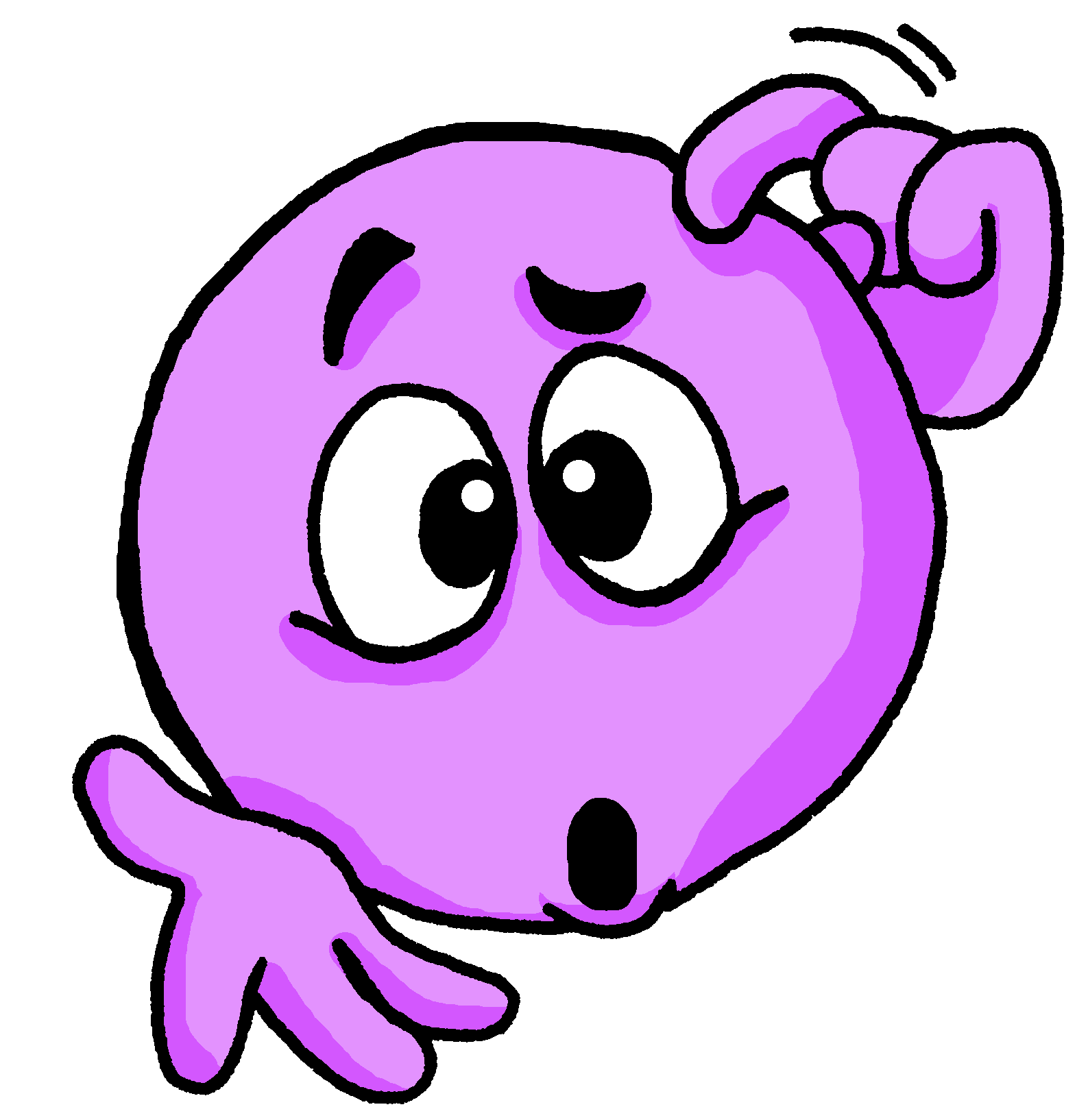 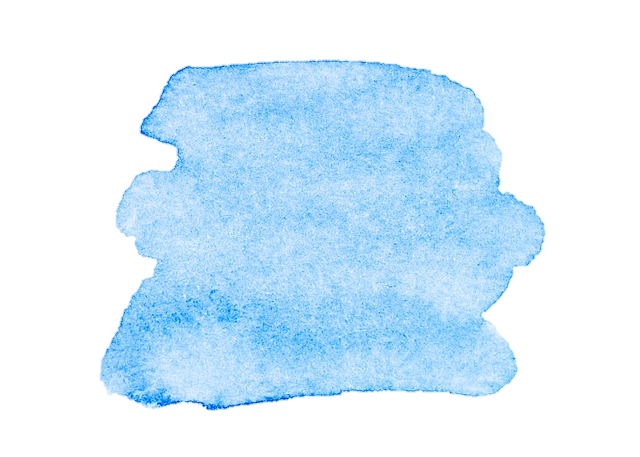 4
Bleu term 1
Describing me and others
Term 1 week 1
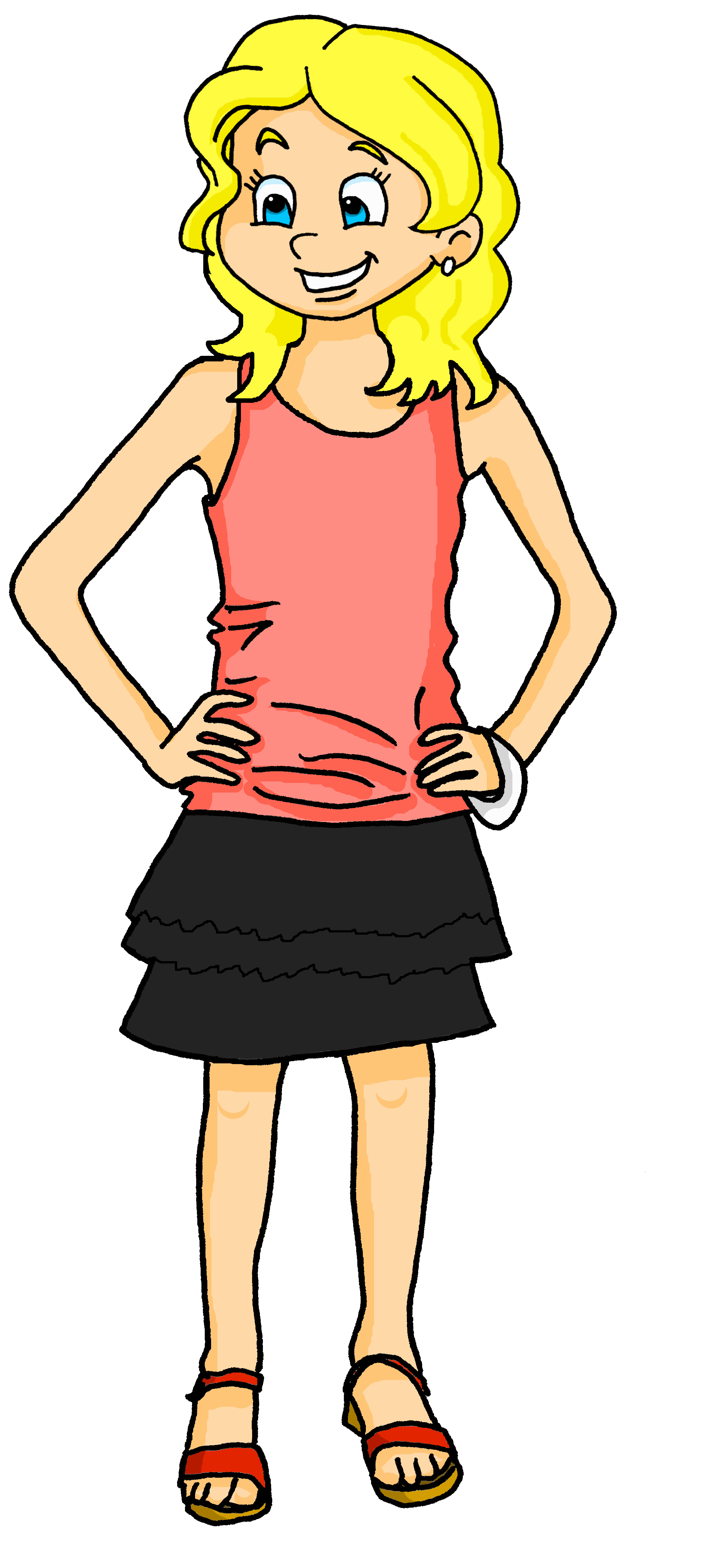 Demain, c’est la rentrée.
Aϊe ! Adèle keeps mistyping.  Is she talking to a friend (you) or about her new teacher (she), who she saw at the shopping centre?
1
1
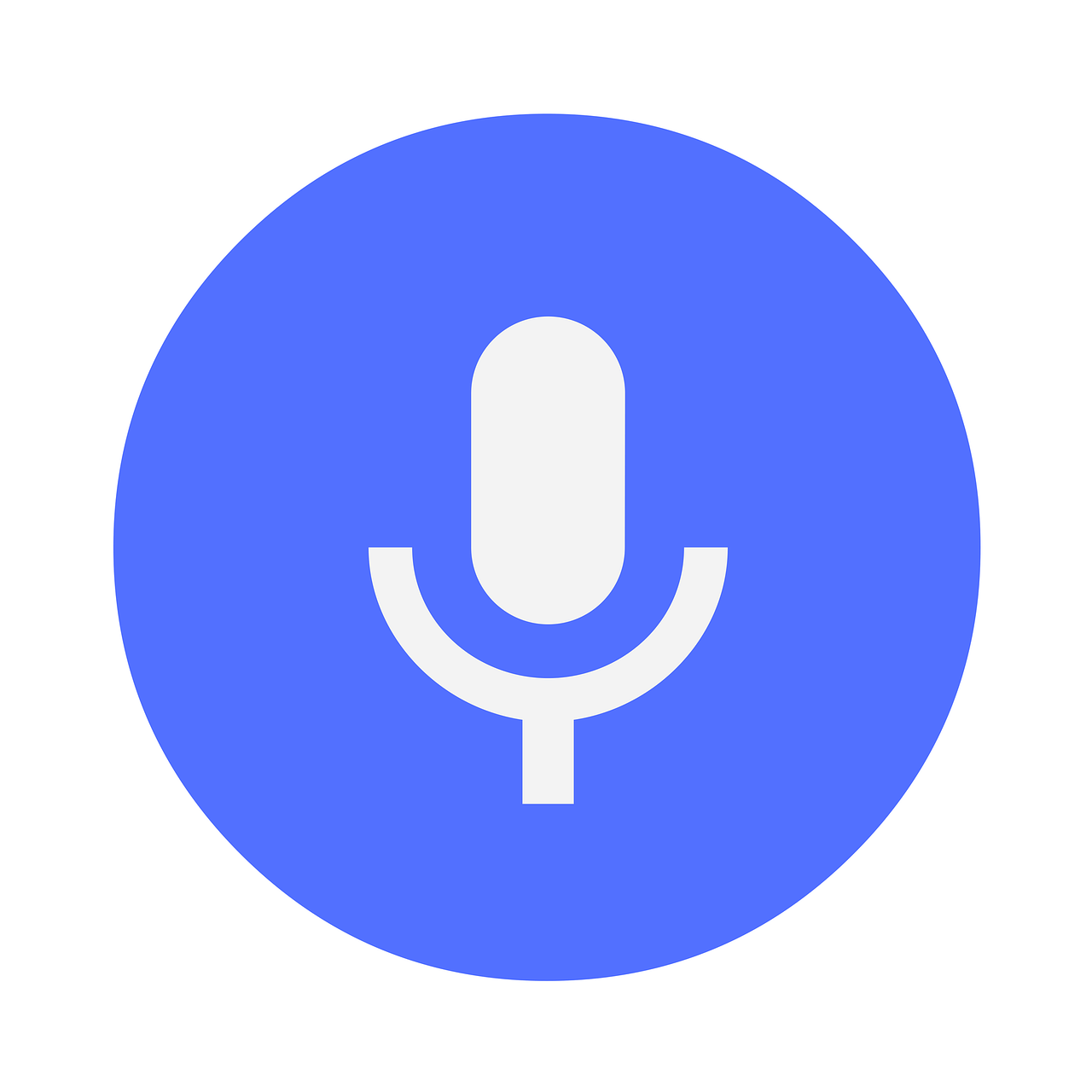 4
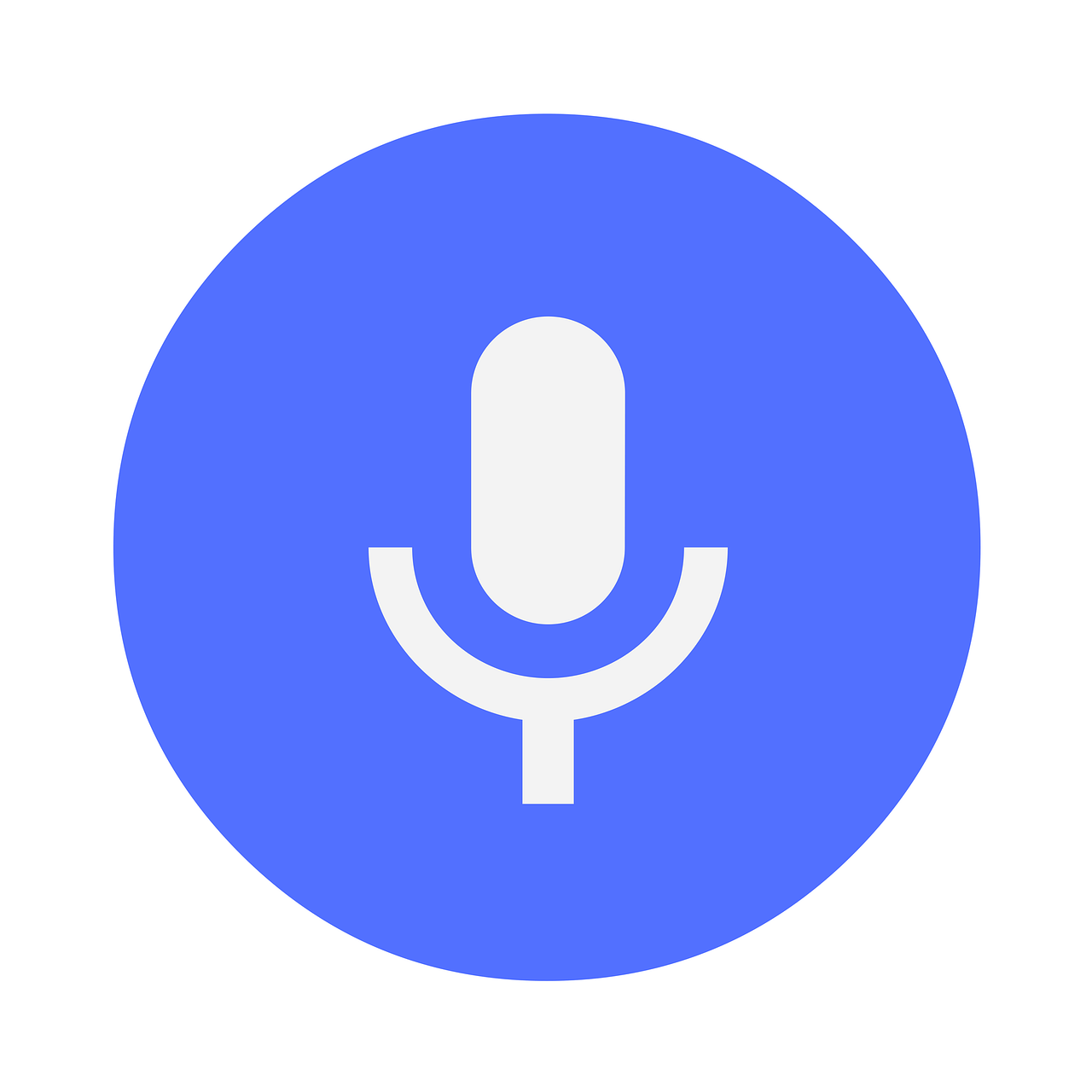 Elle est heureuse.

Elle   est calme.

2
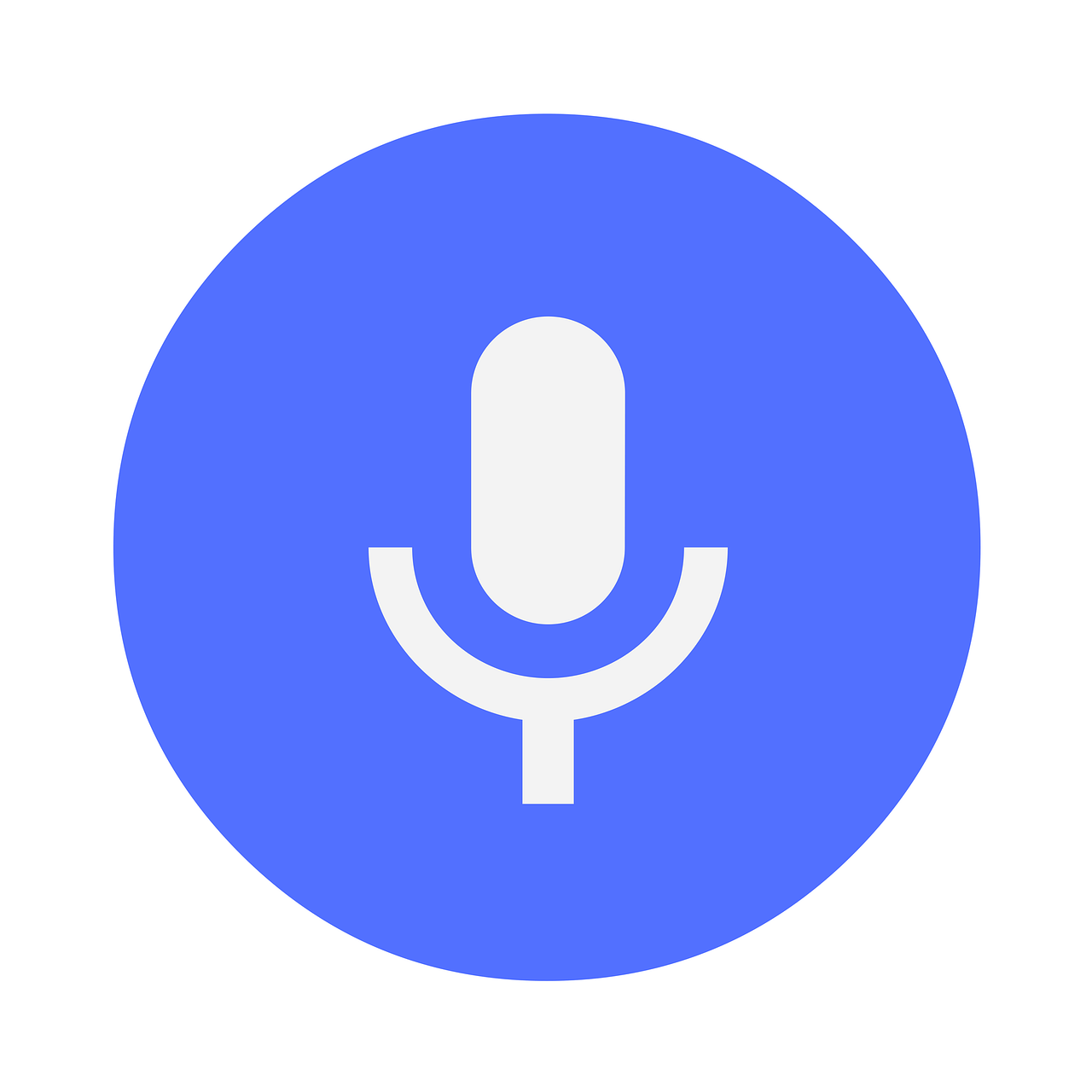 5
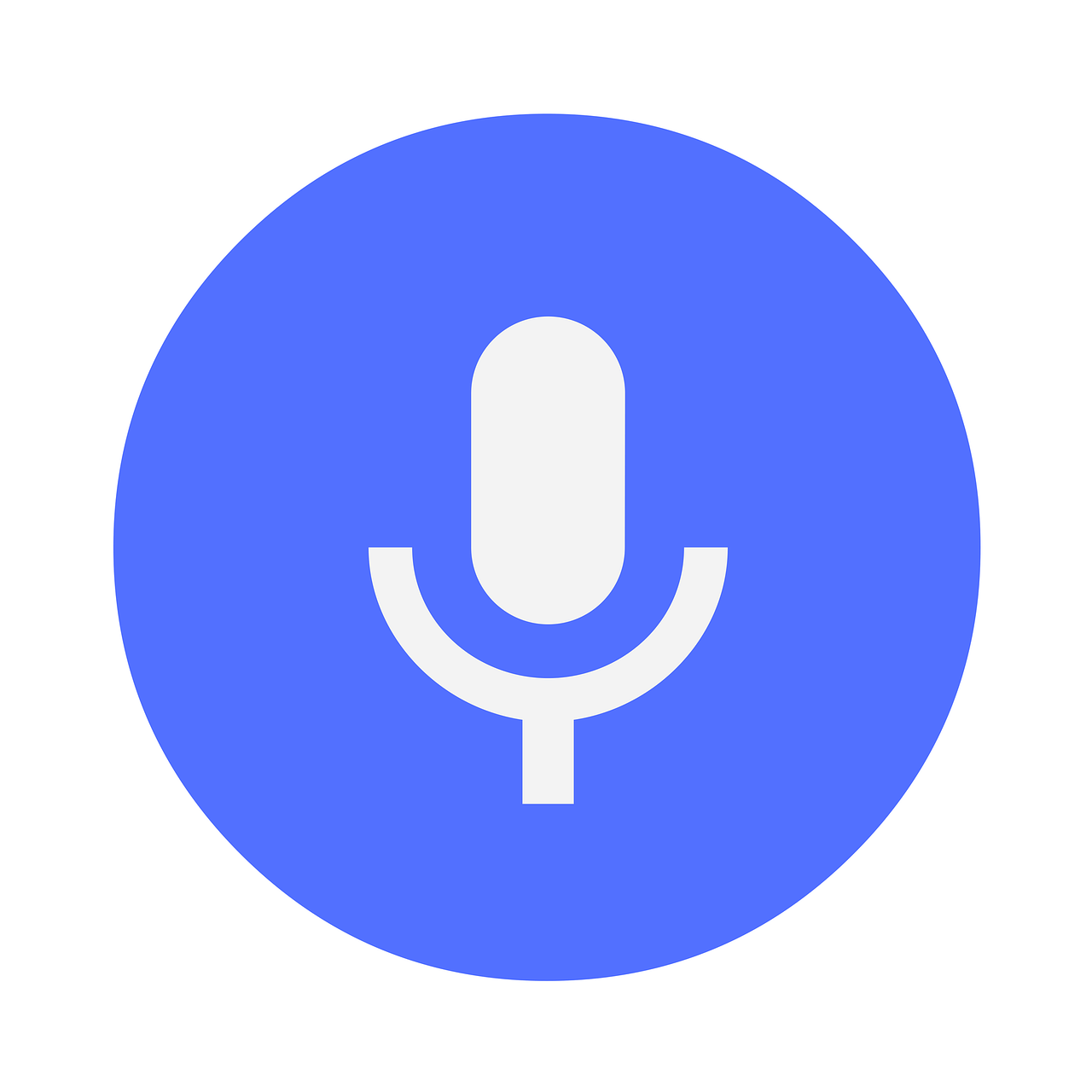 Tu es intelligente.

Tu es amusante.

3
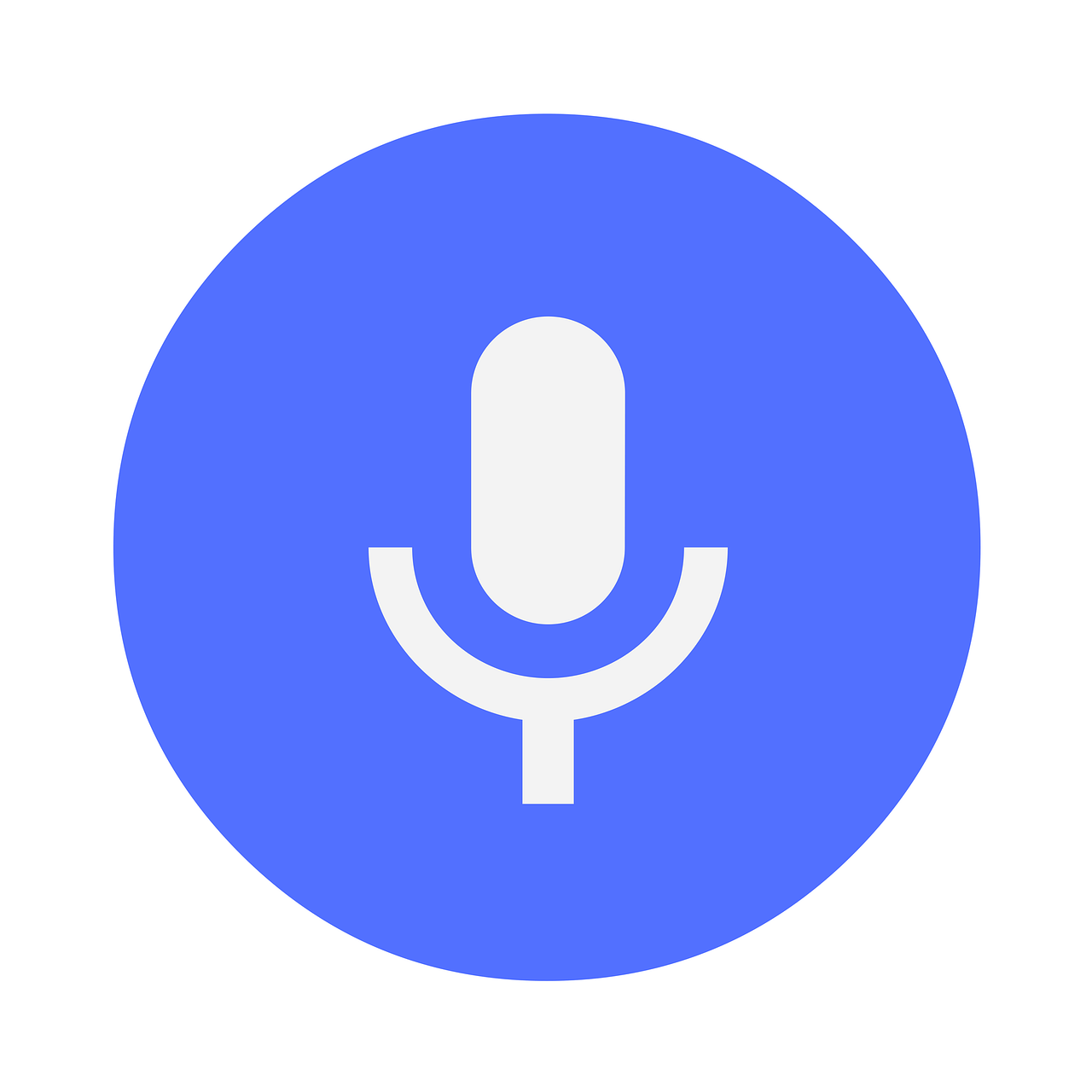 6
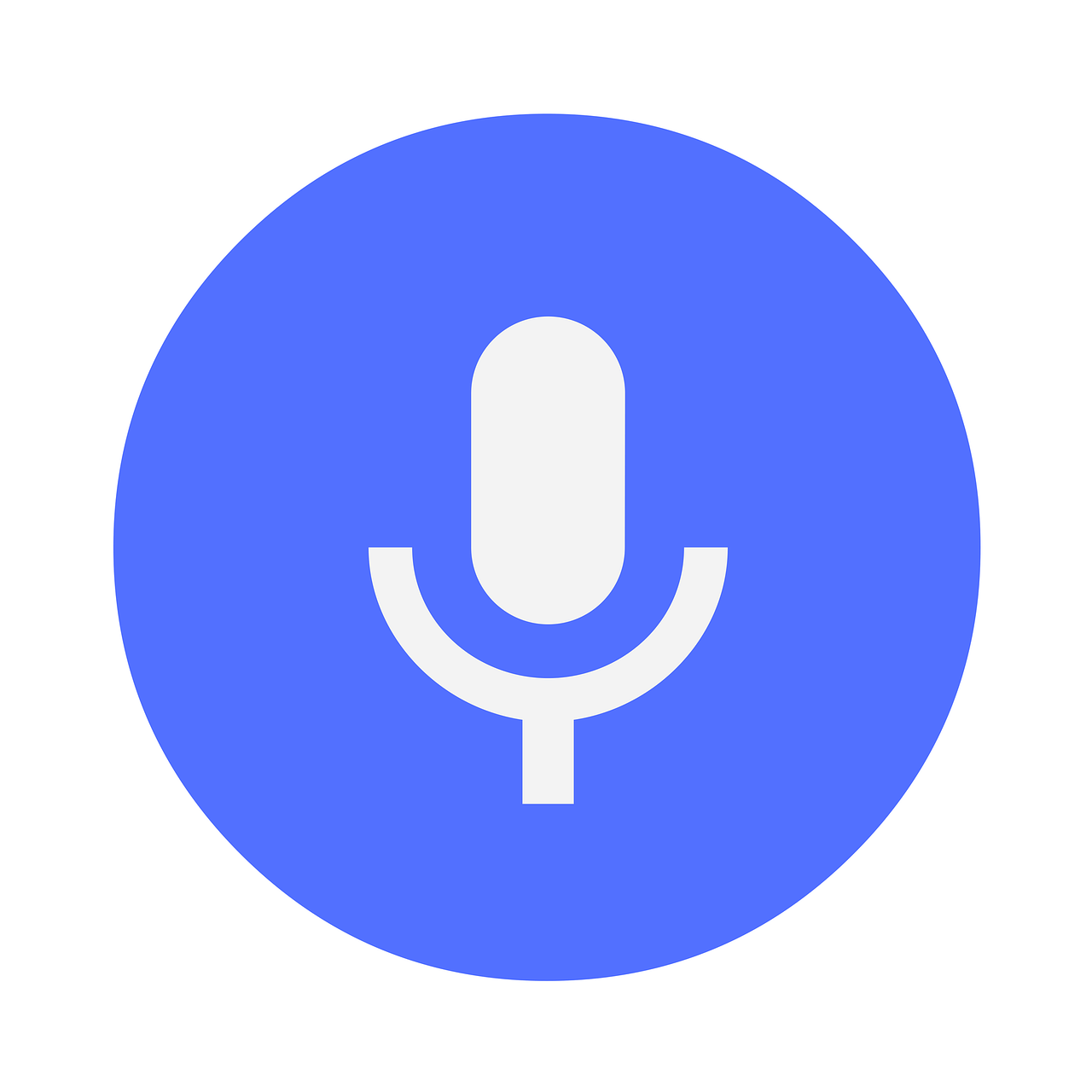 Elle est importante.

Tu es sérieuse.

Prononce les phrases, avec la liaison, si c’est possible.
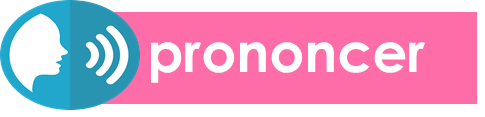 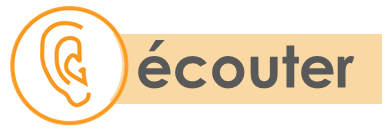 Écoute. Madame Dupont is meeting her new class.
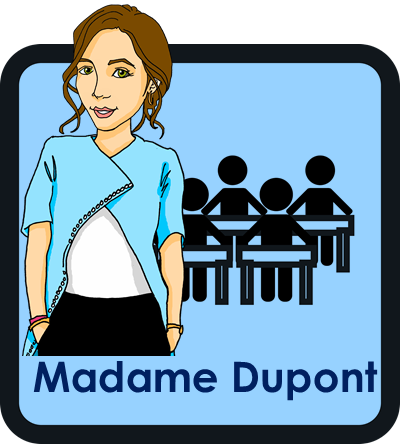 Is she asking who they are or how they are generally (what they are like)?
Qui ou comment ? Write the question word in French and the answer in English.
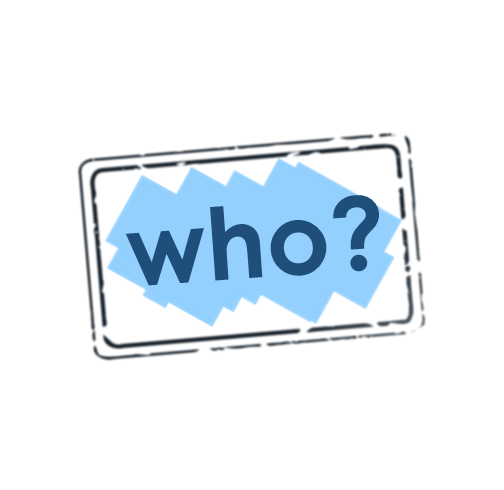 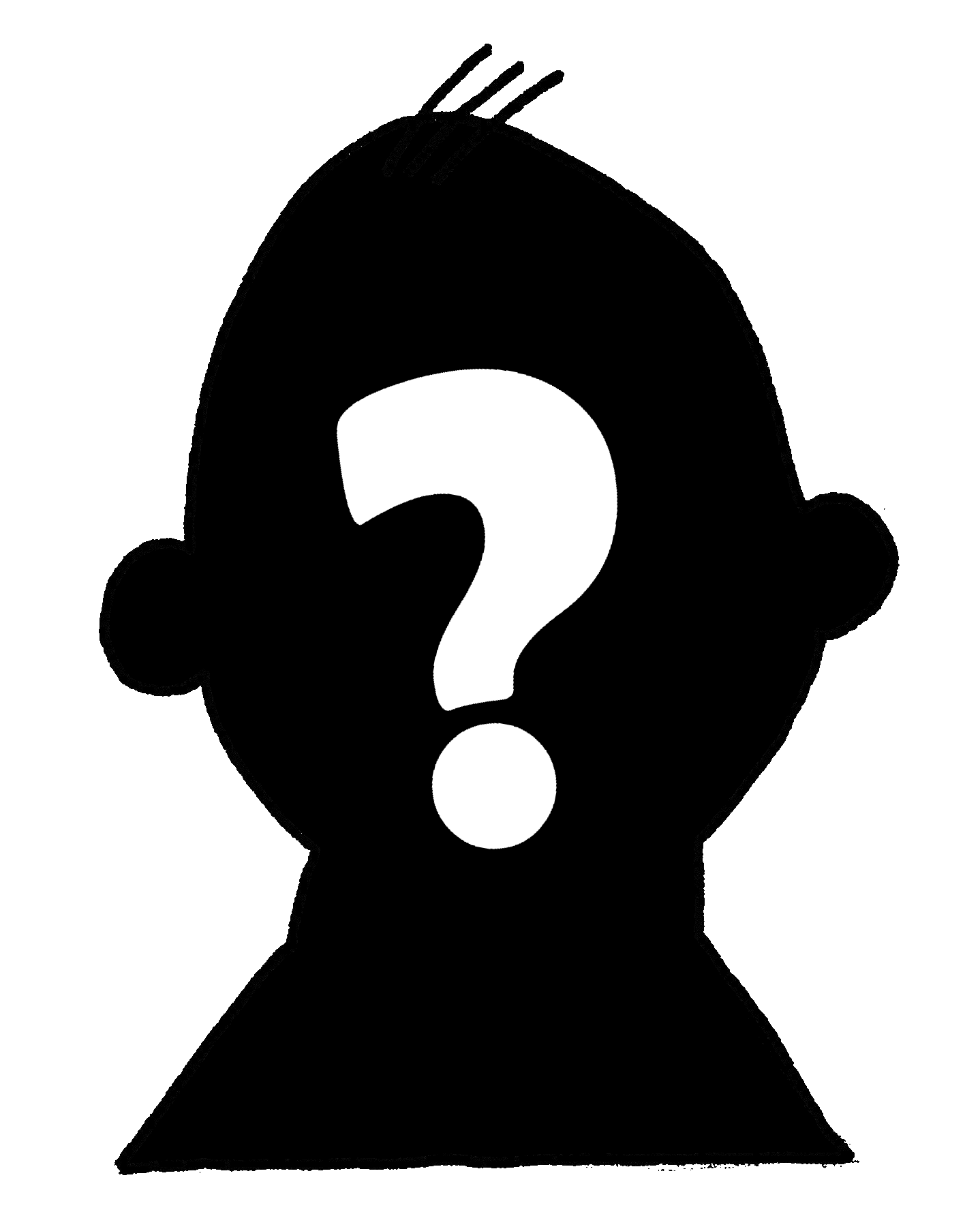 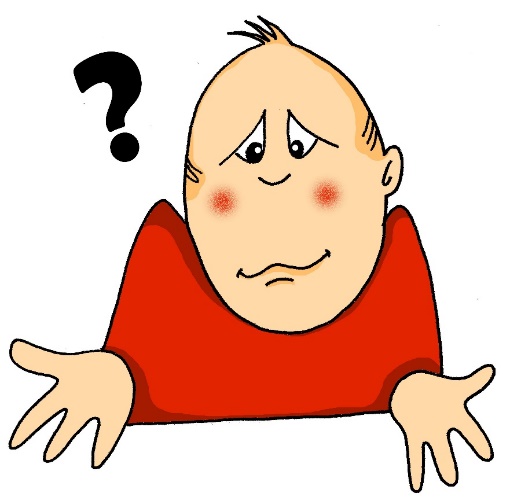 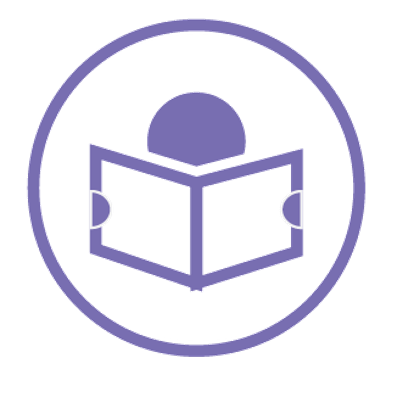 lire
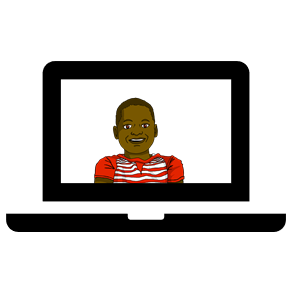 qui ?
comment ?
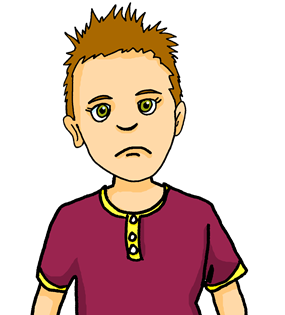 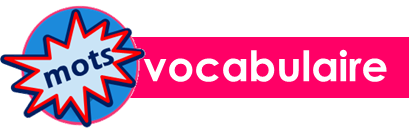 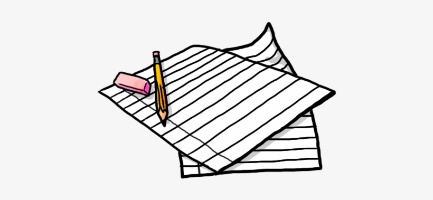 Écris les mots en anglais.
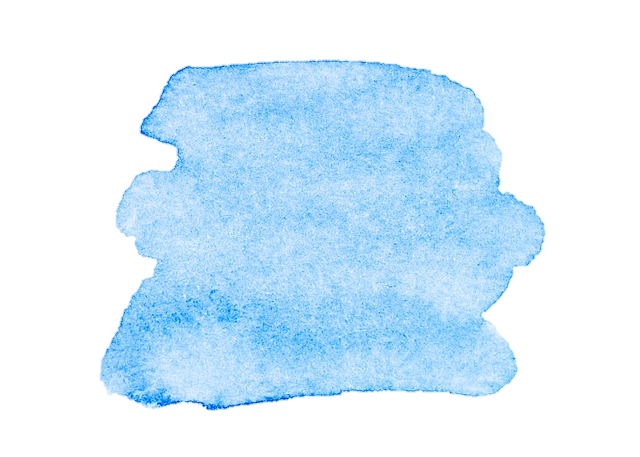 5
Bleu term 1
Describing me and others
Term 1 week 1
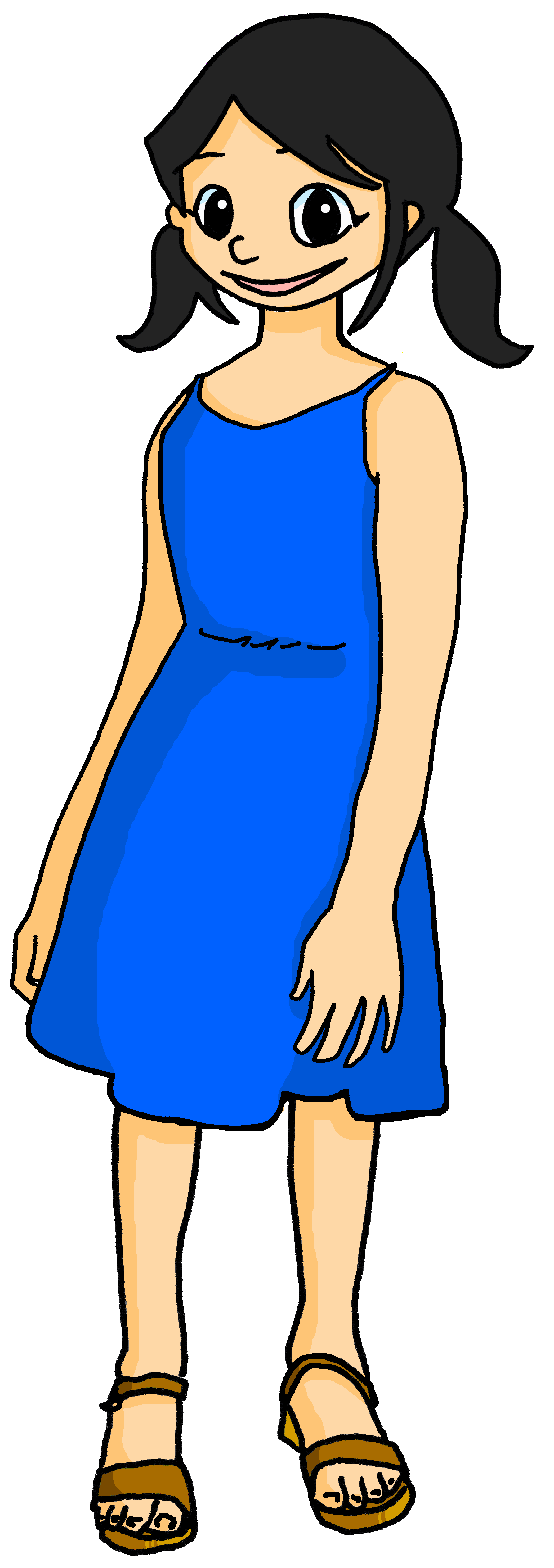 Lis le texte et écris les mots en anglais.
Soura the mouse is spending her first day at school.She feels alone,    lost    and 
very     worried.She looks for a friend.
______
Soura la souris passe le premier jour à l‘école.
1
______
Oh ! Je suis seule.  Je suis perdue.  Je suis très inquiète.  Je cherche un ami ou une amie.
_____,
______
______
______
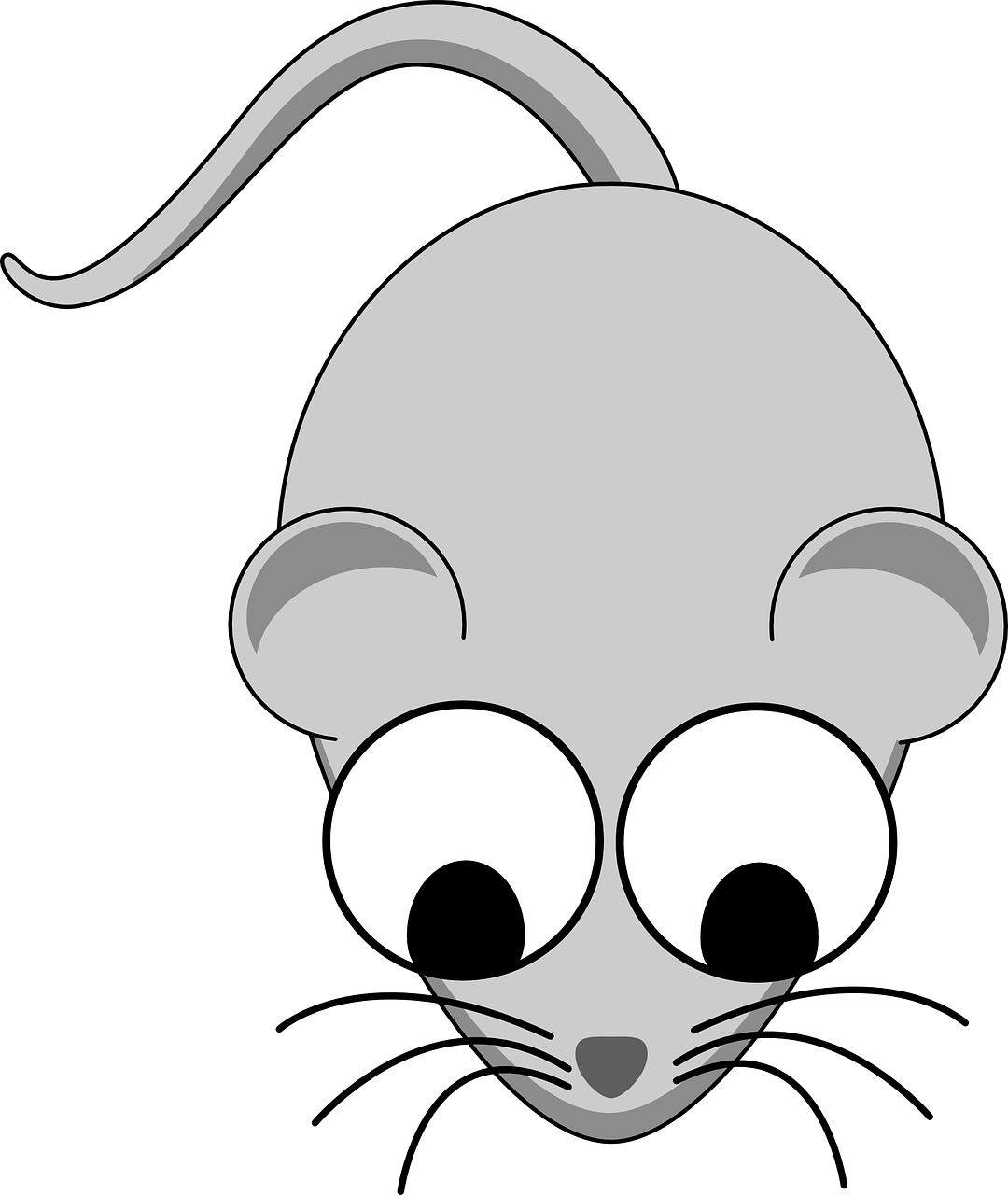 ______
______.
« Salut ! Je suis Laurent » dit un serpent.
A snake says Hi!Soura says he is really different.
______
______
______
« Tu es bien différent » dit Soura.
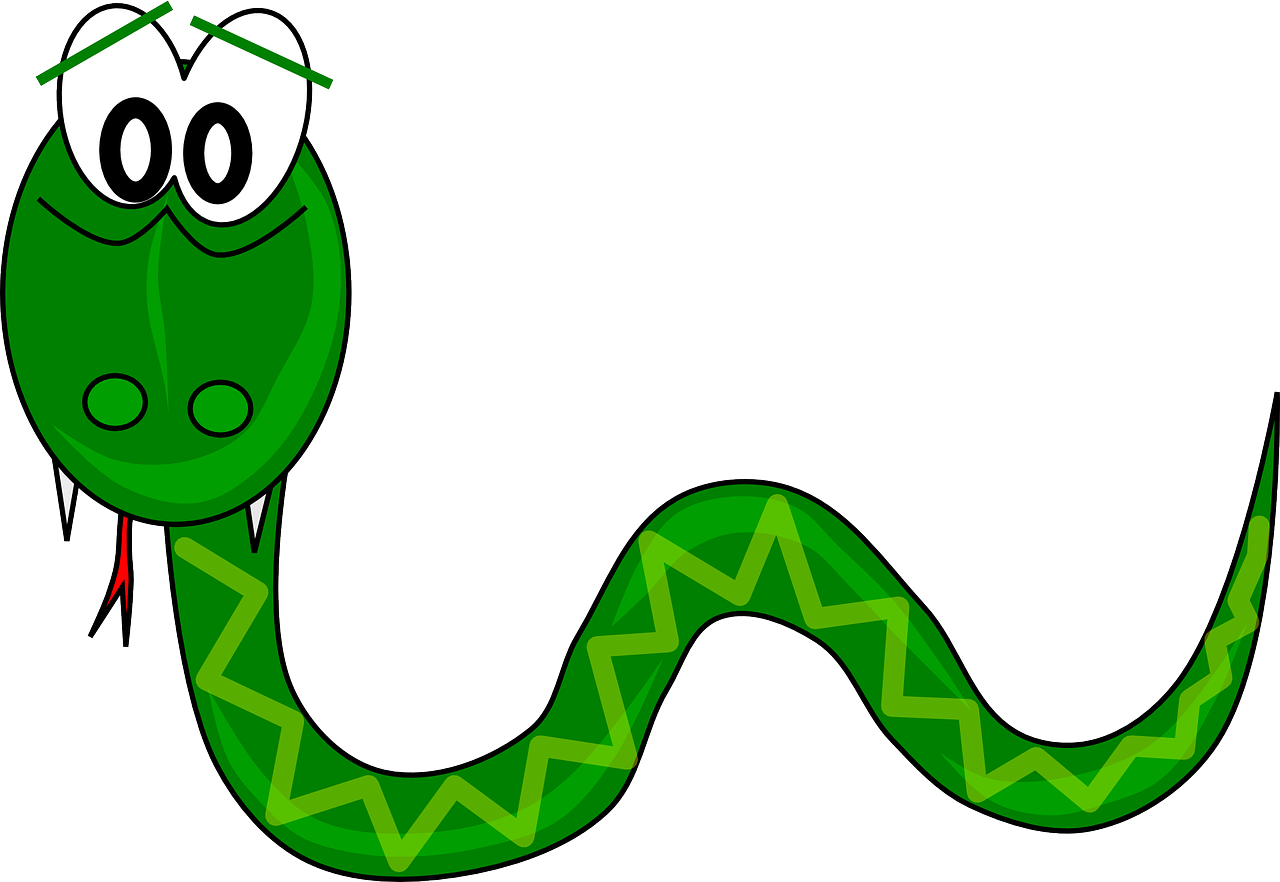 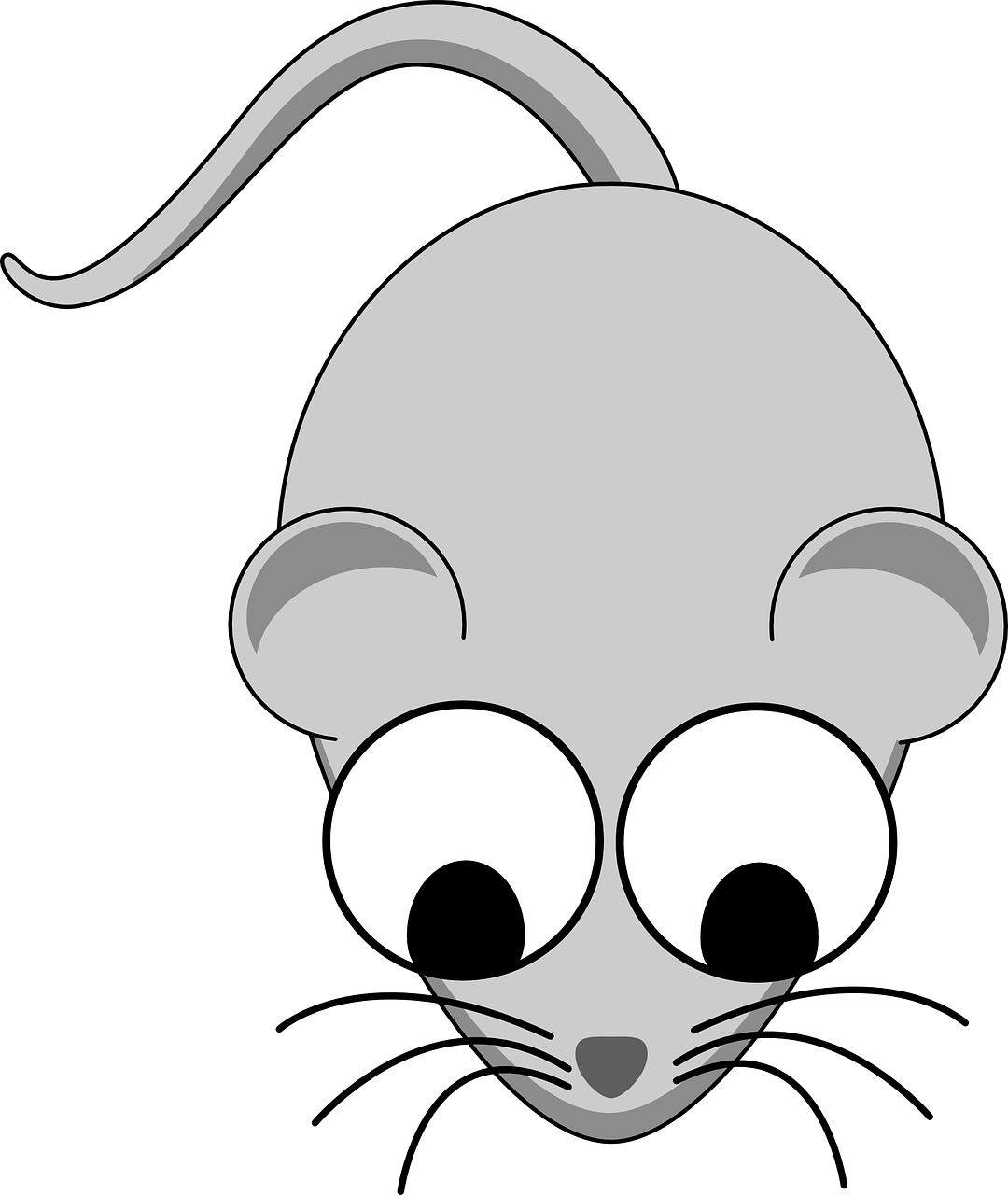 « Salut, Soura ! Je suis Lulu » dit une tortue.
A tortoise called Lulu asks Soura if she is lost.
______
Tu es perdue ?
______.
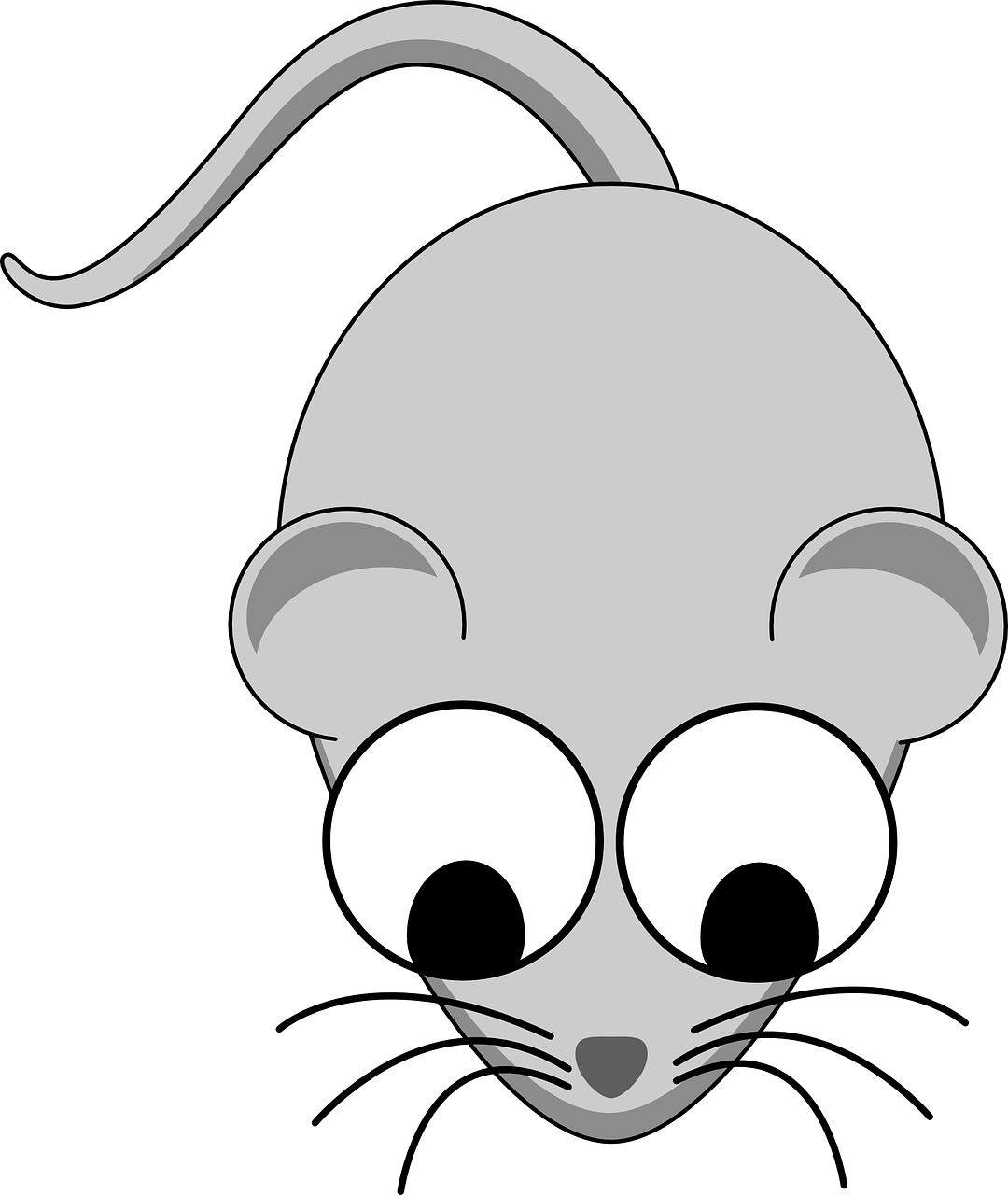 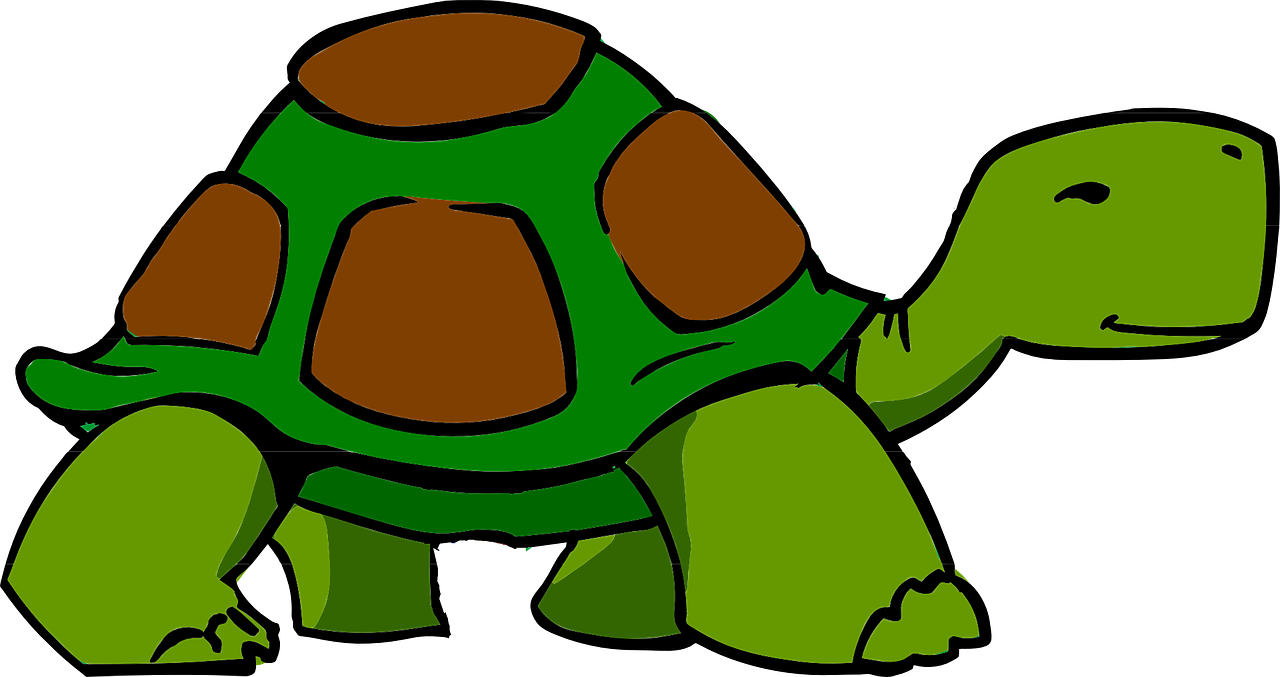 « Bonjour ! Je suis Chantal » dit un cheval.
A horse  called Chantal says ‚hello!‘ and asks Soura if things are going badly.
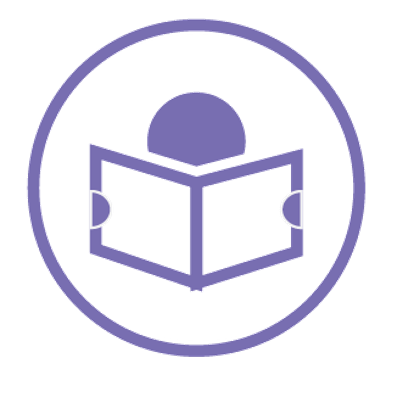 ______
______
lire
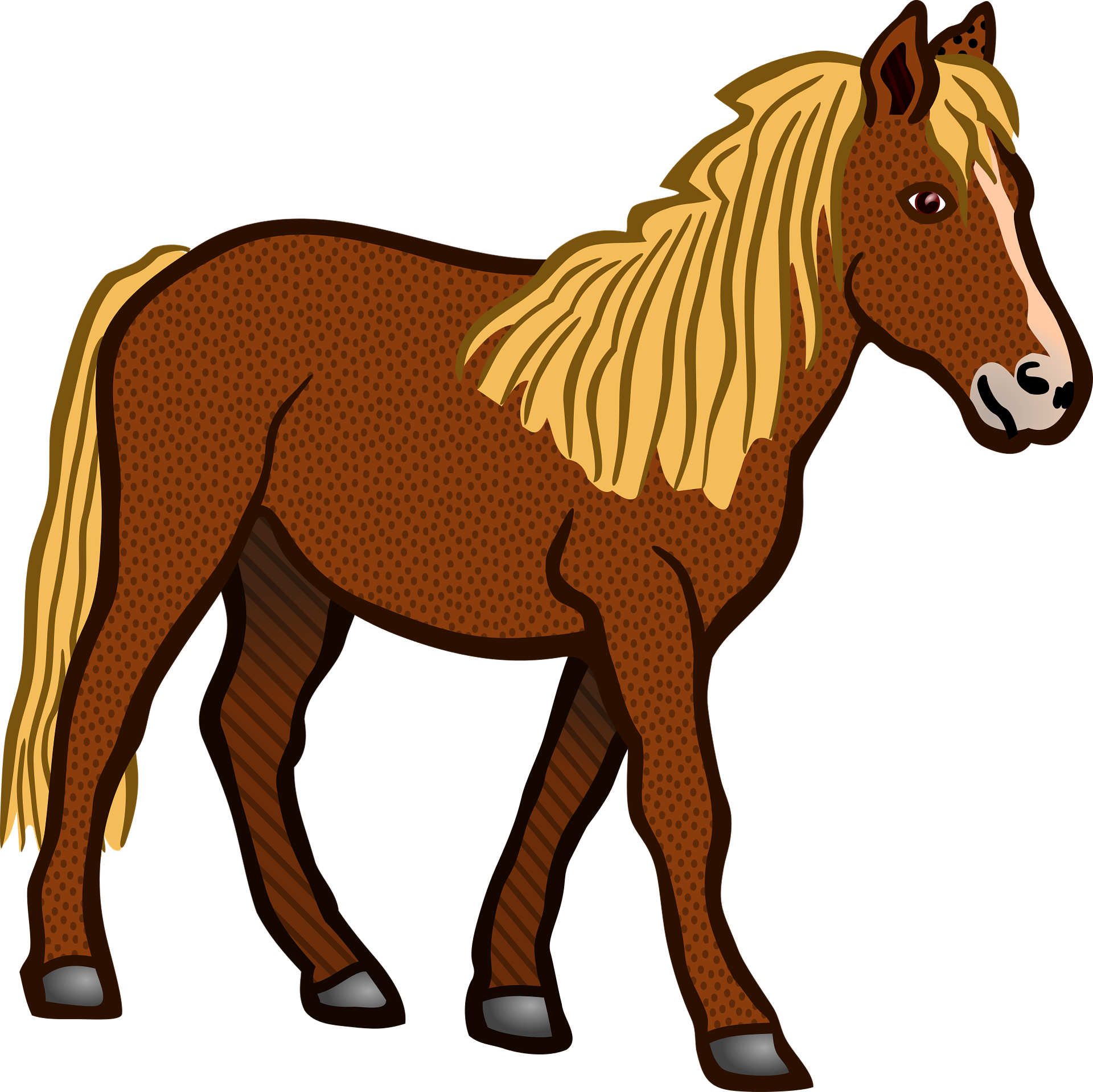 Ça va mal ?
______
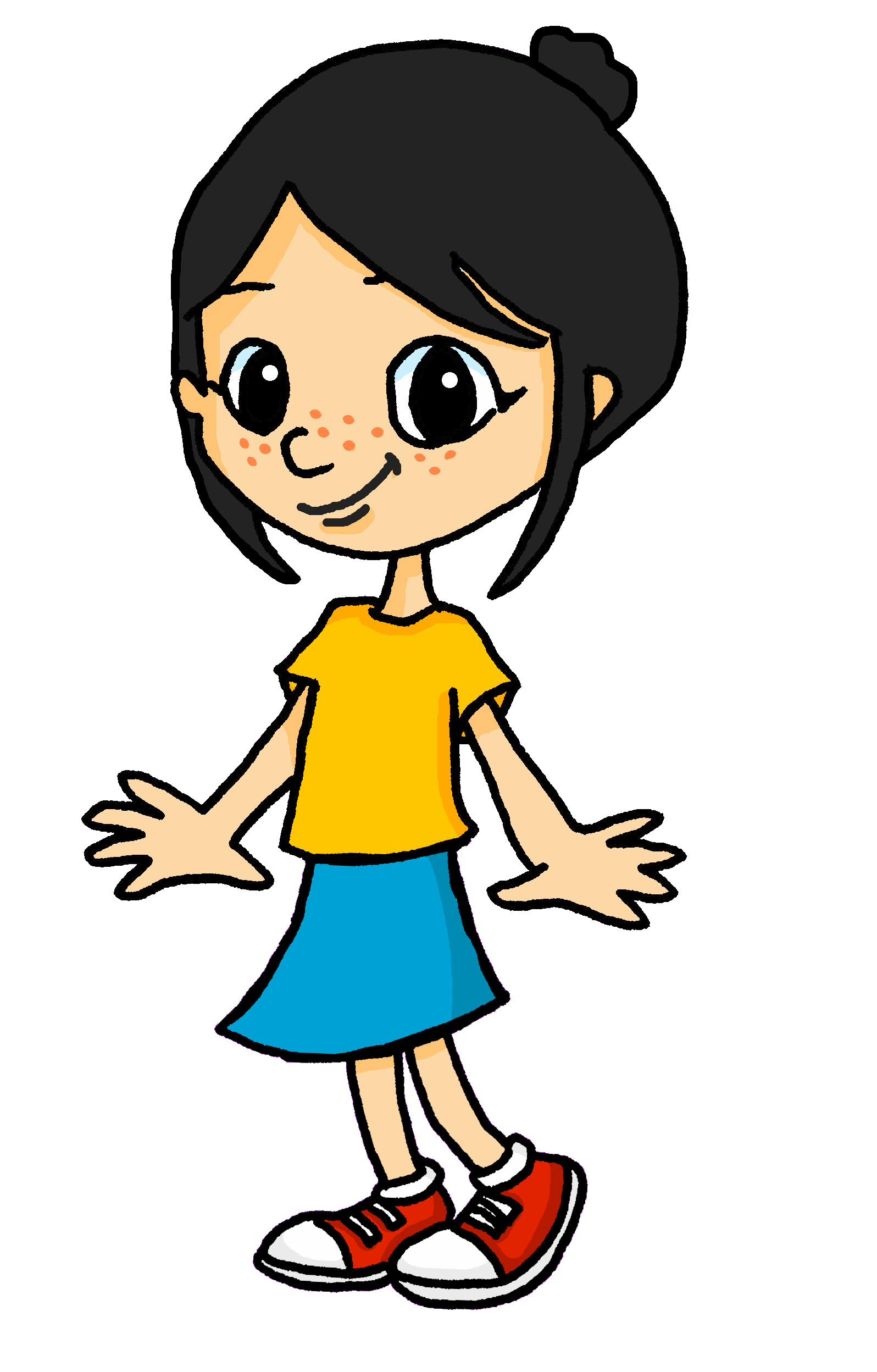 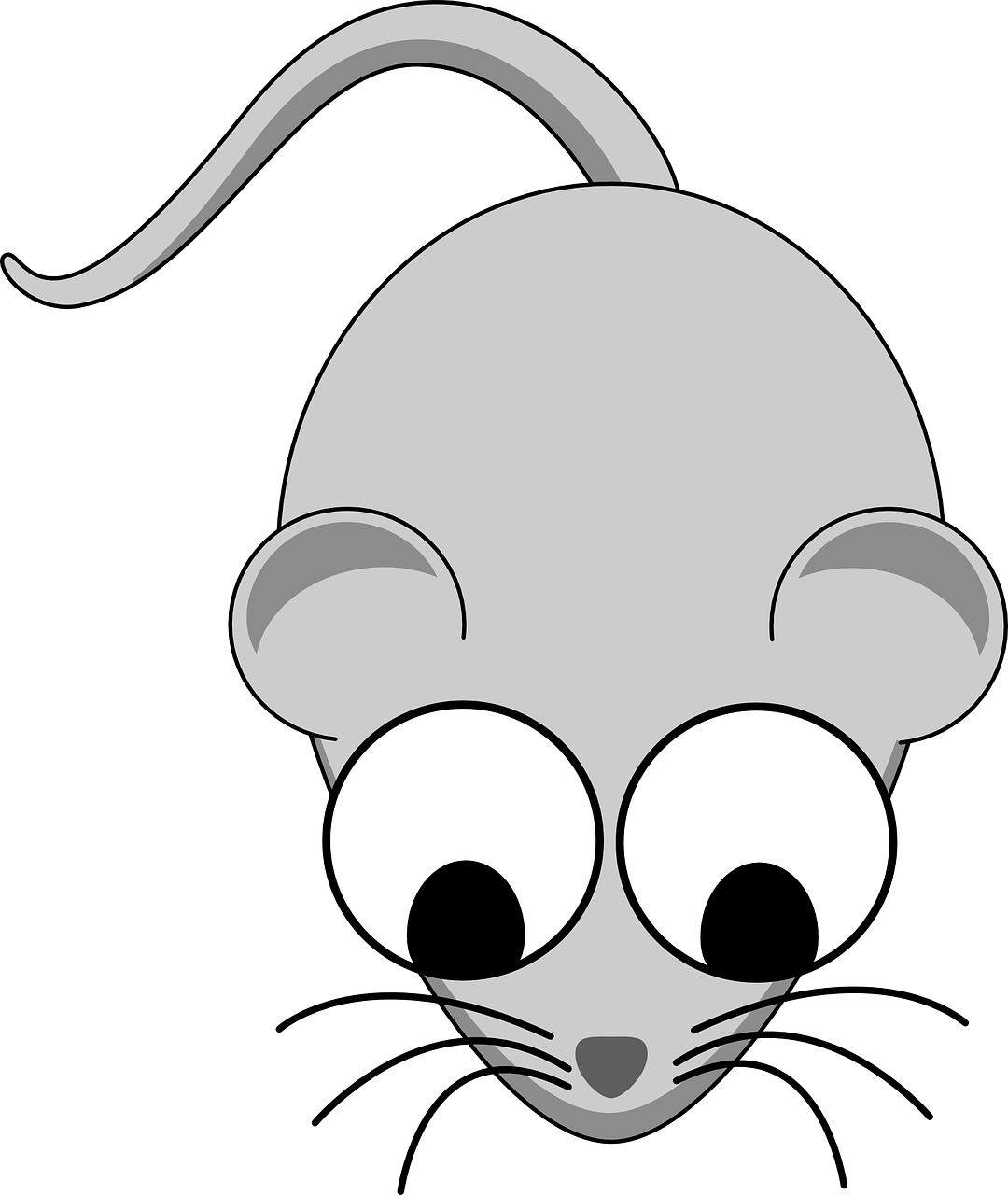 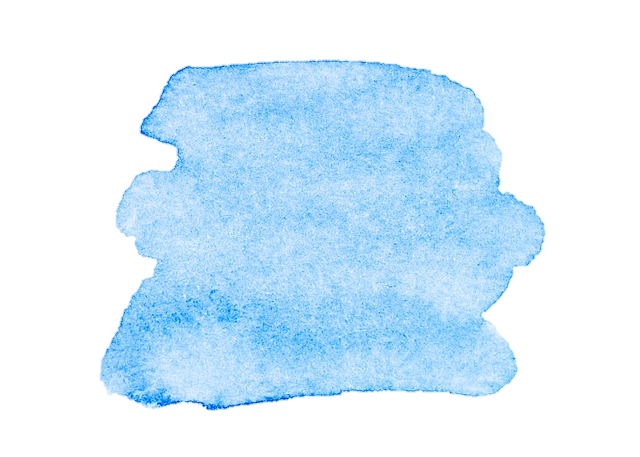 6
Bleu term 1
Describing me and others
Term 1 week 1
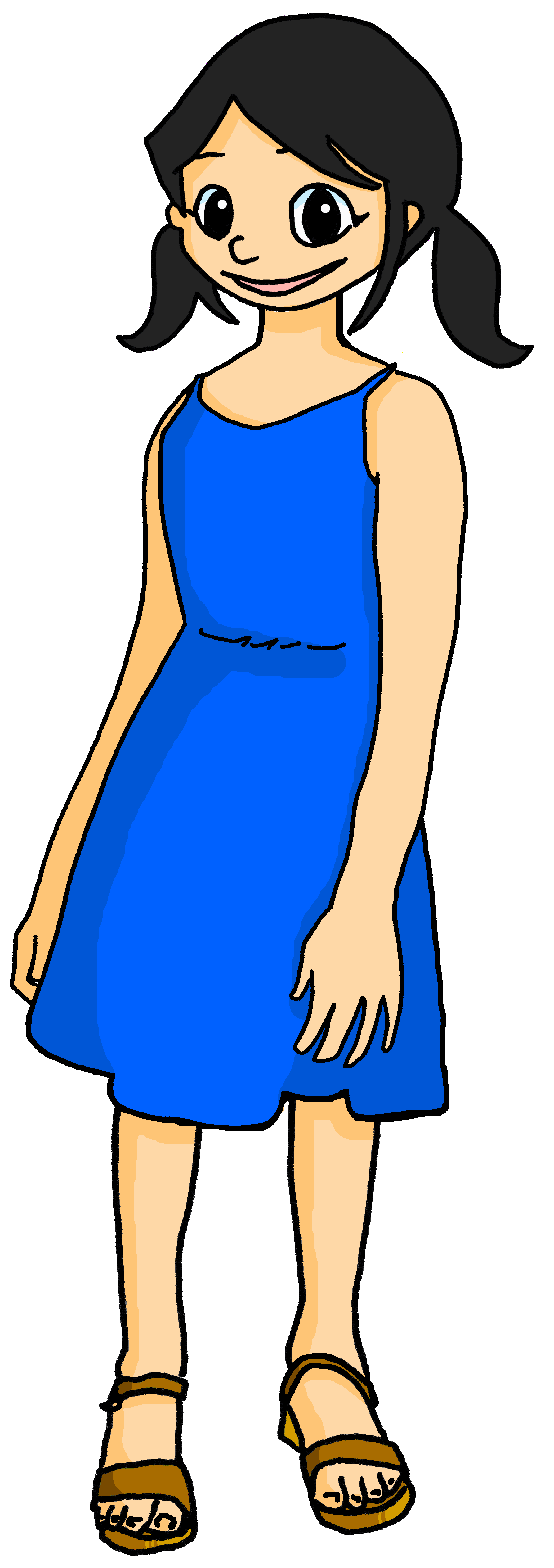 Lis le texte et écris les mots en anglais.
Soura meets an elephant.  She says he is   slow   but     intelligent.
______
« Salut ! Je suis Roman » dit un élephant.
1
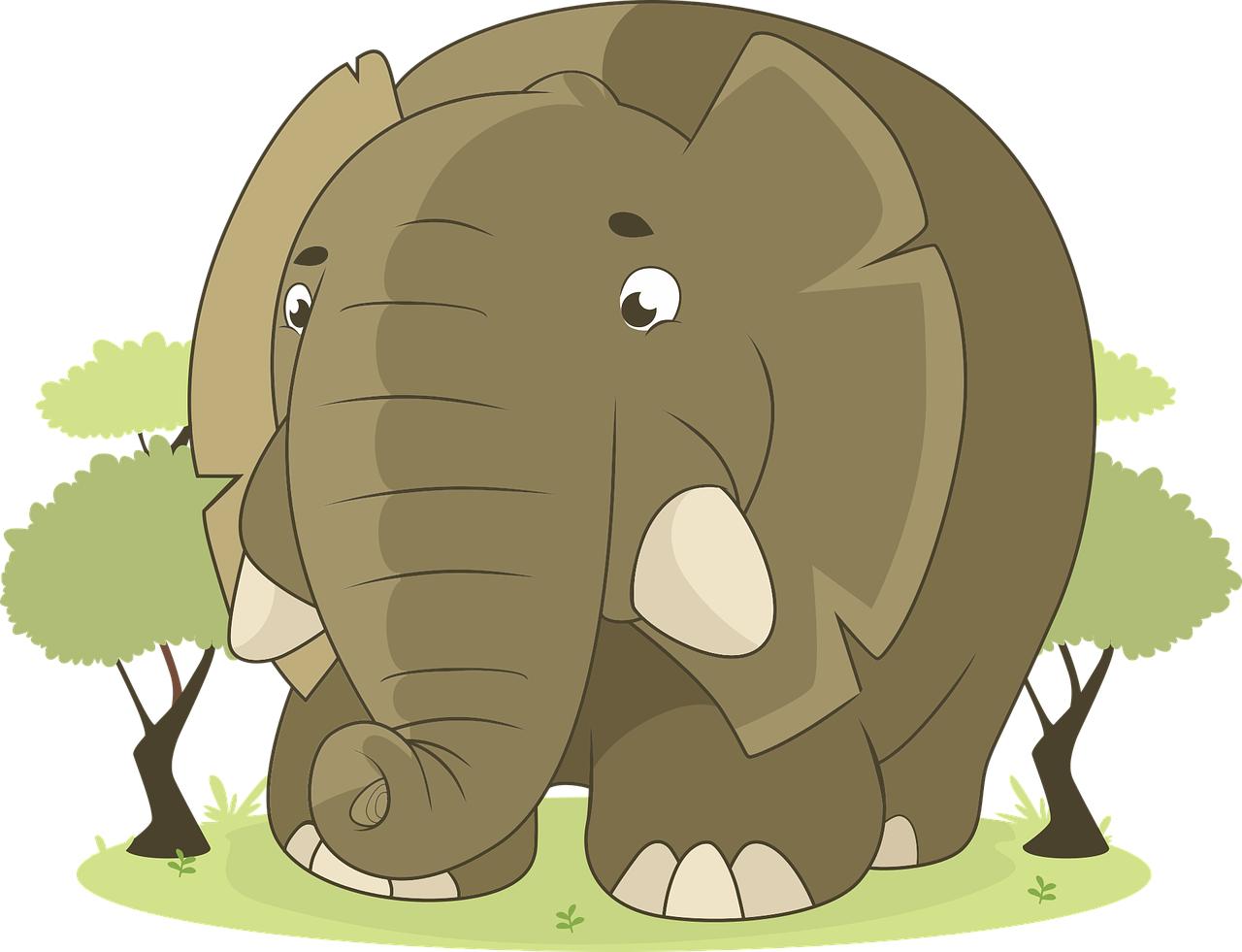 ______
______
Oh ! Tu es lent mais intelligent.
______
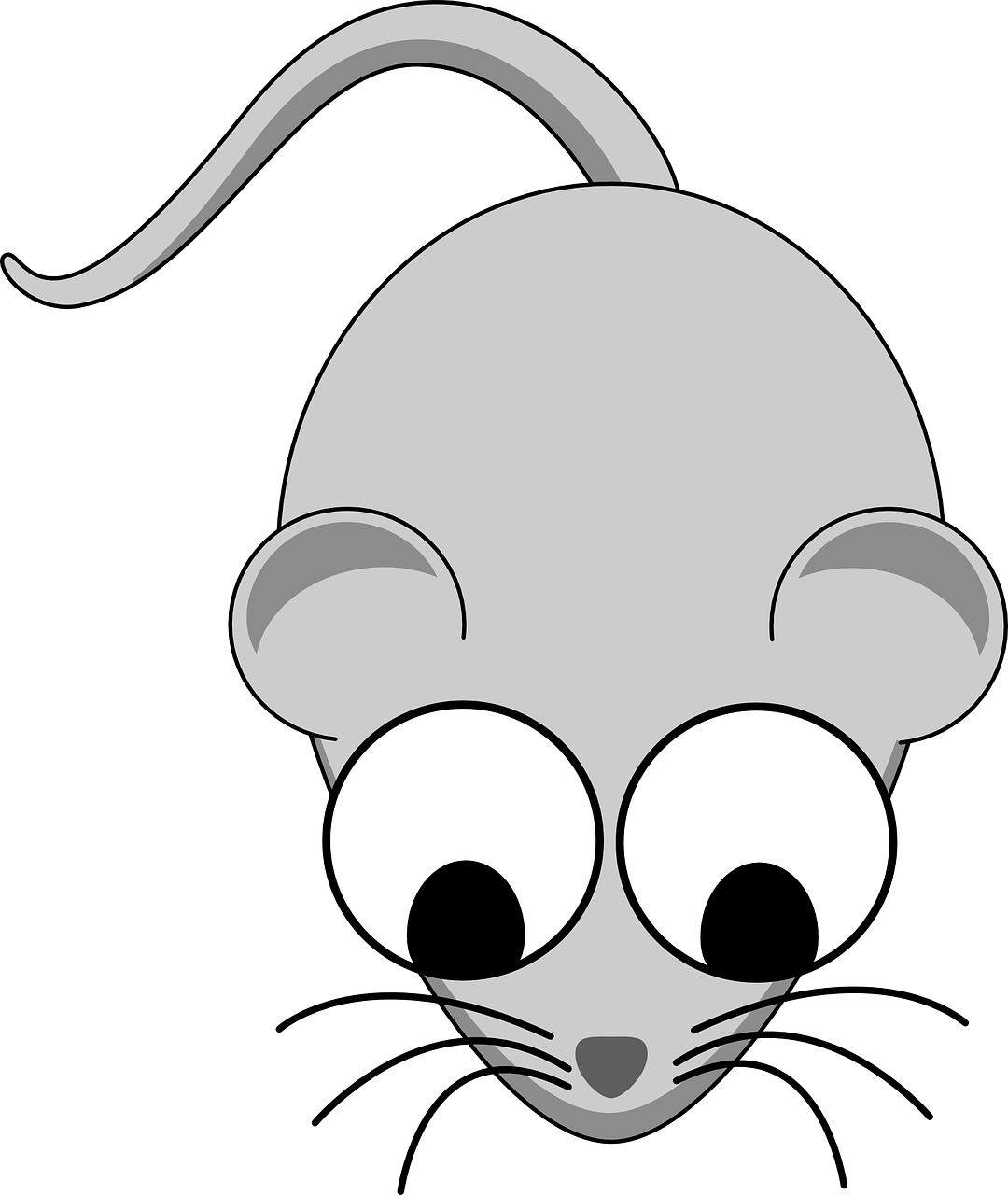 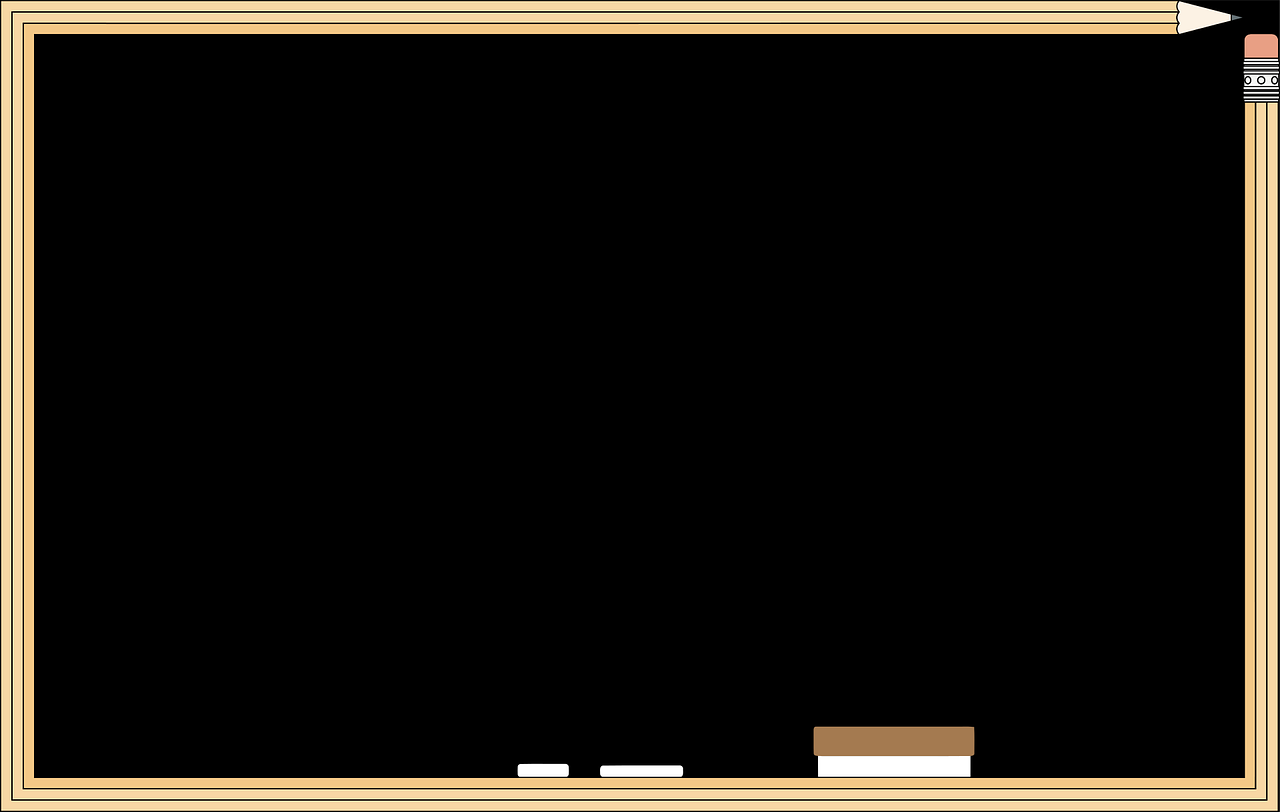 Je regarde mes amis.Je suis heureuse.J’écoute la professeure.Je suis prête pour l’école.
Soura looks at her friends. 
She feels happy.She listens to the teacher.
She is  ready    for    school.
______
______
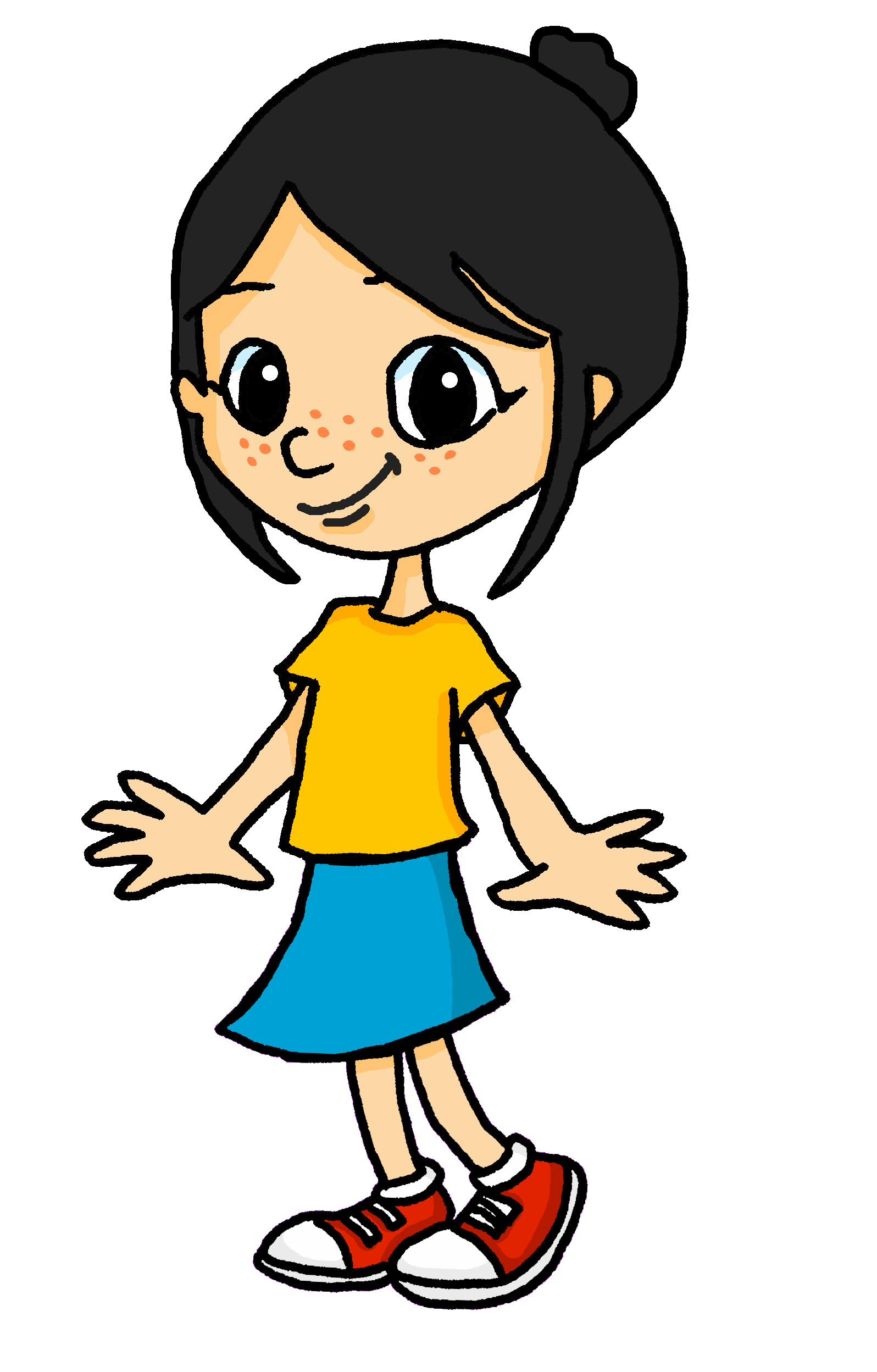 ______
______
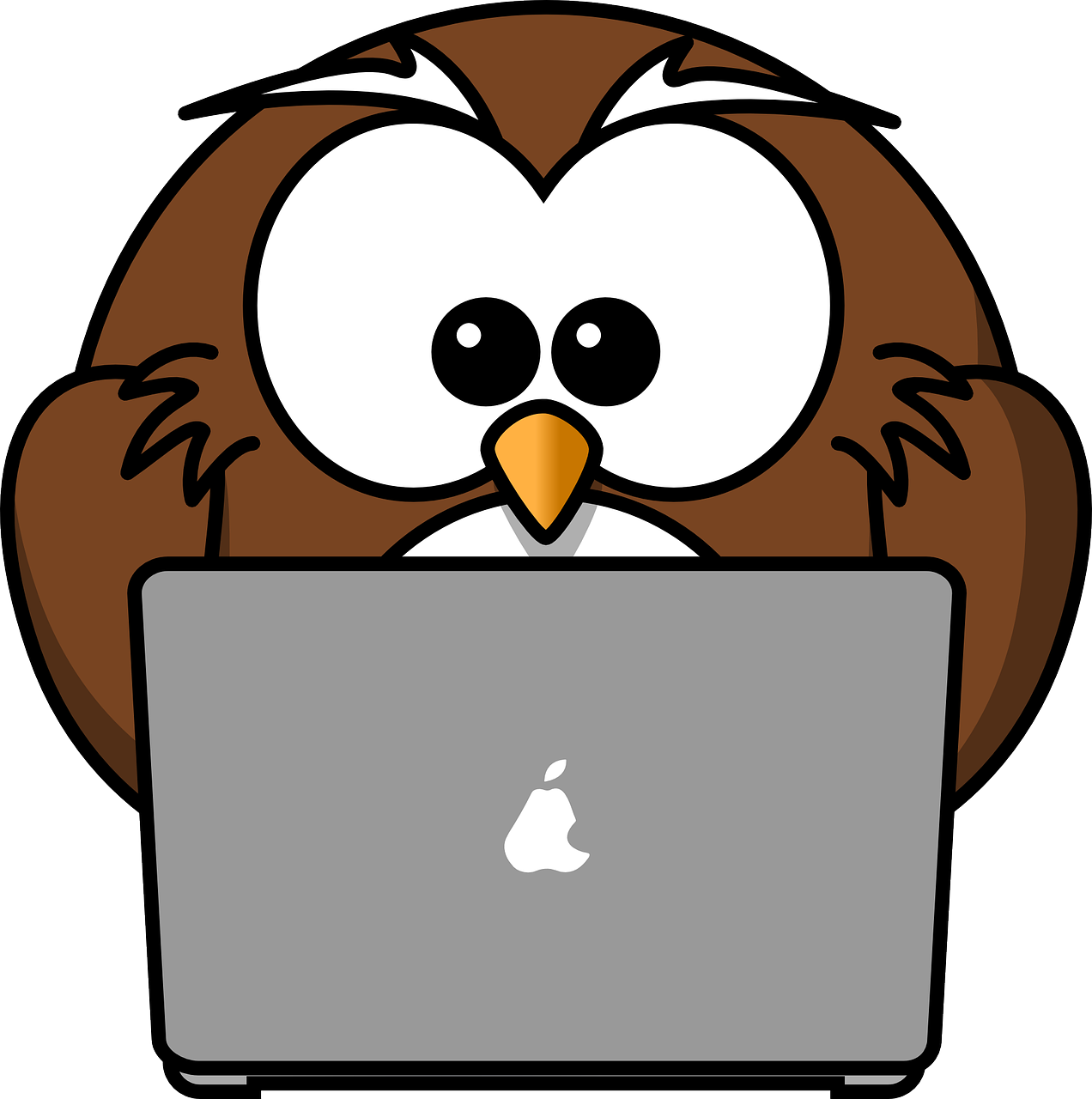 ______
______
_____
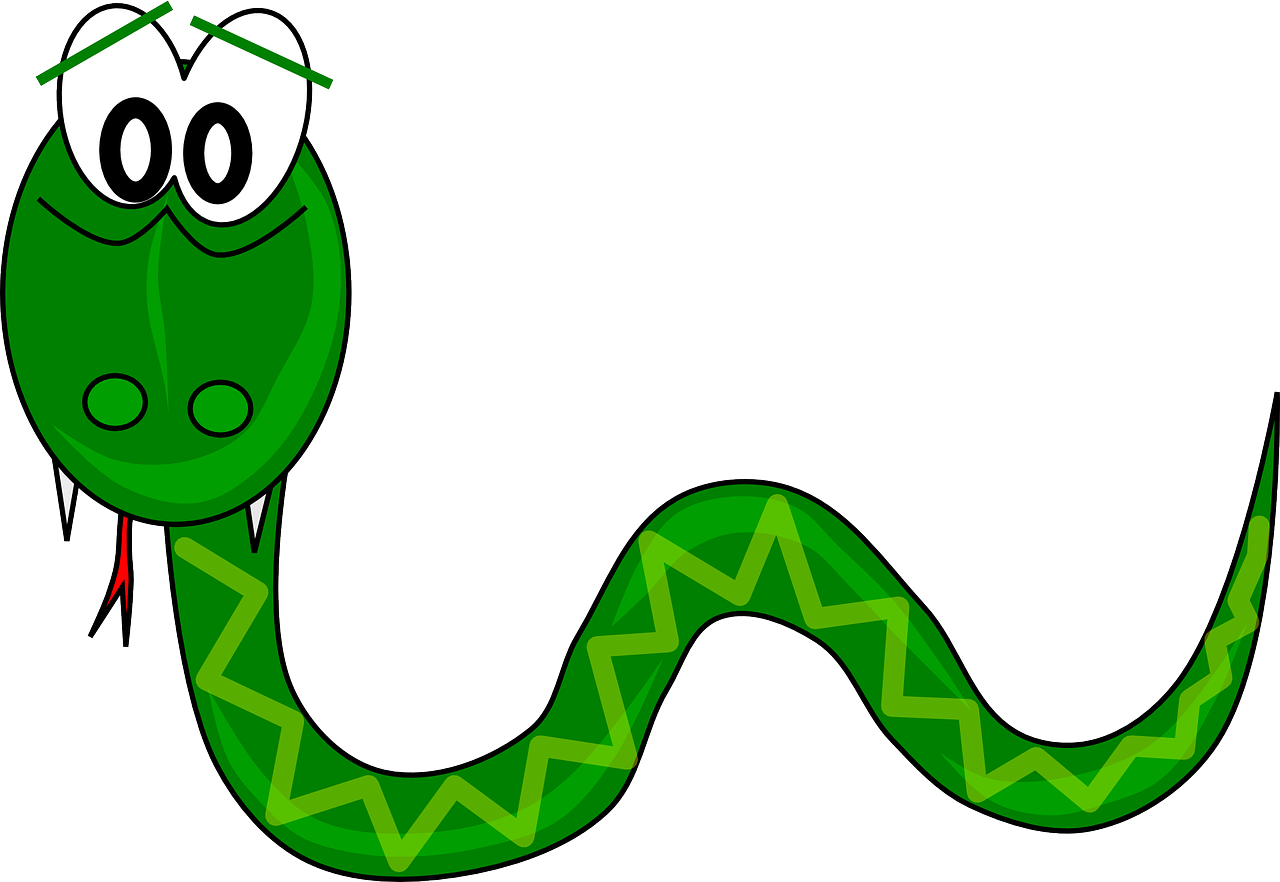 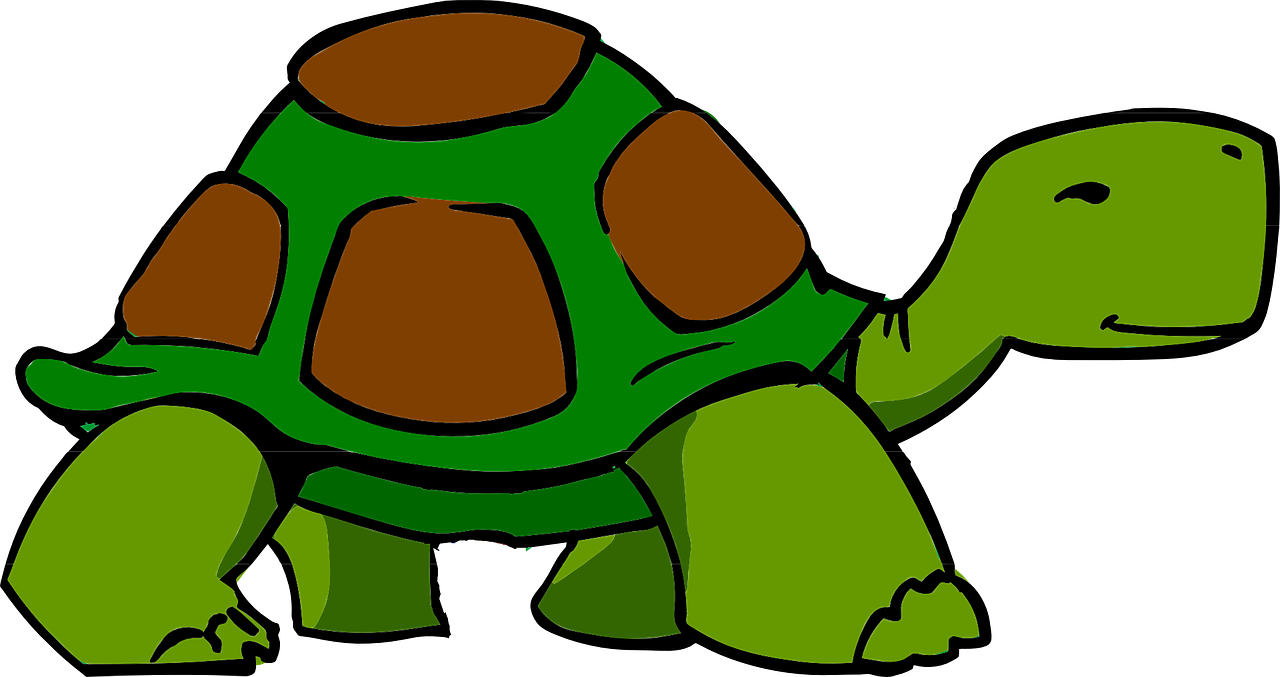 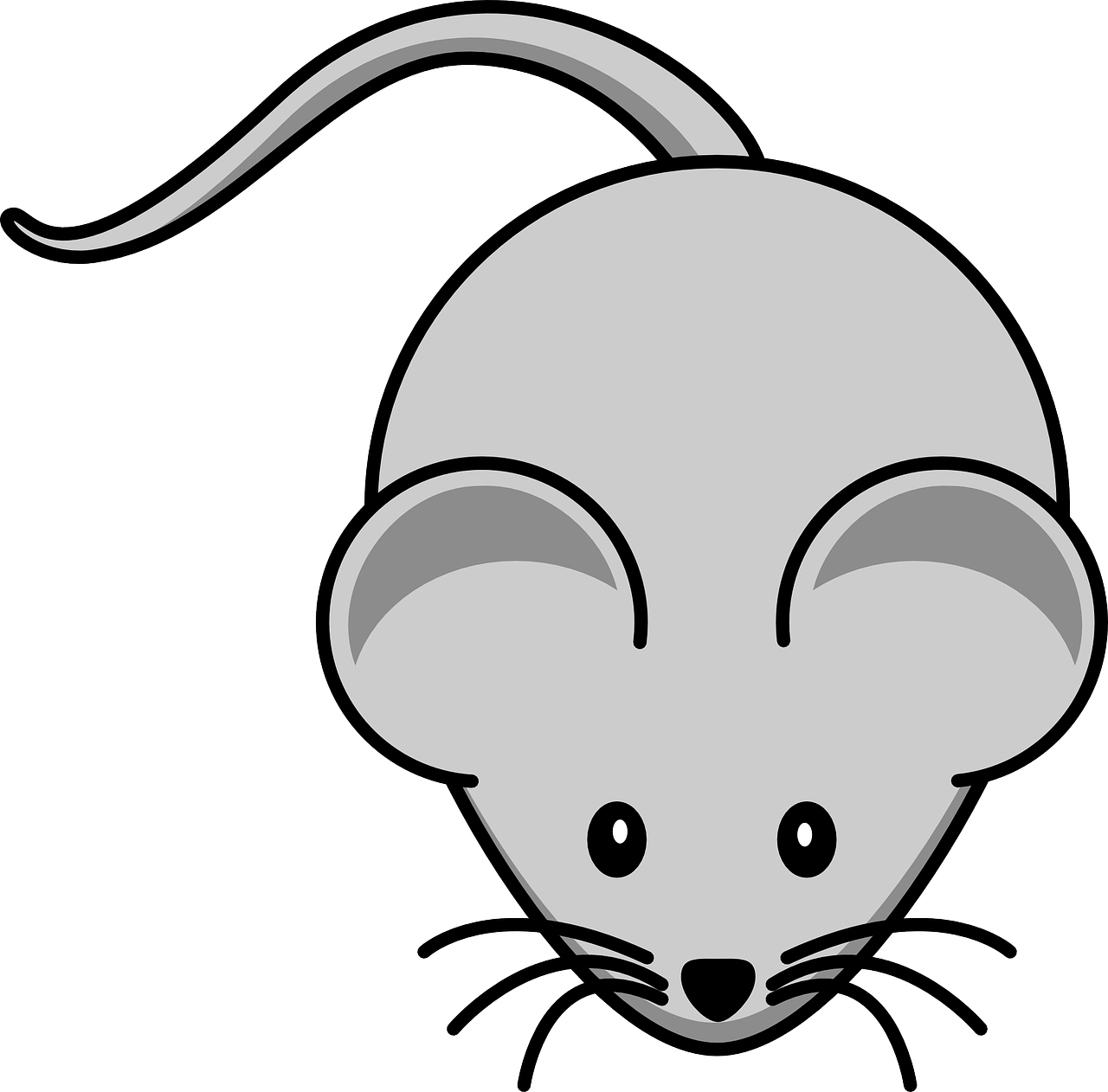 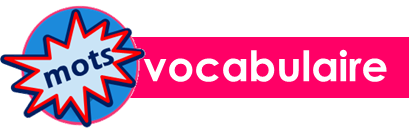 Écris en anglais. Can you get at least 15 points?
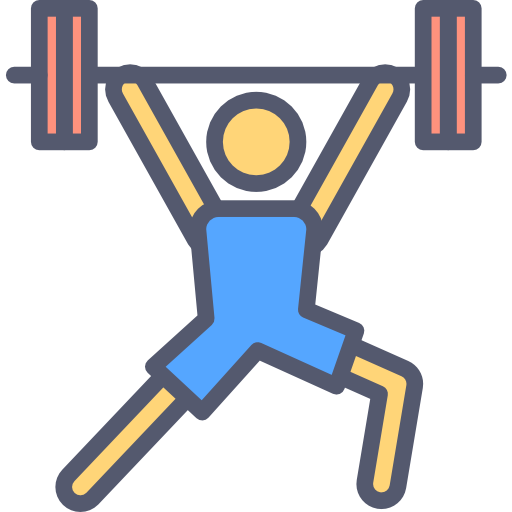 x3
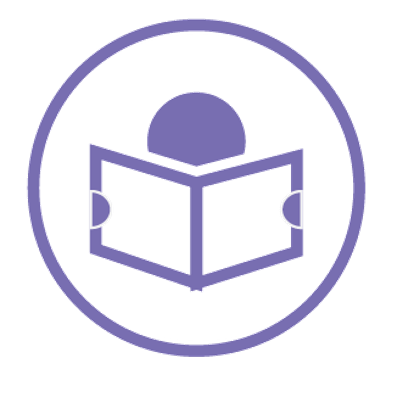 lire
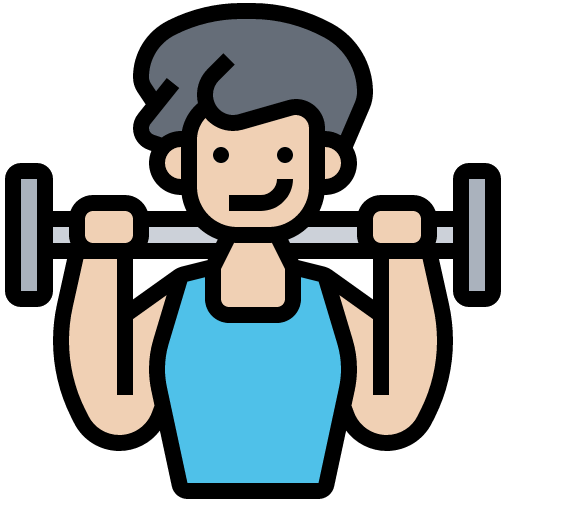 x2
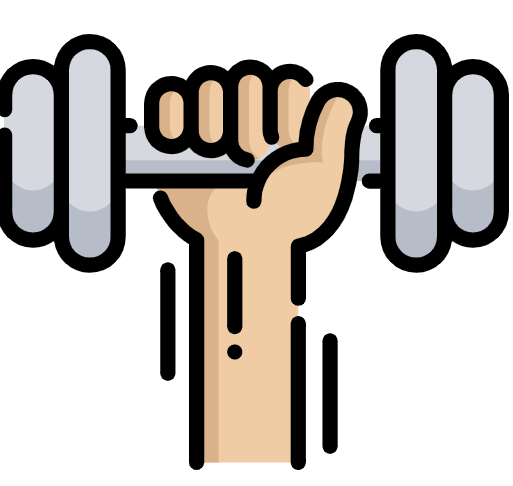 x1
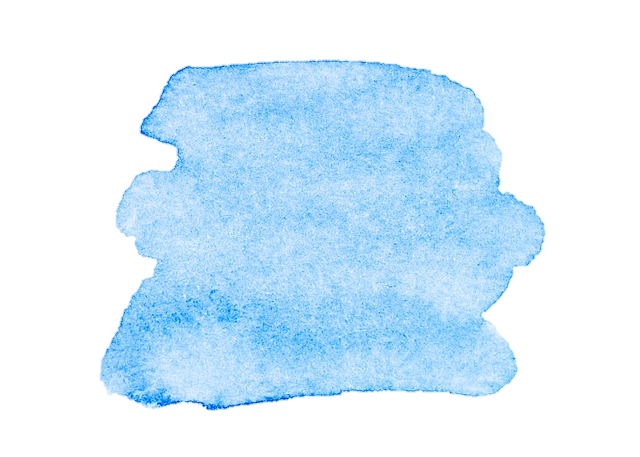 7
Bleu term 1
Describing me and others
Term 1 week 1
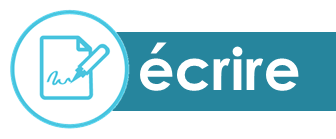 Écris les mots en français.
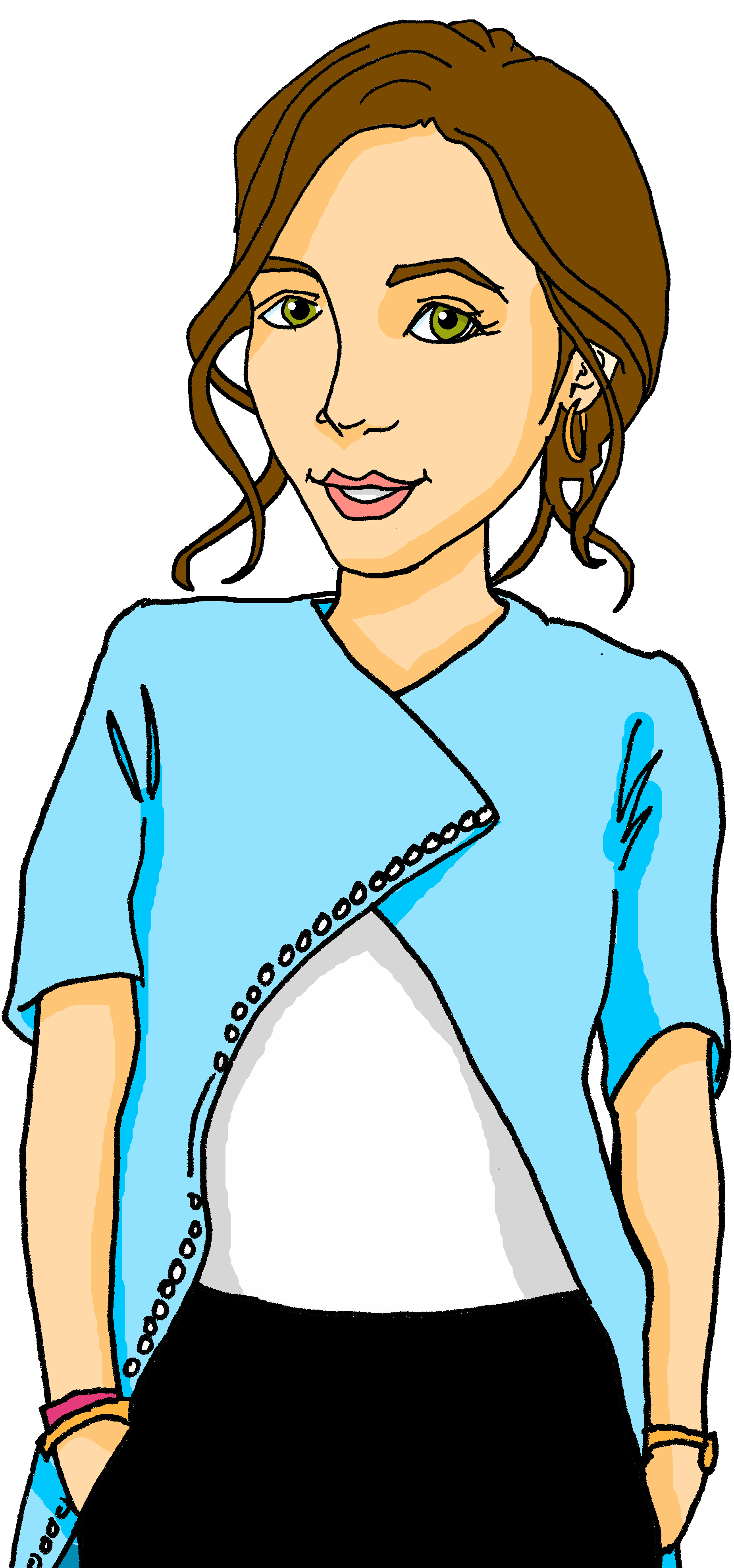 1
[_________], Anne !
[__________], [___________].
Tu es [______________] ?
Je suis [_____________  ______ __________,  Madame.
Et   [___________] est Milo ?
Bonjour, Madame ! [ ____ _______] ici. Je suis [_______________] et [_______________].  
Odile ?
[_______ _________ absente, Madame.  [__________ ________] malade, aujourd’hui.
Madame Dupont
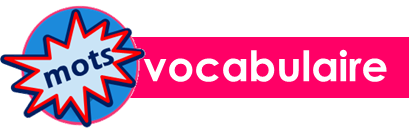 Écris en  français. Can you get at least 15 points?
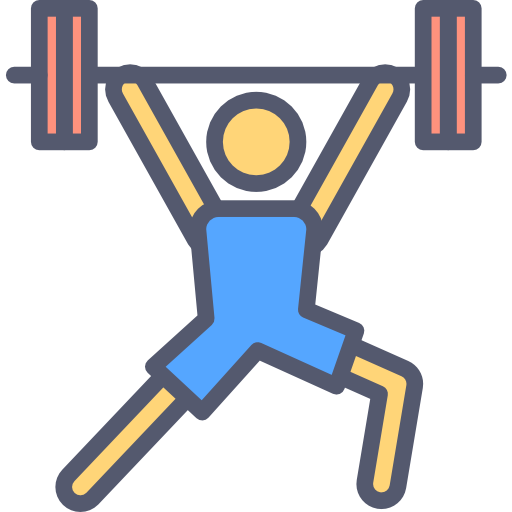 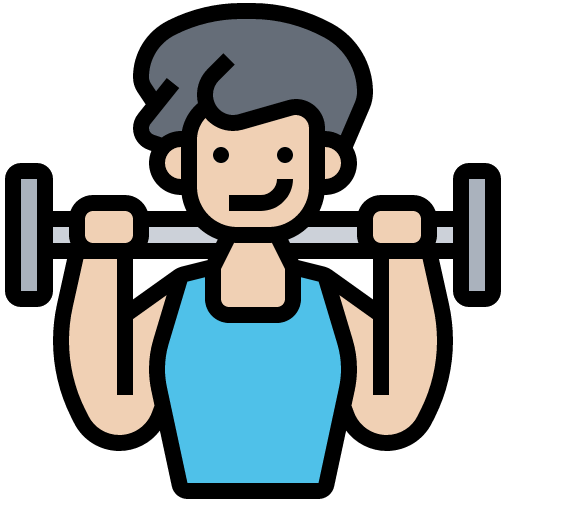 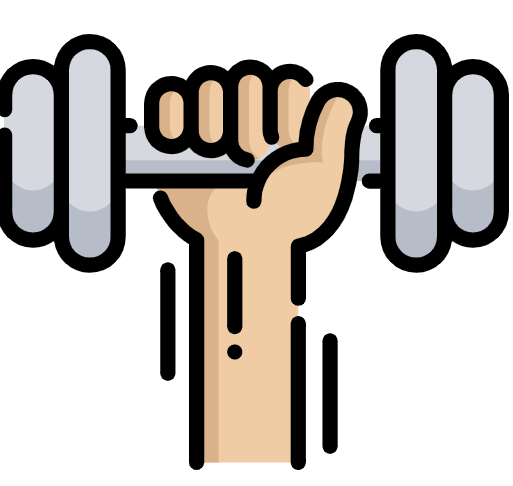 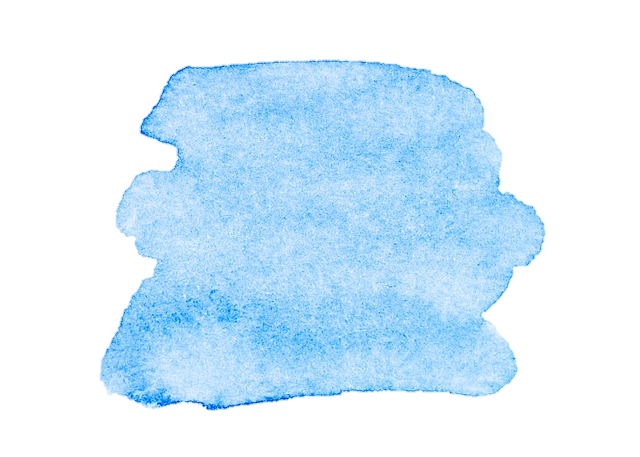 8
Describing me and others
Bleu term 1
Term 1 week 2
🎯
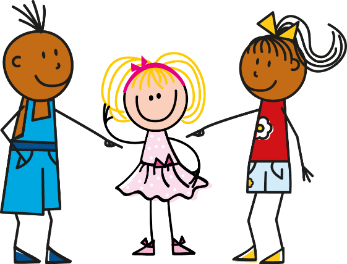 Describing teachers
Saying ‘we are’ and using plural adjectives
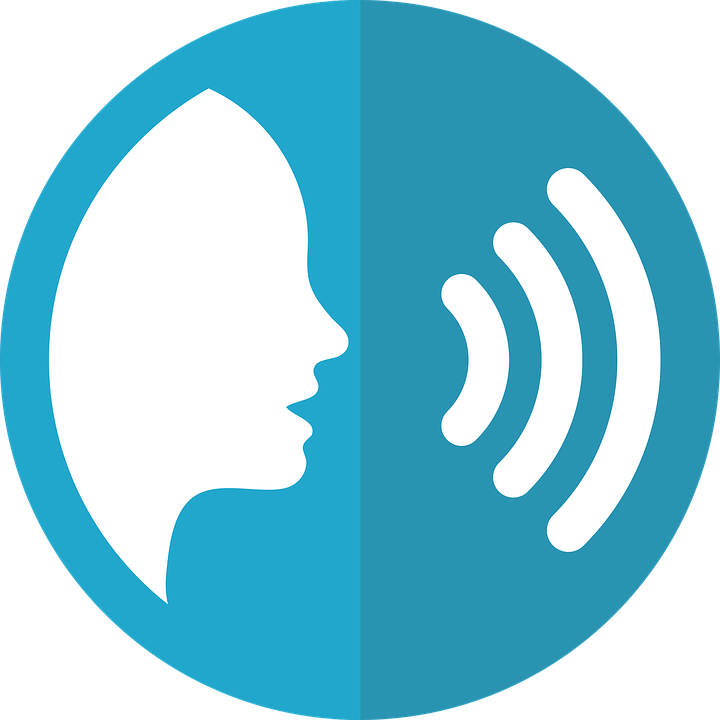 prononcer
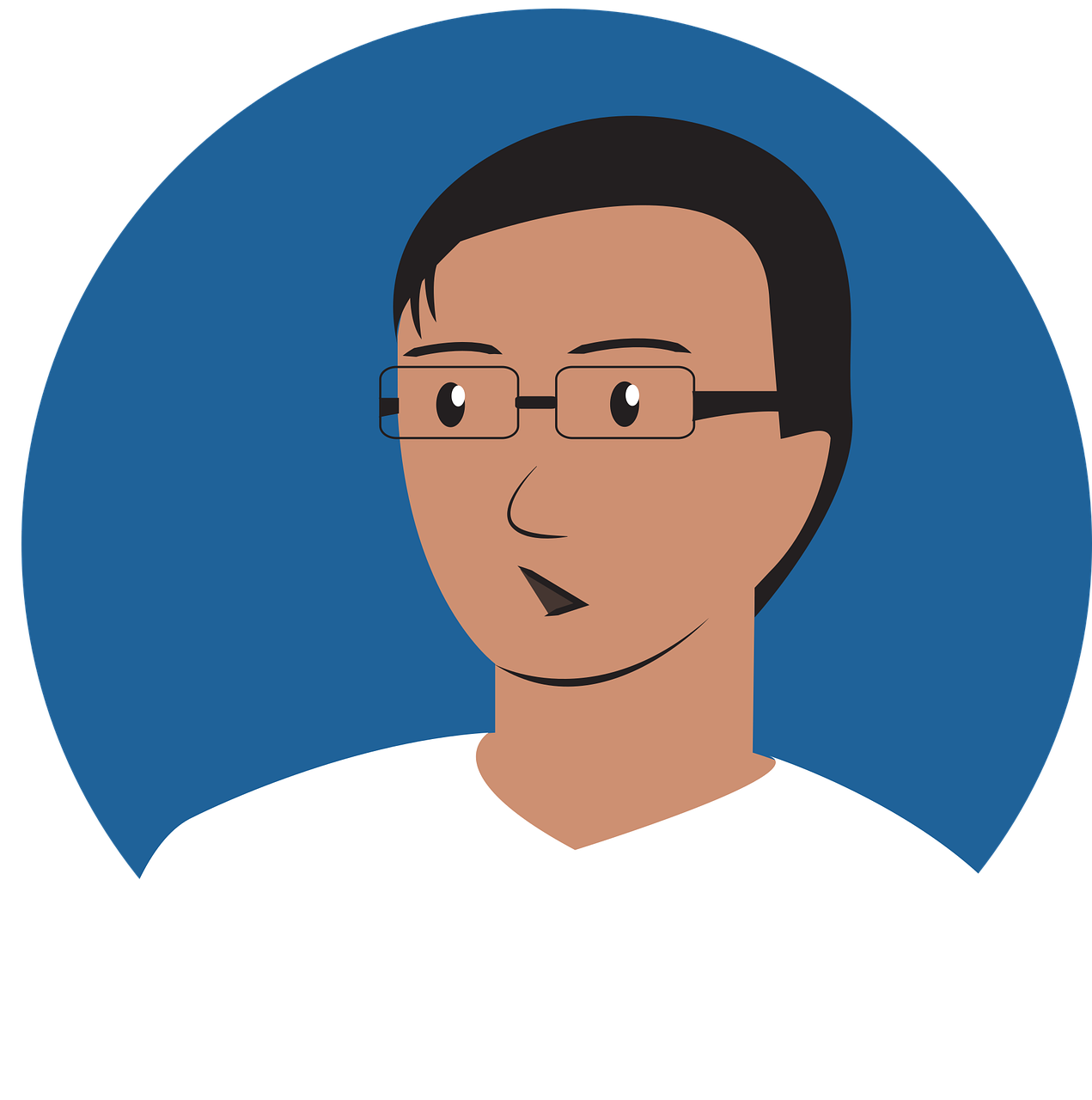 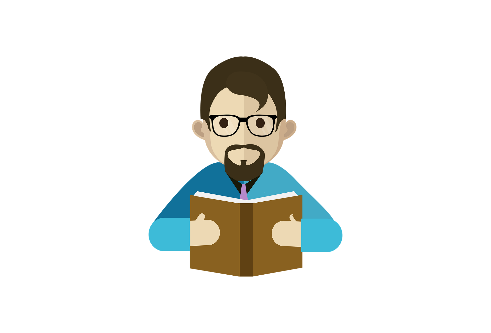 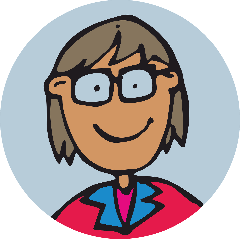 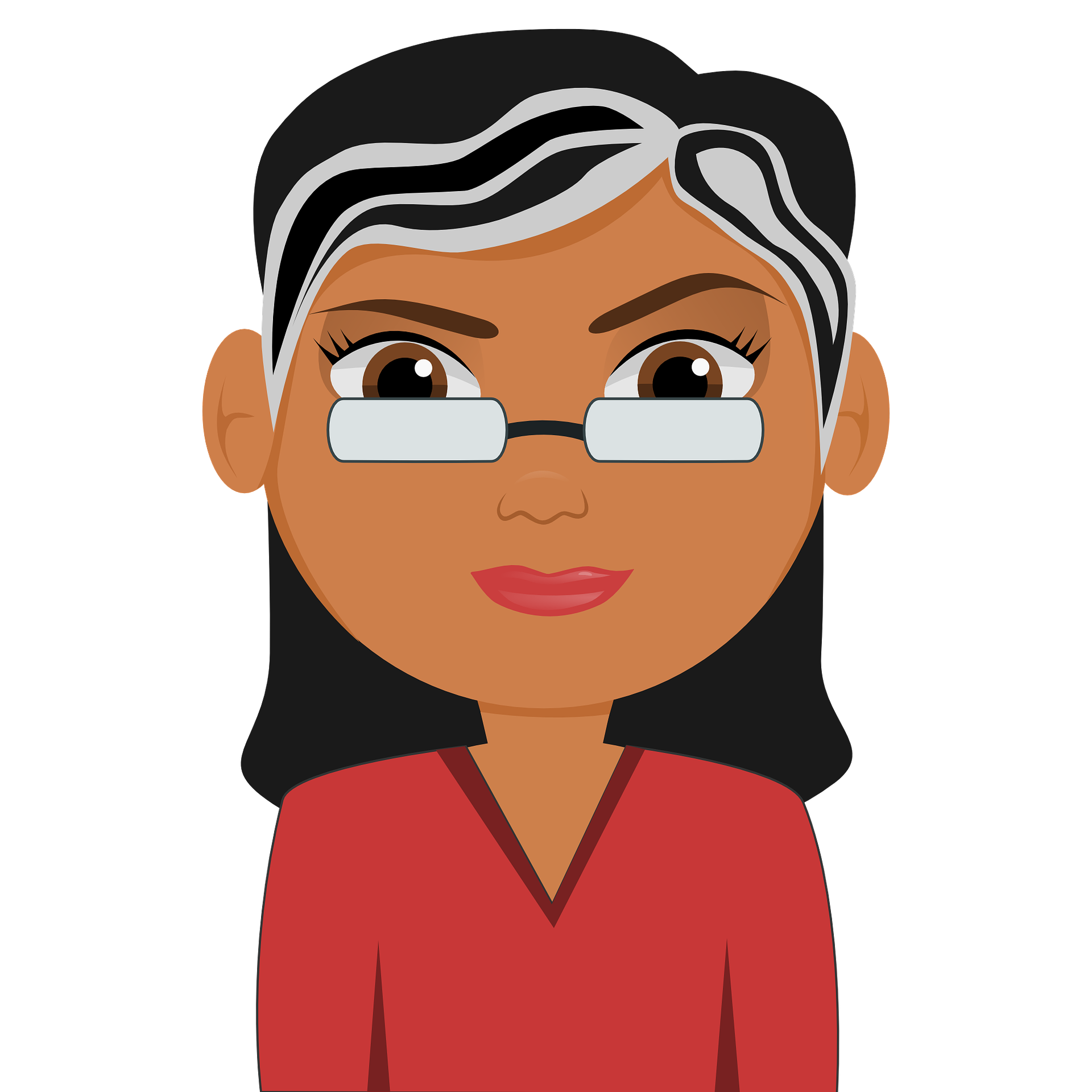 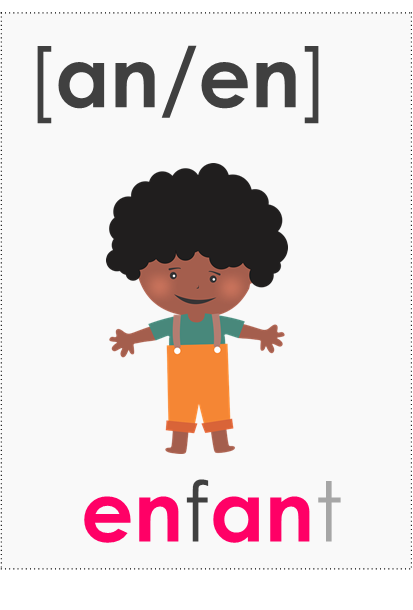 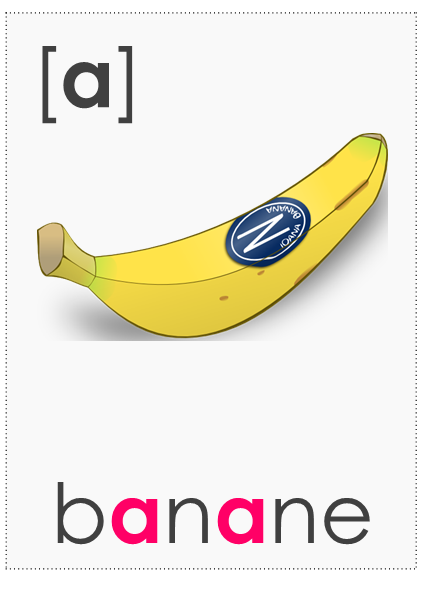 2
les professeurs
Write down the key language for this week.
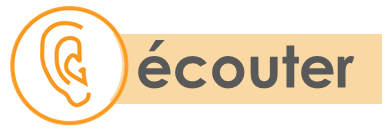 Écoute et écris les mots. 1-10.
[a]
[an|en]
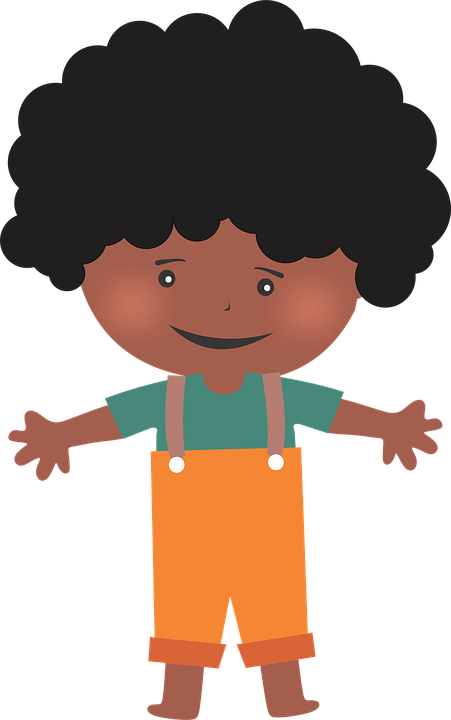 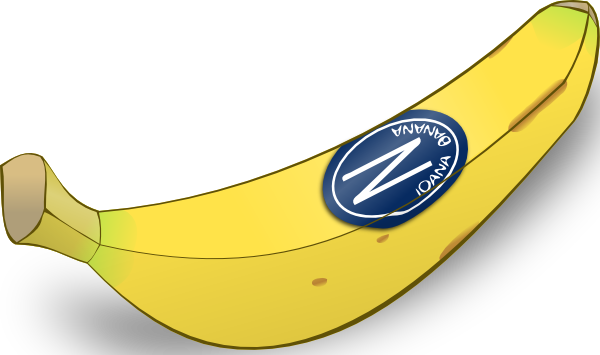 banane
enfant
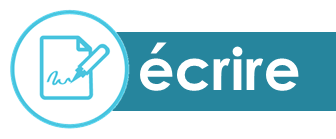 Translate the examples.
être
[to be | being]
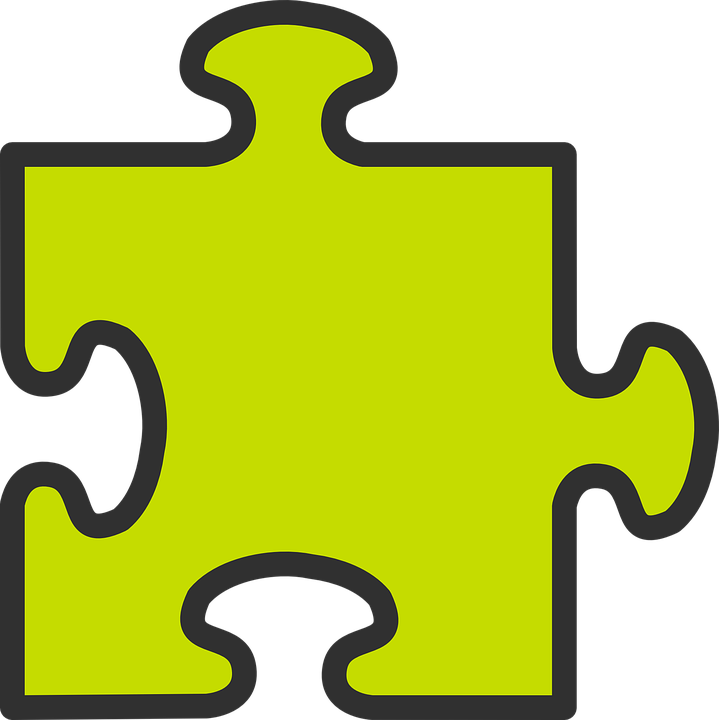 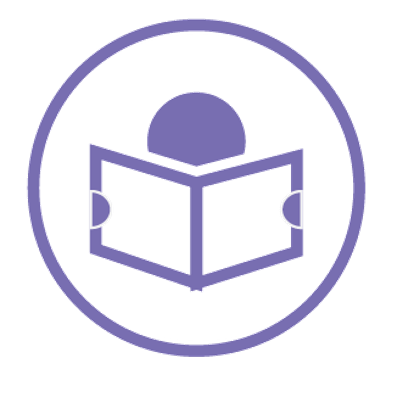 grammaire
lire
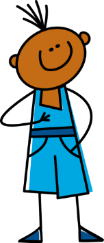 _______________________.
I (a boy) am present.
I (a girl) am present.
_______________________.
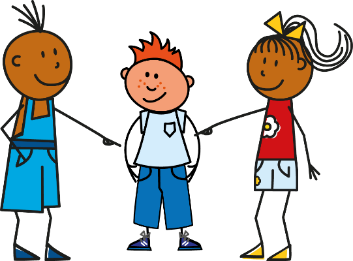 He is short.
_______________________.
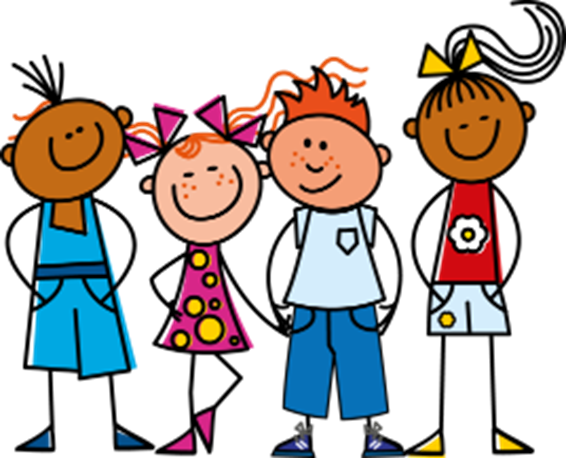 _______________________.
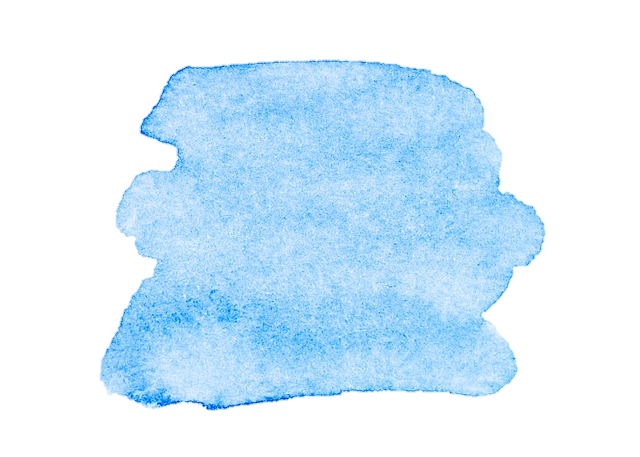 Nous sommes contents.
8
9
Describing me and others
Bleu term 1
Term 1 week 2
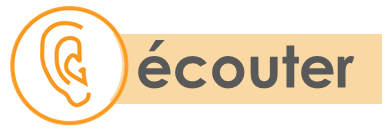 Je ou nous ? Écris l’adjectif en anglais.
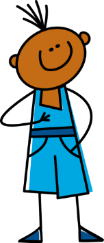 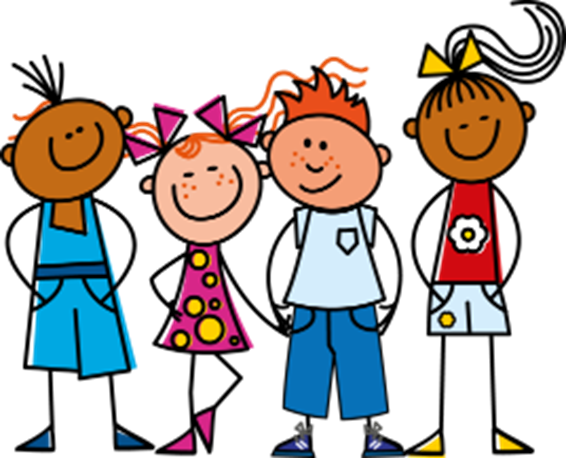 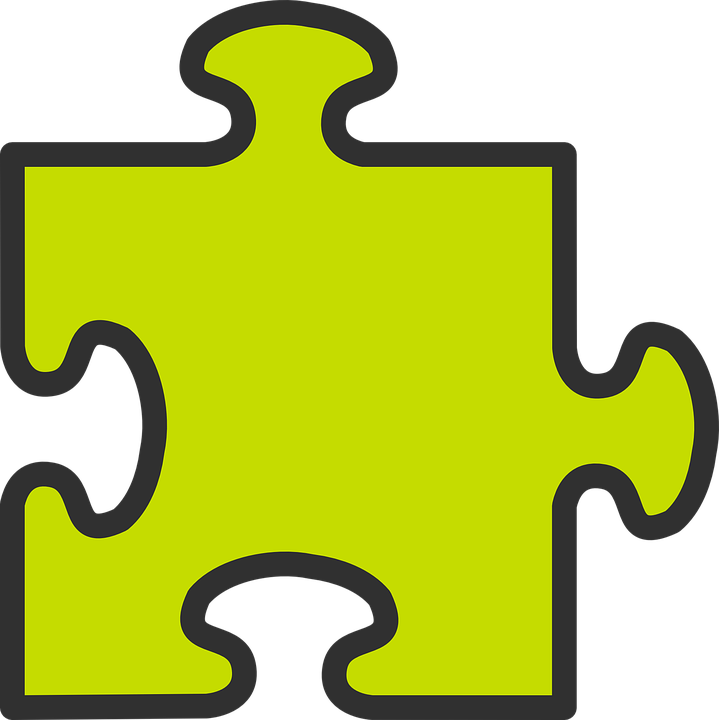 grammaire
2
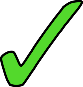 ‘Nous’ (we) is plural.Adjectives describing ‘nous’ are plural, too:
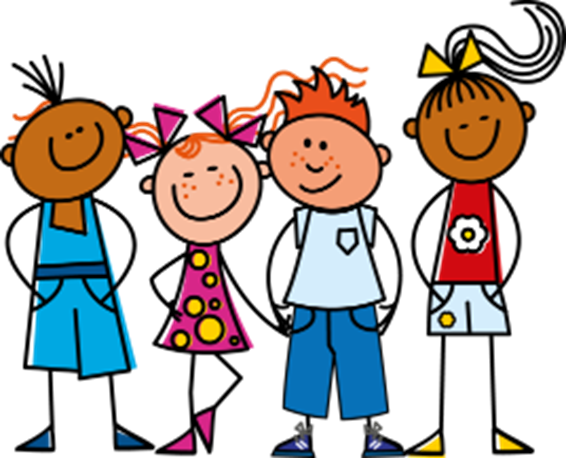 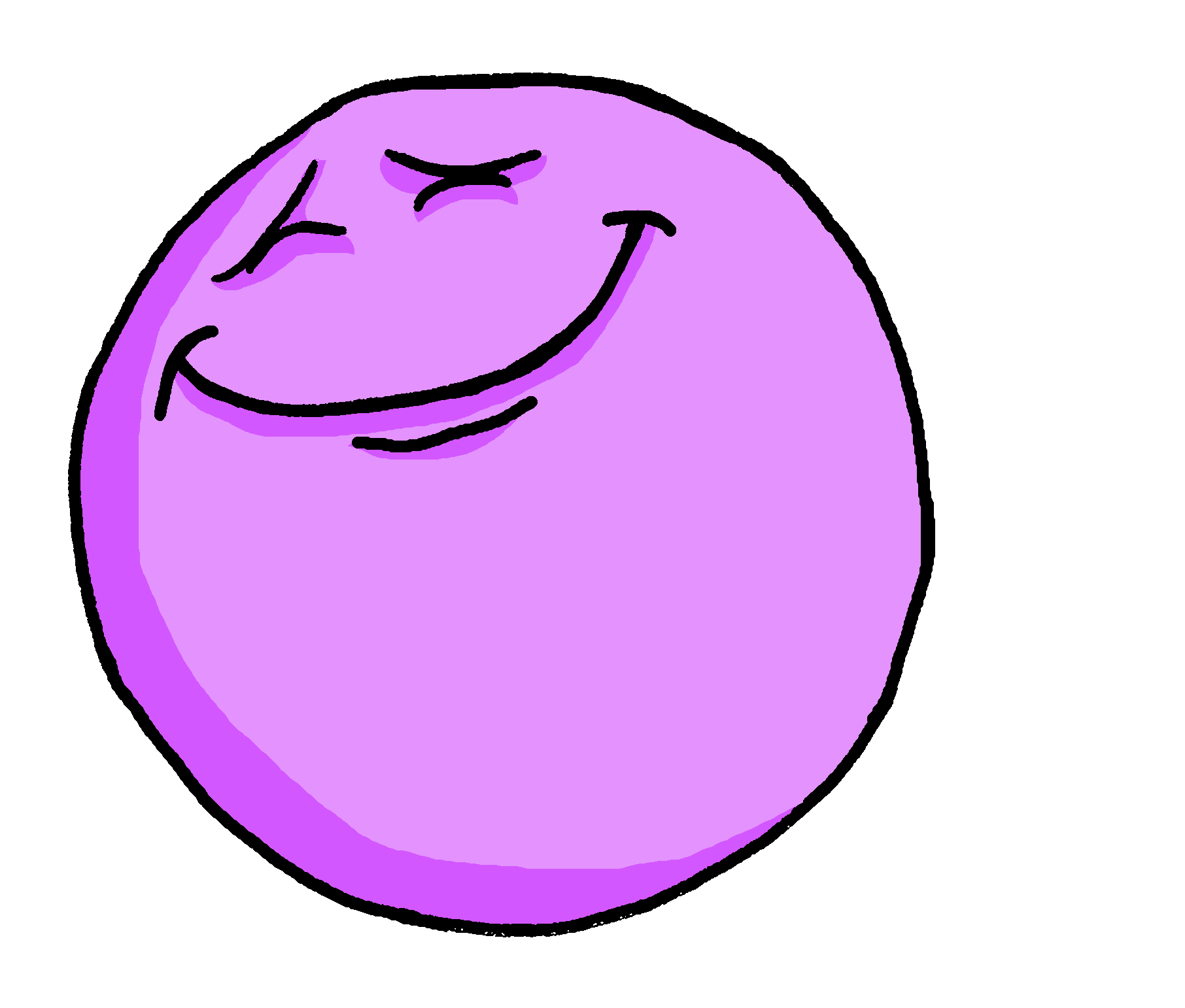 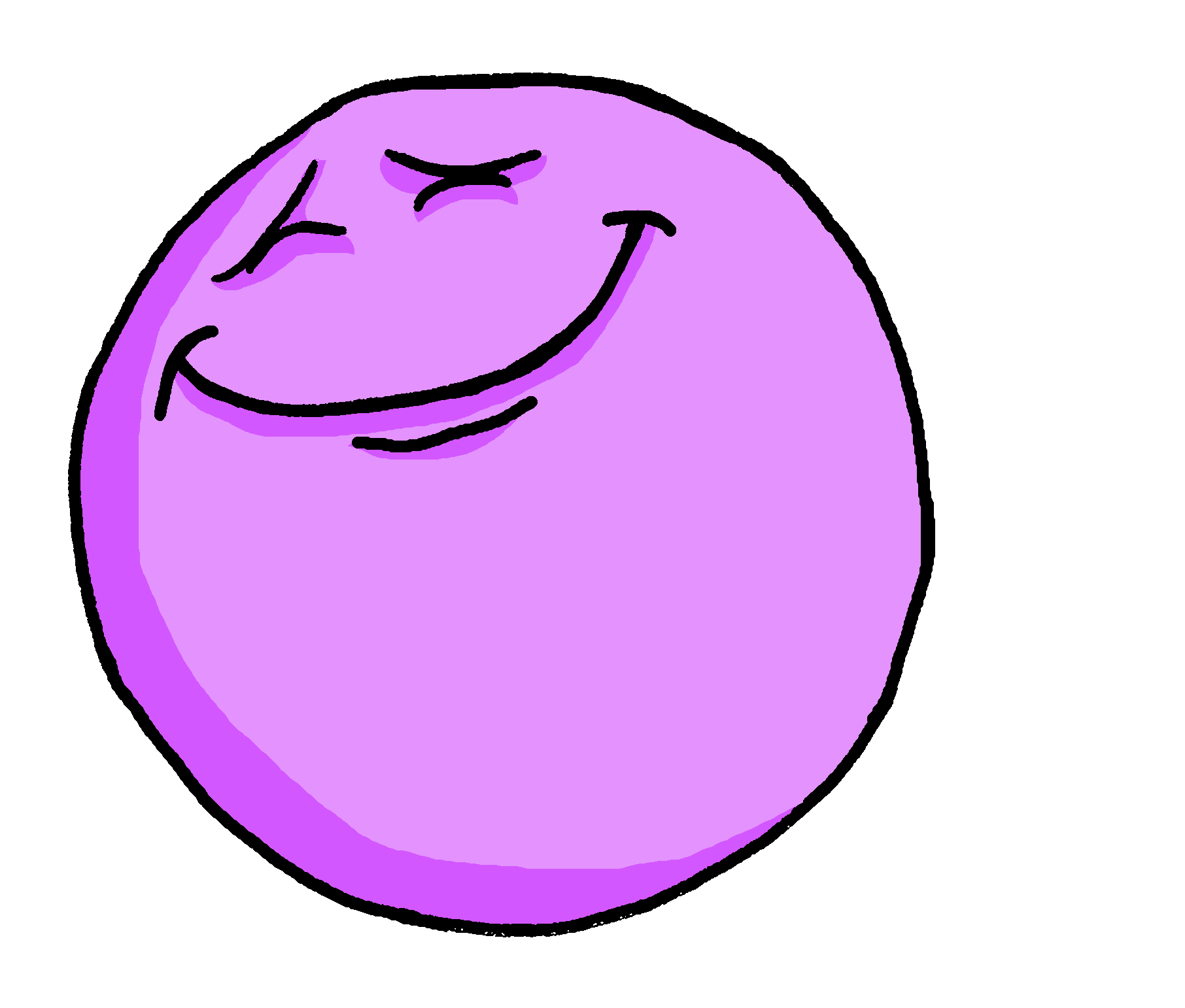 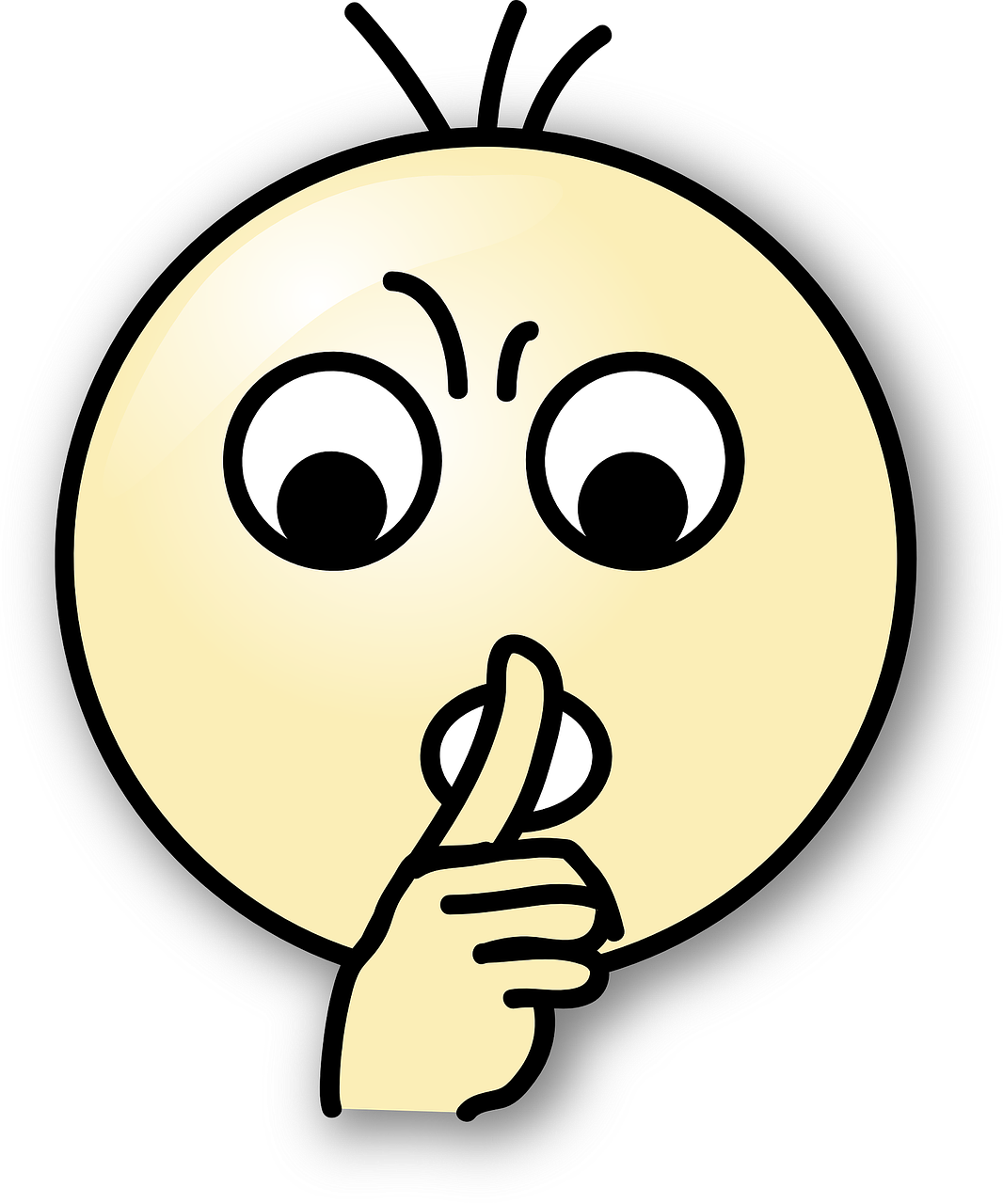 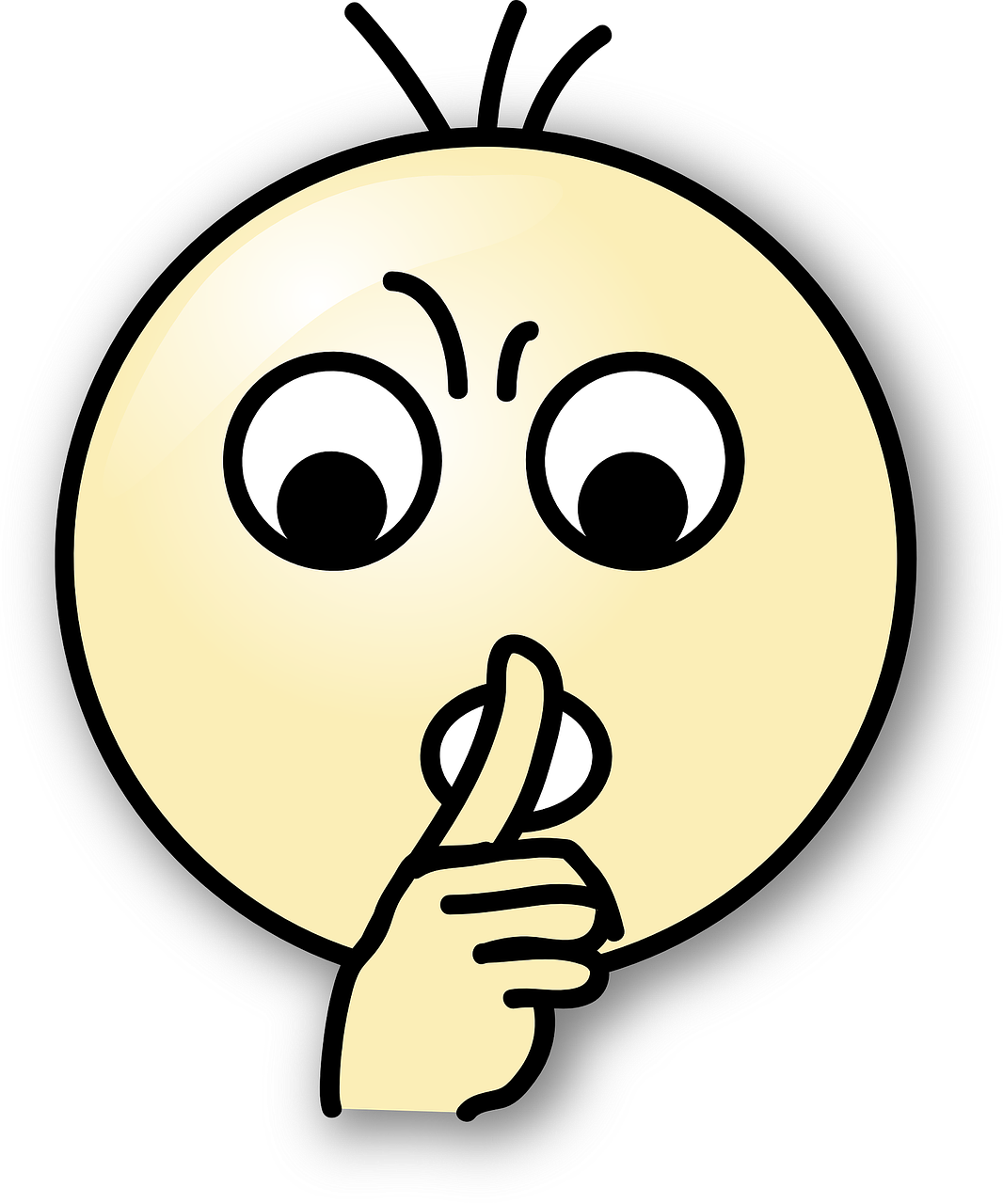 Nous sommes contents.
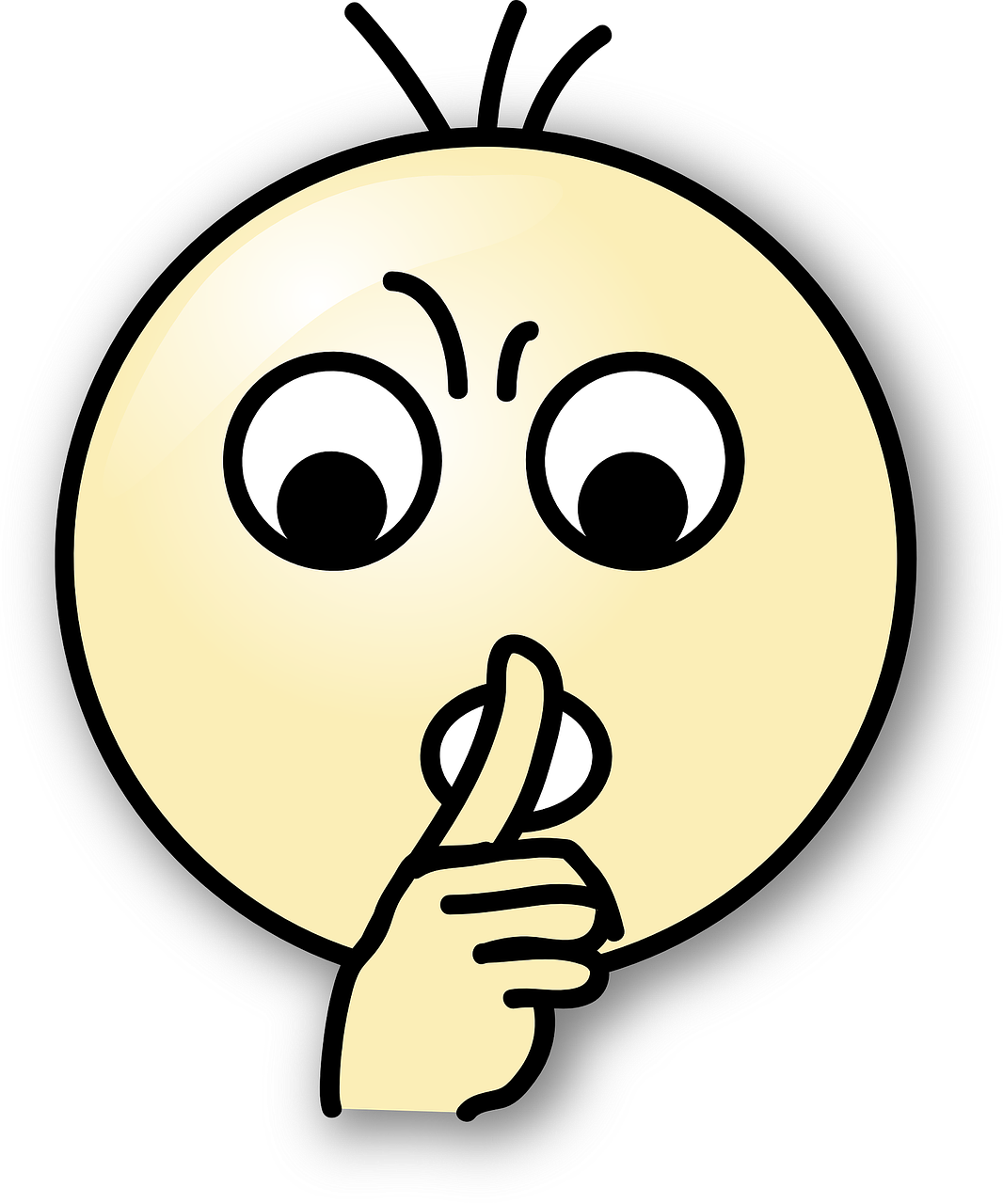 We are pleased.
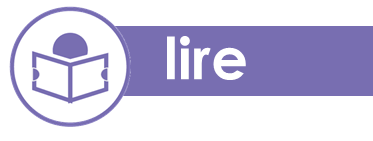 Je ou nous ? Écris les adjectifs en anglais.
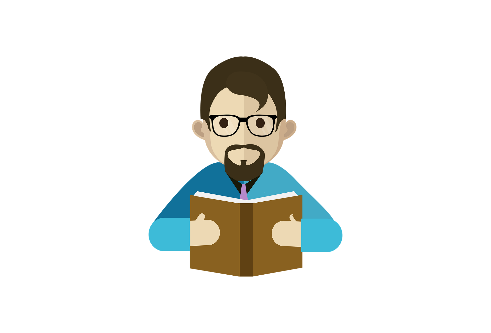 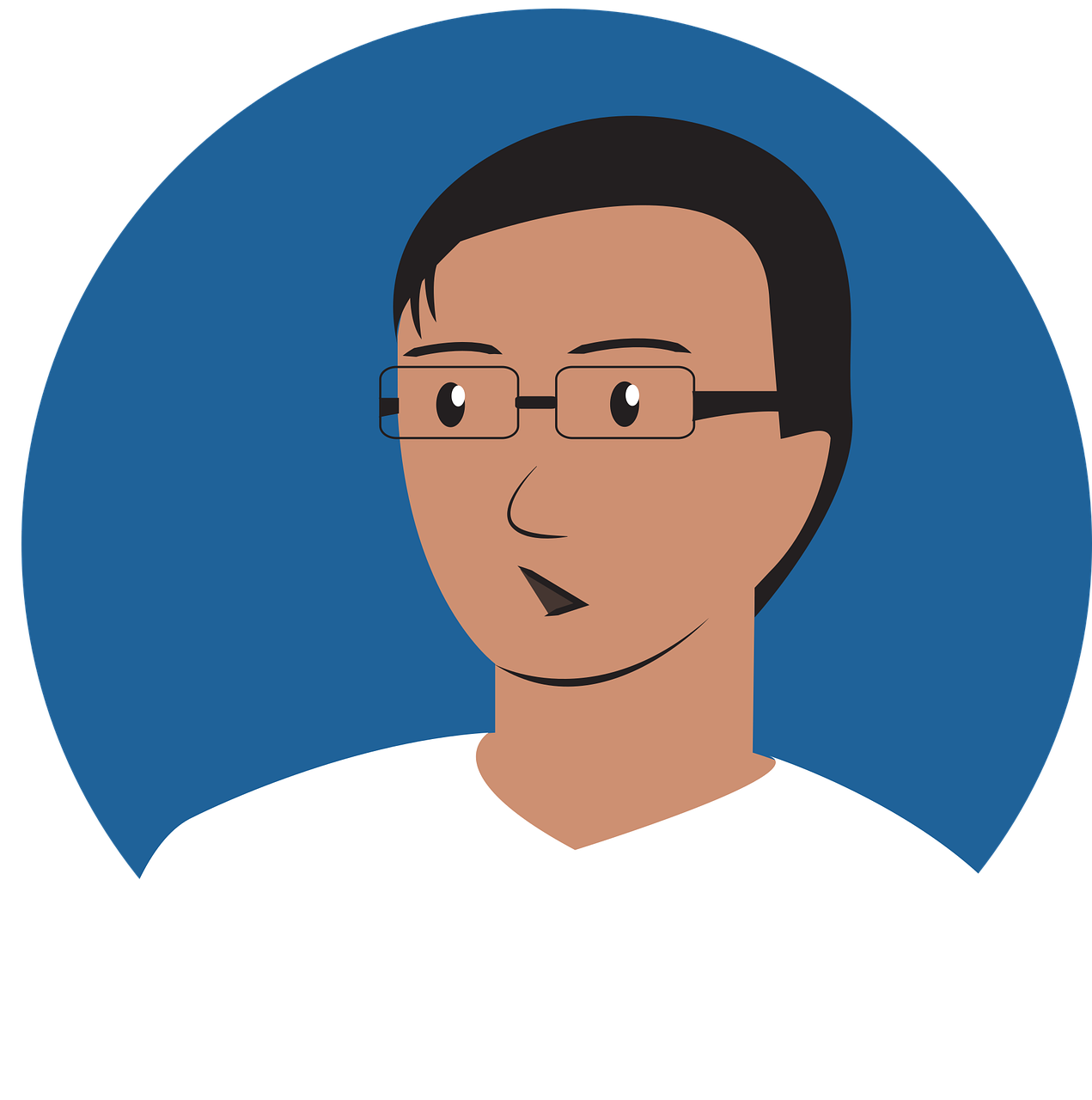 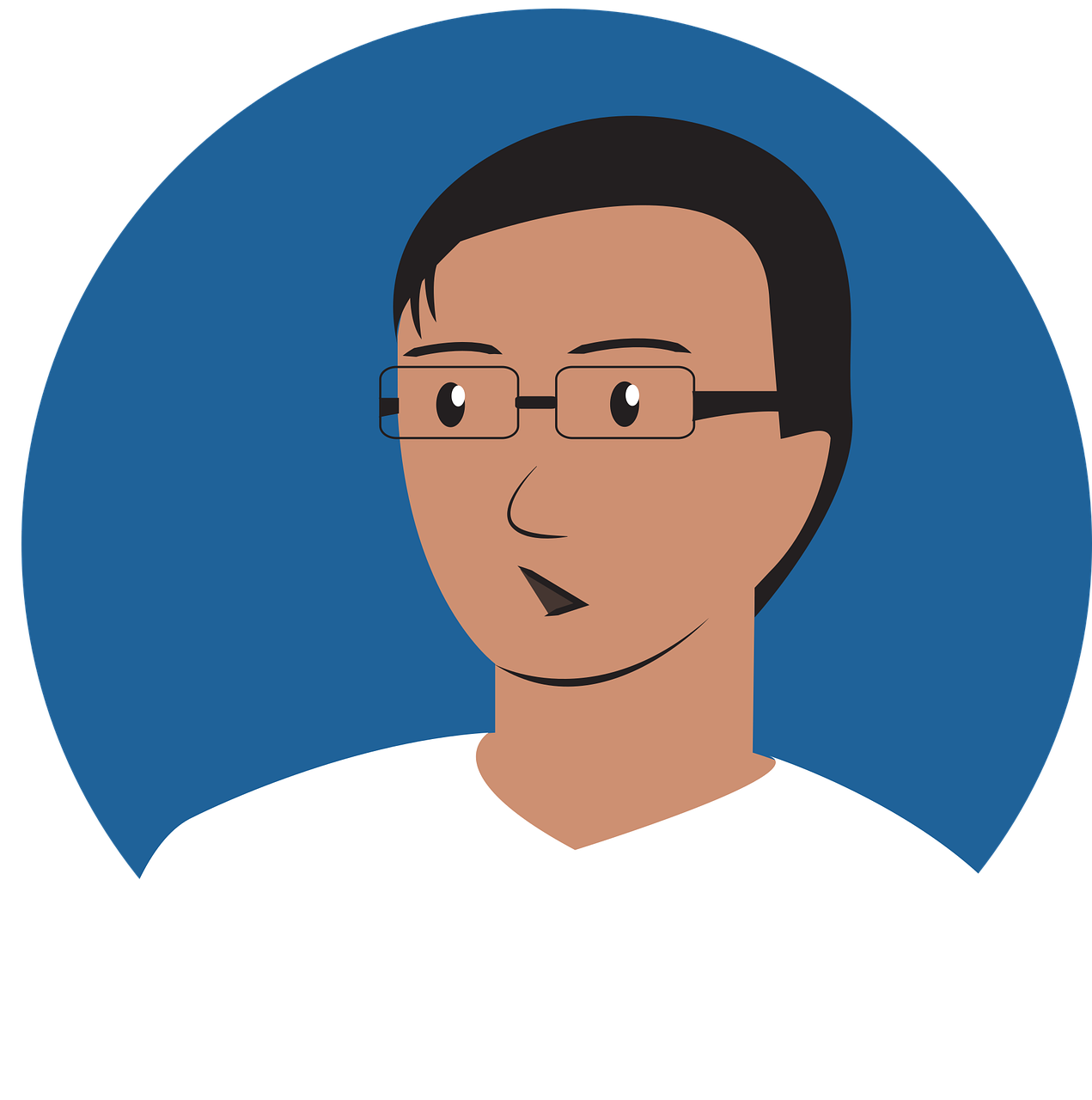 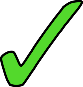 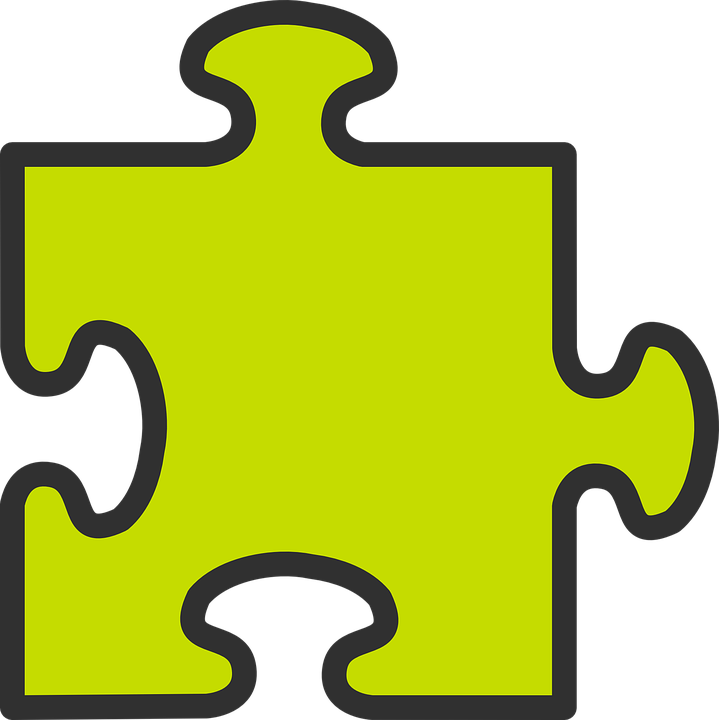 When a feminine noun is plural, add -e and –s to the adjective:
grammaire
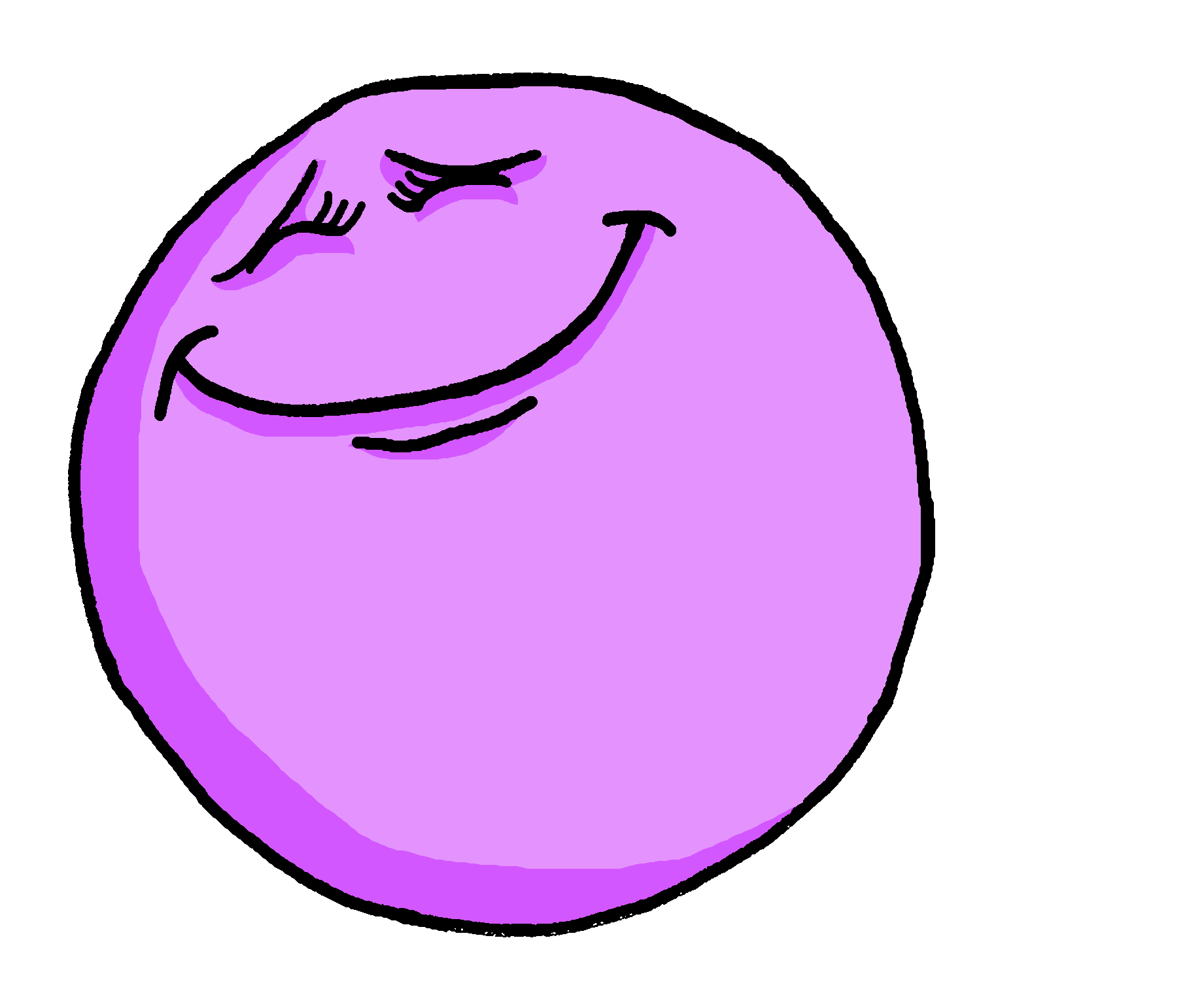 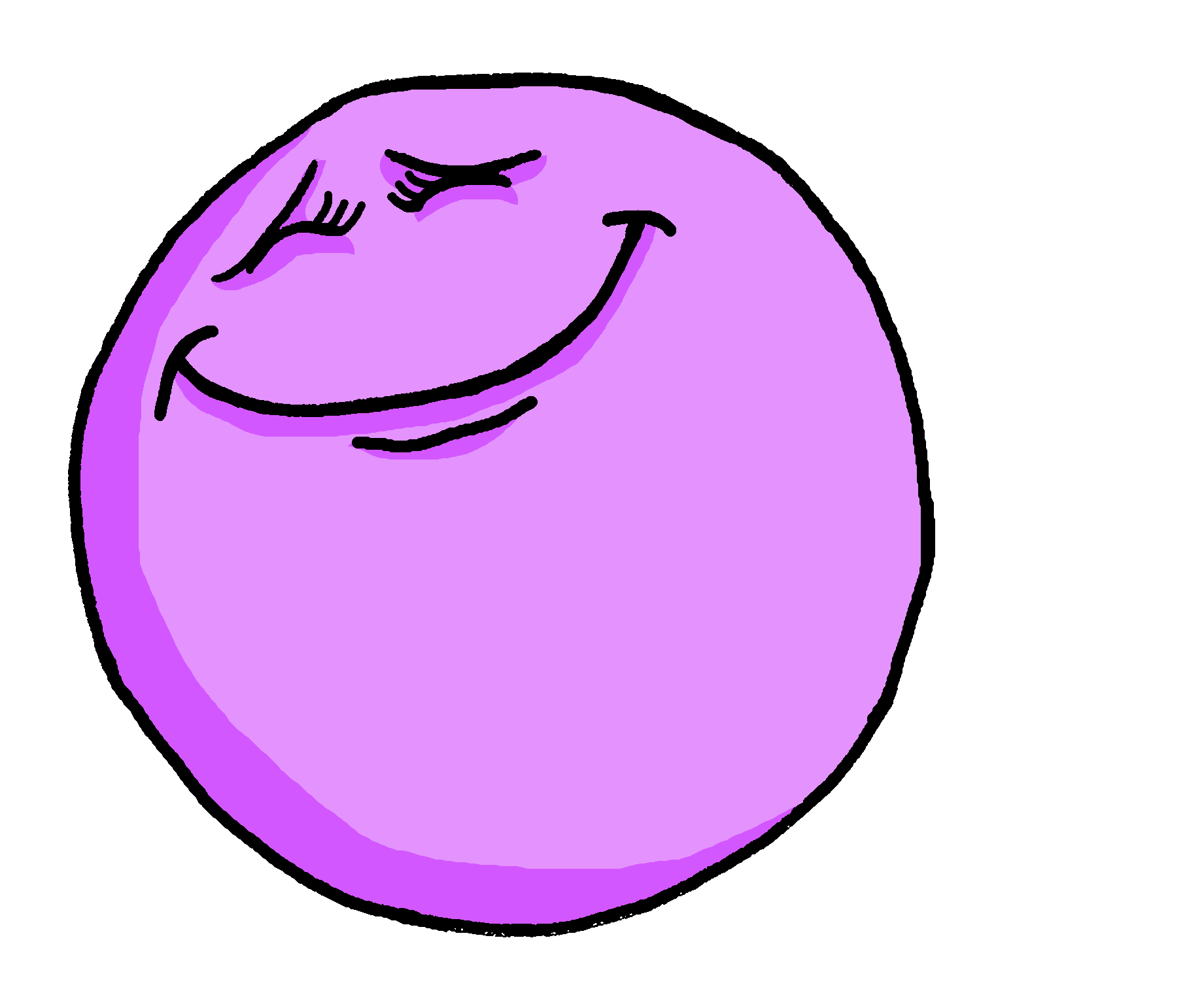 Nous sommes contentes.
We (girls) are pleased.
For mixed male and female groups, we use the masculine plural adjective:
We (boys & girls) are pleased.
Nous sommes contents.
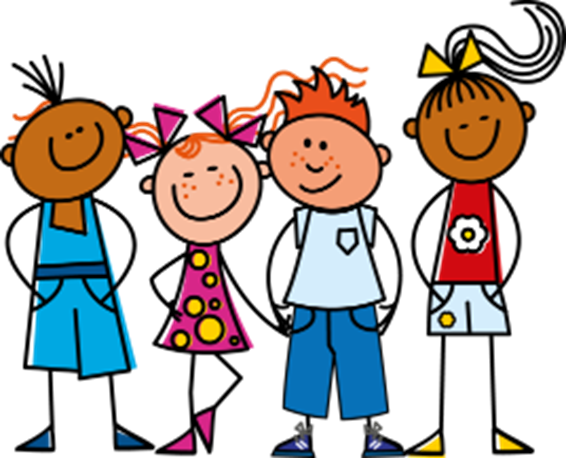 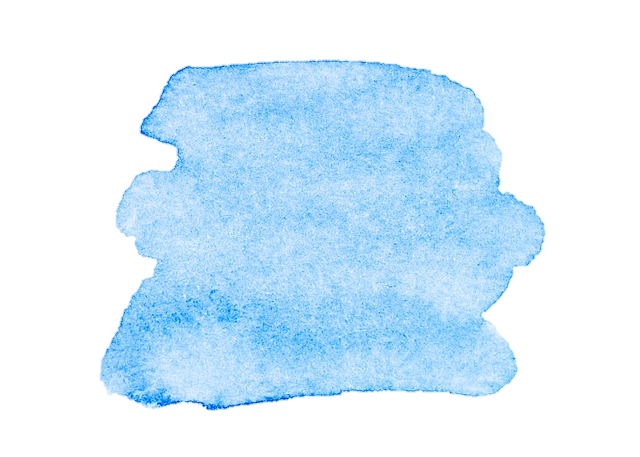 8
10
Describing me and others
Bleu term 1
Term 1 week 2
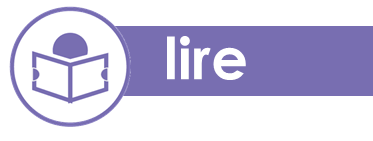 Je ou nous ? Organise les adjectifs.
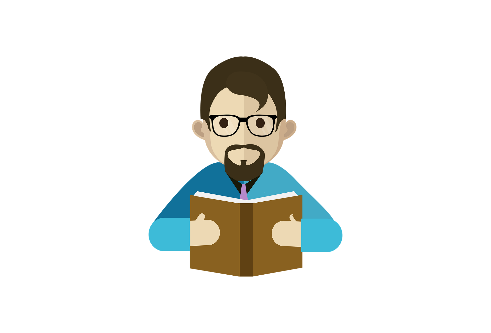 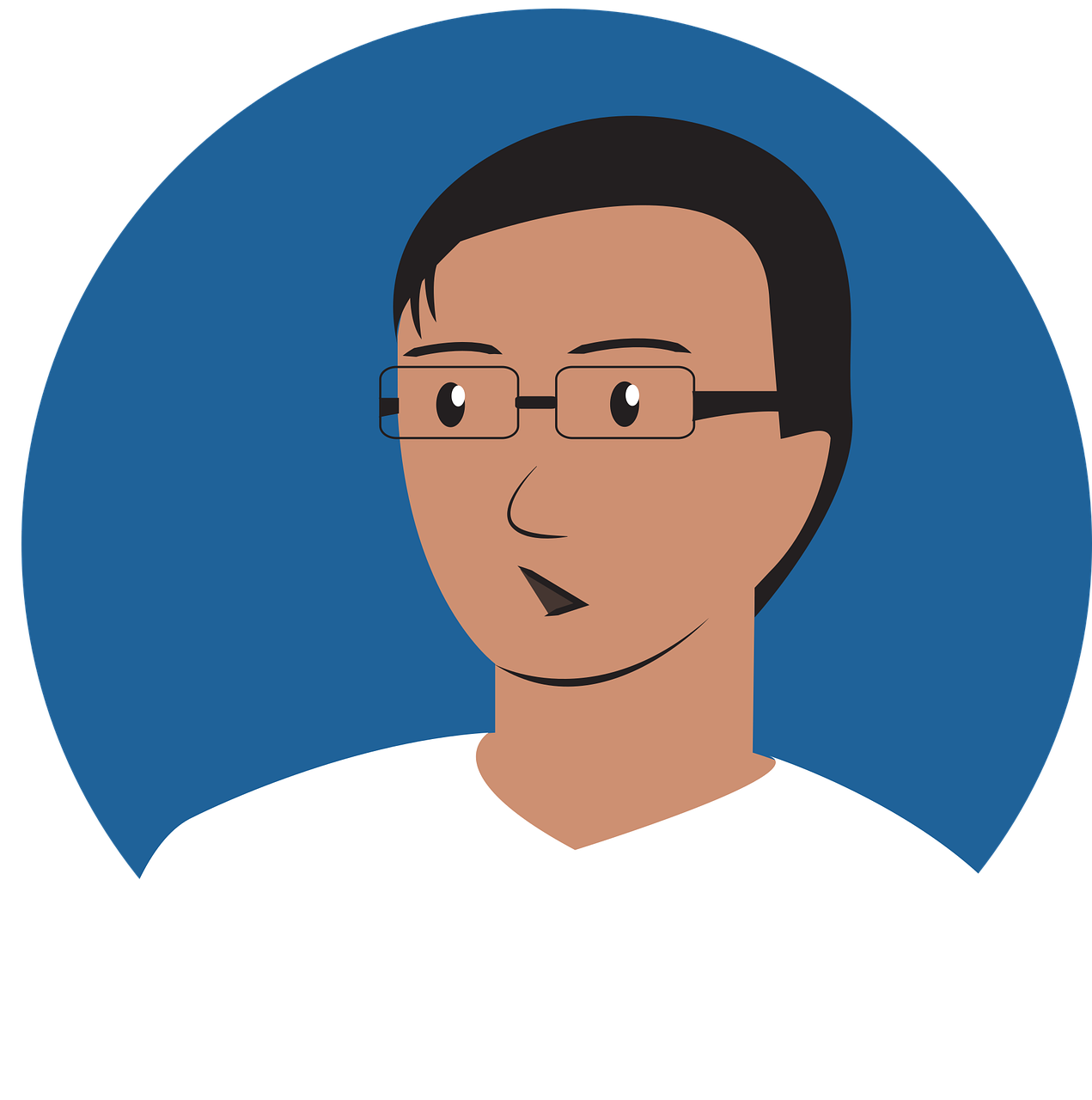 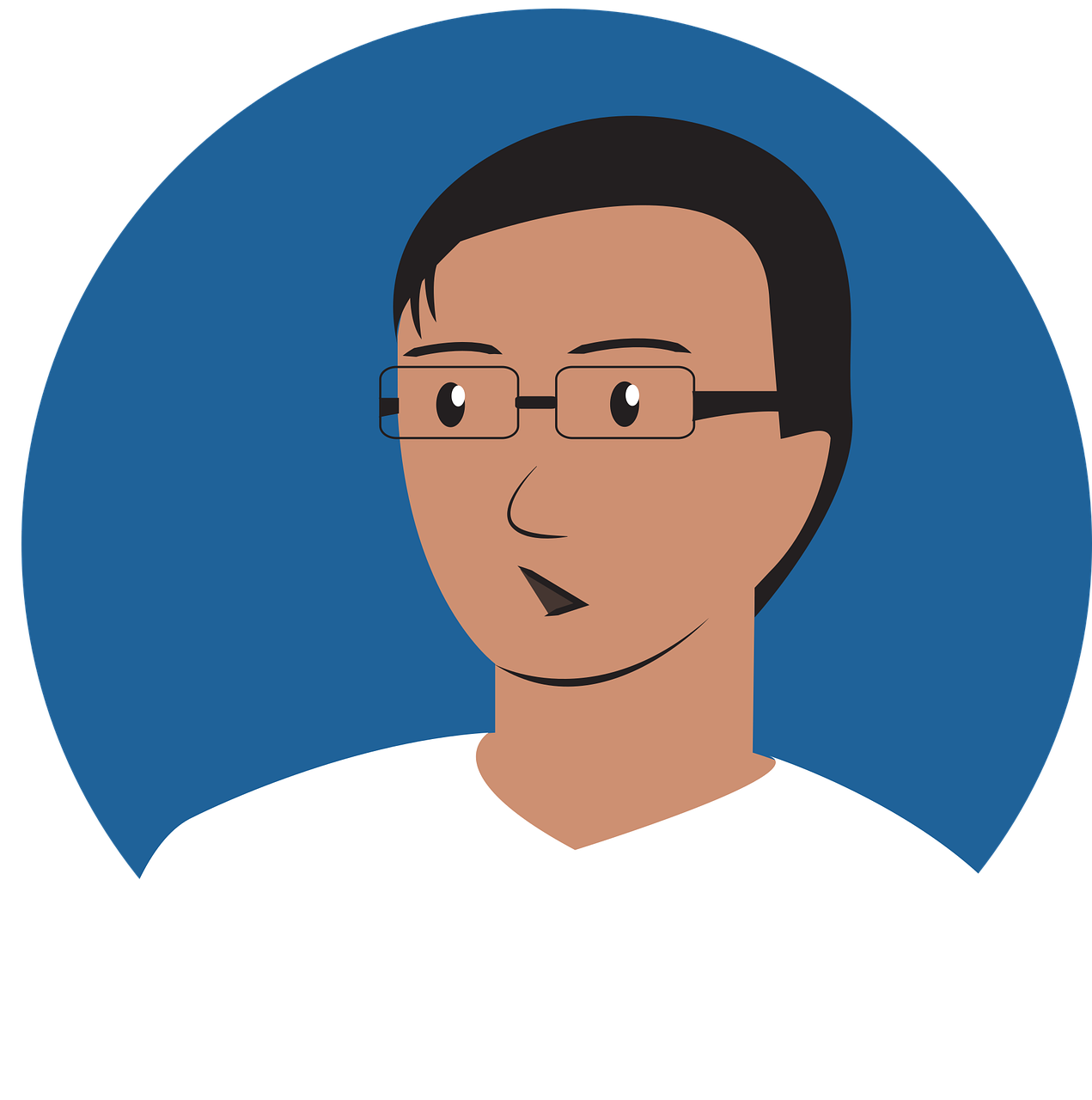 2
je
nous
Monsieur Lemaire et Monsieur Caput
Monsieur Lemaire
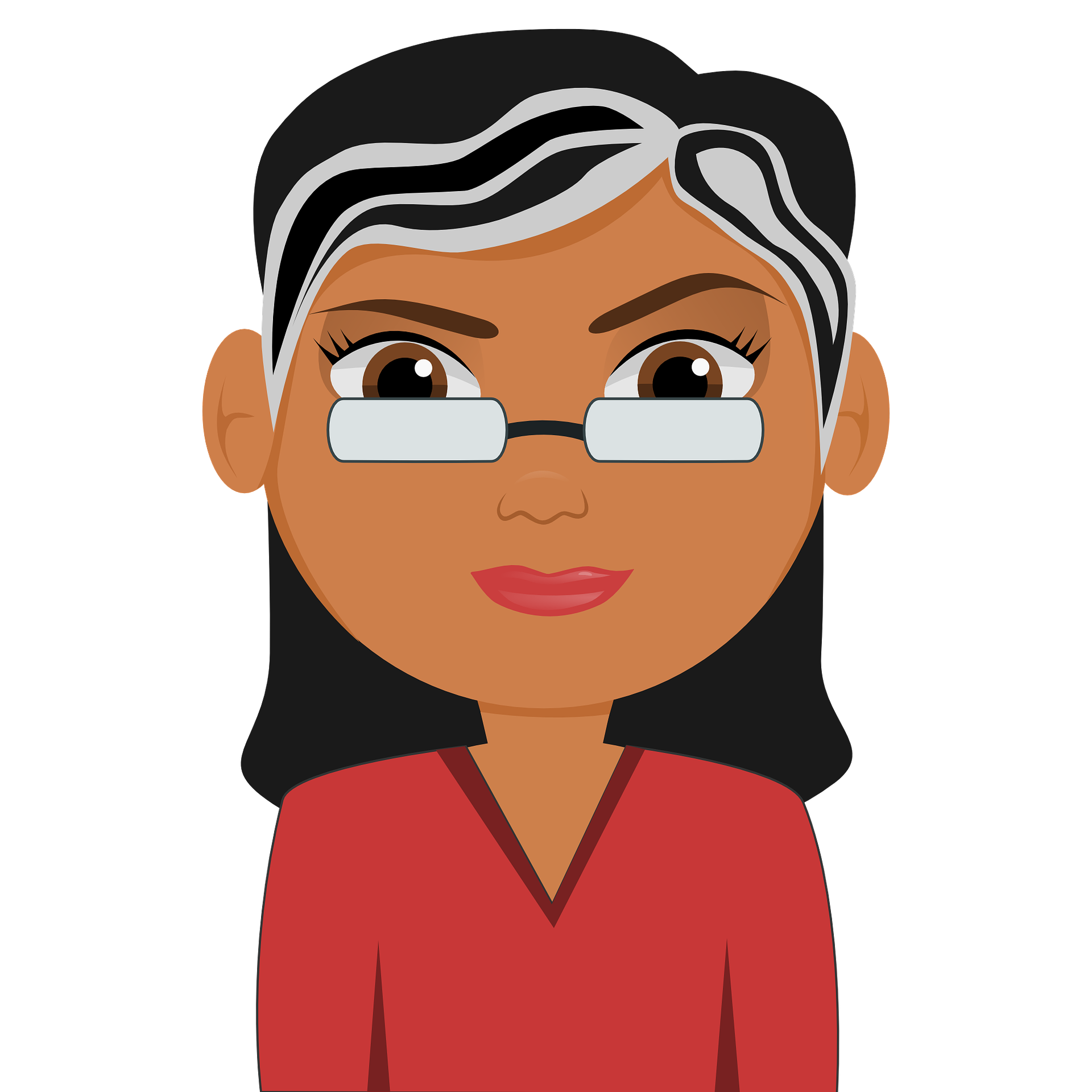 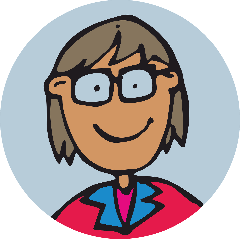 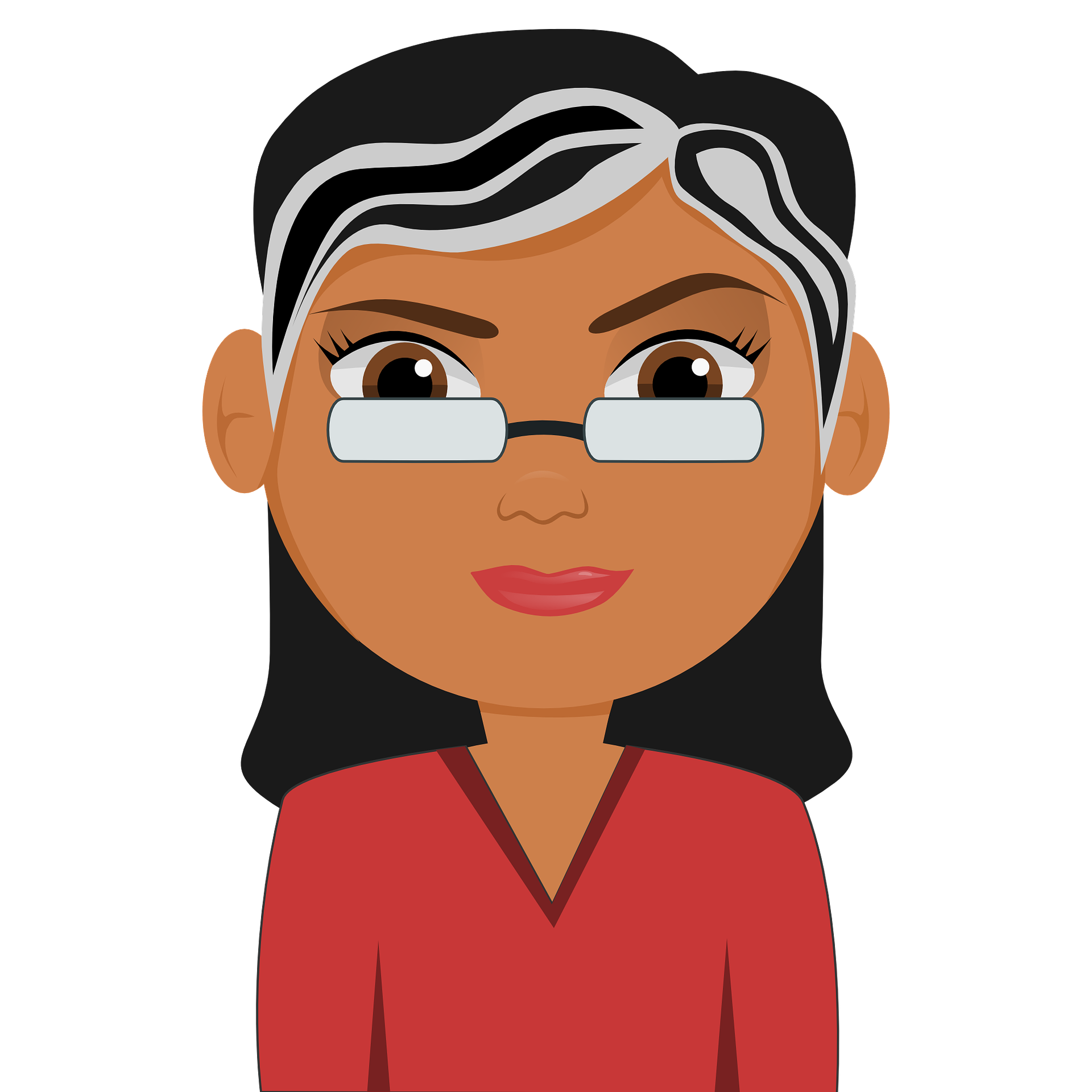 je
nous
Madame Vidal et Madame Dior
Madame Vidal
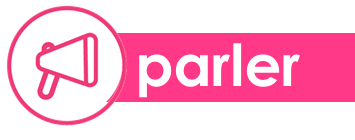 Person A. (Person B – turn to the next page.)
Say your four sentence beginnings.Your partner will finish your sentence.
Personne A
Listen to your partner.
Finish the four sentences.
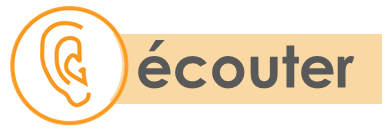 Écoute les phrases. Qui parle ?
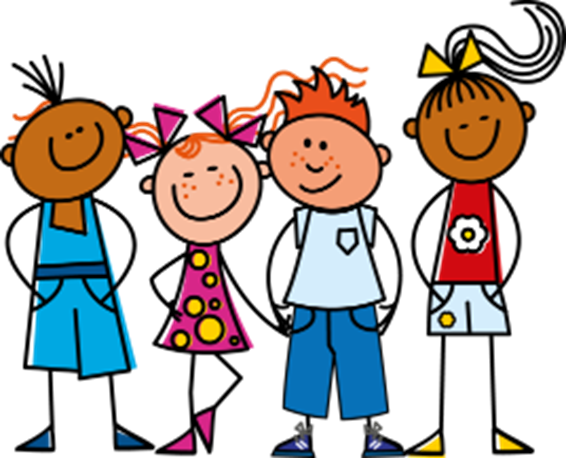 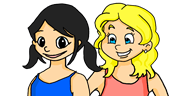 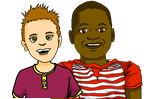 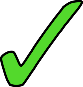 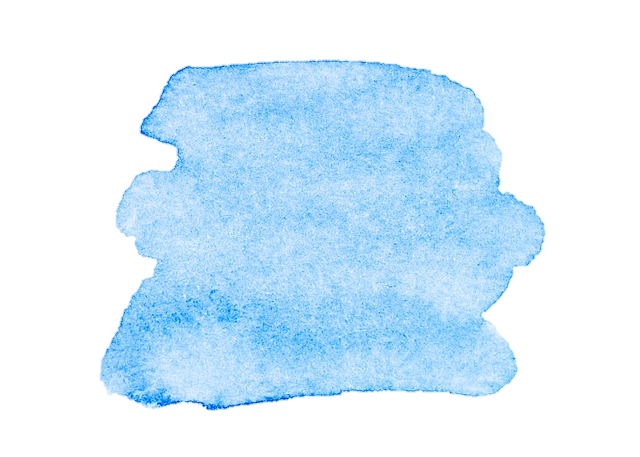 8
11
Describing me and others
Bleu term 1
Term 1 week 2
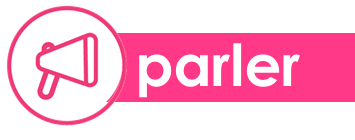 handout
Person B. (Person A – on the previous page.)
Listen to your partner. Finish the four sentences.
Say your four sentence beginnings.Your partner will finish your sentence.
Personne B
2
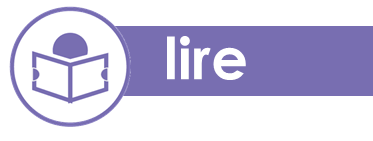 Lis les phrases. L’adjectif, c’est quoi ?
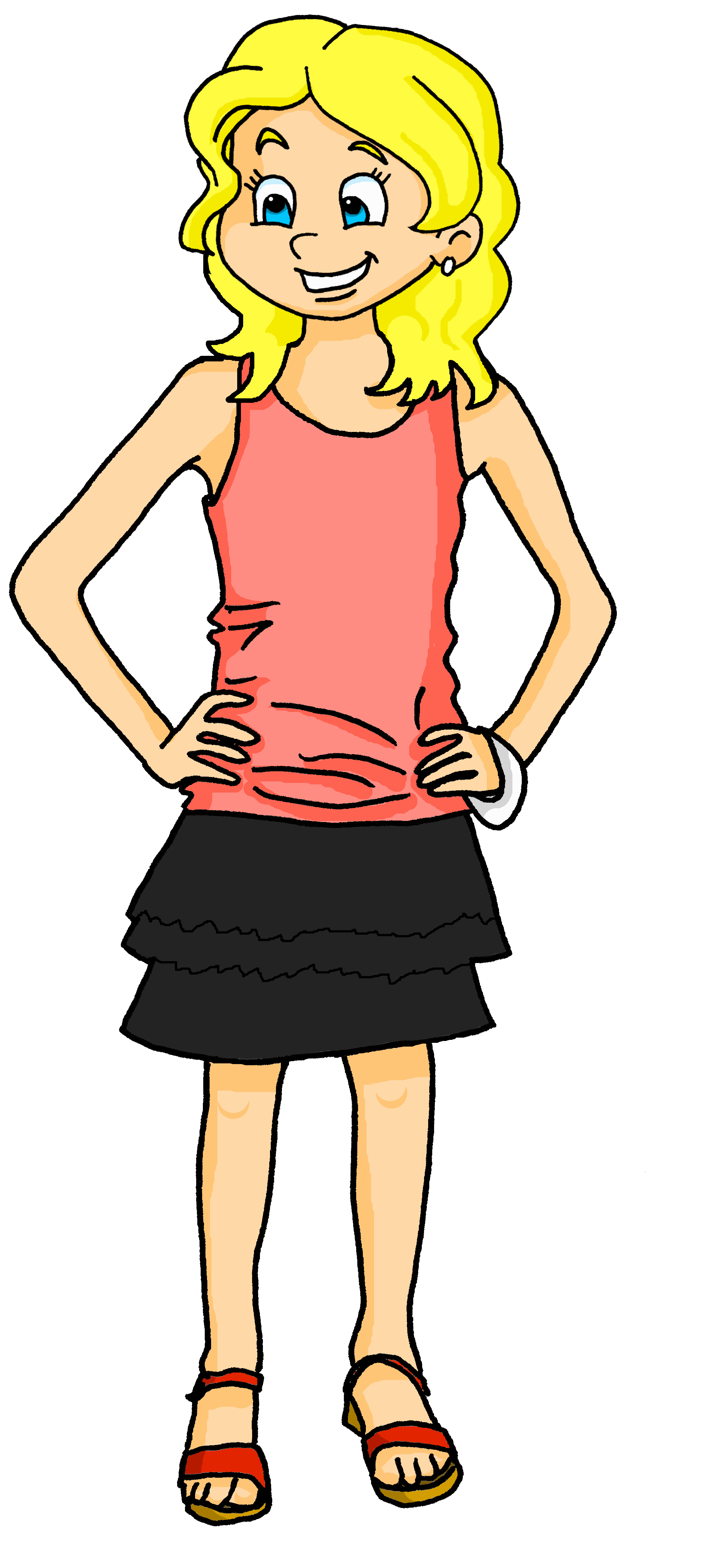 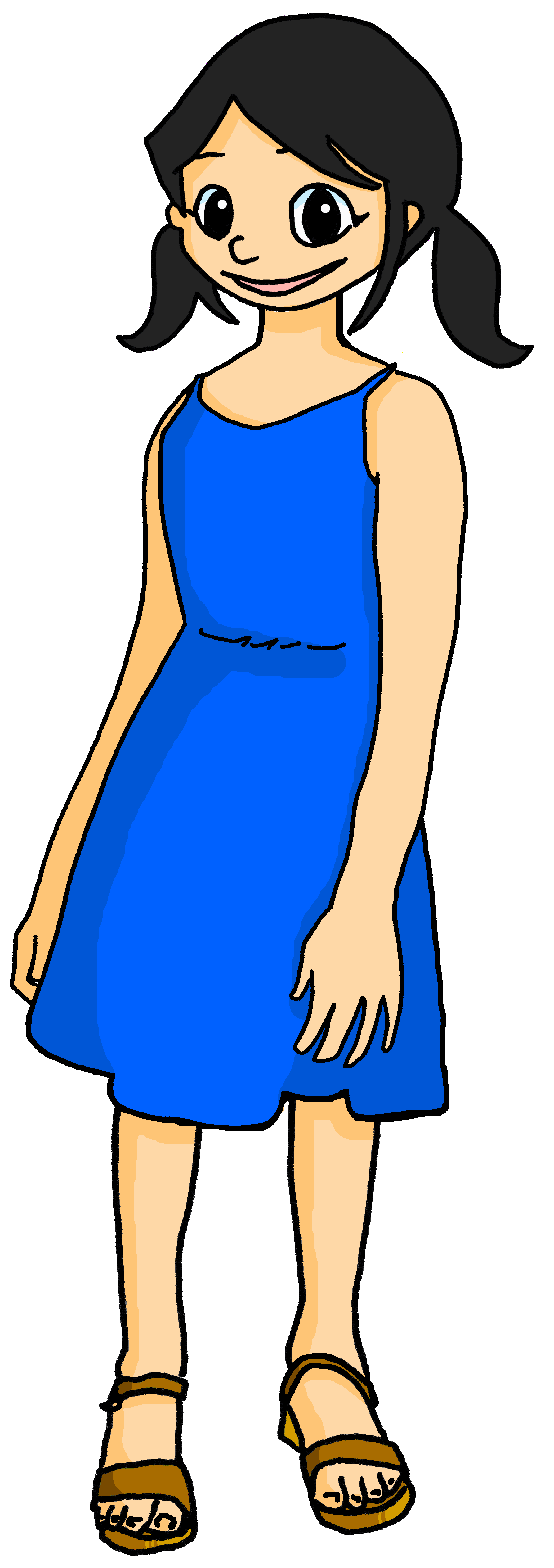 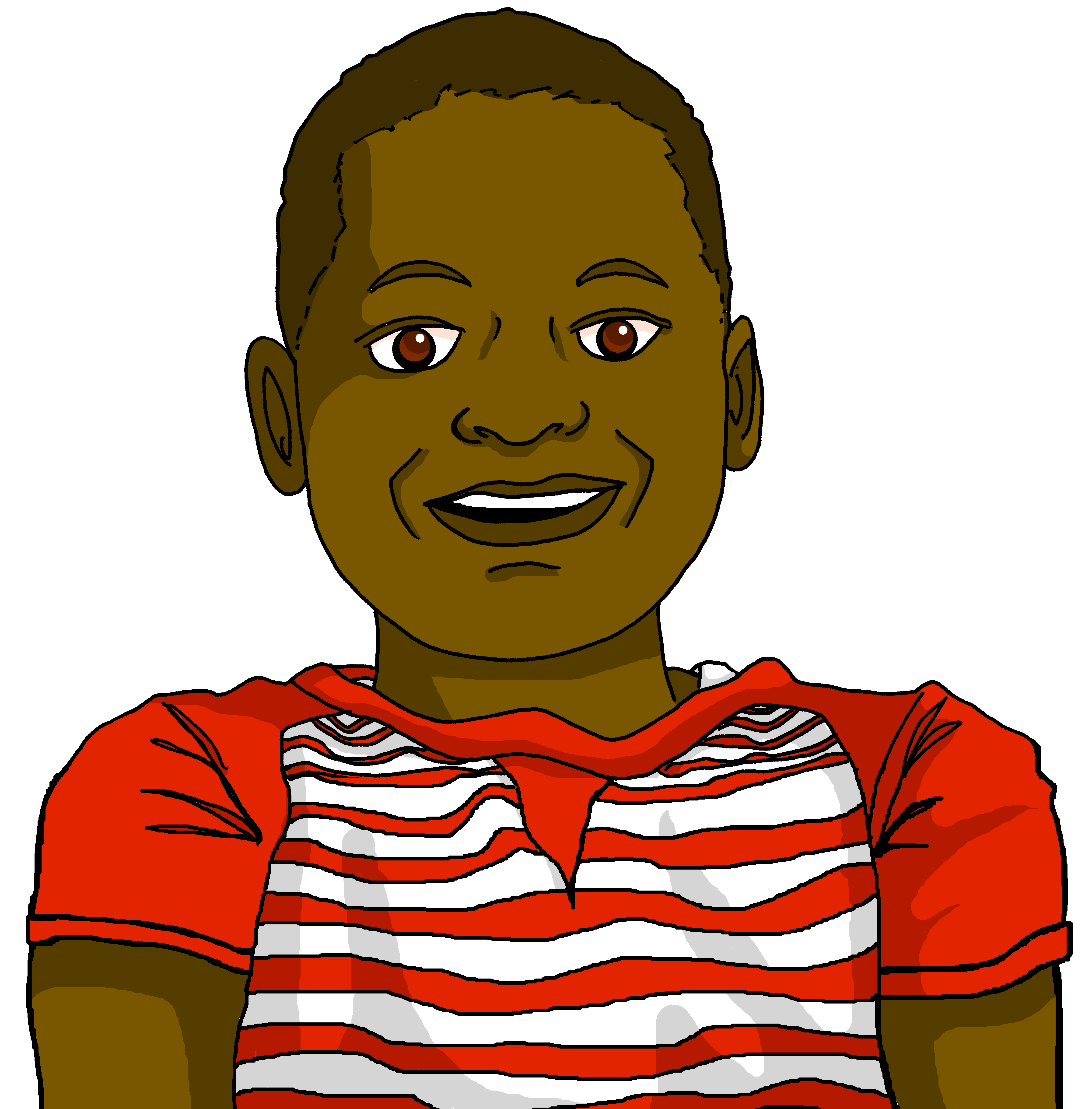 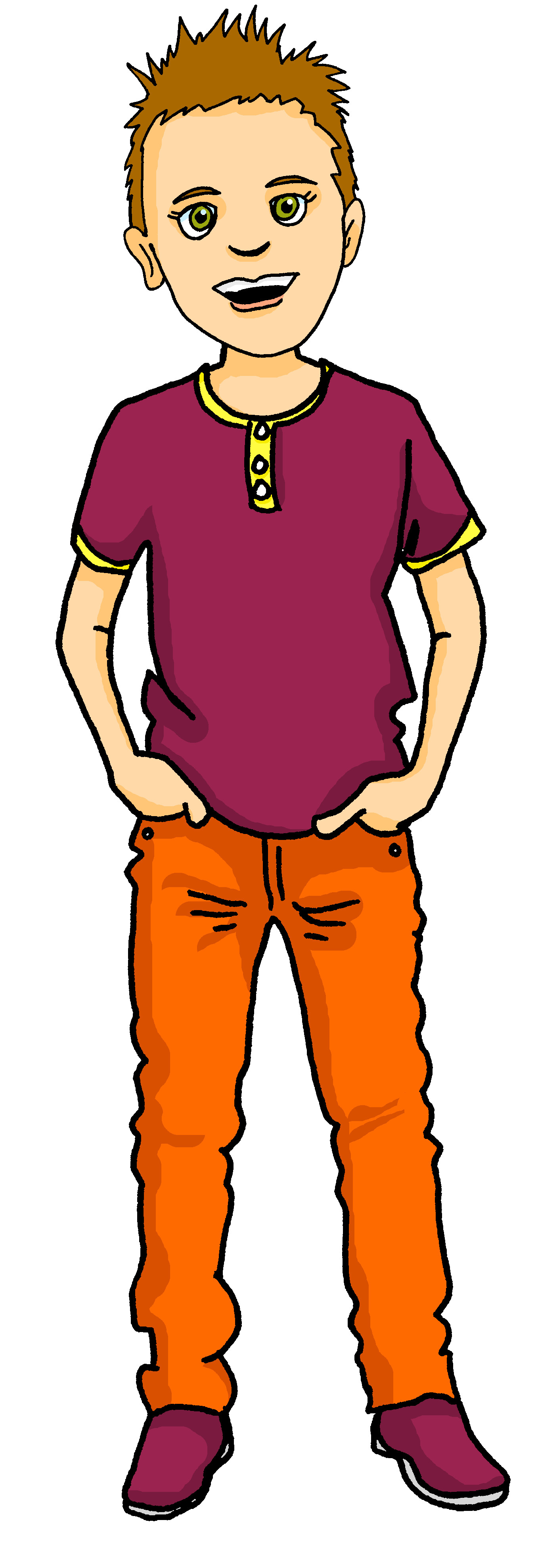 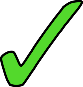 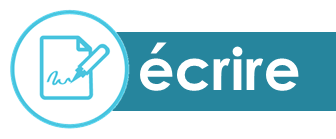 Écris quatre phrases.
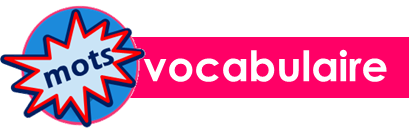 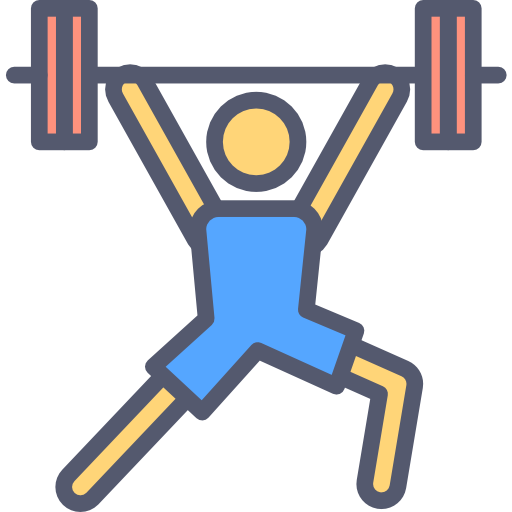 Écris en  anglais. Can you get at least 15 points?
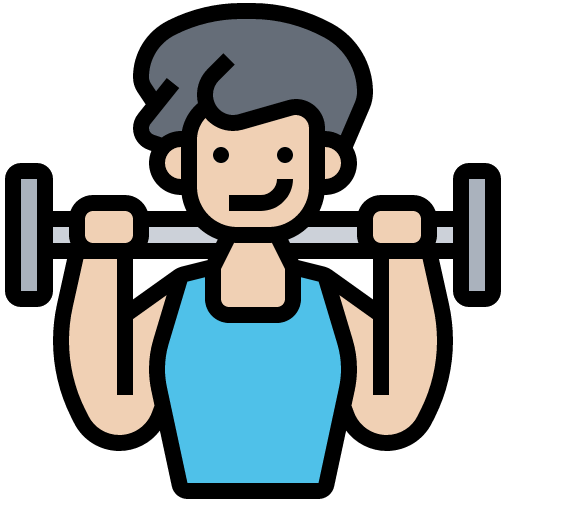 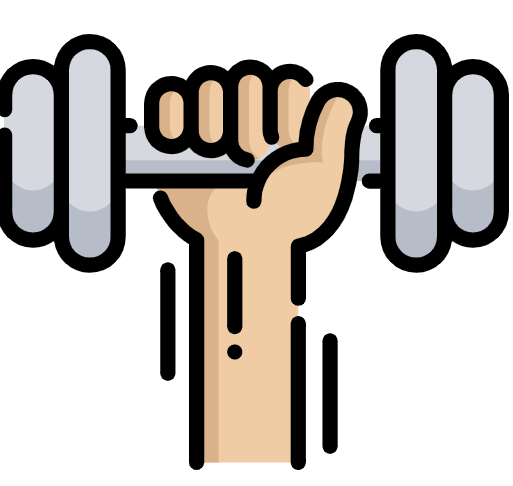 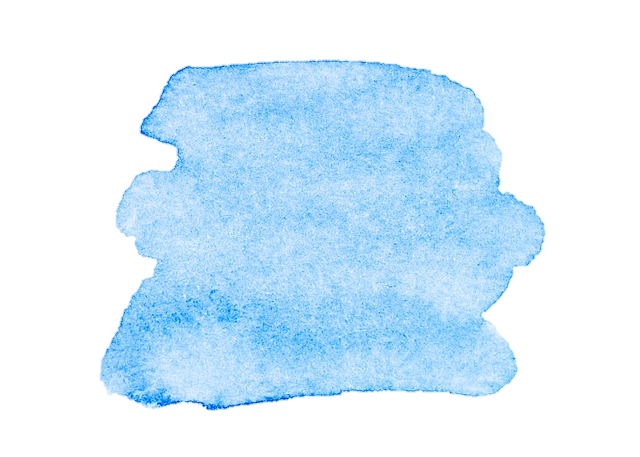 8
12
Describing me and others
Bleu term 1
Term 1 week 2
🎯
Using numbers 1-31
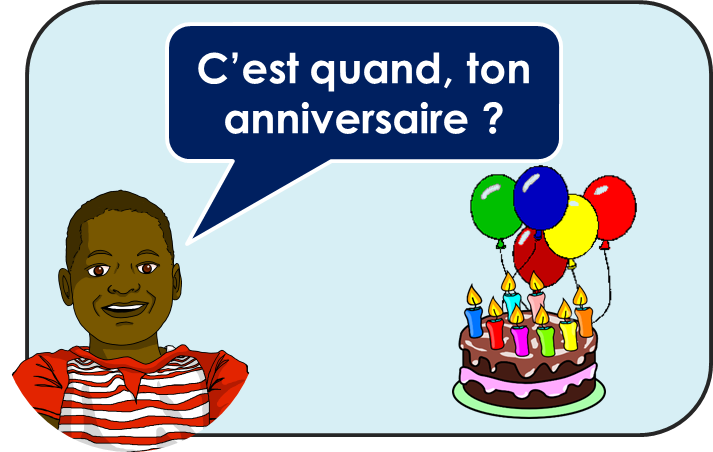 Asking and saying when birthdays are
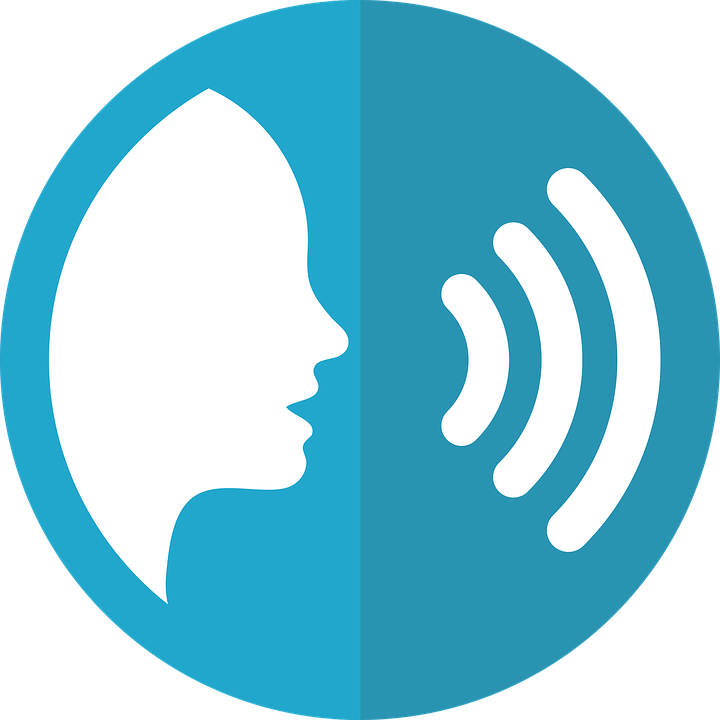 prononcer
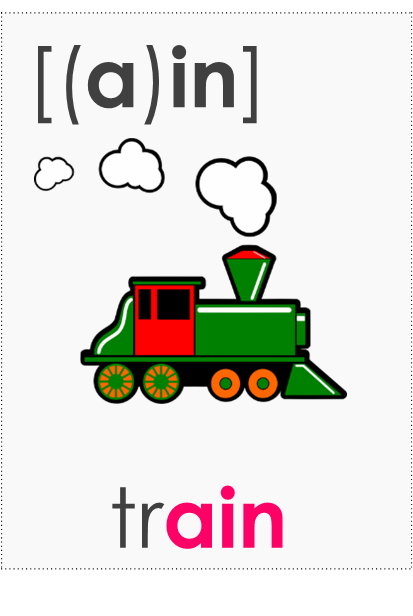 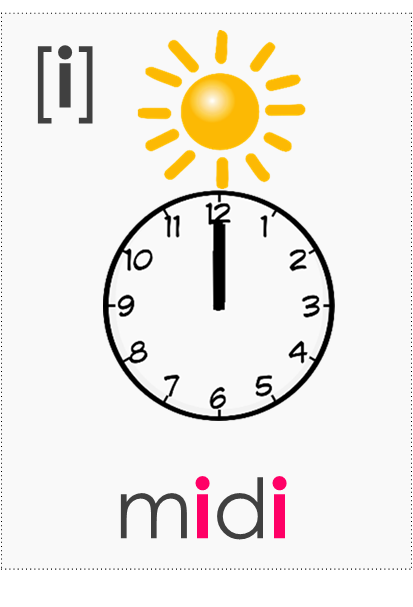 3
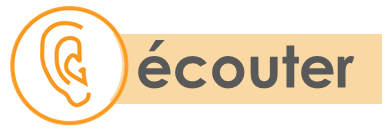 Écoute. Écris A, B, ou C.
⚠ In French, any number below 100 composed of more than one number is hyphenated.
⚠ The numbers 17, 18, 19 are a combination: e.g., 10 + 7.
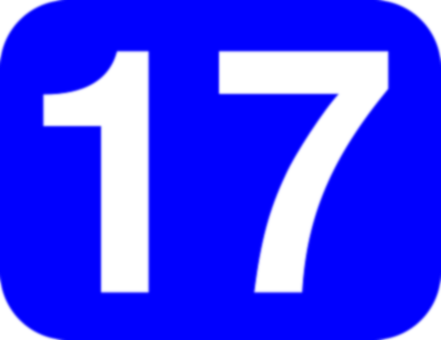 17 
dix-sept
Write down the key language.
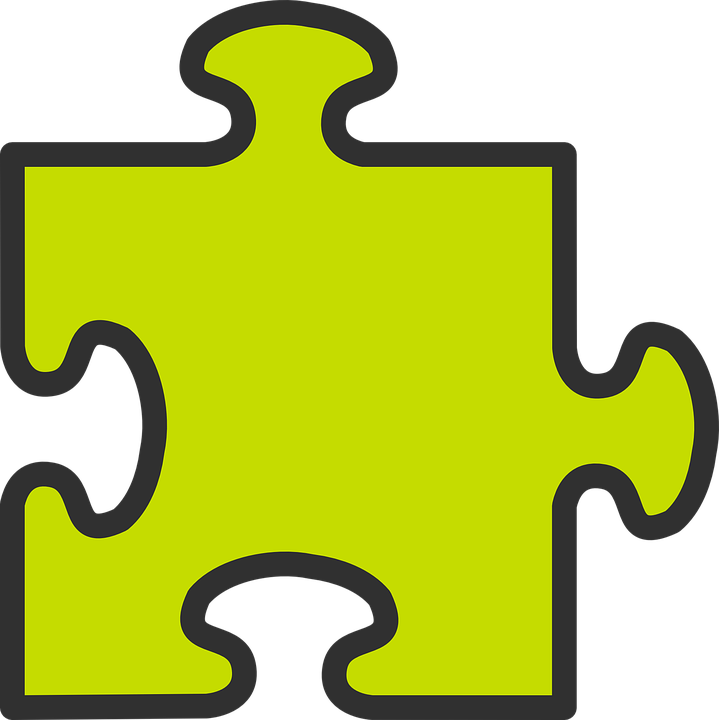 Les nombres de 21 à 31
The numbers from 21 to 29 are also a combination:
⚠ Add et before un.
vingt
20 
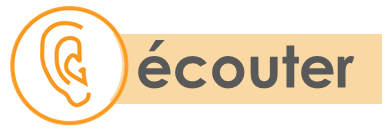 Écris le numéro et le mot.
vingt-et-un
21 
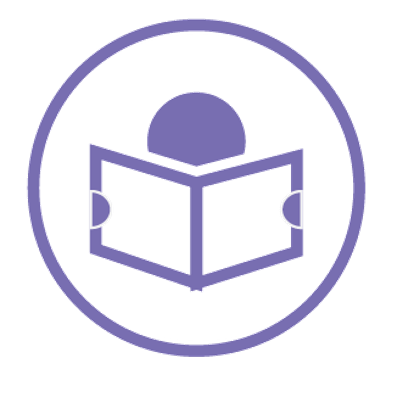 lire
vingt-deux
22 
vingt-trois
23 
vingt-quatre
24 
30 – 39 work in the same way.
vingt-cinq
25 
vingt-six
26 
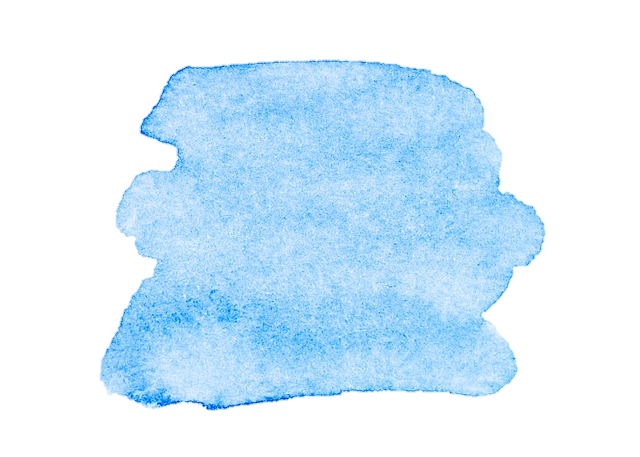 8
13
Describing me and others
Bleu term 1
Term 1 week 2
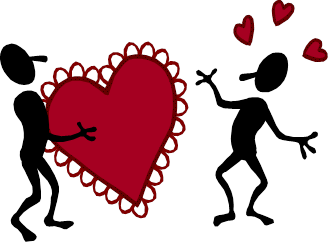 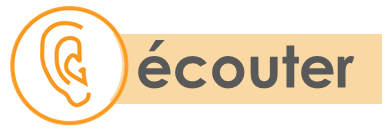 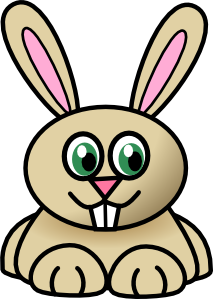 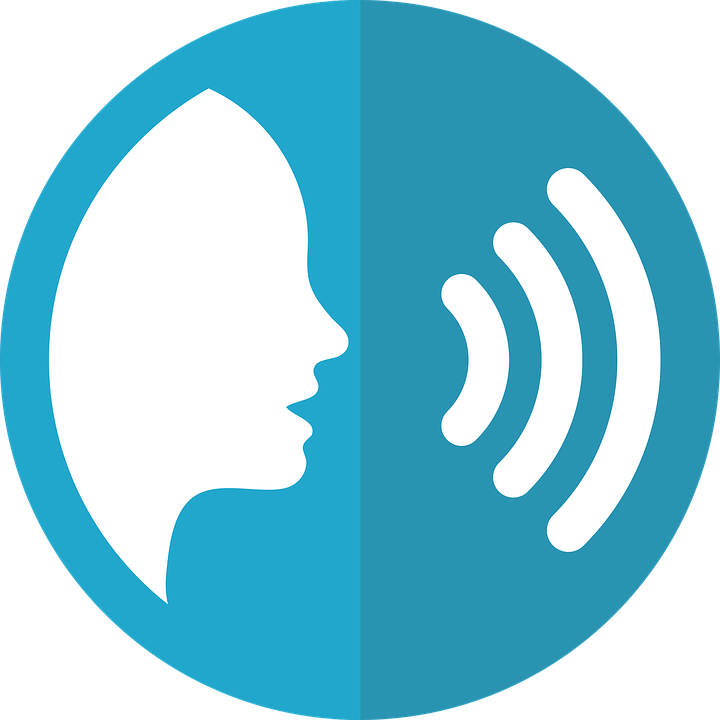 prononcer
Use le before the number to mean ‘(on) the’ with dates.
A. Lis le numéro. B. Écoute et écris.
B. Lis le numéro. A. Écoute et écris.
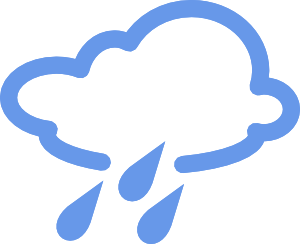 _ é _ r _ e _
3
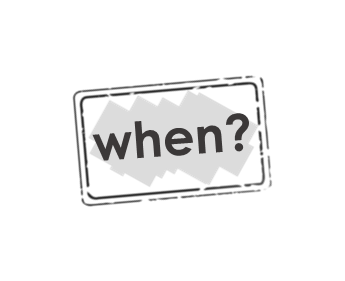 m _ r _
_ _ r _ l
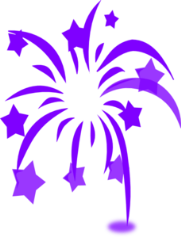 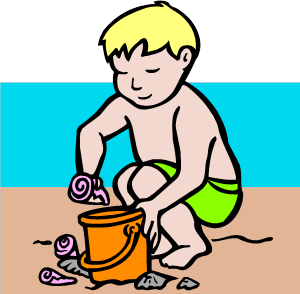 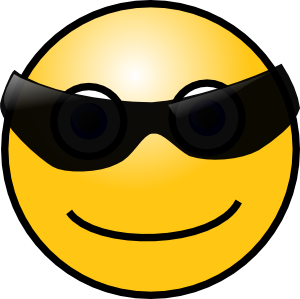 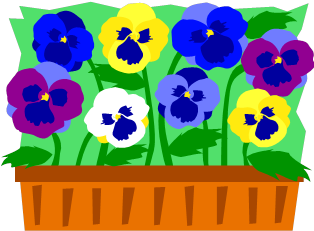 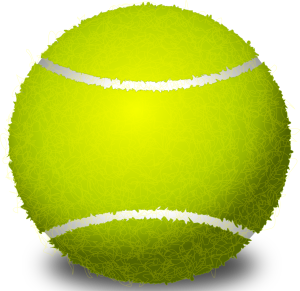 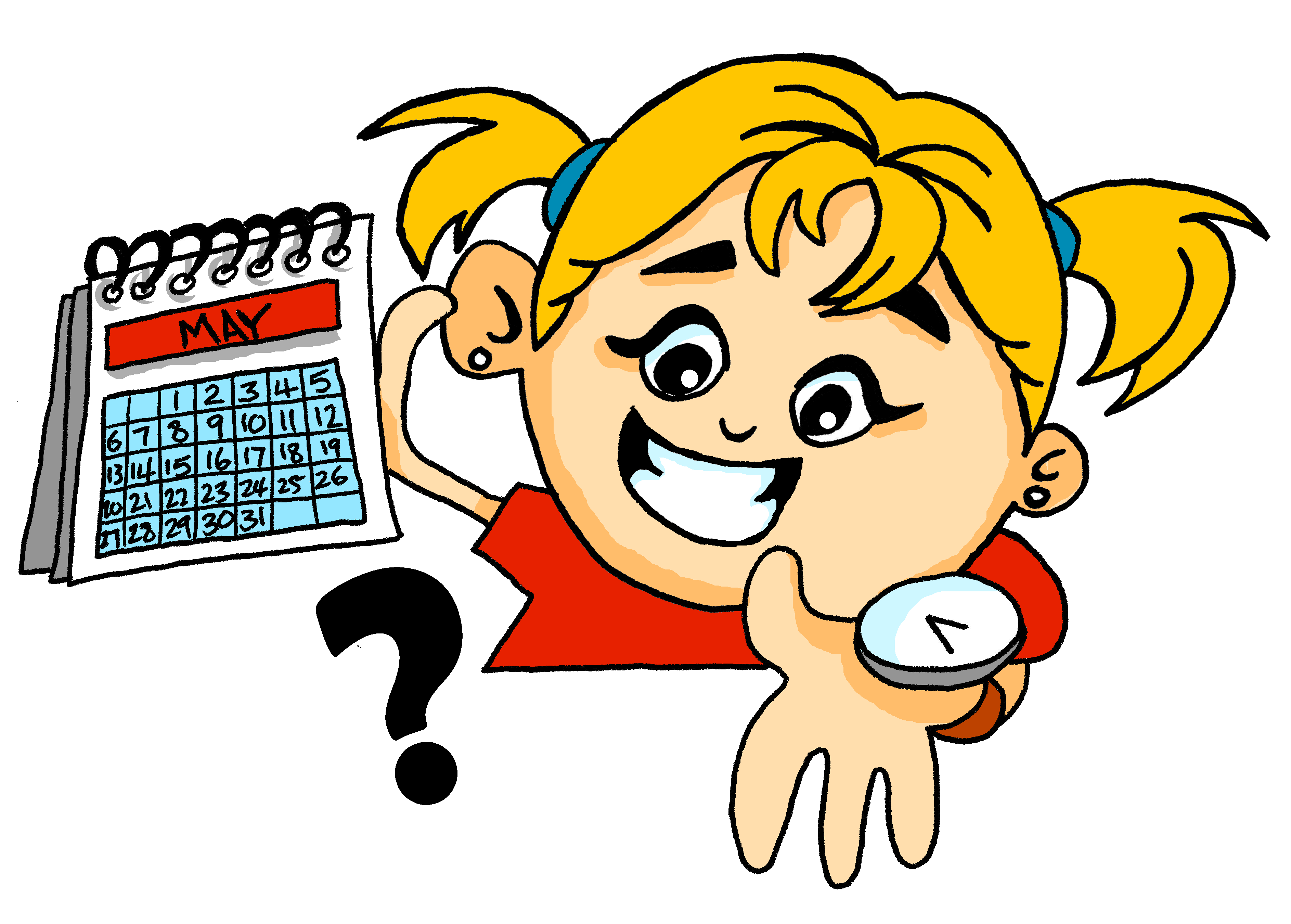 _ a _
_ _ i _
_ u _ l l _ _
a _ _ t
_ o _ e m b _ _
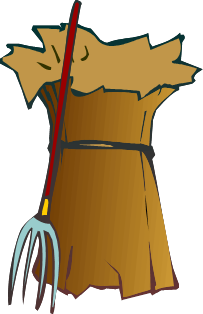 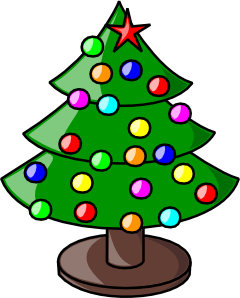 quand ?
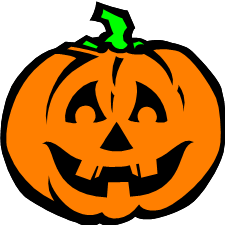 C’est quand, ton anniversaire ?
[When is your birthday?]
_ _ p _ e m b _ _
d _ c _ m b _ _
o _ t _ b _ _
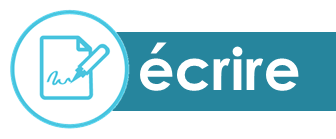 Écris les mois.
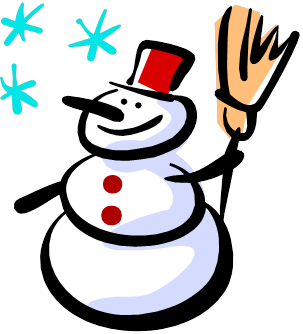 j _ _ v _ _ r
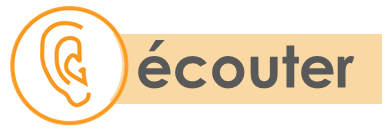 Écoute et écris.
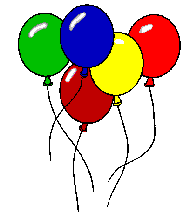 Madame Vidal
Yves
Pierre
le __ janvier
le __ juin
le __ octobre
Adèle
Léa
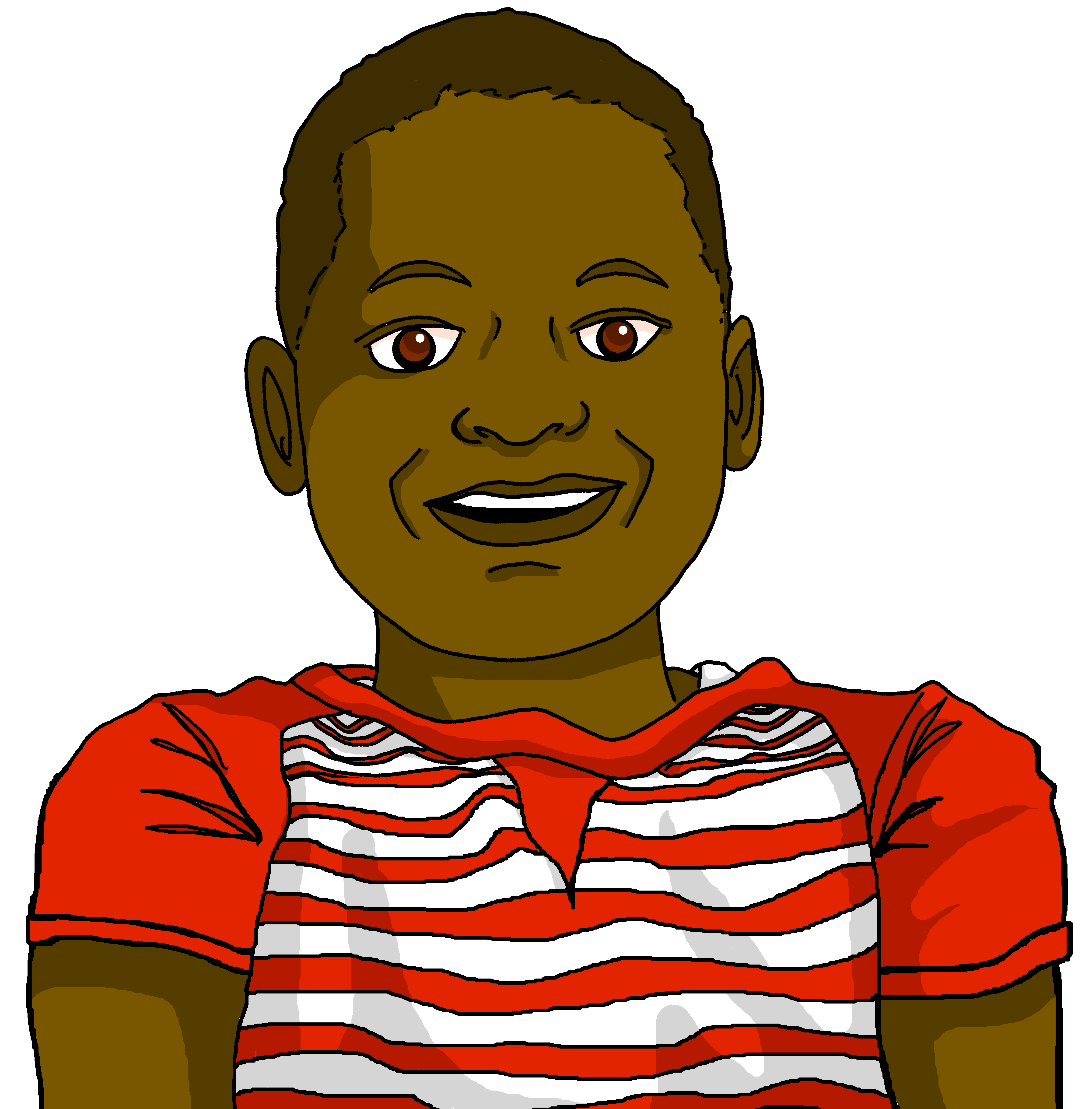 le __ aout
le __ mai
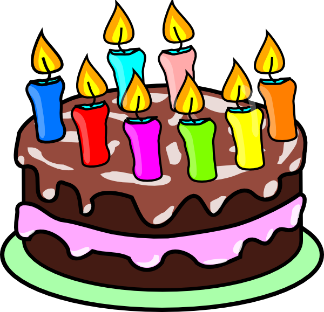 Eugénie
Clémentine
le __ novembre
le __ avril
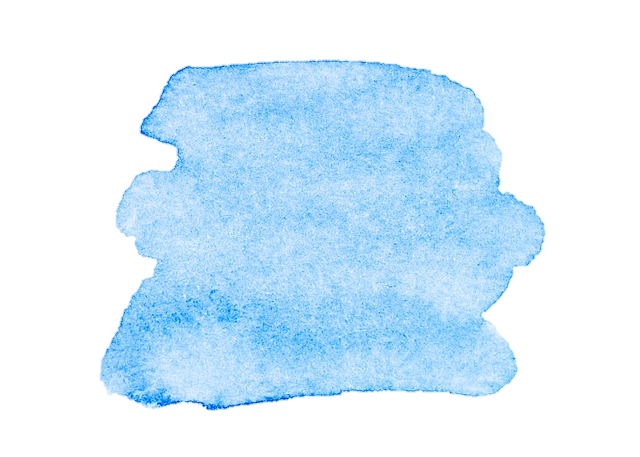 8
14
Describing me and others
Bleu term 1
Term 1 week 2
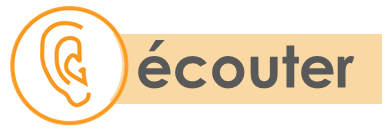 Écoute. L’intrus, c’est quoi ?
Using ‘le’ with dates
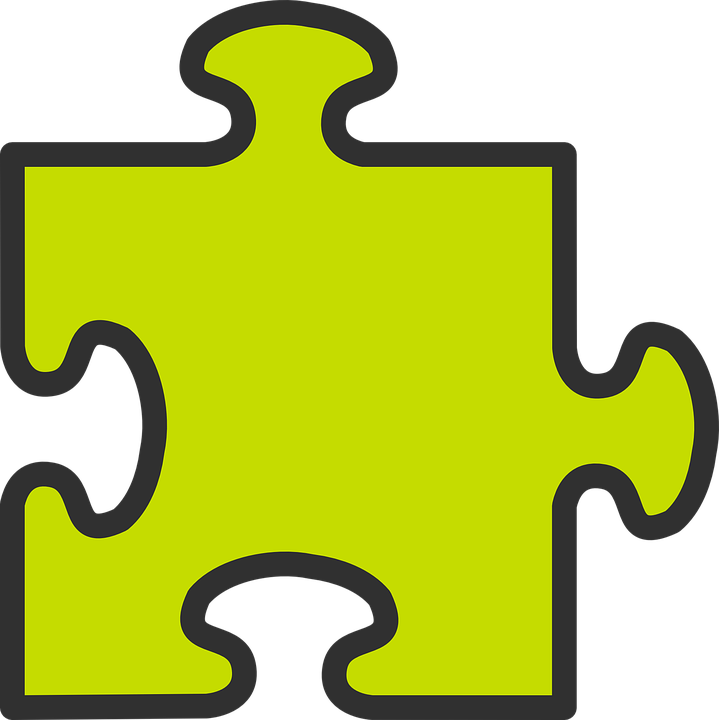 3
We use the definite article ‘le’ with dates to mean ‘the’ or ‘on the’.
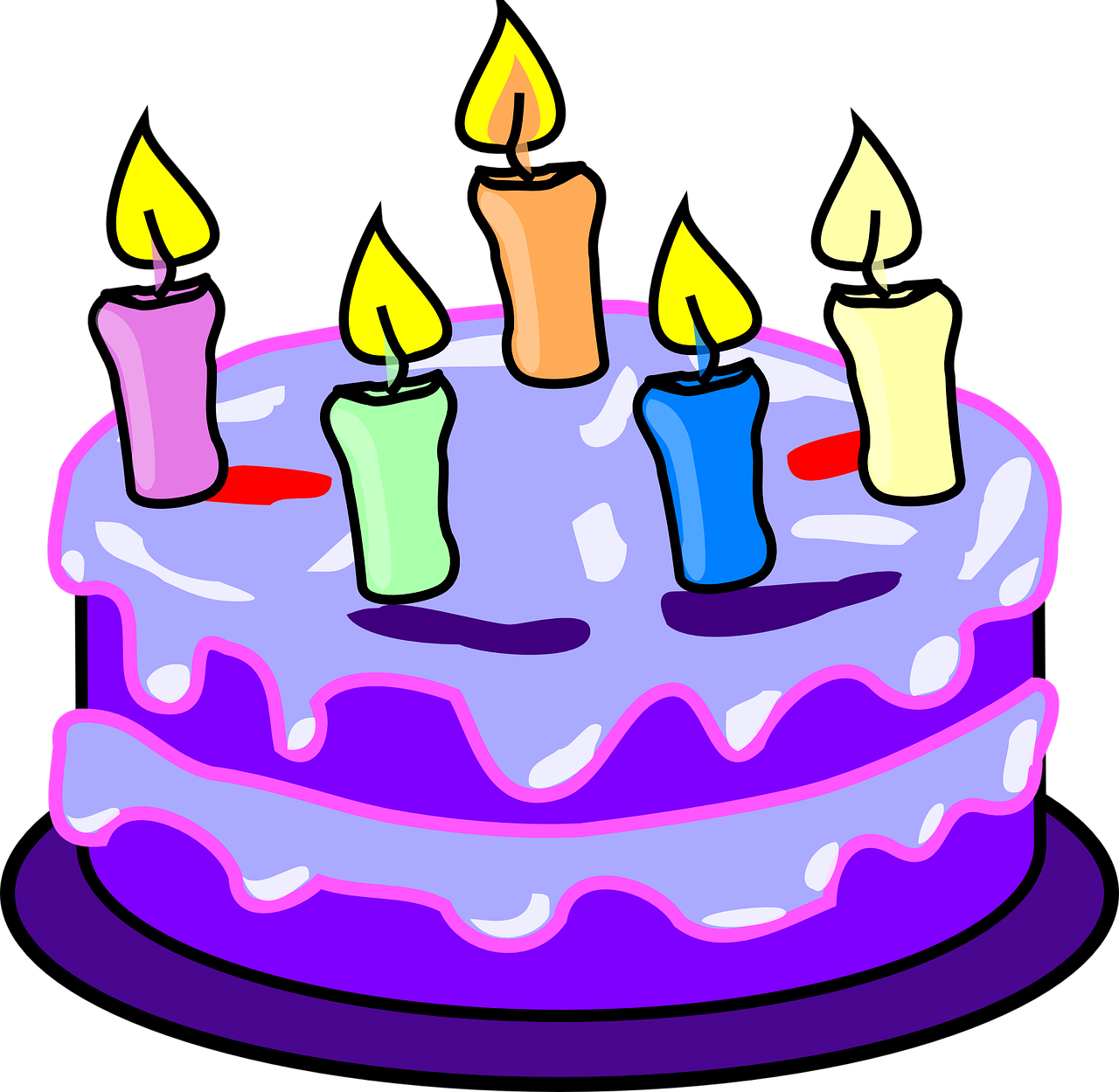 Exemple:
Mon anniversaire est le 19 aout.
My birthday is (on) the 19th of August.
To say dates with days don’t use ‘le’:
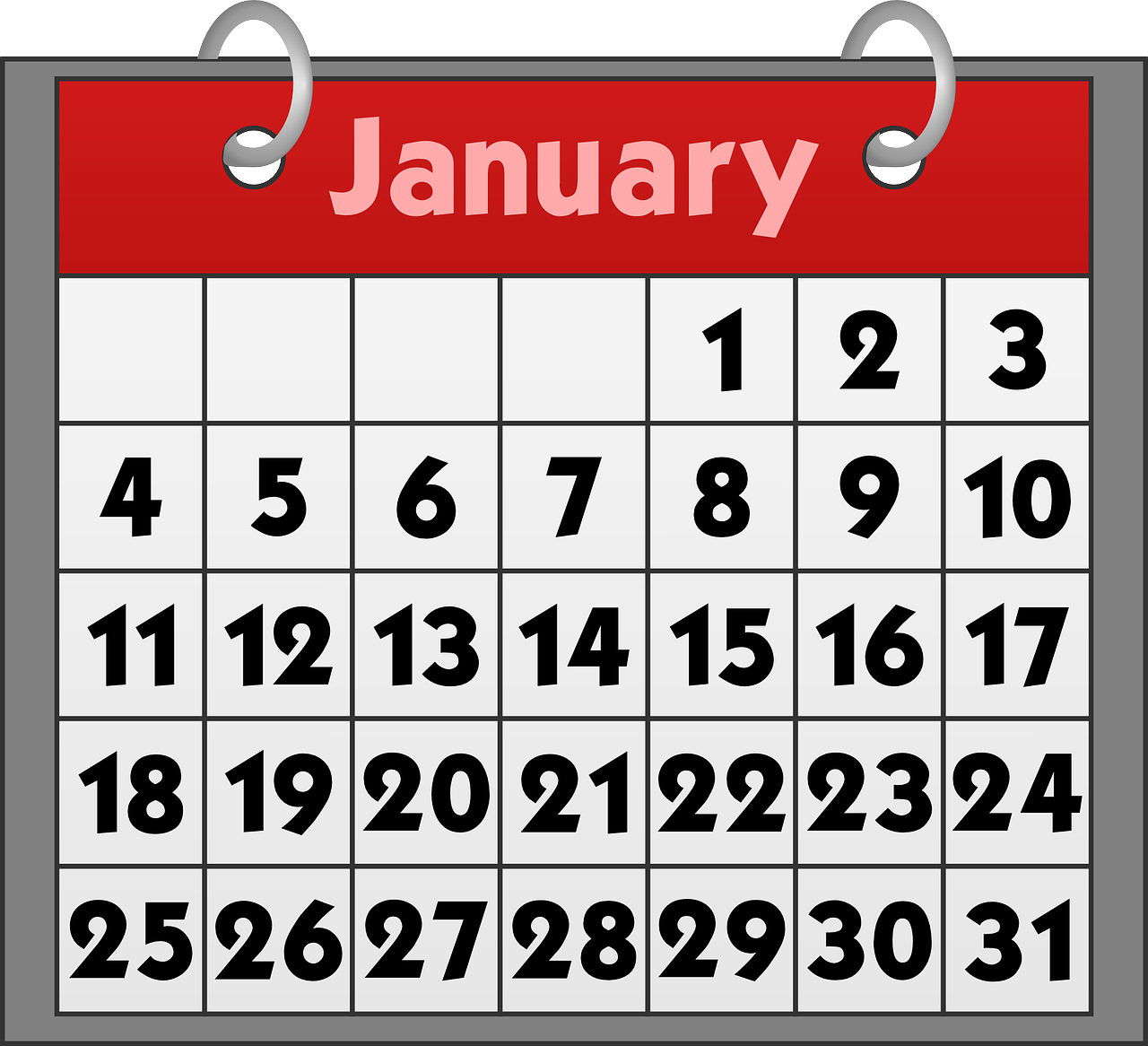 Mon anniversaire est dimanche 24 janvier.
My birthday is (on) Sunday 24th of January (i.e., this year).
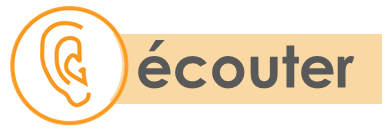 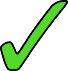 Do people mention a day?
Écris la date et le mois.
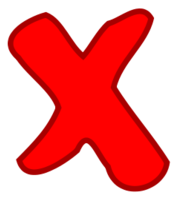 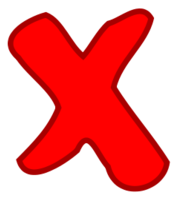 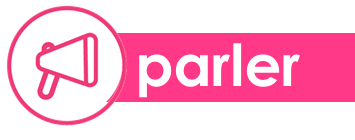 Parle avec ton/ta partenaire.
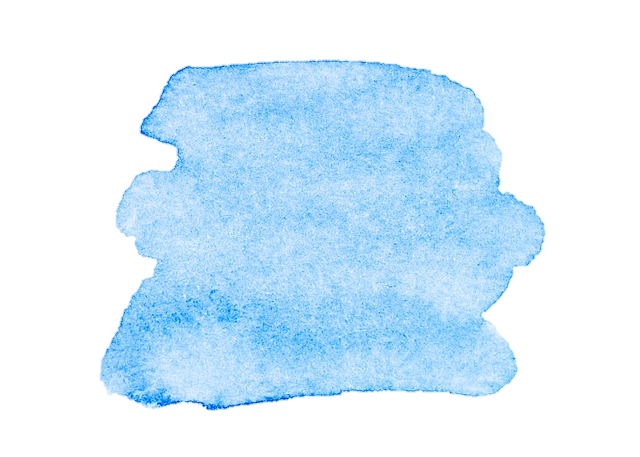 8
15
Describing me and others
Bleu term 1
Term 1 week 2
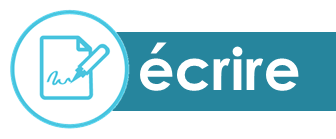 3
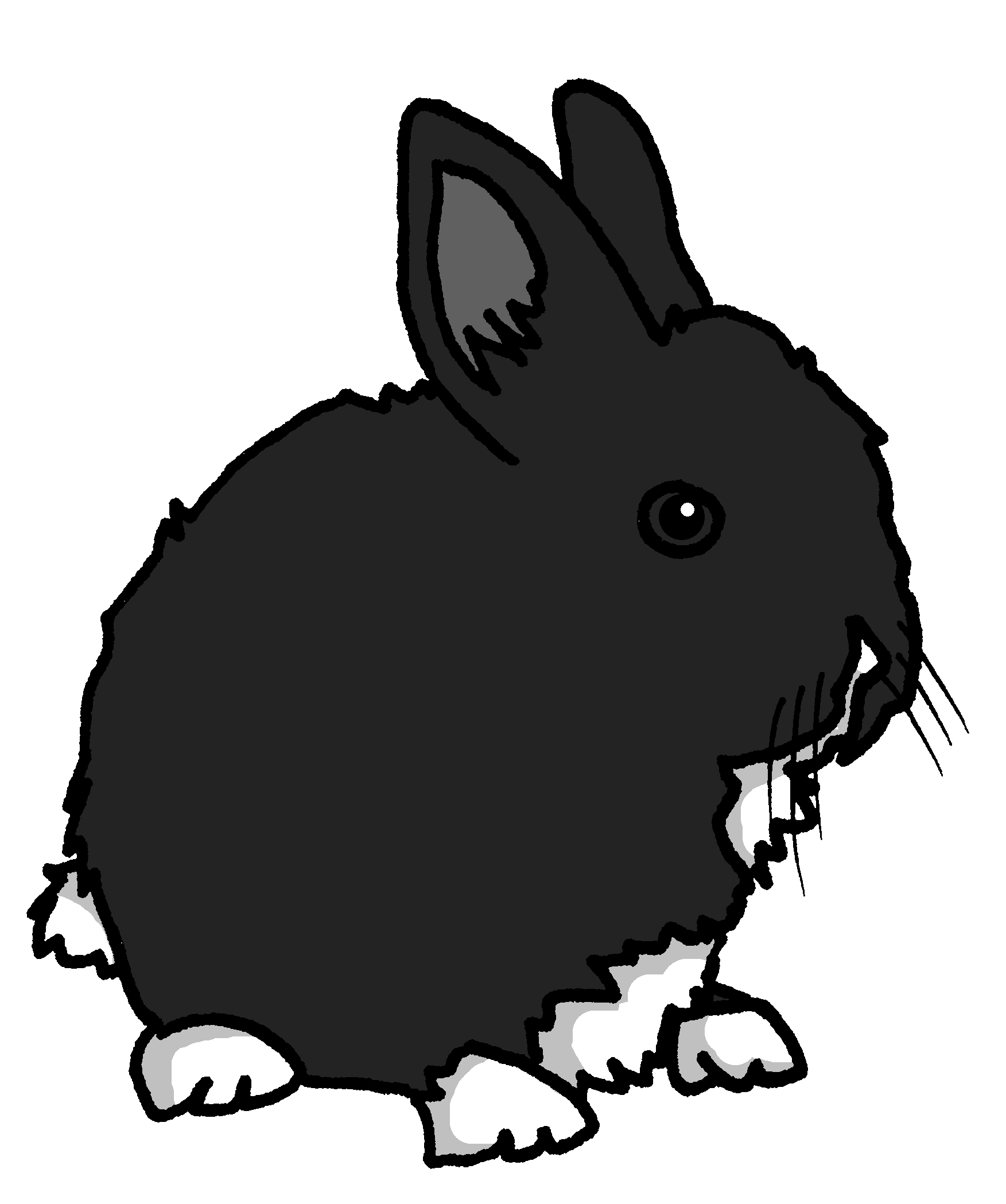 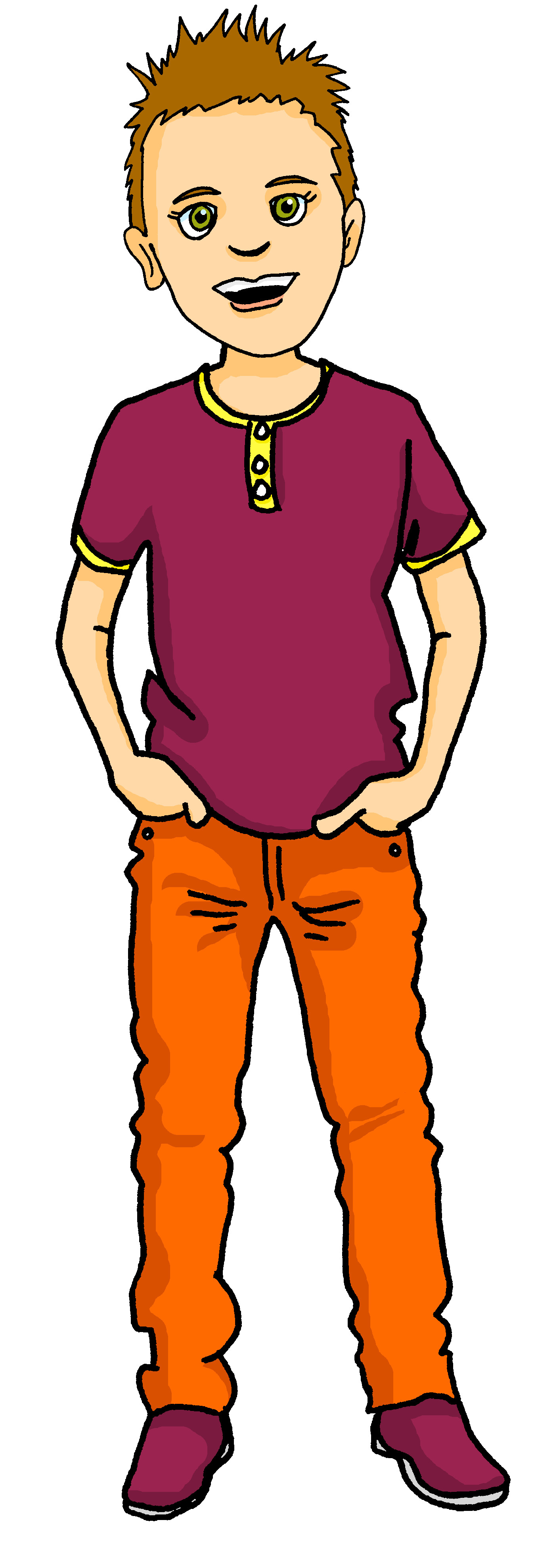 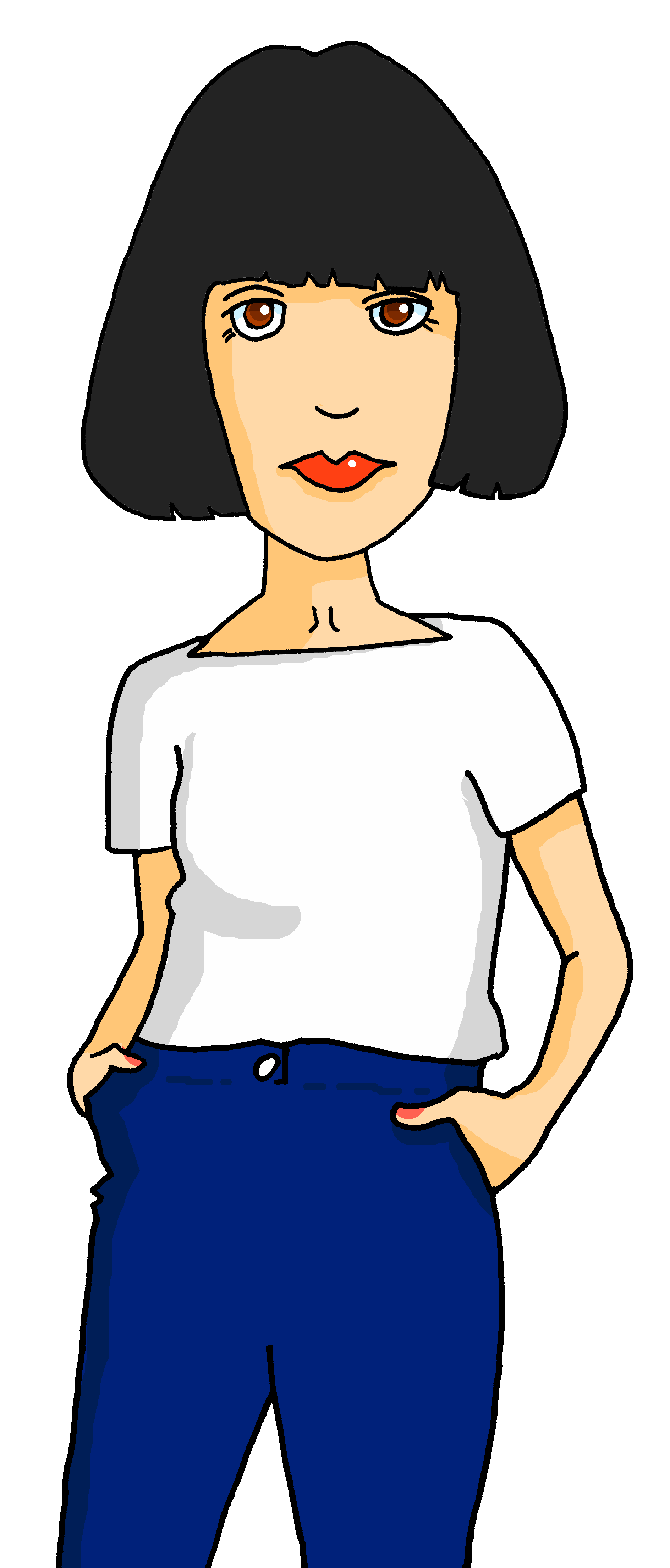 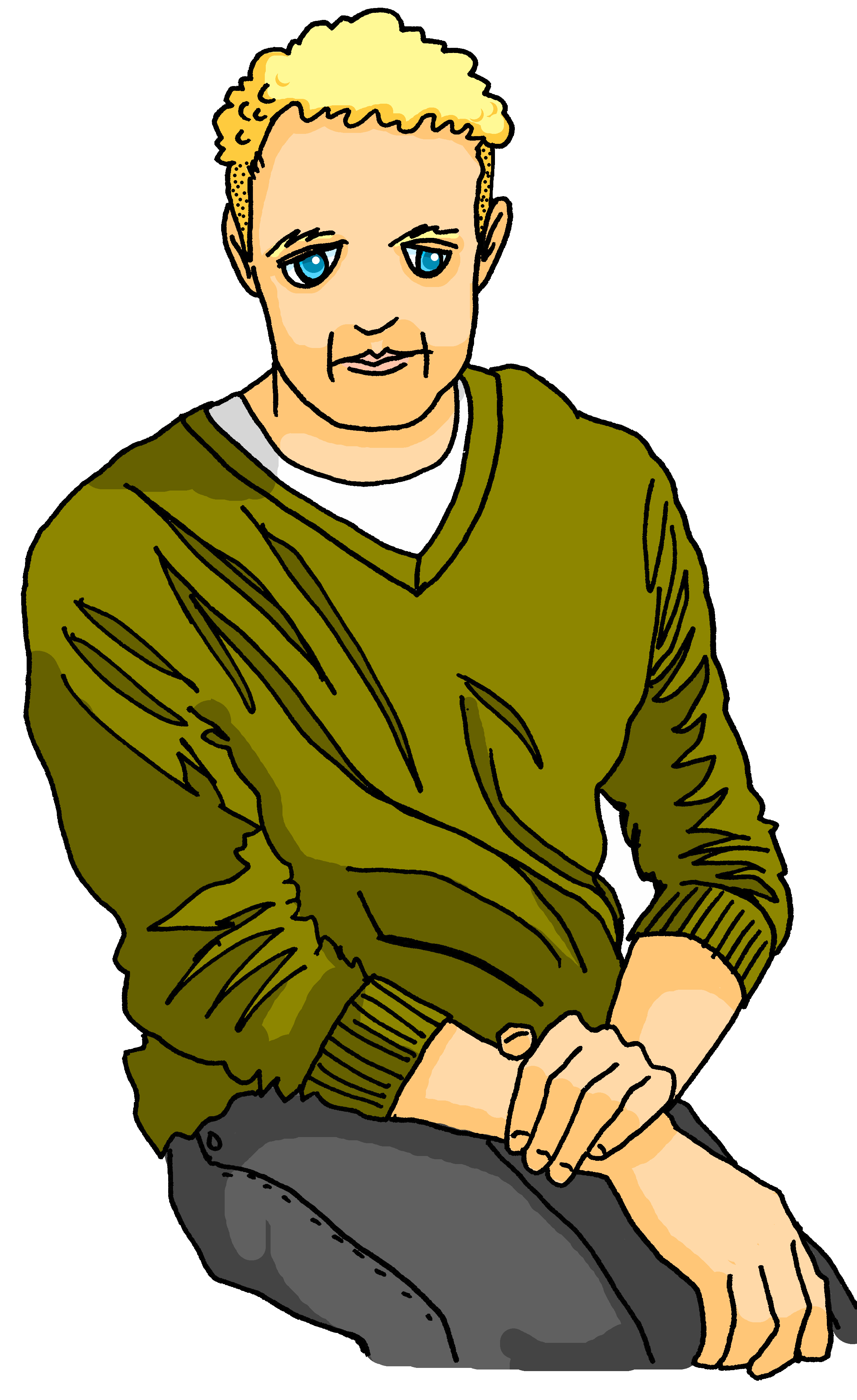 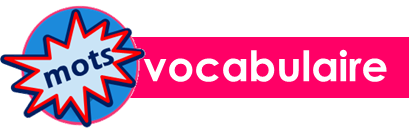 Écris en  français. Can you get at least 15 points?
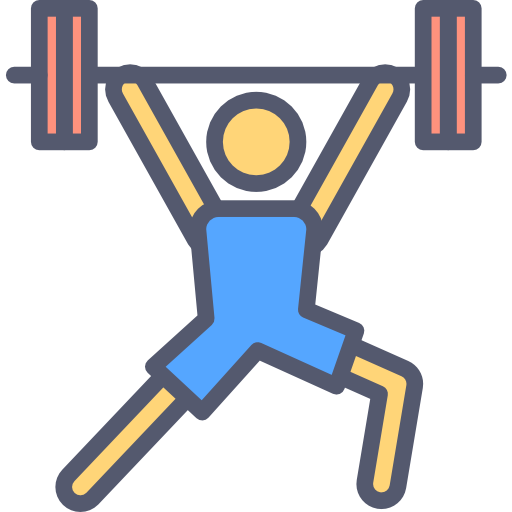 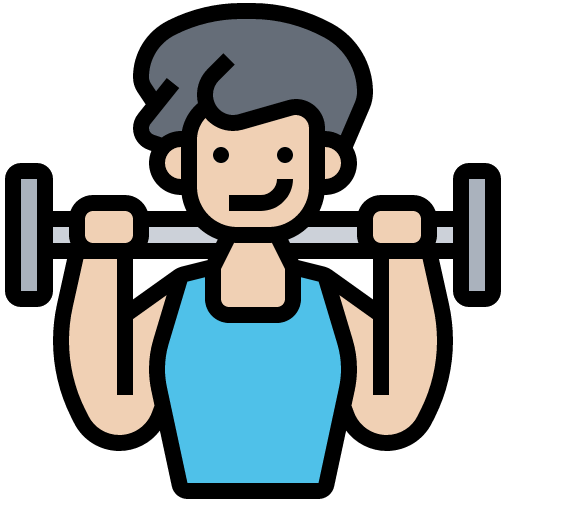 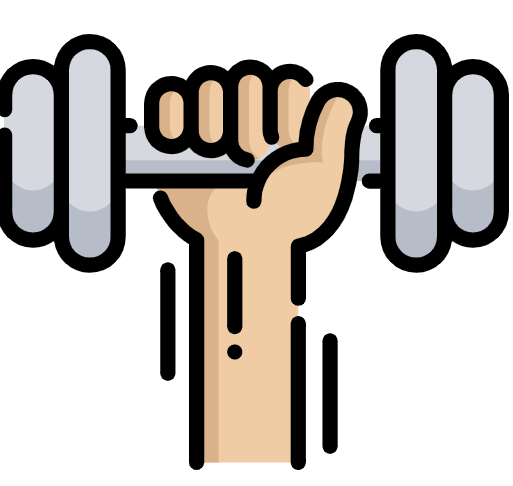 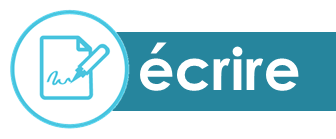 Answer these two questions for you.
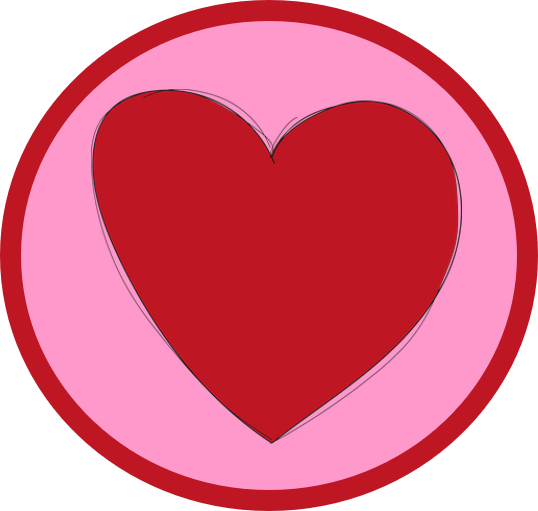 C’est quand, ton anniversaire ?
Ton mois préféré, c’est quoi ?
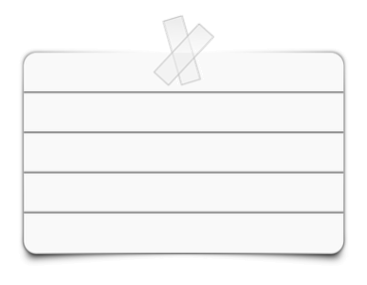 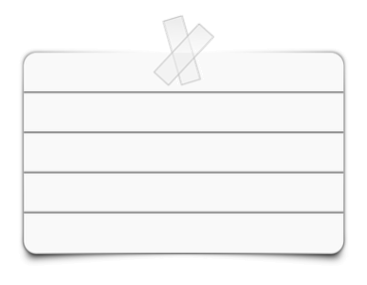 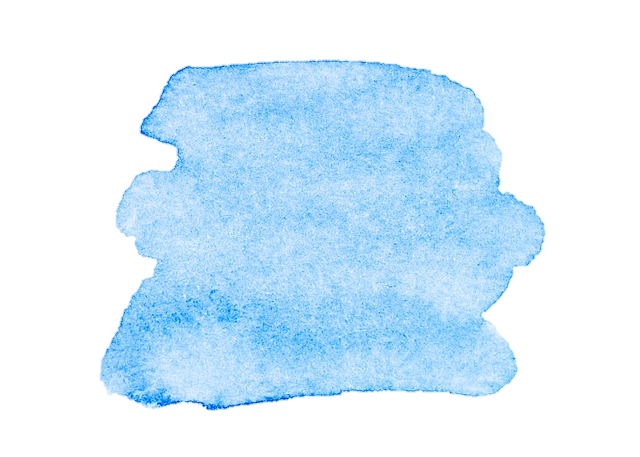 8
16
Describing me and others
Bleu term 1
Term 1 week 2
🎯
Asking for and saying dates
Asking ‘which’ questions with quel/quelle
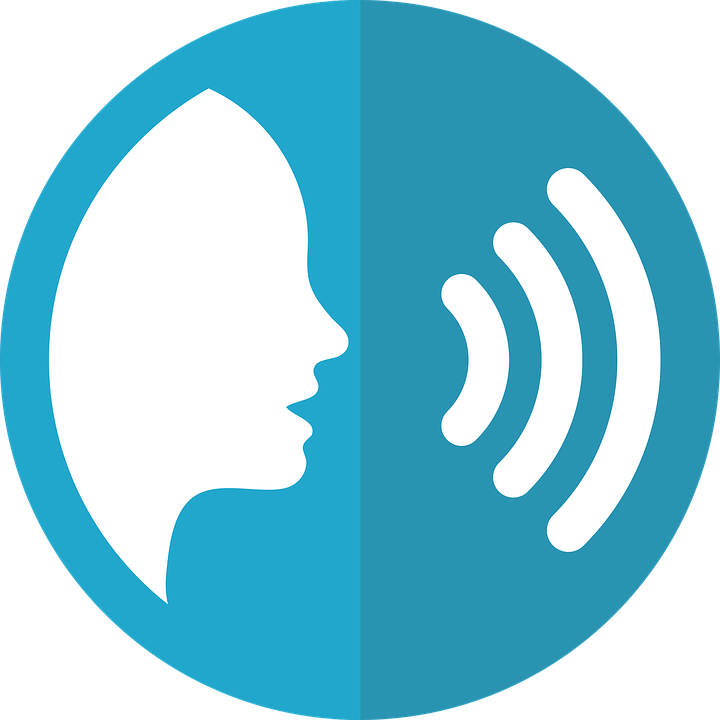 prononcer
Remember: [an|en] is a nasal vowel. Air passes through your nose as well as your mouth. [am] and [em] sound the same as [an|en].
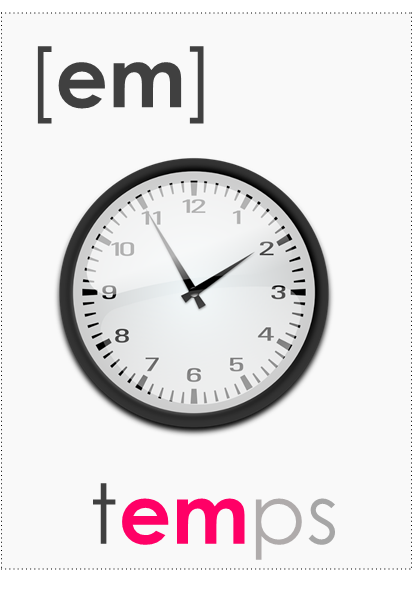 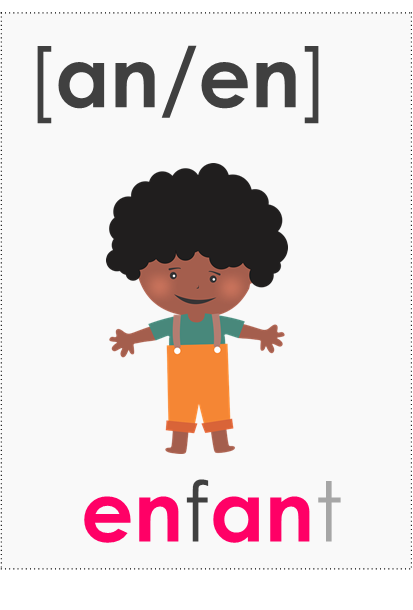 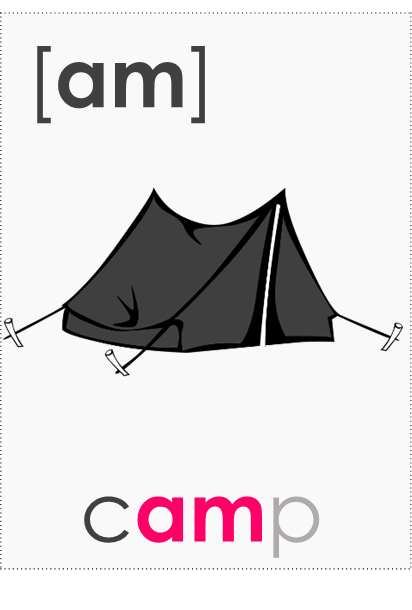 4
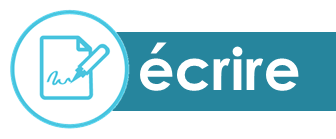 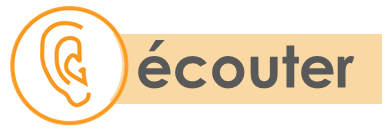 Écoute et écris les mots. C’est [an] ou [en]?
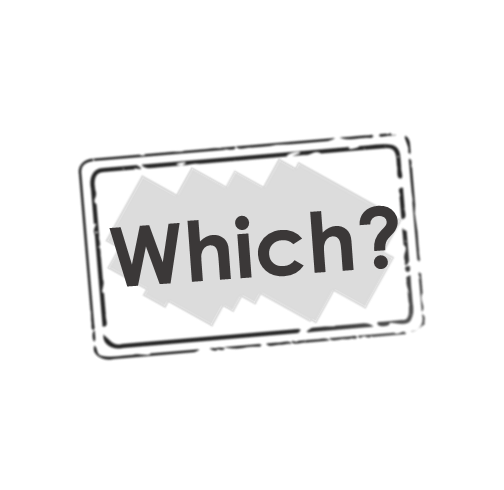 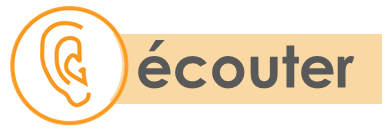 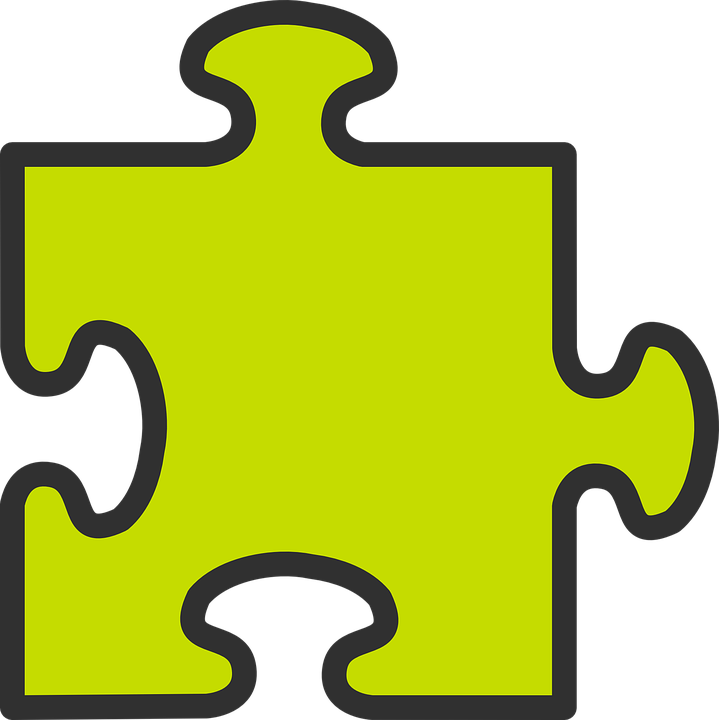 Écoute et écris les numéros dans le bon ordre.
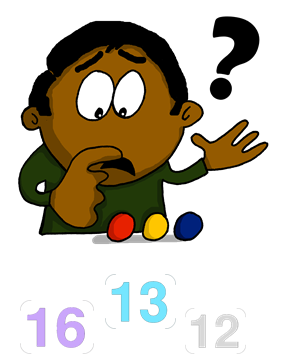 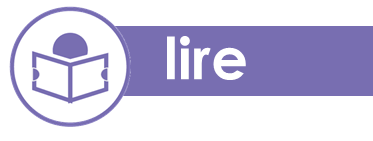 Écris de 1à 5 le bon mot en anglais.
quel ? quelle ?
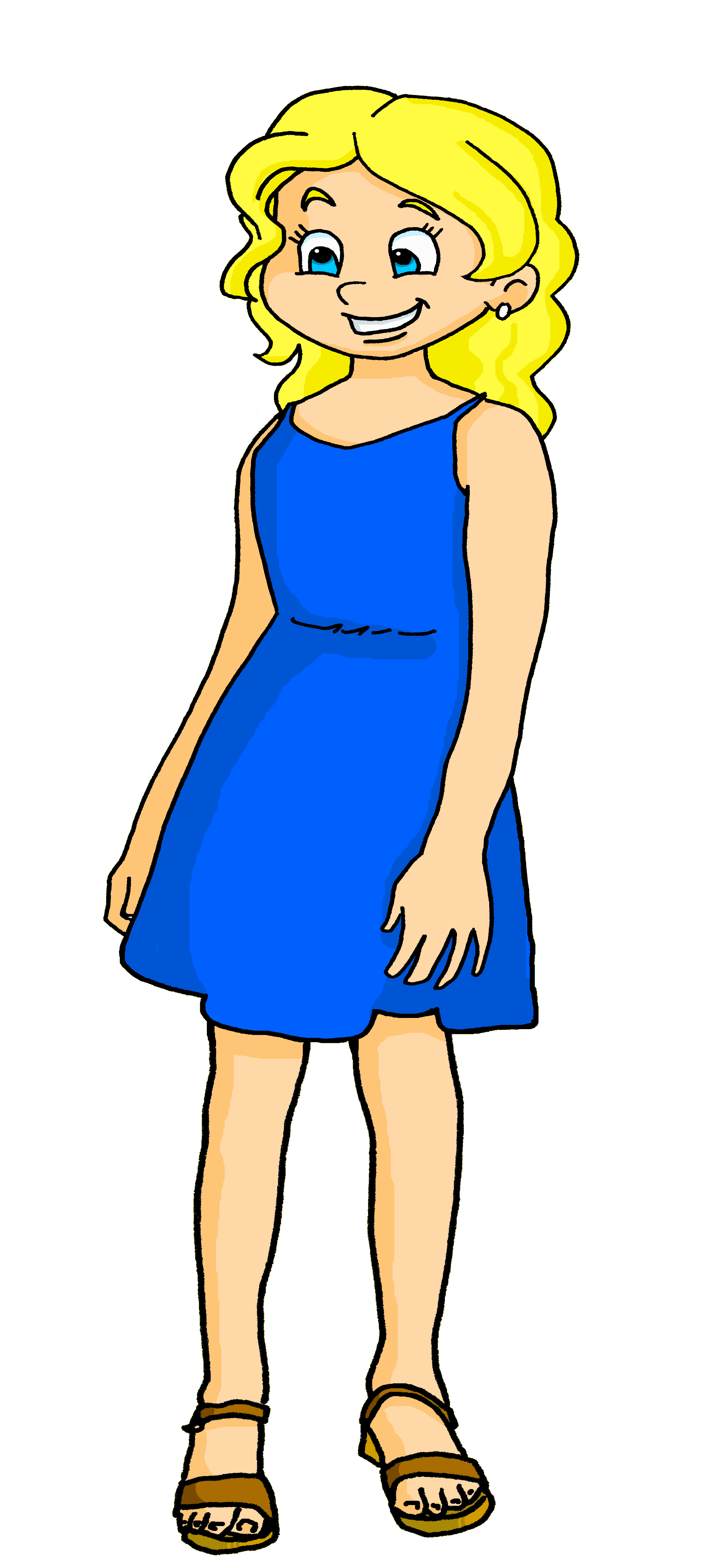 [We are which day?] (What day is it?)
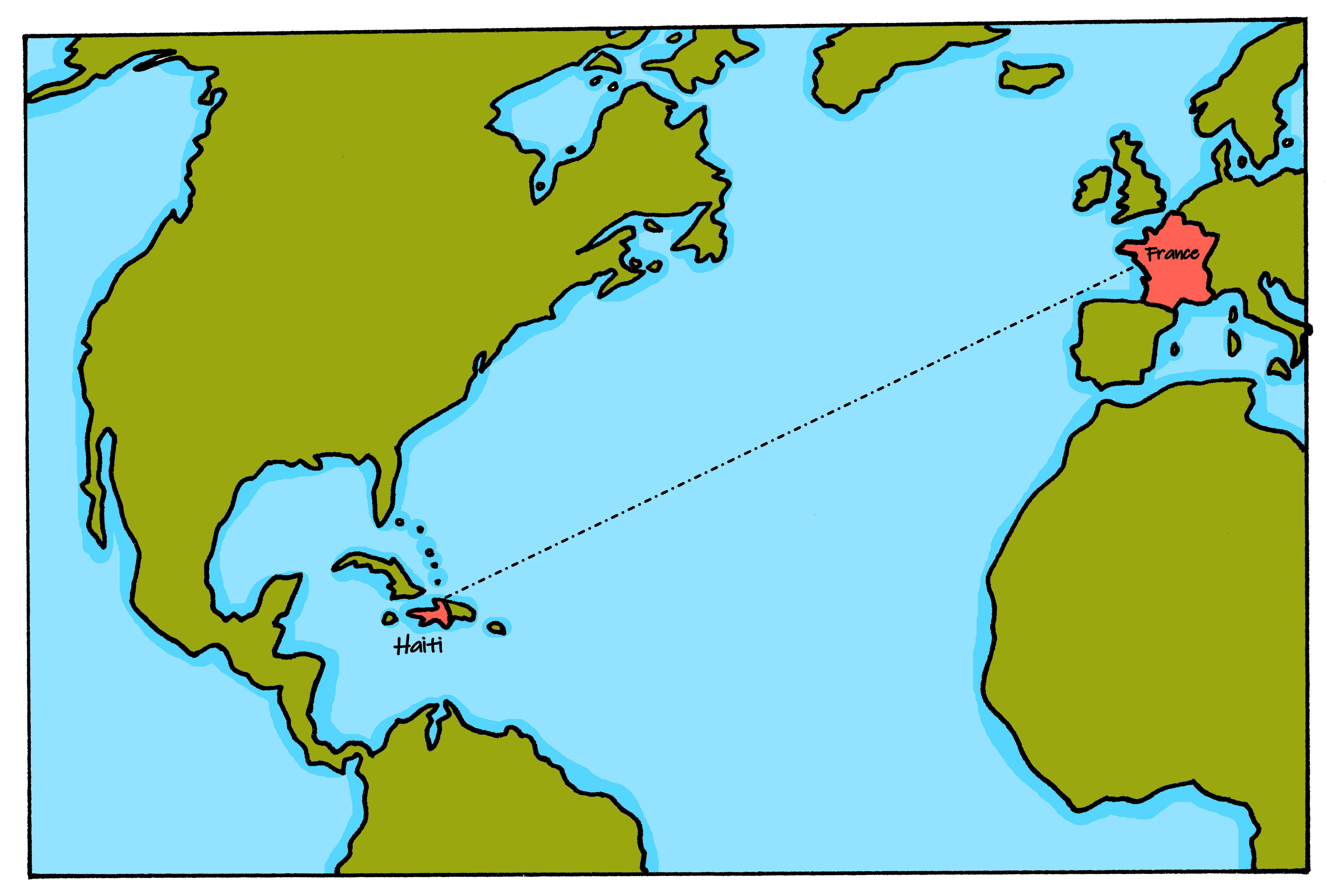 1
Nous sommes quelle jour | date ?
day
Nous sommes quel jour ?
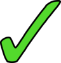 date
Nous sommes quelle date ?
[We are which date?] (What date is it?)
2
4
Mercredi. Mais nous sommes quelle mois | date ?
date
month
Nous sommes quel date | mois ?
month
date
3
5
Avril ? Nous sommes quel date |jour ?
Aujourd’hui, nous sommes quel jour |date ?
date
day
day
date
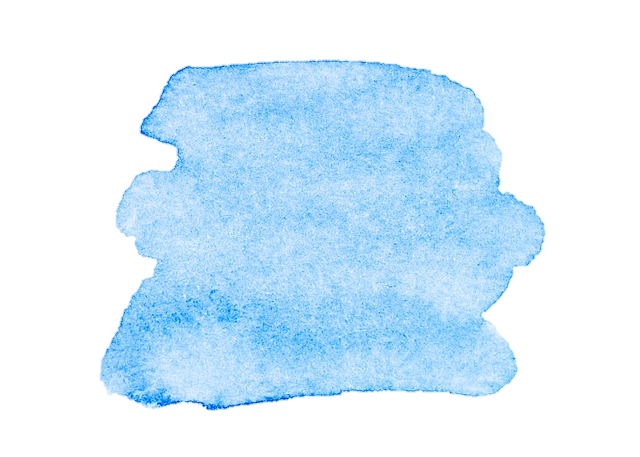 8
17
Describing me and others
Bleu term 1
Term 1 week 2
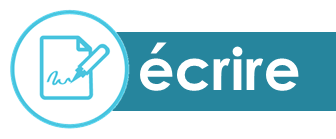 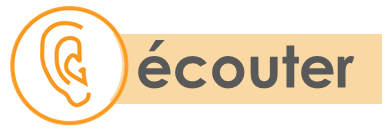 Écris quel ou quelle.
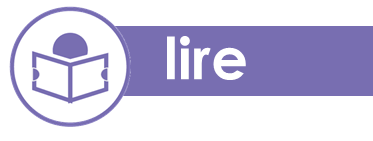 1
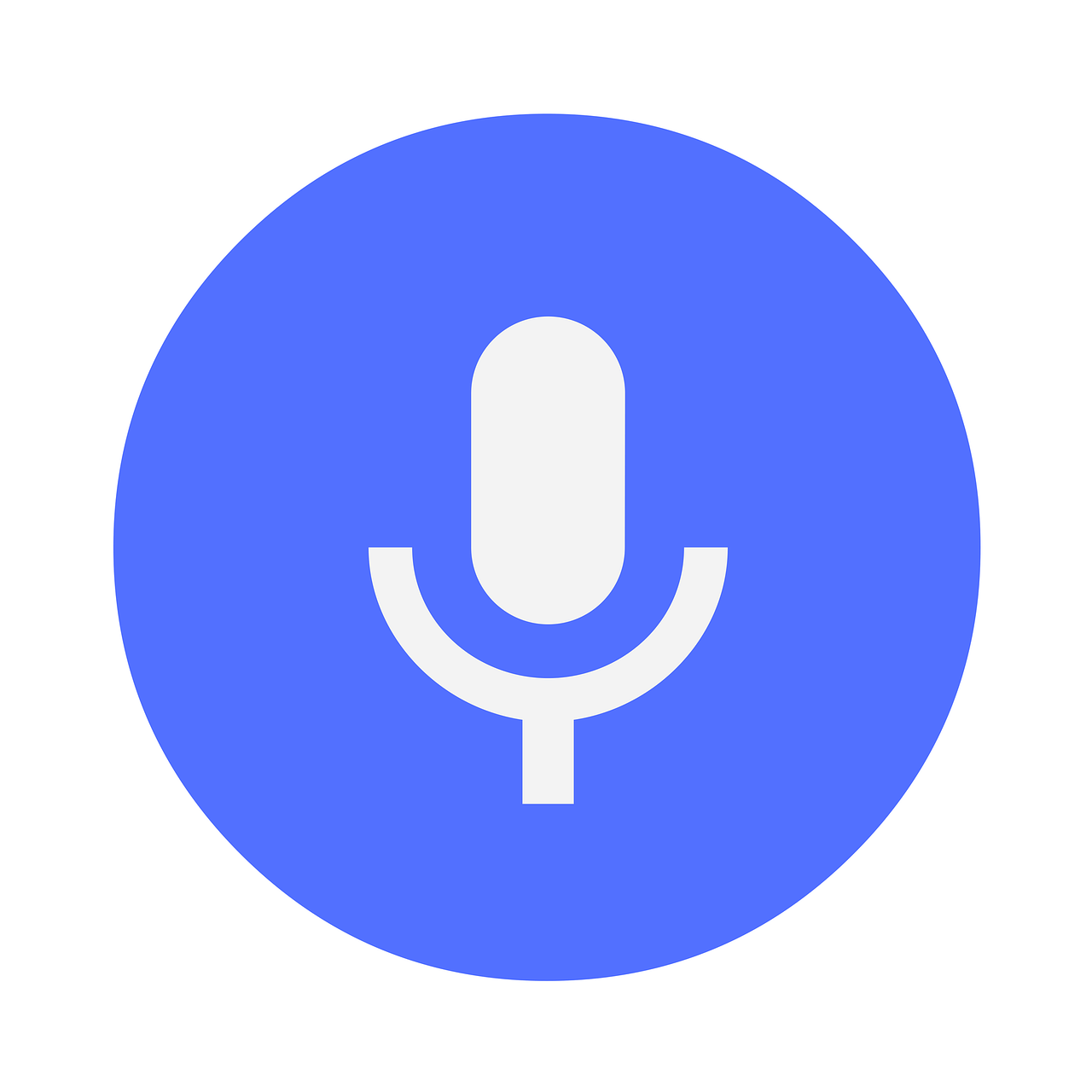 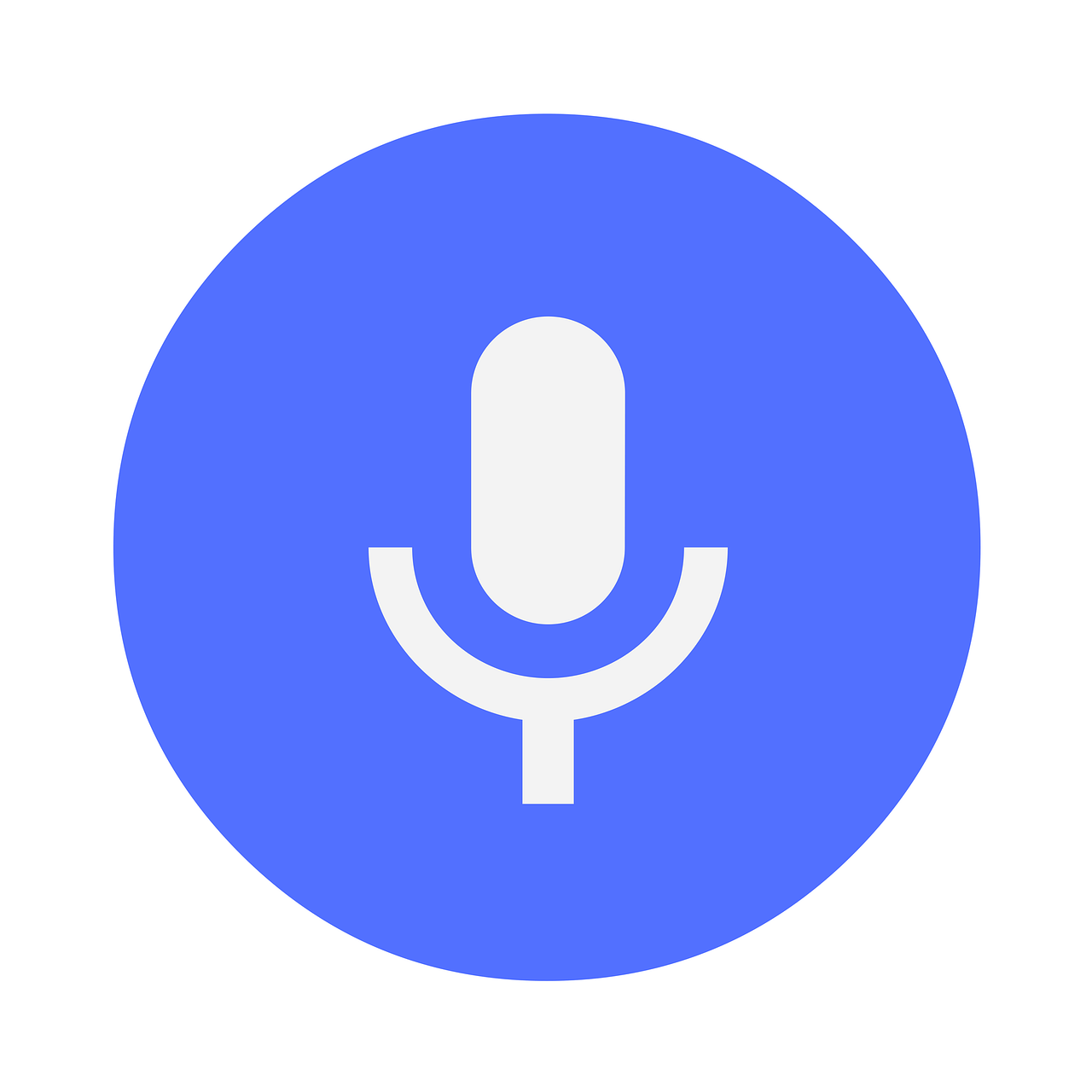 4
- Nous sommes _______ mois ? - Juillet ?
Nous sommes en ________ semaine ?
4
Quelle est la réponse correspondante ?
2
5
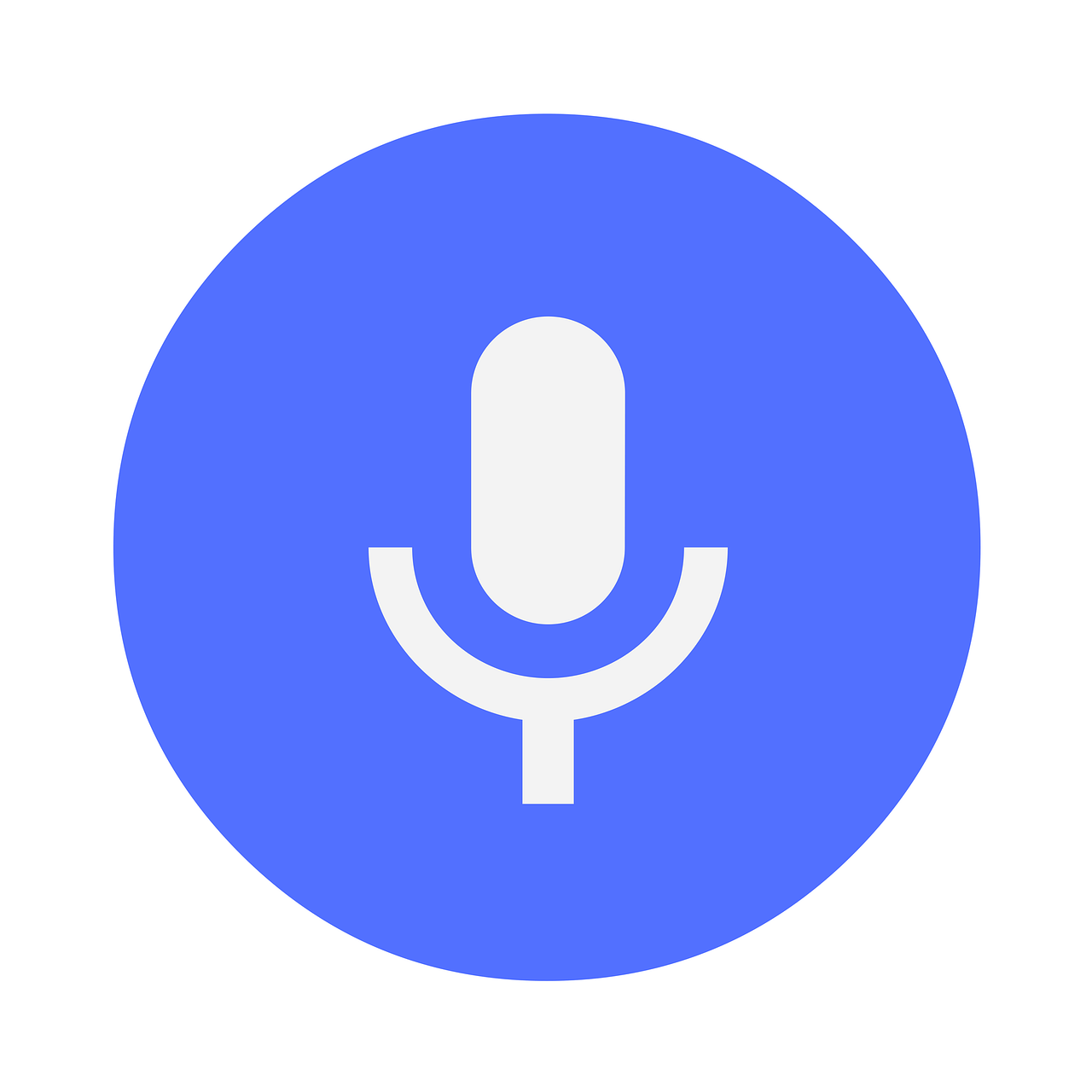 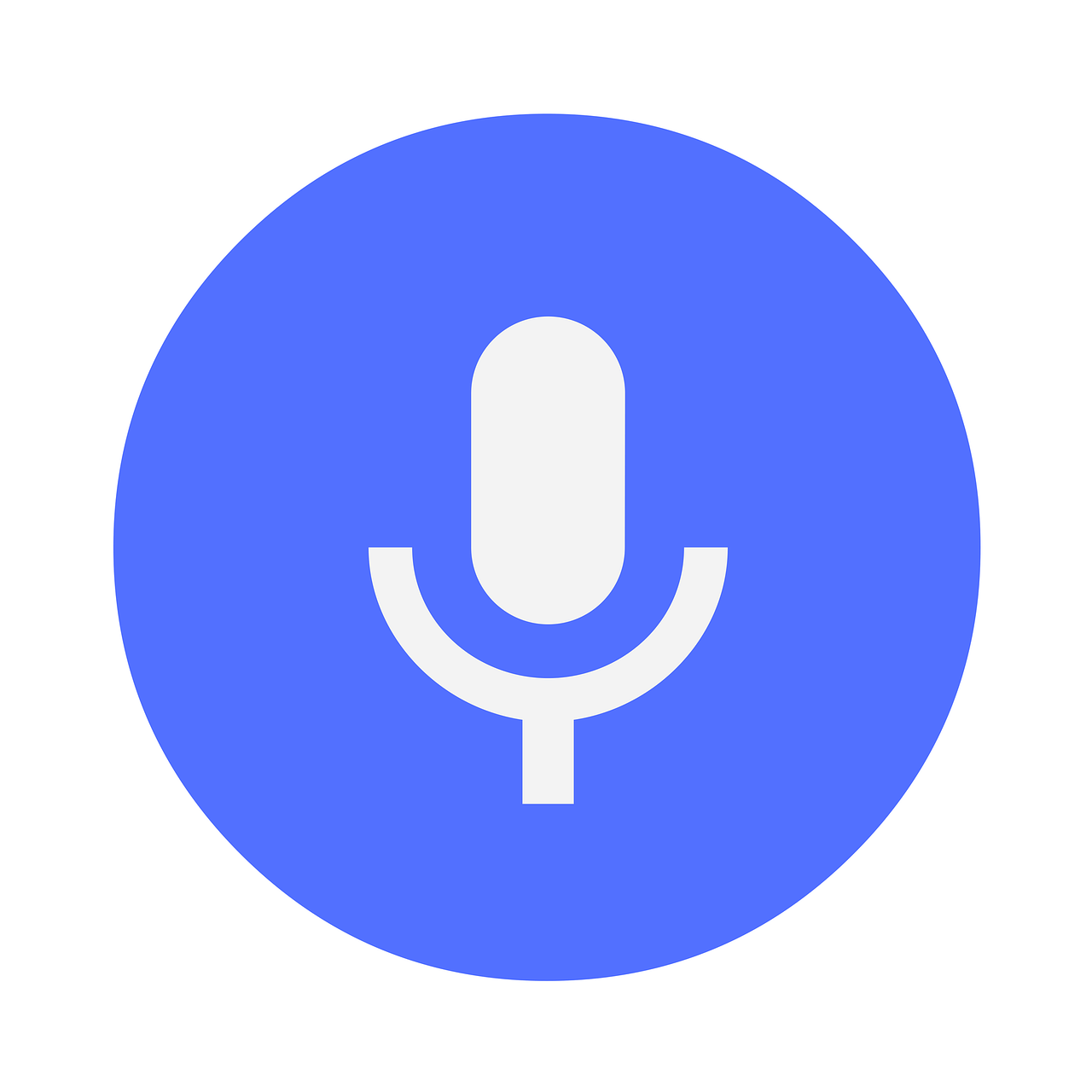 Nous sommes ________ jour, aujourd’hui ?
Nous sommes ________ date ?
3
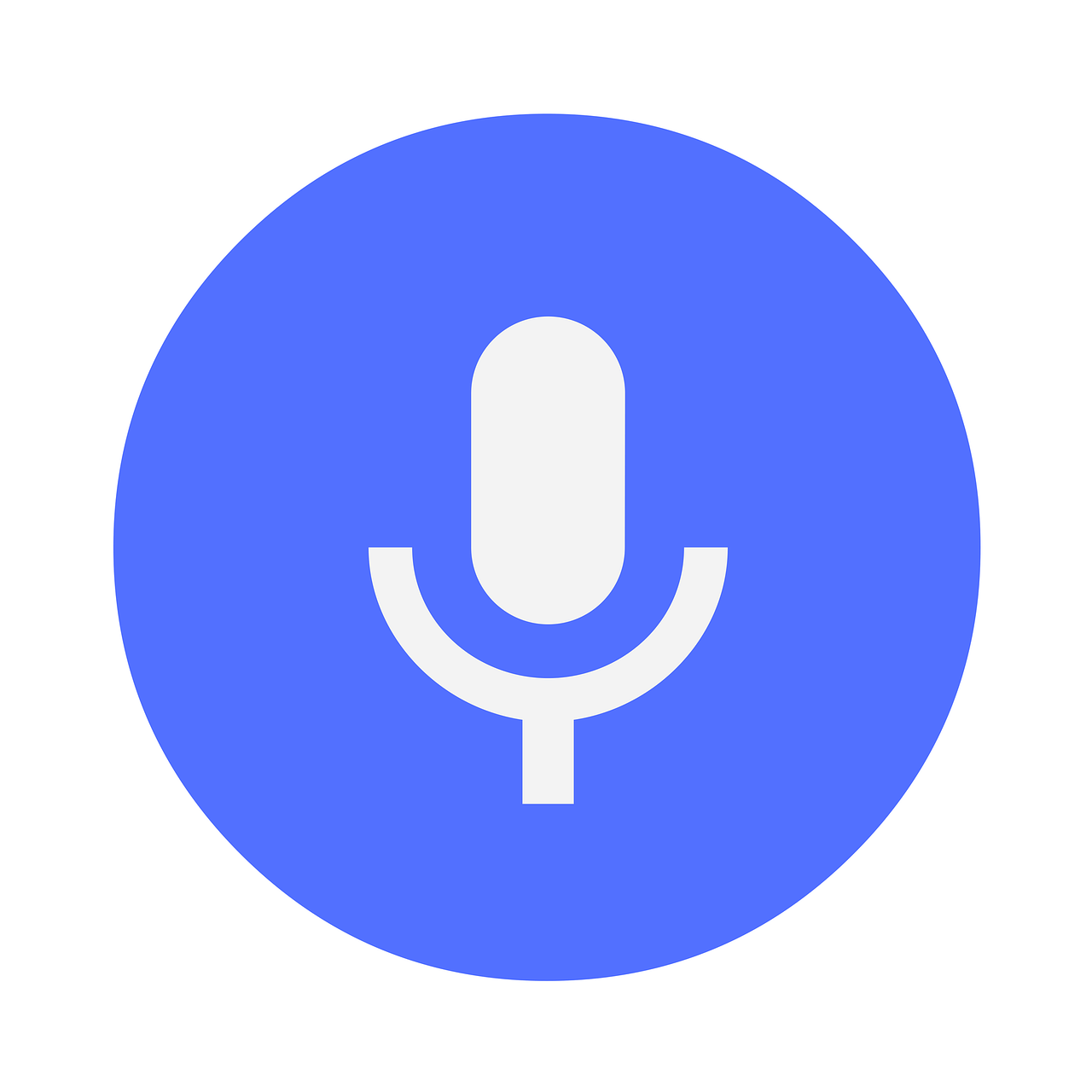 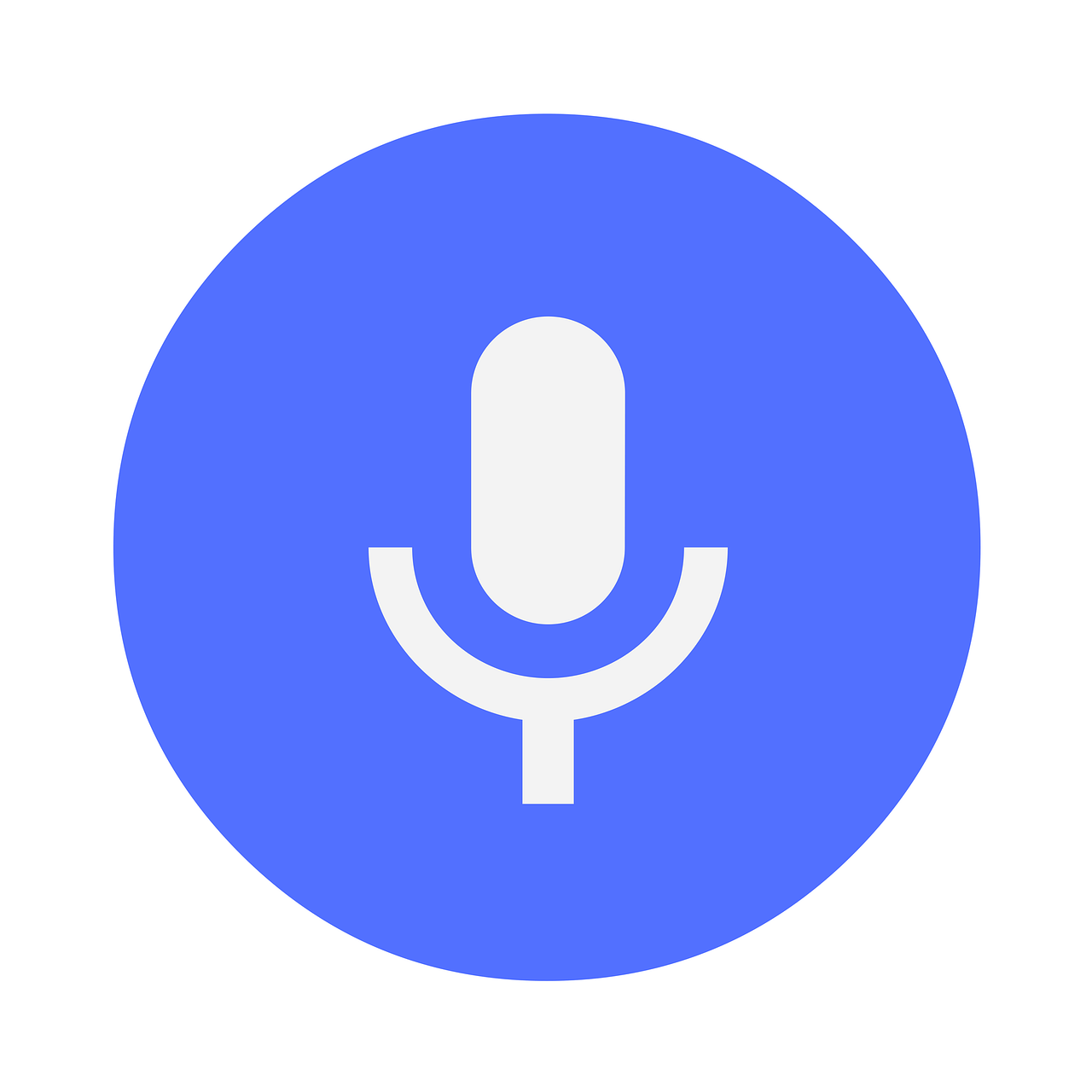 6
Claudine, nous sommes en ________ saison maintenant ?
Ton anniversaire est   ______ jour, Claudine ?
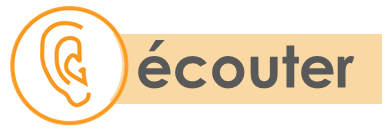 C’est quel mot ?
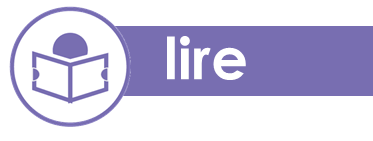 Écris les phrases.
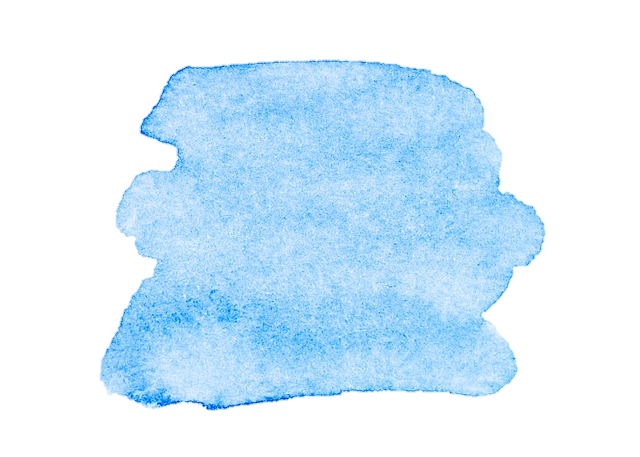 8
18
Describing me and others
Bleu term 1
Term 1 week 2
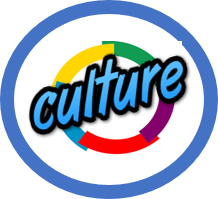 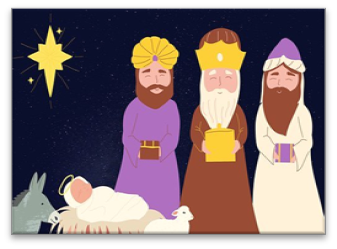 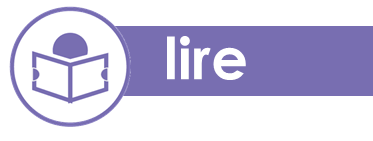 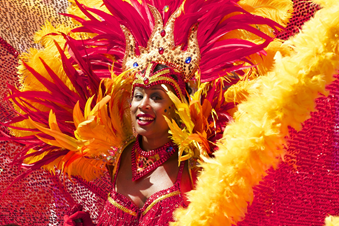 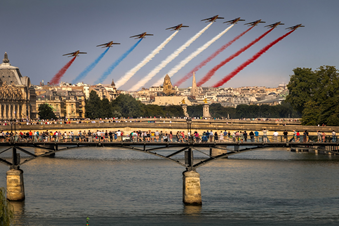 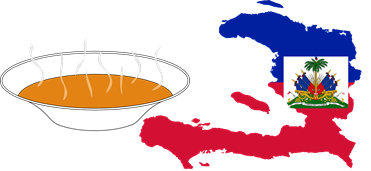 Complète le tableau.
4
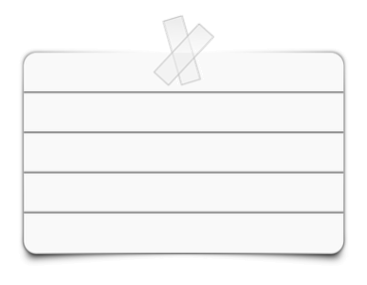 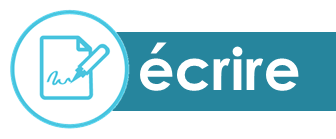 Answer for you.
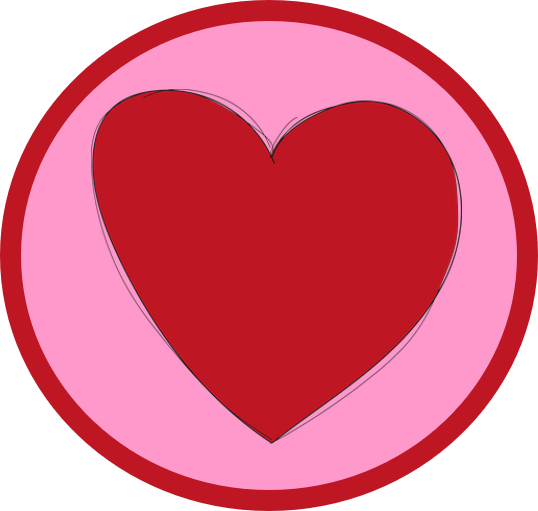 Ta fête préférée, c’est quoi ?
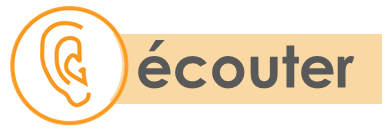 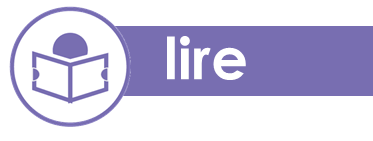 Écoute et écris les phrases. C’est quelle date ?
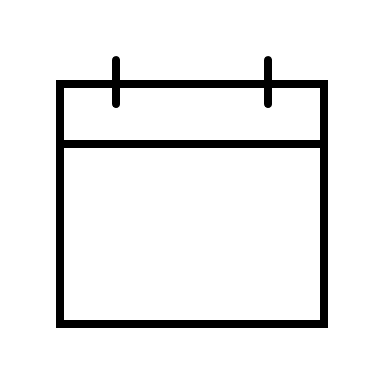 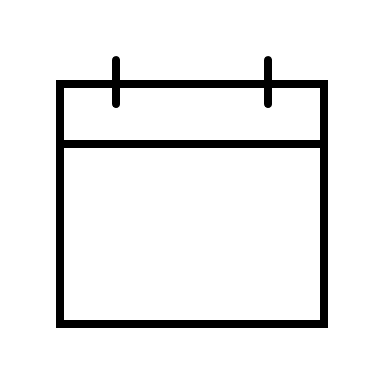 1
2
Wednesday 24 June
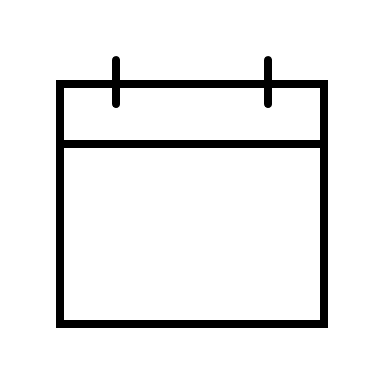 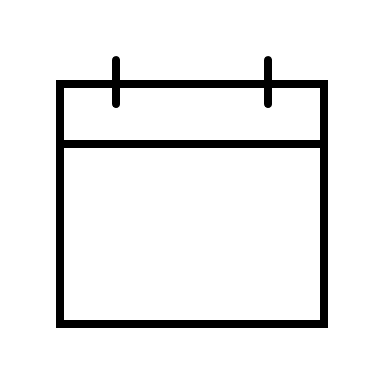 3
4
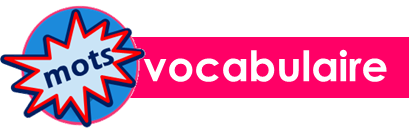 Écris en  anglais. Can you get at least 15 points?
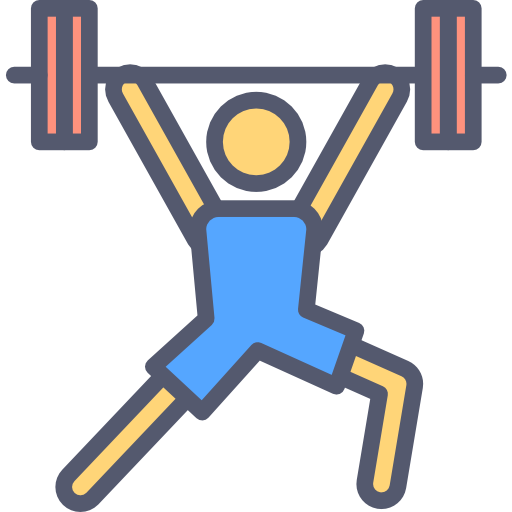 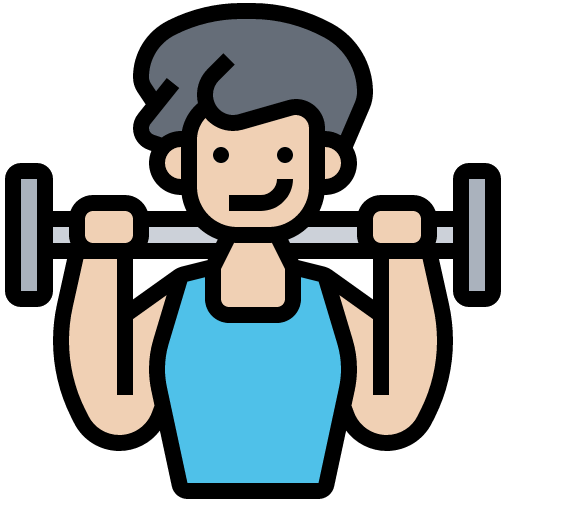 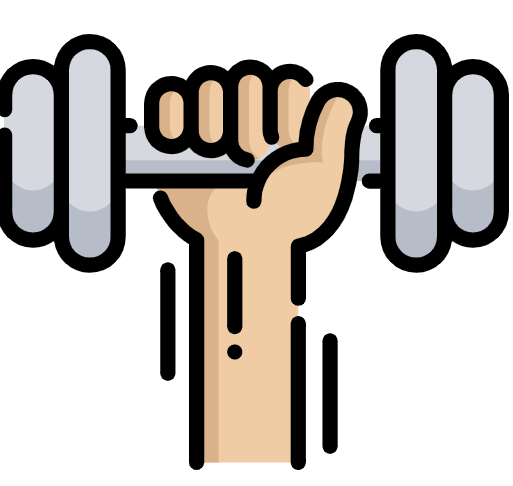 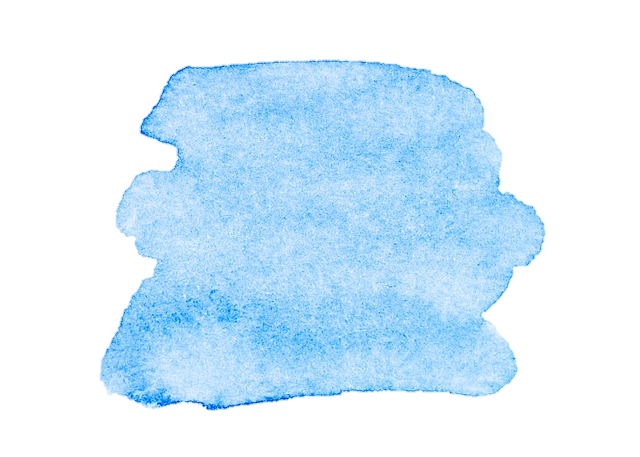 8
19
Describing me and others
Bleu term 1
Term 1 week 2
🎯
Talking about ‘we’ and ‘you (all)’
Remember: [u] in tu is the same sound as in univers.
Saying when and how often
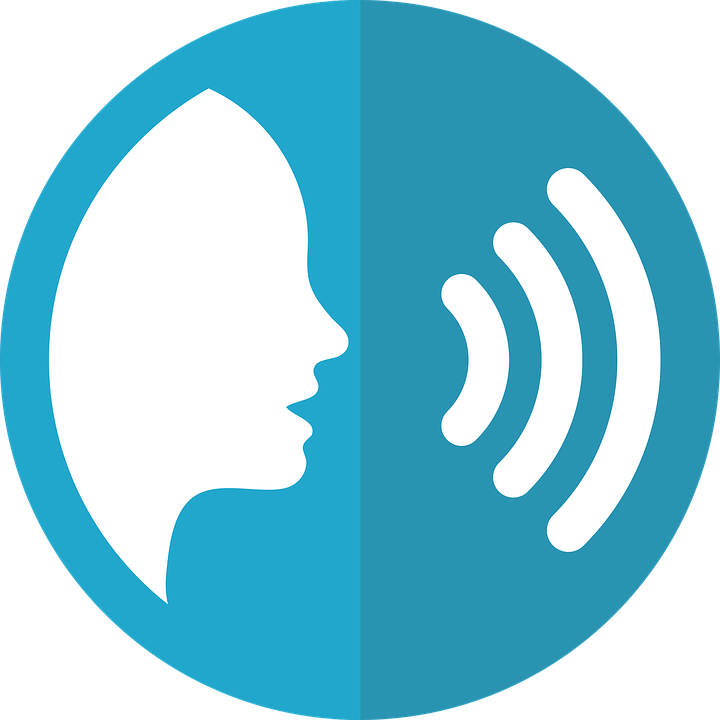 prononcer
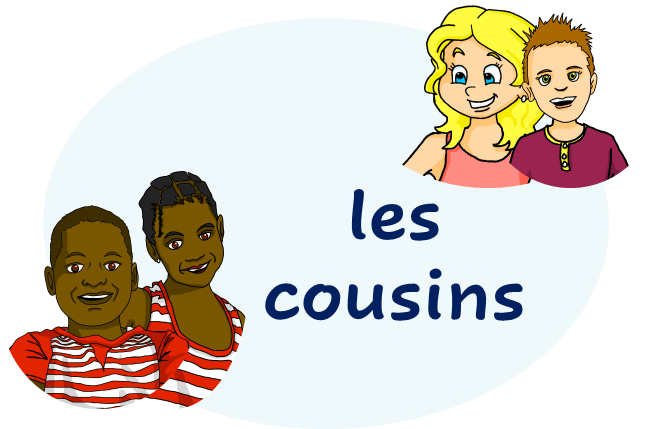 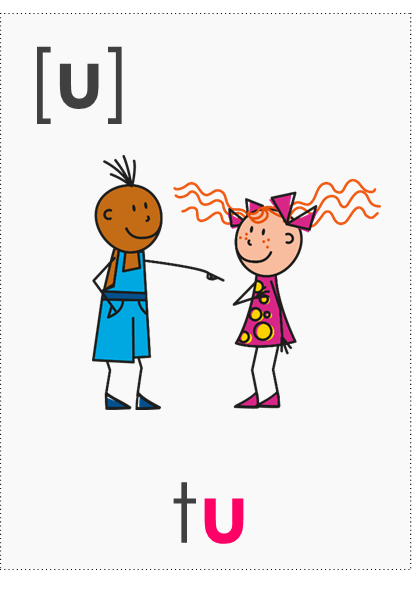 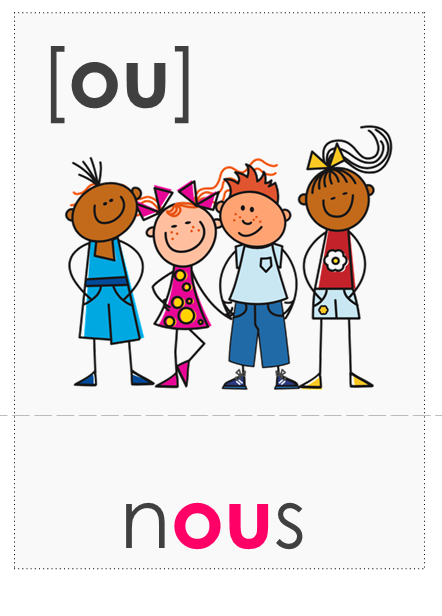 5
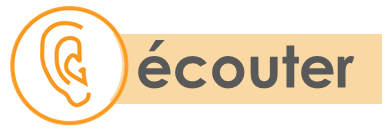 Where does Ferdinand the frog land each time (x3)?
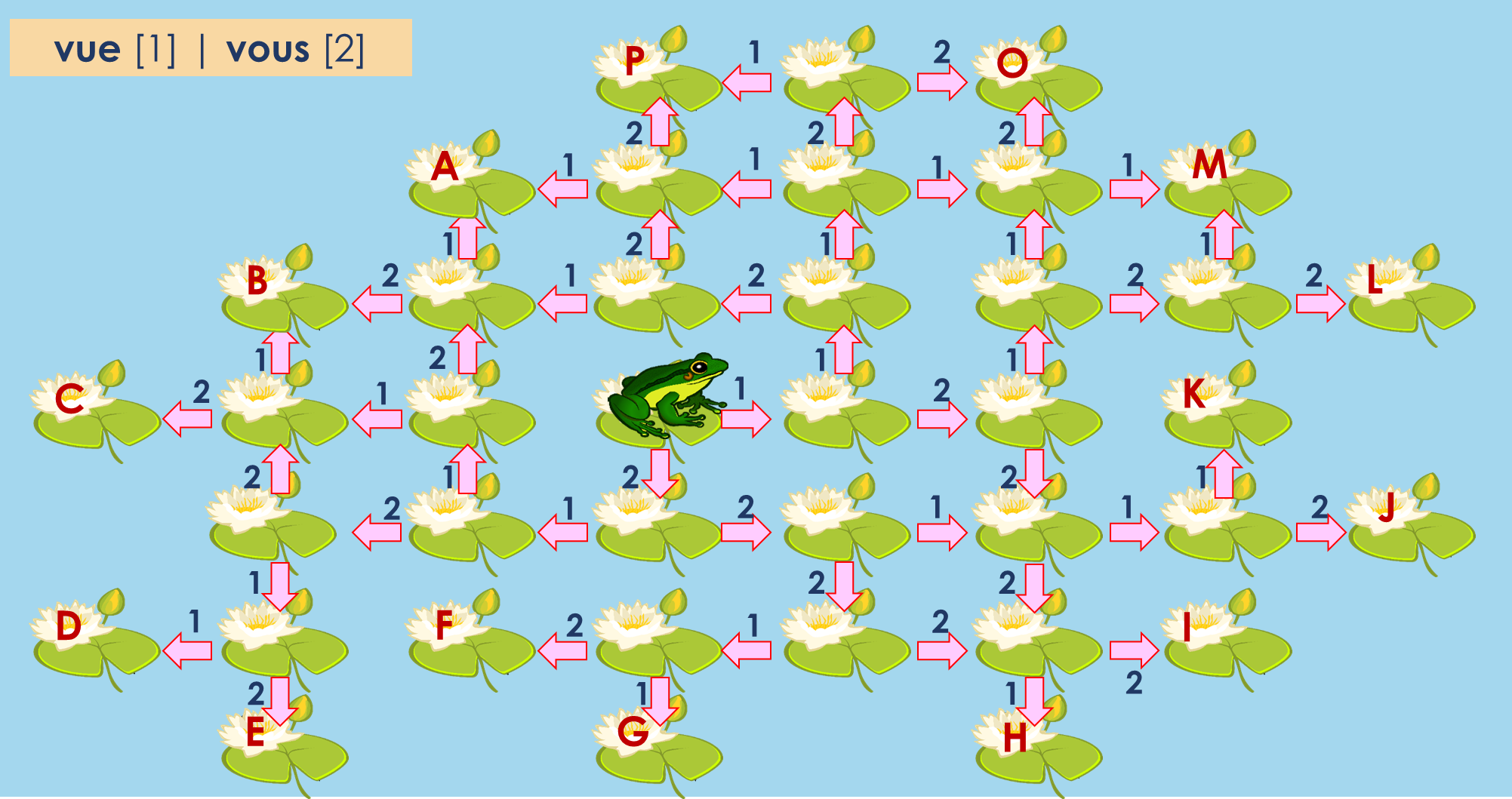 Write down the key language for this week.
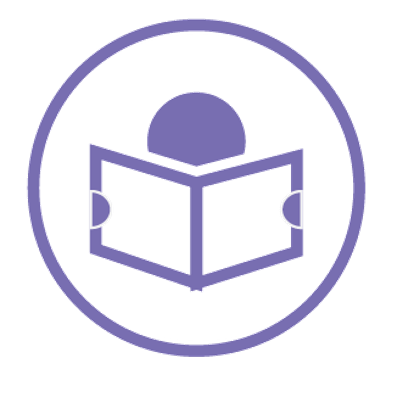 lire
[to be | being]
Être
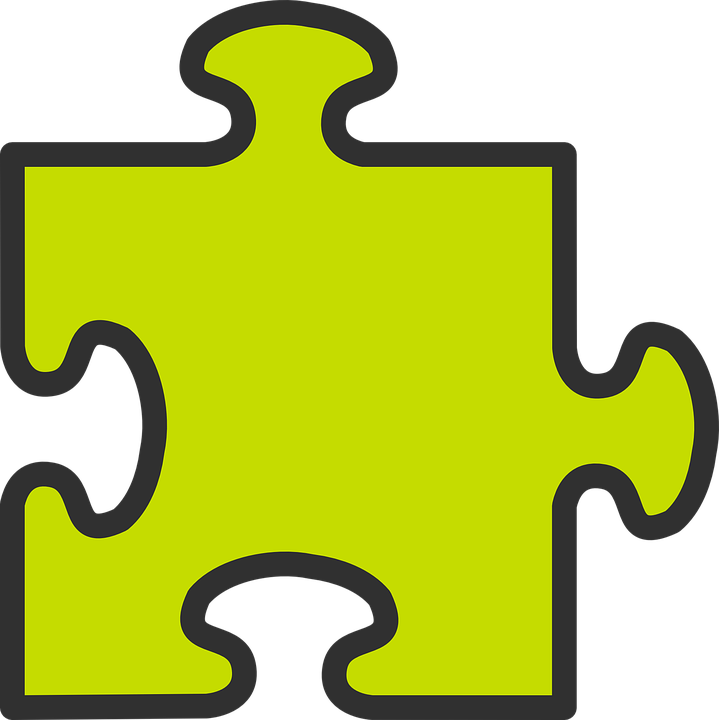 grammaire
You already know how to say you are to one person:
Plural ‘you’ (vous) needs a plural adjective.
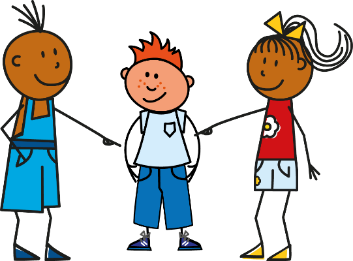 ➜
You are tall.
_____ _______ ________________.
To say you are to more than one person, say:
You always hear the ‘s’ (like ‘z’) on vous êtes.
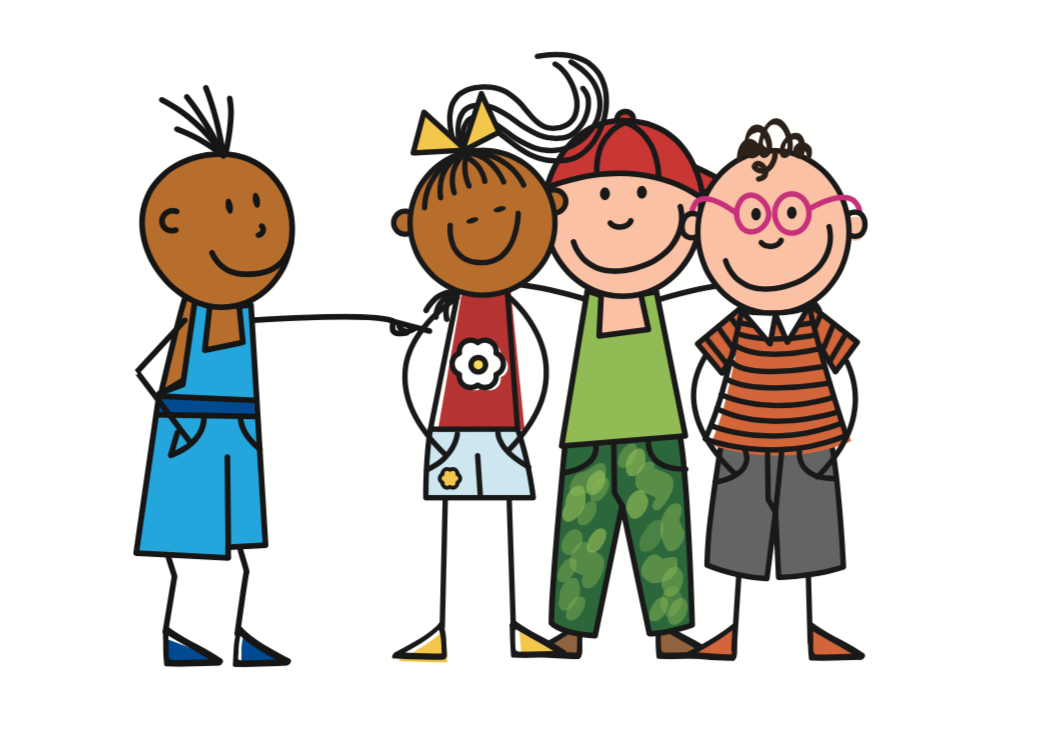 Vous êtes grands.
➜
You (all) are tall.
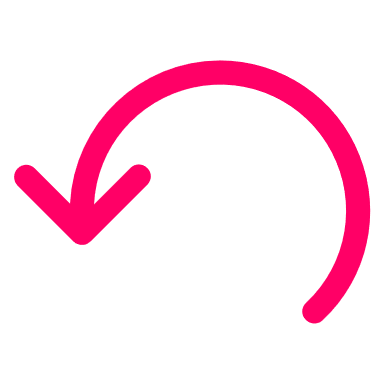 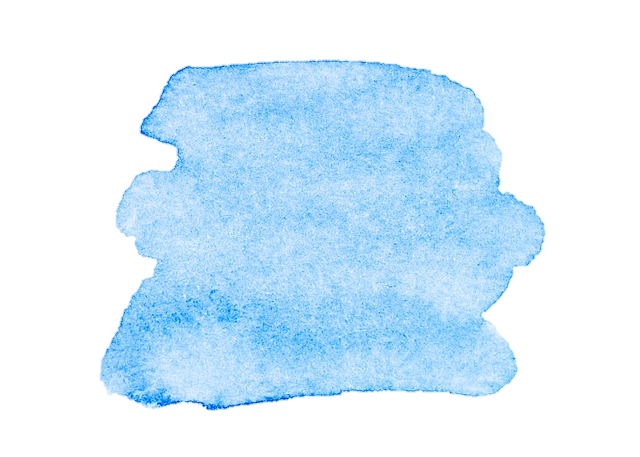 20
Describing me and others
Bleu term 1
Term 1 week 2
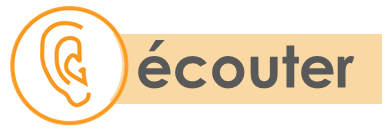 C’est nous ou vous ? Écris ls description en anglais.
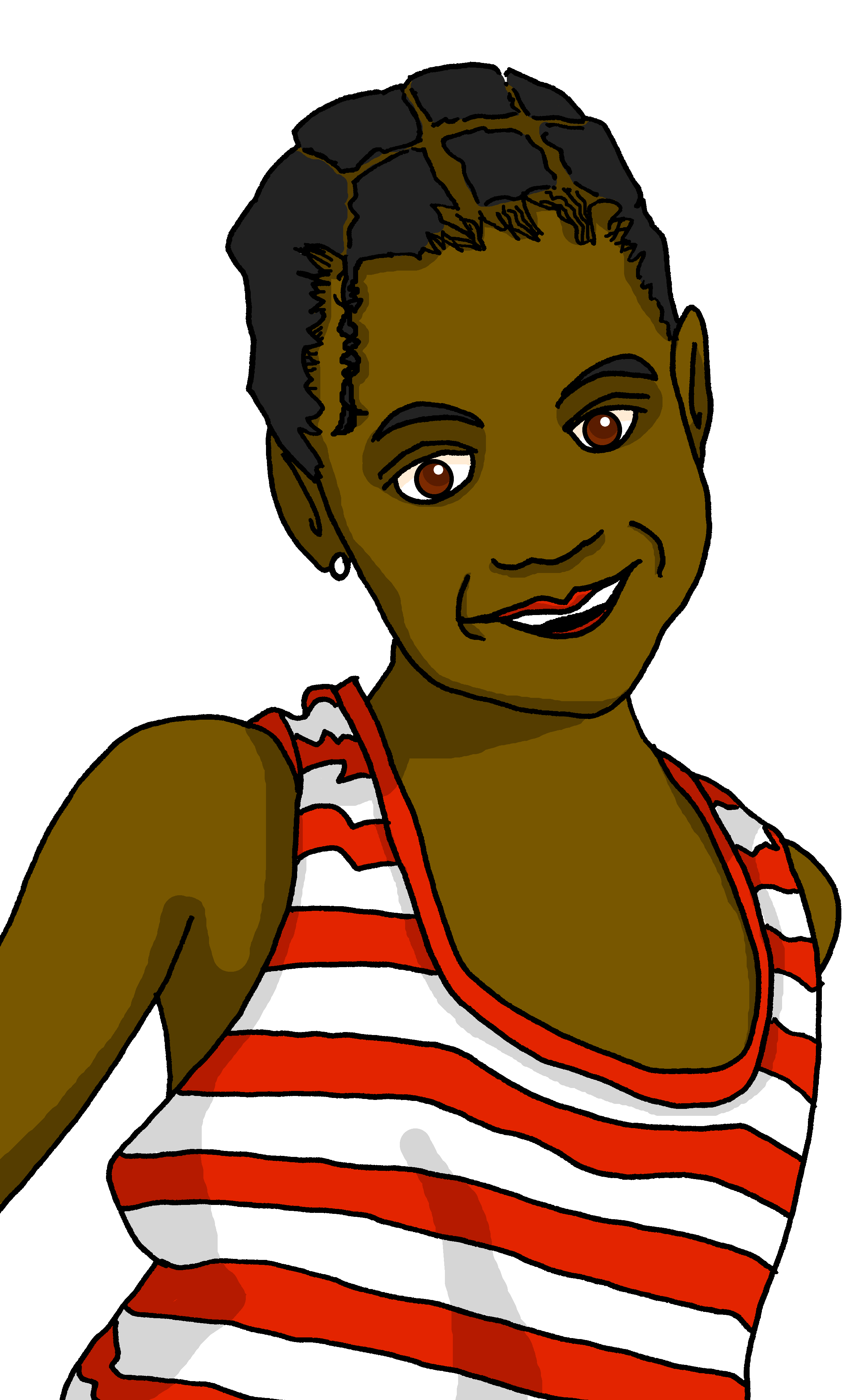 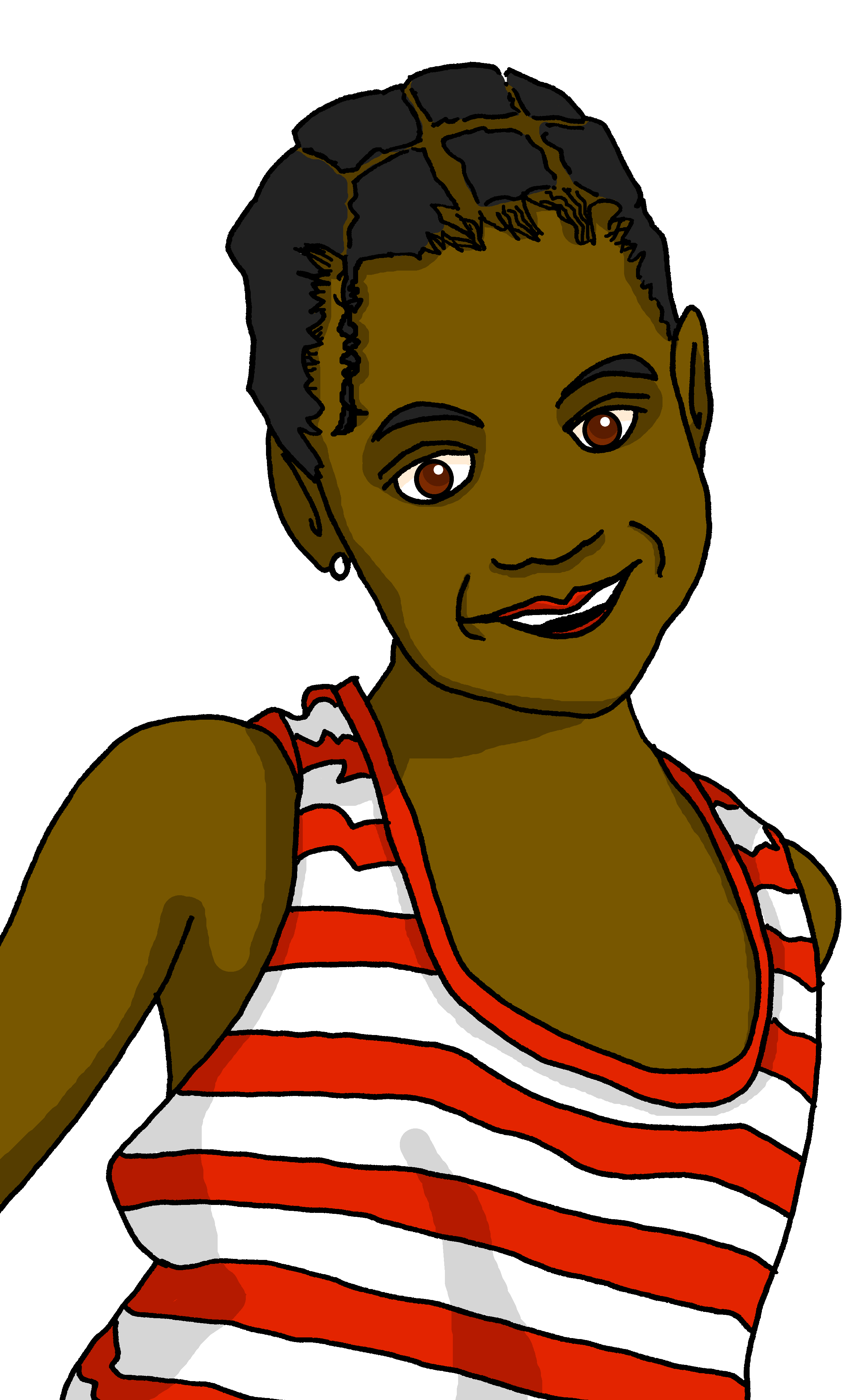 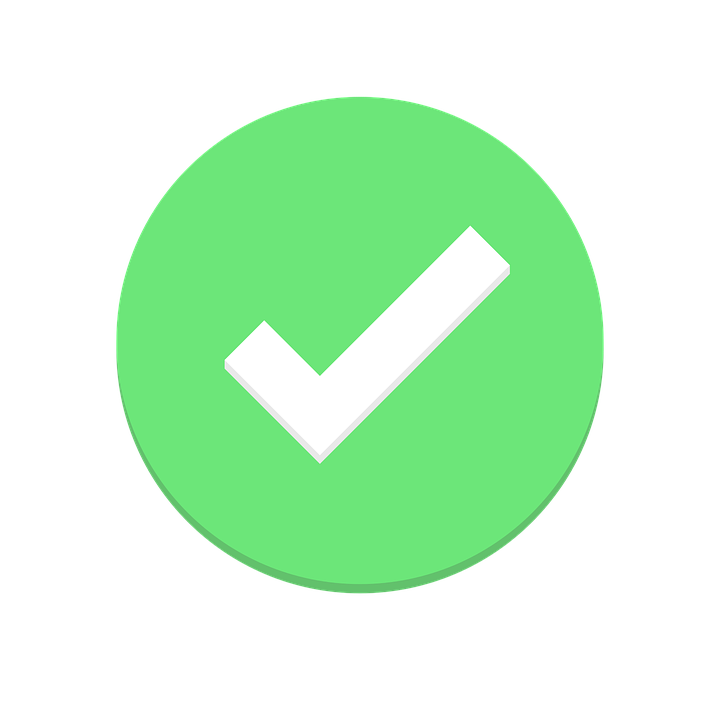 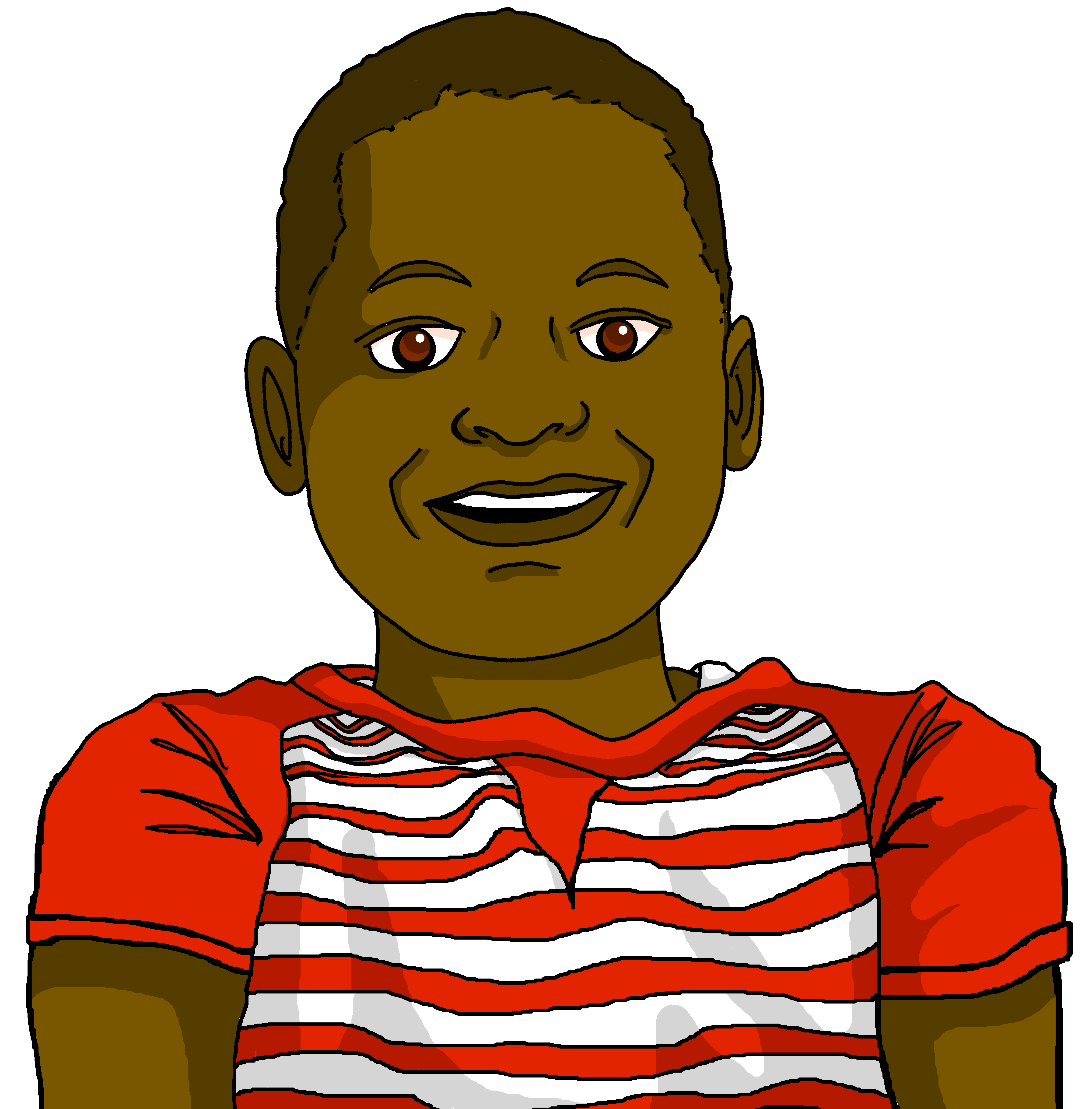 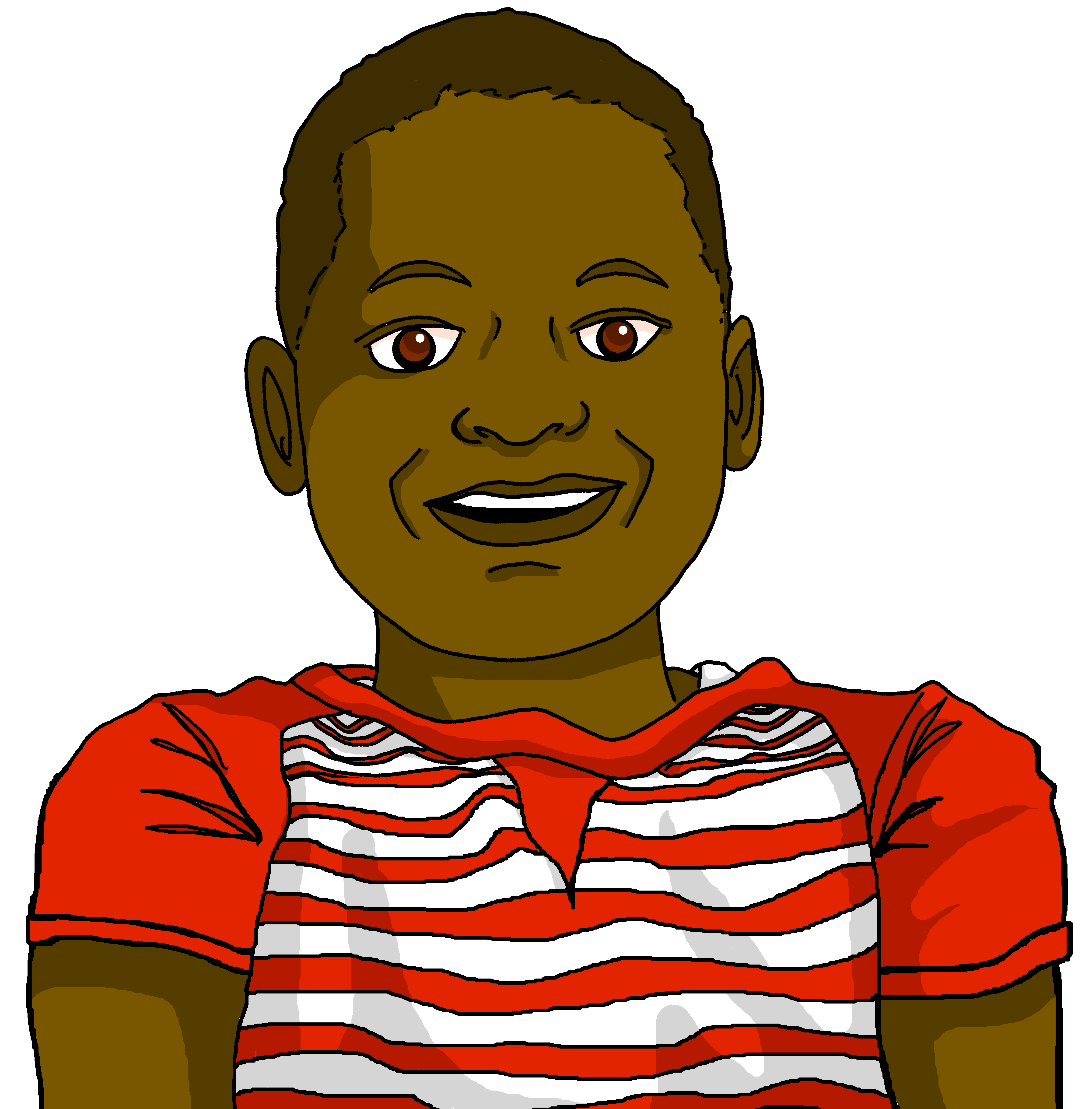 5
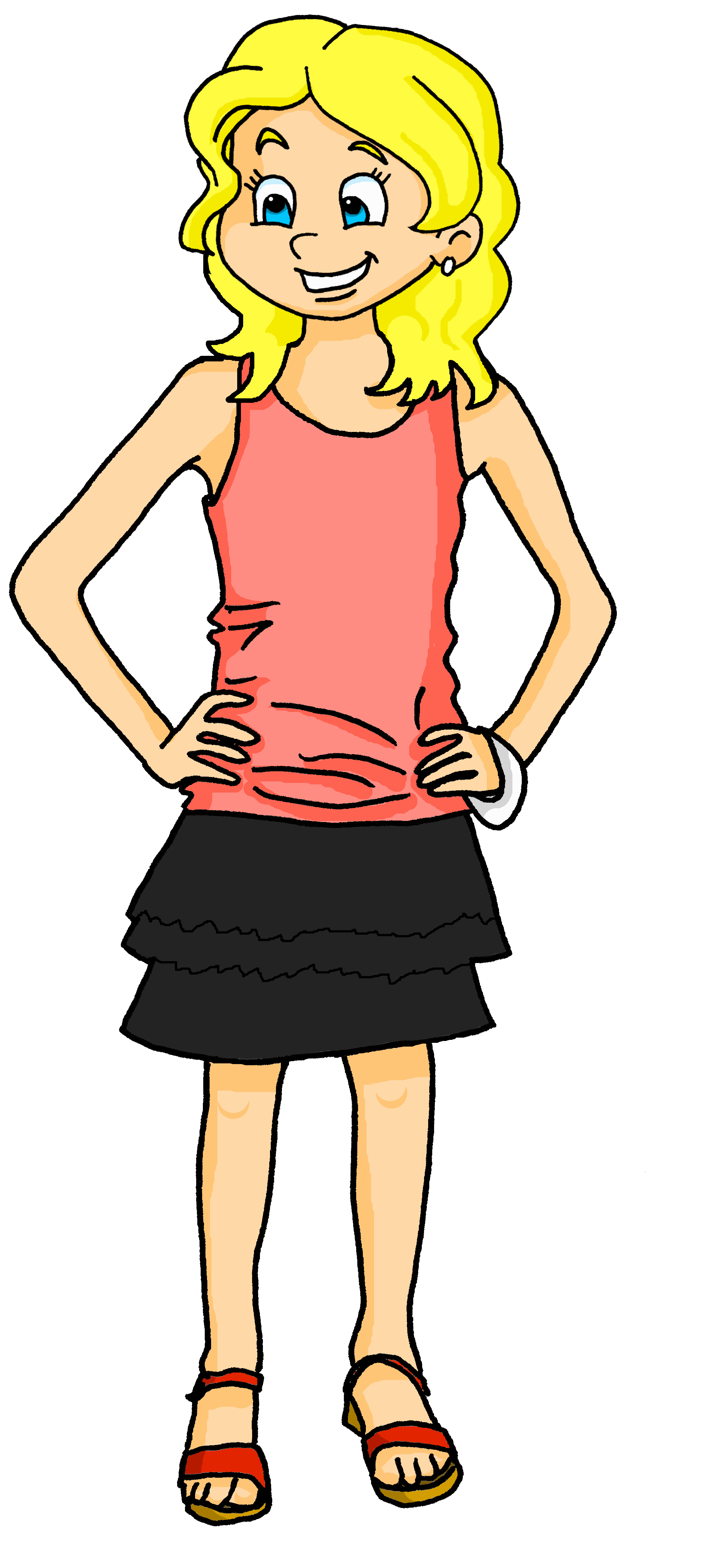 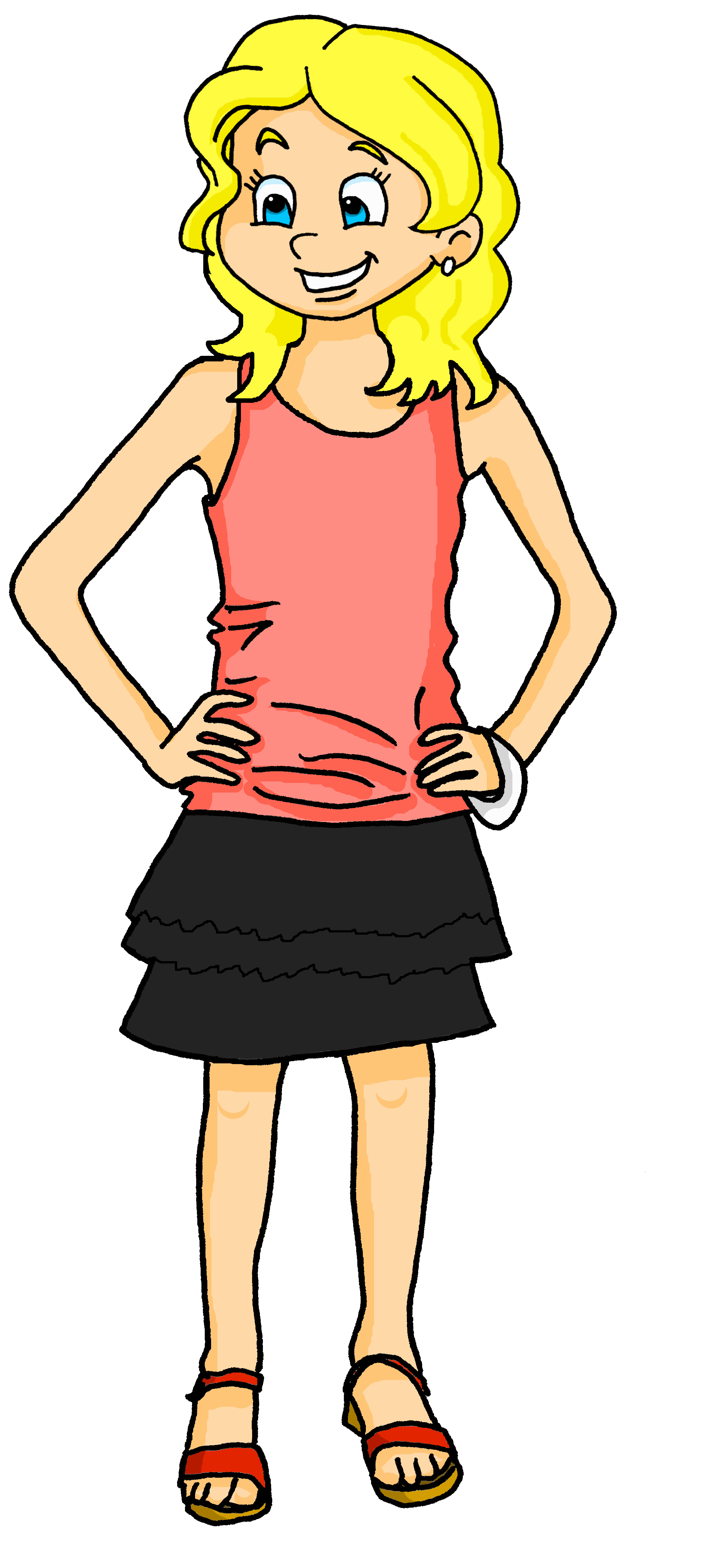 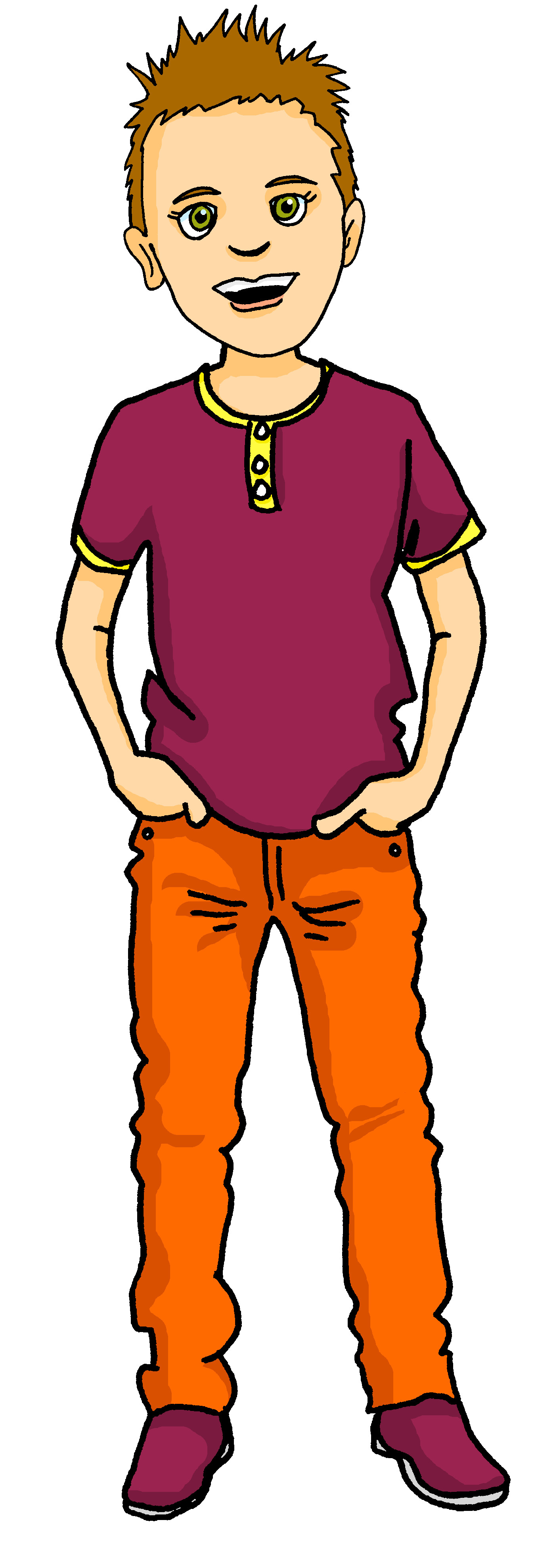 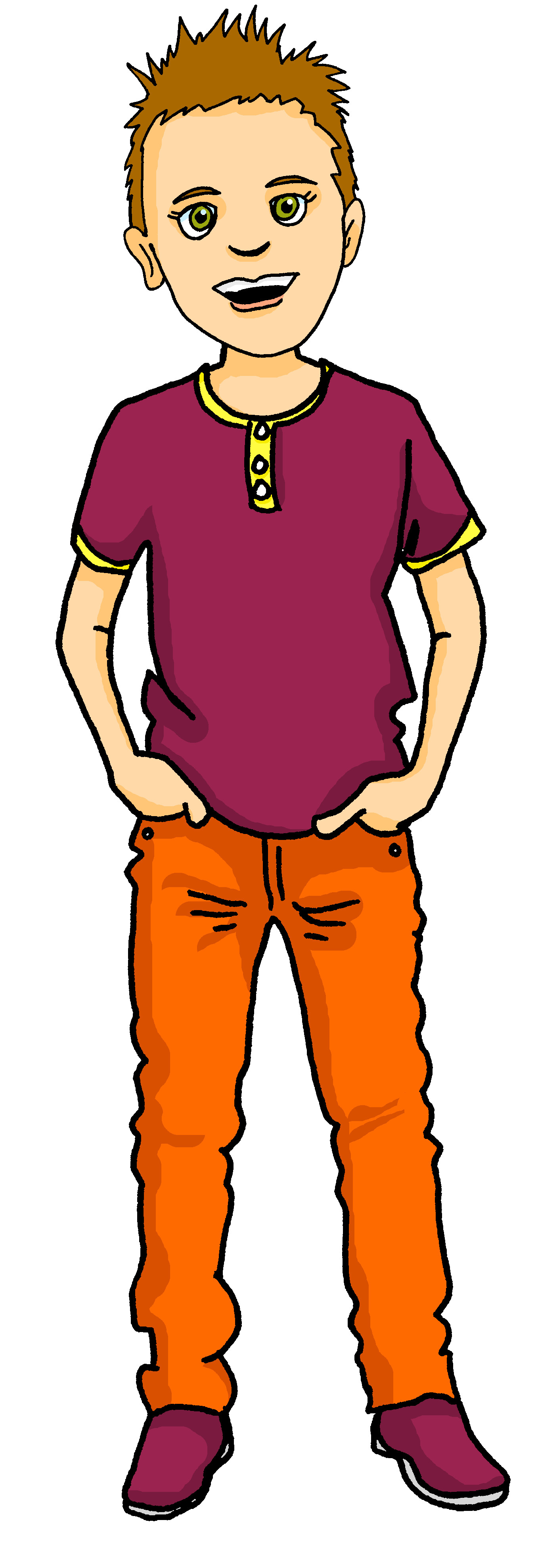 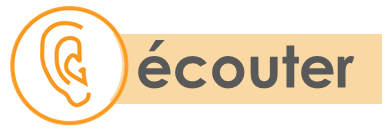 Clémentine parle.  Choisis le mot correspondant.
Vous êtes…
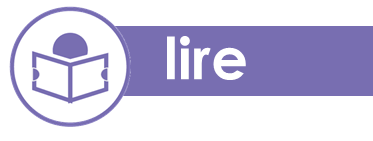 Adèle écrit un message. Écris les mots en français.
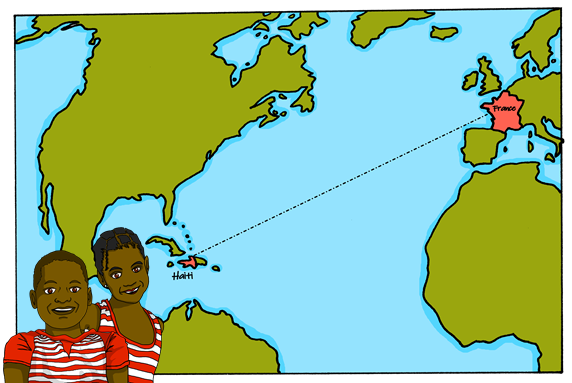 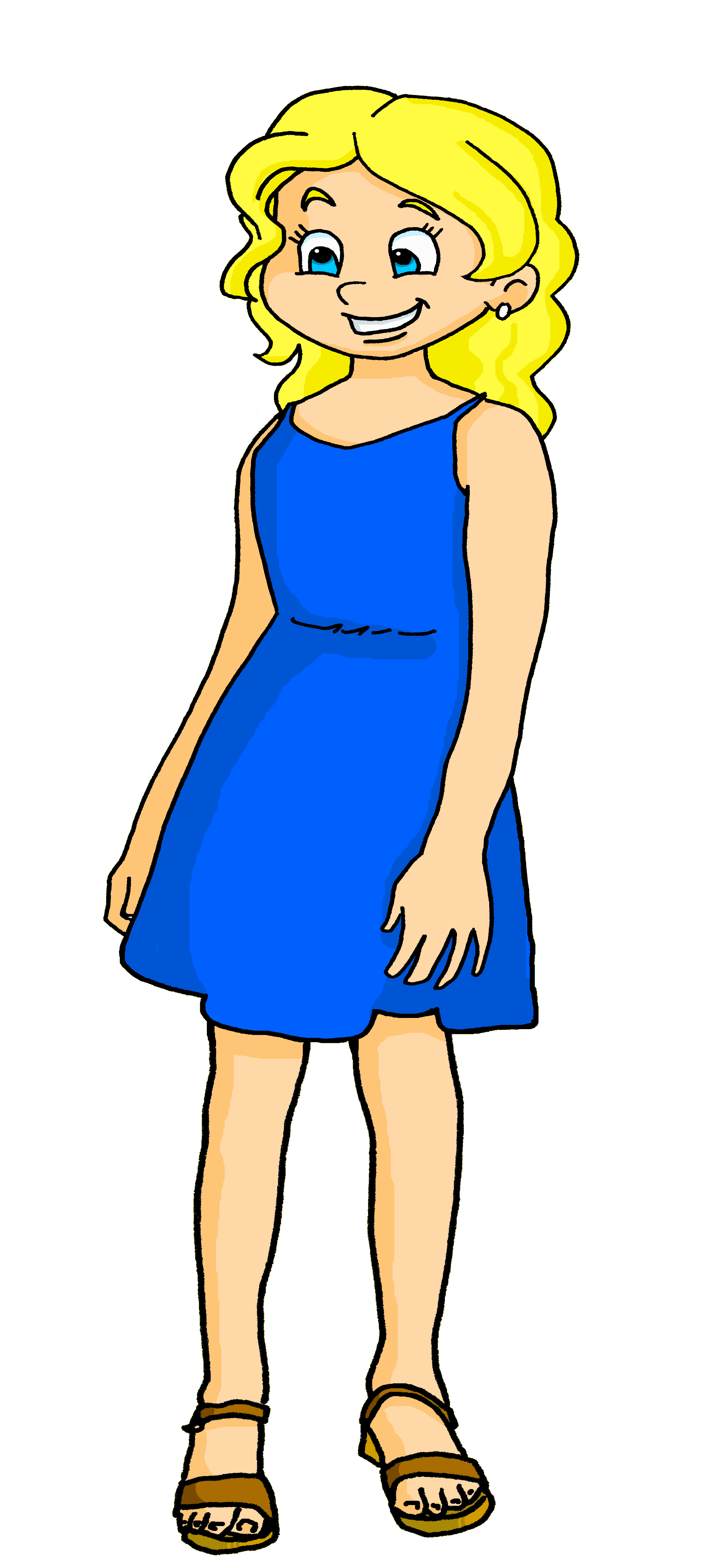 Salut Jean-Michel et Clémentine ! Ça va ?
Nous _________ ensemble, chez nous, Pierre et moi.  Et vous ? Vous  ________ où ?
Pierre fait ses devoirs. Il déteste ça, mais  _______ important car la prof   ________    souvent stricte.Et vous ? Vous   ________     sages aussi ?Aujourd’hui, nous __________ dimanche 10 octobre.    ______ super, c’est le weekend !  Je    _______     heureuse ! Et vous,  vous  _______ contents ?  Bisous, 
Adèle
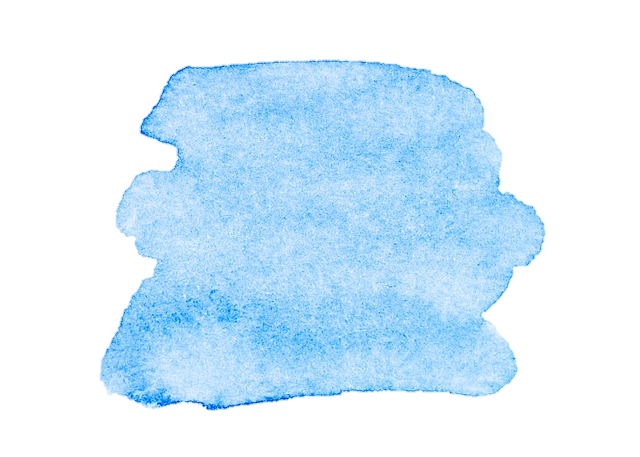 21
Describing me and others
Bleu term 1
Term 1 week 2
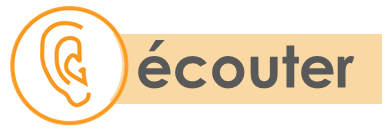 Écris [u] ou [ou].
5
Describing more than one
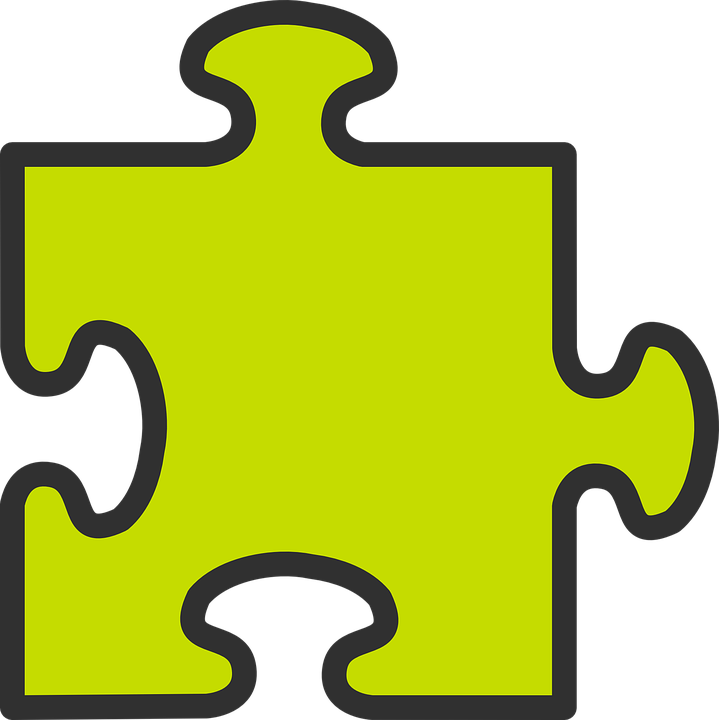 You know that many adjectives add –e to describe a feminine noun.
We often add ‘e’ to the end for the feminine form.
Pronounce the ‘t’.
Je suis contente.
I (a girl) am pleased.
Feminine
When the feminine noun is plural add -e and –s to the adjective:
Vous êtes contentes.
You (girls) are pleased.
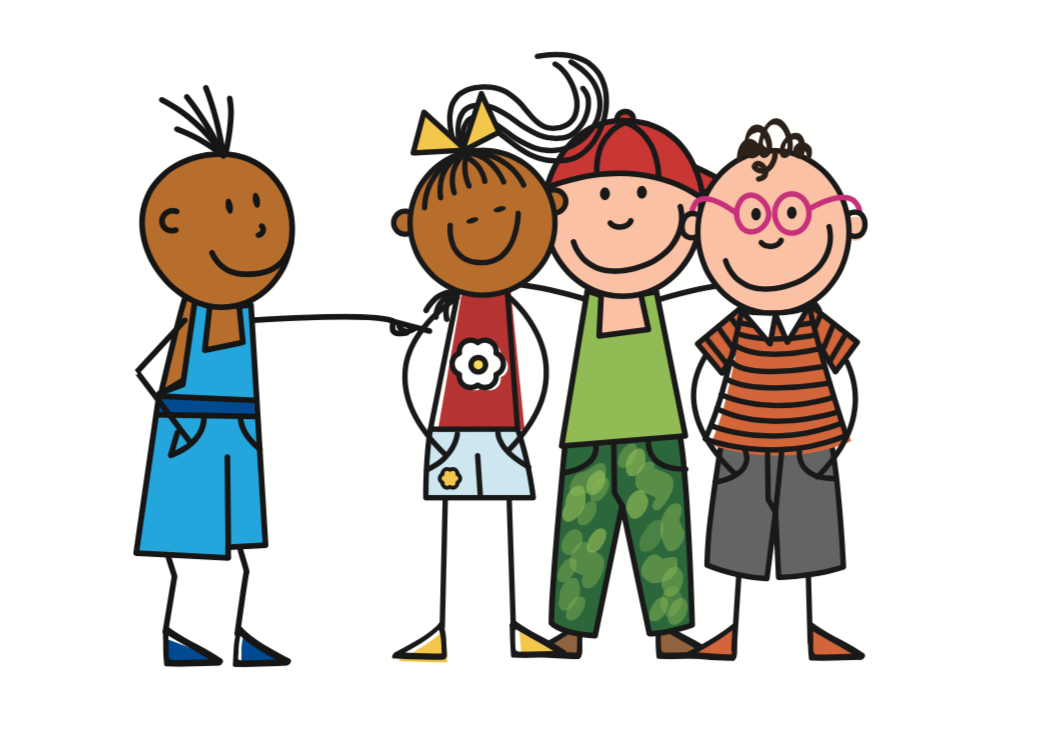 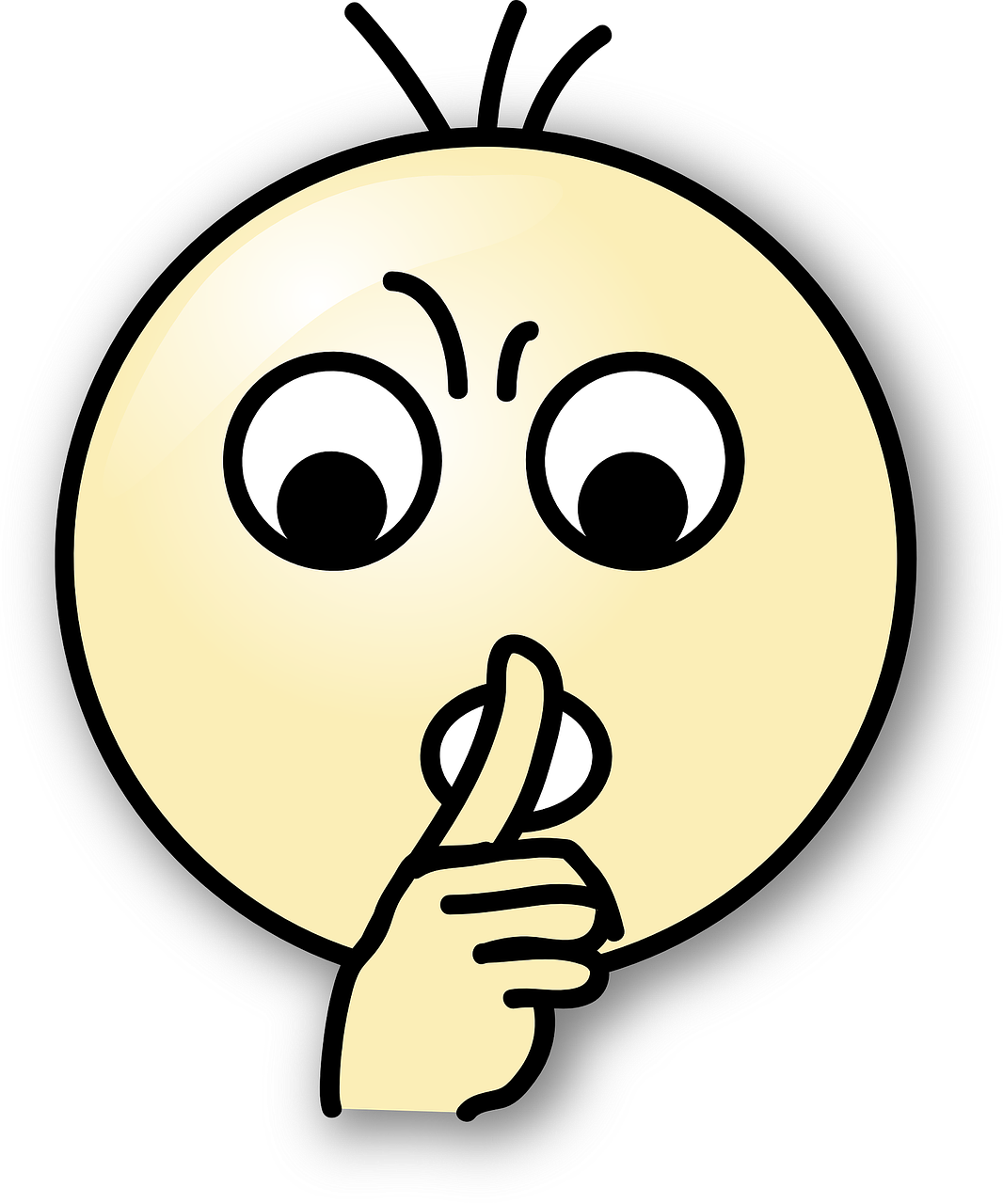 You (boys|boys & girls) are pleased.
Vous êtes contents.
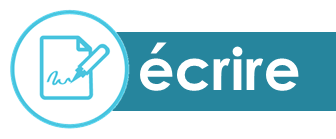 Écris les phrases en français.
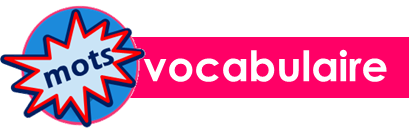 Écris en  anglais. Can you get at least 15 points?
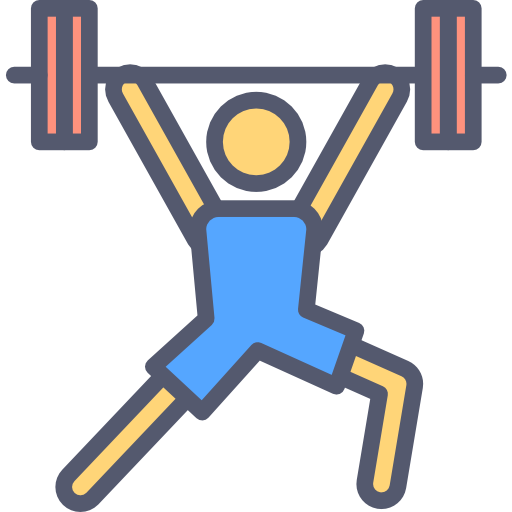 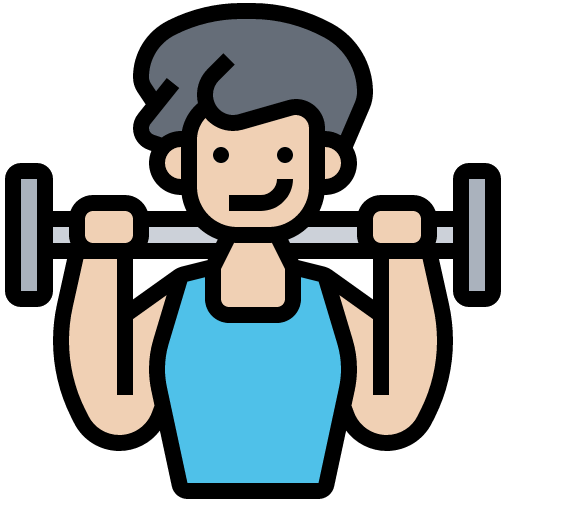 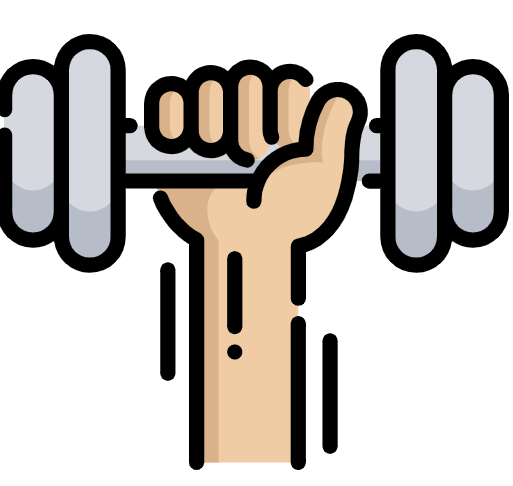 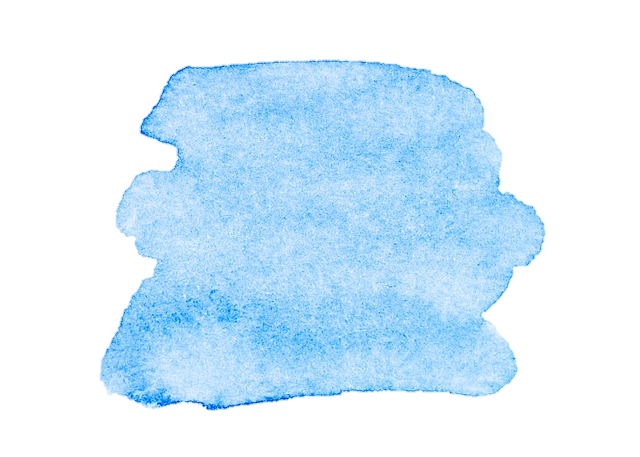 22
Describing me and others
Bleu term 1
Term 1 week 2
🎯
[on] and [om]sound exactly the same!
Talking about others: she, he and they
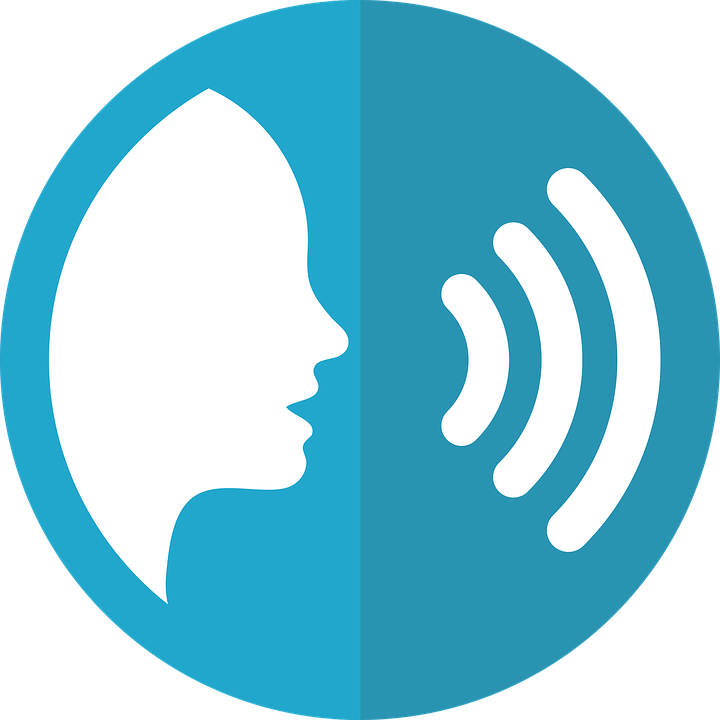 prononcer
Using plural adjectives
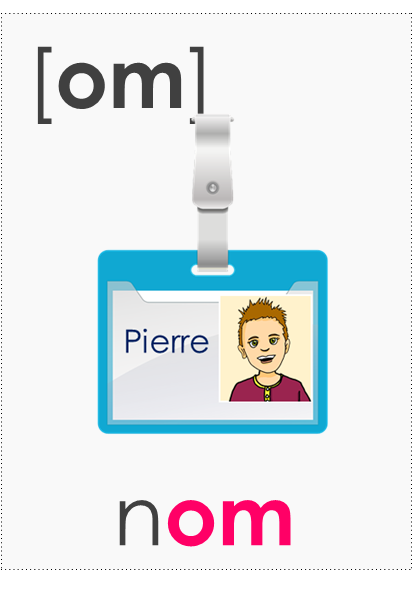 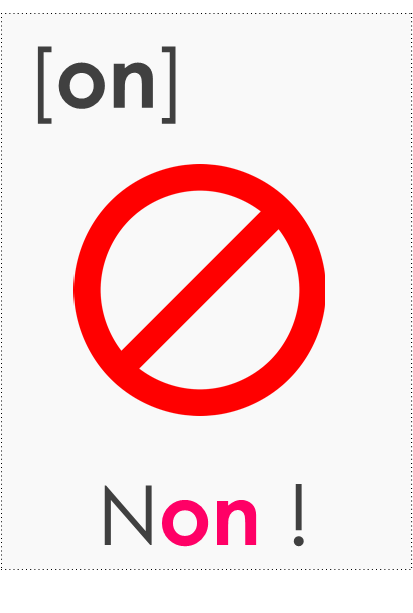 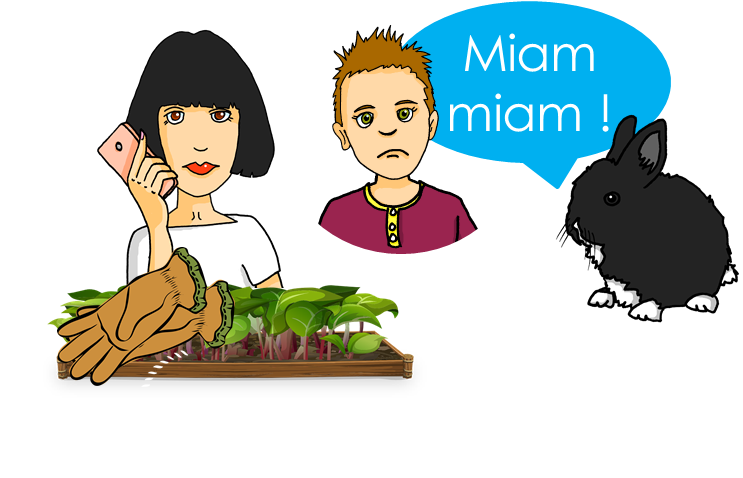 6
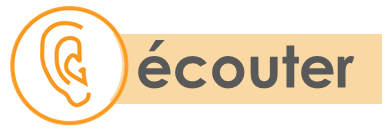 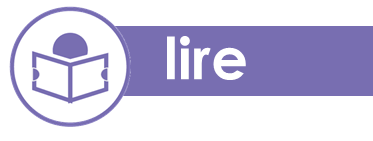 C’est [on] ou [om] ? Complète et prononce les mots.
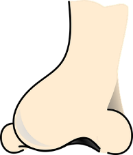 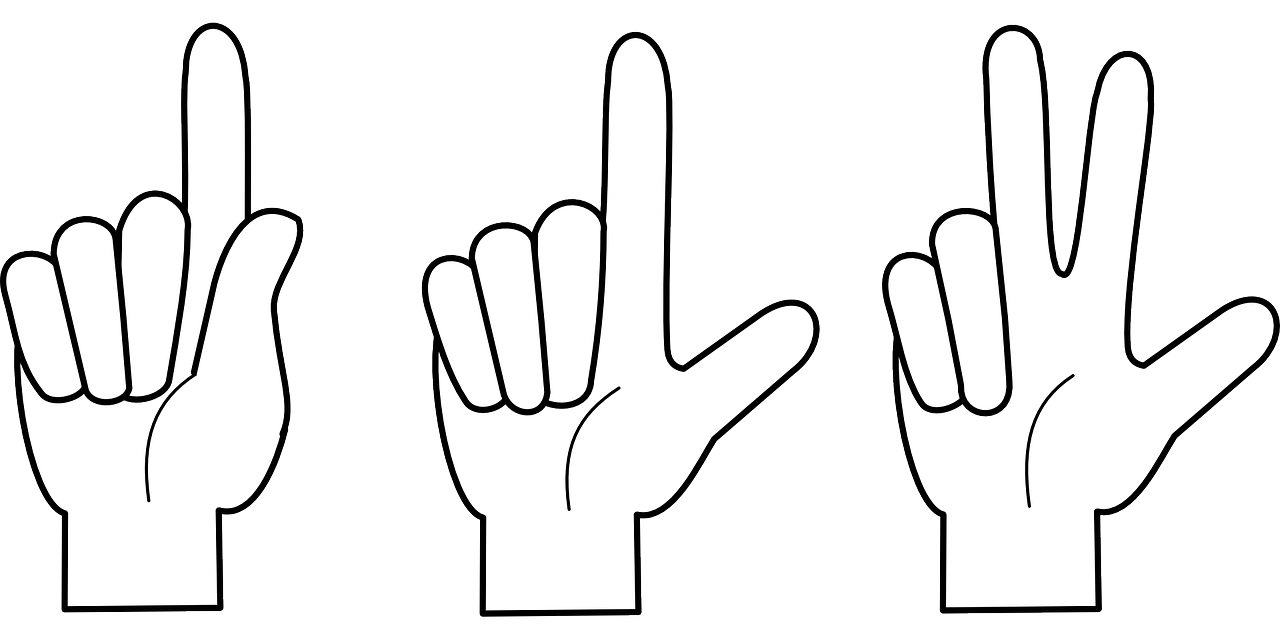 When the nasal vowel [on] appears in front of ‘p’ or ‘b’ it is spelt [om] instead of [on].
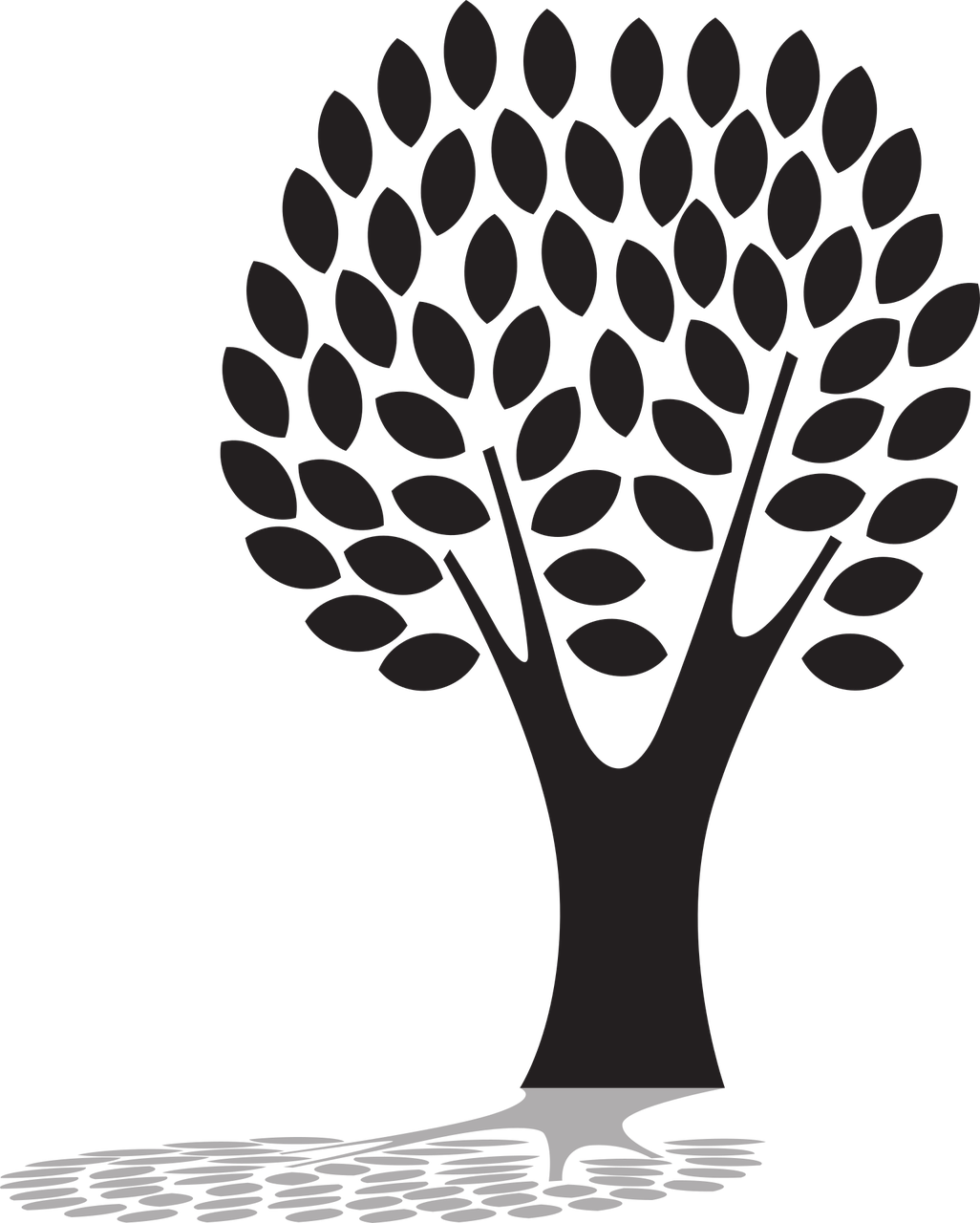 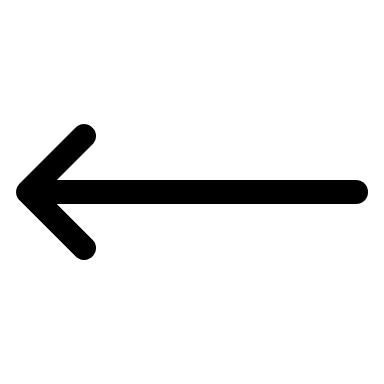 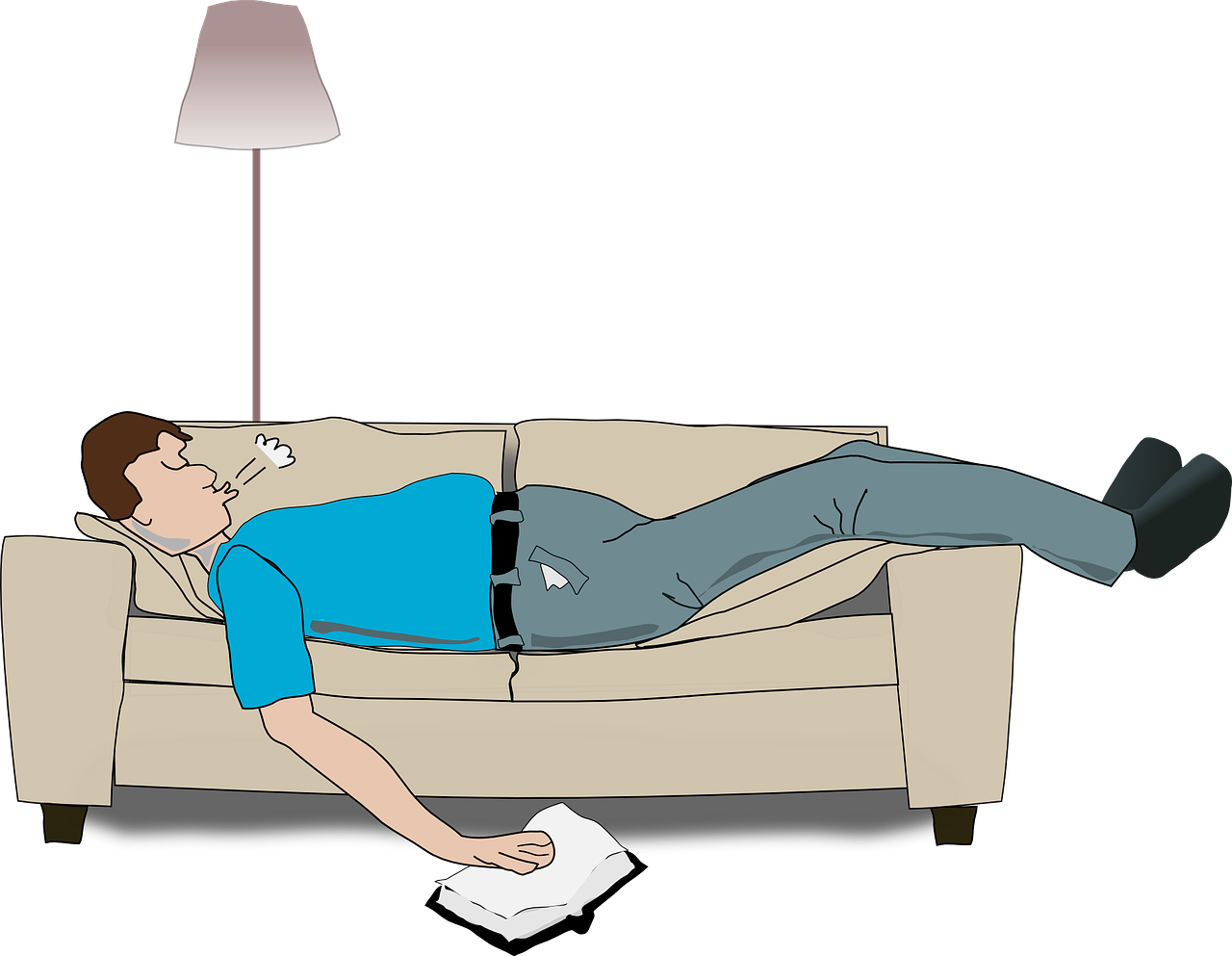 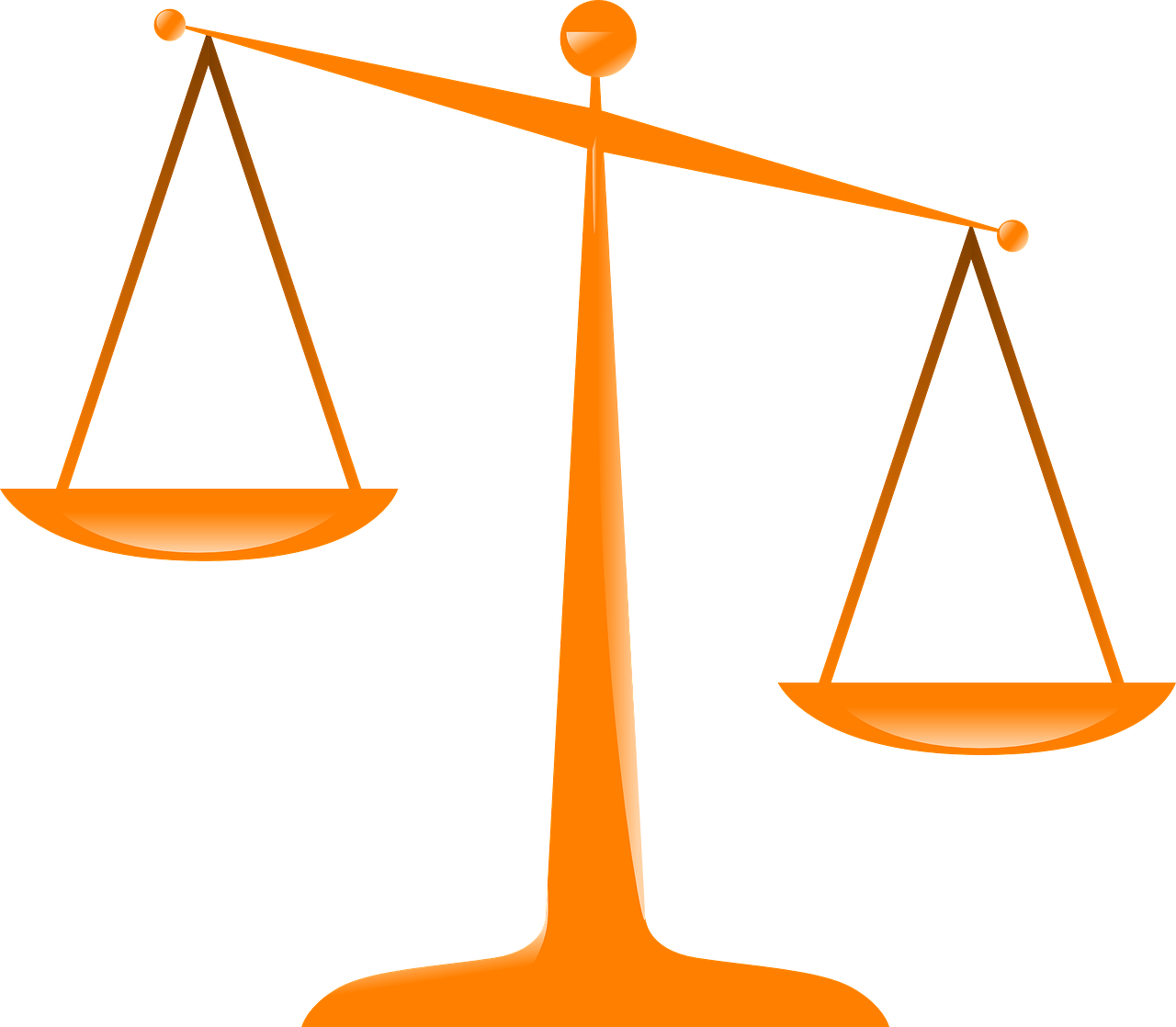 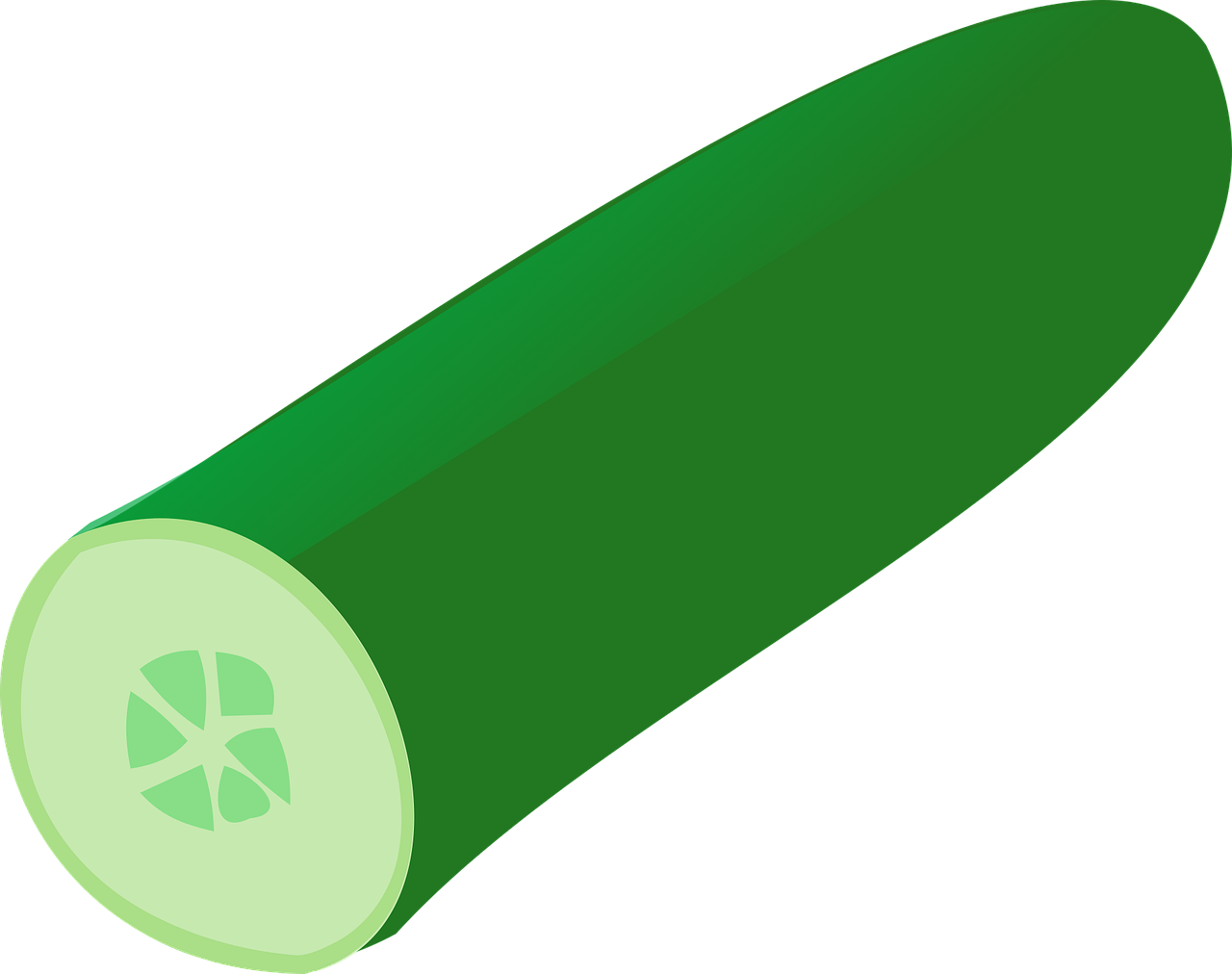 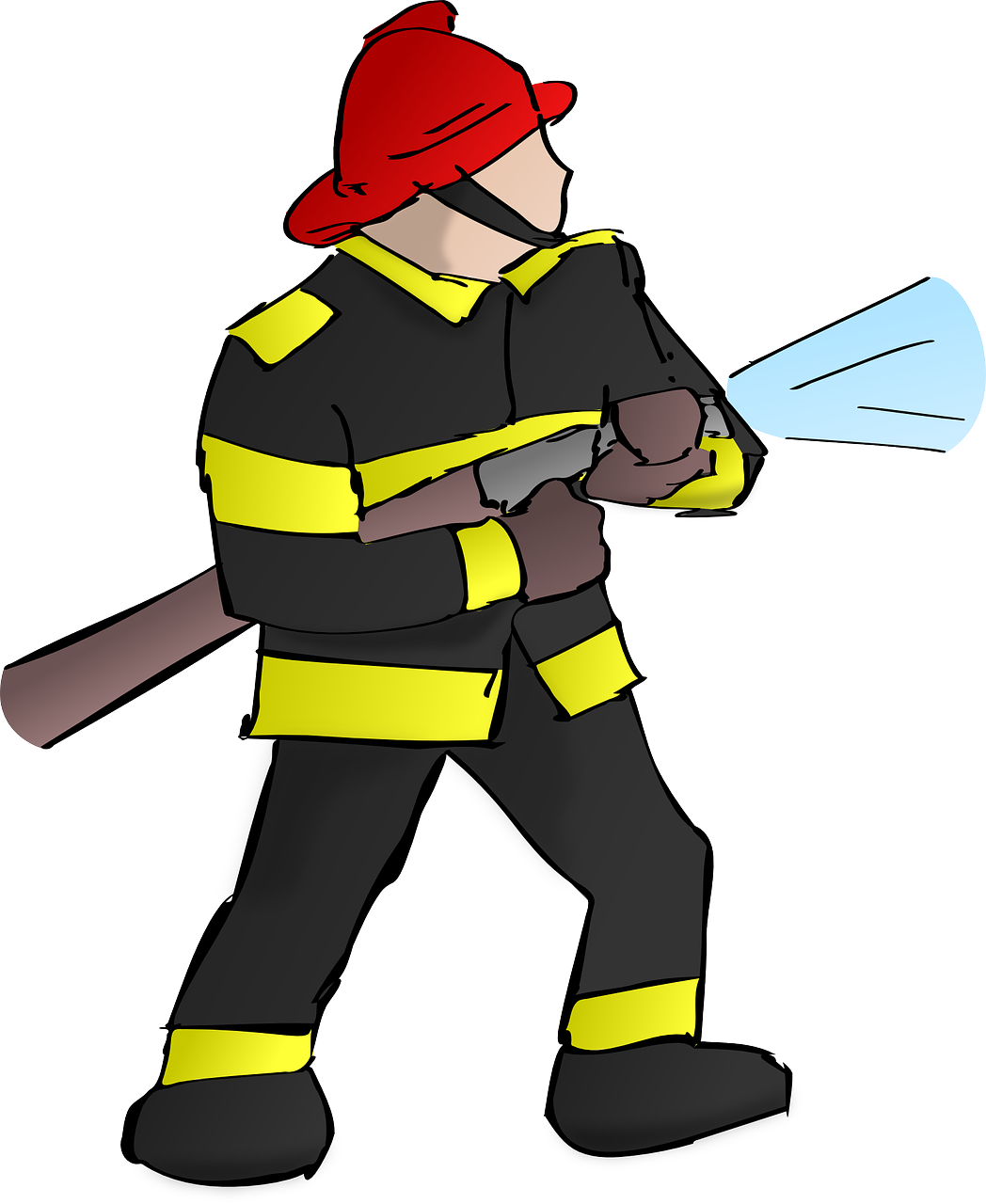 Describing others – they are
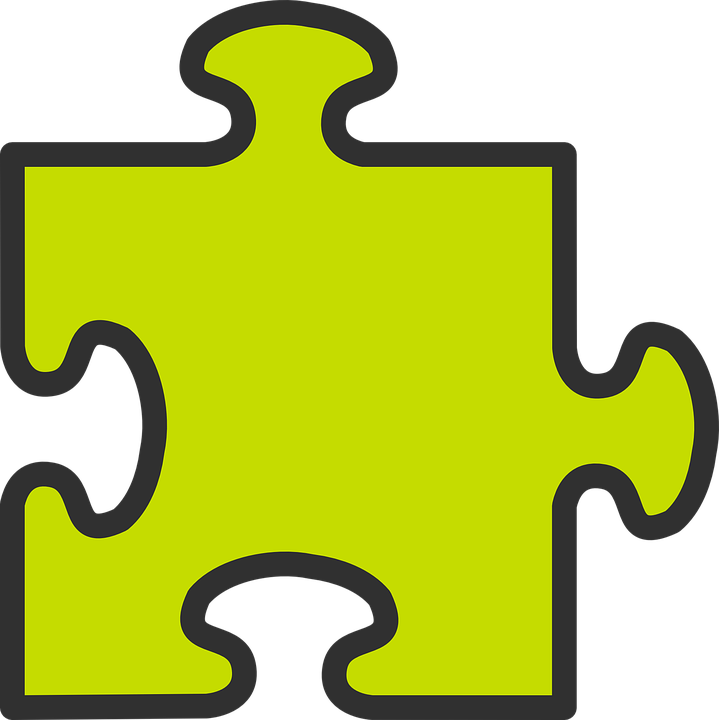 You know how to describe one other person, using the verb être (to be):
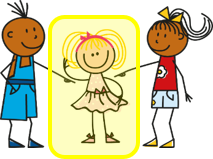 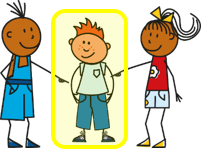 She is pleased.
Il est content.
He is pleased.
Elle est contente.
To say ‘they are’:
A plural noun needs a plural adjective.
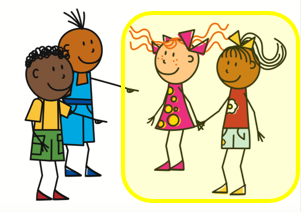 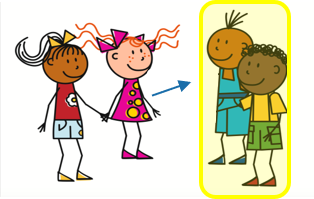 Elles sont contentes.
Ils sont contents.
They (f) are pleased.
They (m or m/f) are pleased.
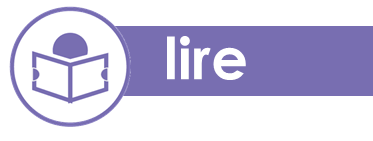 Écris de 1à 6 il/elle ou ils/elles.
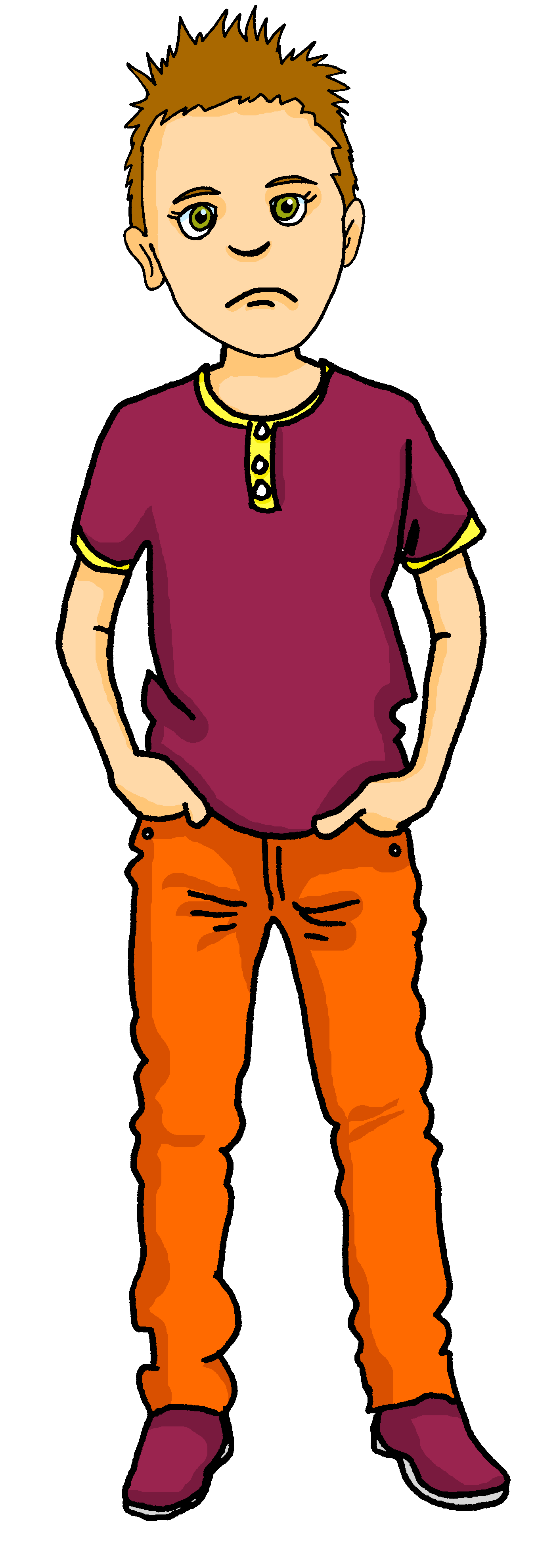 Exemple:
Miam miam !
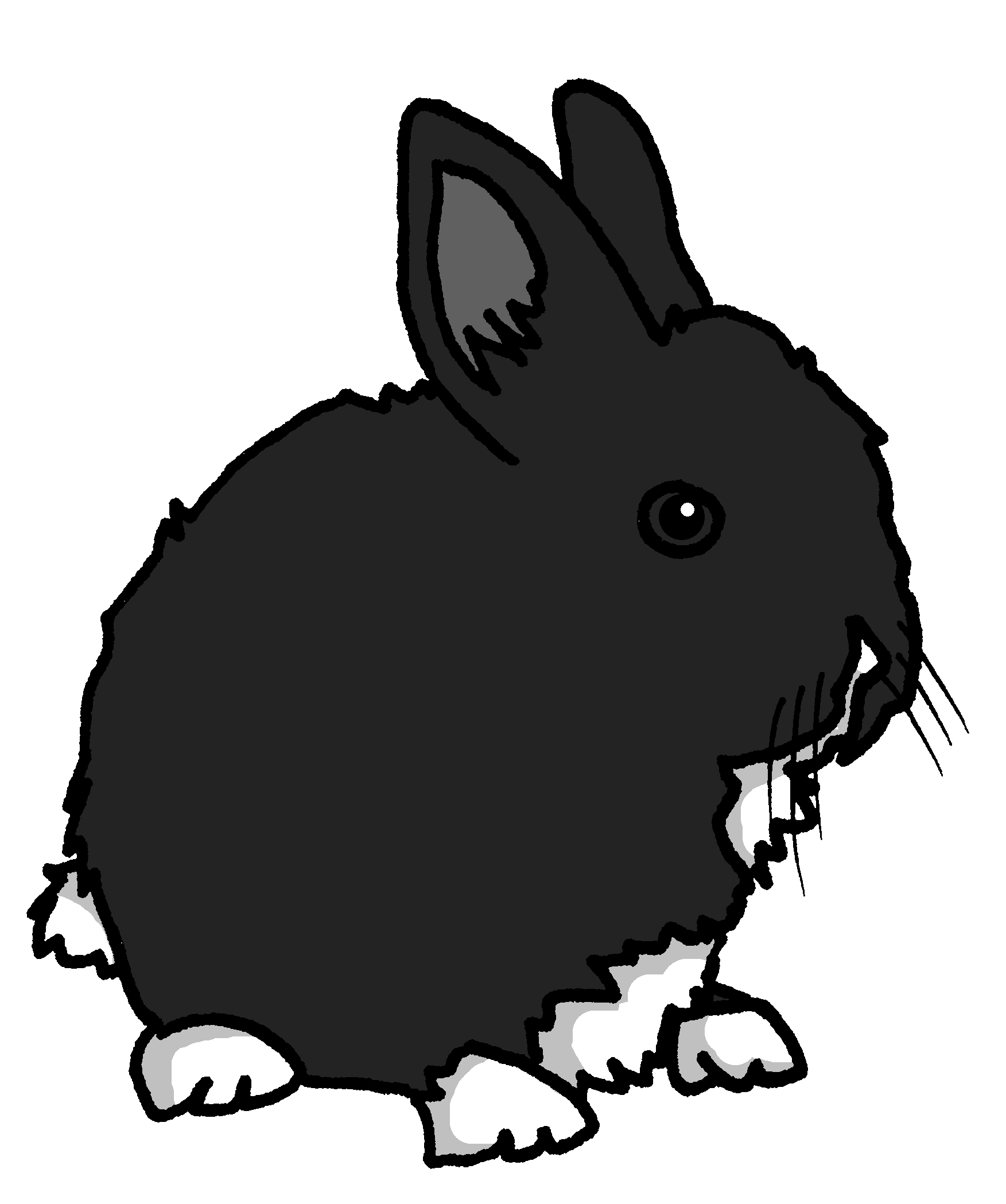 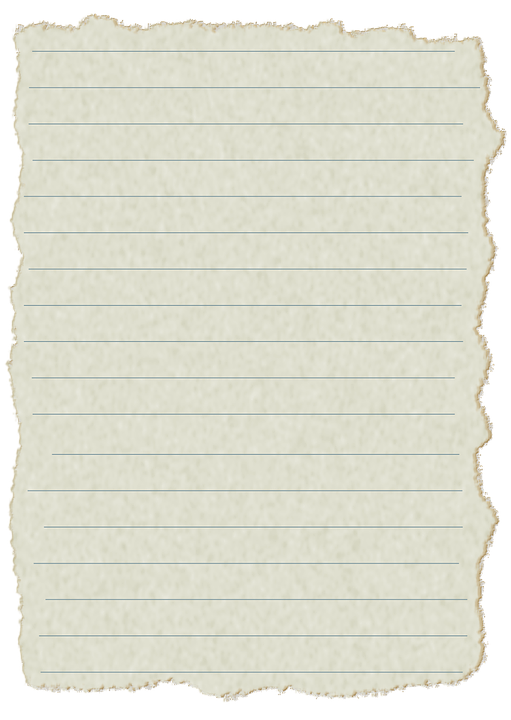 … est sage.
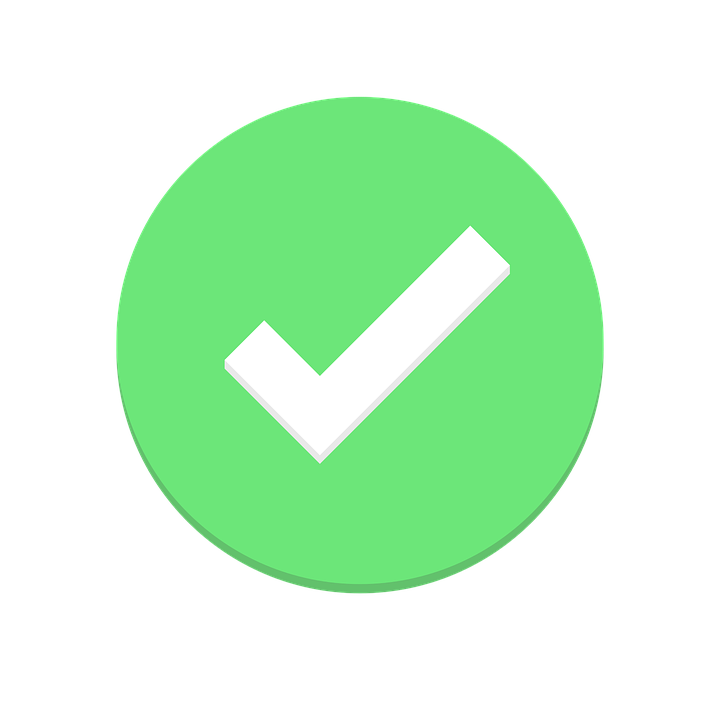 4
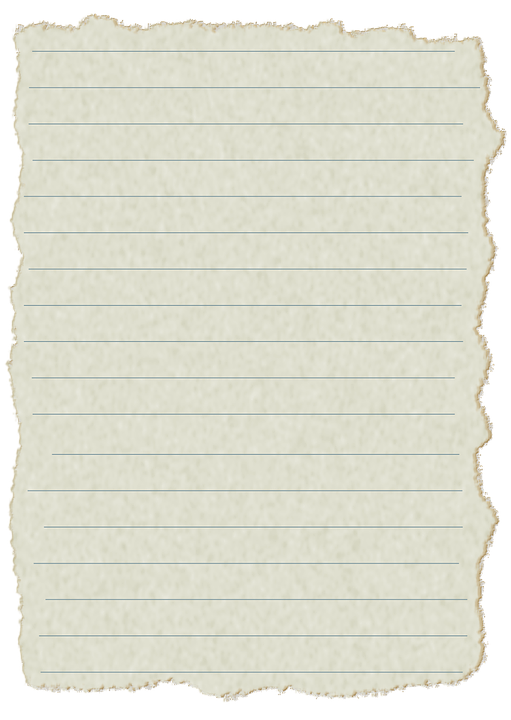 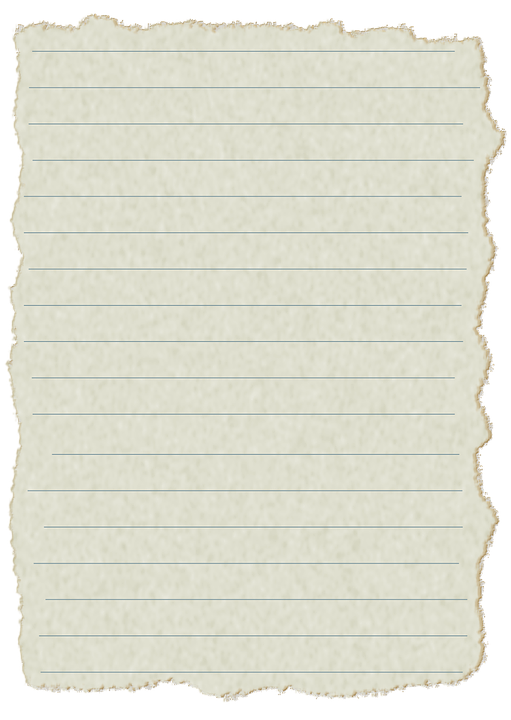 … sont drôles.
… est malade.
5
… sont rapides.
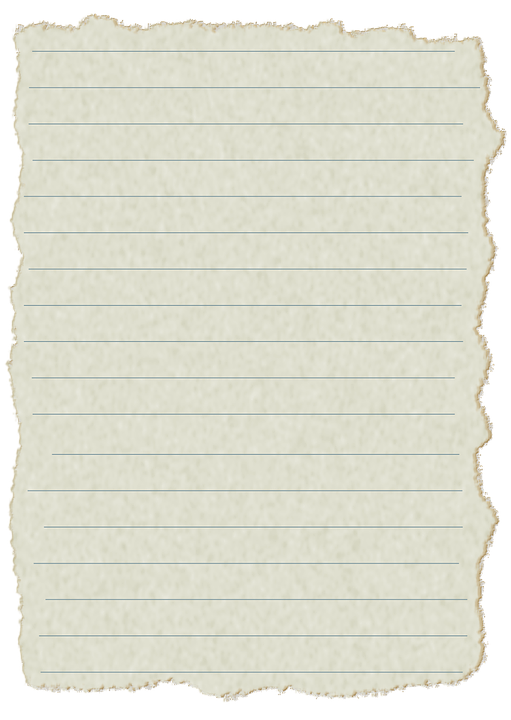 … sont jeunes.
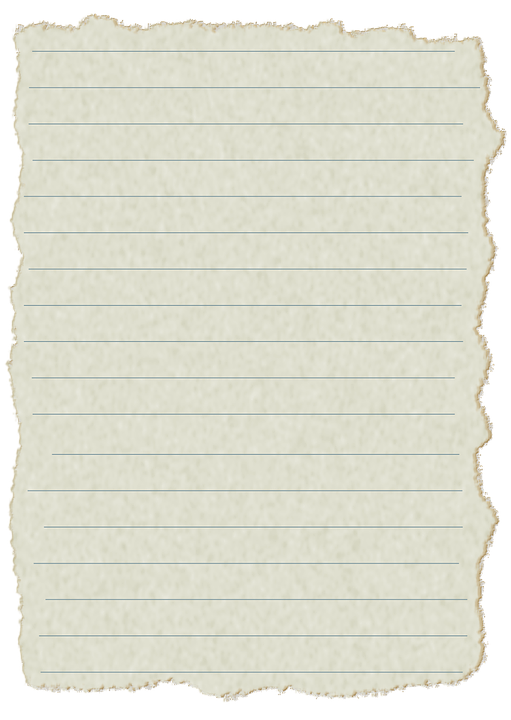 6
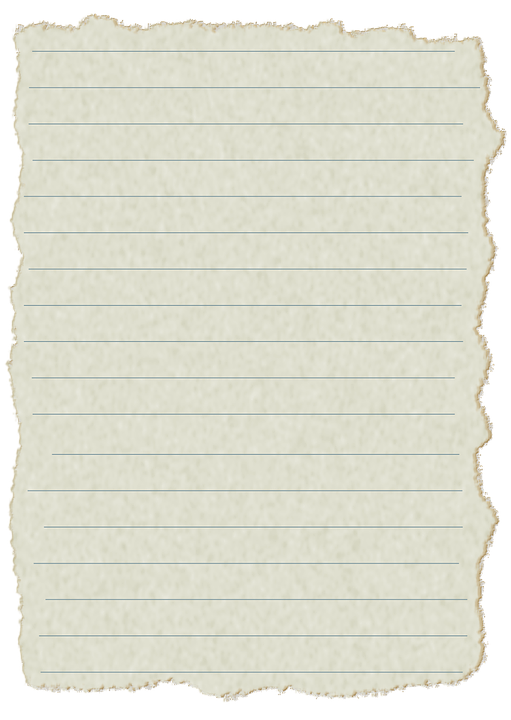 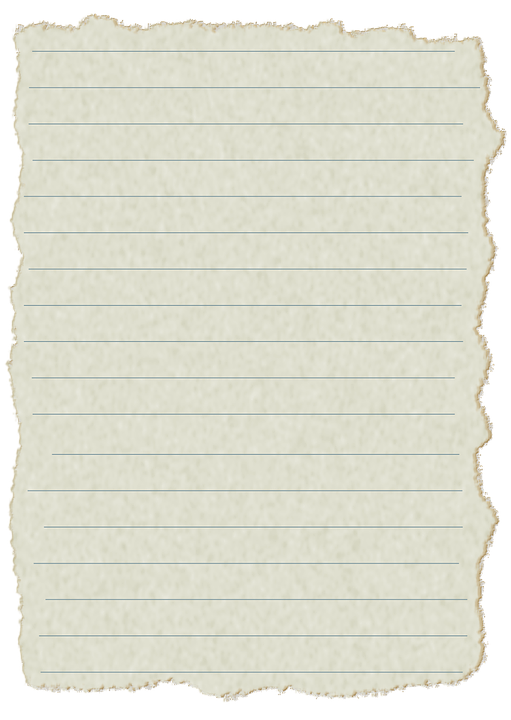 … sont calmes.
… est triste.
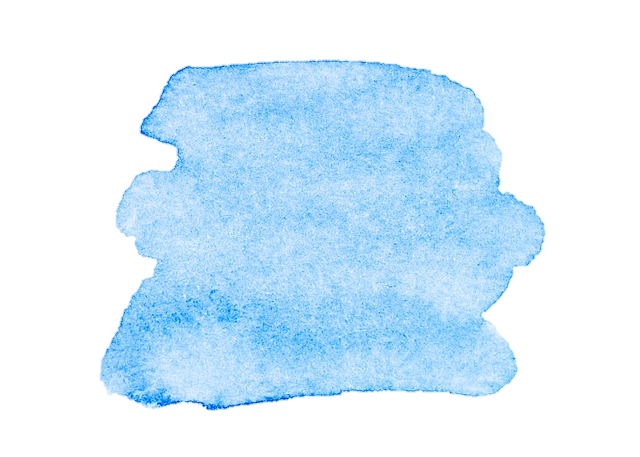 23
Describing me and others
Bleu term 1
Term 1 week 2
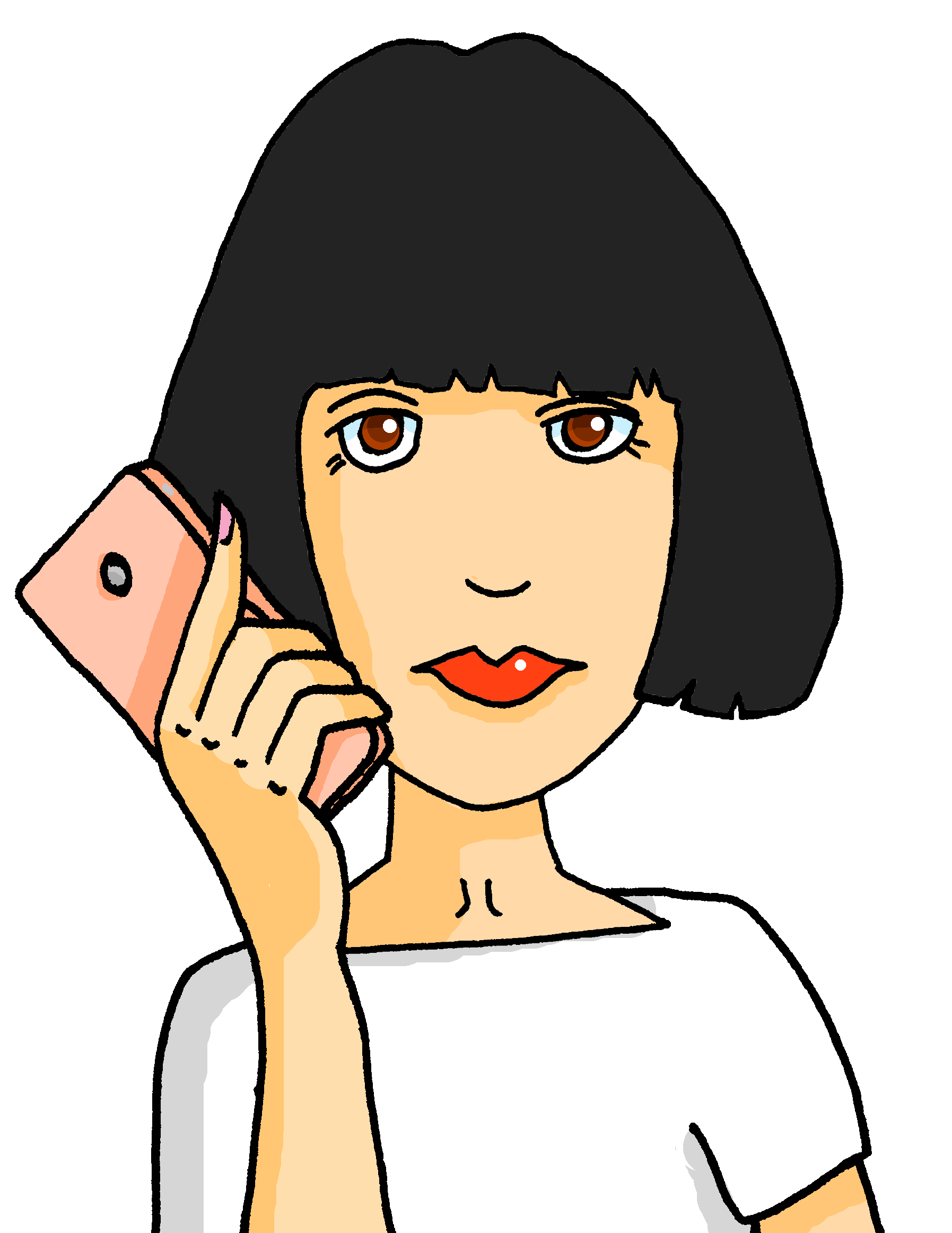 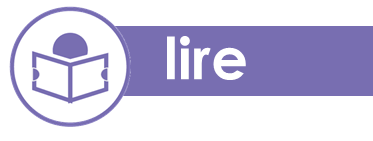 Écris de 1 à 6 m ou f pour chaque mot.
Le jardin est très joli.  Il y a aussi beaucoup de fruits. 
1
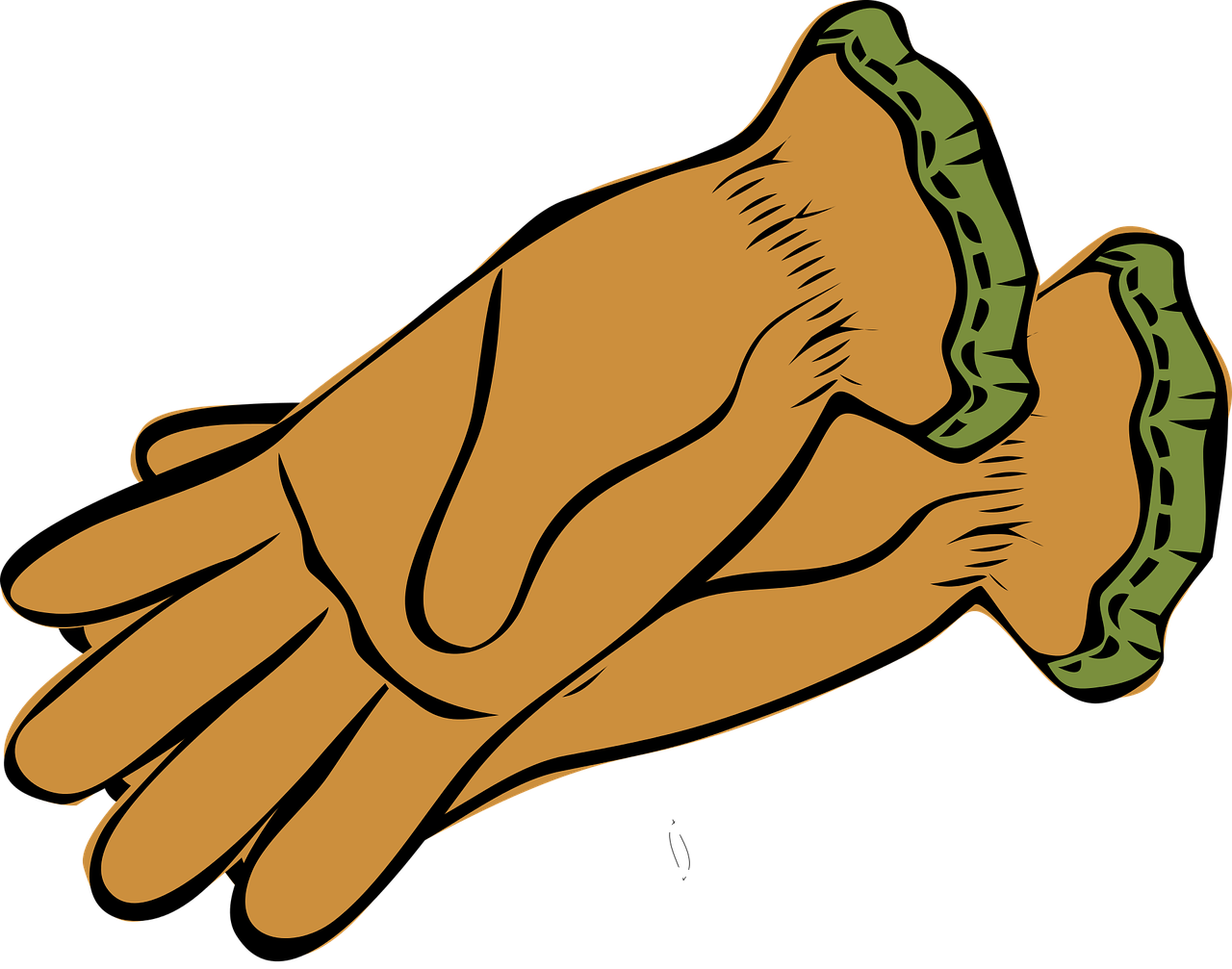 m
Les pommes sont prêtes. 
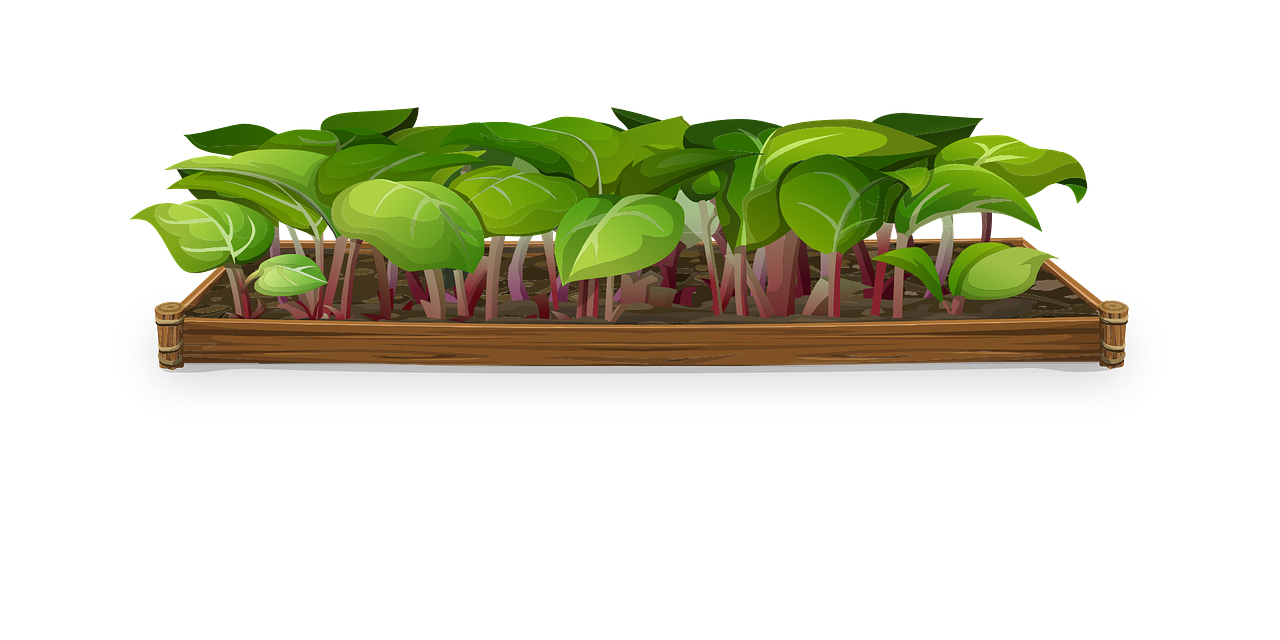 6
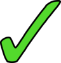 f
4
2
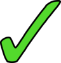 f
m
Les prunes sont délicieuses.
Les fraises sont grandes !
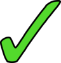 m
f
5
3
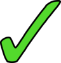 f
m
Les jours sont très longs.
Les petits pois sont verts.
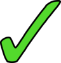 f
m
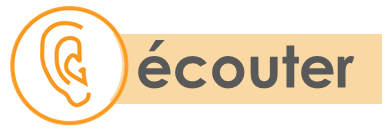 Écris les bonnes lettres.
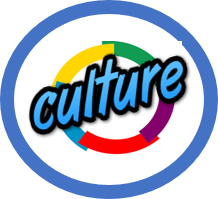 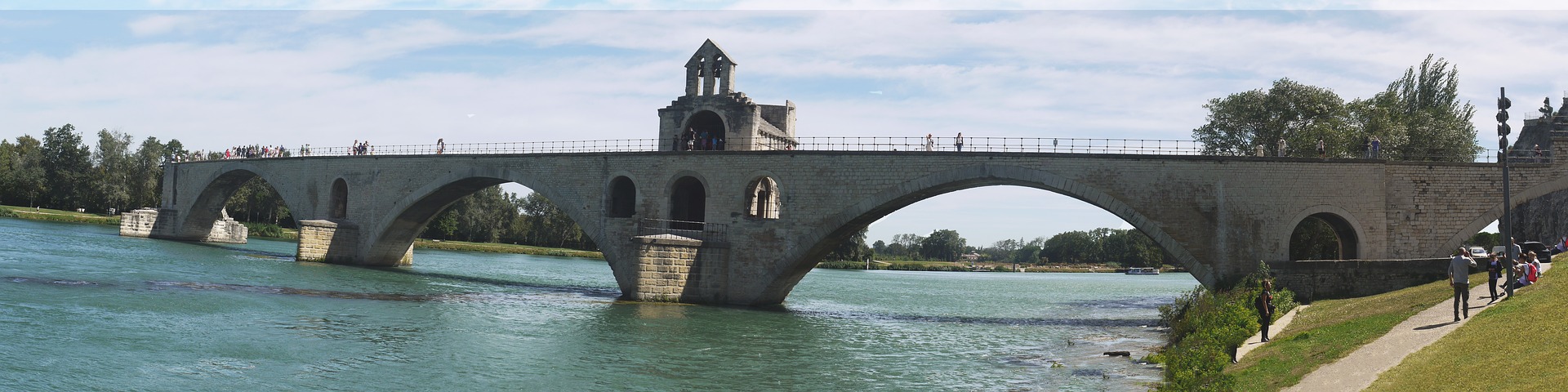 On the Avignon bridge
People are dancing there (x2)
On the Avignon bridge
People are dancing round and round
Sur le p_ _ t d’Avign_ _
_ _  y d_ _ se, _ _ y d_ _se
Sur le p_ _t d’Avign_ _
_ _  y d_ _se tous  _ _  r_ _d

Les beaux messieurs f_ _t comme ça
Et puis _ _core comme ça …
The handsome gentlemen do this
And then do this again …
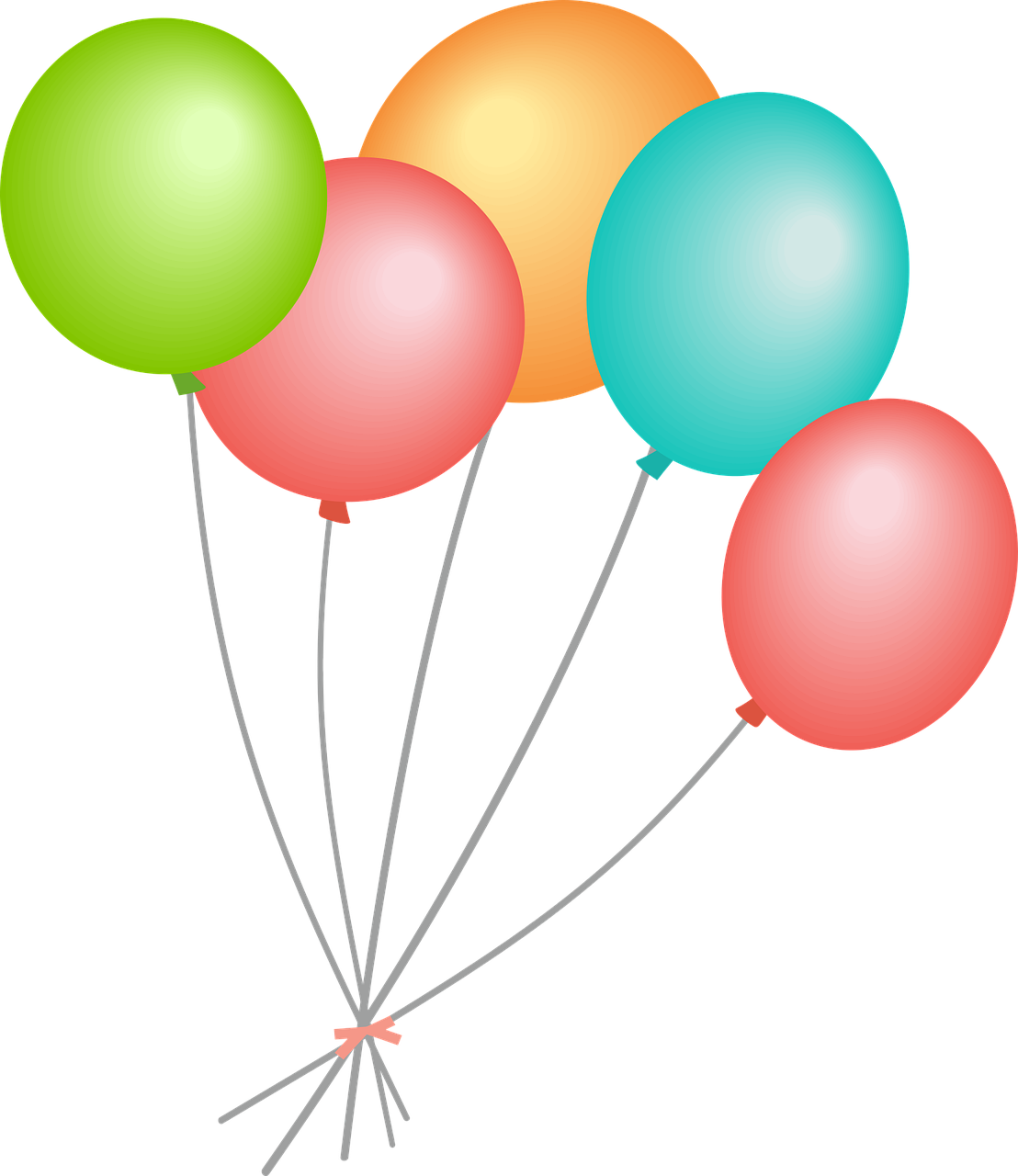 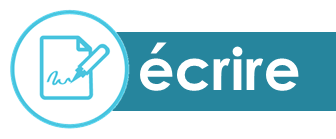 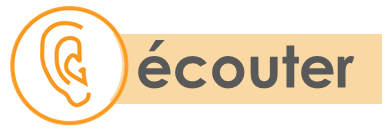 Écris les anniversaires en français.
3
2
1
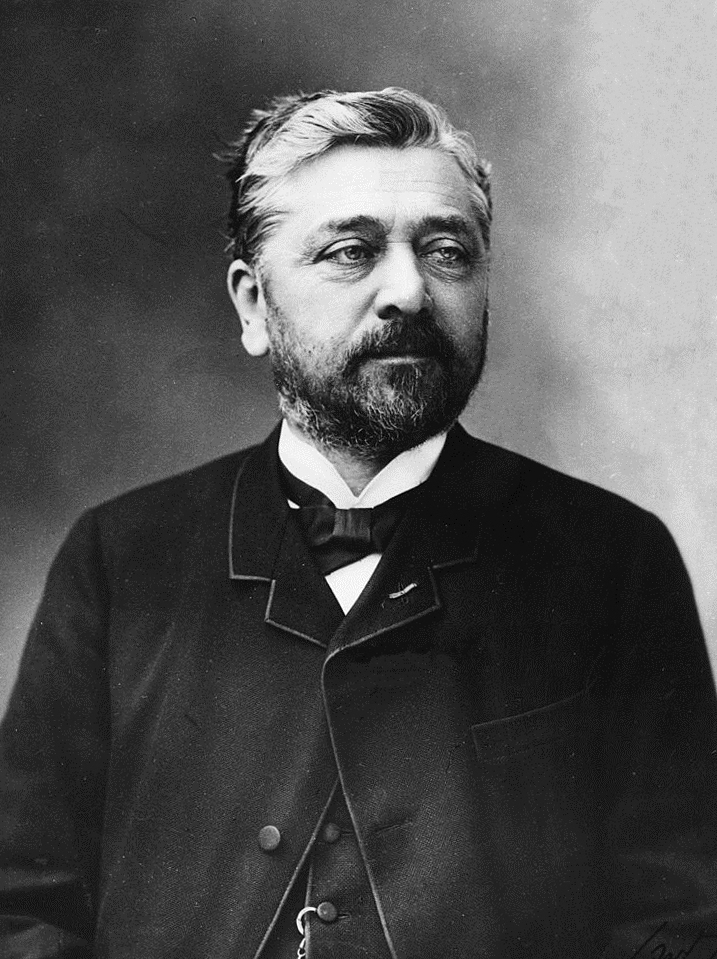 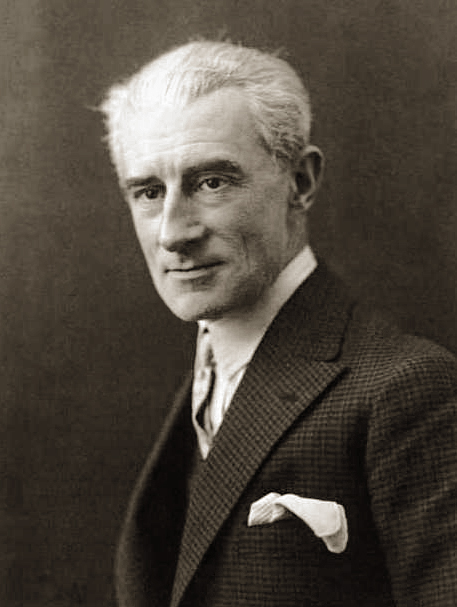 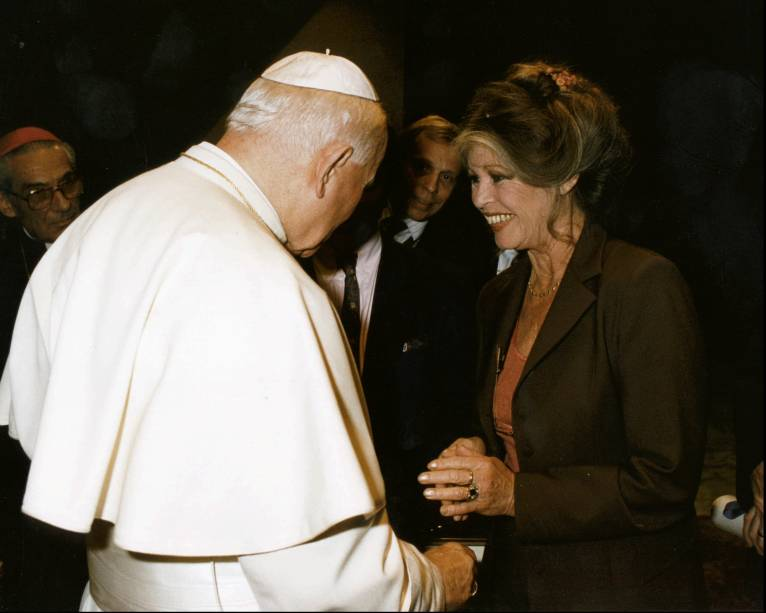 Gustave Eiffel
Brigitte Bardot
Maurice Ravel
5
4
6
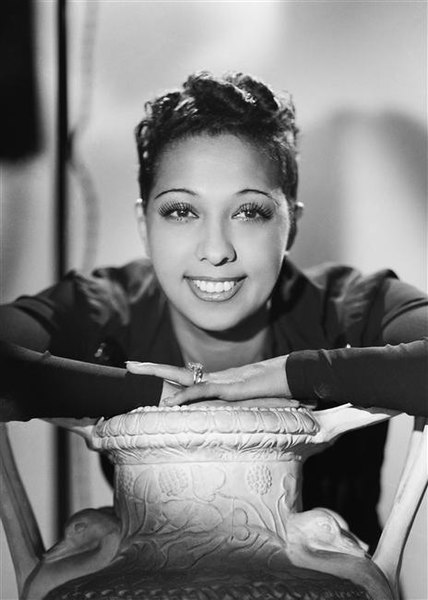 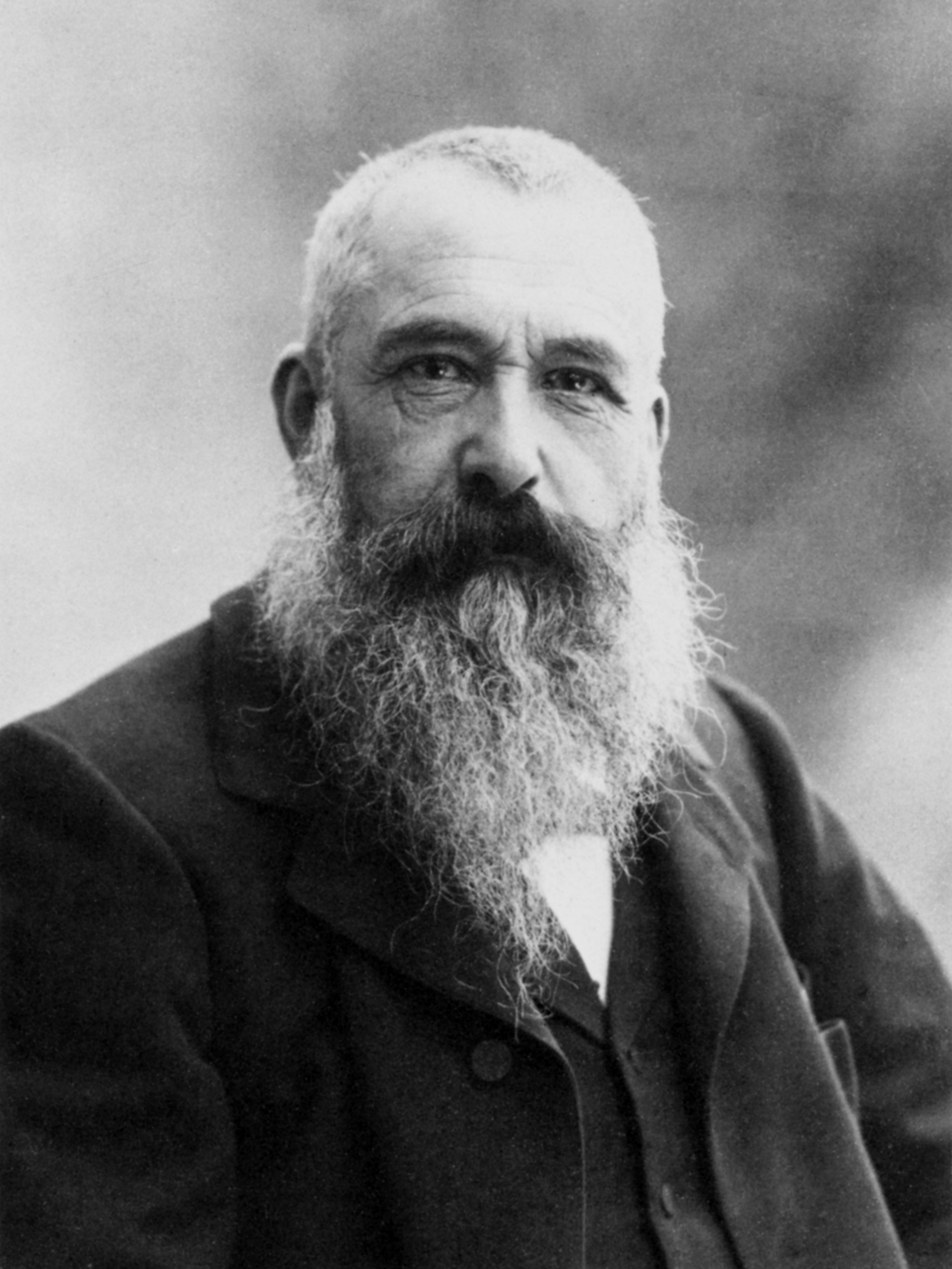 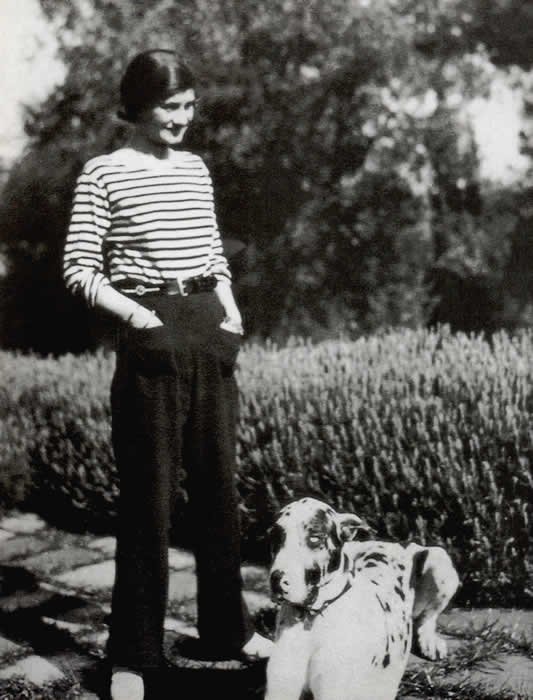 Joséphine Baker
Coco Chanel
Claude Monet
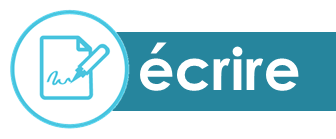 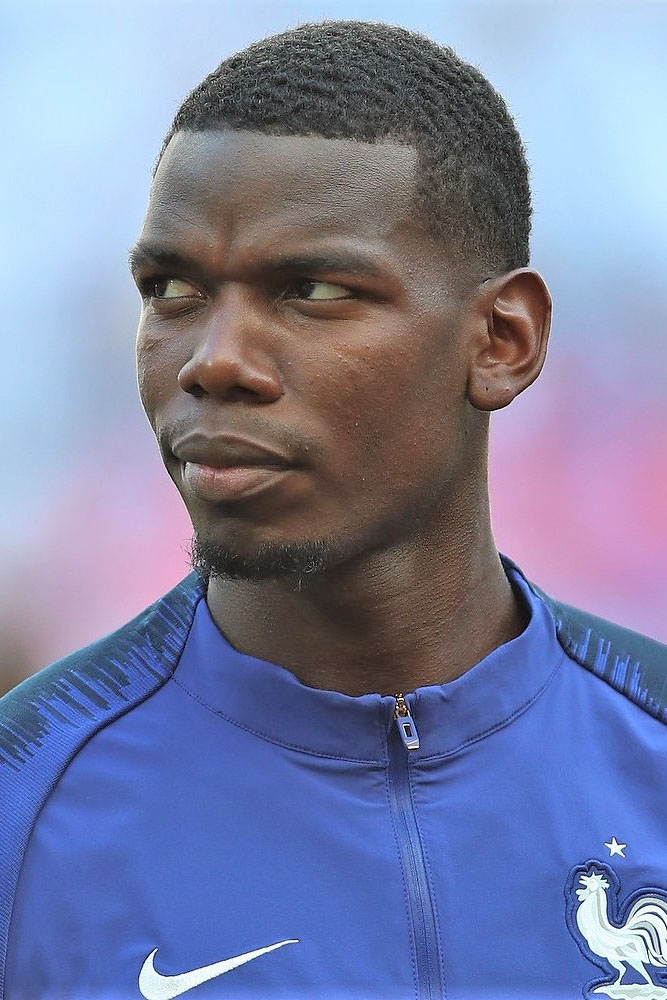 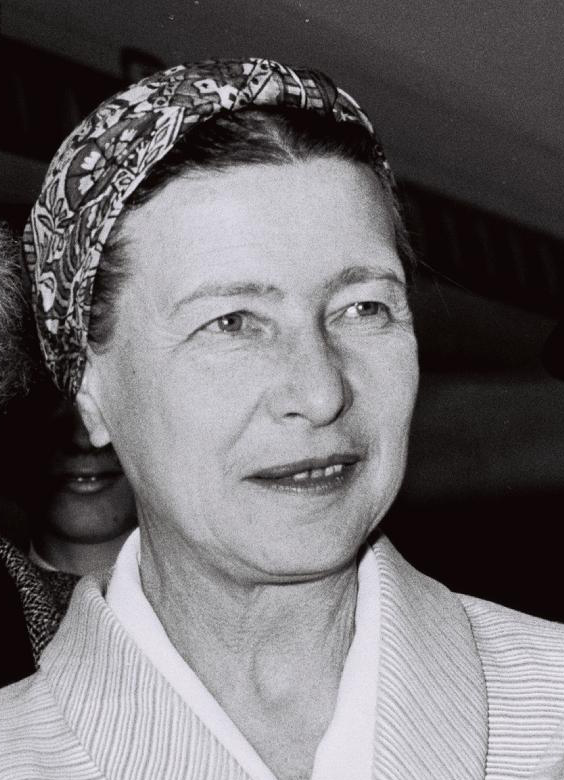 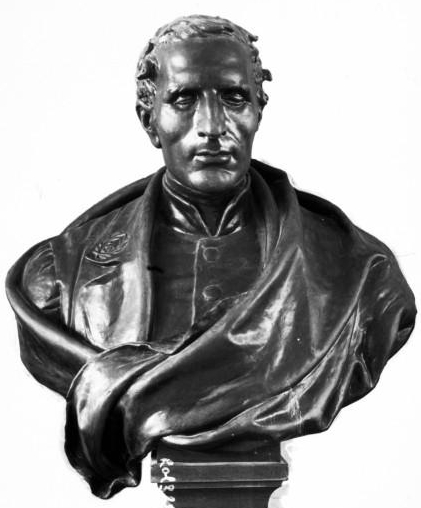 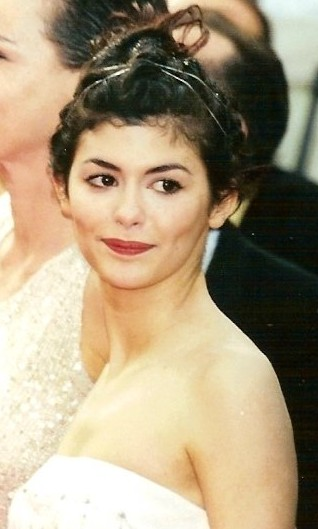 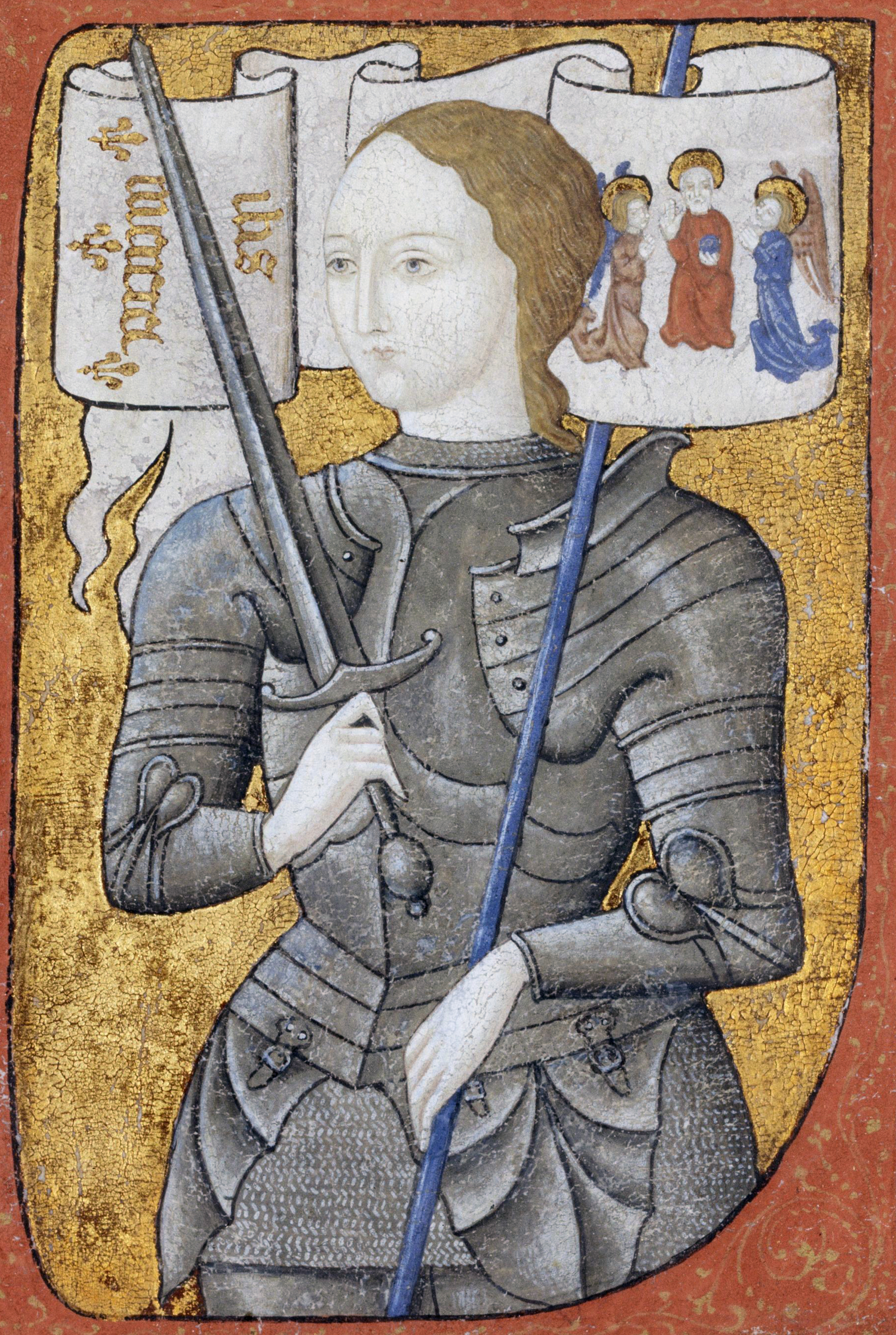 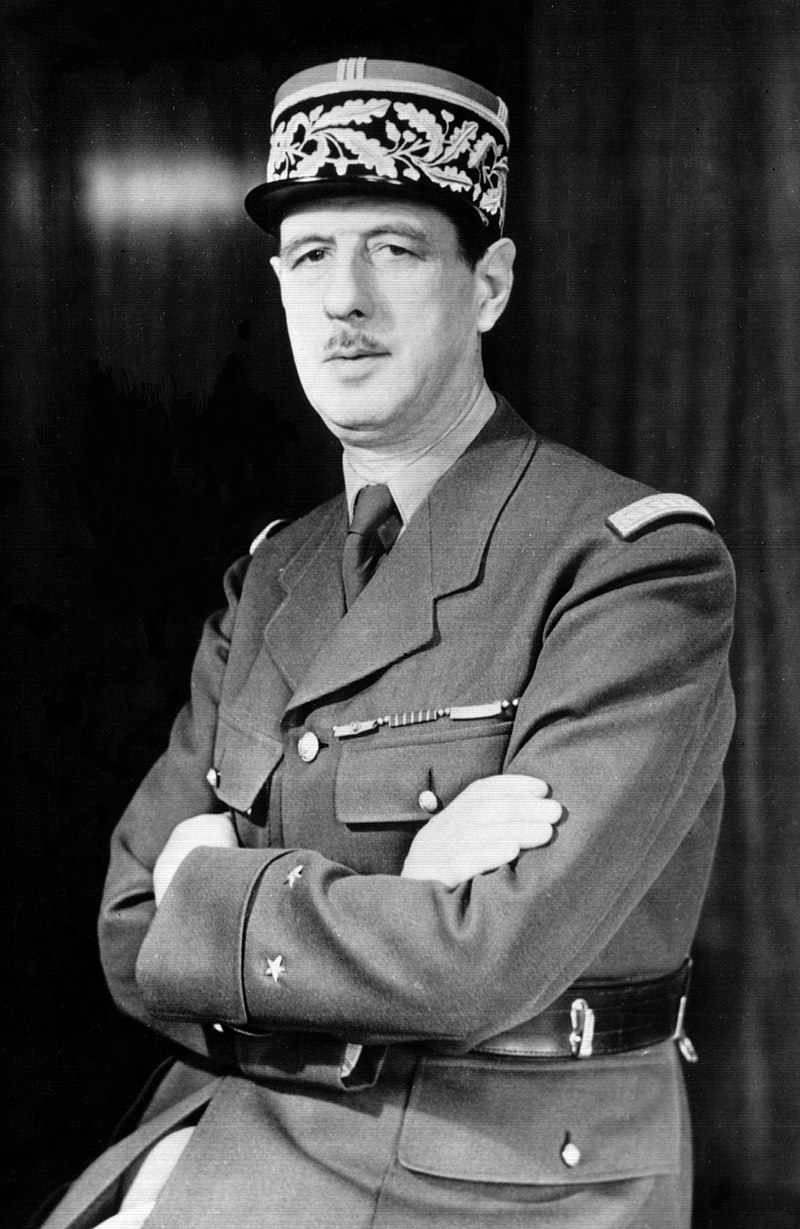 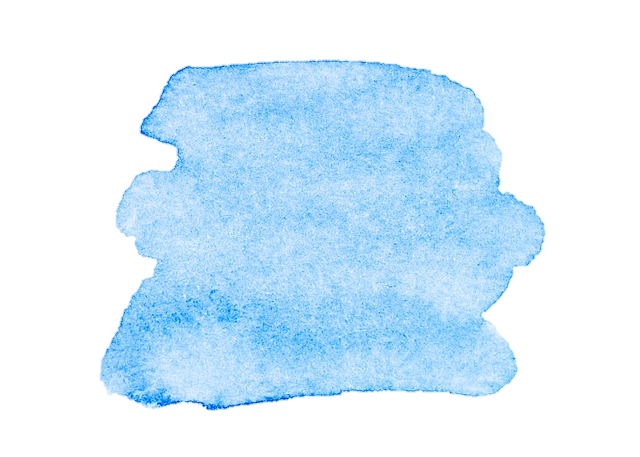 24
Describing me and others
Bleu term 1
Term 1 week 2
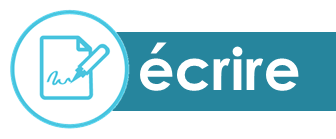 Complète les phrases.
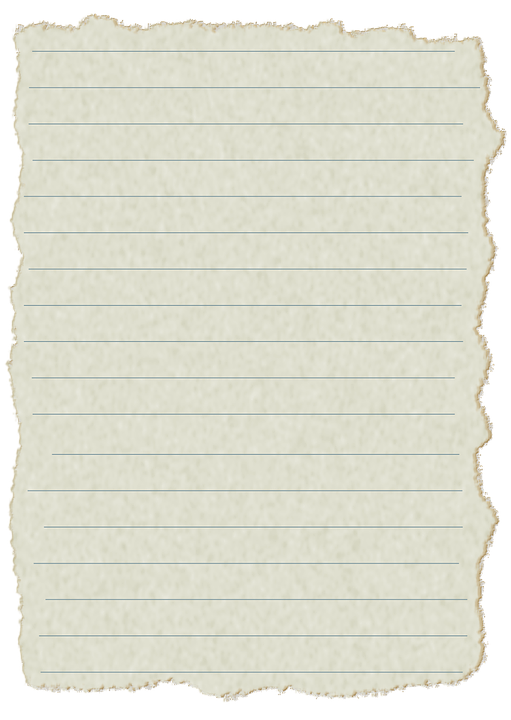 1
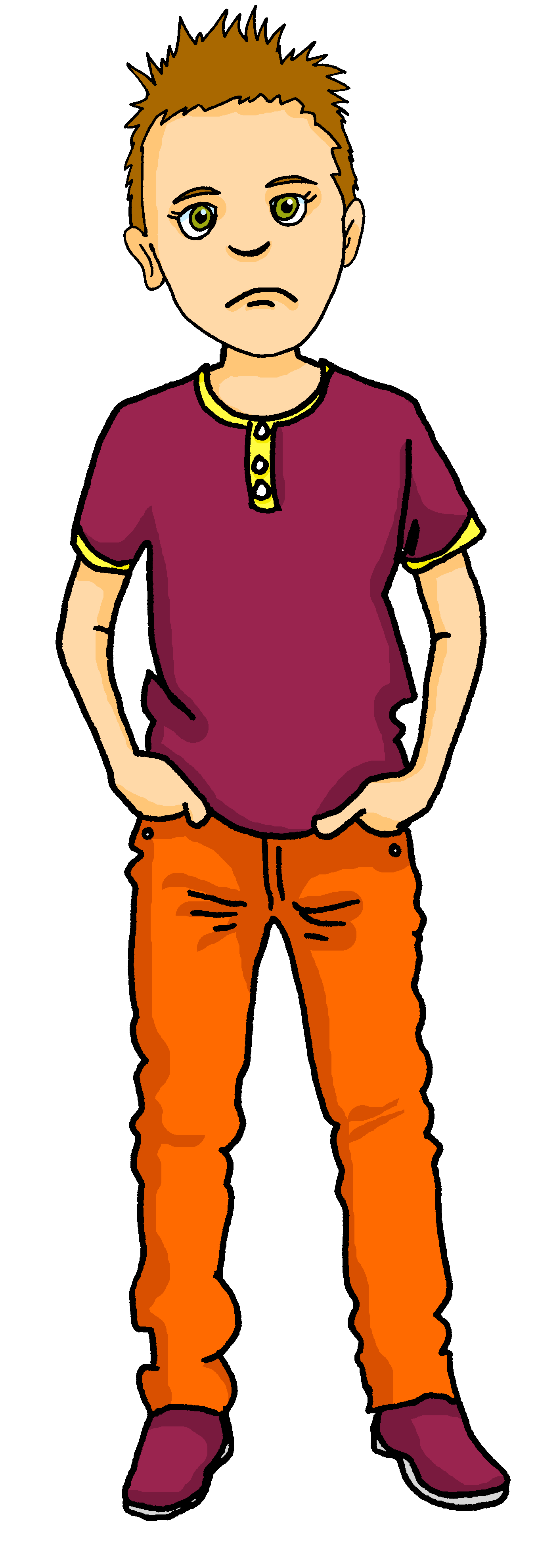 Adèle et Léa __________ méchantes.
6
Adèle and Léa are naughty.
Maman ______ contente mais les tomates ________vertes !
2
Mum is pleased but the tomatoes are green!
Ma professeure _______ très stricte maintenant.
3
My teacher is very strict now.
Mes amis _______ absents et je ______ seul à l’école.
4
My friends are absent and I am alone at school. 
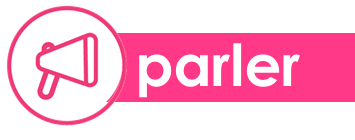 Parle avec ton/ta partenaire.
Les amis … …
Les professeures … …
Les pommes … …
Les maths  …  …
Les parents … …
Les livres … …
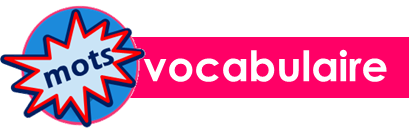 Écris en  anglais. Can you get at least 15 points?
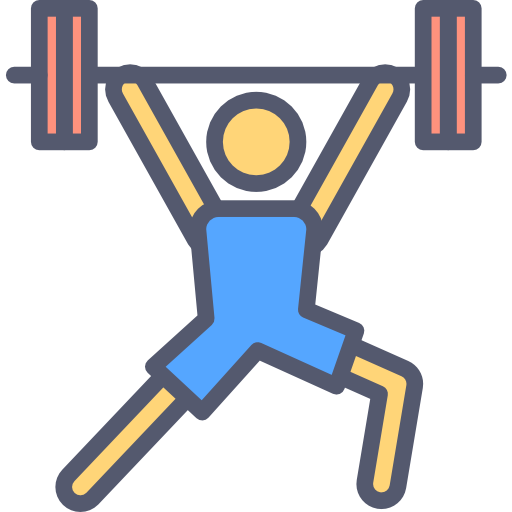 x3
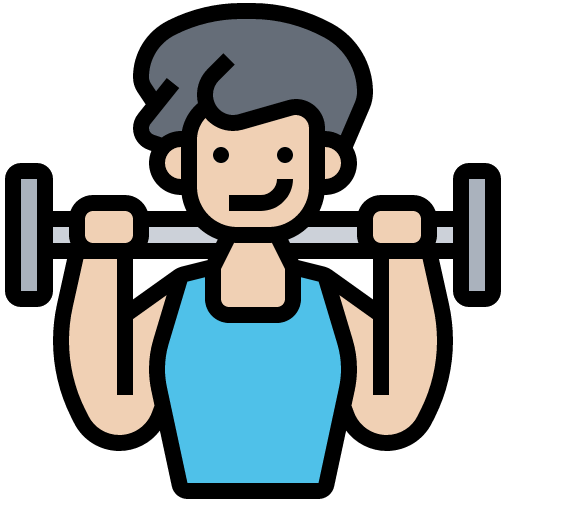 x2
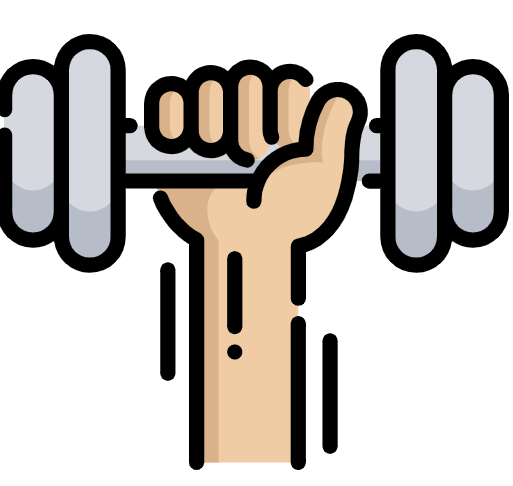 x1
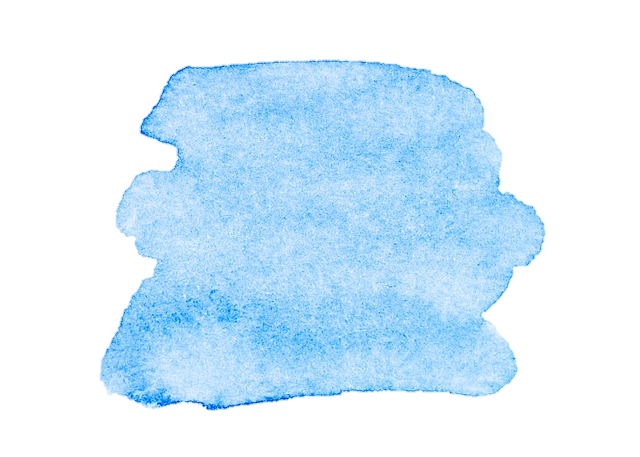 25
Describing me and others
Bleu term 1
Term 1 week 2
🎯
Describing classroom objects
un peu [a bit]               closed vowel
When you say it, your tongue is near the top of your mouth.
peur [fear]                     open vowelWith this sound, your tongue is near the bottom of your mouth.
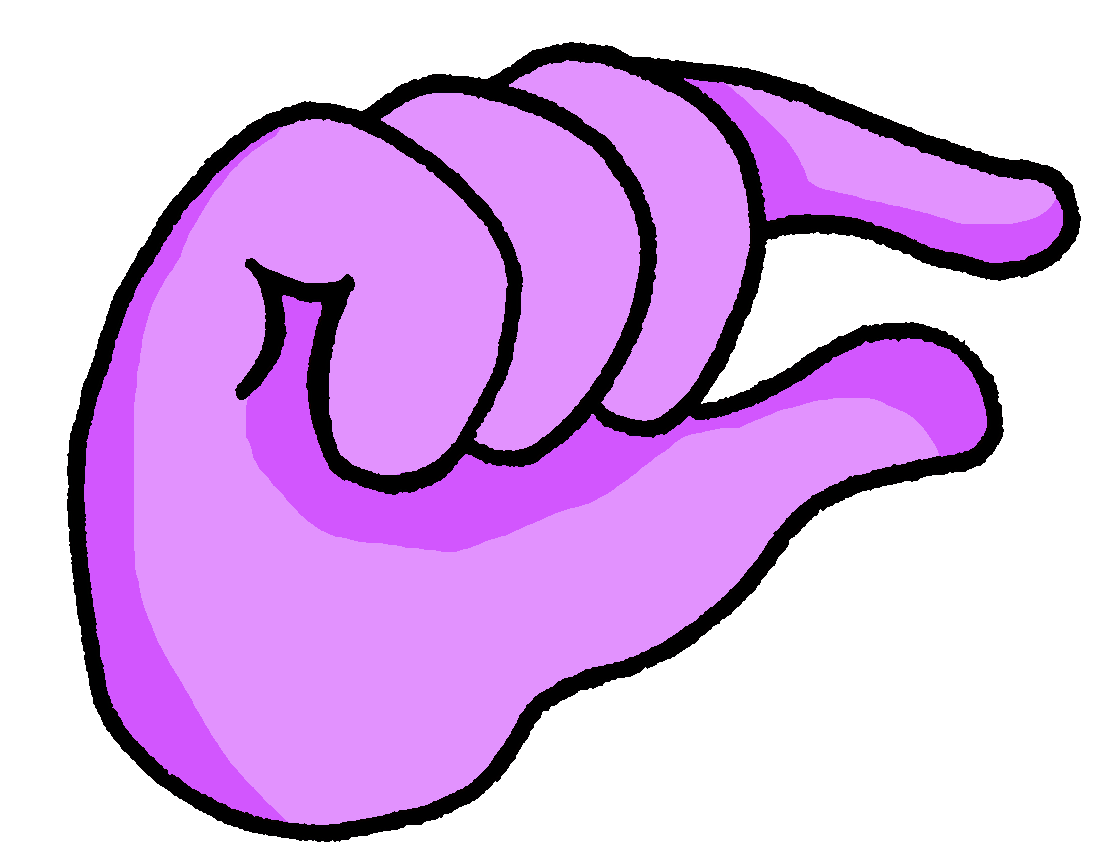 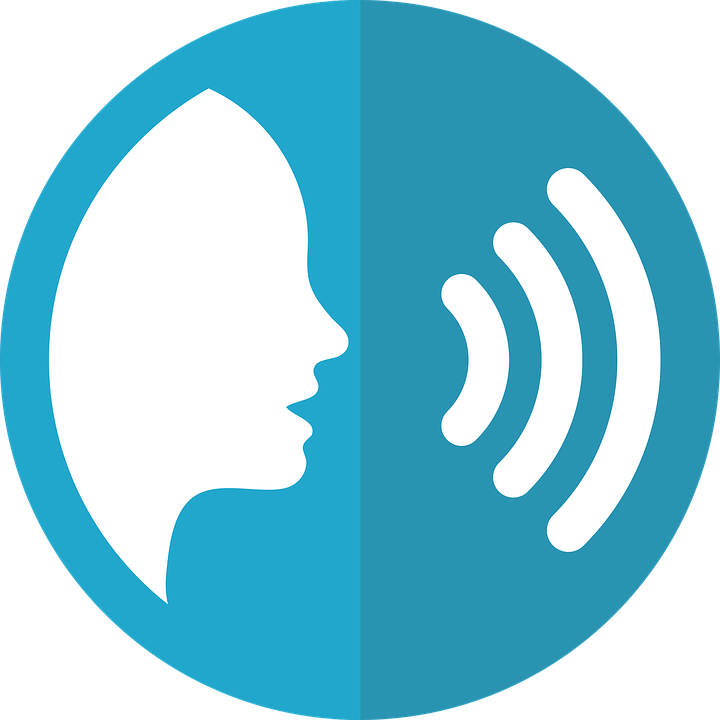 prononcer
Using plural adjectives
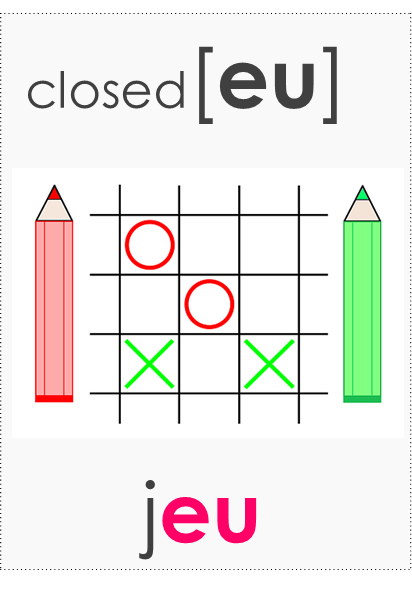 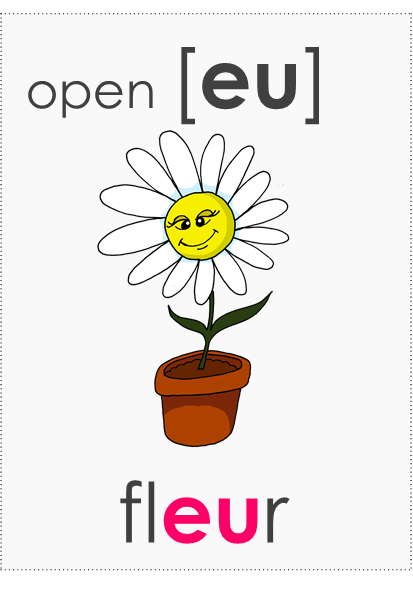 7
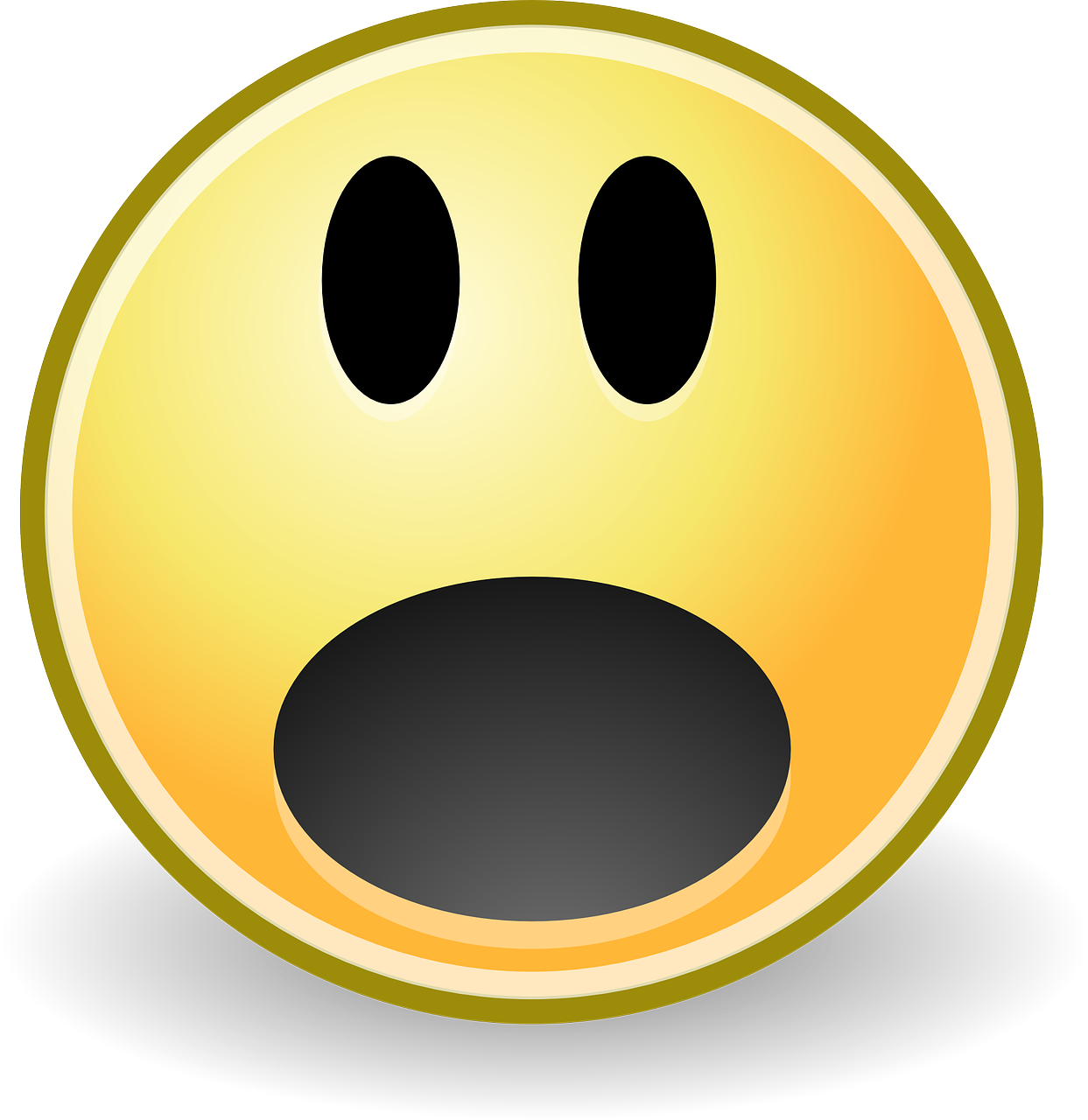 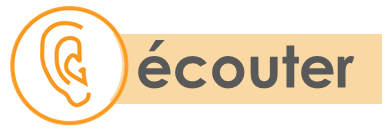 Do you hear [eu] as in un peu or as in peur? Or both?
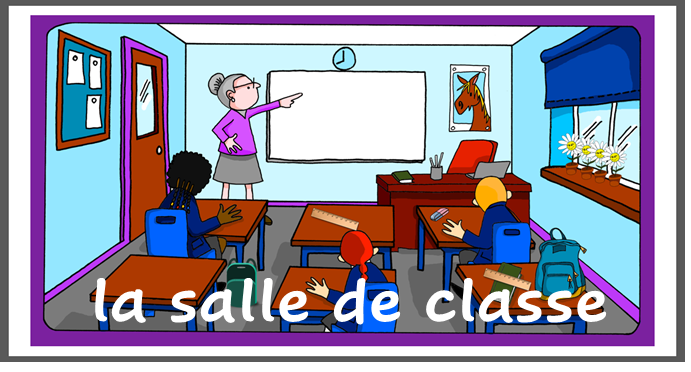 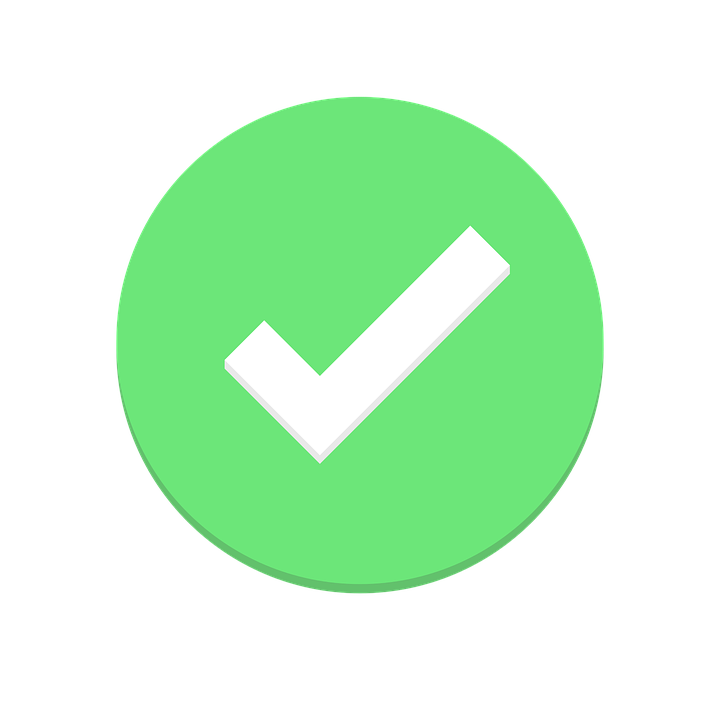 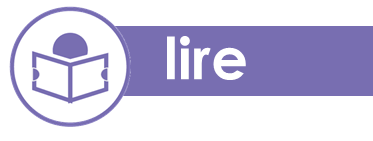 Write down the key language for this week.
ils | elles: the pronouns ‘they’
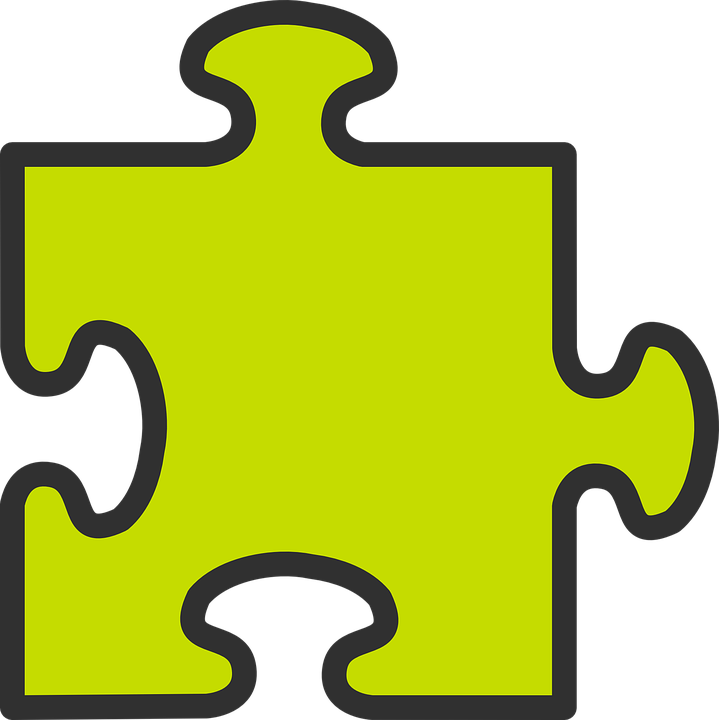 You know to use ils or elles to mean ‘they’ for people:
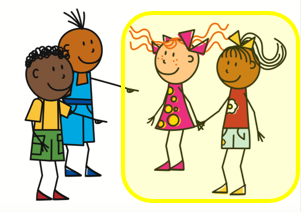 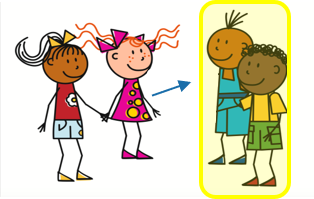 Elles sont contentes.
Ils sont contents.
They (f) are pleased.
They (m or m/f) are pleased.
And use elles as ‘they’ for feminine nouns:
Also use ils to mean ‘they’ for masculine nouns:
Elles sont jaunes.
Ils sont verts.
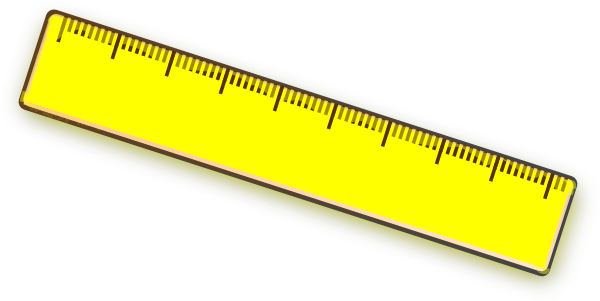 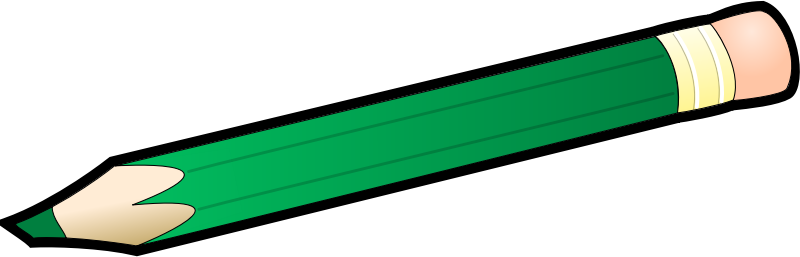 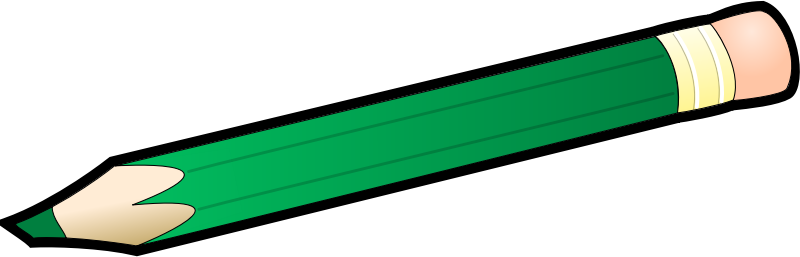 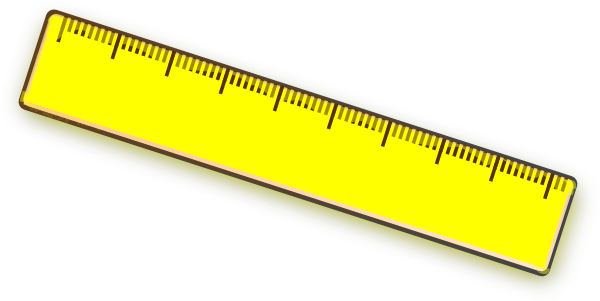 They (m) are green.
They (f) are yellow.
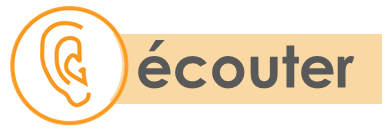 C’est quelle image ? A ou B ?
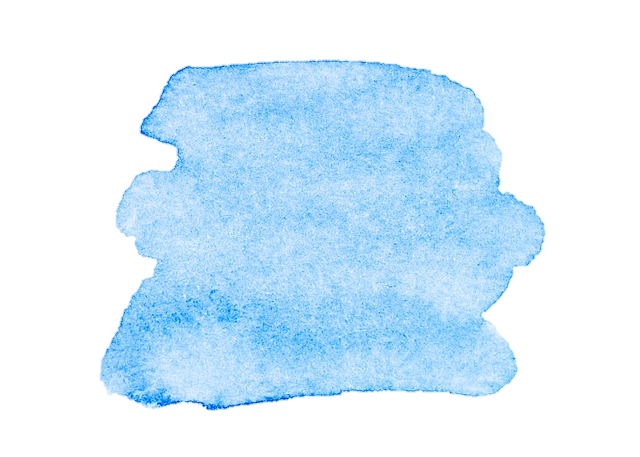 26
Describing me and others
Bleu term 1
Term 1 week 2
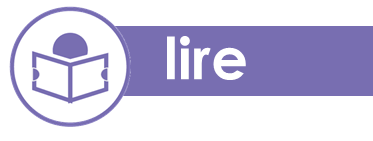 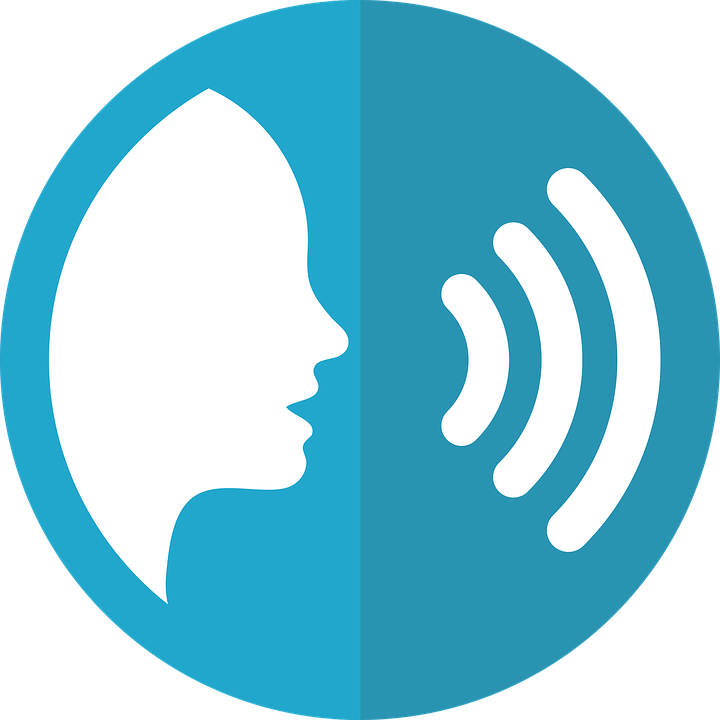 Lis les phrases. C’est quel mot ?
prononcer
Exemple :
Il y a trois murs | tables.  Ils sont bleus.
7
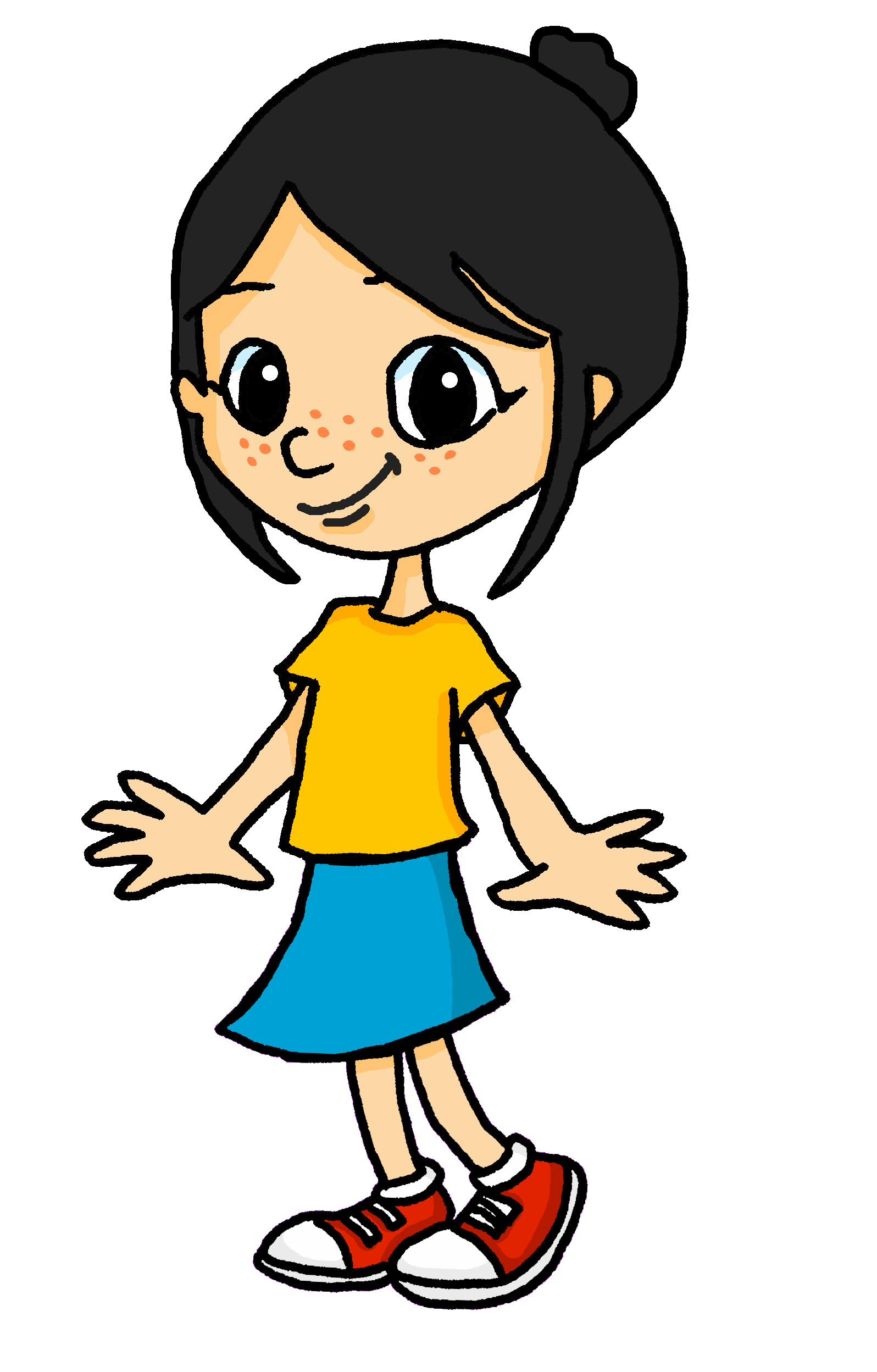 Il y a six ordinateurs | chaises. Ils sont modernes.
1
Il y a deux sacs| règles. Elles sont utiles.
2
3
Il y a quatre livres| affiches. Ils sont intéressants.
Il y a trois crayons | bouteilles. Ils sont sur le bureau.
4
5
Il y a trois fleurs | sacs. Elles sont jolies.
6
Il y a deux sacs | gommes. Elles sont sur les tables.
Lis le poème avec ton/ta partenaire.
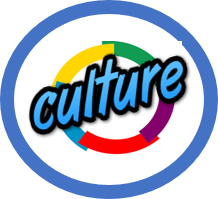 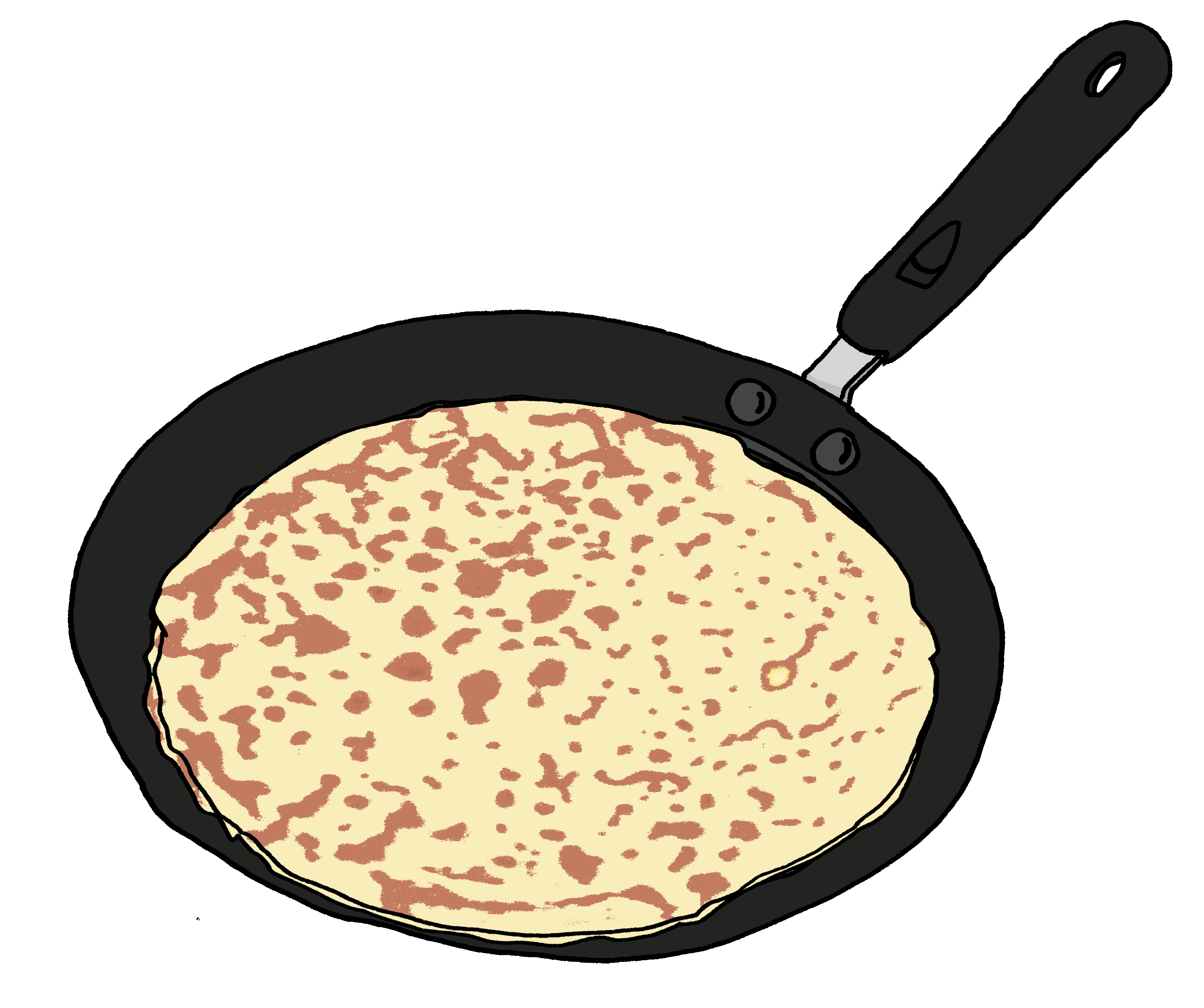 La ChandeleurQue du bonheurAvec ma sœur !Beaucoup de beurrePour mon quatre-heuresMais sans rancœur !L’hiver se meurtOu prend vigueurJe n’ai pas peur !Plein de couleursComme de belles fleursPrès de mon cœur !
Candlemas.What happiness With my sister! Lots of butter For my four-o'clock afternoon snack But without resentment! Winter is dying Or gaining strength I'm not afraid! Full of colours Like beautiful flowers Close to my heart!
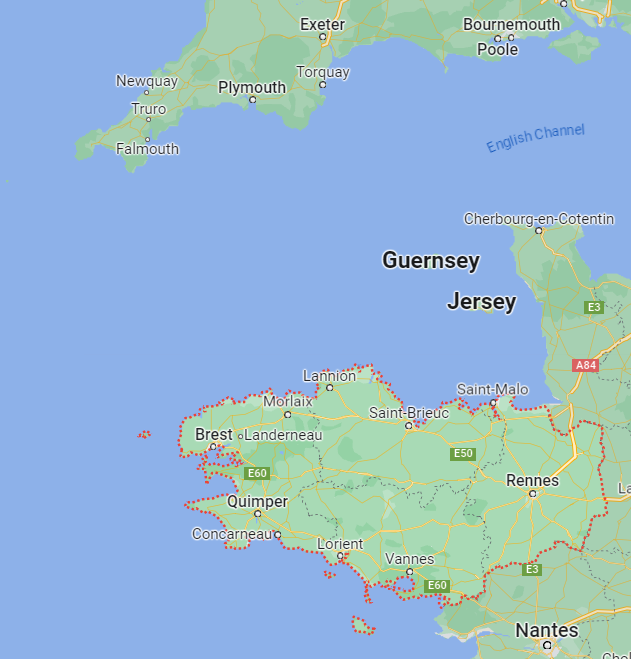 La Chandeleur est le 2 février. C’est une fête. En France, la tradition est de manger beaucoup de crêpes, surtout en Bretagne !
Marie-Odile Guillou
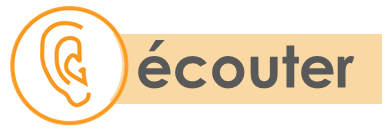 Écoute. Trouve la phrase correspondante.
A
C’est la date de la Chandeleur.
B
Ce sont des jours de la semaine.
C
L’hiver est une saison.
D
Aujourd’hui, c’est l’anniversaire de ma sœur.
E
C’est le weekend.
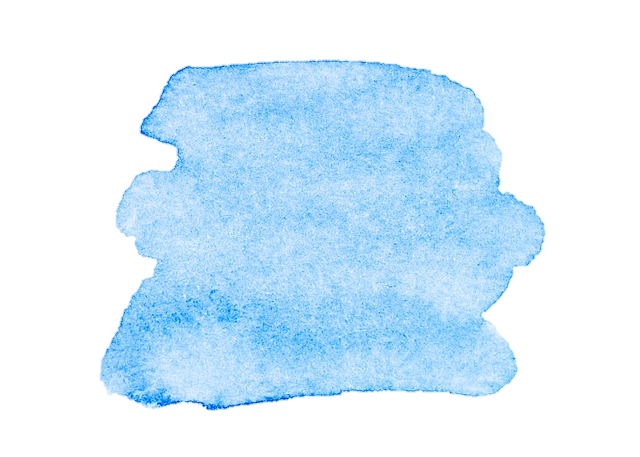 27
Describing me and others
Bleu term 1
Term 1 week 2
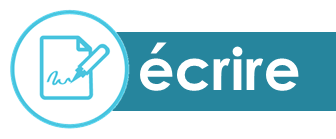 Écris trois phrases.
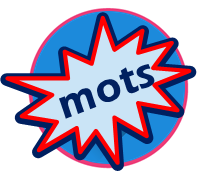 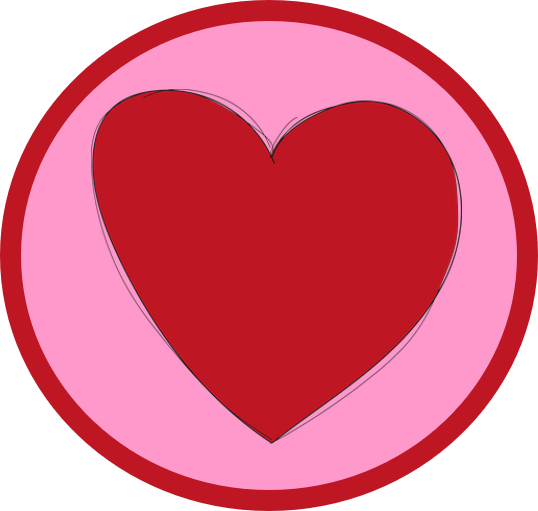 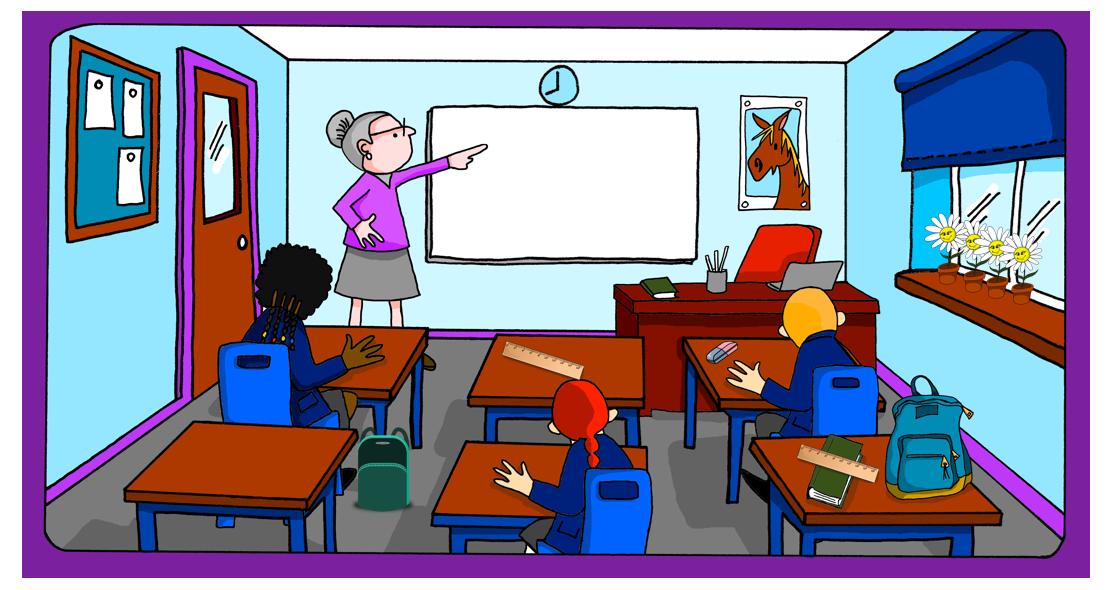 7
vocabulaire
Write your favourite words in French, here.
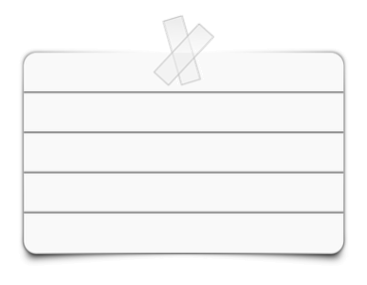 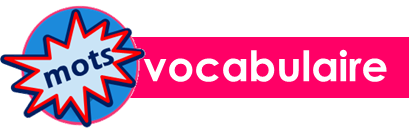 Écris en  anglais. Can you get at least 15 points?
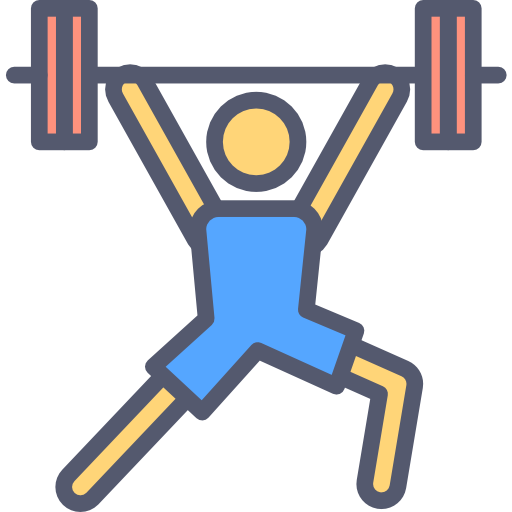 x3
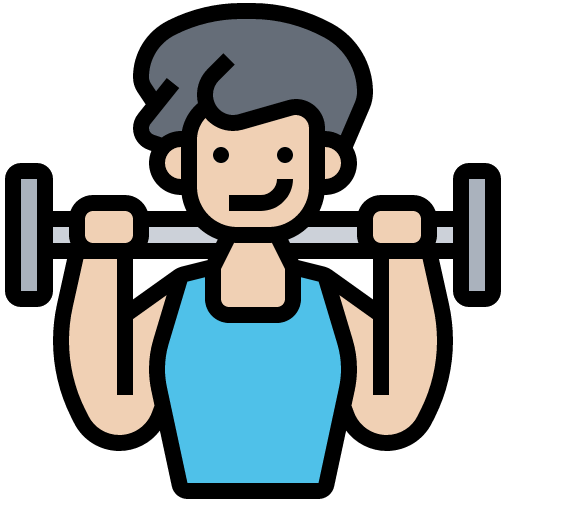 x2
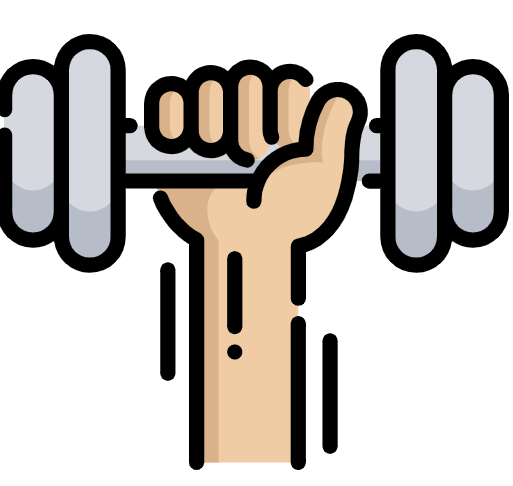 x1
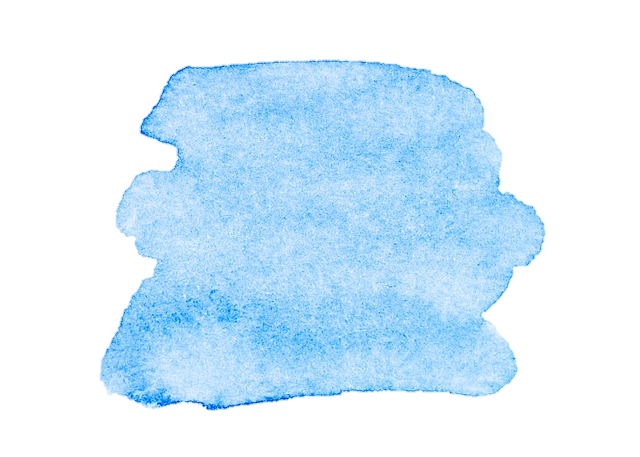 28
Describing me and others
Bleu term 1
Term 1 week 2
🎯
Talking about what you have
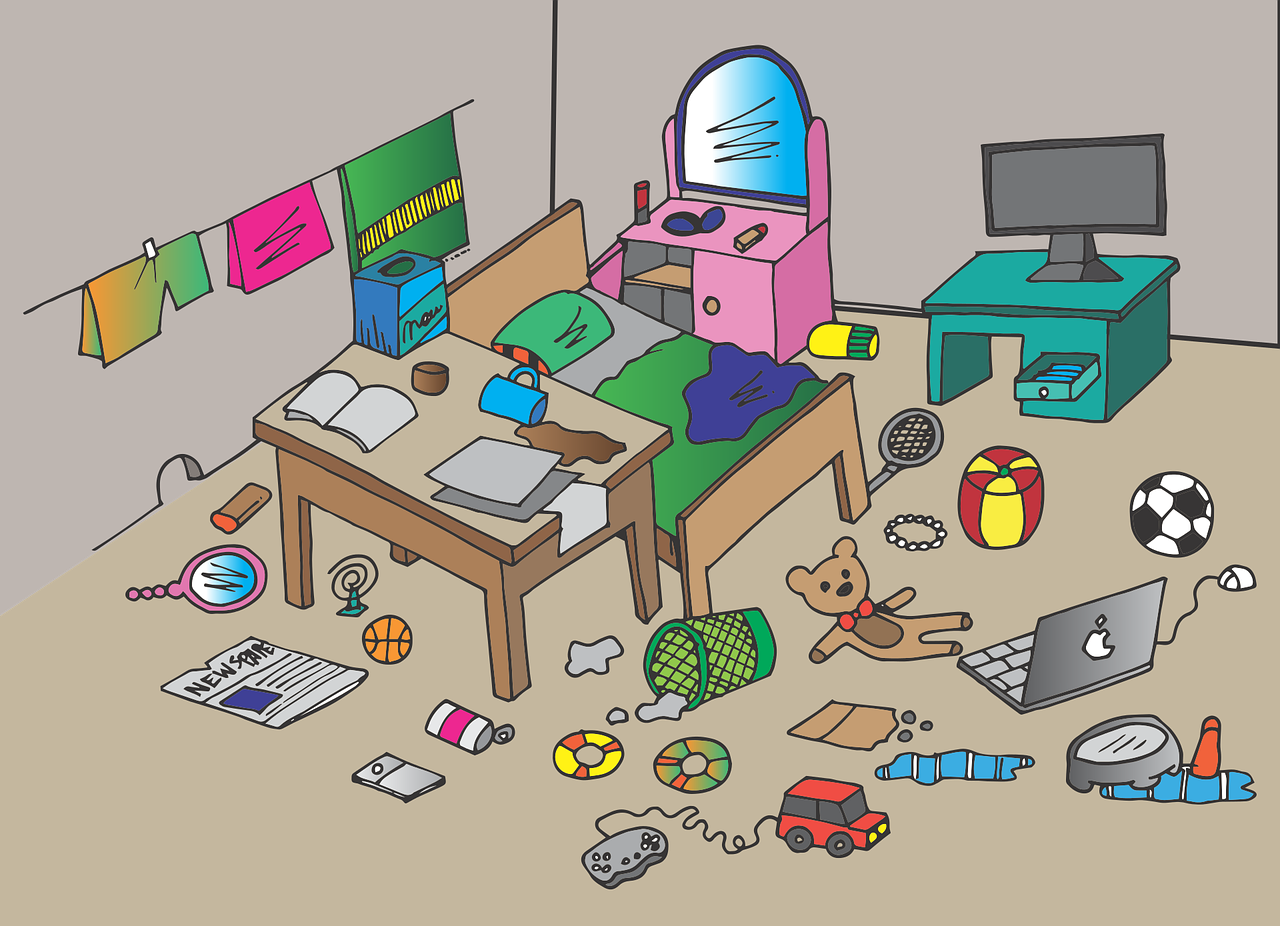 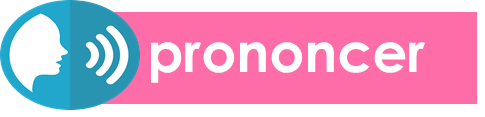 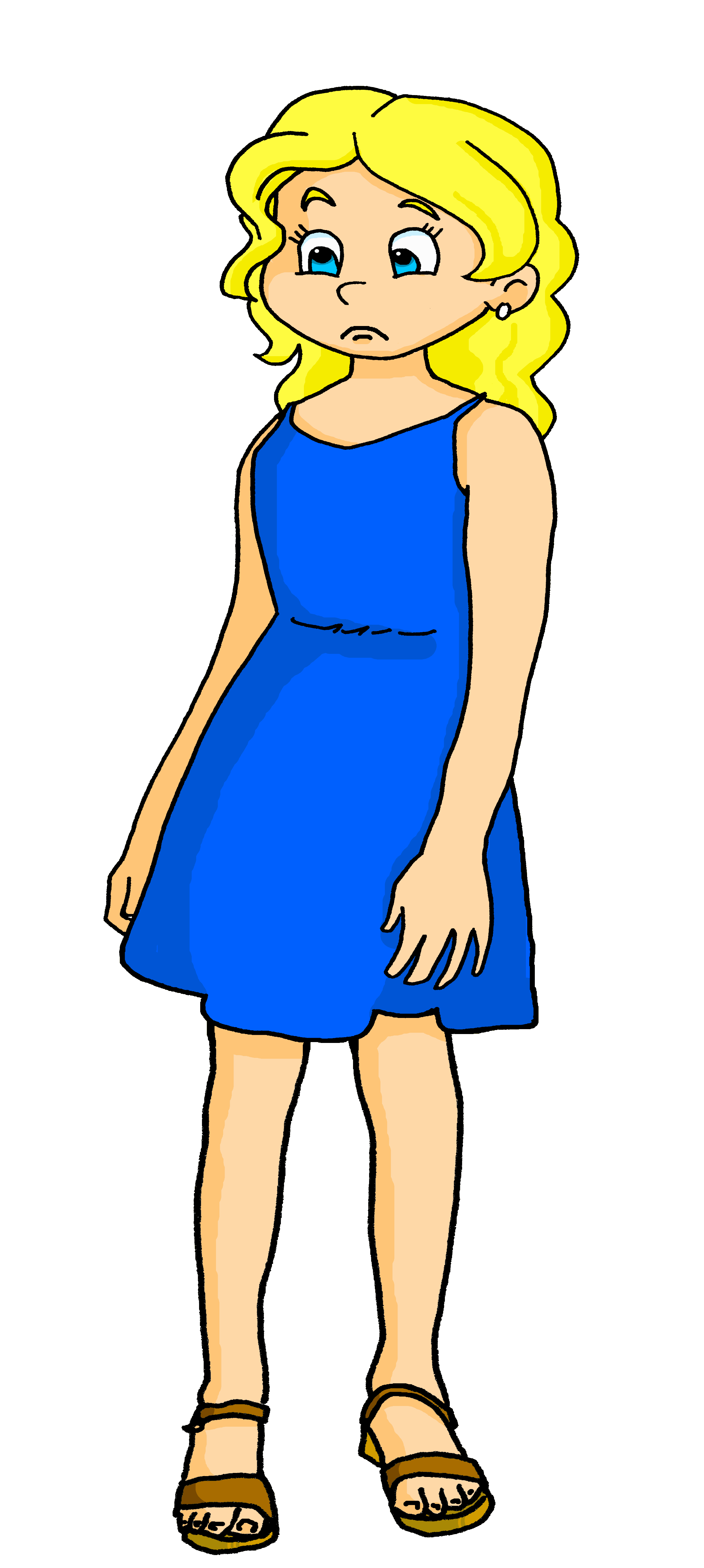 Using adjectives
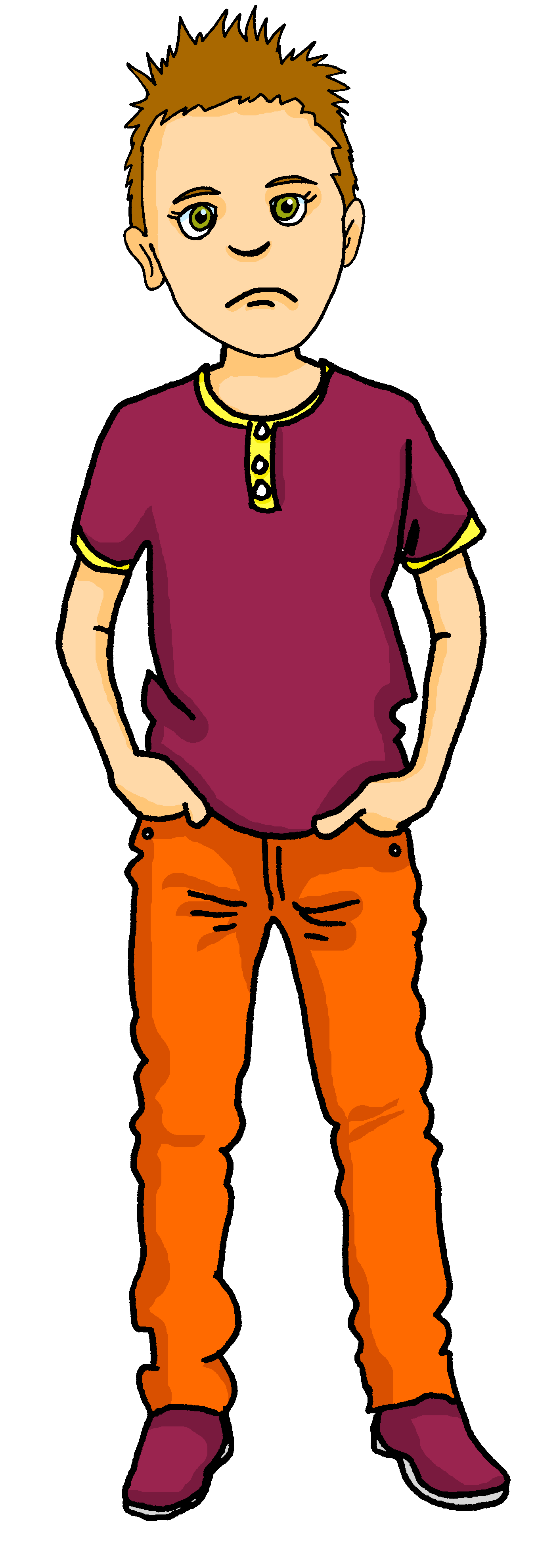 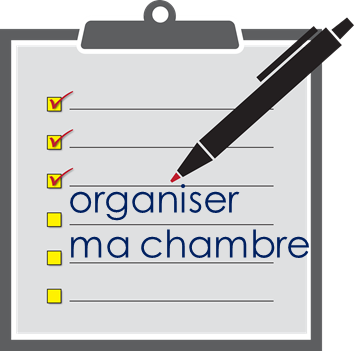 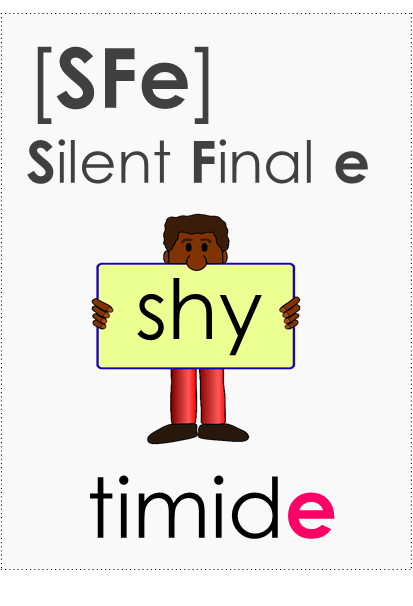 8
une semaine horrible
une tâche is a task you might do at home, e.g., tidy, make your bed.
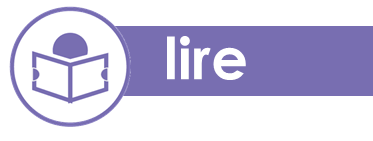 Write down the key language for this week.
Avoir [to have, having]
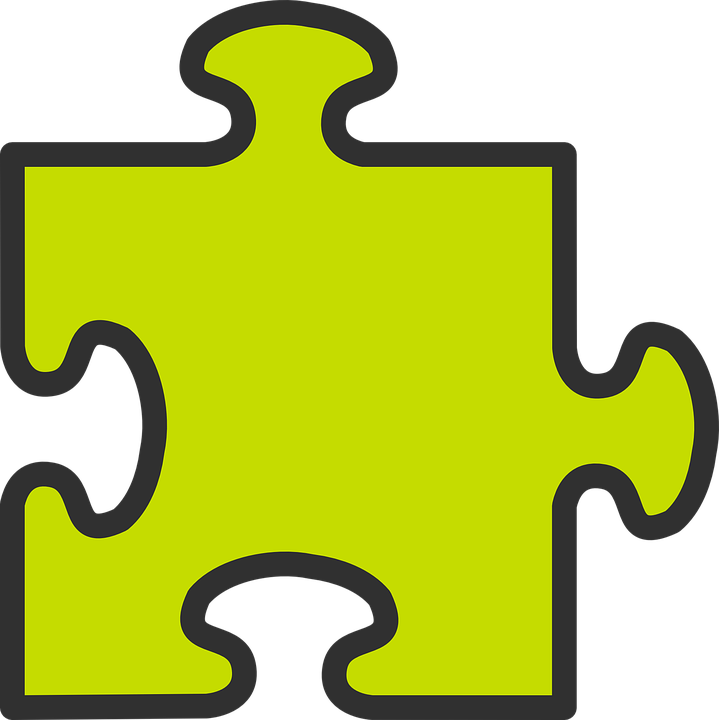 grammaire
To say I have, use j’ai.
J’ai un problème difficile.
⚠ Remember! Most adjectives follow the noun.
______________________
➜
To say he has, use il a.
Il a une tâche indépendante.
____________________
➜
To say she has, use elle a.
Elle a un ordinateur rapide.
_____________________
➜
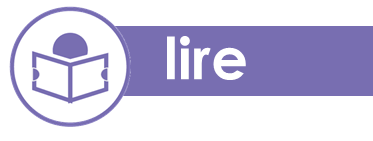 Adèle écrit une liste.  Natalie a quoi ?
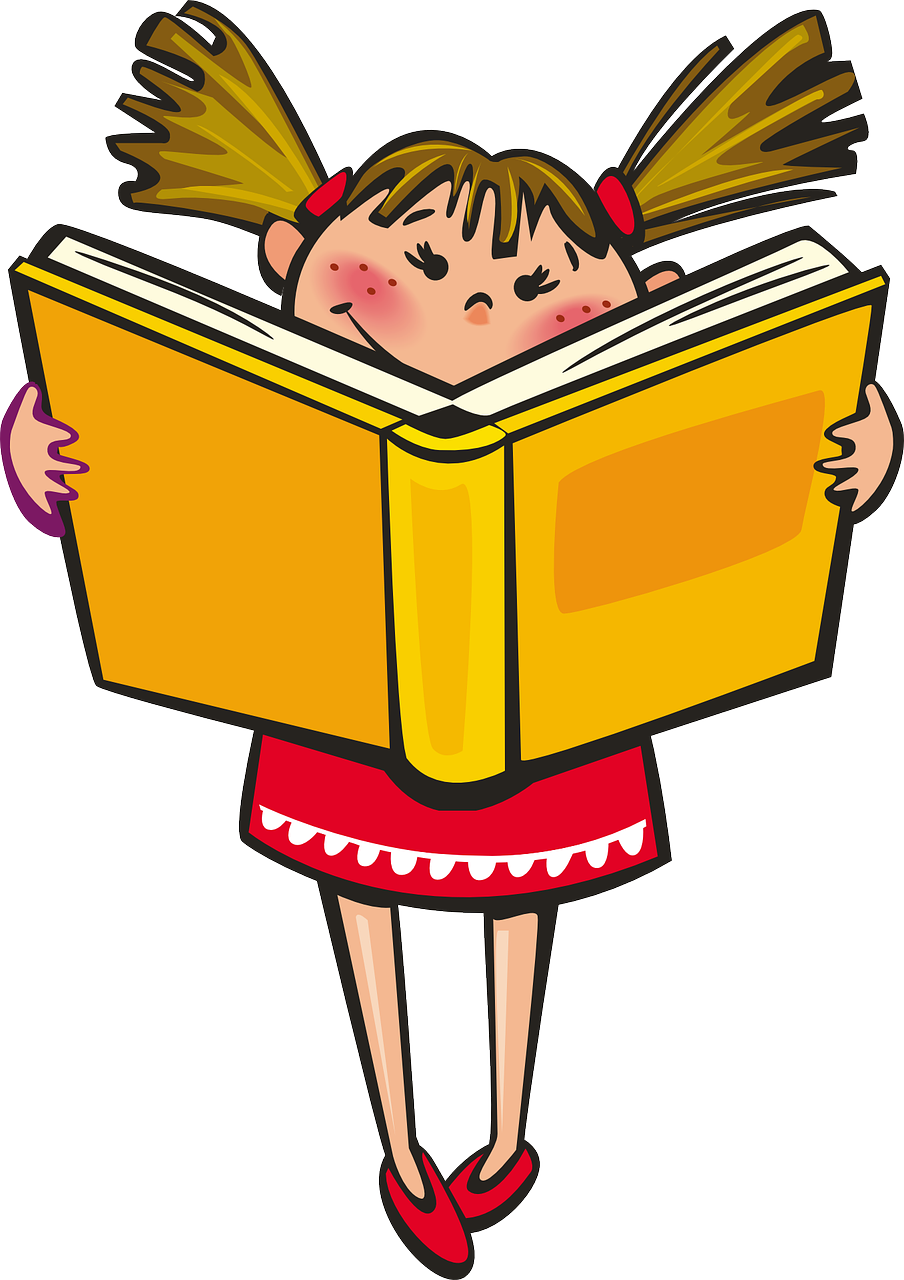 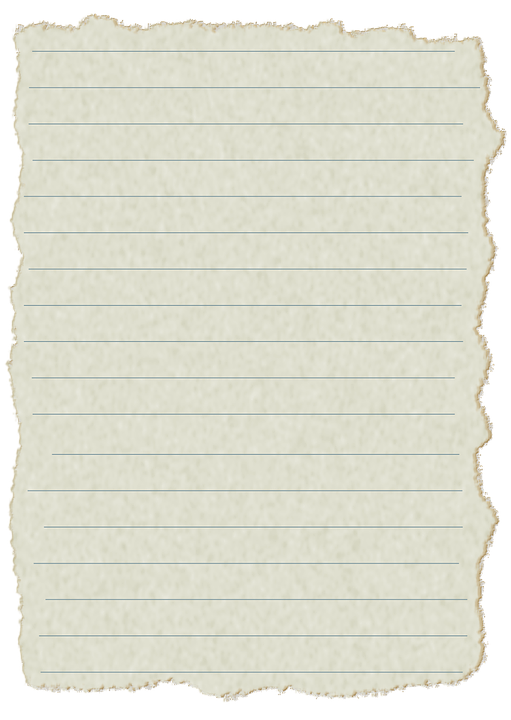 1
Elle a un sac | une chemise élégante.
Natalie
2
Elle a une amie | un professeur intelligente.
3
Elle a un livre | une gomme intéressant.
4
Elle a un animal | une sœur amusant.
5
Elle a un ordinateur | une maison moderne.
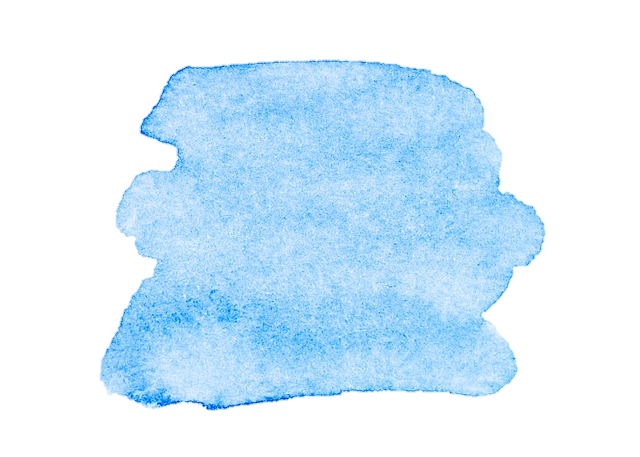 29
Describing me and others
Bleu term 1
Term 1 week 2
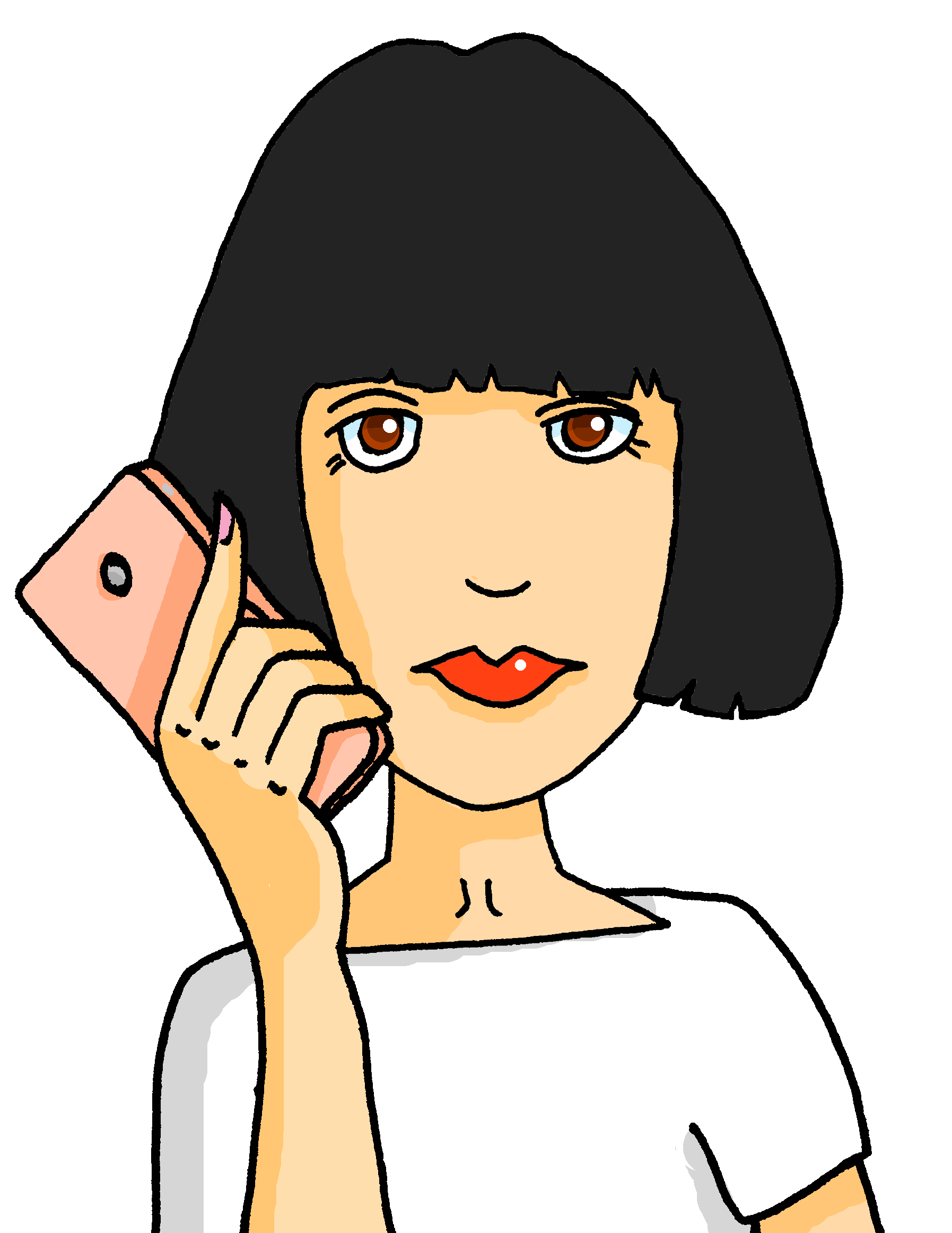 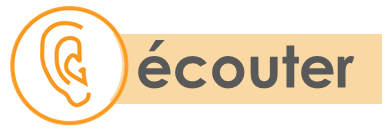 Qui a quoi ?
8
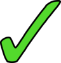 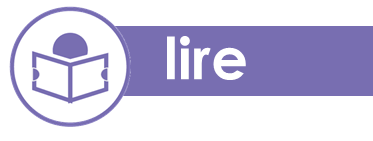 Qui a quoi ?
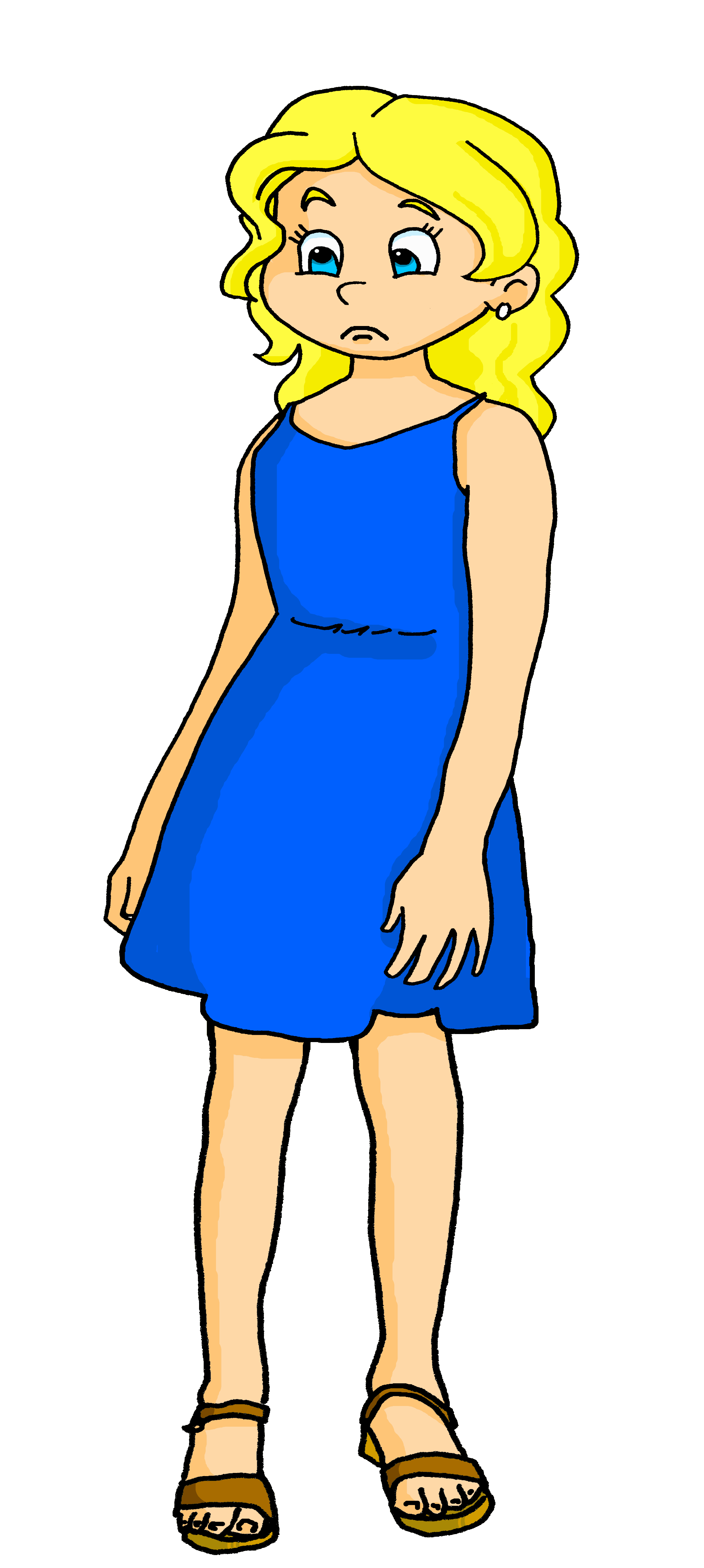 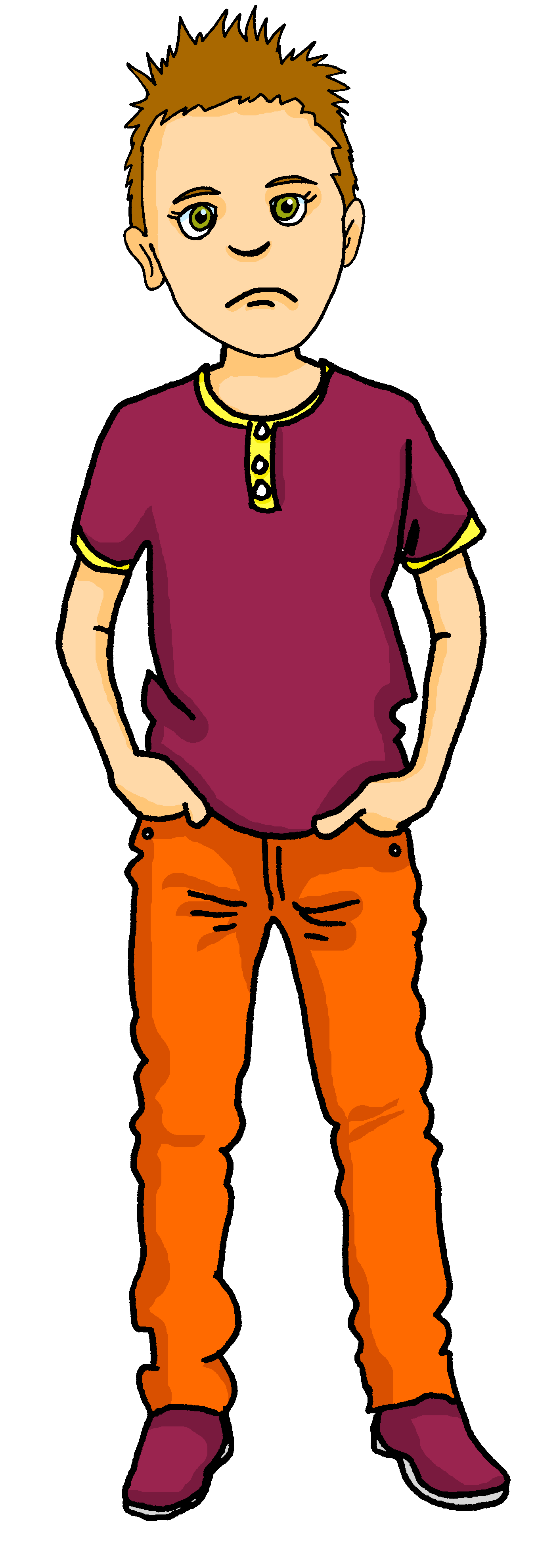 Elle a une chambre sale.
Elle a une tâche importante.
Il a un chien méchant.
Il a un livre difficile.
Elle a un ordinateur lent.
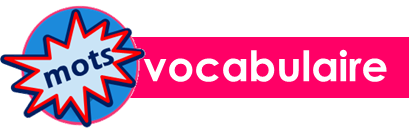 Écris en anglais : Can you get at least 15 points?
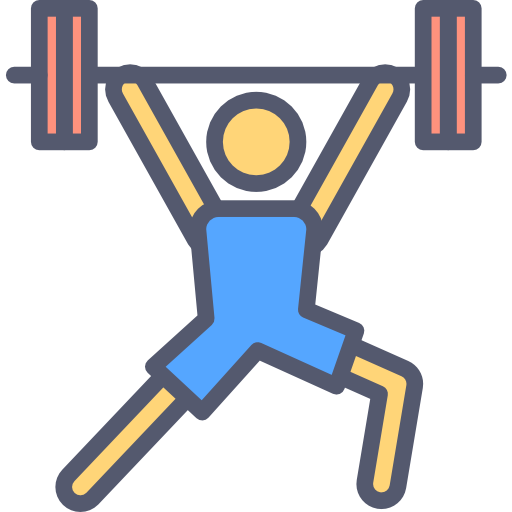 x3
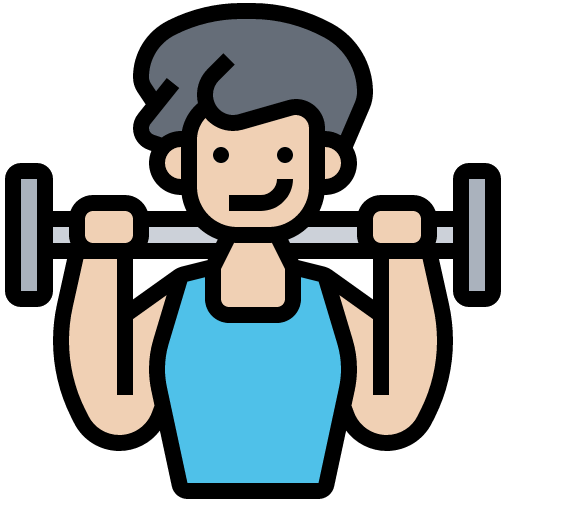 x2
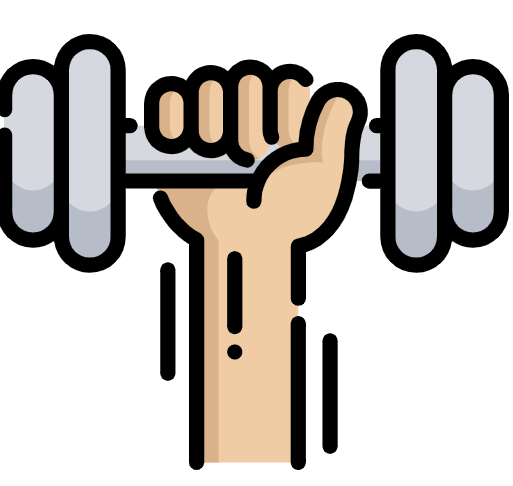 x1
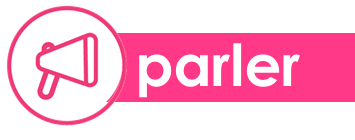 Person A. (Person B on next page.)
Round 2. Listen and choose the matching picture.
Round 1. Say these sentences in French.1. Number 1 has a horse.2. Number 2 is a table.
3. Number 3 is a photo.4. Number 4 has a cat.5. Number 3 has a cinema.
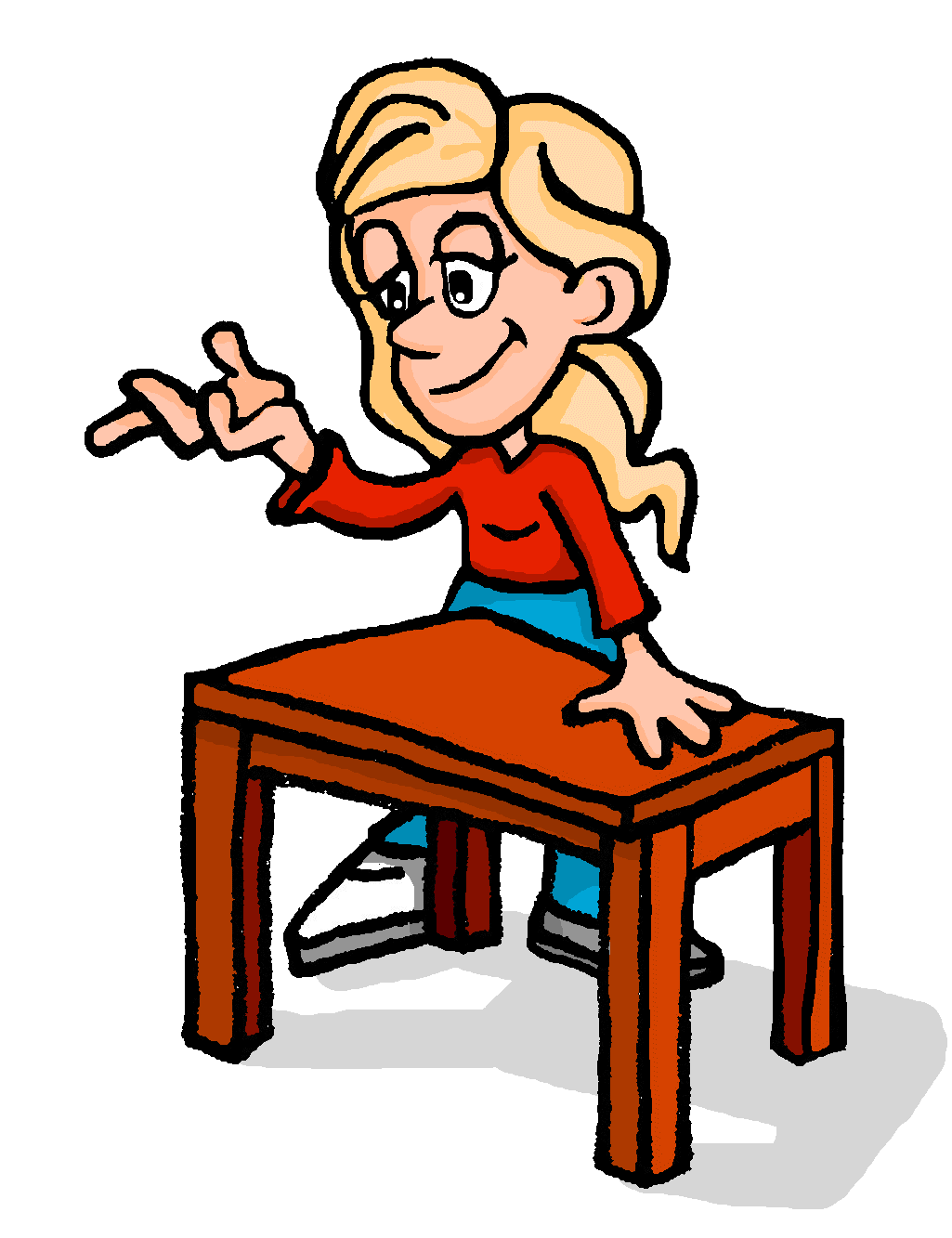 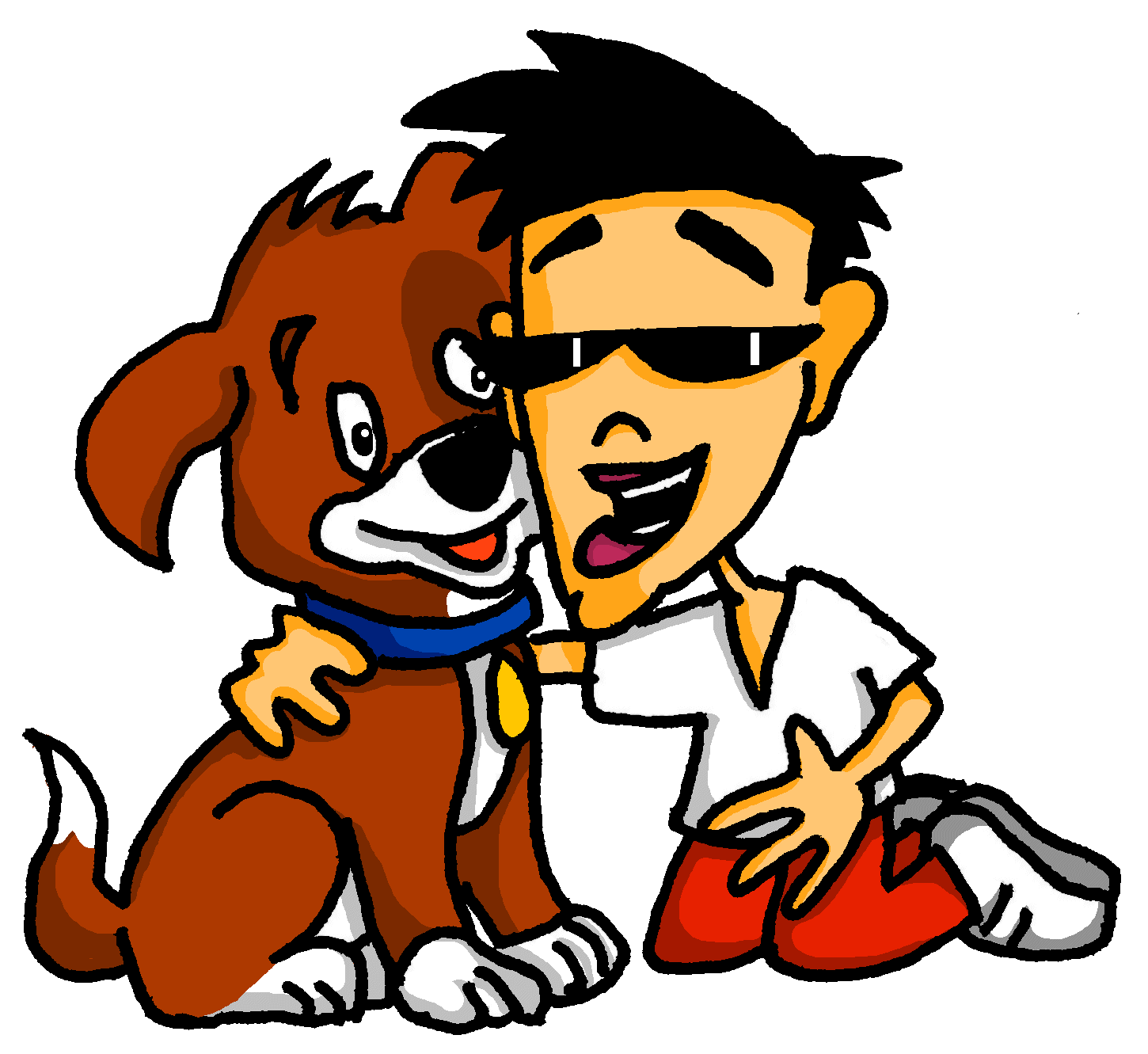 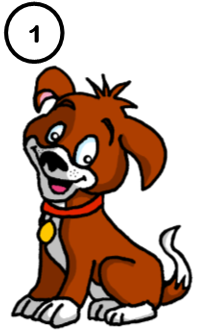 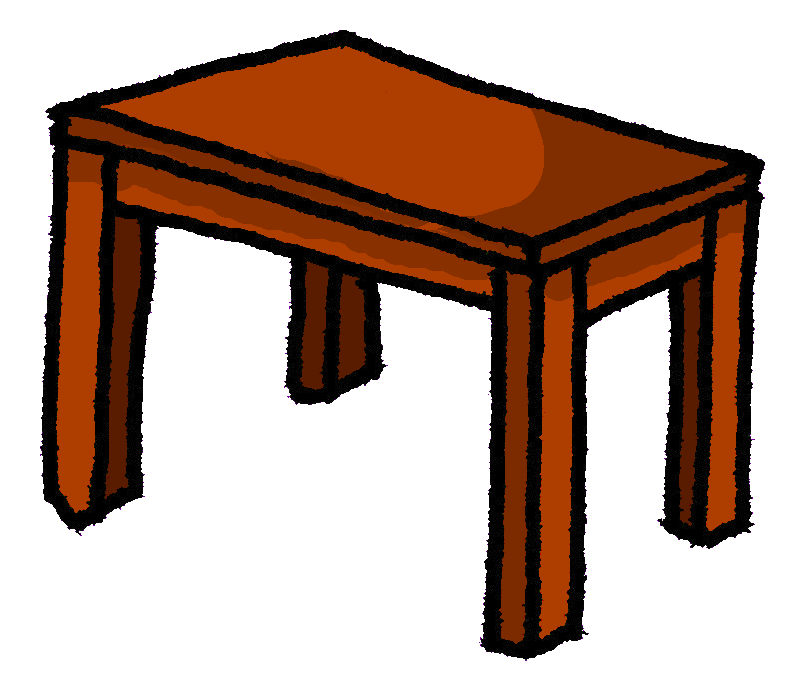 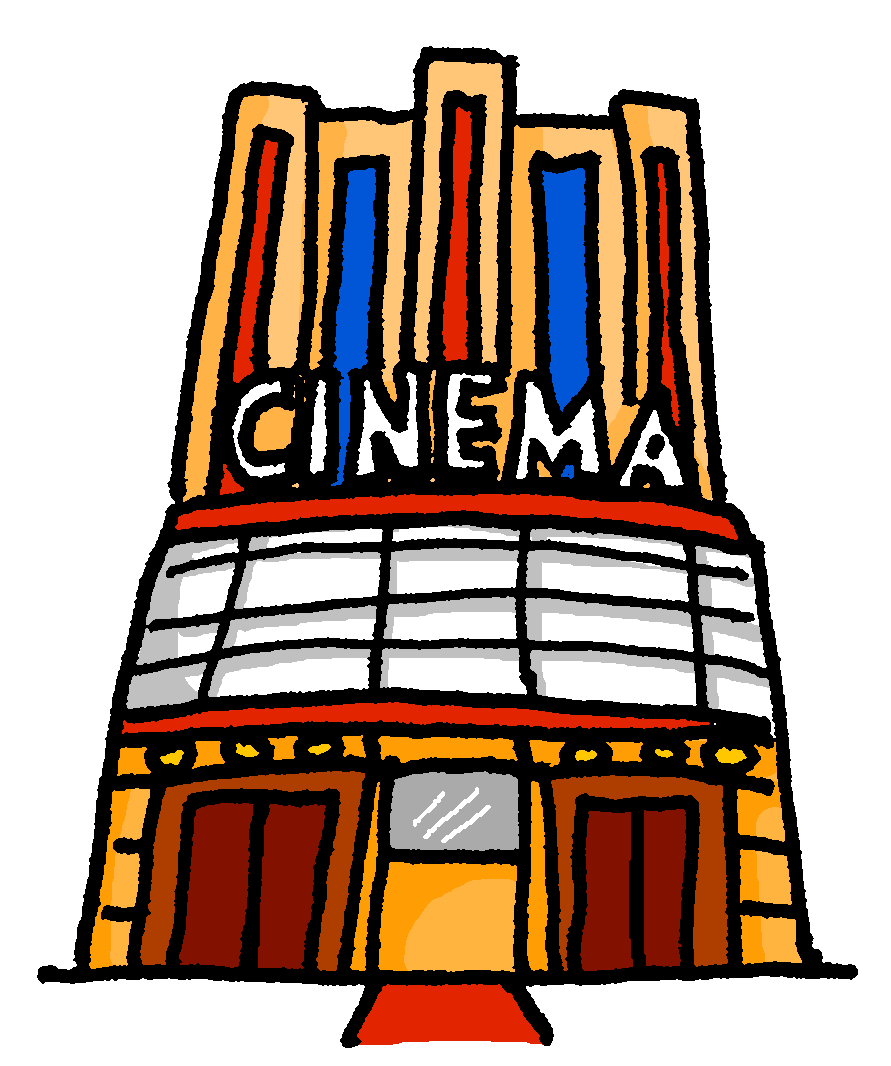 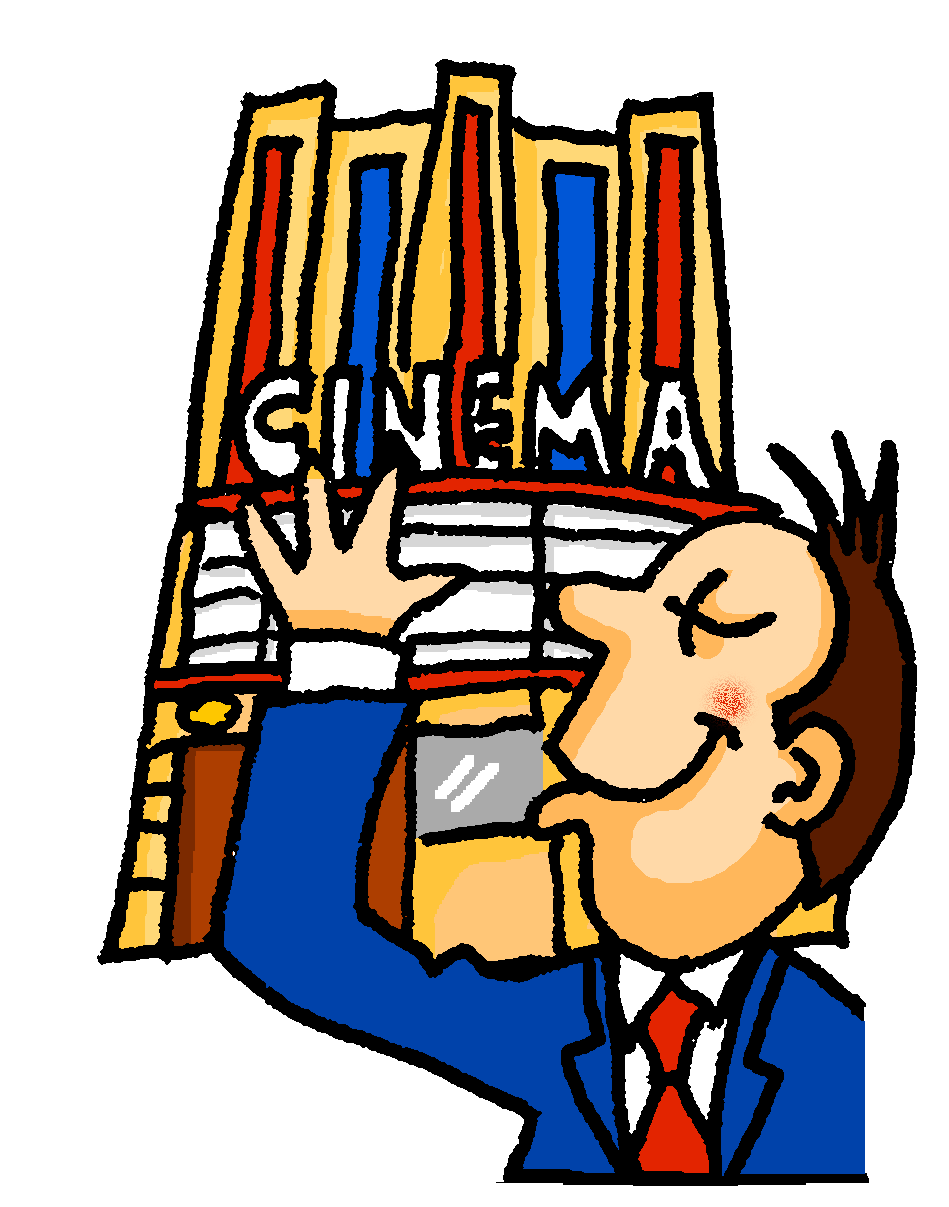 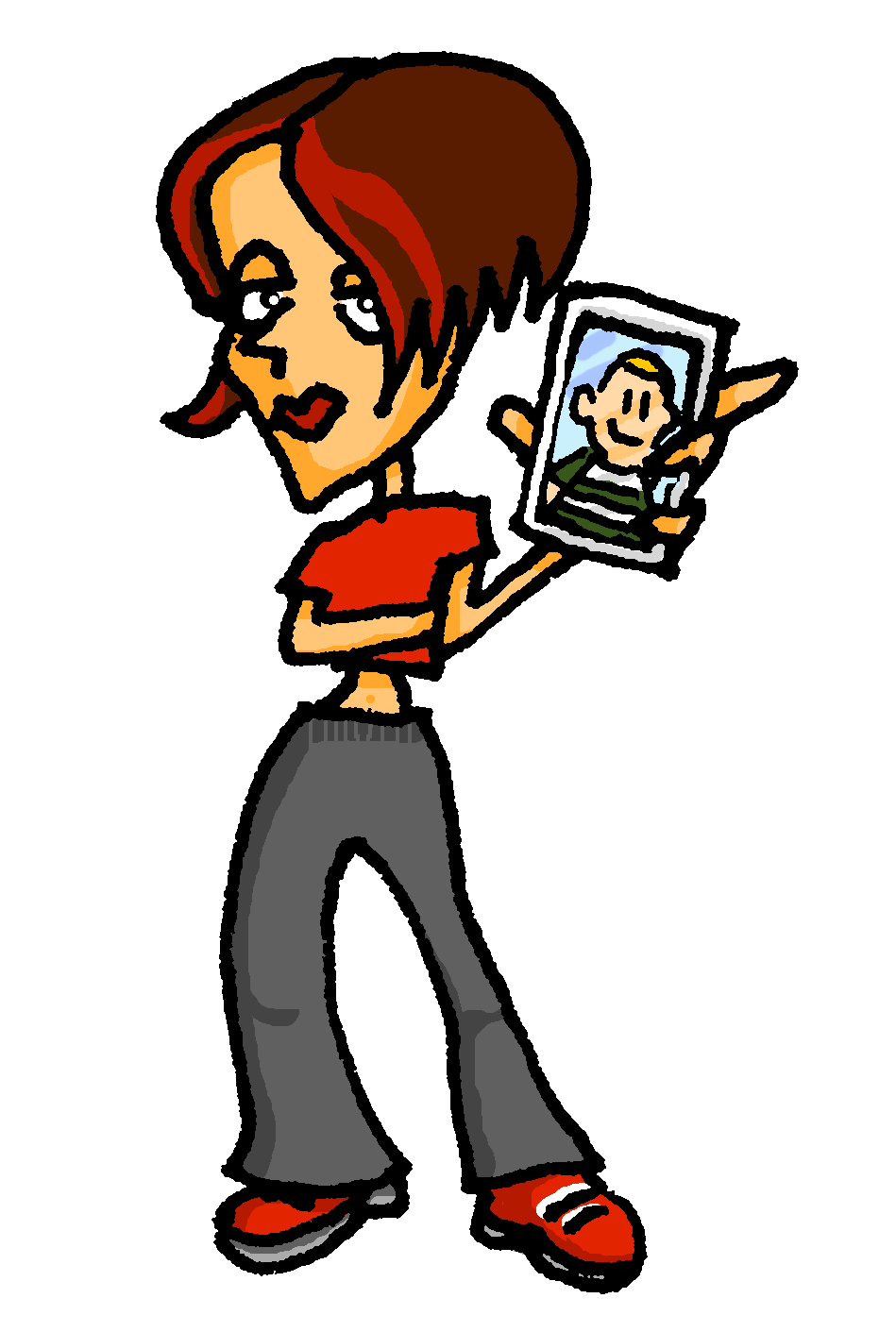 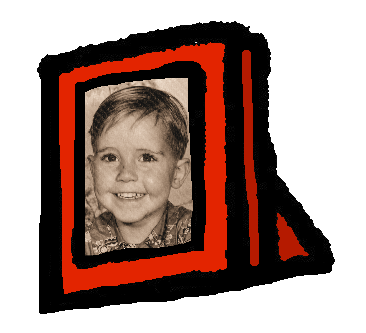 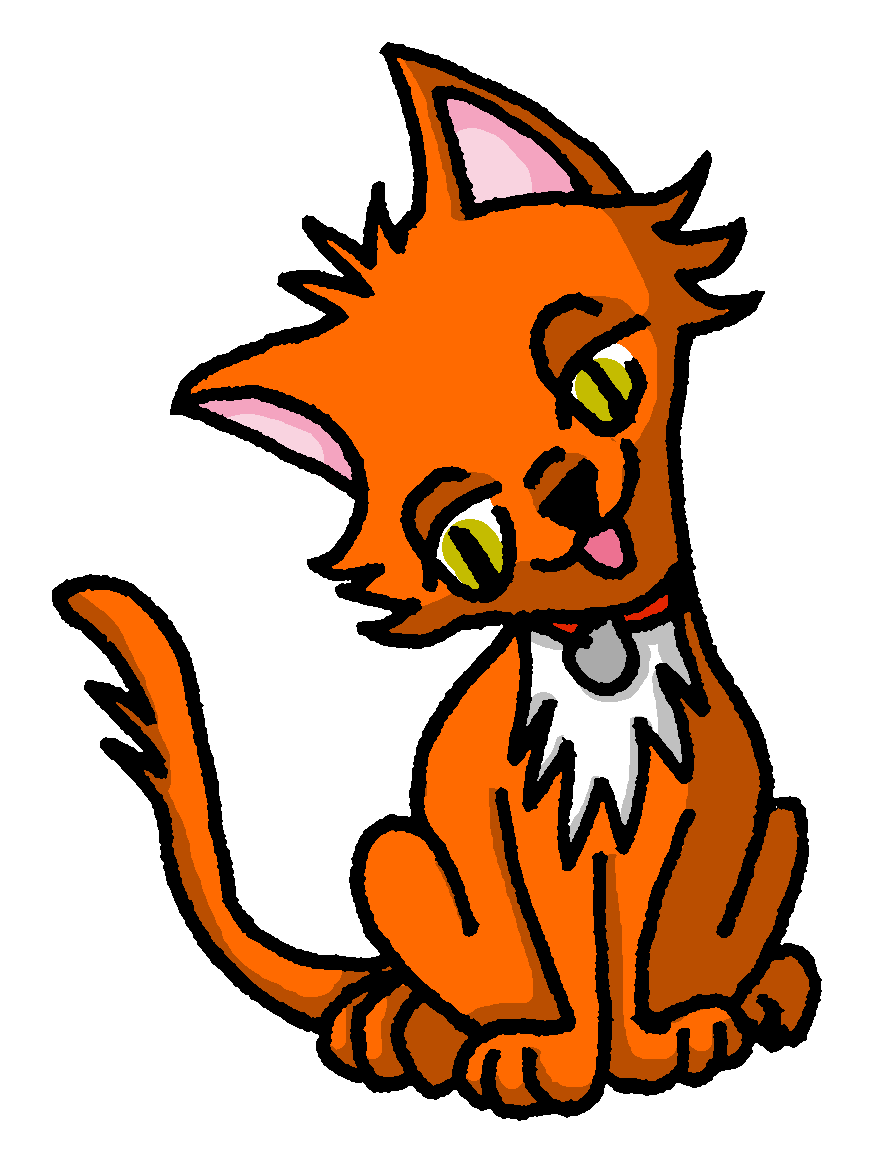 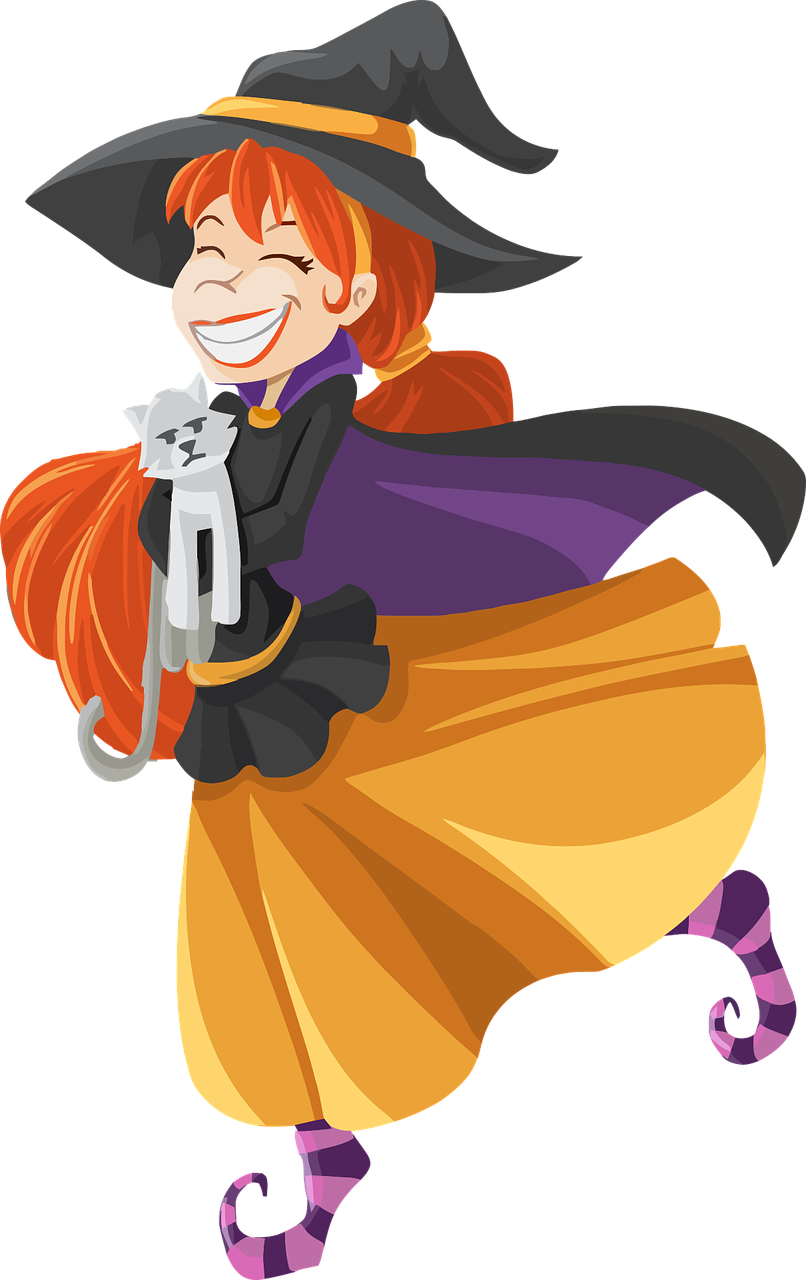 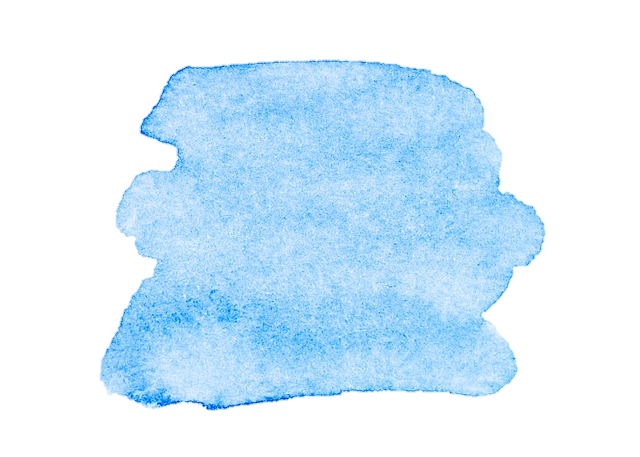 30
Describing me and others
Bleu term 1
Term 1 week 2
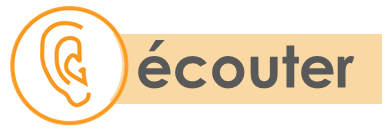 Écoute. C’est a(s) ou es(t) ? Then write the correct sentence ending.
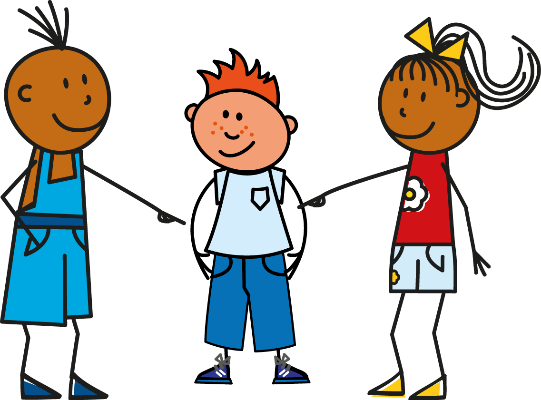 8
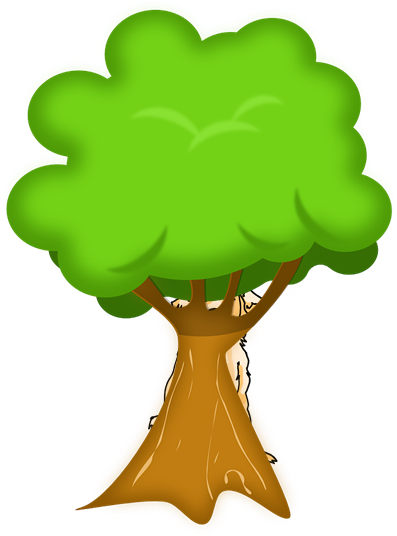 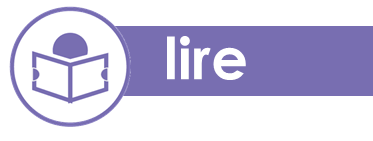 Complète les phrases.
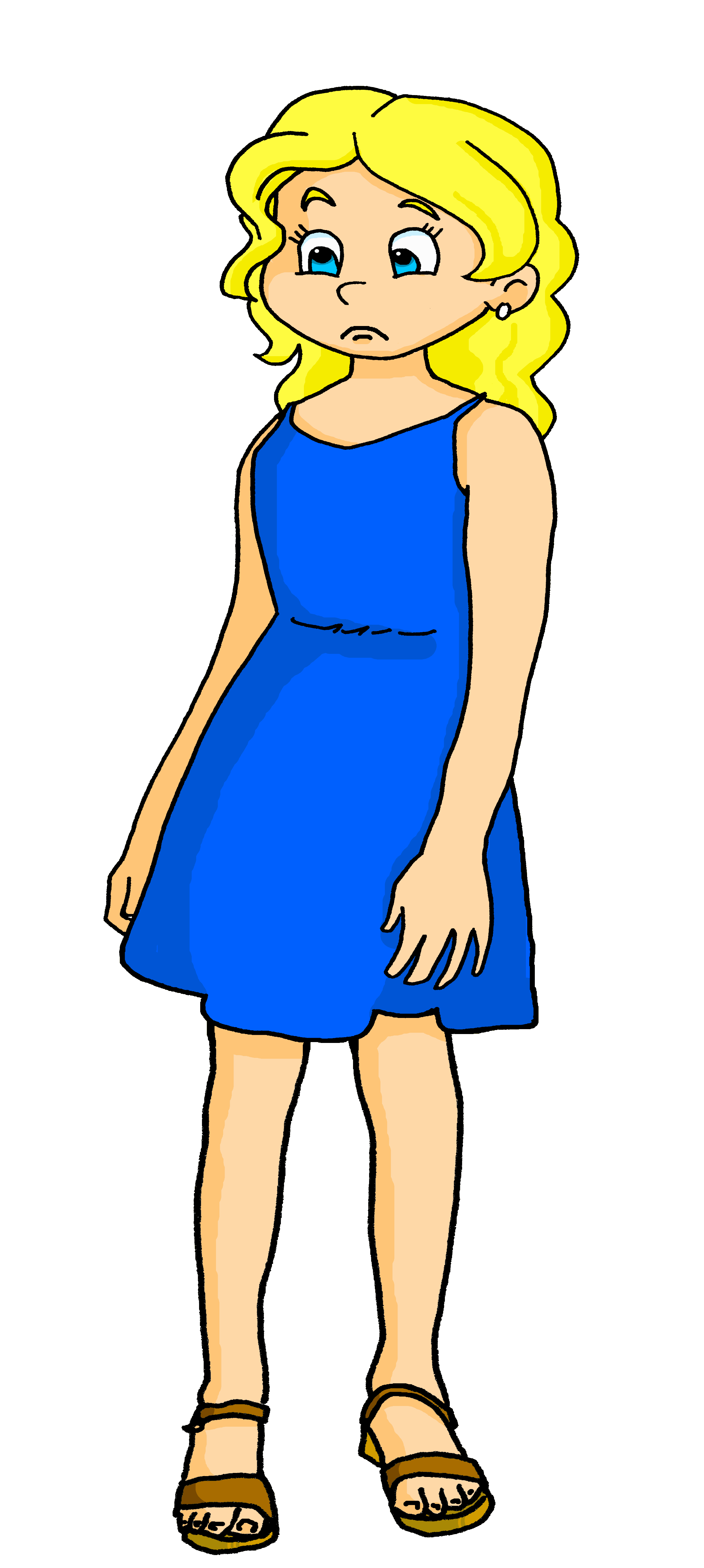 Adèle ____________ Médor.  Elle ____________ dans le jardin.  Elle appelle ‚Médor‘ et elle __________ mais il  ______absent.  Elle _________ dans le jardin et elle ___________.  Tout d’un coup, Médor est là.  Il __________ heureux.
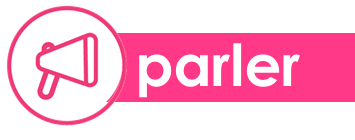 Person B. (Person A on previous page.)
Round 2. Say these sentences in French.1. Number 1 has a dog2. Number 2 is a cinema.
3. Number 3 is a cat.4. Number 4 has a table.5. Number 3 has a photo.
Round 1. Listen and choose the matching picture.
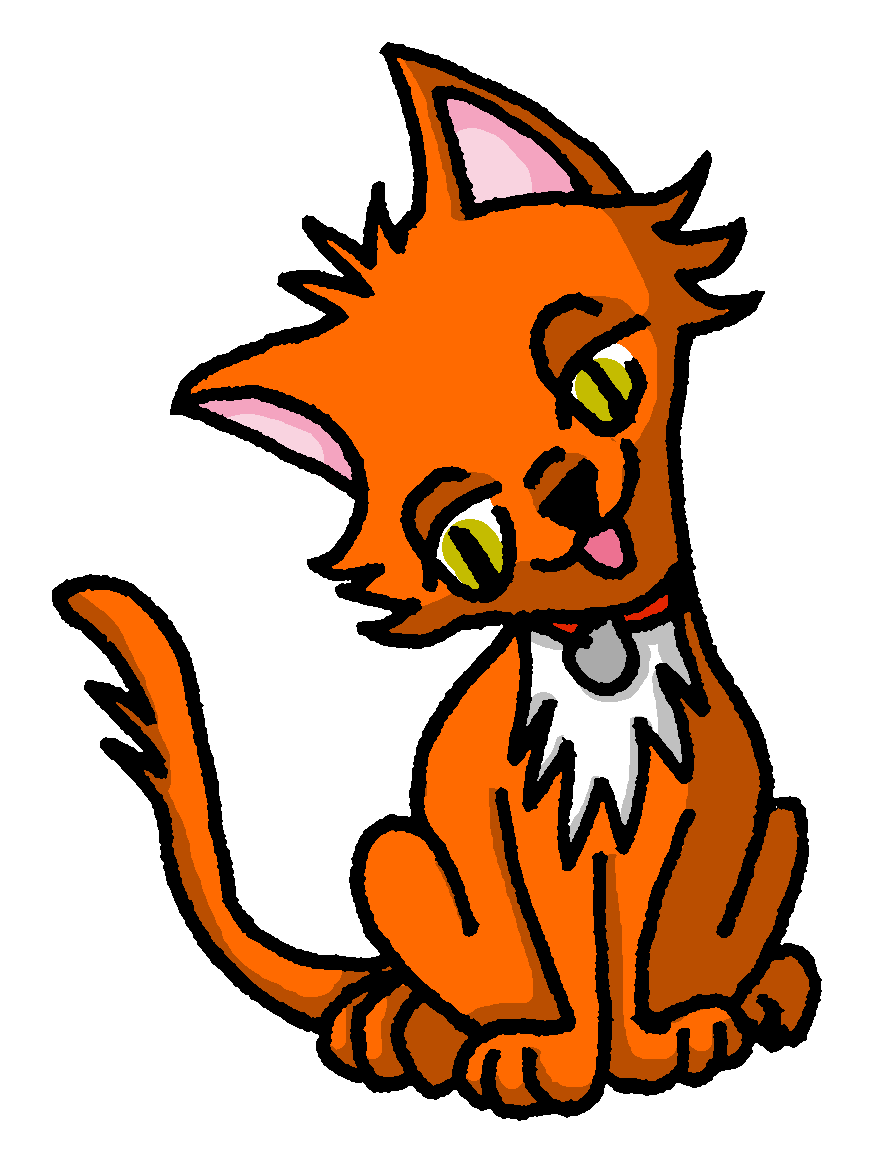 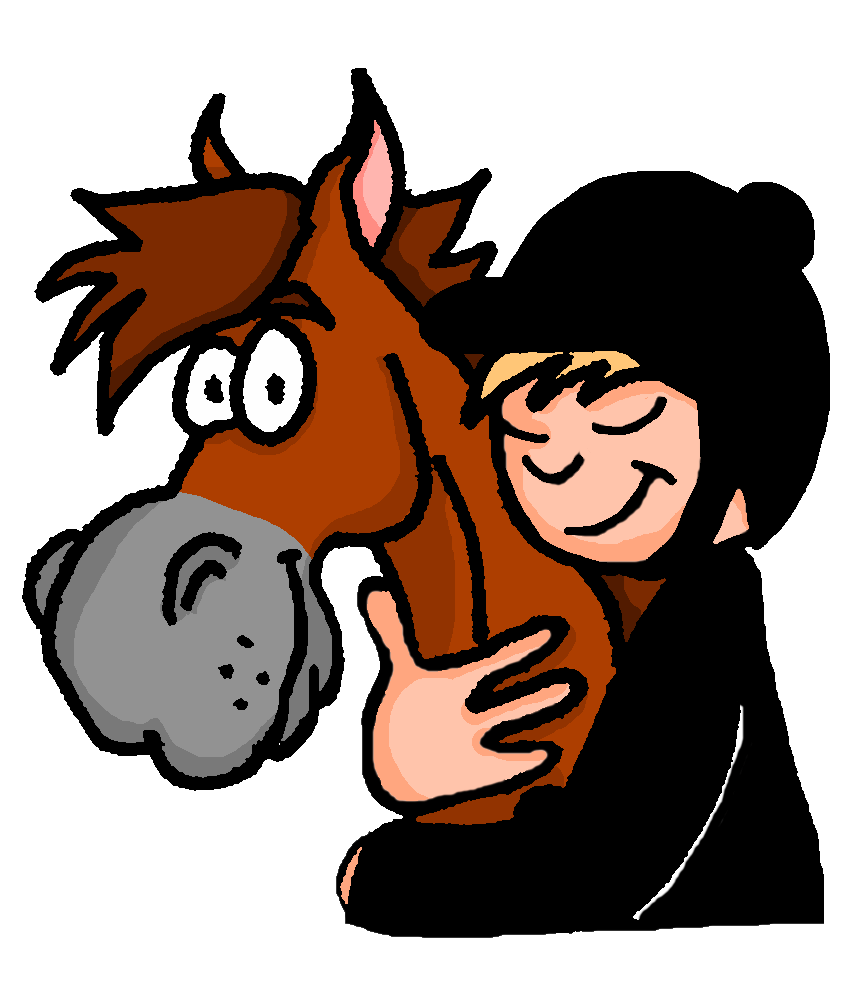 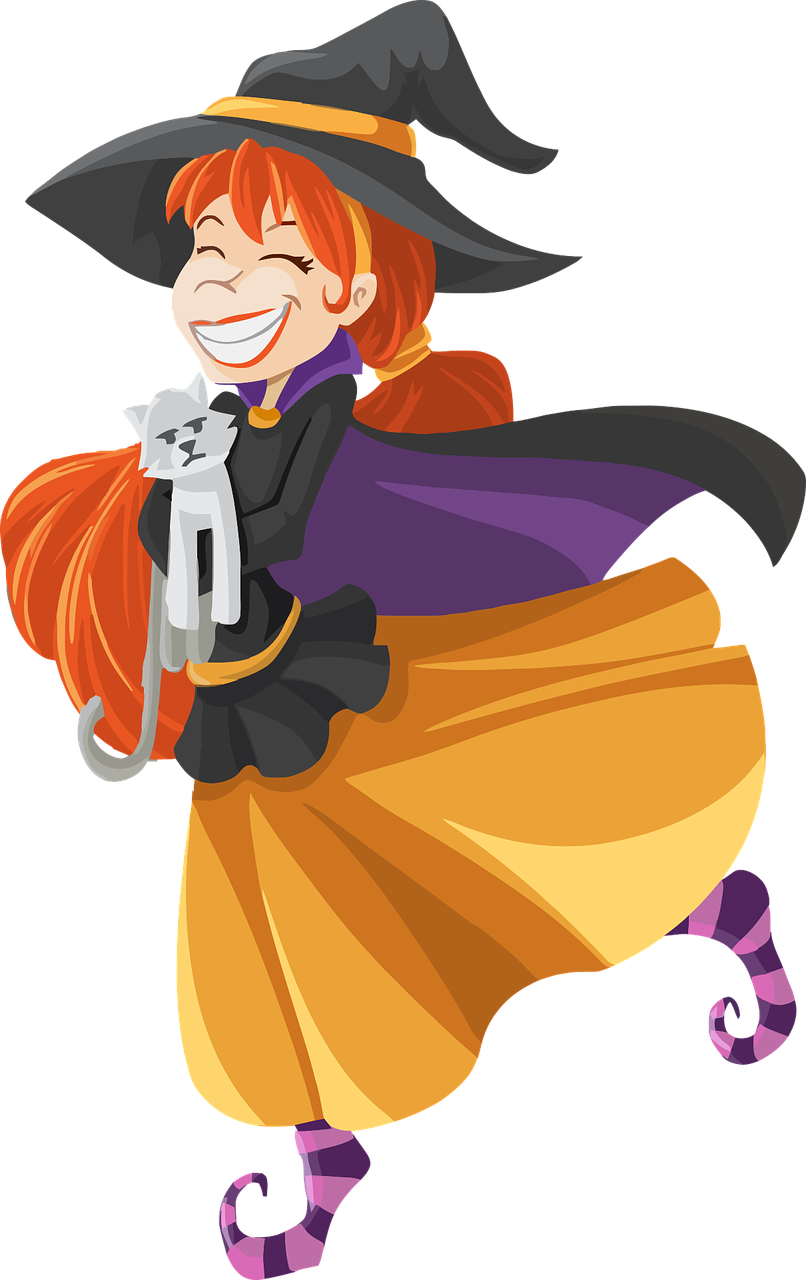 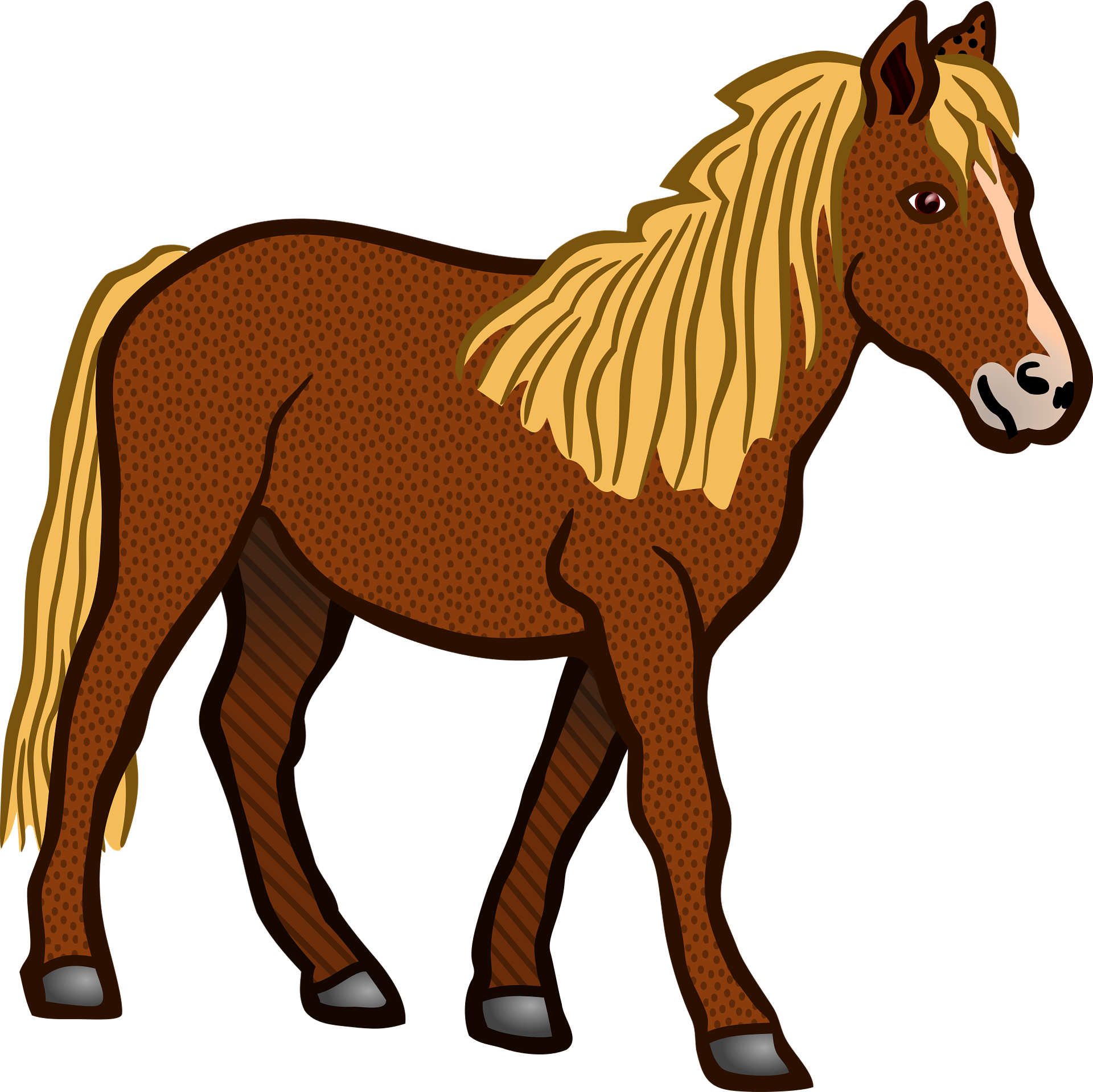 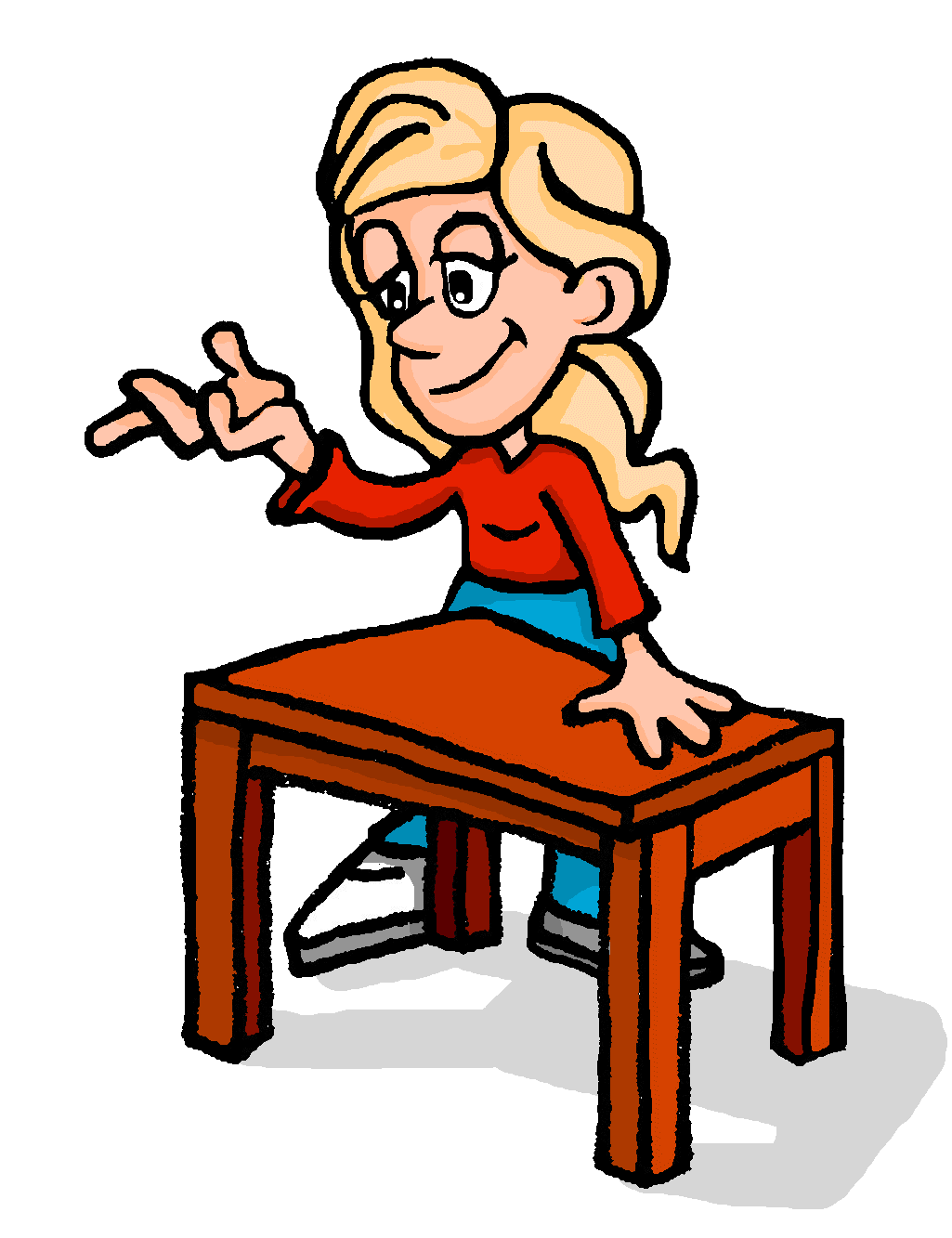 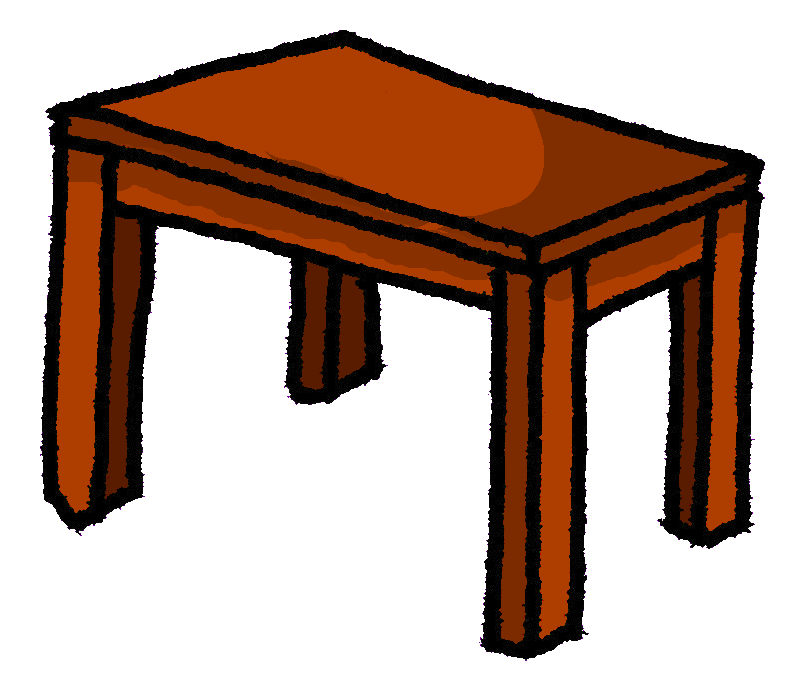 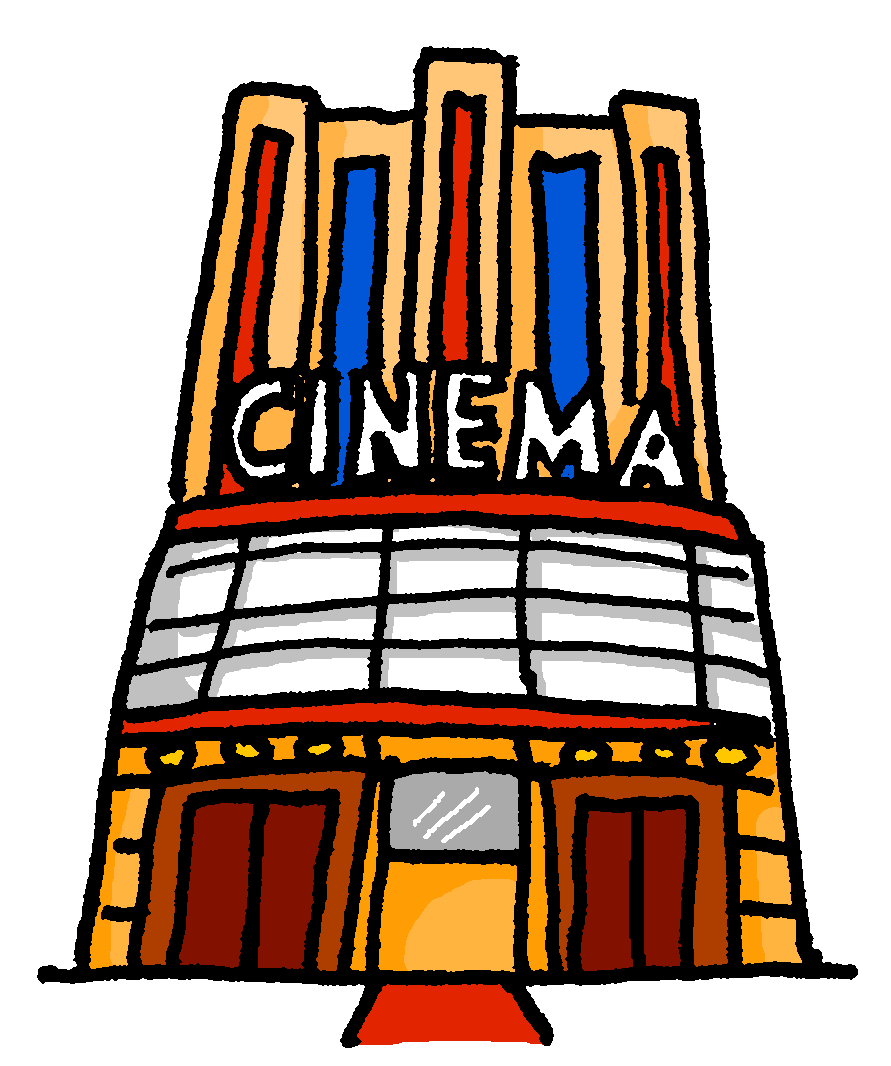 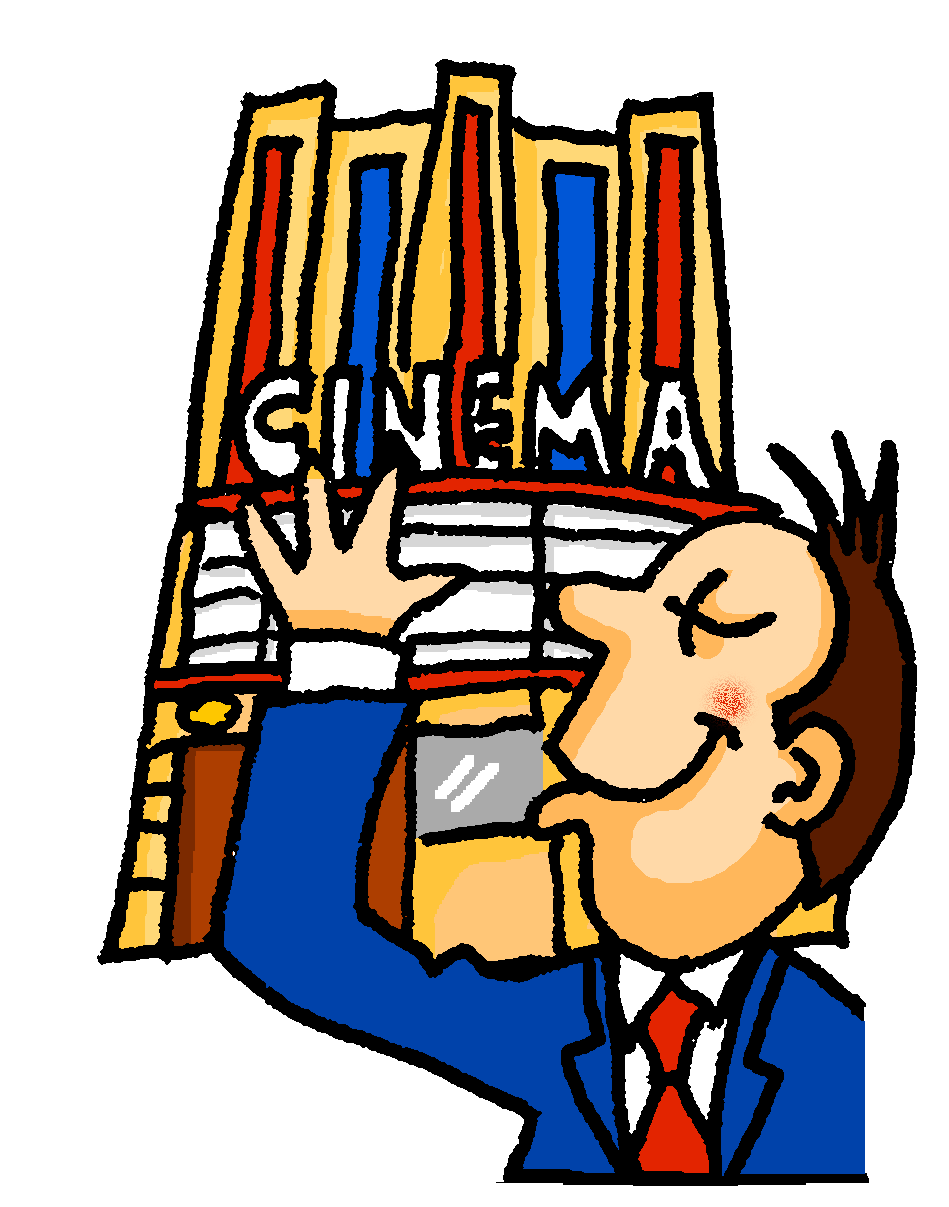 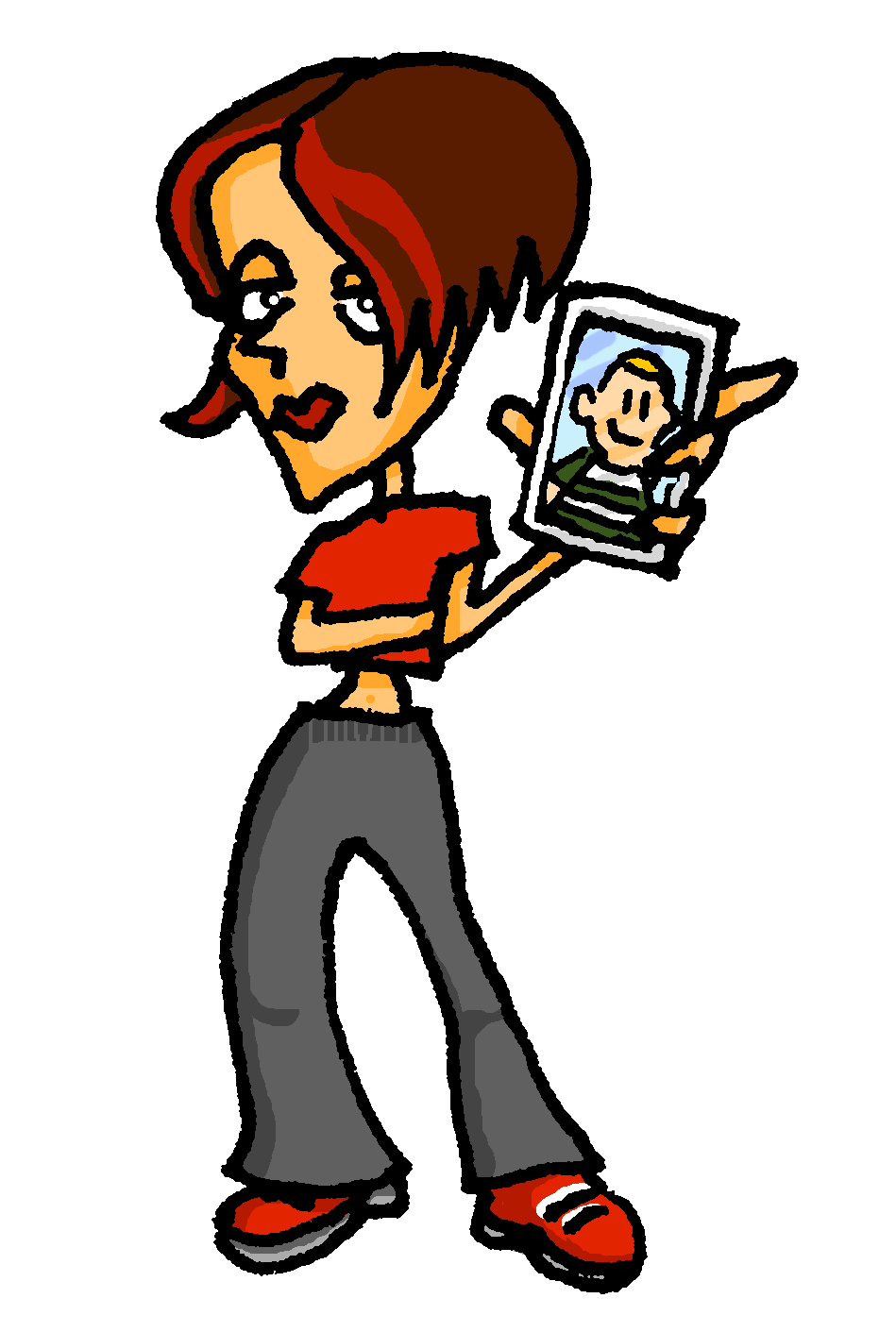 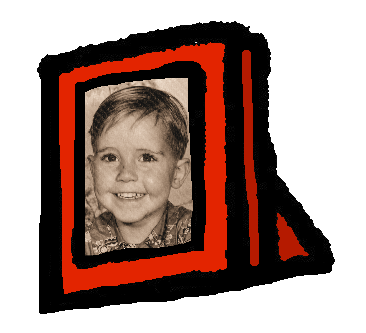 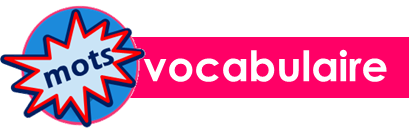 Écris en français : Can you get at least 15 points?
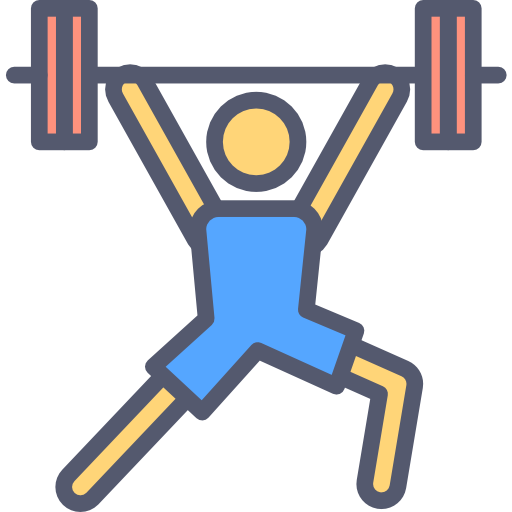 x3
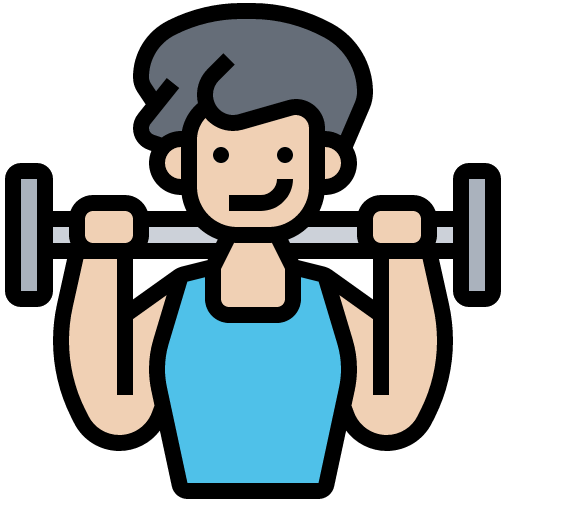 x2
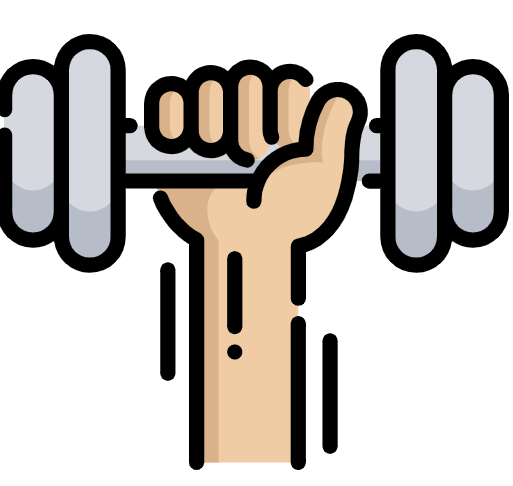 x1
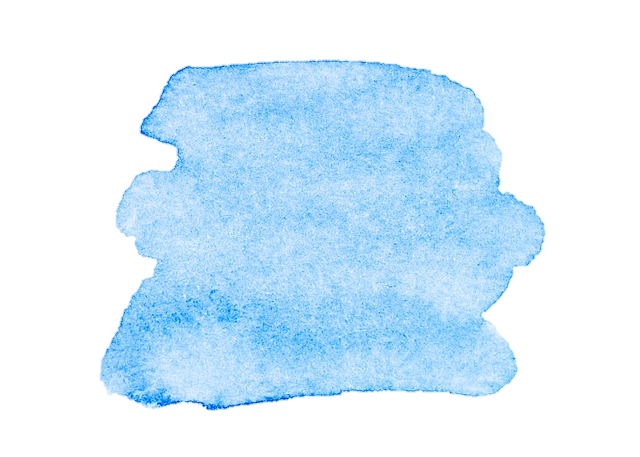 31
Describing me and others
Bleu term 1
Term 1 week 2
🎯
Talking about more than one
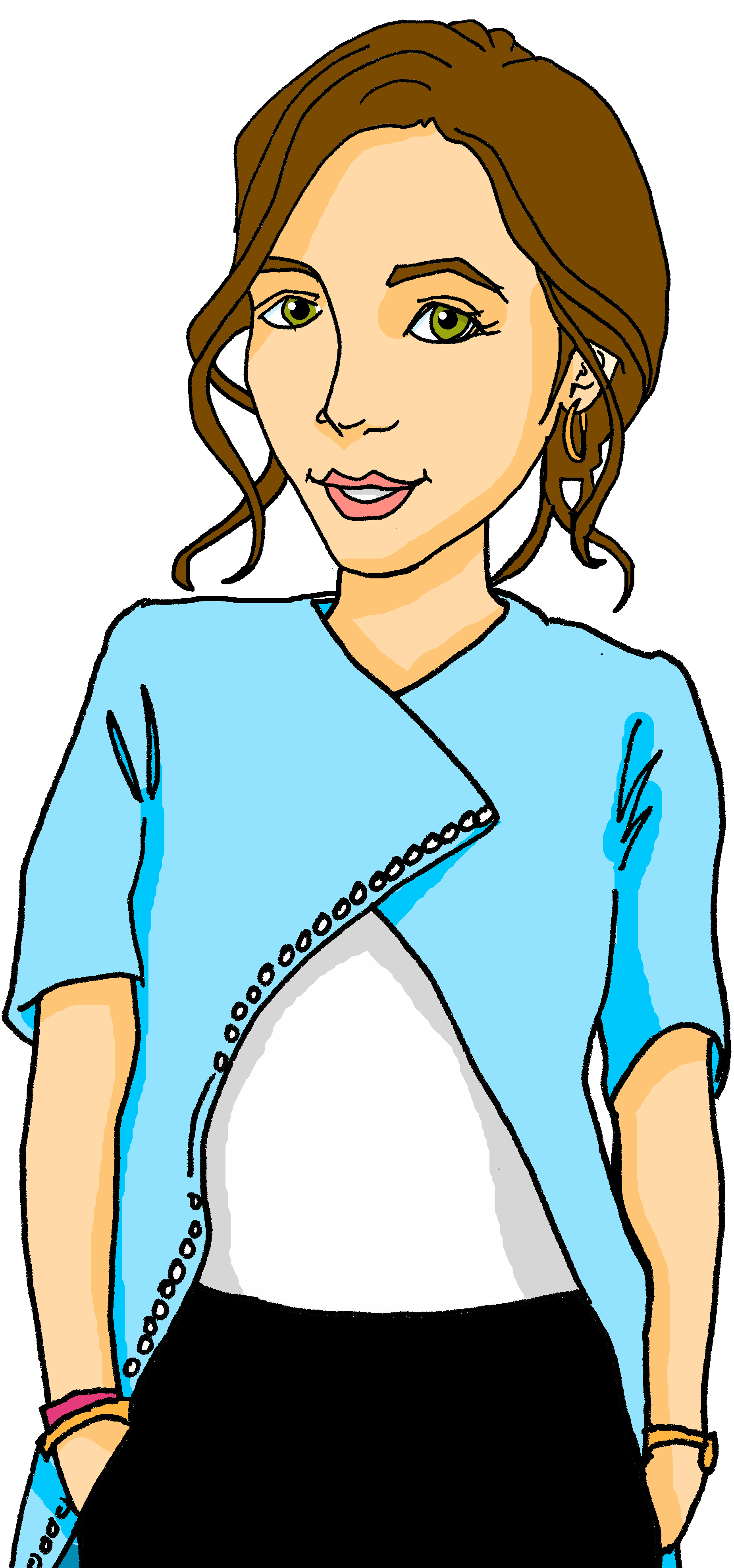 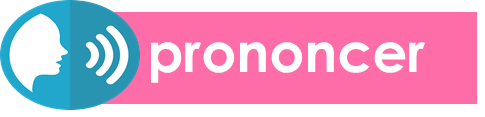 Using des (some) with plural nouns
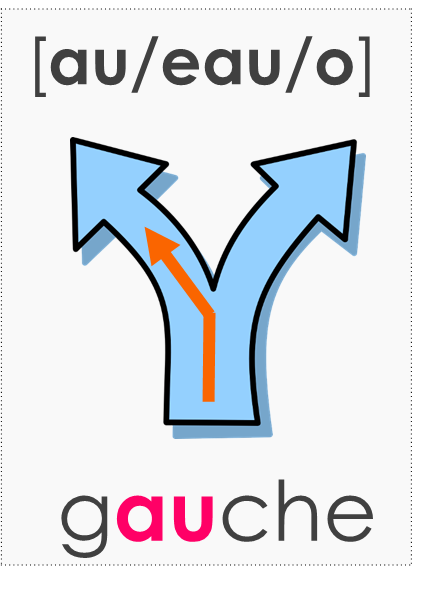 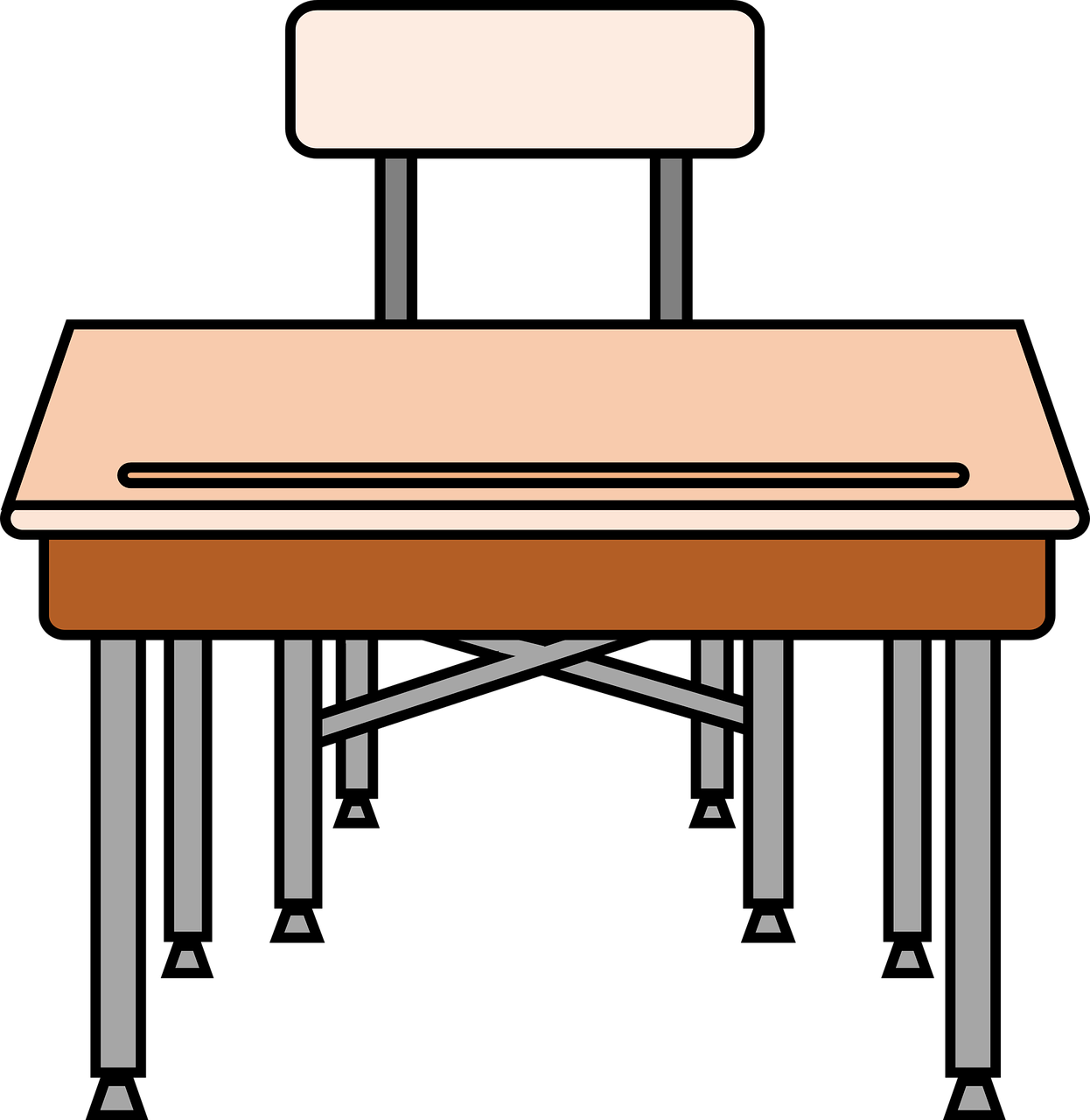 9
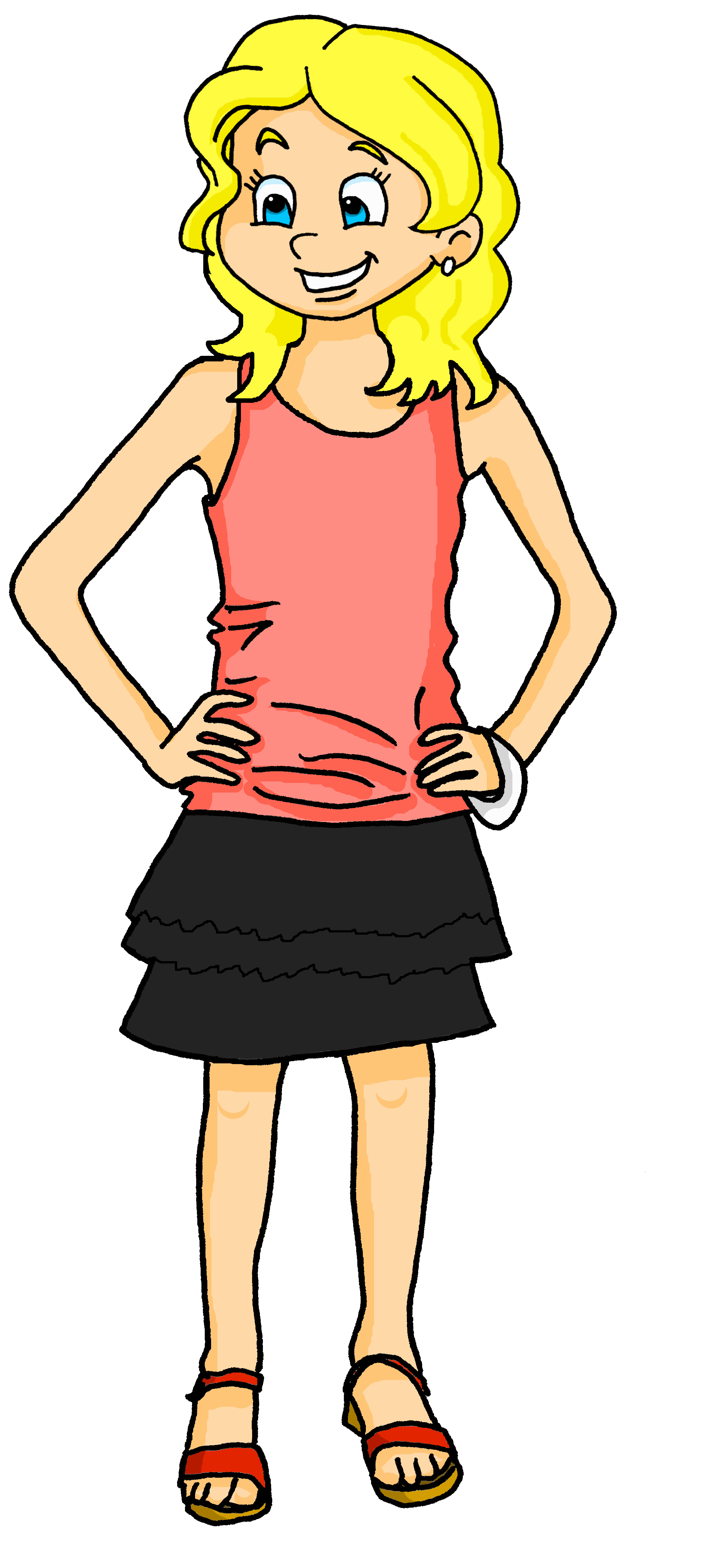 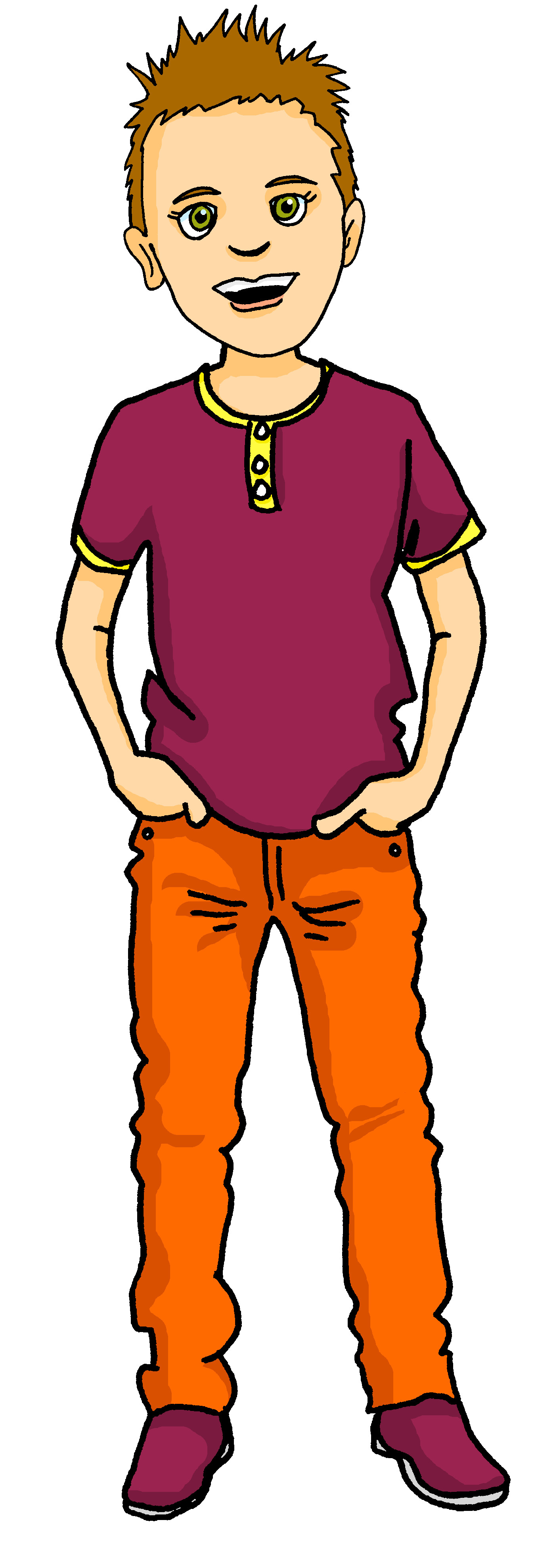 ma professeure idéale
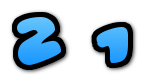 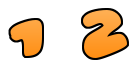 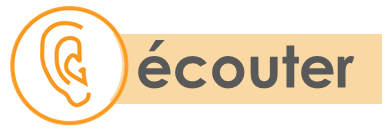 Écris les numéros 1 et 2 dans le bon ordre.
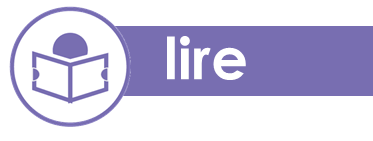 Write down the key language for this week.
un, une = a/an, onedes = some
Some | des
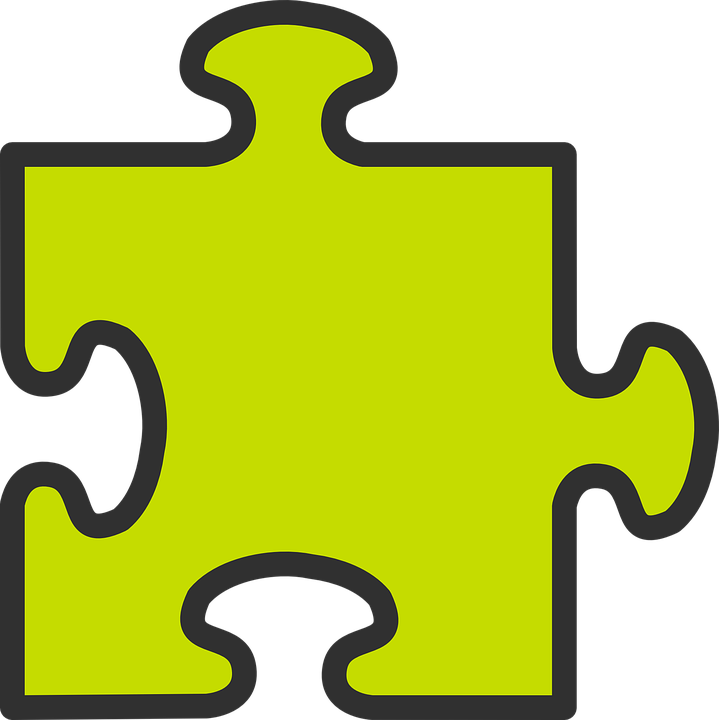 grammaire
To say some (plural), use des.
⚠ Remember! Il y a = there is, there are.
Il y a des livres.
Il a des livres.
There are (some) books.
He has (some) books.
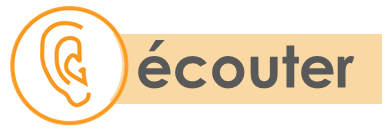 C’est ‘one’ ou ‘some’ ? C’est ‘he has’ ou ‘there is/are’ ?
⚠ In English we can miss out ‘some’ but we always need des in French.
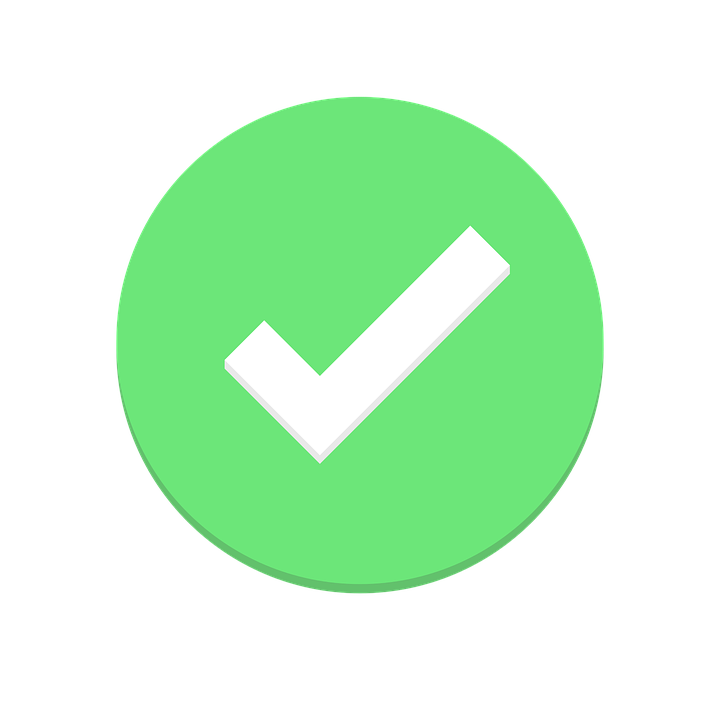 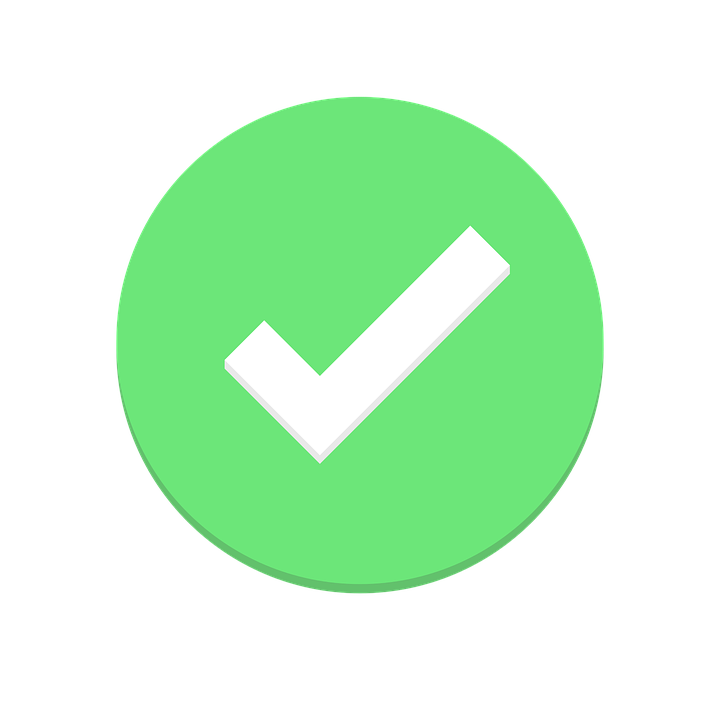 ⚠ In French, he has (il a) and there are (il y a) look and sound a bit similar.
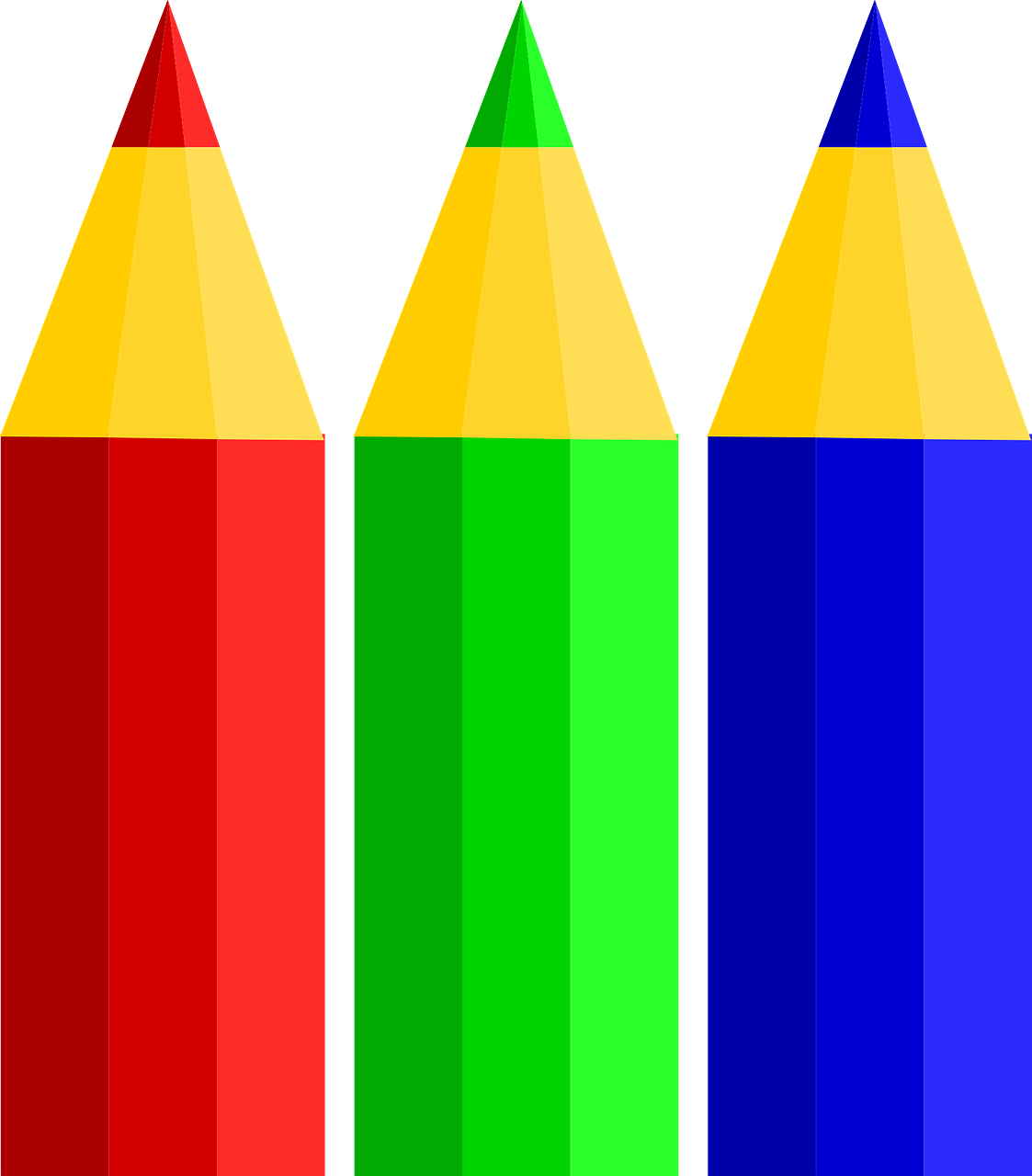 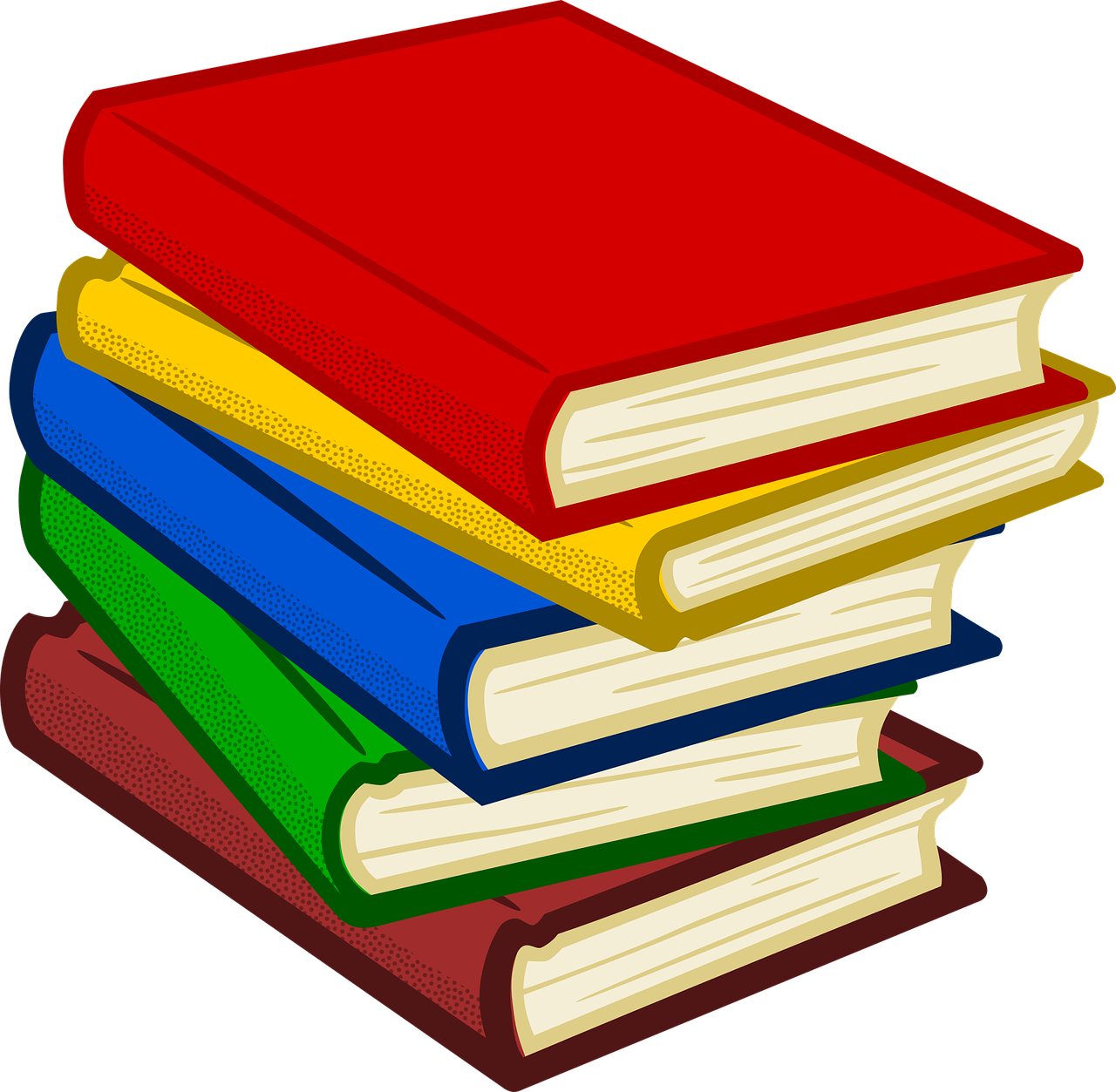 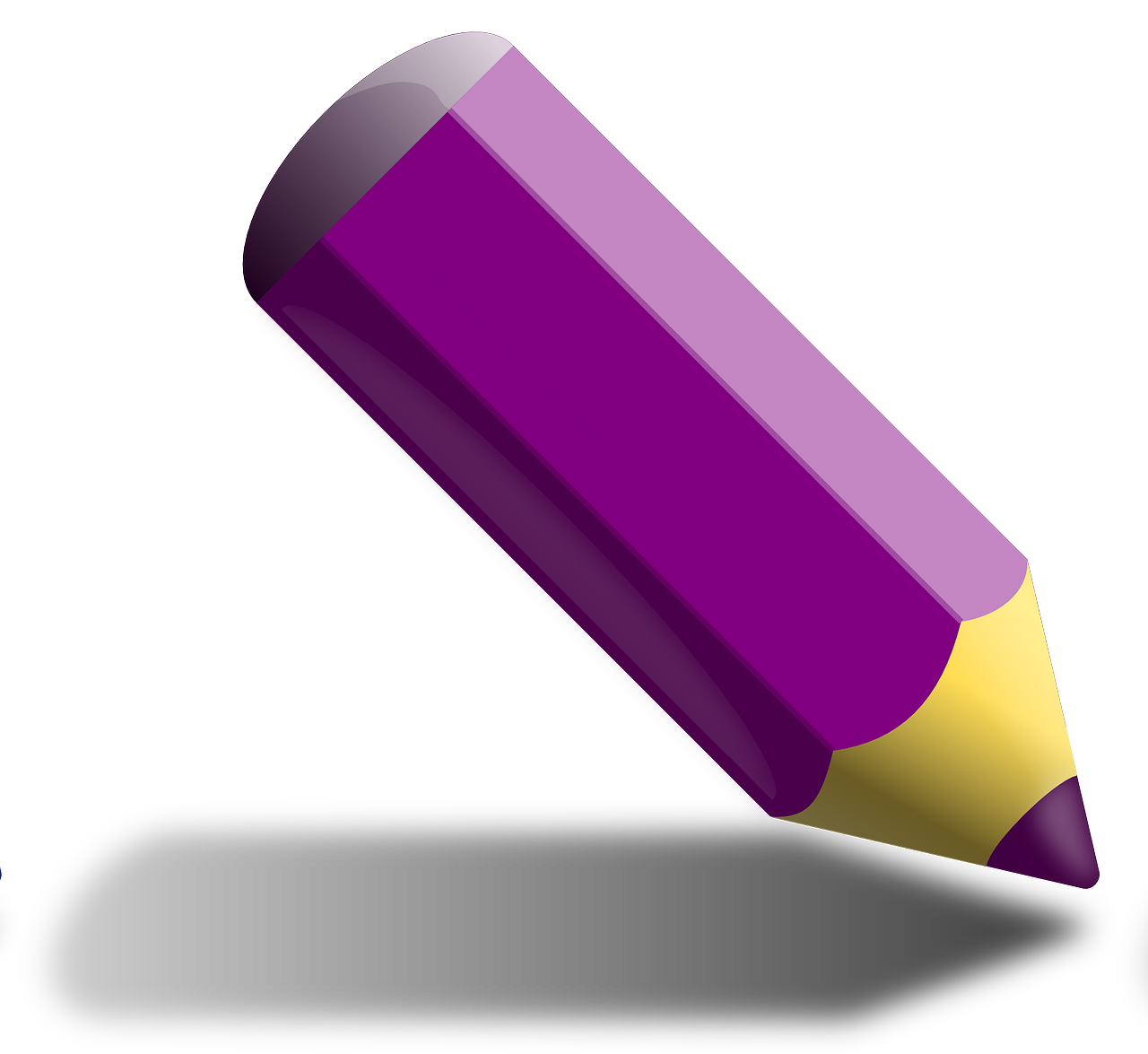 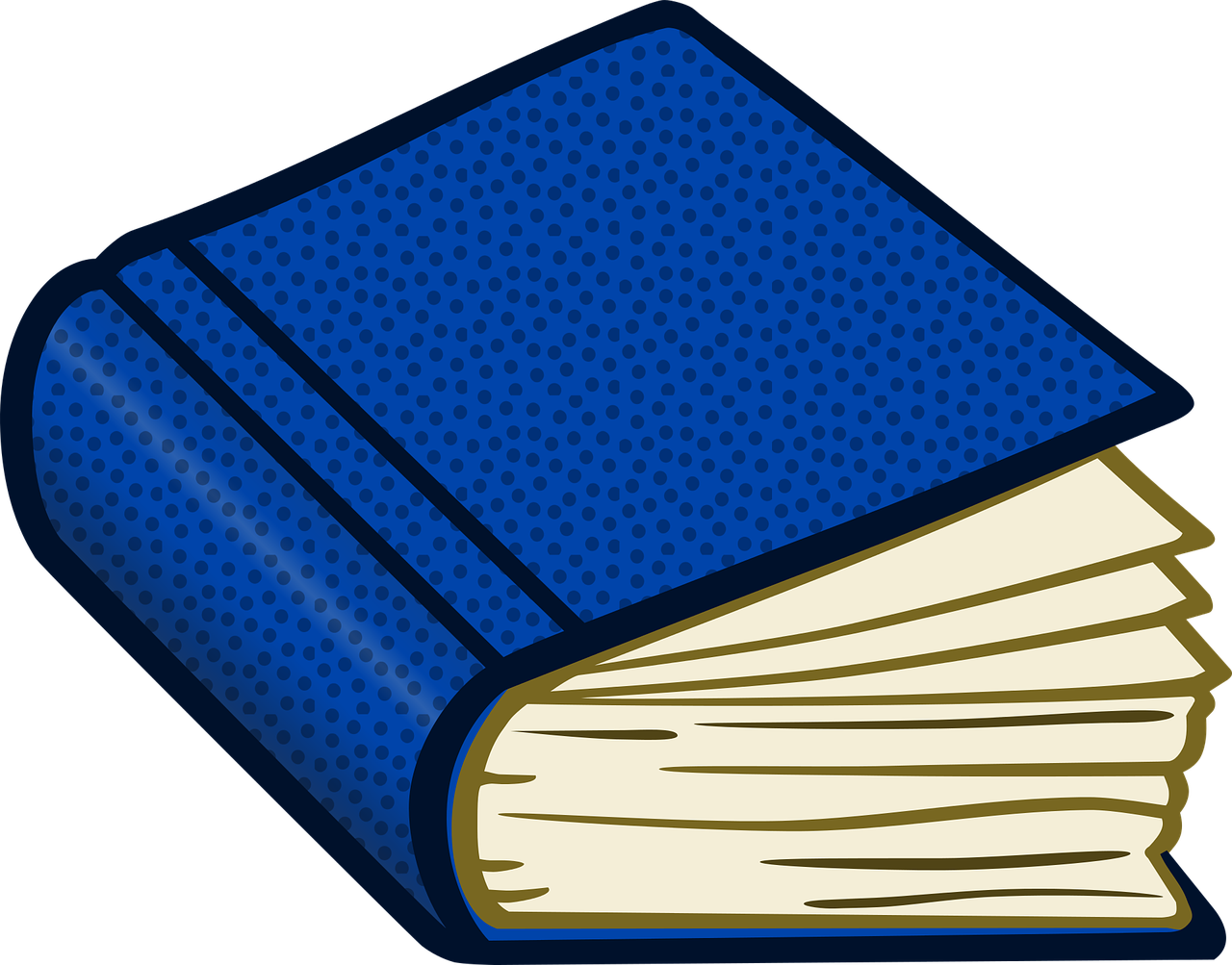 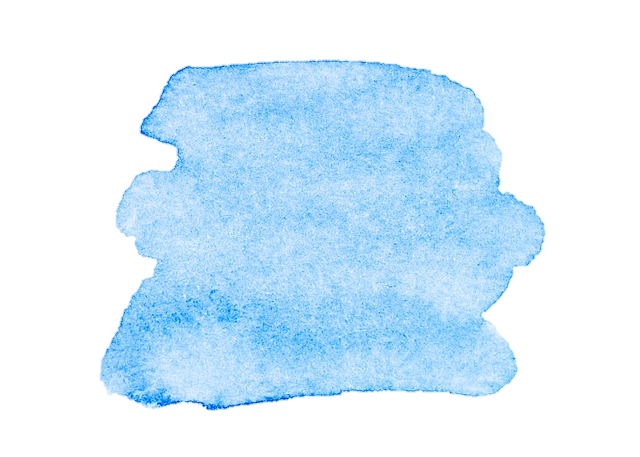 32
Describing me and others
Bleu term 1
Term 1 week 2
⚠ Singular and plural adjectives sound the same.
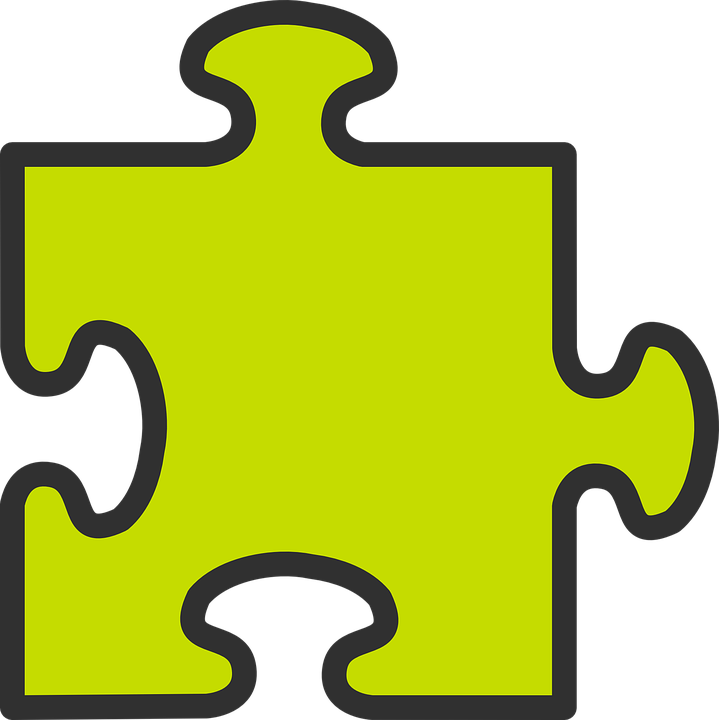 Plural adjectives
You know that many adjectives add –s for plural:
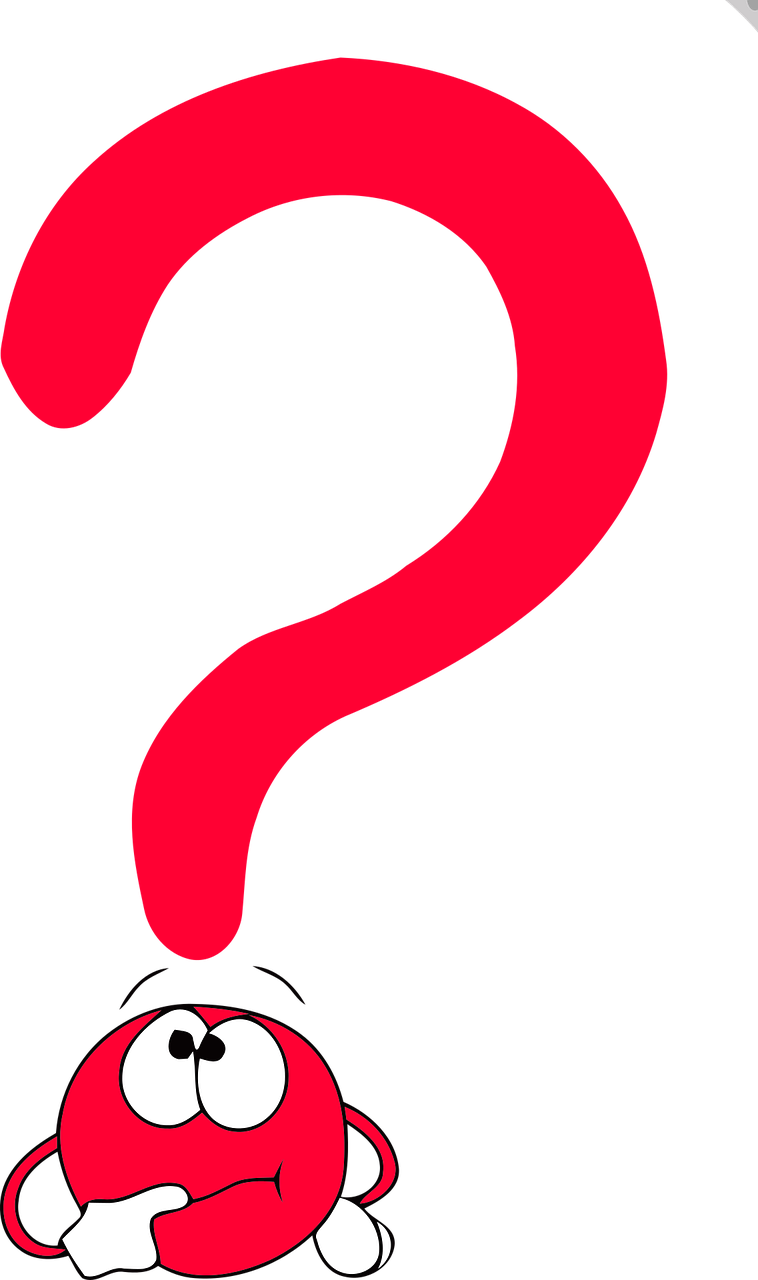 9
Il y a une question importante.
Il y a un crayon vert.
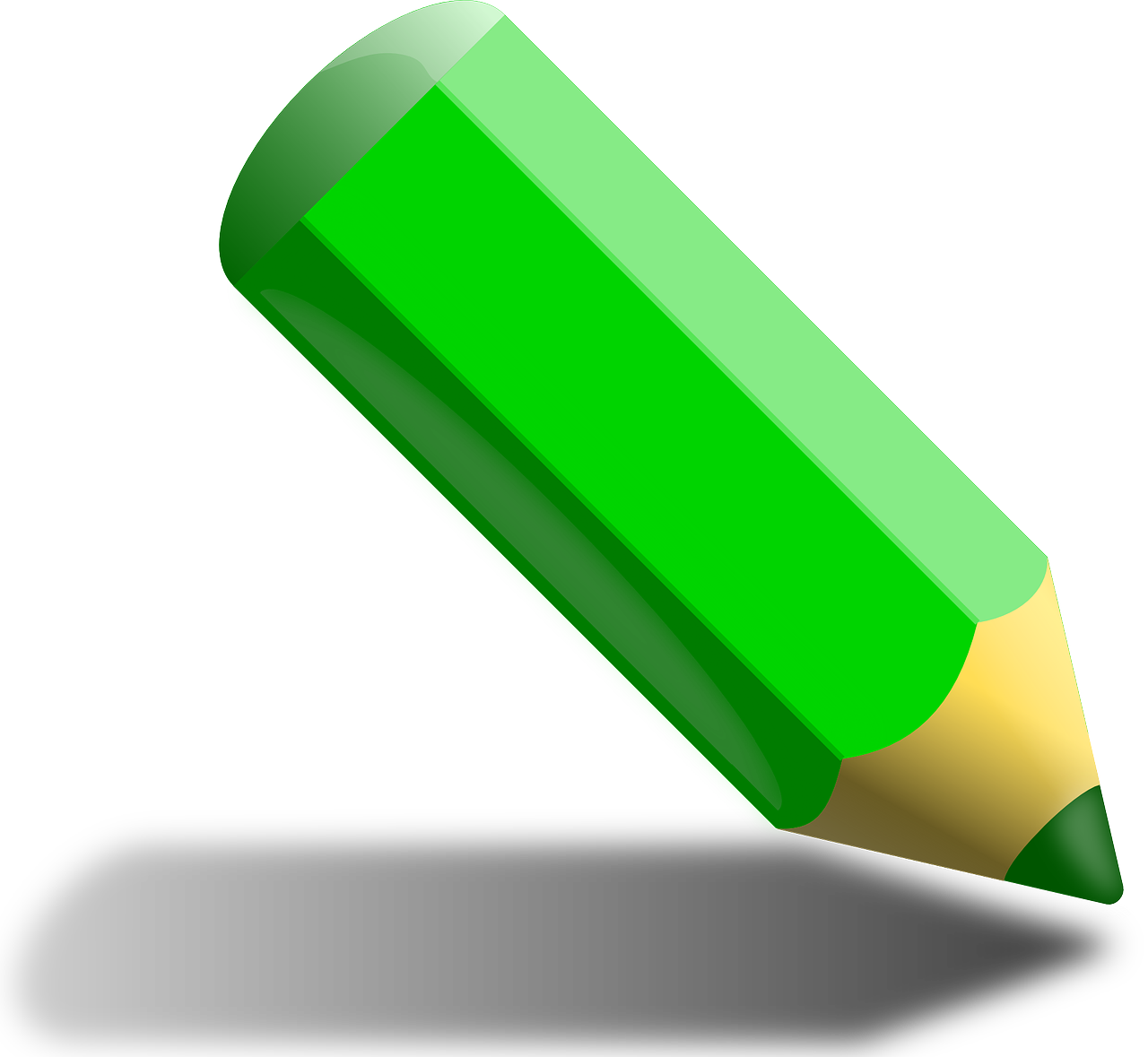 There is an important question.
There is a green pencil.
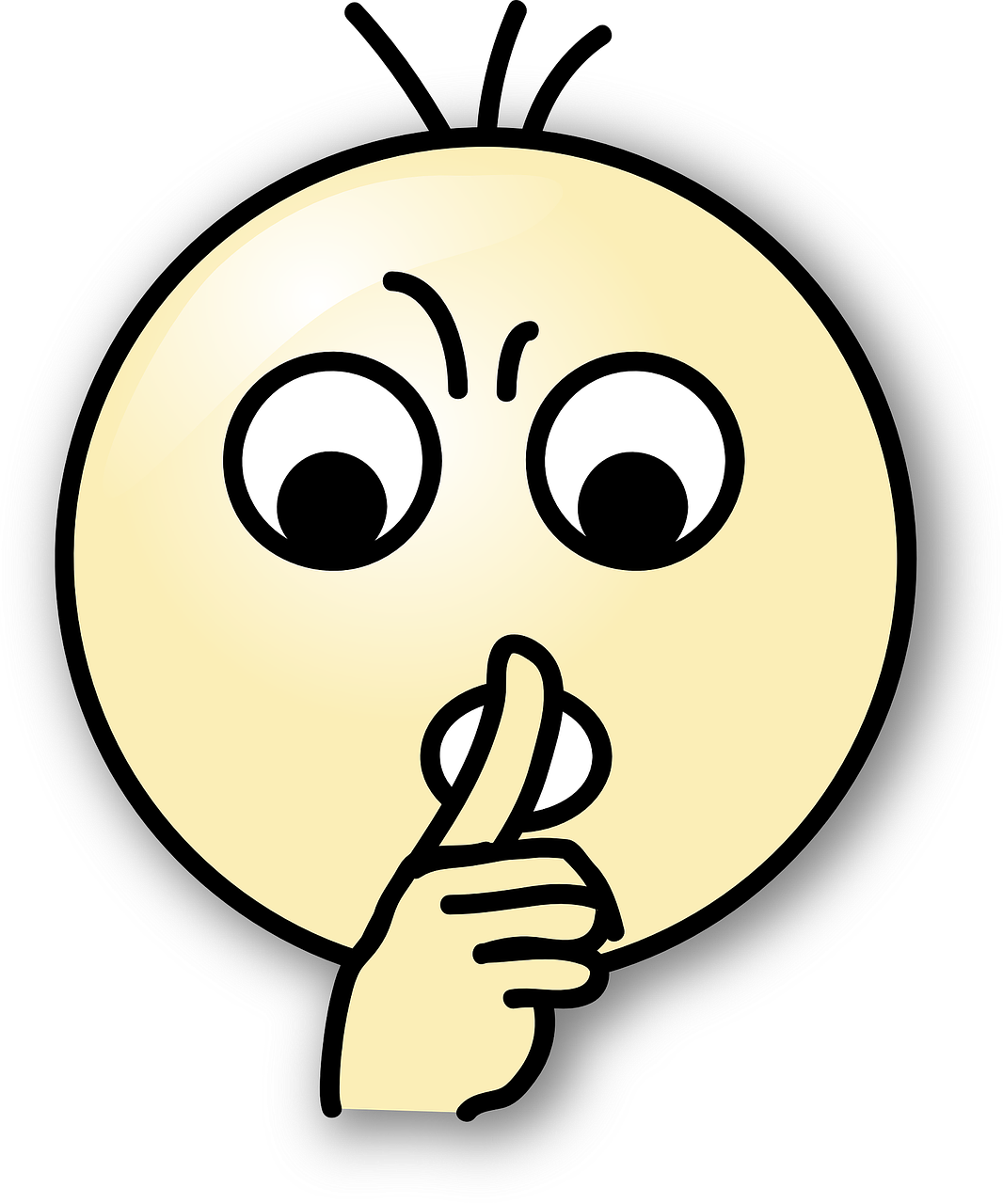 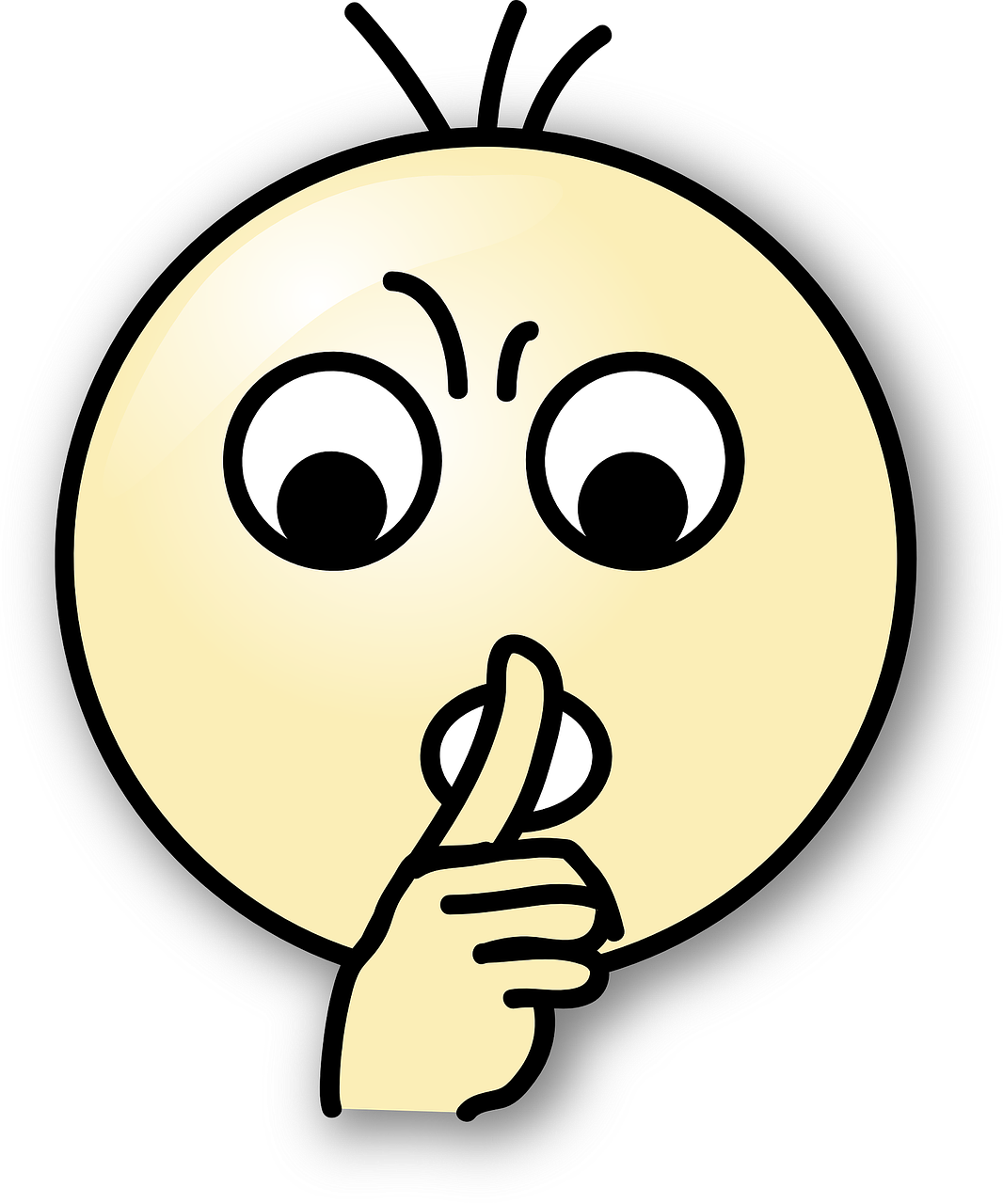 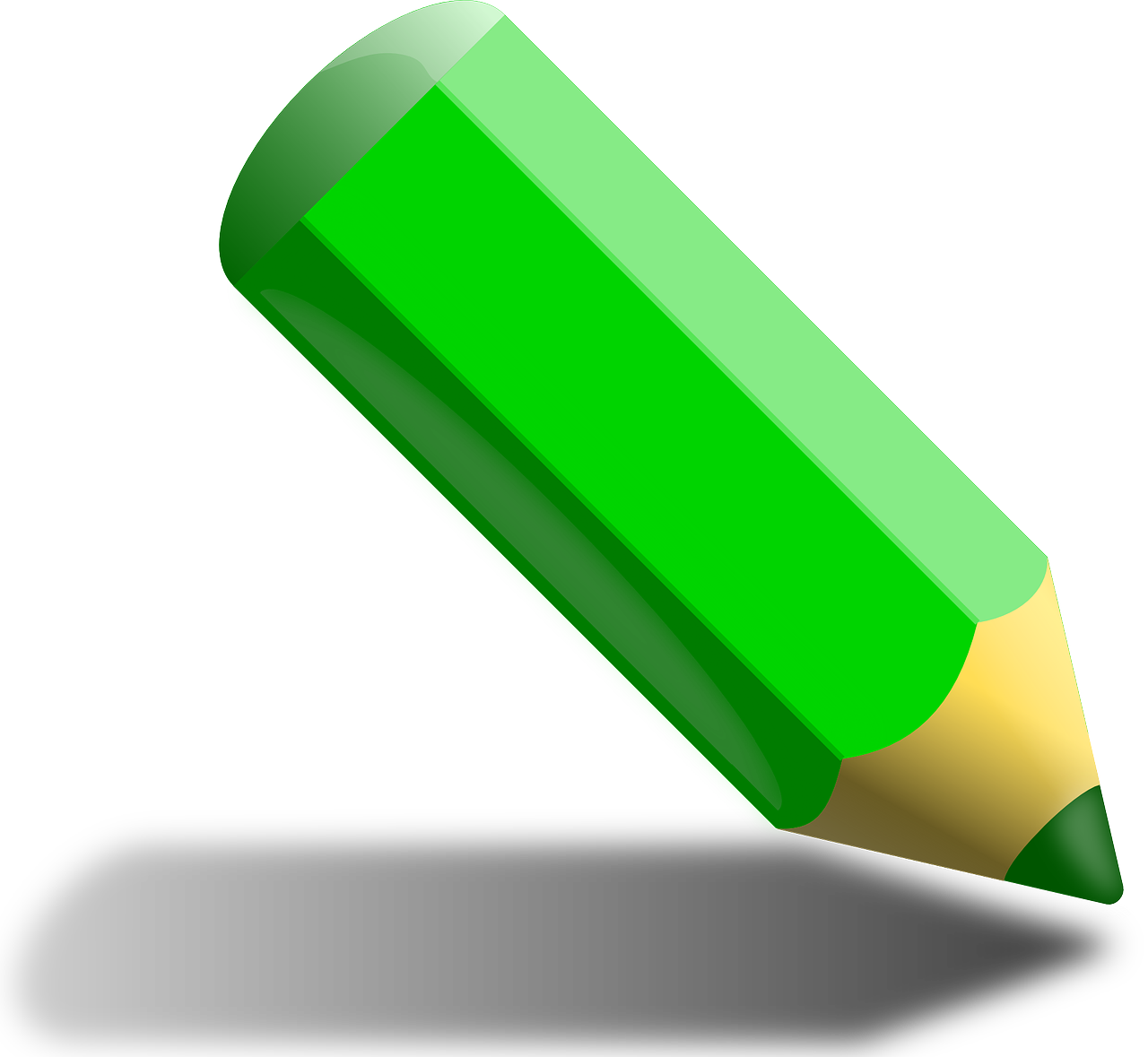 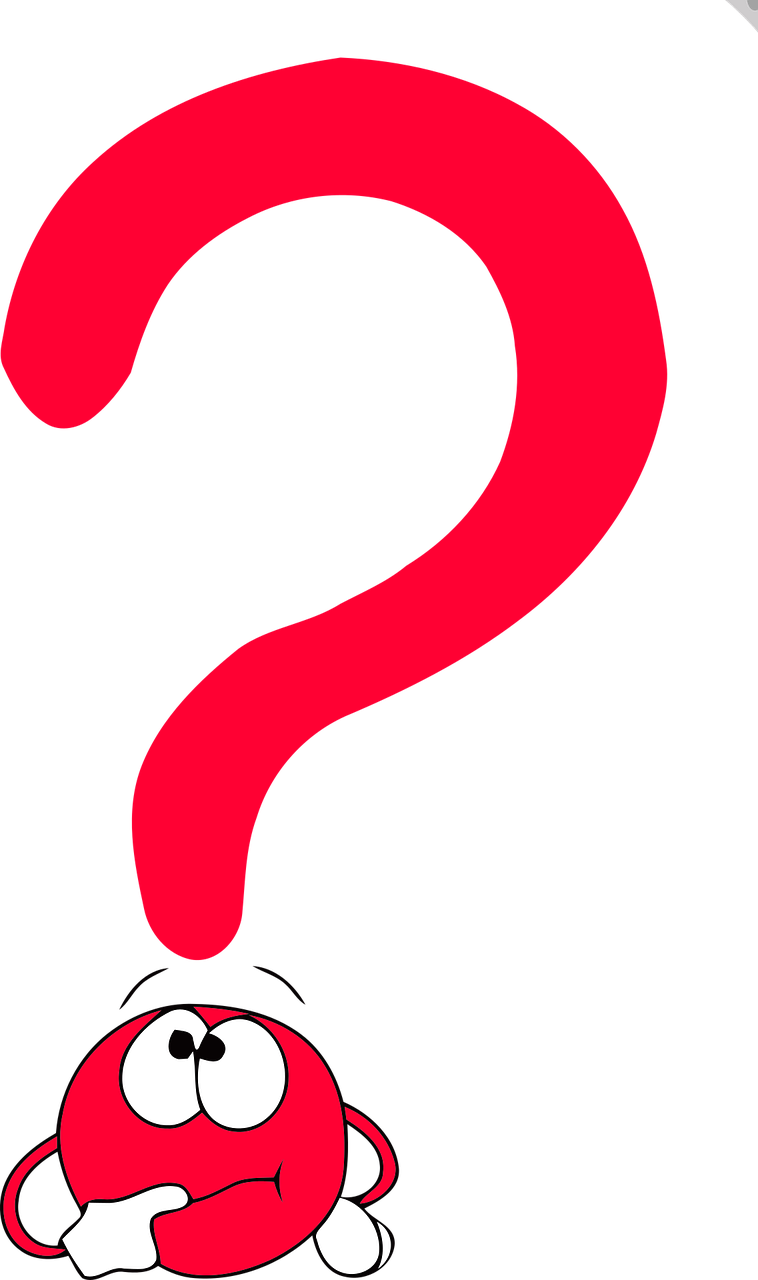 Il y a des crayons verts.
Il y a des questions importantes.
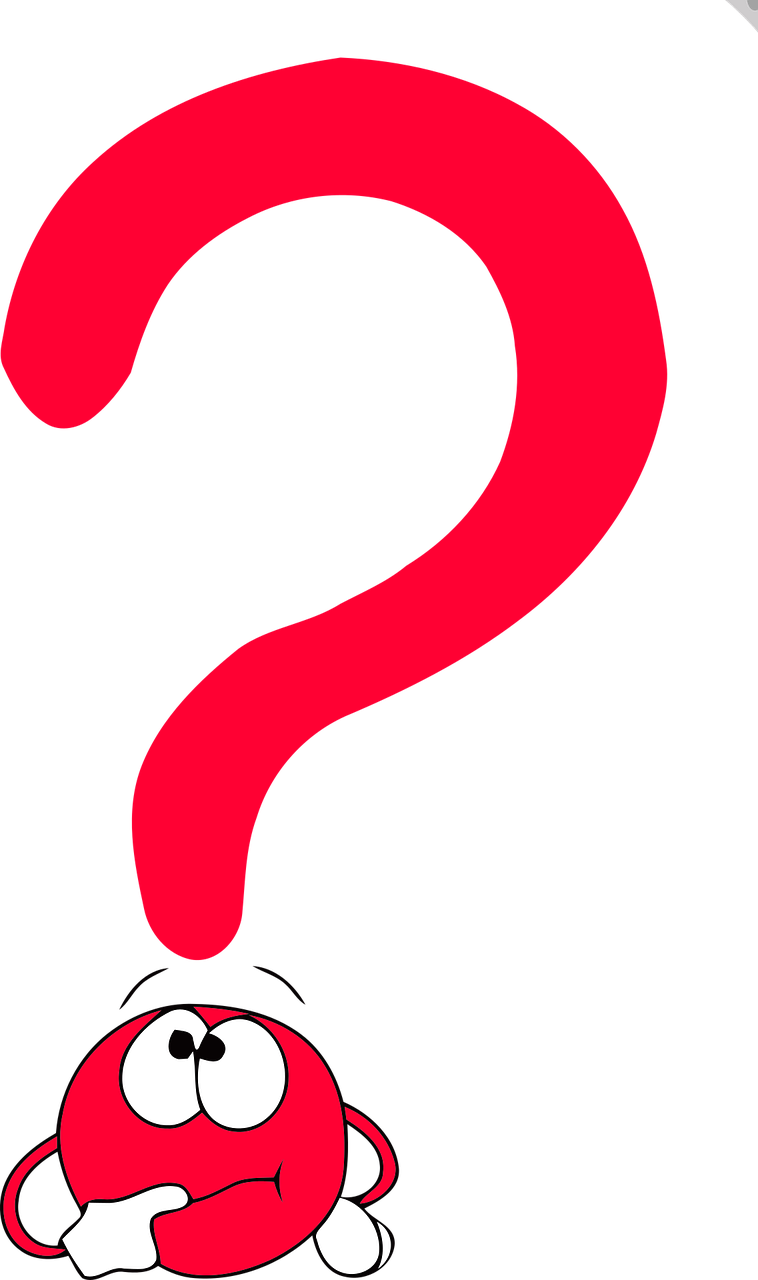 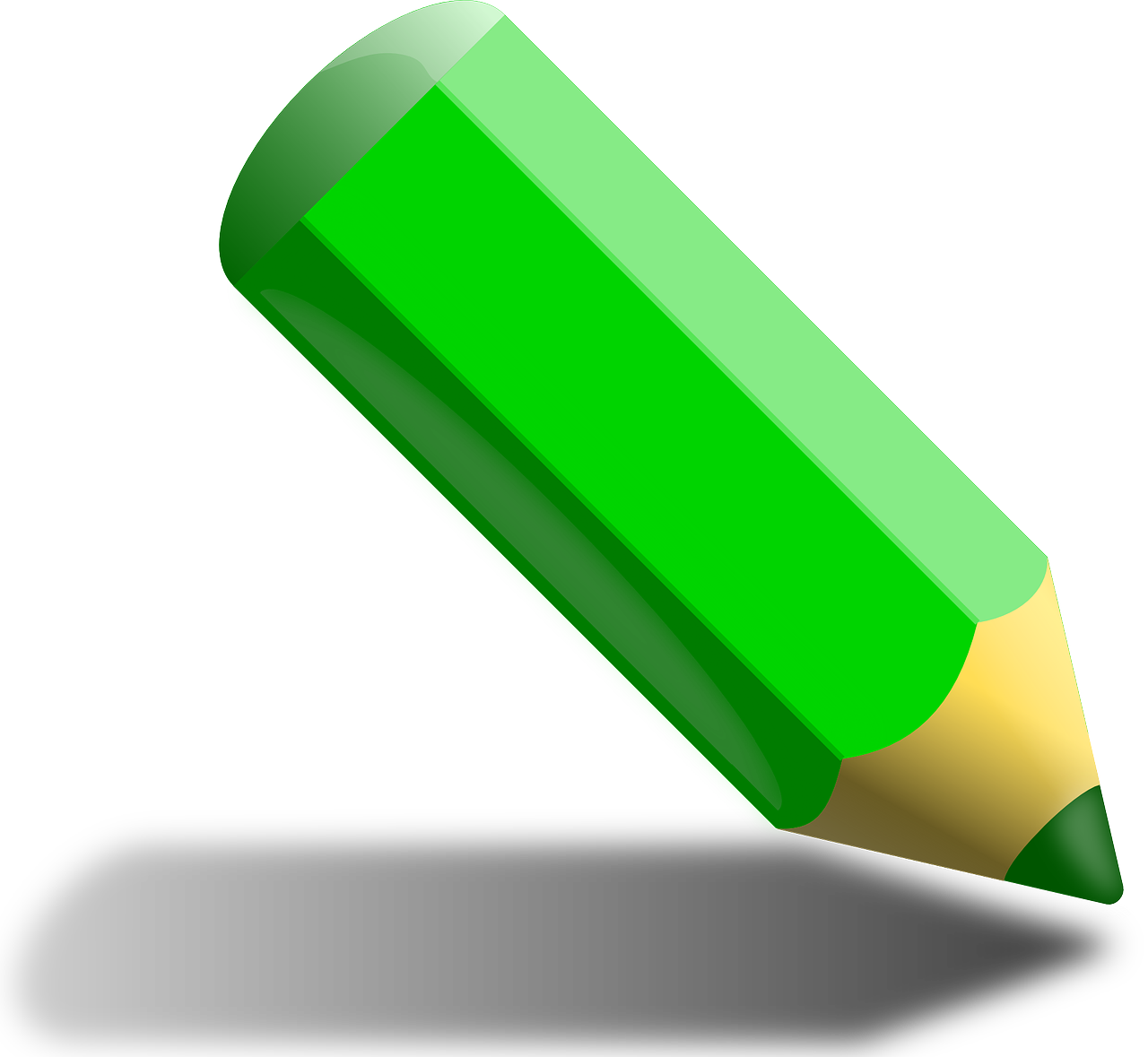 There are some important questions.
There are some green pencils.
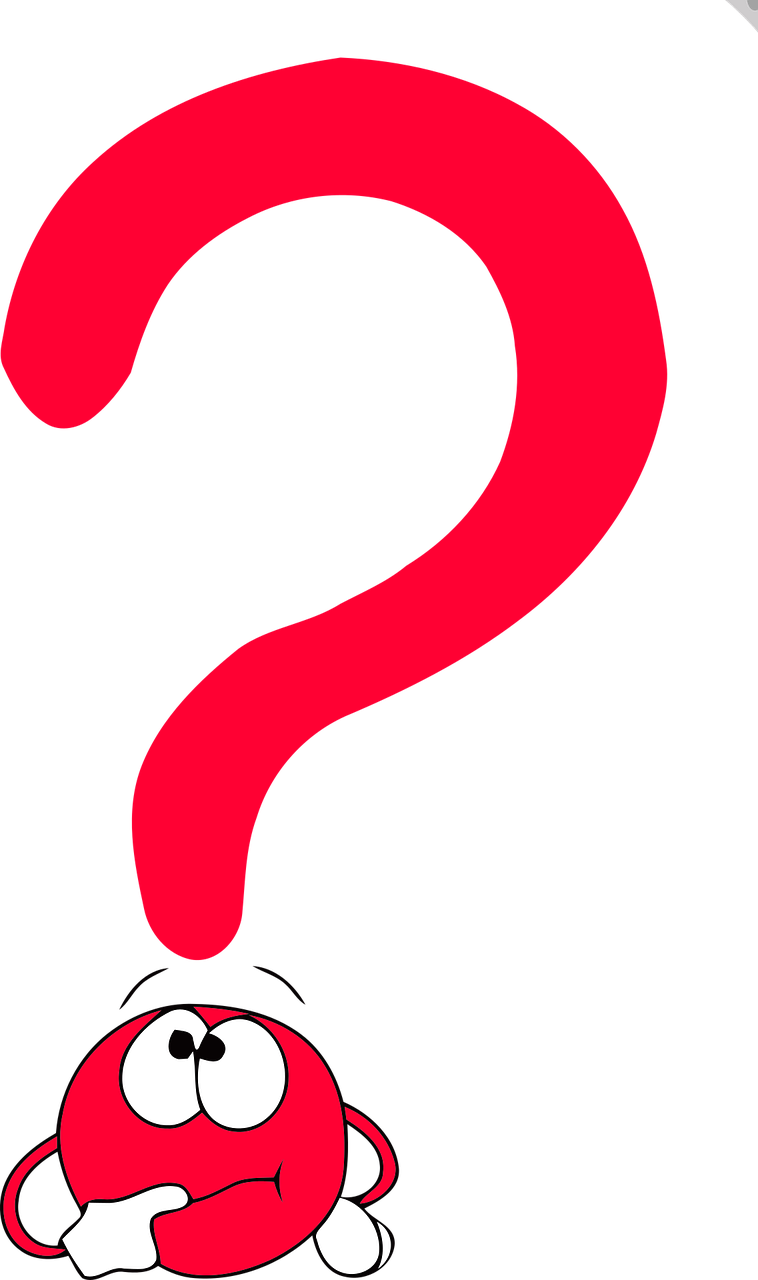 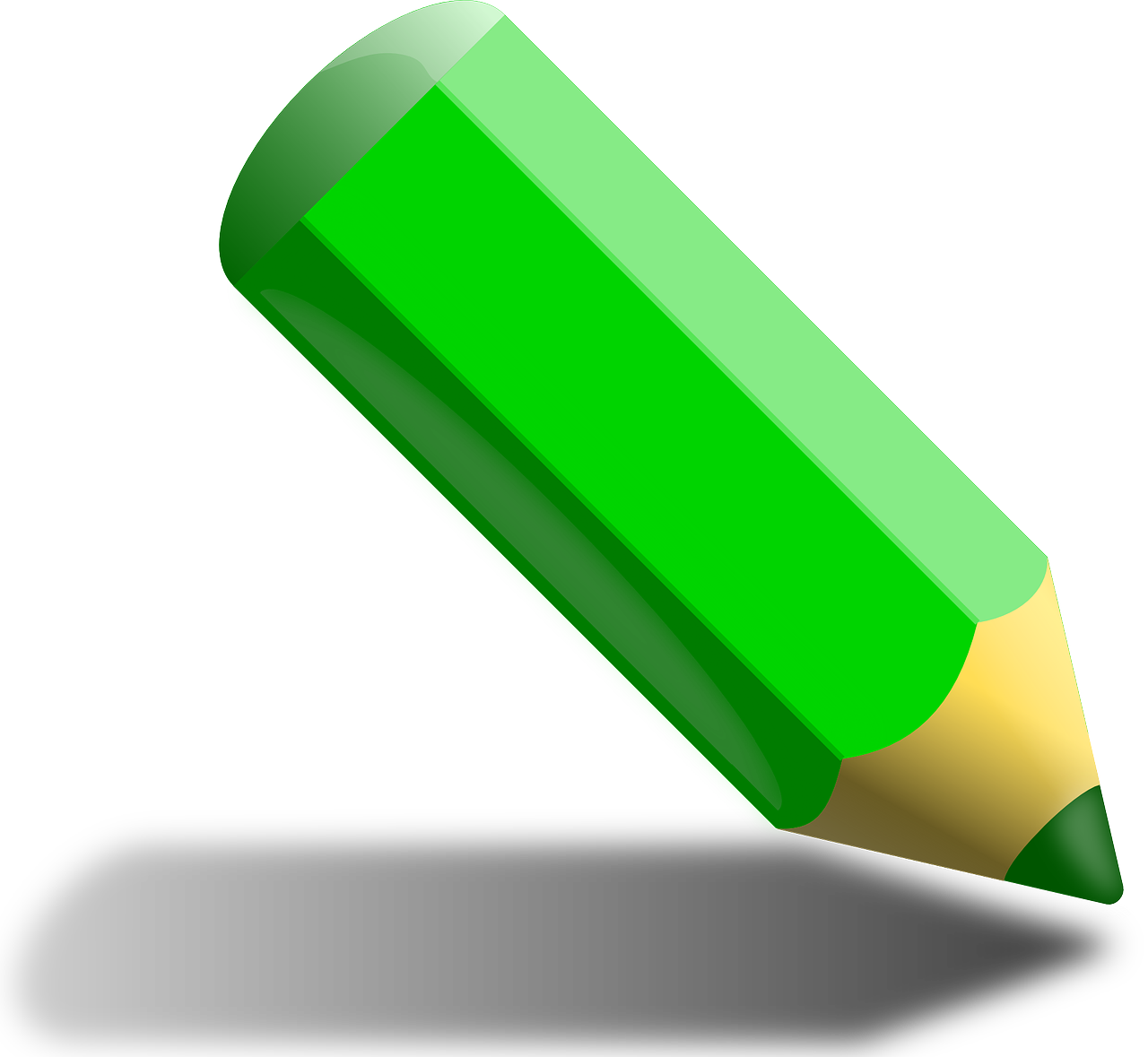 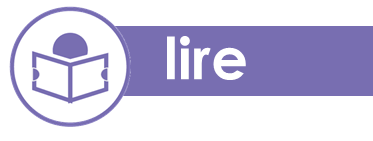 C’est un/une ou des ?  Écris les phrases en anglais.
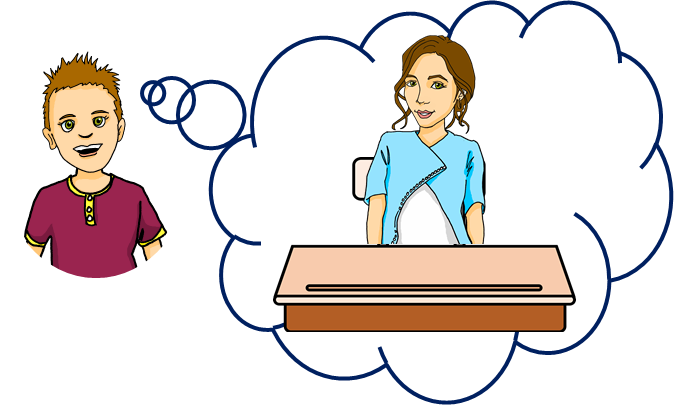 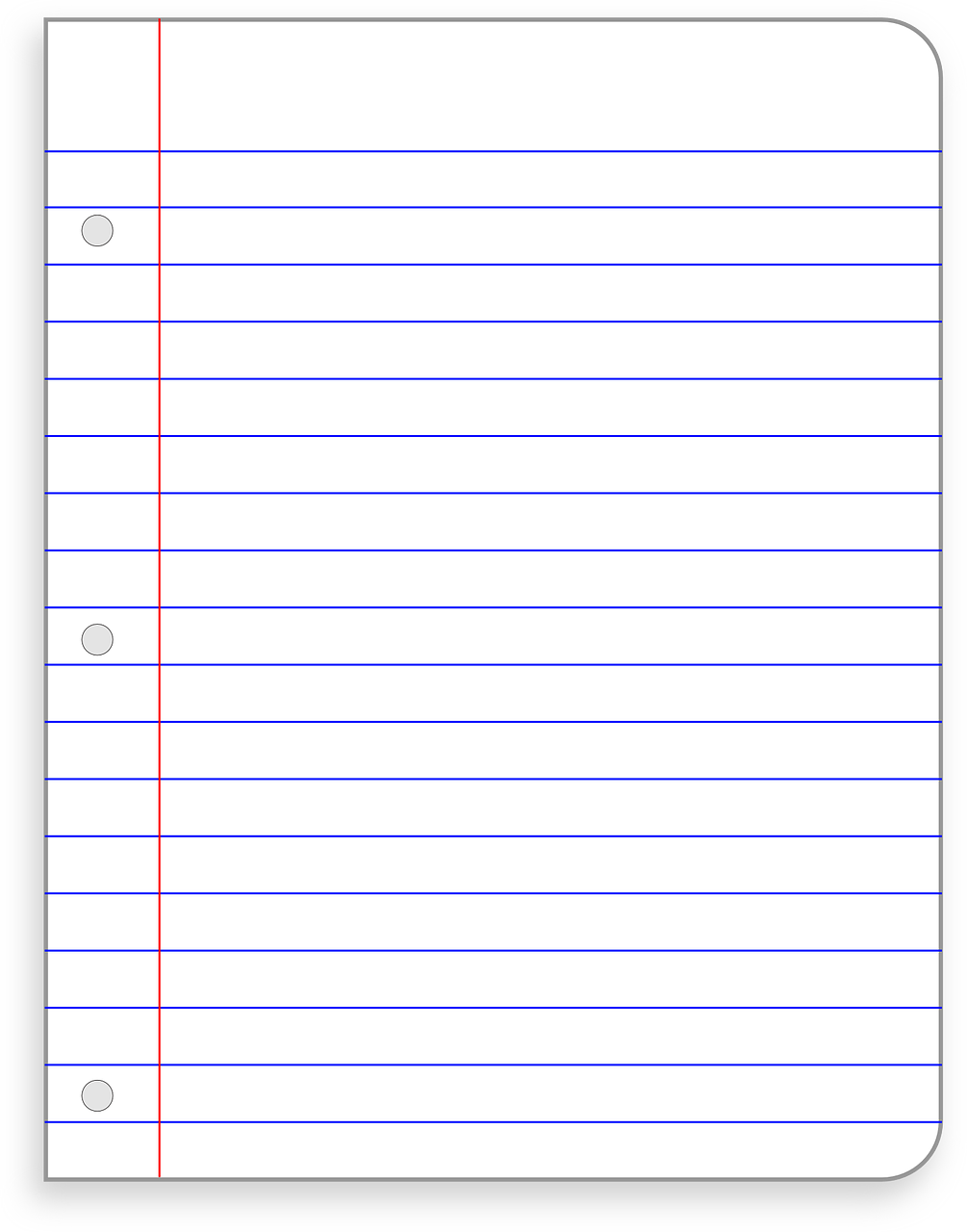 Exemple:
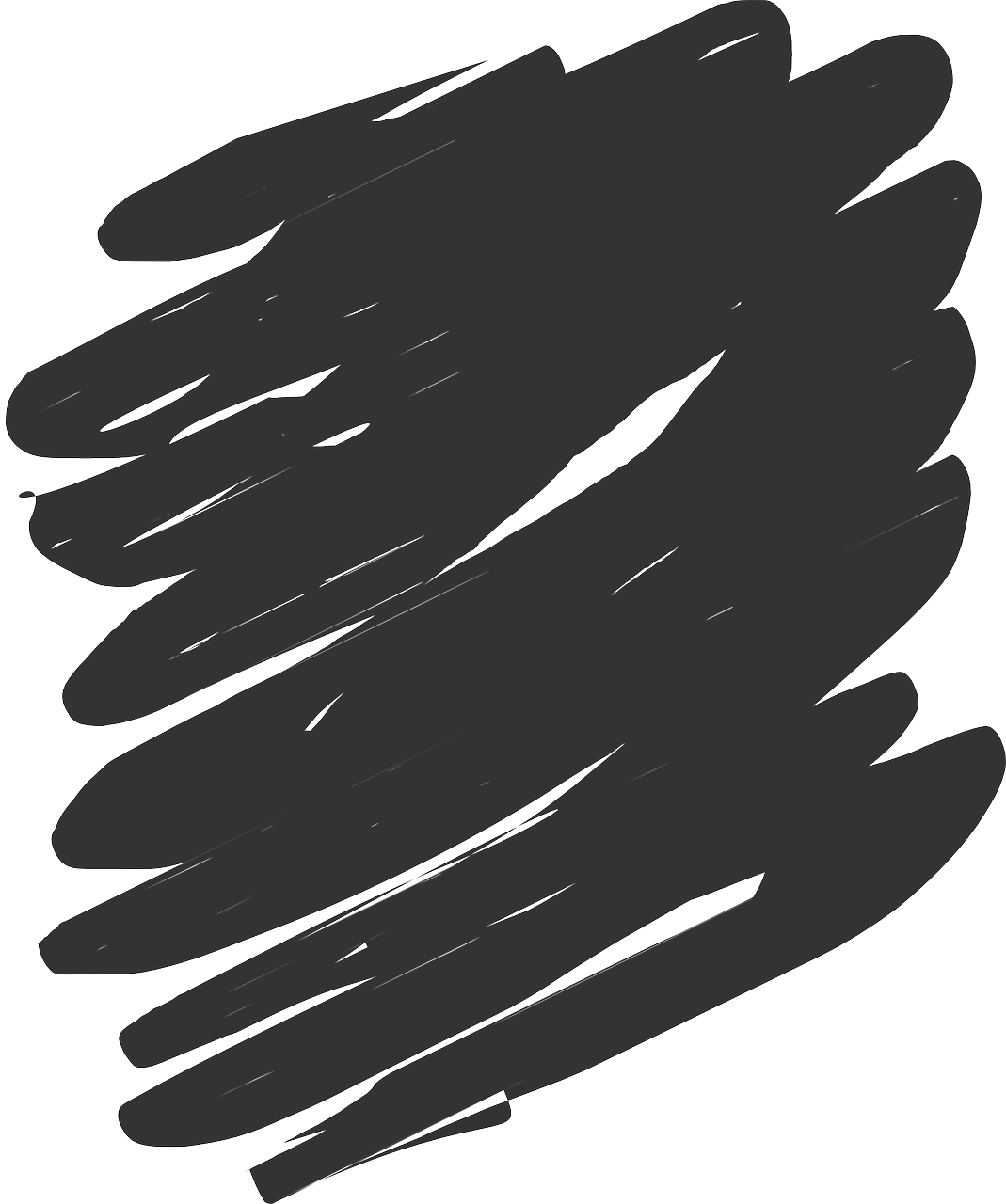 Au début, elle pose une question facile.
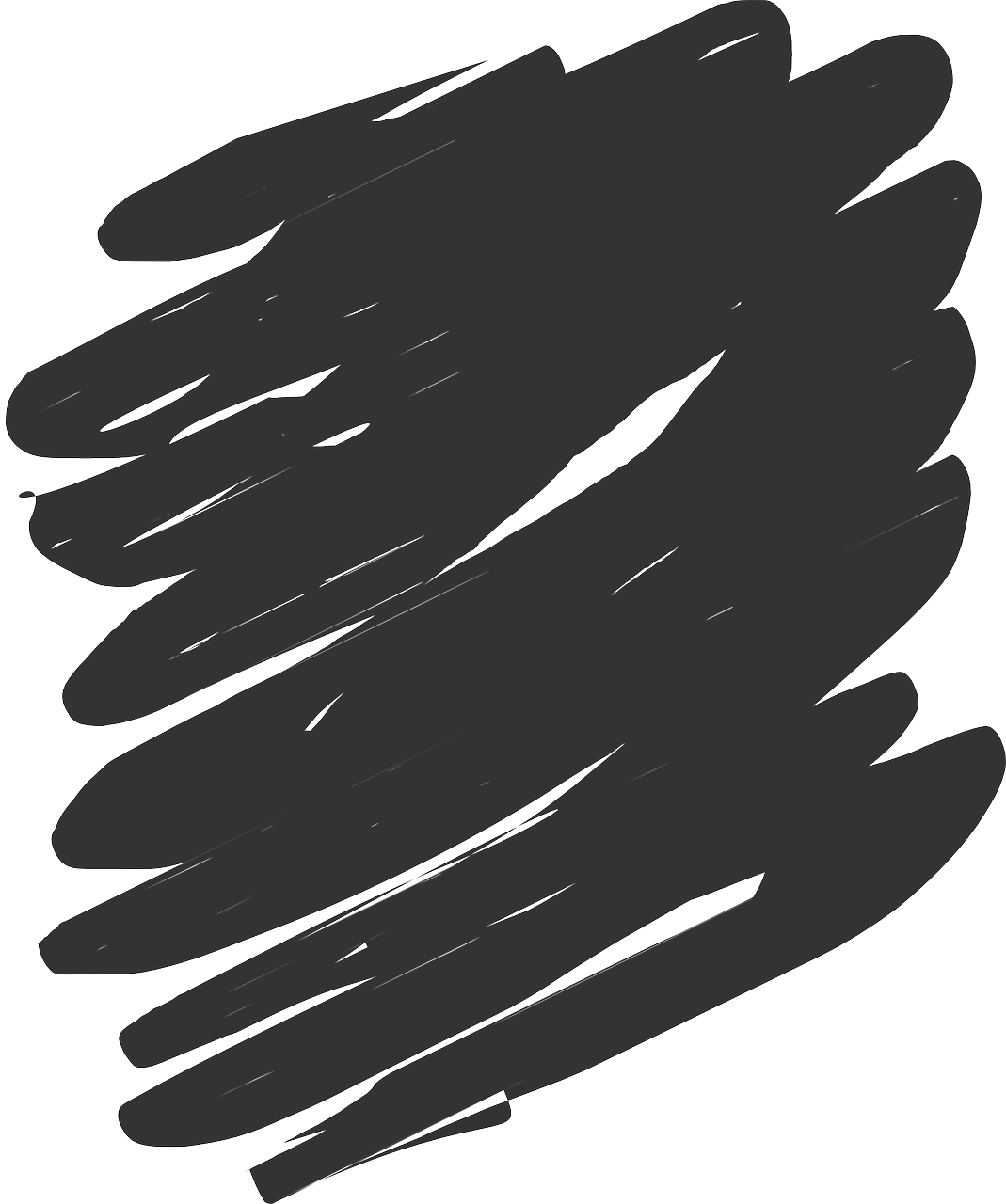 1
Elle donne des réponses calmes.
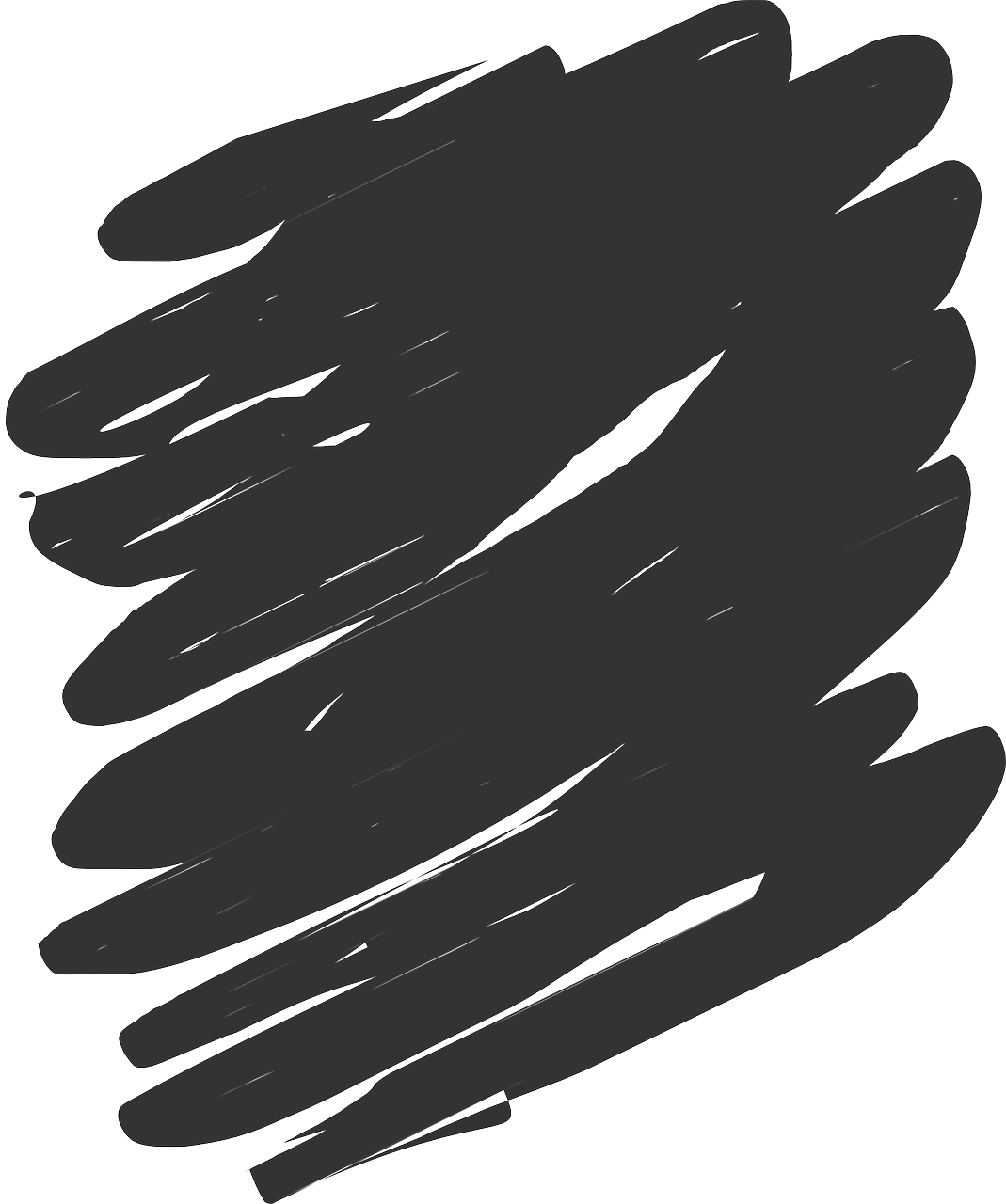 2
Elle écoute des problèmes sérieux.
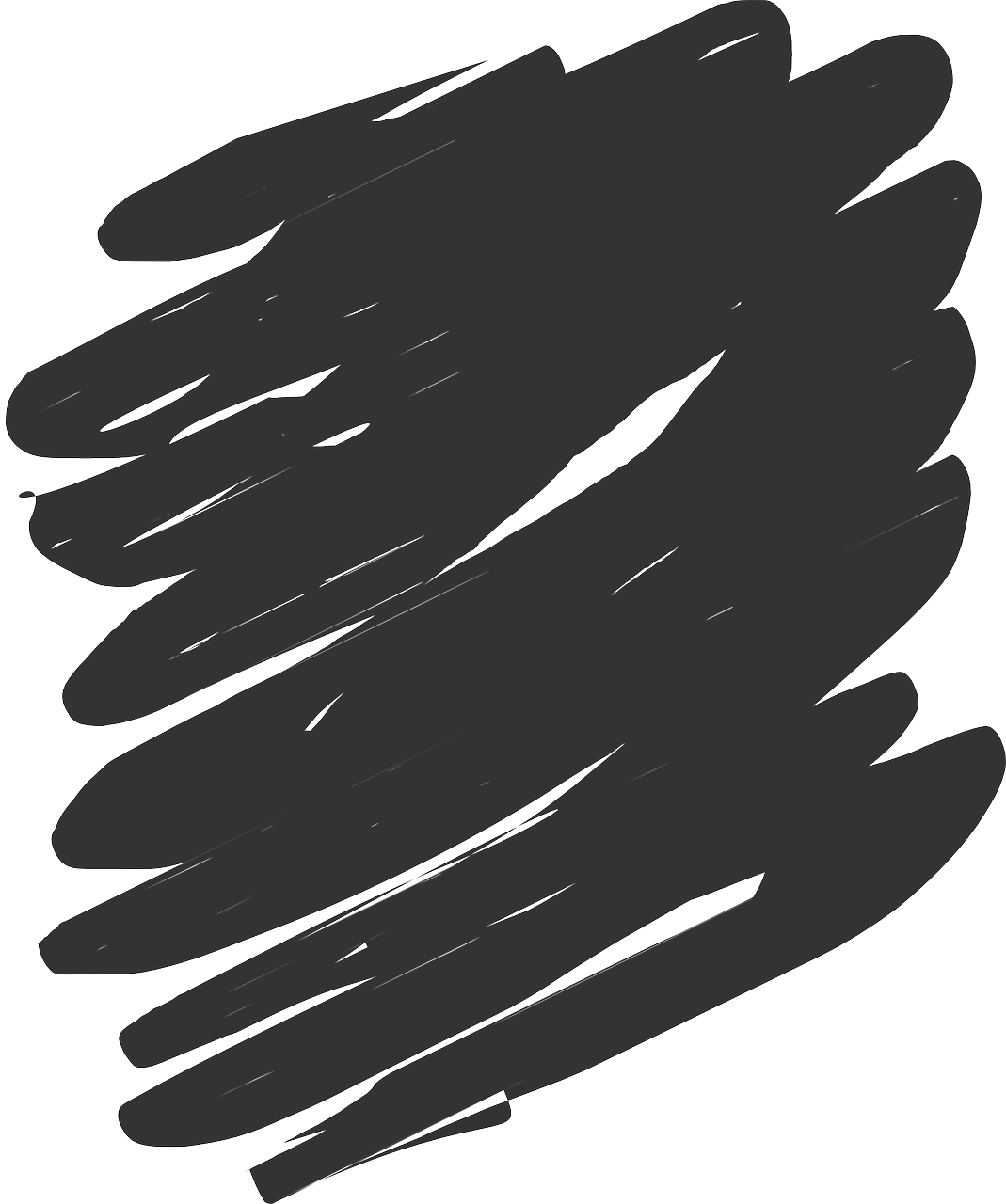 Elle trouve une solution rapide.
3
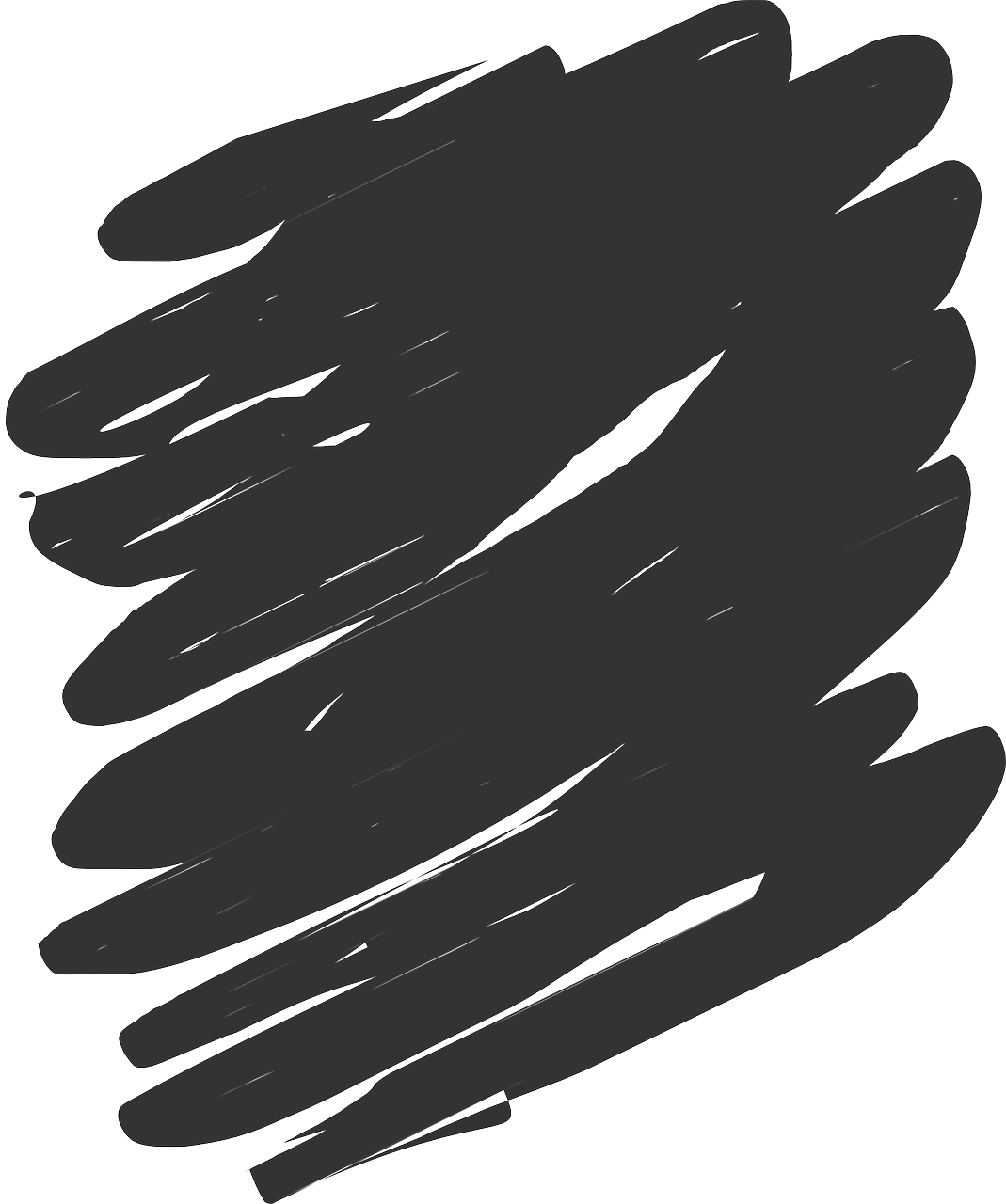 Elle prépare  un  livre intéressant.
4
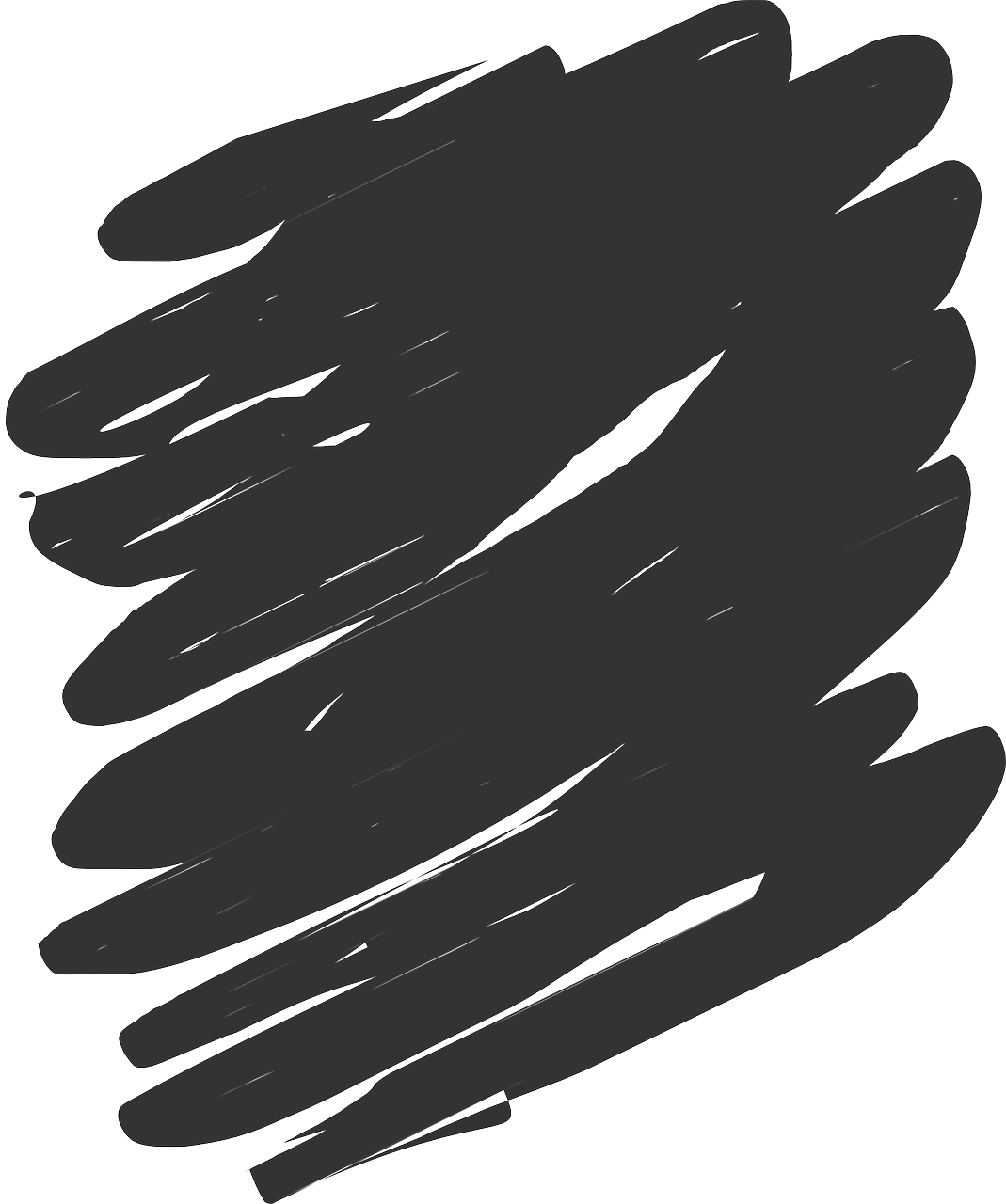 Elle utilise des phrases courtes.
5
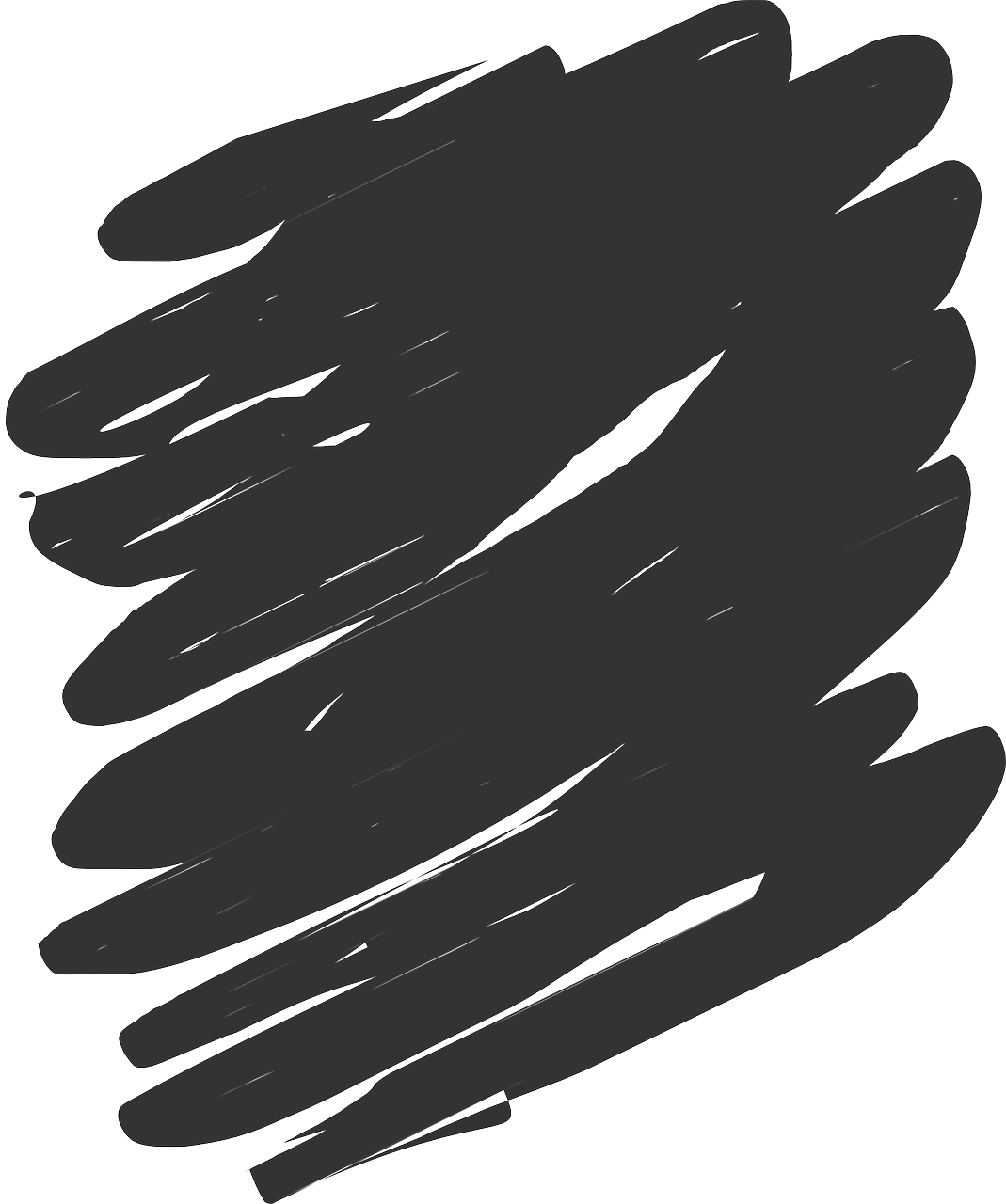 Elle organise une tâche spéciale.
6
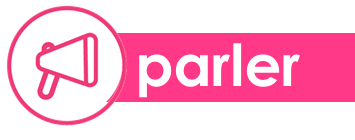 Person A. (Person B on next page.)
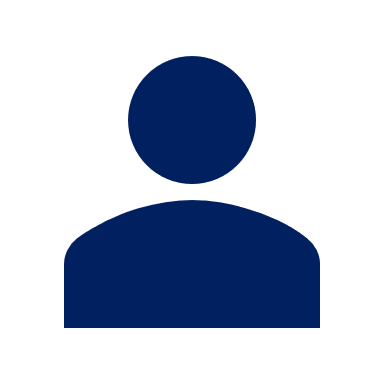 Say there are these things.
Now write what your partner tells you, but in English.
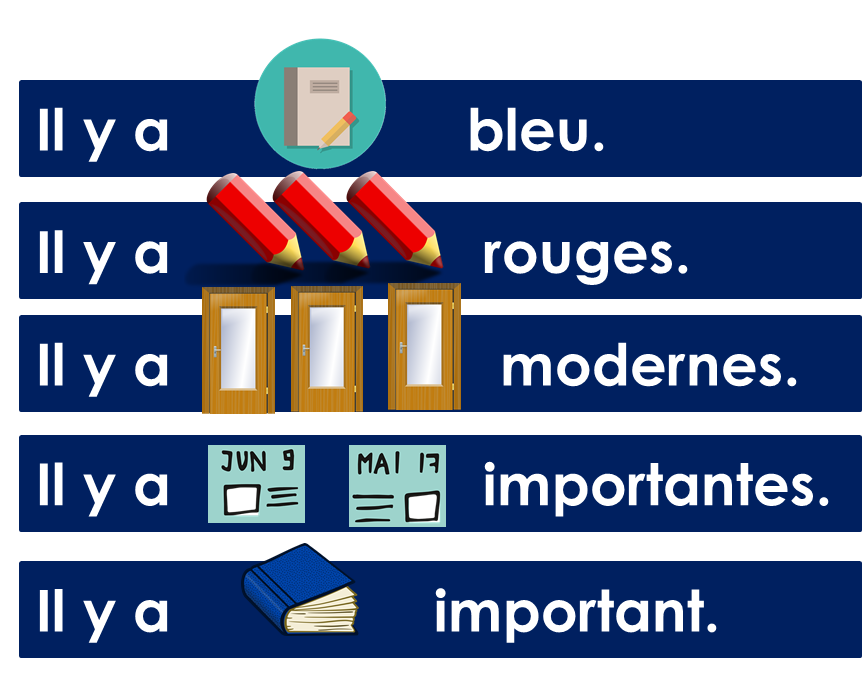 A
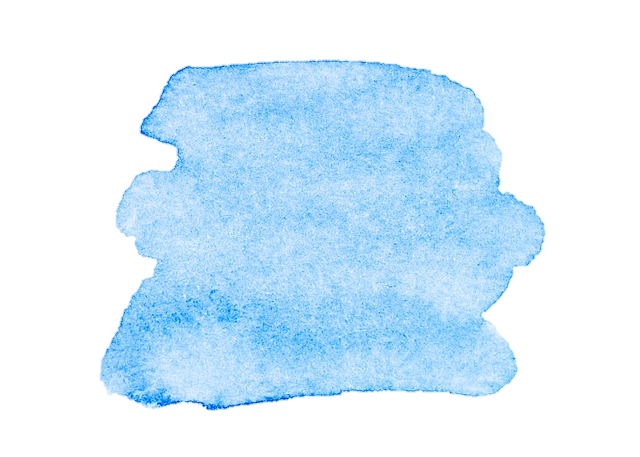 33
Describing me and others
Bleu term 1
Term 1 week 2
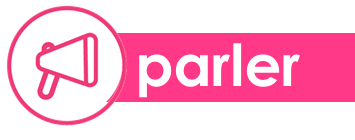 Person B. (Person A on previous page.)
Write what your partner tells you, but in English.
Now say there are these things.
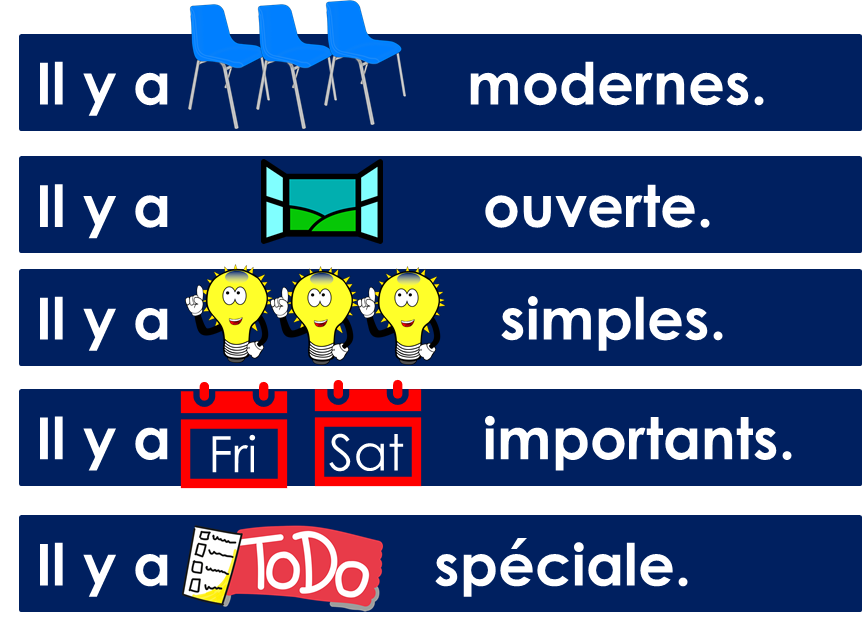 9
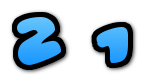 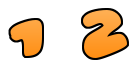 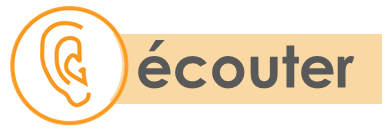 Écris les numéros 1 et 2 dans le bon ordre.
[mad]
[veal]
[to put, ask]
[to blow]
[beautiful]
[tip, end]
[jar]
[skin]
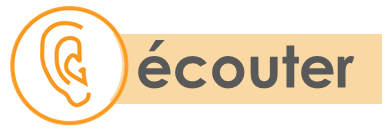 C’est A ou B ? L’objet, c’est comment ?
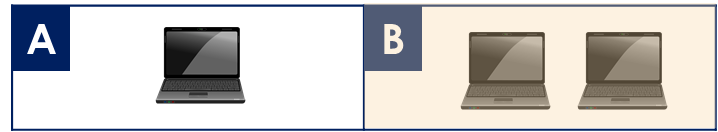 1
modern
?
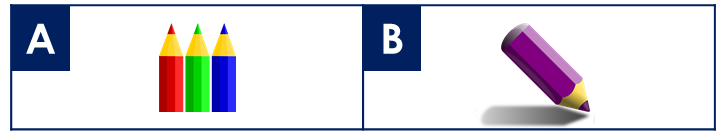 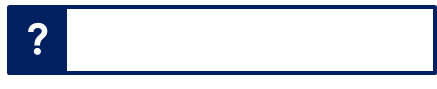 2
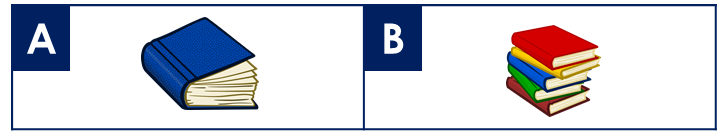 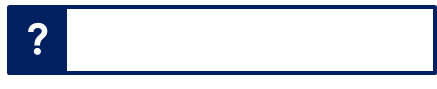 3
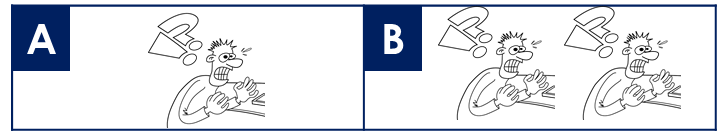 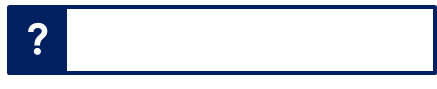 4
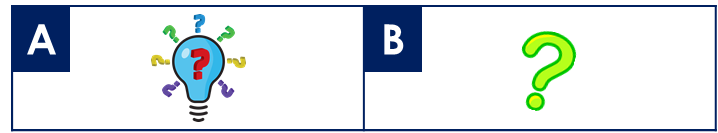 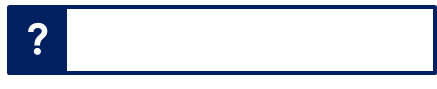 5
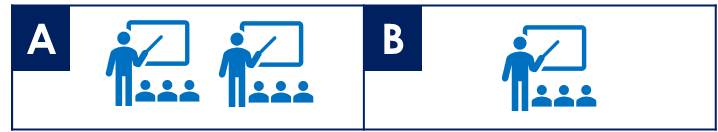 6
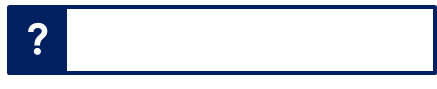 ⚠ Remember! Il y a = there is, there are.
There are | These are
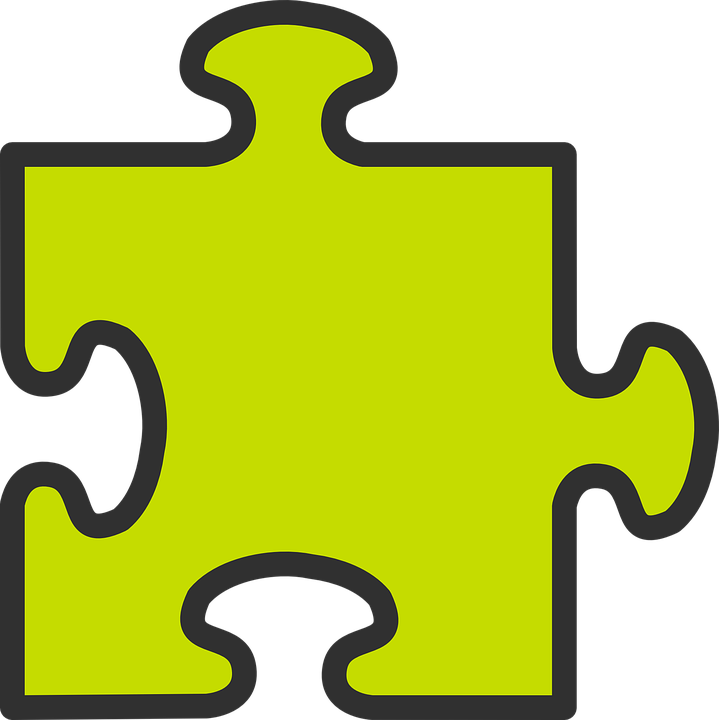 grammaire
To say these are, use ce sont.
Ce sont des mots courts.
Il y a des mots courts.
These are (some) short words.
There are some short words.
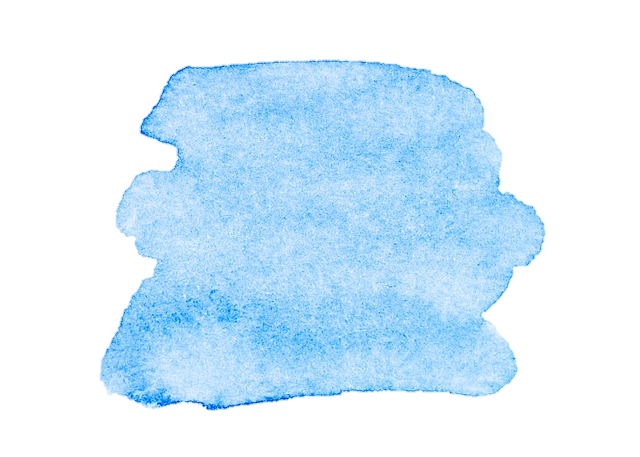 34
Describing me and others
Bleu term 1
Term 1 week 2
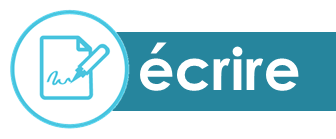 Écris les phrases en français.
_______________________________________________
9
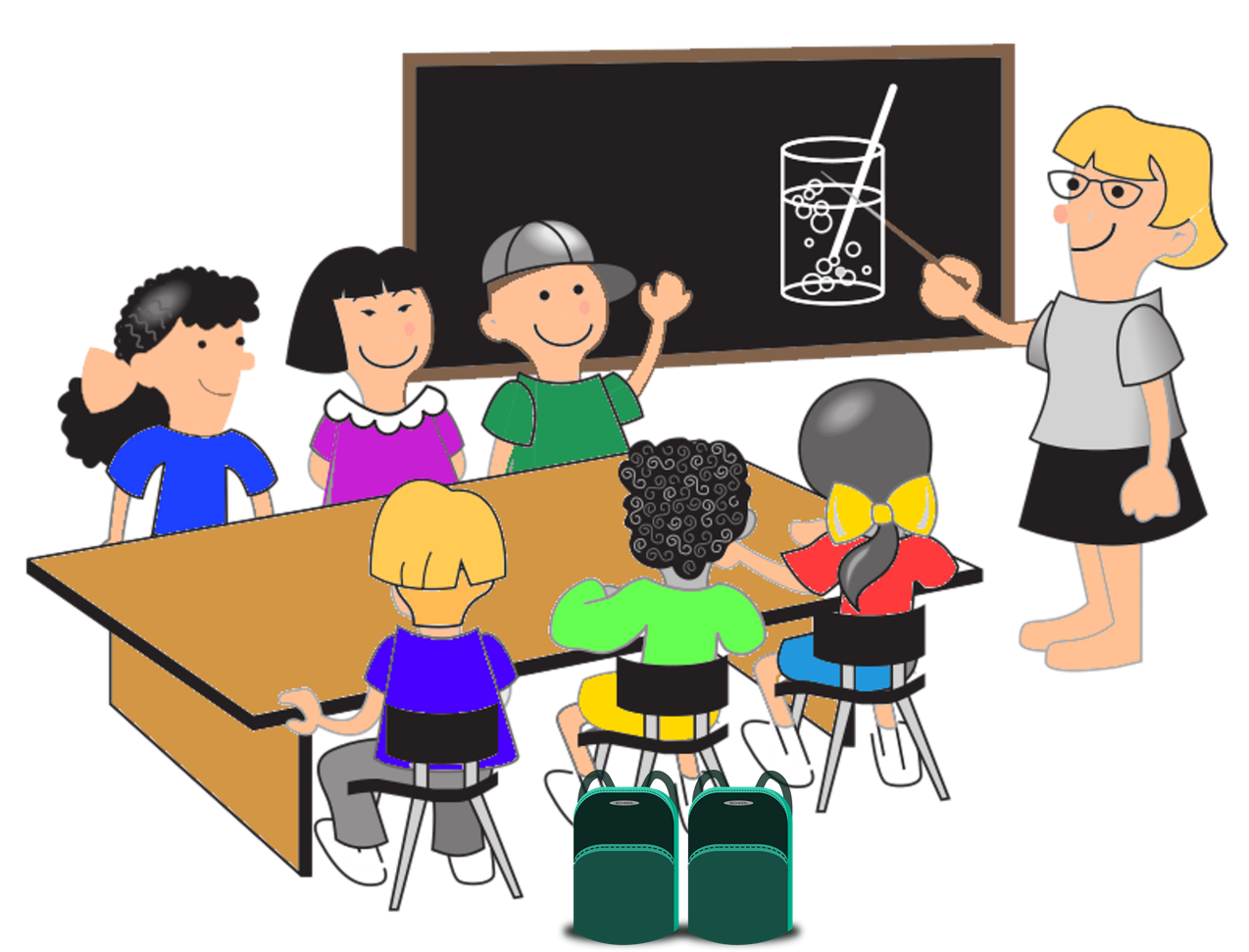 _______________________________________________
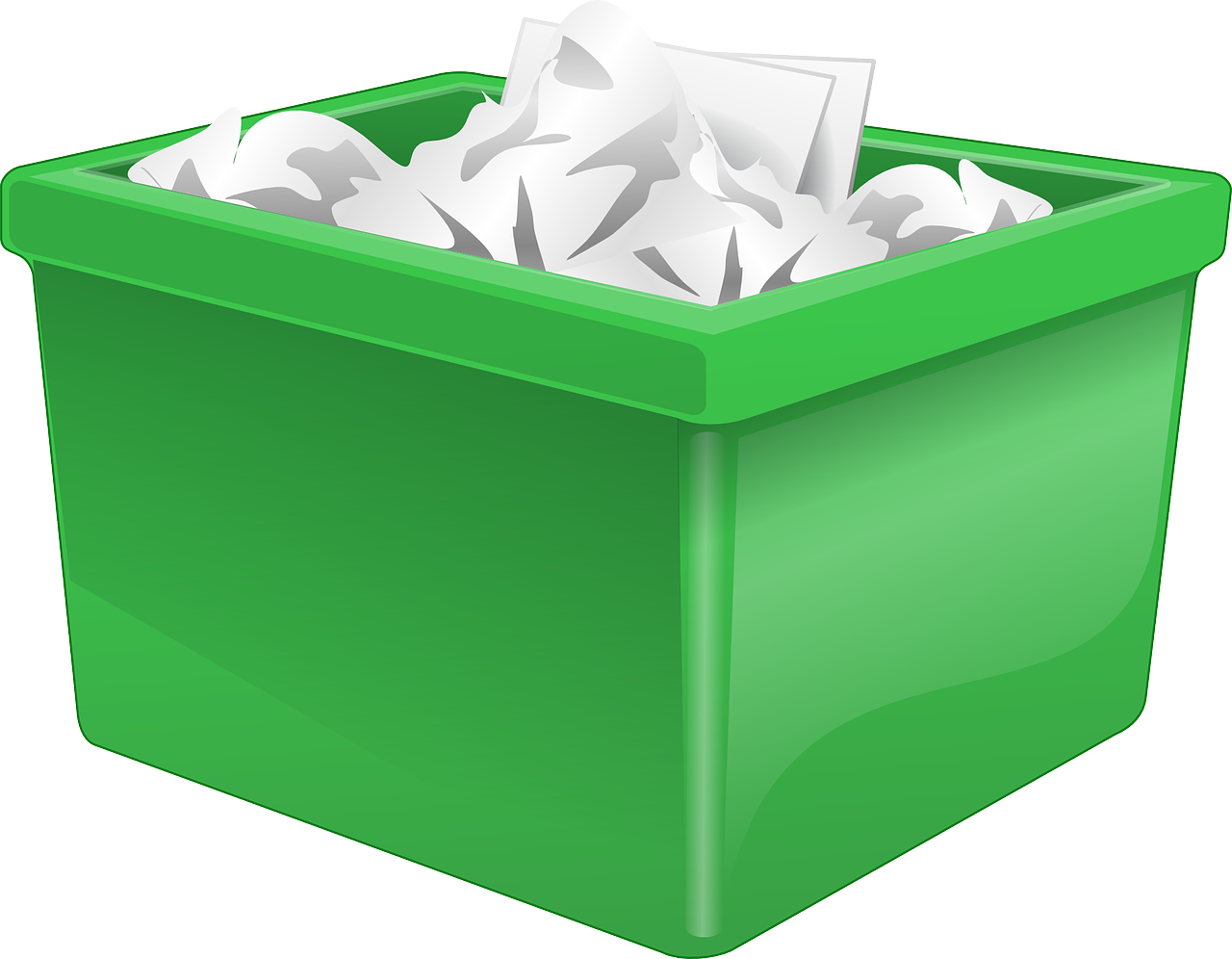 _______________________________________________
_______________________________________________
_______________________________________________
_______________________________________________
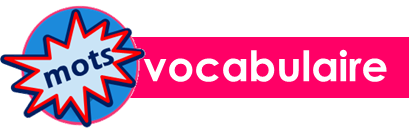 Écris en français : Can you get at least 15 points?
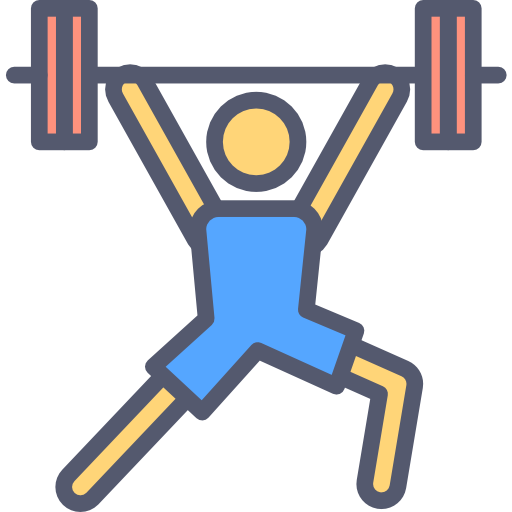 x3
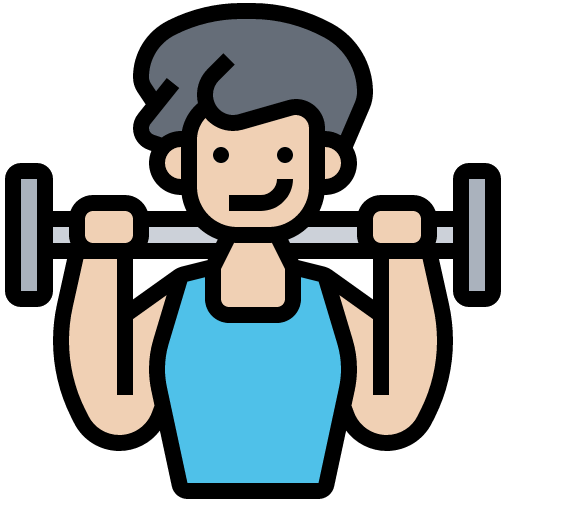 x2
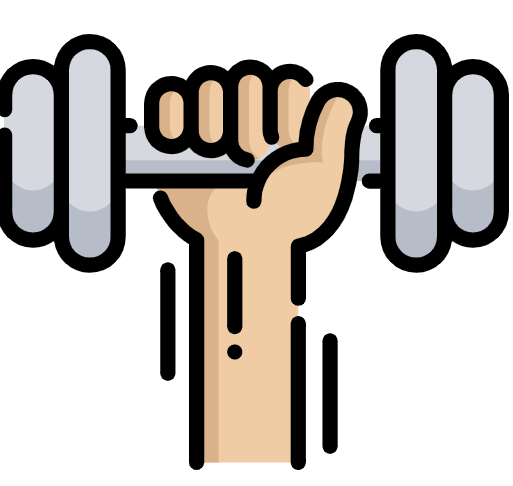 x1
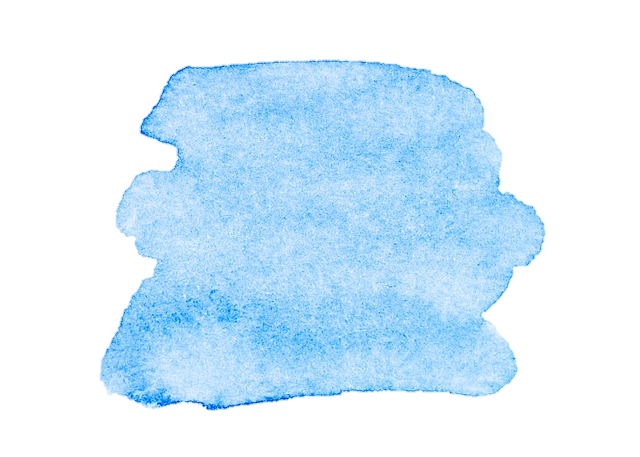 35
Describing me and others
Bleu term 1
Term 1 week 2
🎯
Talking about different classrooms
⚠ When the ‘s’ is followed by a vowel you usually pronounce it.
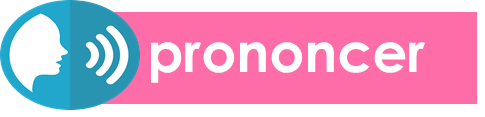 Comparing what we have with what you (all) have
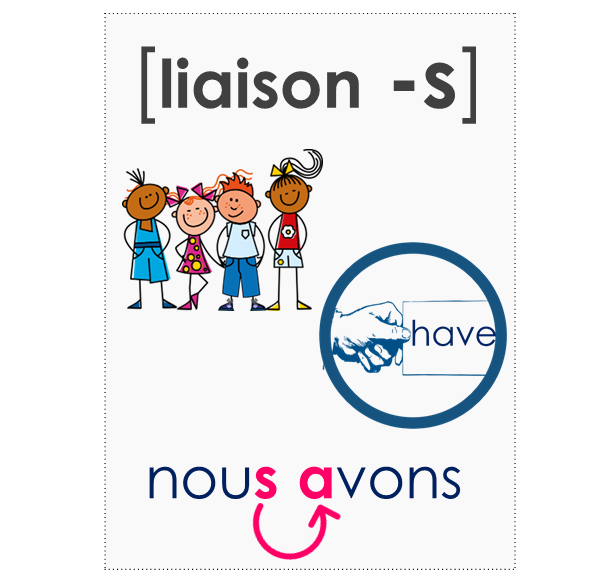 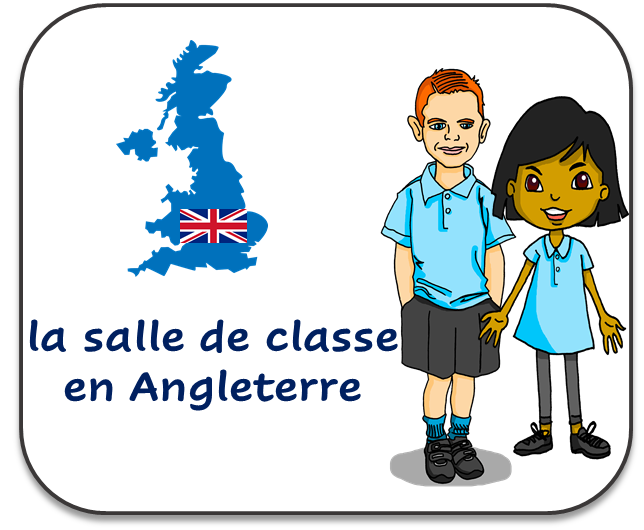 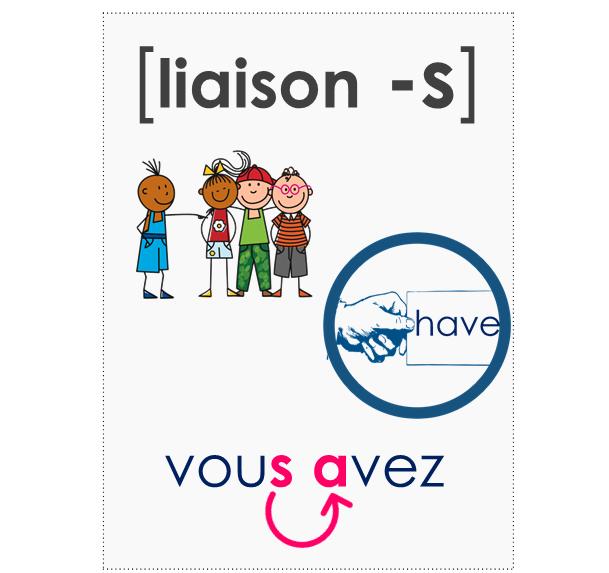 10
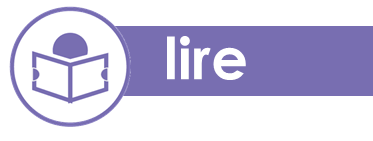 Write down the key language for this week.
Avoir [to have, having]
To say ‘we’ and ‘you (plural)’ + avoir:
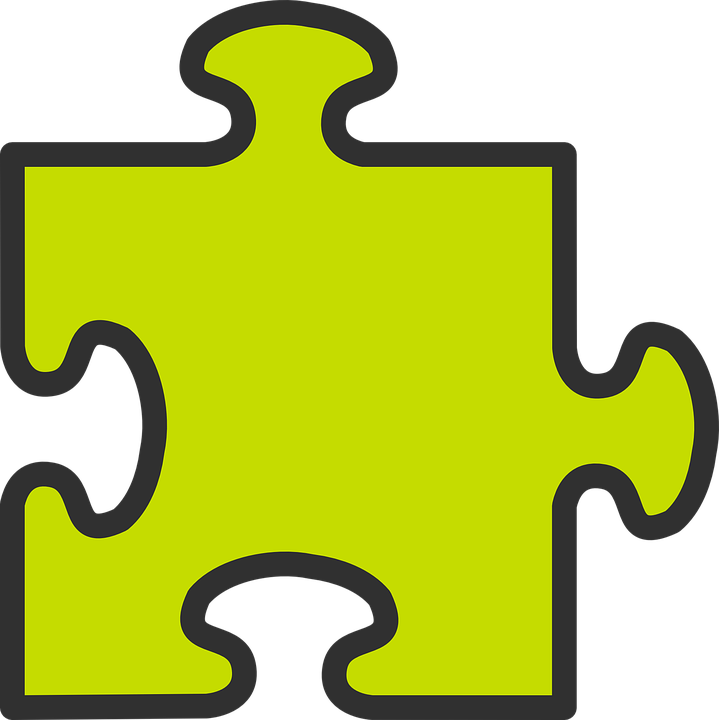 grammaire
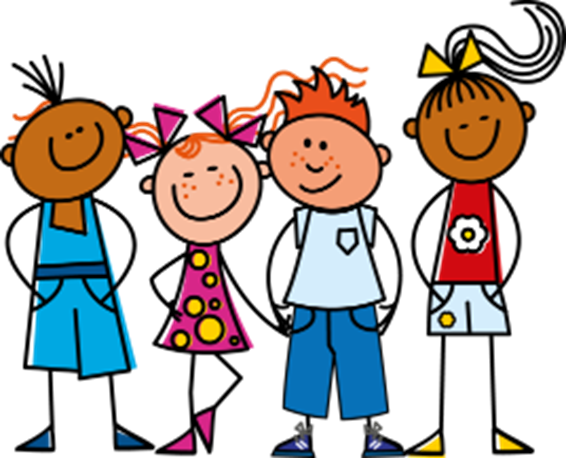 (z)
(z)
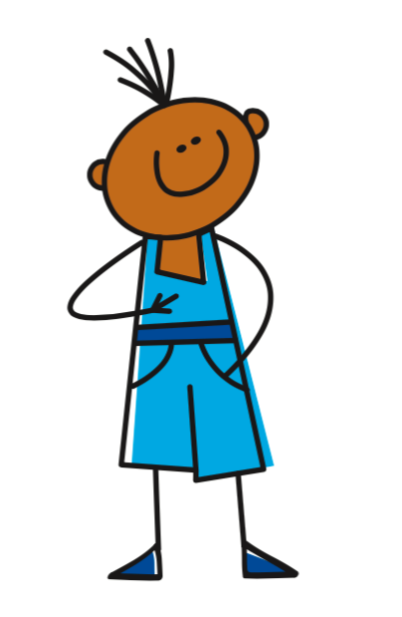 Nous avons des exercises.
Nous avons des exercises.
_____ ai   - I have
_____ as  - you have
_____ a   - he has
_____ a   - she has
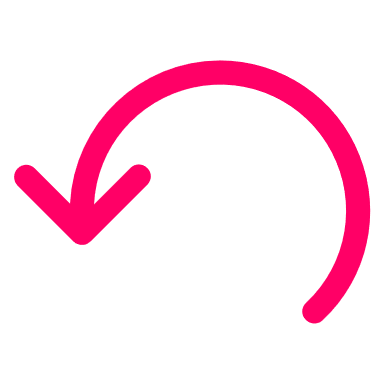 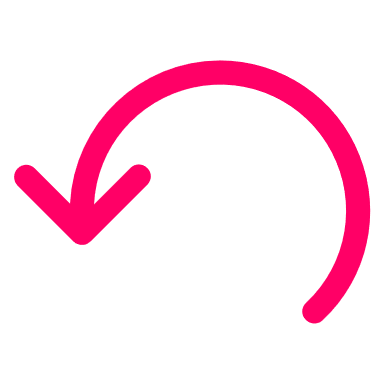 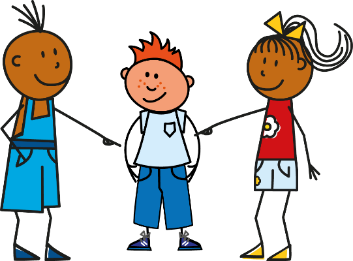 We  have some exercises.
(z)
Vous avez des cours.
Vous avez des cours.
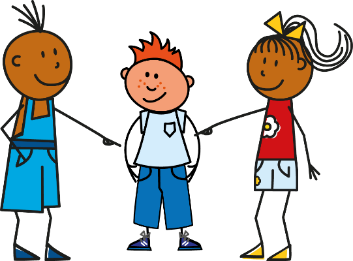 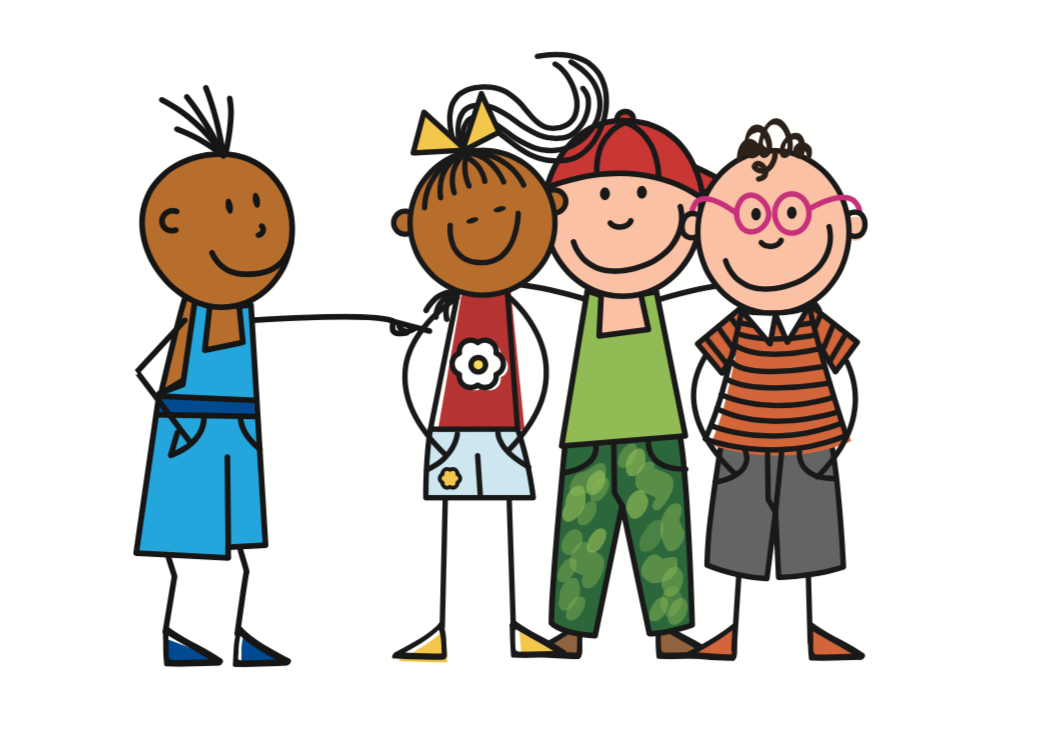 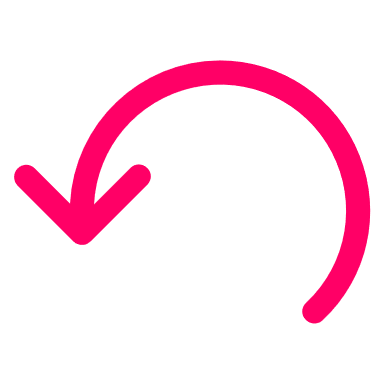 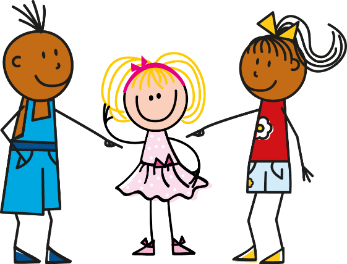 You (all) have some lessons.
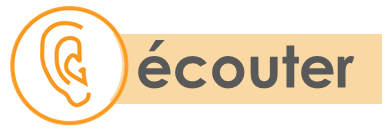 Écris 1 – 6, ‘you’ ou ‘we’ et l’objet en anglais.
Bonjour, Adèle ! Ça va ?
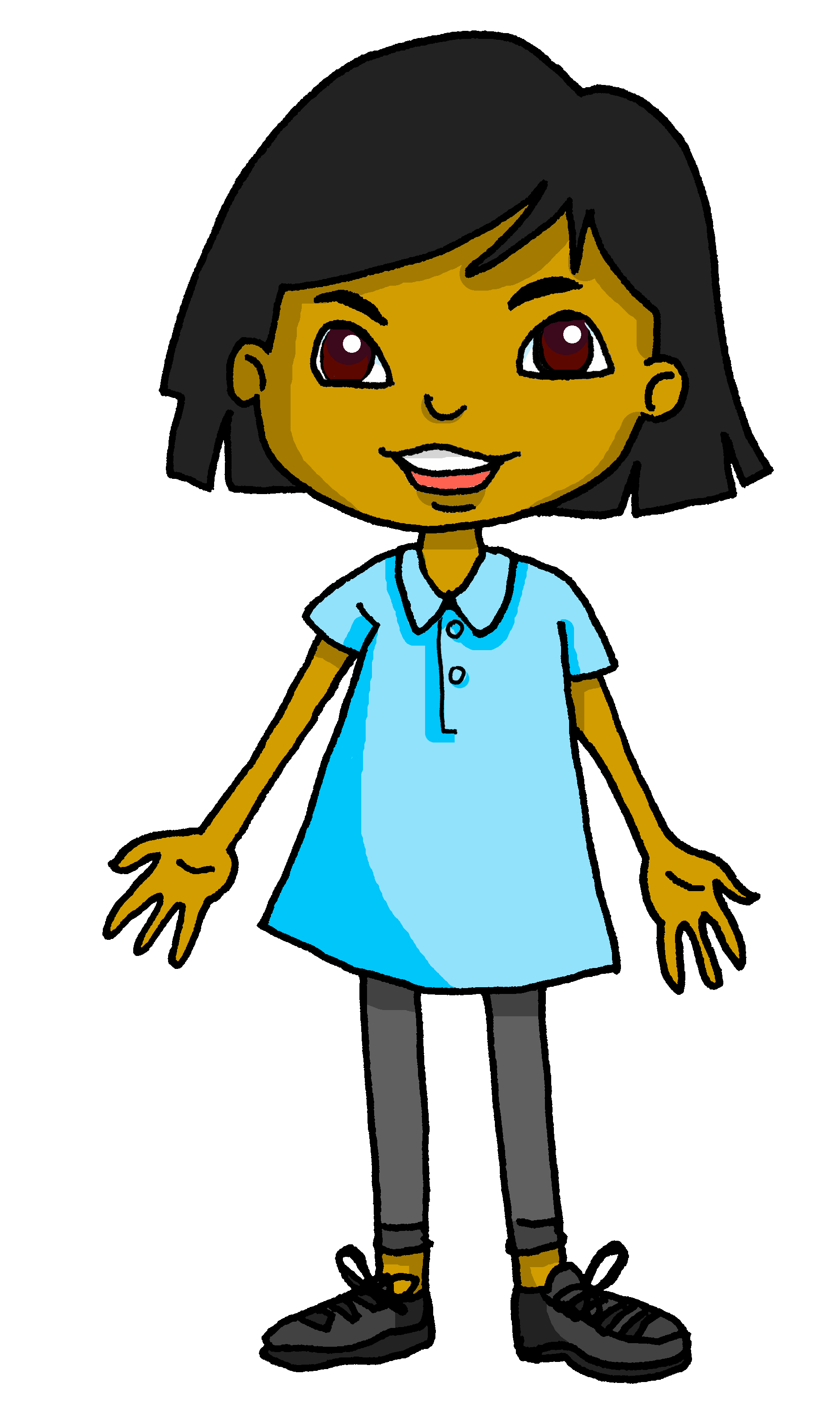 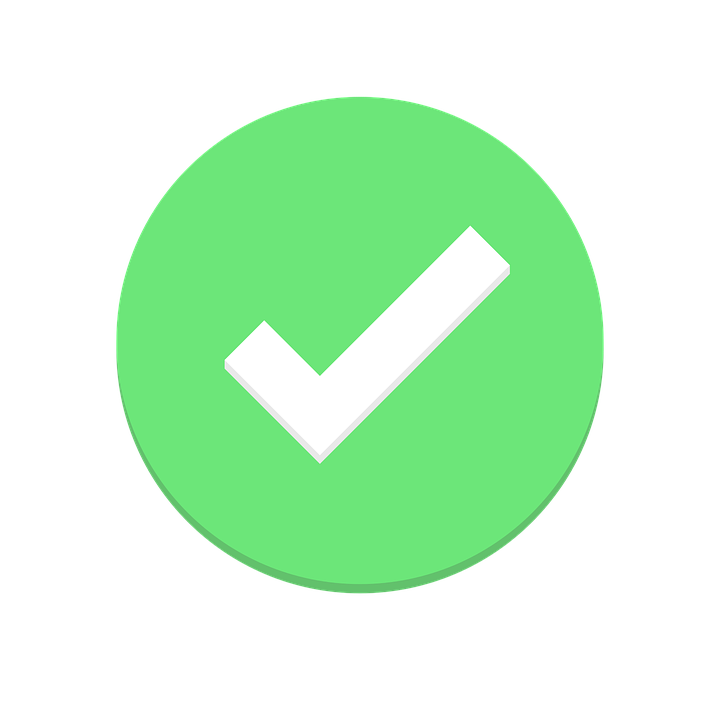 (z)
Être [to be, being]
Avoir [to have, having]
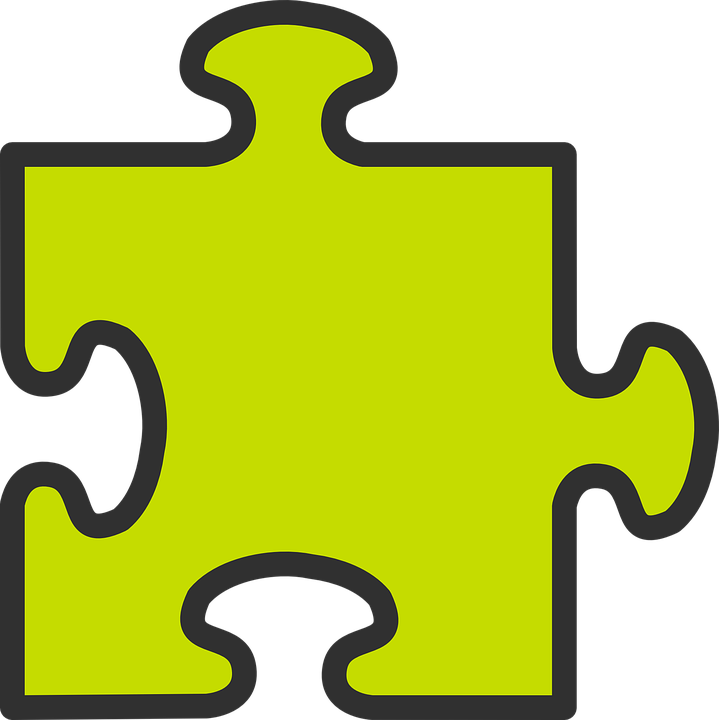 To say ‘you’ (plural) have, use:
To say ‘you’ (plural) are, use:
vous avez
vous êtes
(z)
(z)
Vous avez des stylos et des crayons.
Vous êtes prudents.
You (all) have some pens and some pencils.
You are (all) careful.
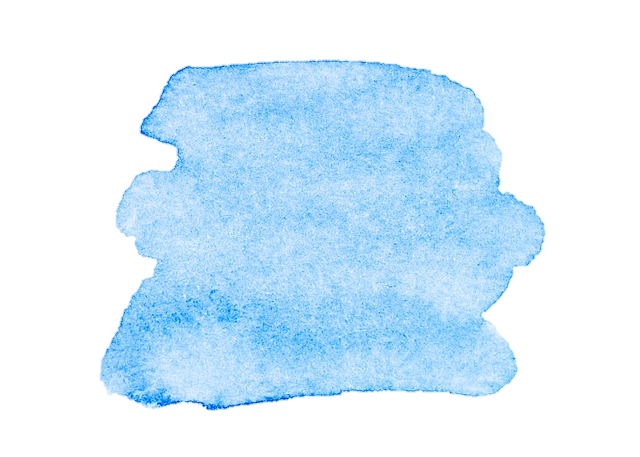 36
Describing me and others
Bleu term 1
Term 1 week 2
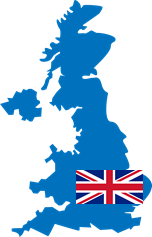 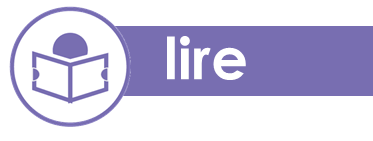 C’est ‘have’ ou ‘are’ ? Écris les mots en français.
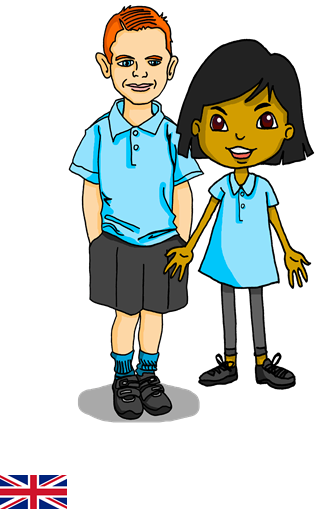 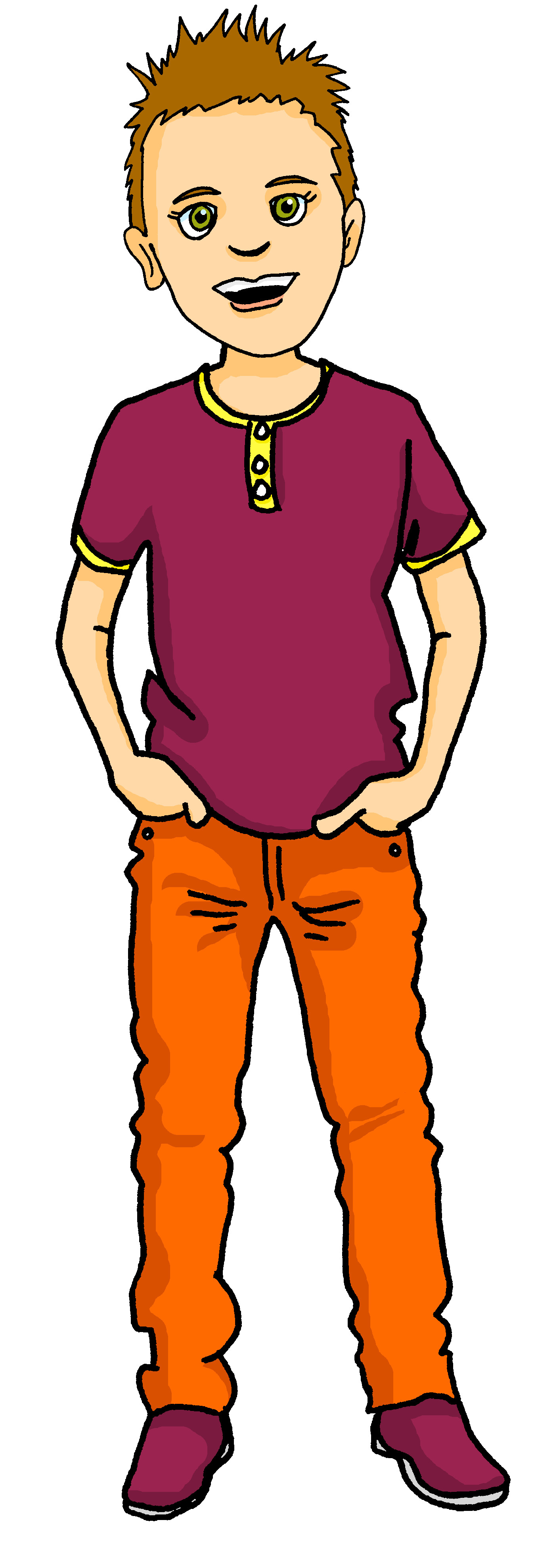 10
Salut ! Ça va ? Vous ______ des amis à l’école ? Ils sont comment ? Ça va en classe ou vous  _______  souvent inquiets ?Vous  ______ un professeur sérieux ou drôle ? Aujourdhui, nous avons un cours d’anglais.  Vous  ______ un cours de français ou d’anglais ? Vous  ______ forts en français ?Moi, je trouve que l’anglais, c’est bien, mais je suis souvent perdu. Vous  ______  où en ce moment ?
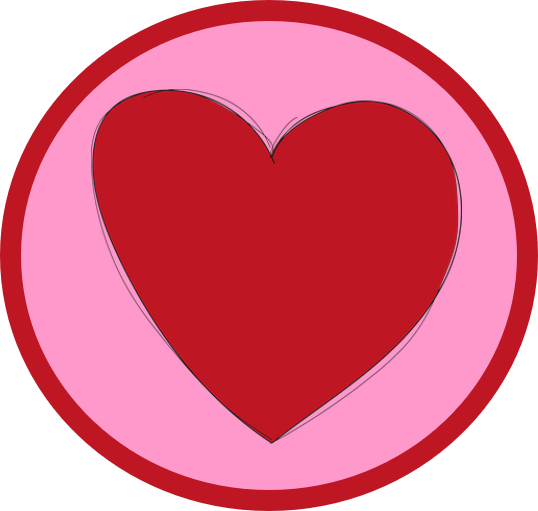 If you have a French partner school, and/or a French penfriend, write the names, here:
c
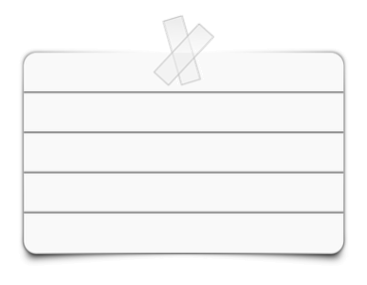 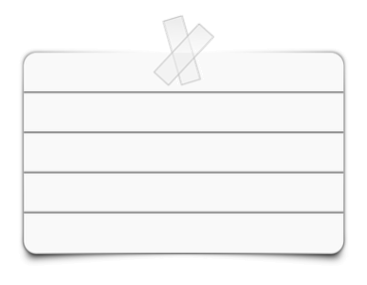 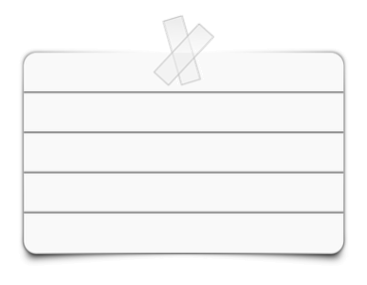 If not, write your favourite French name(s), here, plus any names of French places you have heard of.
➜
Être [to be, being]
Avoir [to have, having]
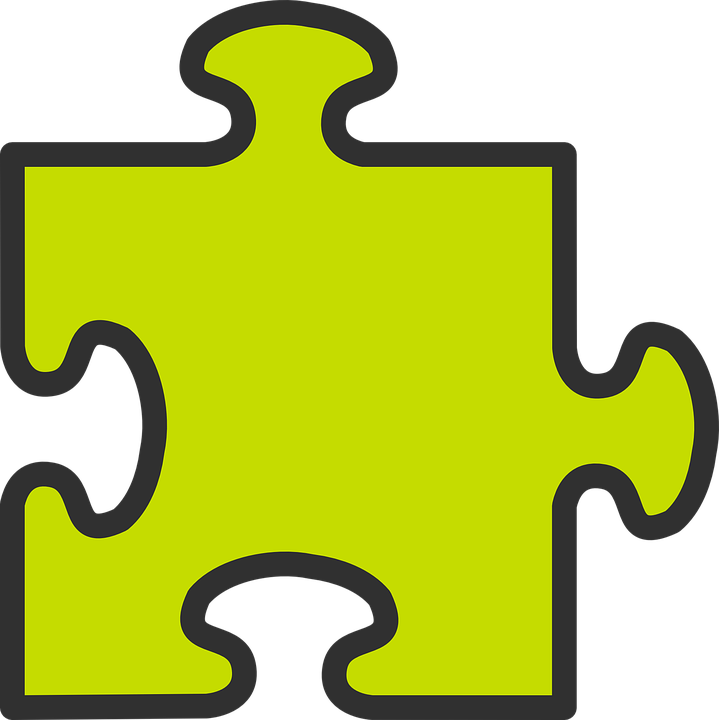 To say we have, use:
To say we are, use:
nous avons
nous sommes
(z)
Nous avons des stylos et des crayons.
Nous sommes prudents.
We have some pens and some pencils.
We are careful.
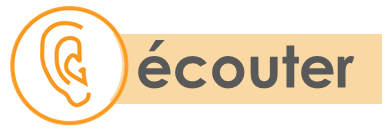 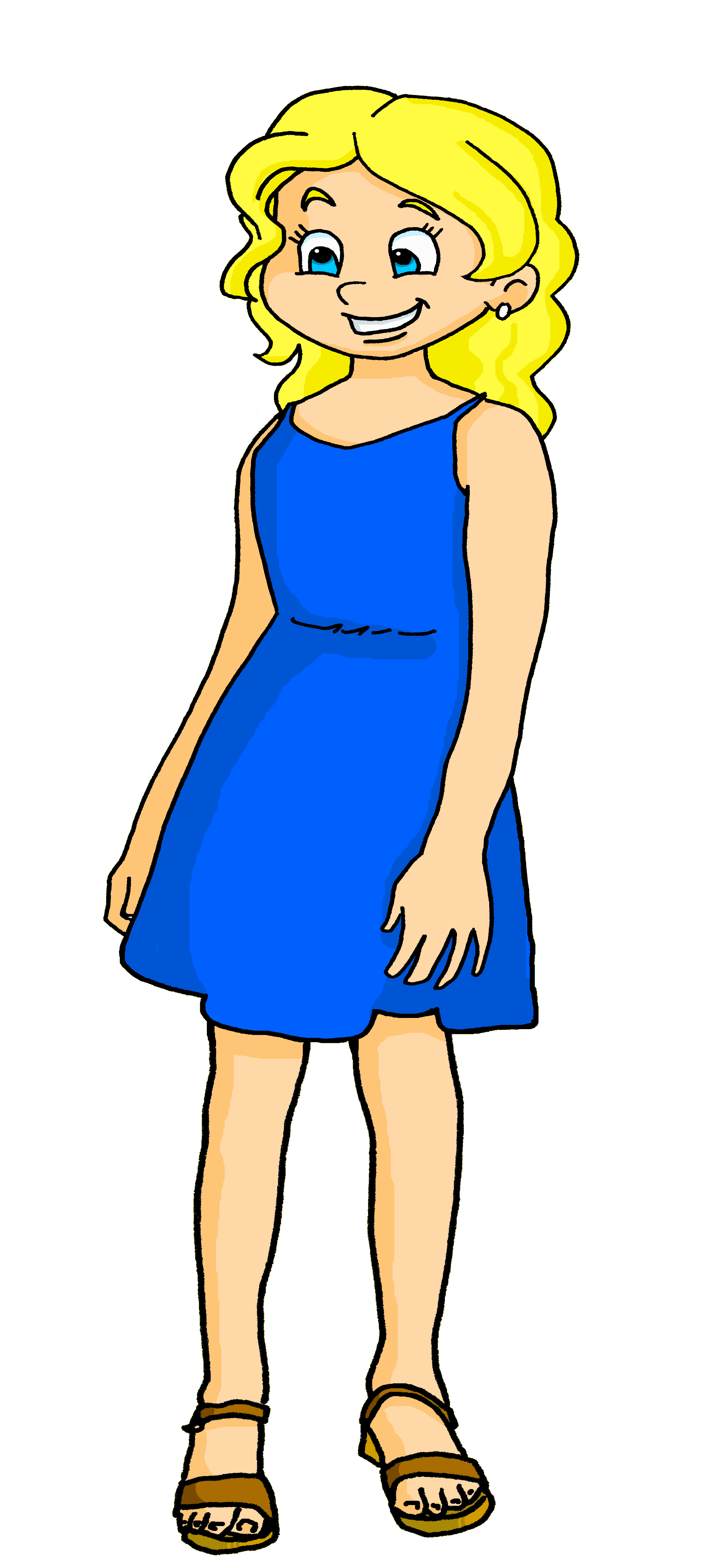 C’est ‘we are’ ou ‘we have’ ?
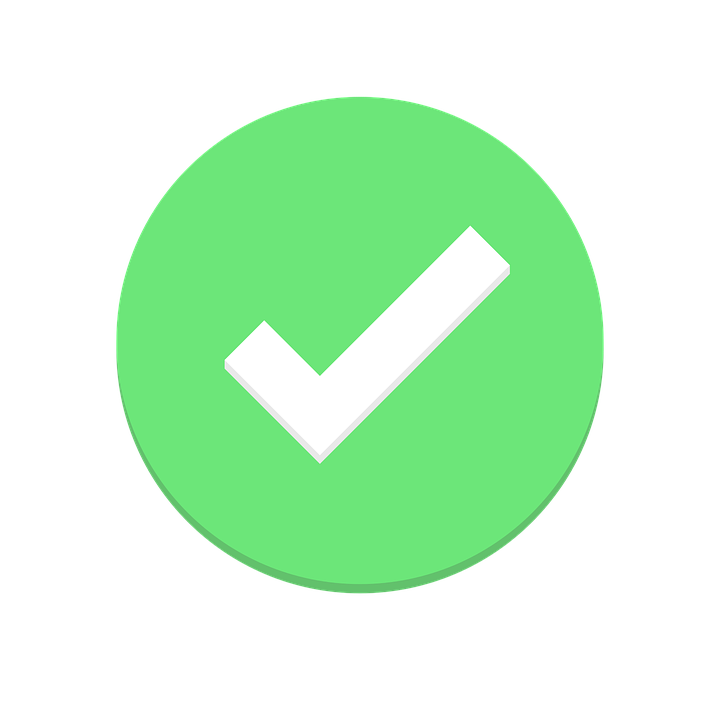 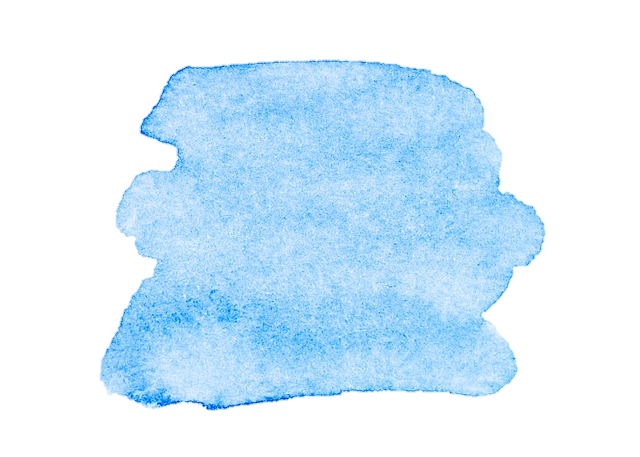 37
Describing me and others
Bleu term 1
Term 1 week 2
Asking questions
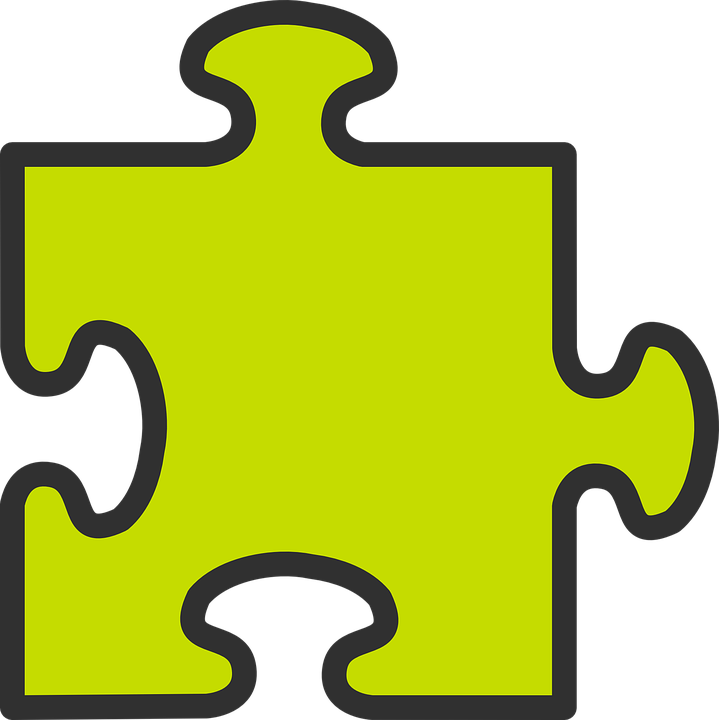 To change a statement to a question, raise your voice at the end:
10
Tu as un livre ?
Tu as un livre.
Do you have a book?
You have a book.
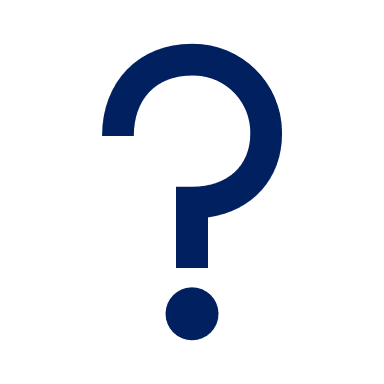 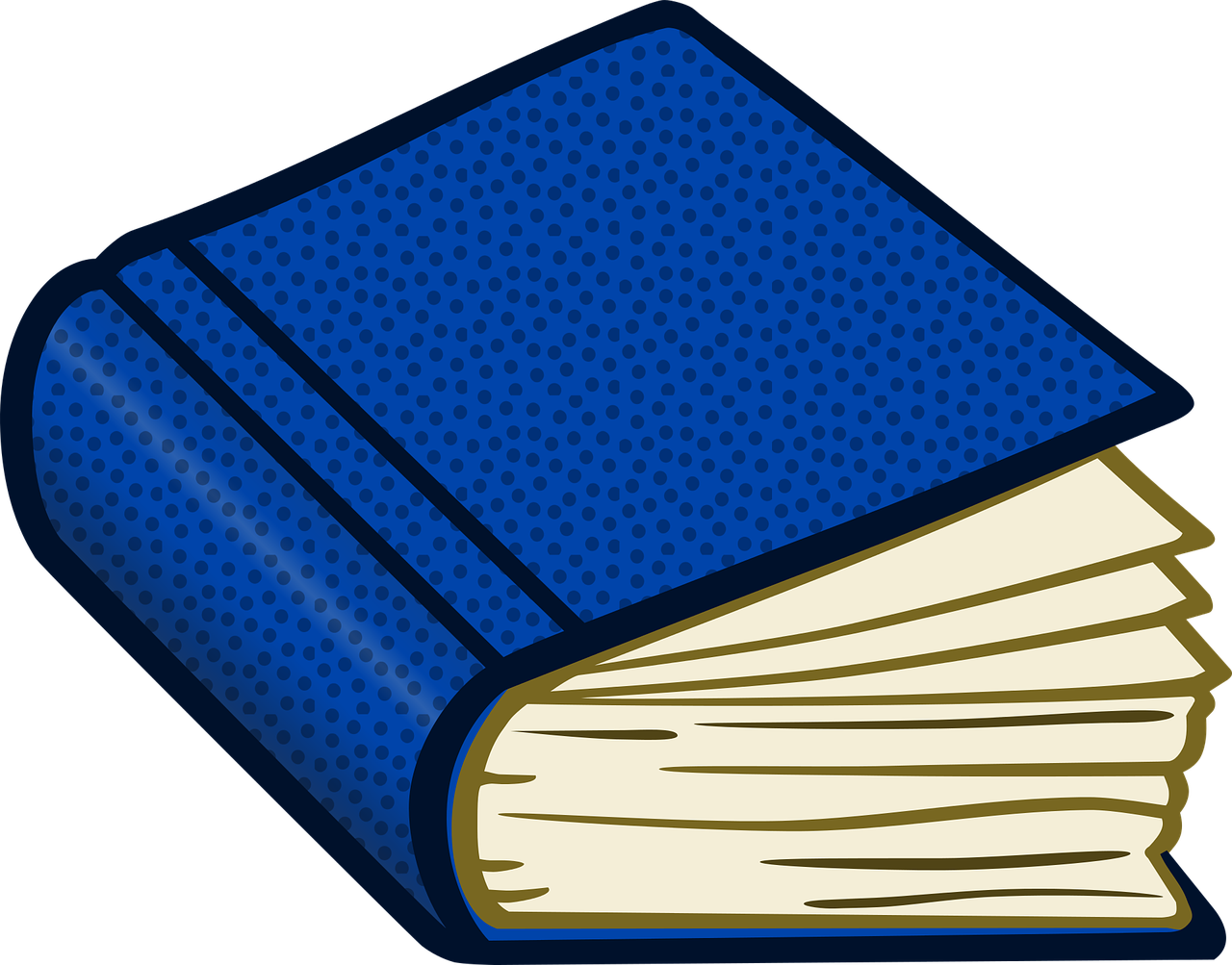 Vous avez des ordinateurs.
Vous avez des ordinateurs ?
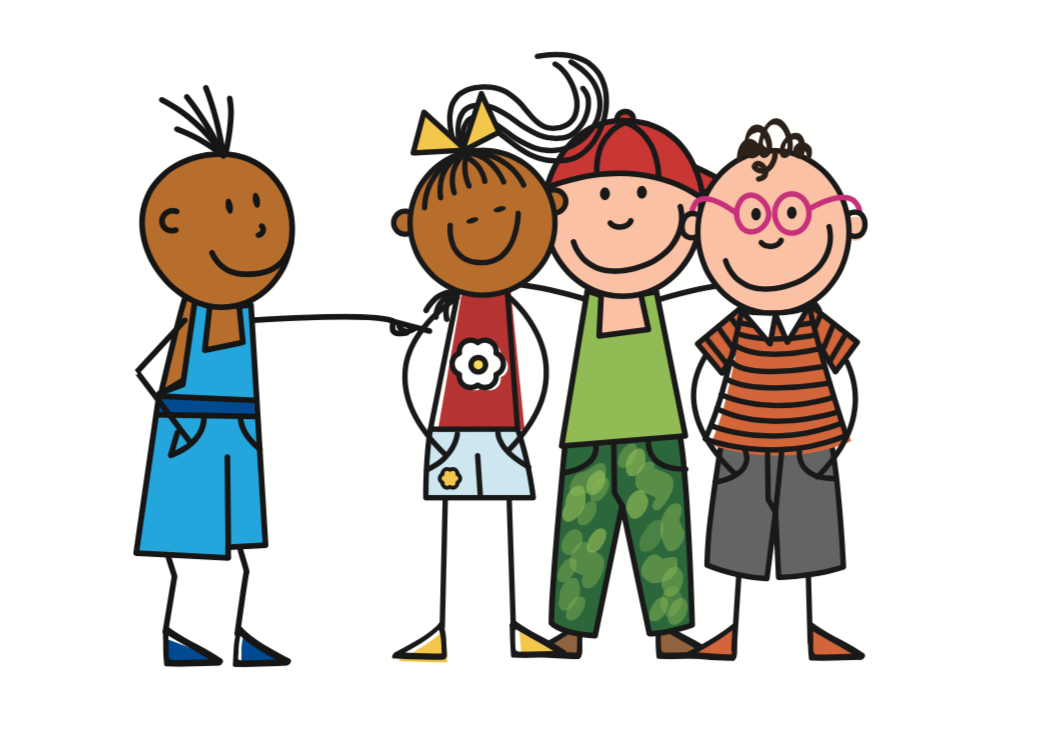 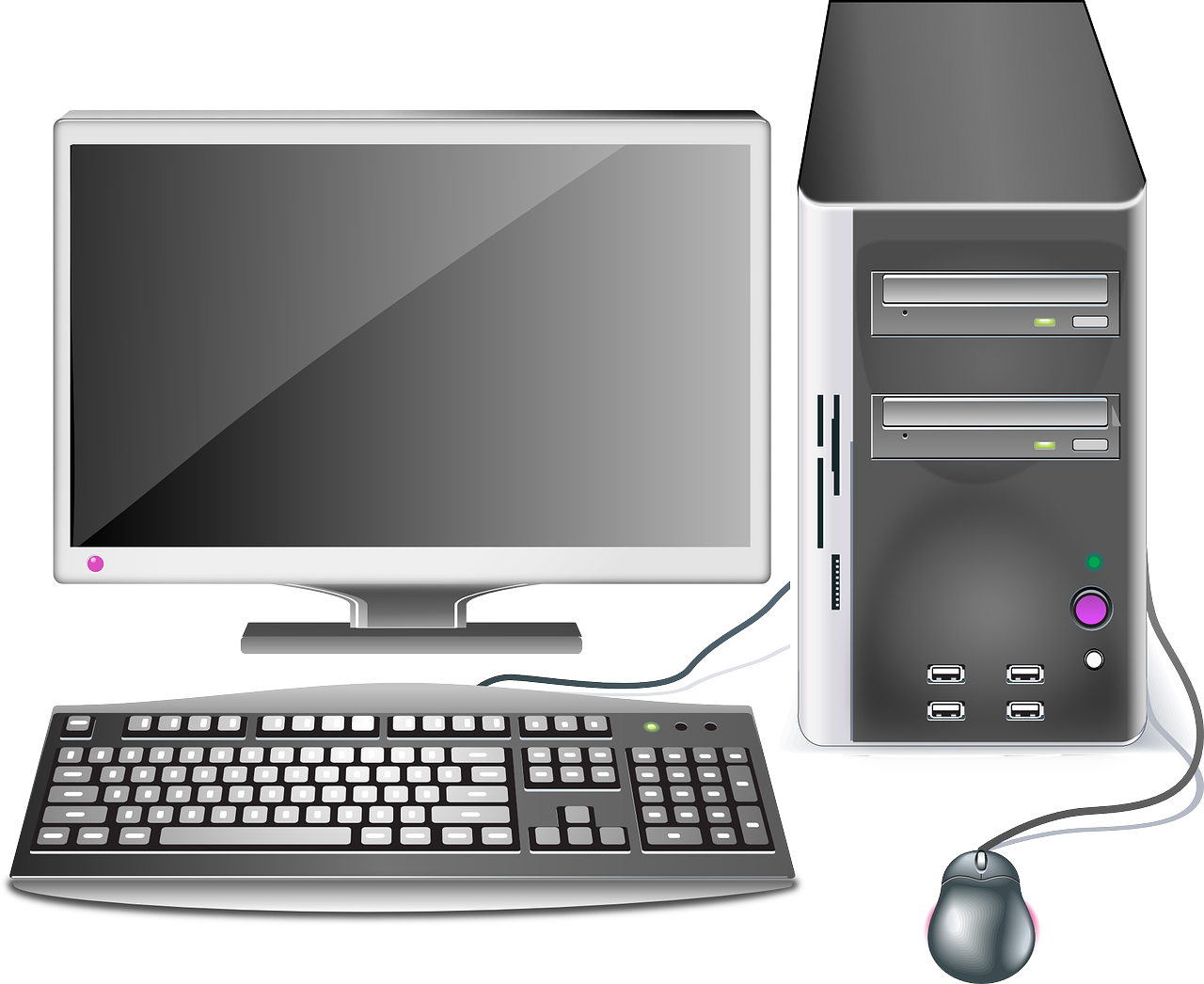 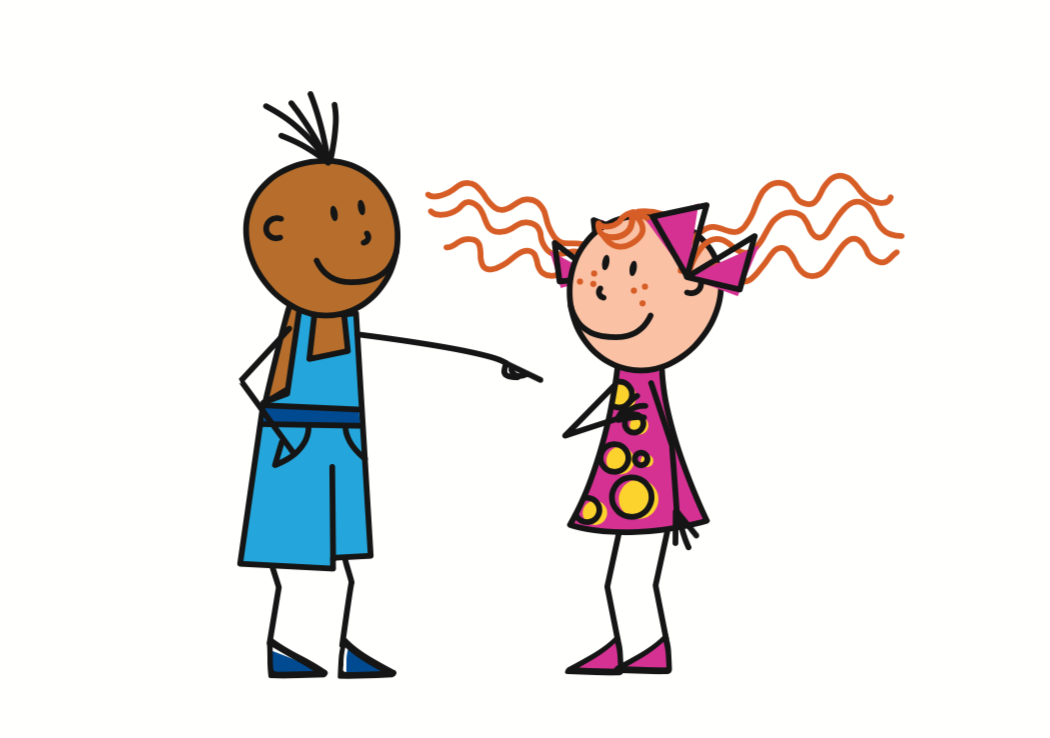 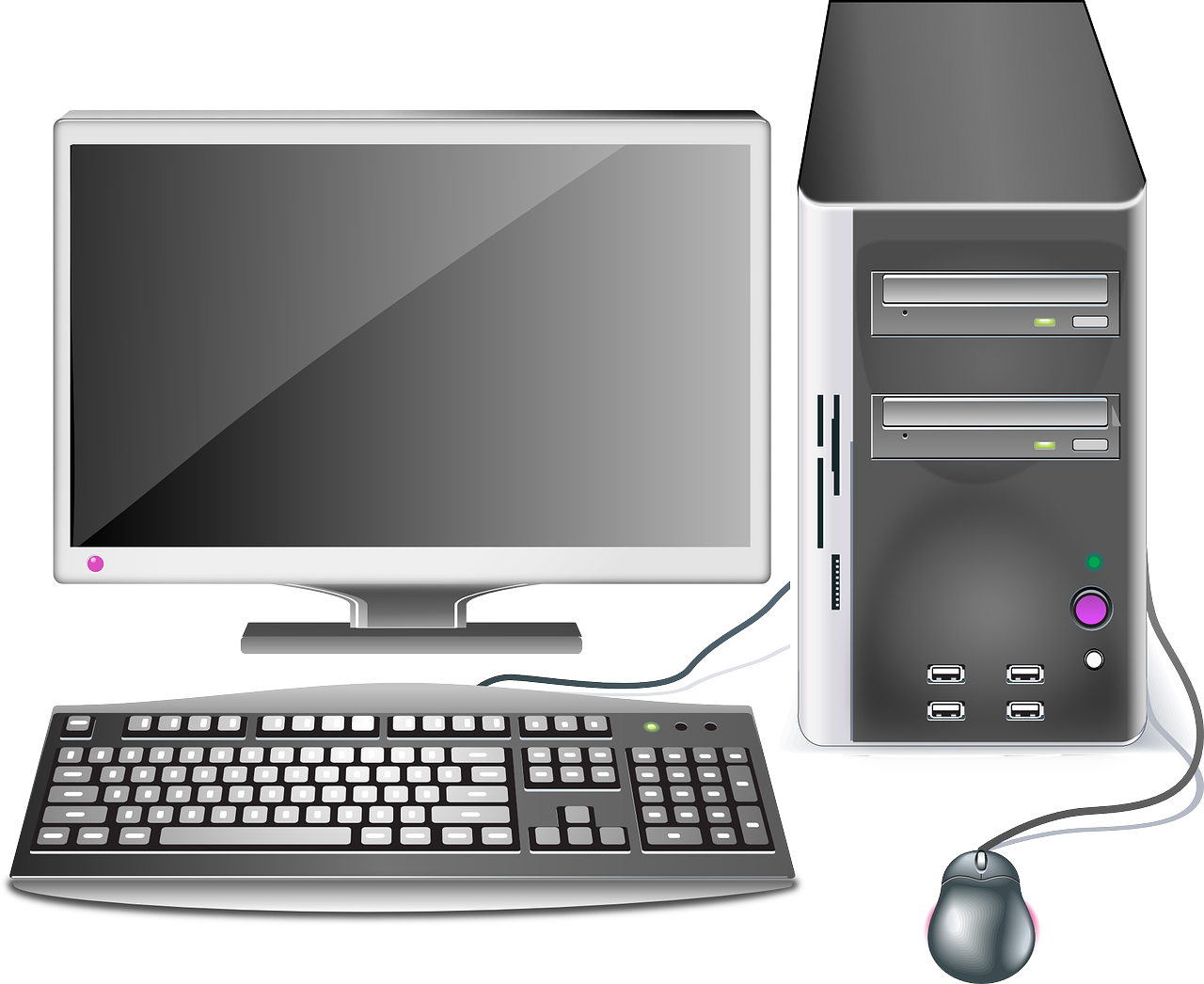 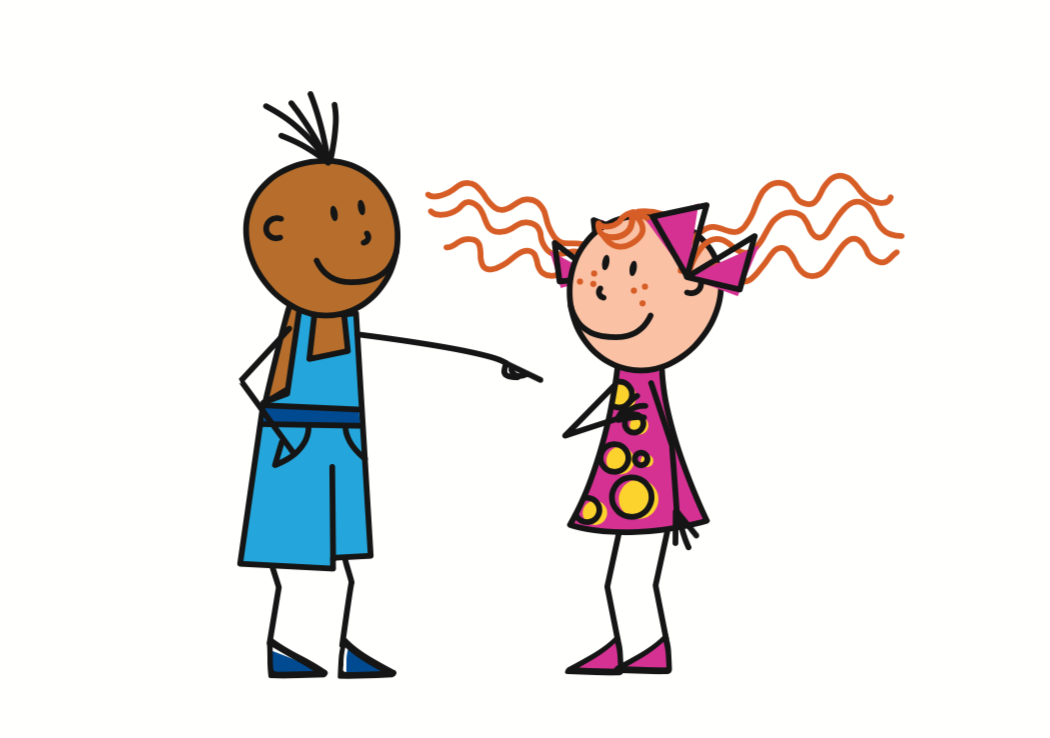 Do you (all) have computers?
You (all) have computers.
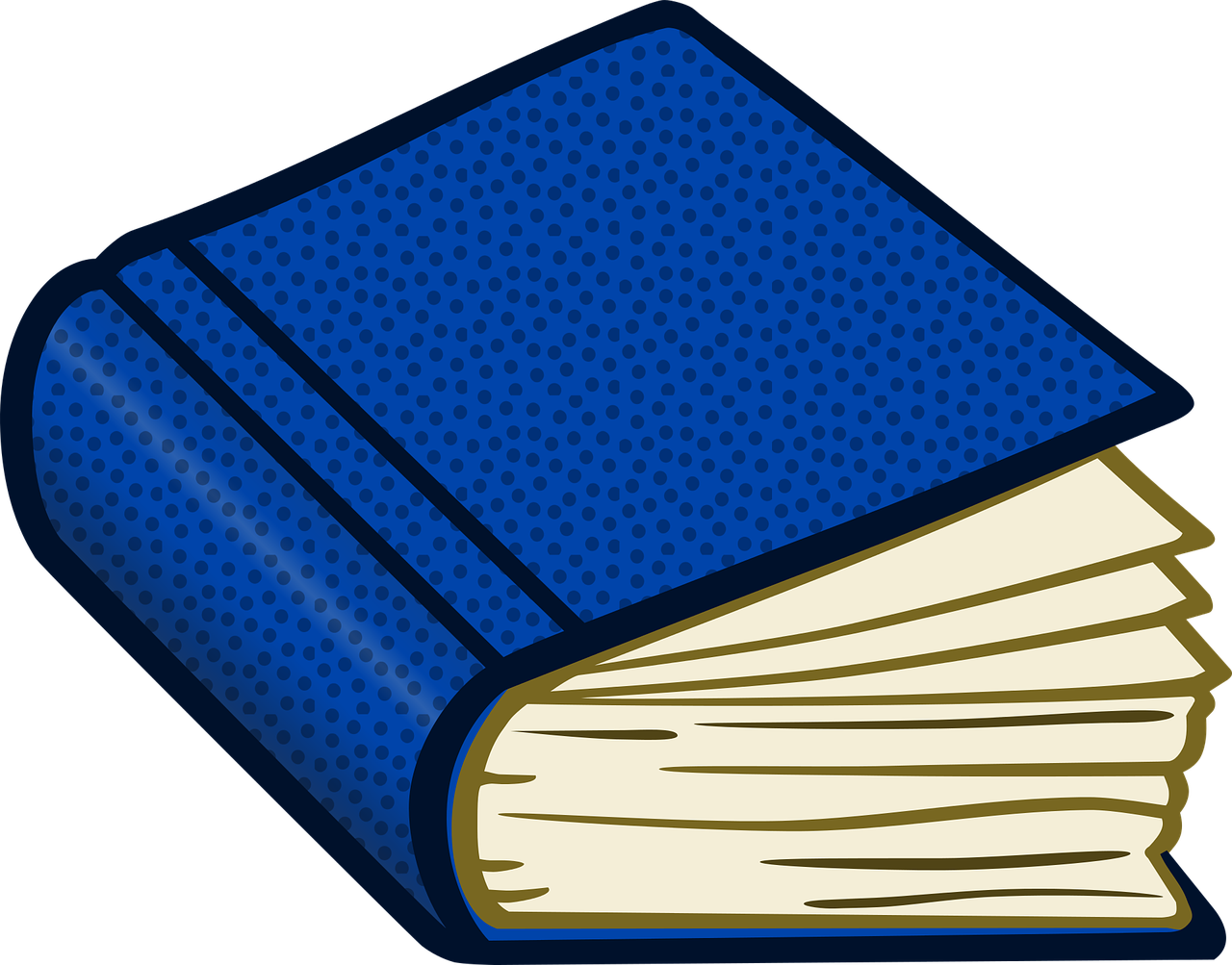 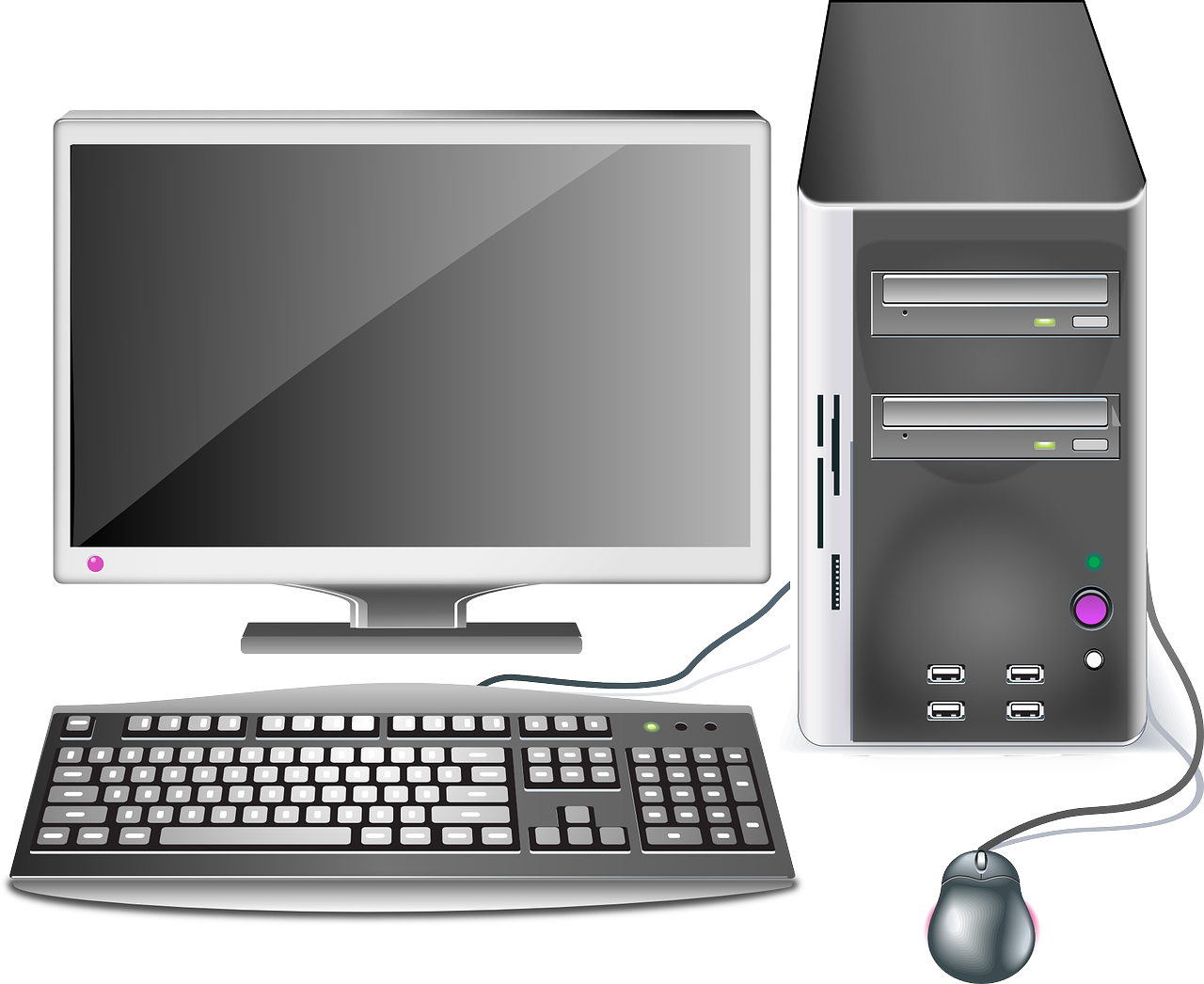 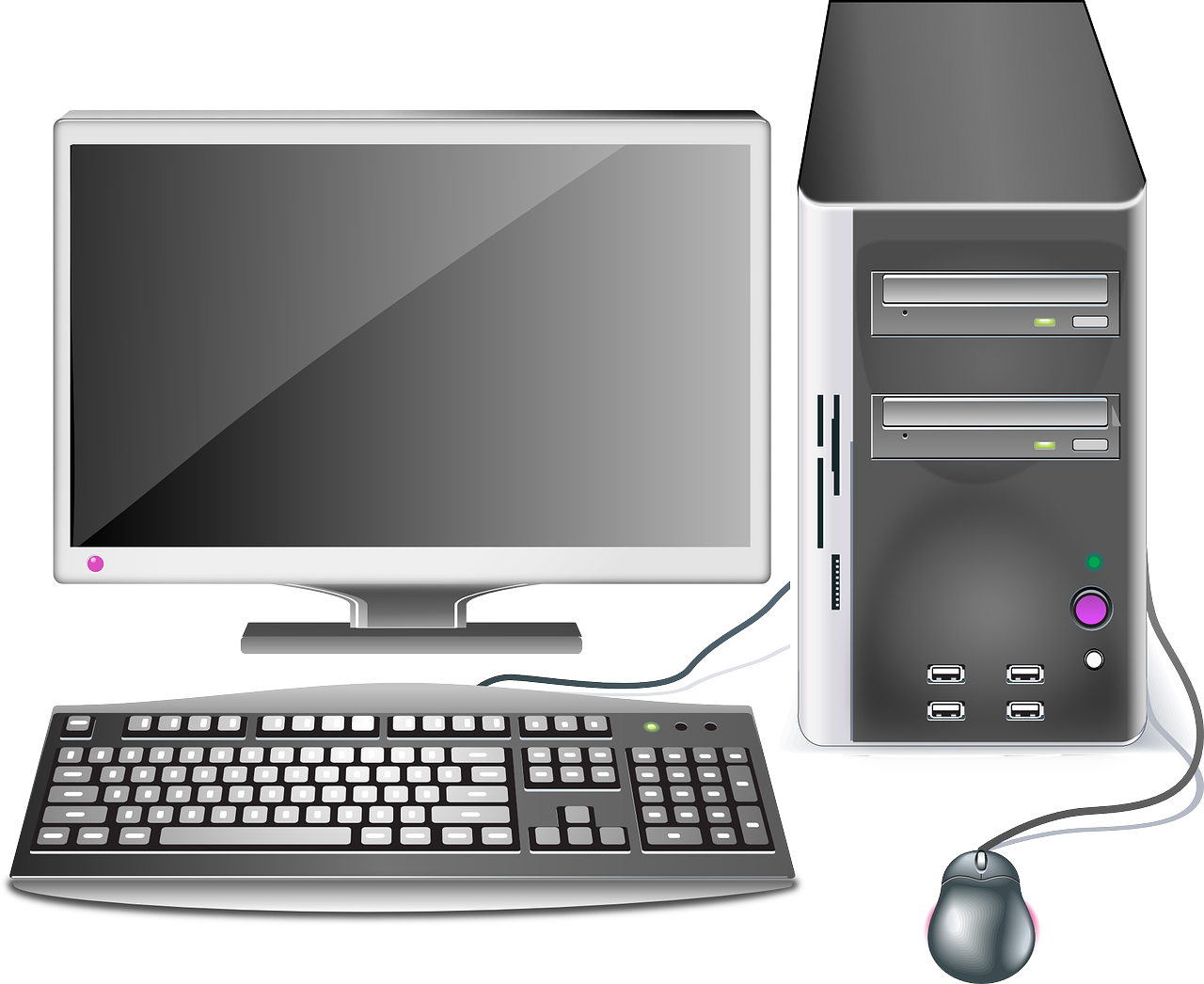 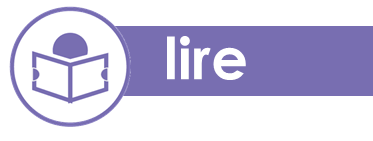 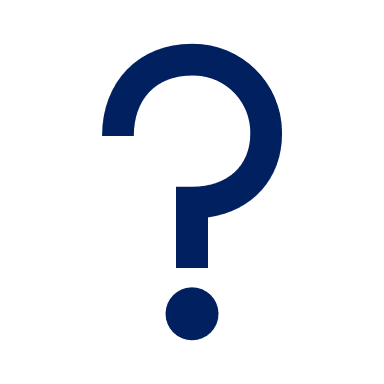 Écris en anglais.
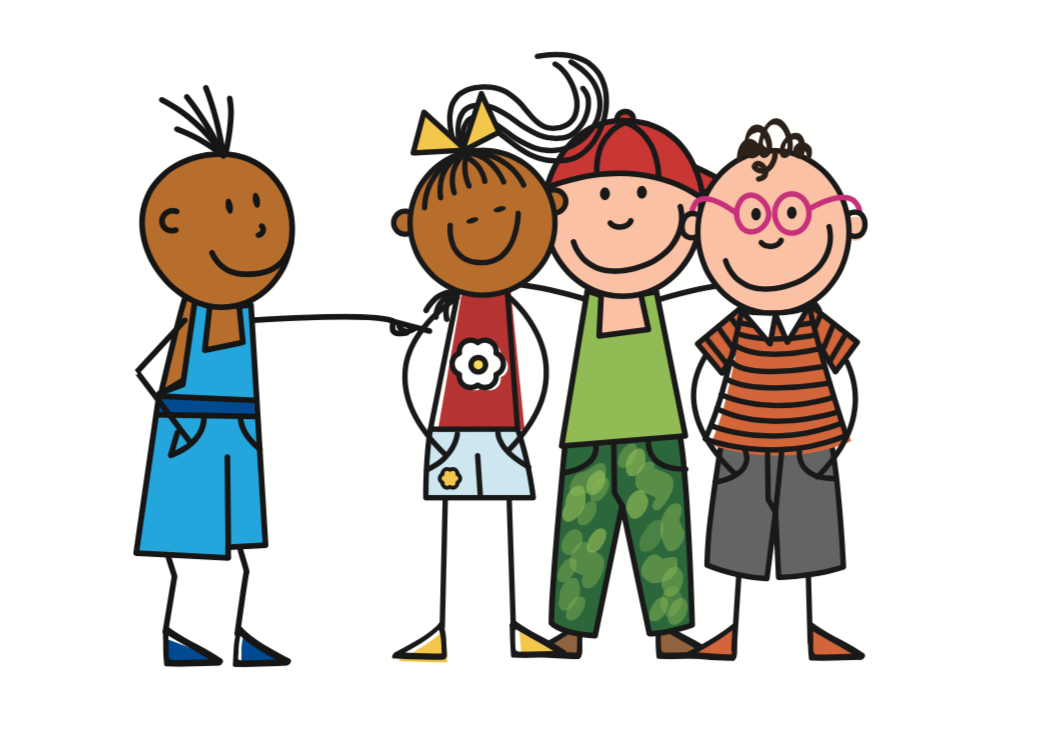 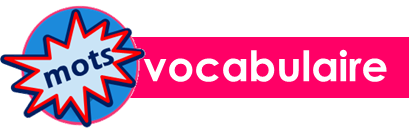 Écris en français : Can you get at least 15 points?
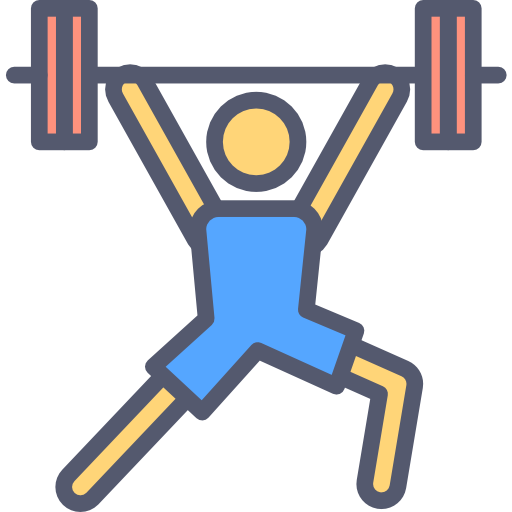 x3
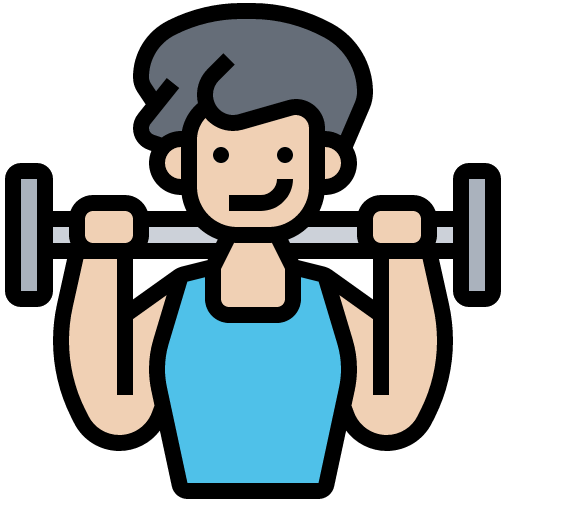 x2
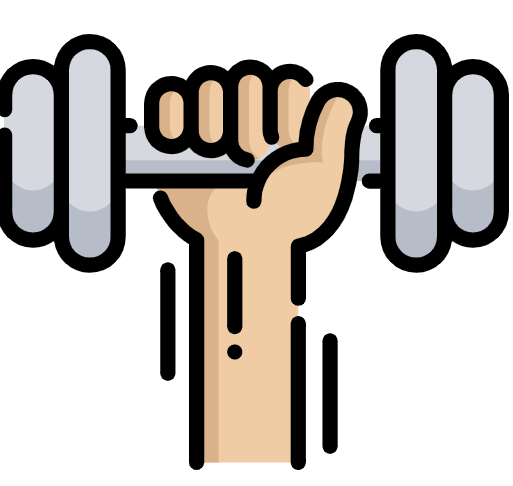 x1
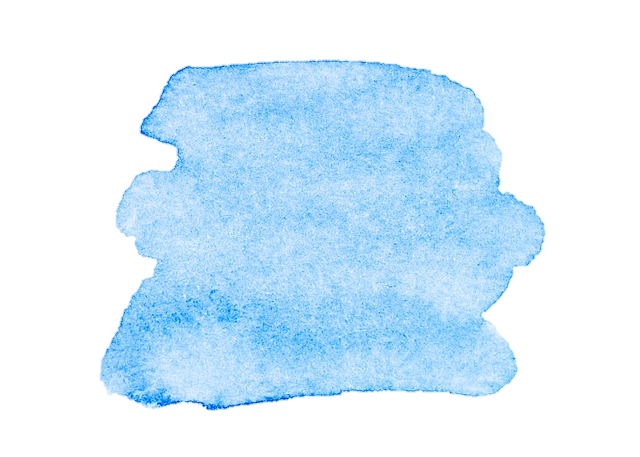 38
Describing me and others
Bleu term 1
Term 1 week 2
🎯
Talking about life at home
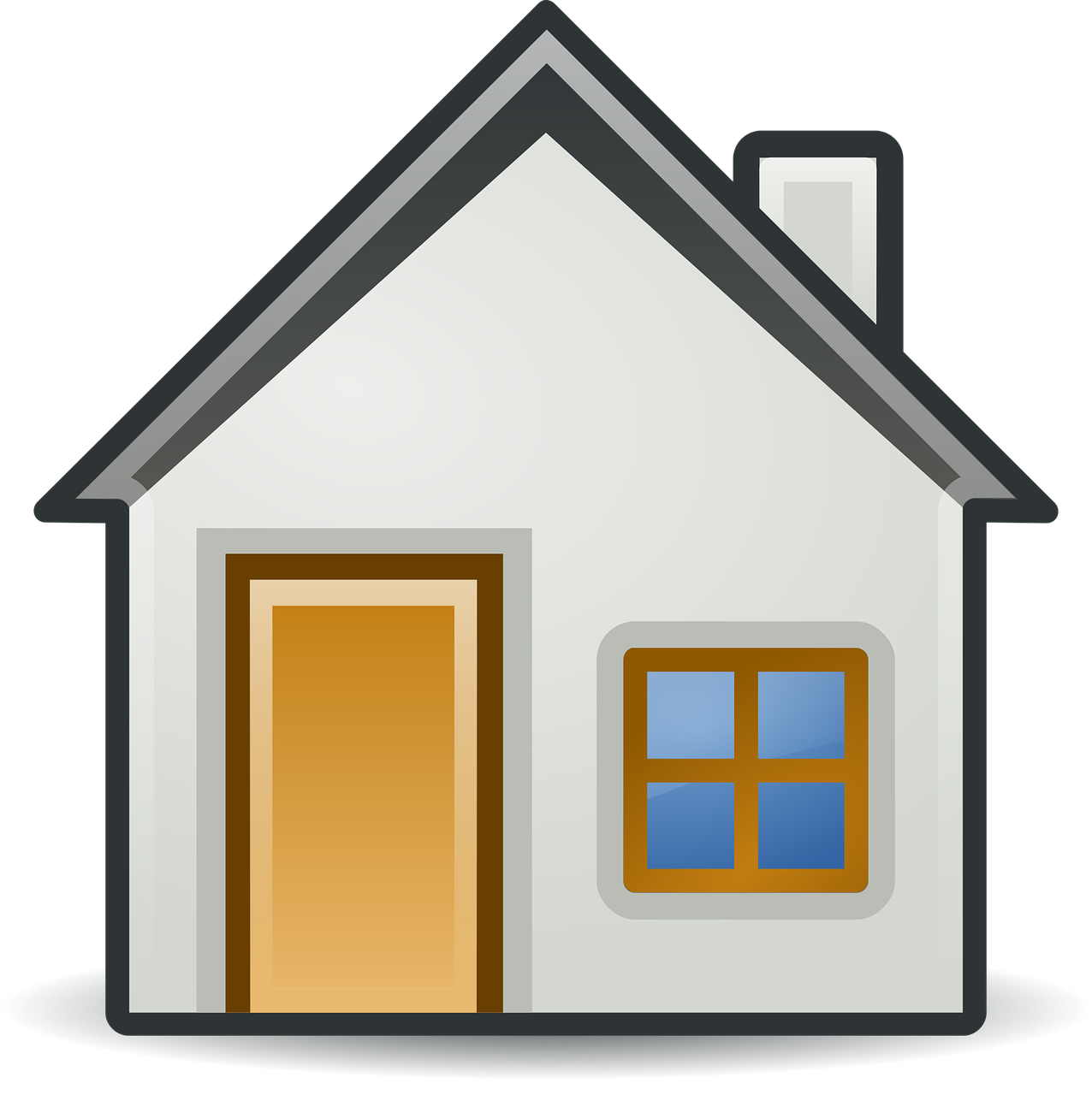 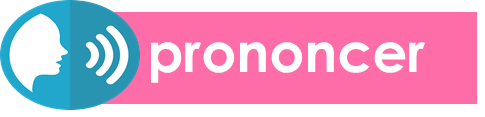 Comparing what we have with what others (they) have
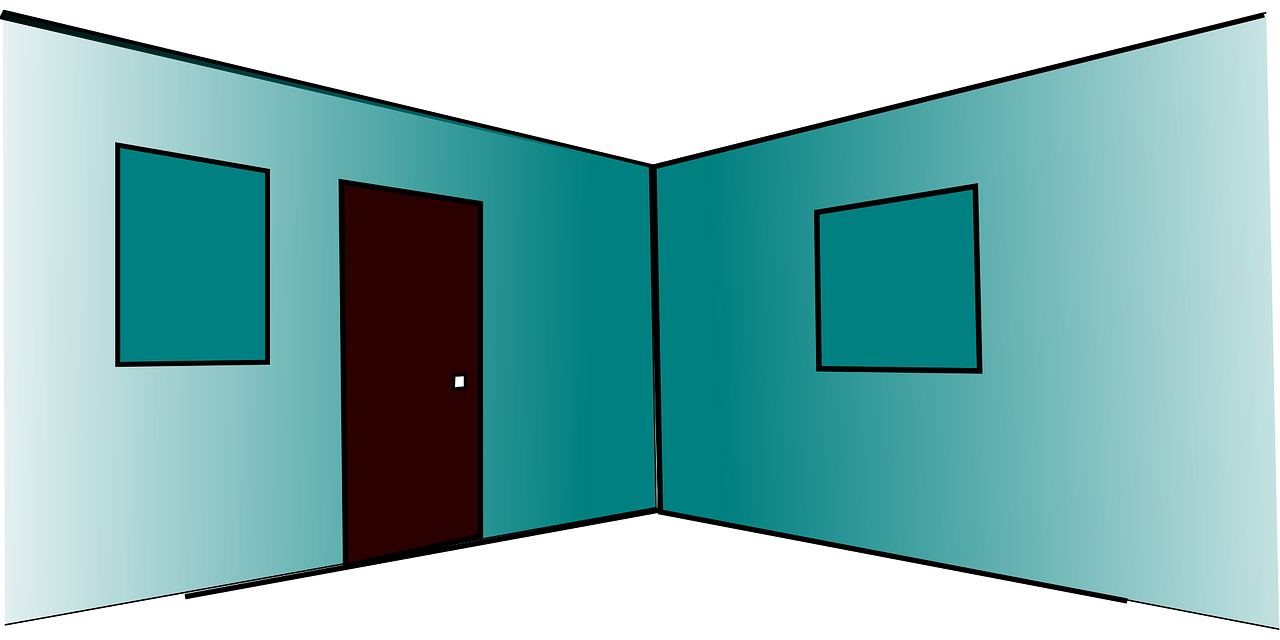 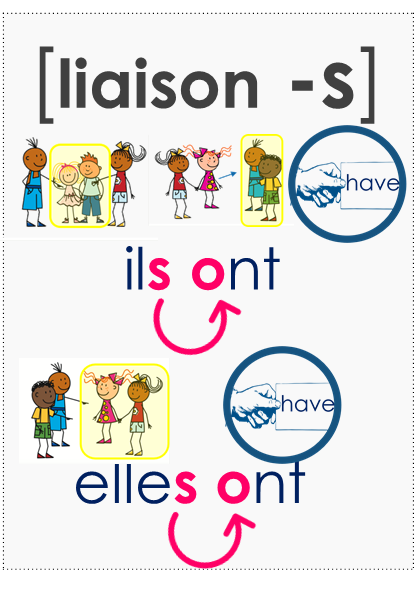 11
un espace chez nous
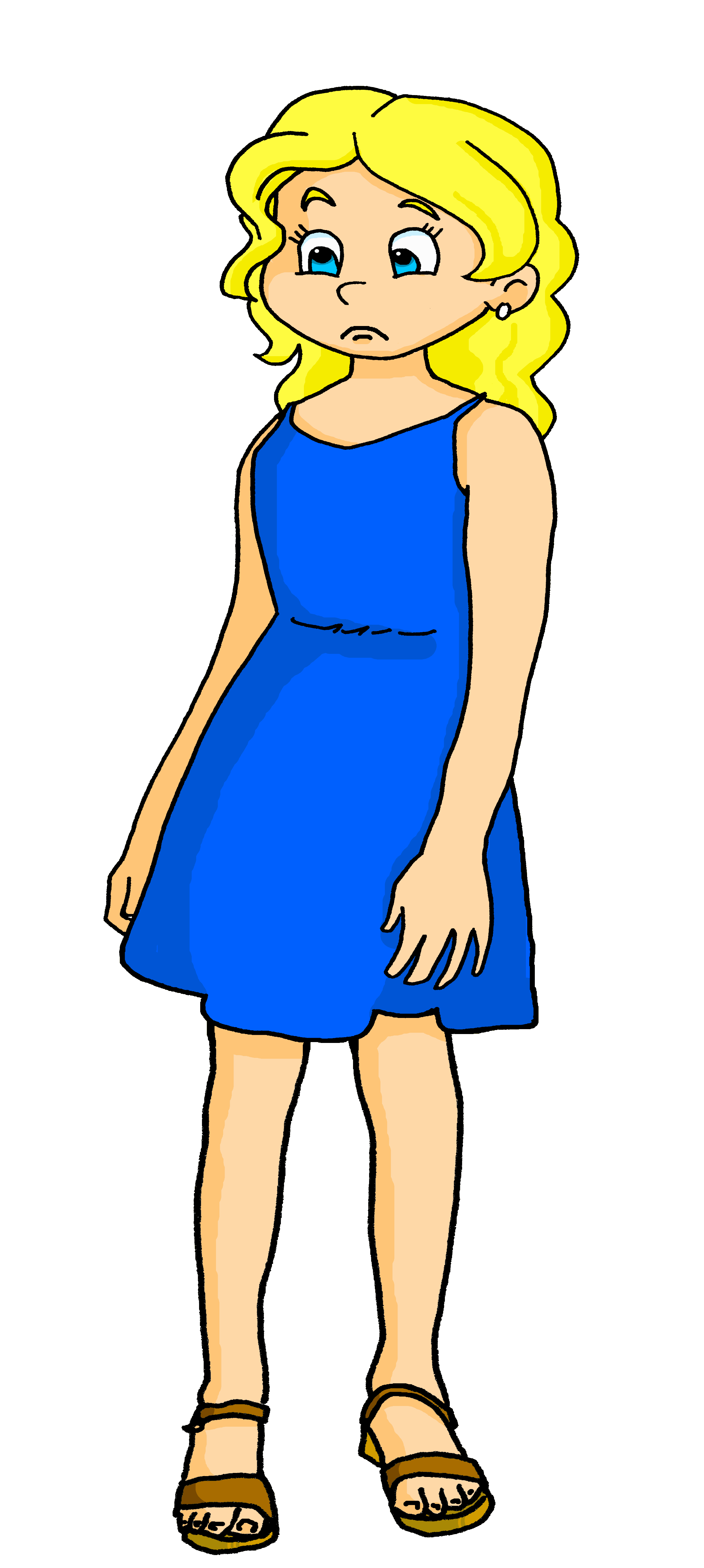 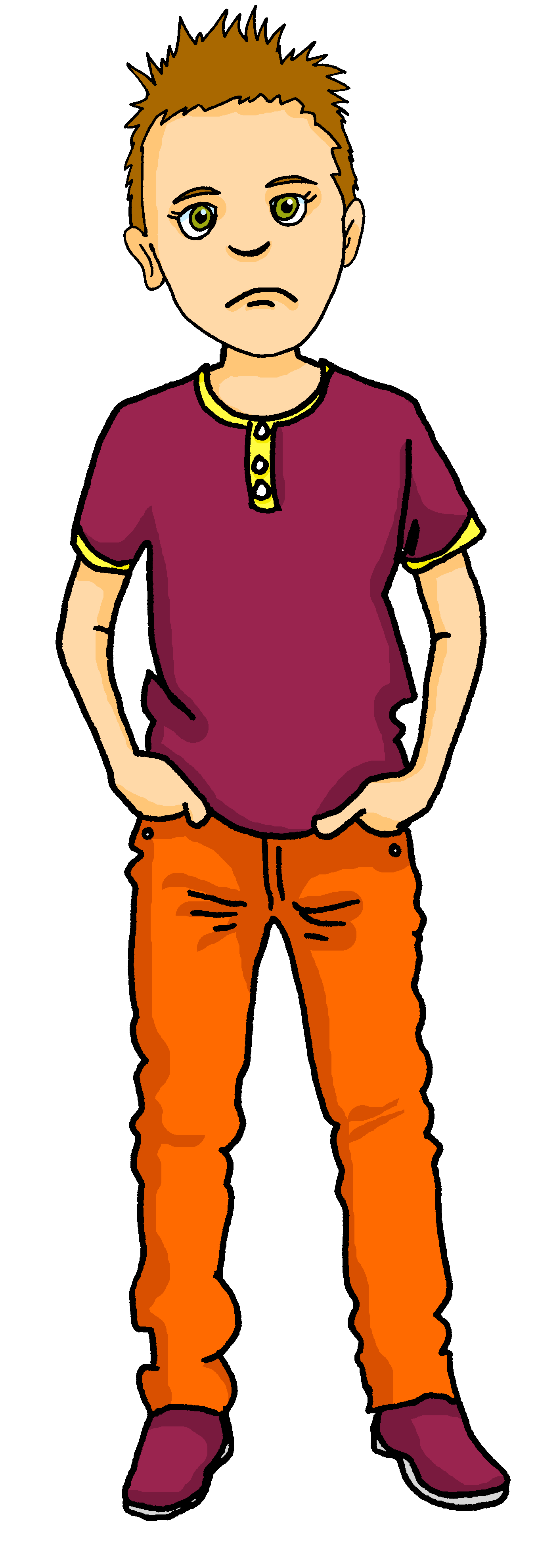 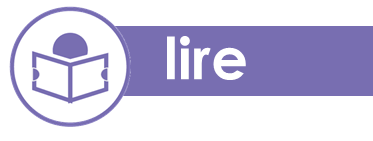 The words in bold are new to you.
Write down the key language for this week.
Avoir [to have, having]
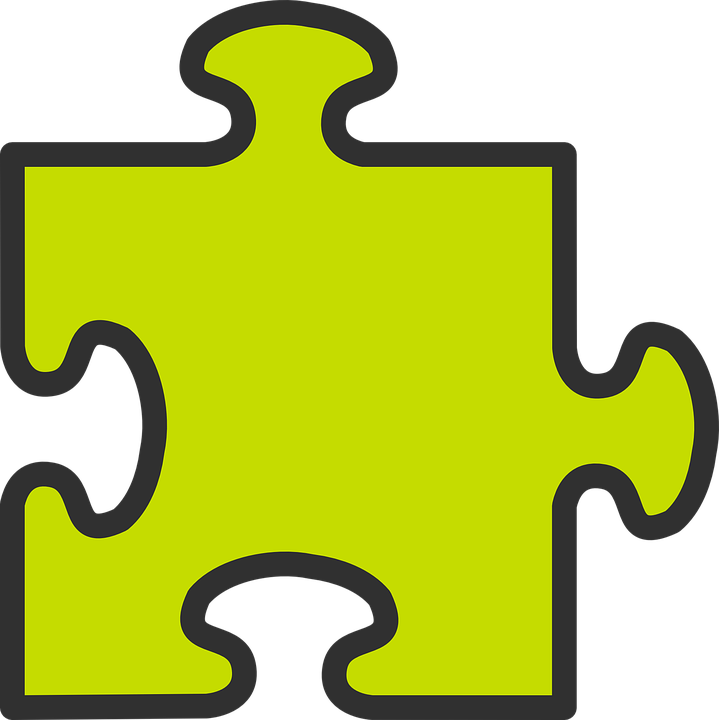 grammaire
To say ‘they’ + avoir:
To say ‘we’ and ‘you (plural)’ + avoir:
(z)
(z)
(z)
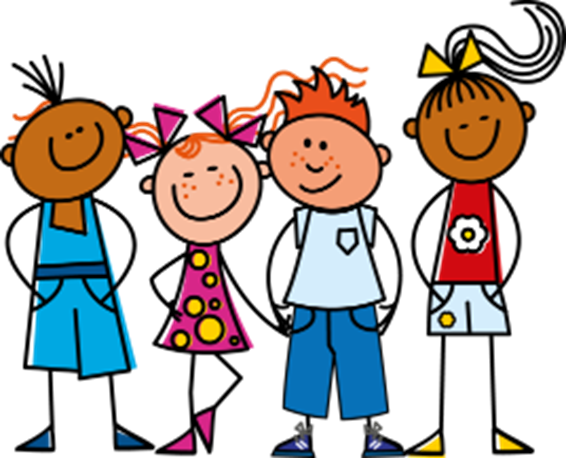 Ils ont
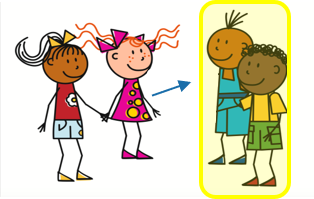 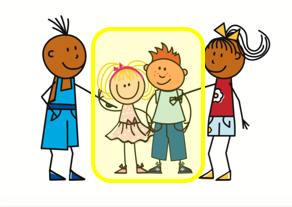 Nous avons des exercises.
they have(mpl, mixed pl)
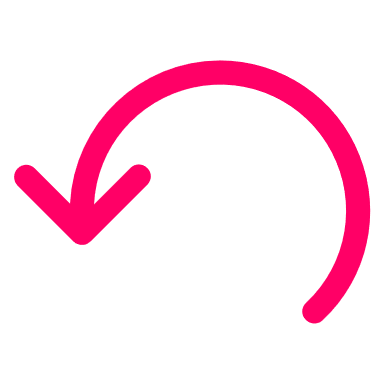 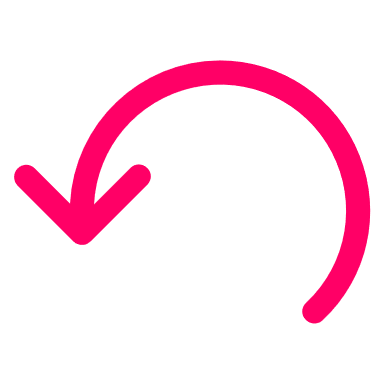 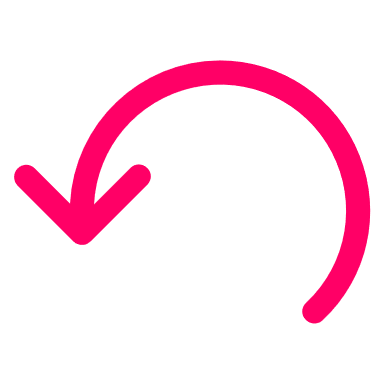 We  have some exercises.
(z)
(z)
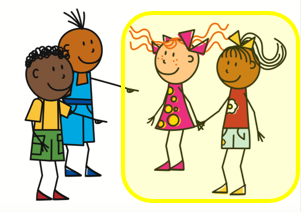 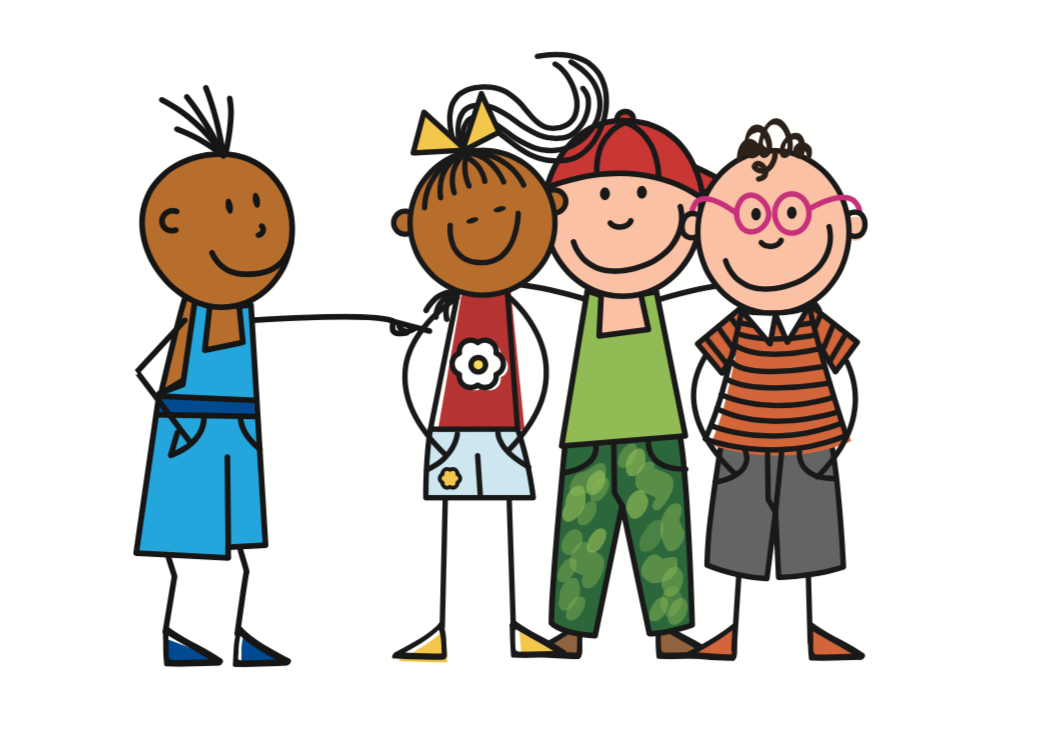 Vous avez des cours.
eIles ont
they have(fpl)
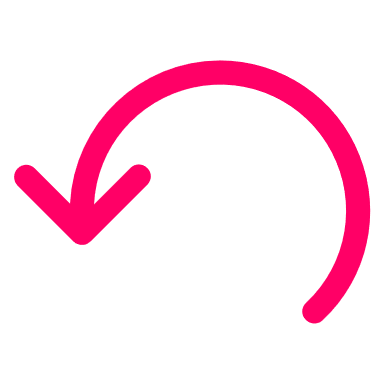 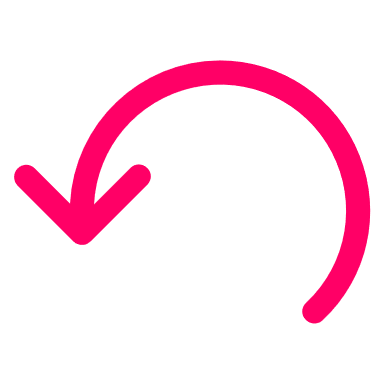 You (all) have some lessons.
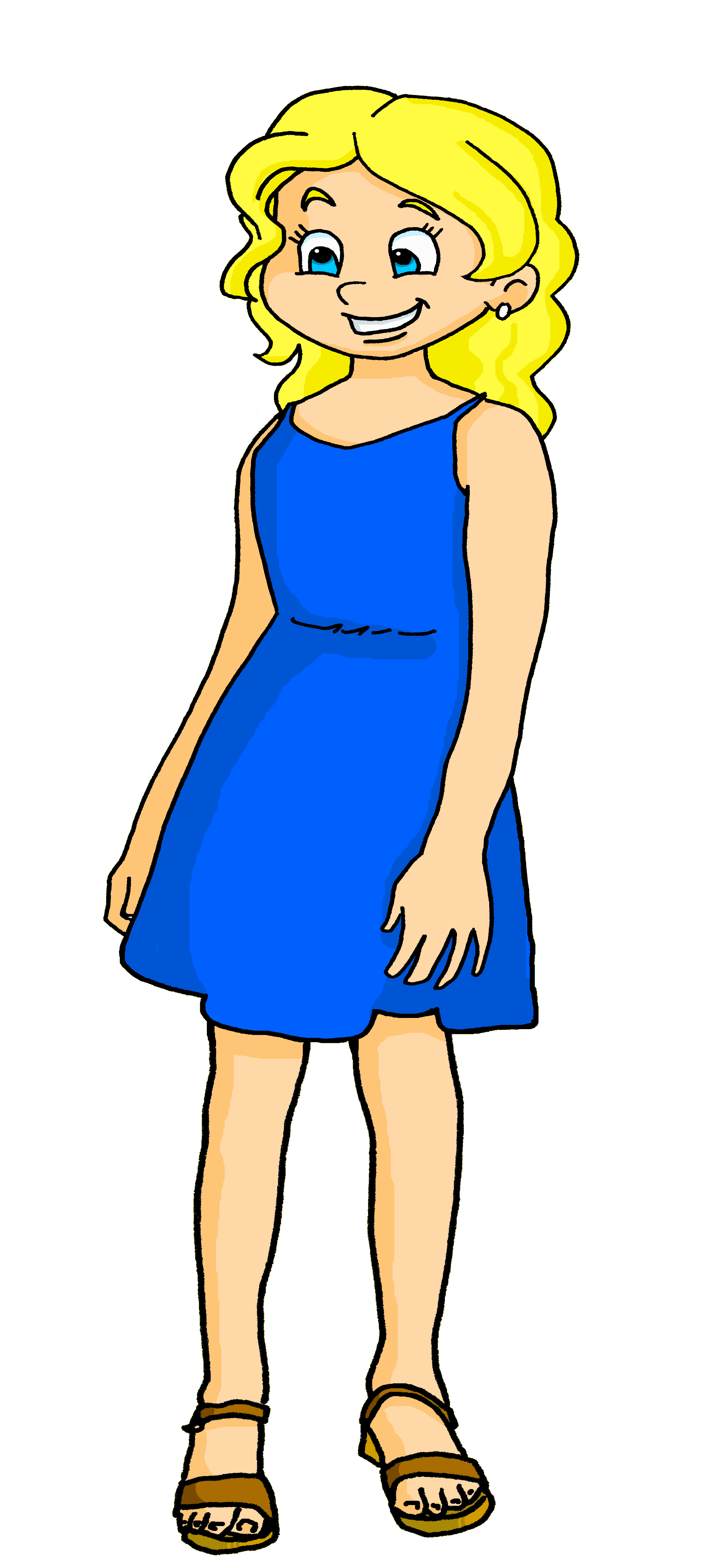 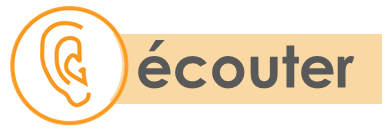 C’est ‘we have’ ou ‘they have’ ? Écris l’objet en anglais.
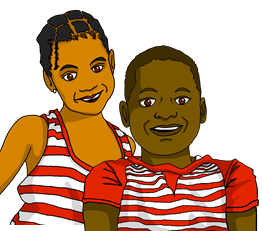 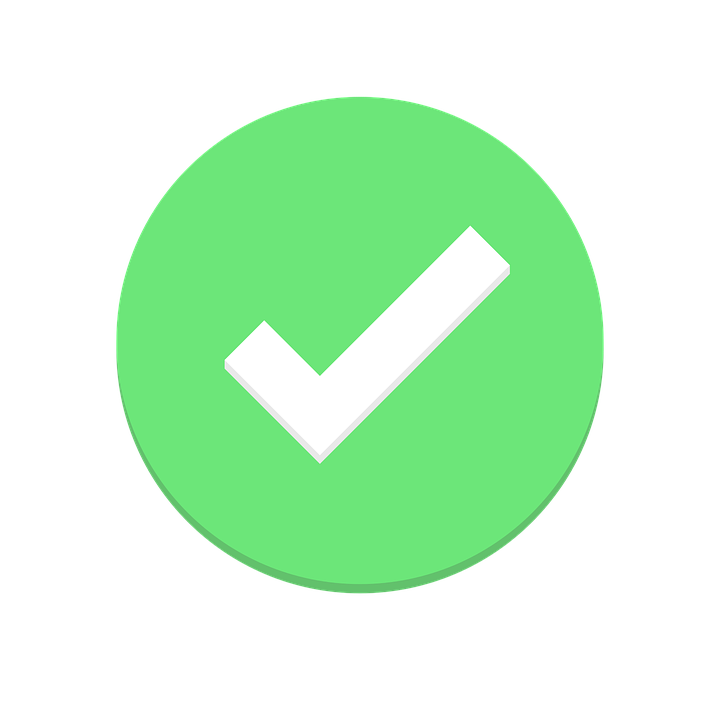 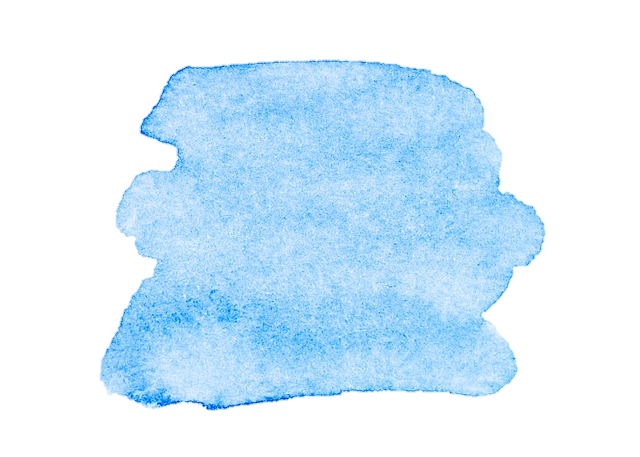 39
Describing me and others
Bleu term 1
Term 1 week 2
Adjectives – after and before the noun
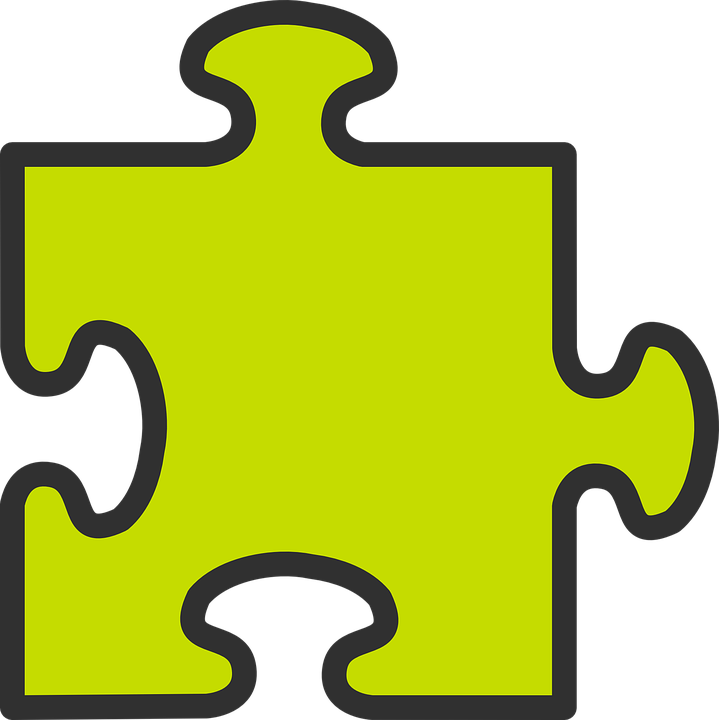 grammaire
Most adjectives go after the noun:
a slow computer
un ordinateur lent
11
However, some adjectives go before the noun:
These are adjectives that refer to beauty, age, good/bad or size:
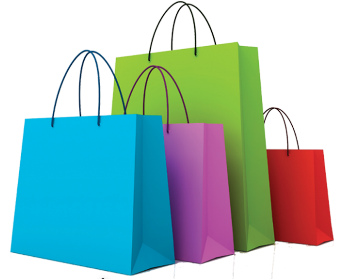 un beau jardin				a beautiful garden
une belle chambre			a beautiful bedroom
B
A
un vieux professeur 			an old teacher
une jeune enfant			a young (female) child
une bonne idée	 		a good idea
une mauvaise question 		a bad question
G
un grand bureau			a big desk
une petite maison			a small house
S
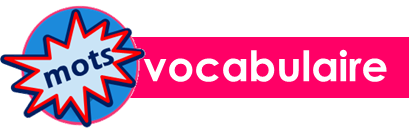 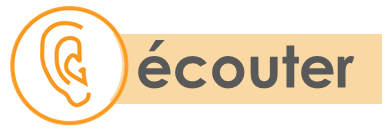 C’est A ou B ?
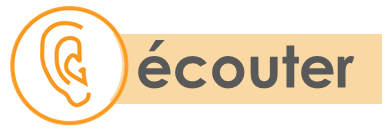 C’est A ou B ? Écris l’objet et la description en anglais.
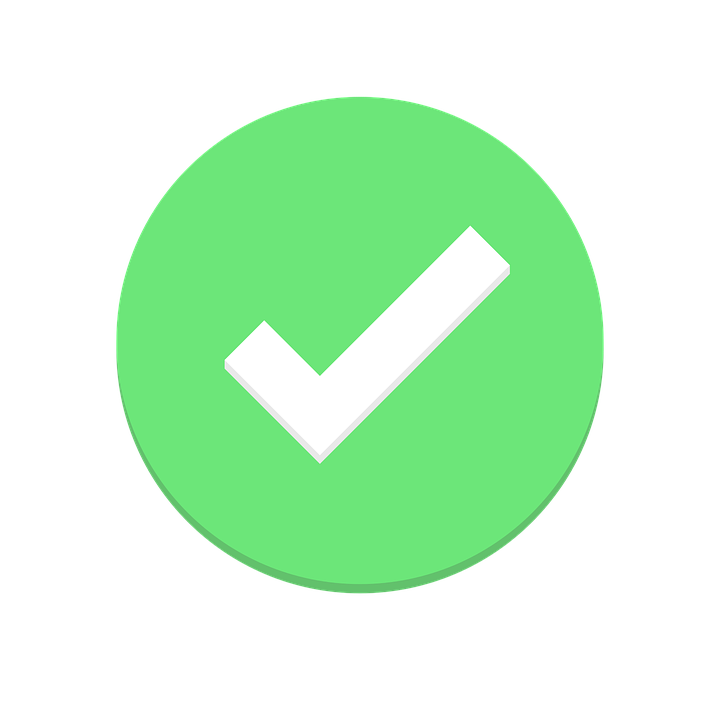 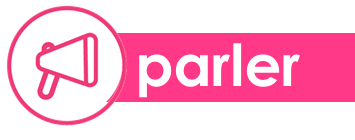 Person A. (Person B on next page.)
1) Ils ont un beau…
……………………………….
2) Nous avons une vieille…
……………………………….
3) Nous avons un bon …
……………………………….
4) Ils ont un nouveau …
……………………………….
5) Ils ont une grande…
………………………………..
Round 2
Round 1
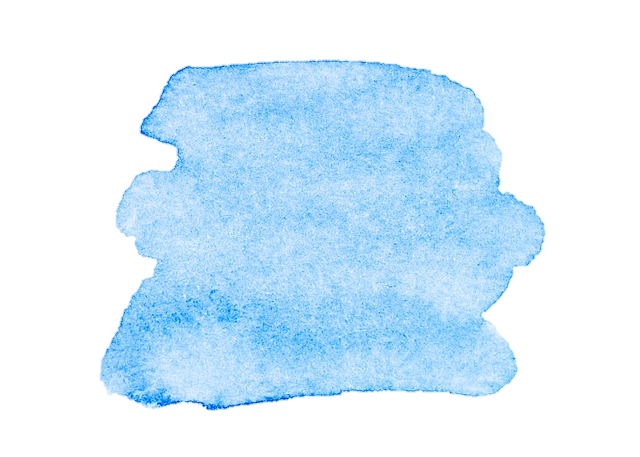 40
Describing me and others
Bleu term 1
Term 1 week 2
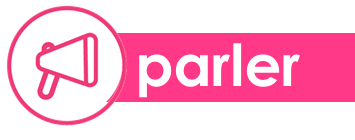 Person B. (Person A on previous page.)
1) Nous avons une belle…
……………………………….
2) Ils ont un beau…
……………………………….
3) Ils ont une nouvelle…
……………………………….
4) Ils ont une mauvaise…
……………………………….
5) Nous avons un vieux…
………………………………..
11
Round 2
Round 1
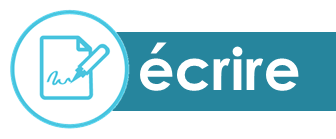 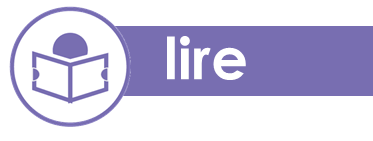 Écris deux listes en anglais.
Écris en français.
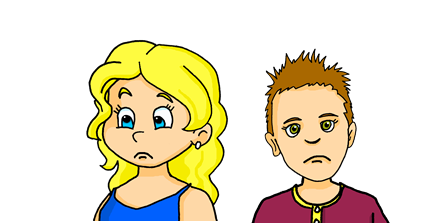 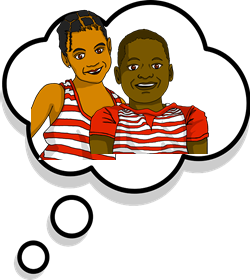 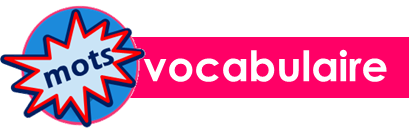 Écris en français : Can you get at least 15 points?
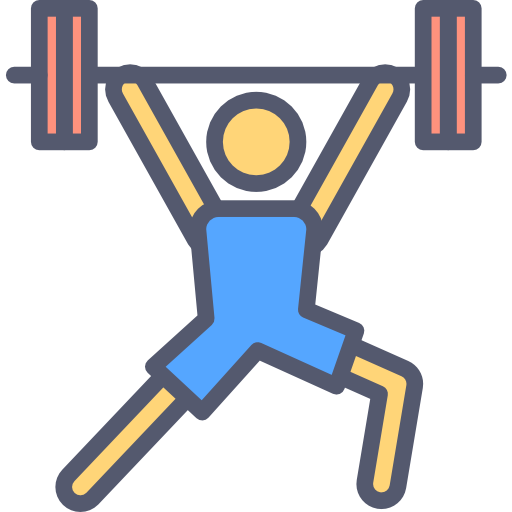 x3
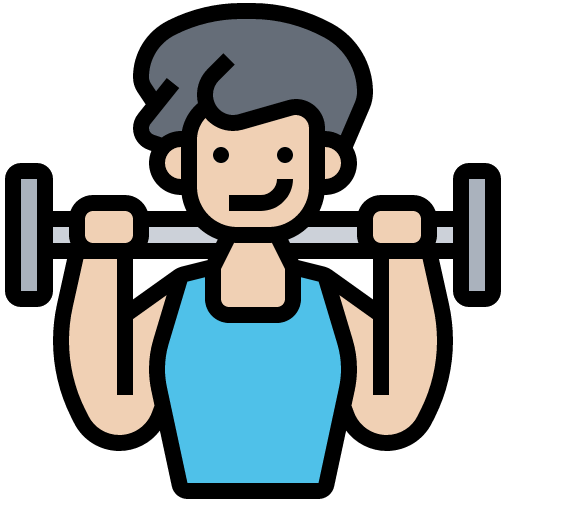 x2
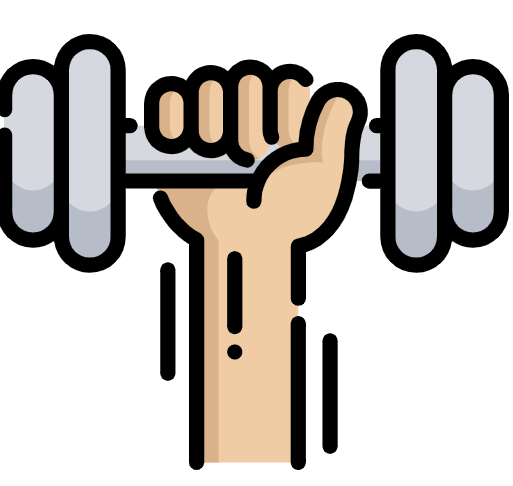 x1
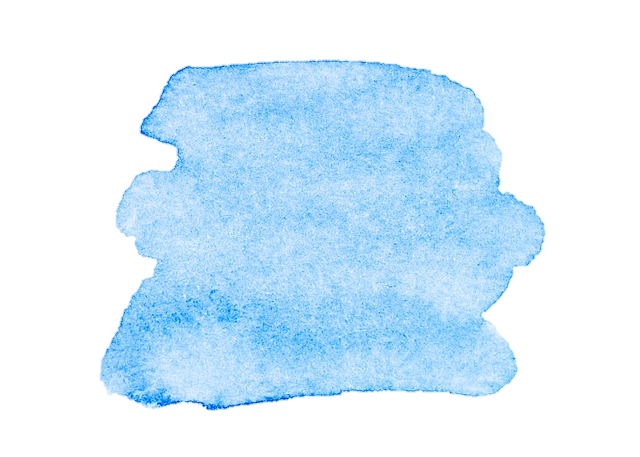 41
Describing me and others
Bleu term 1
Term 1 week 2
🎯
Talking about what people look like
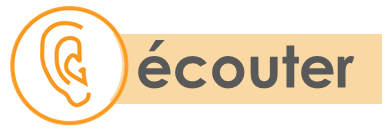 L’intrus, c’est quoi ?
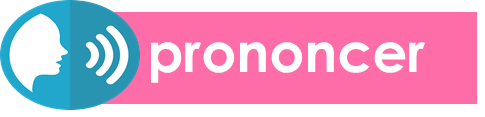 Using singular and plural adjectives
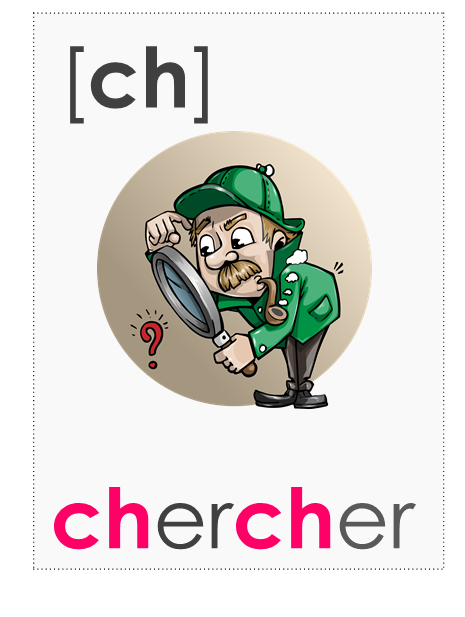 L’intrus = odd one out!
12
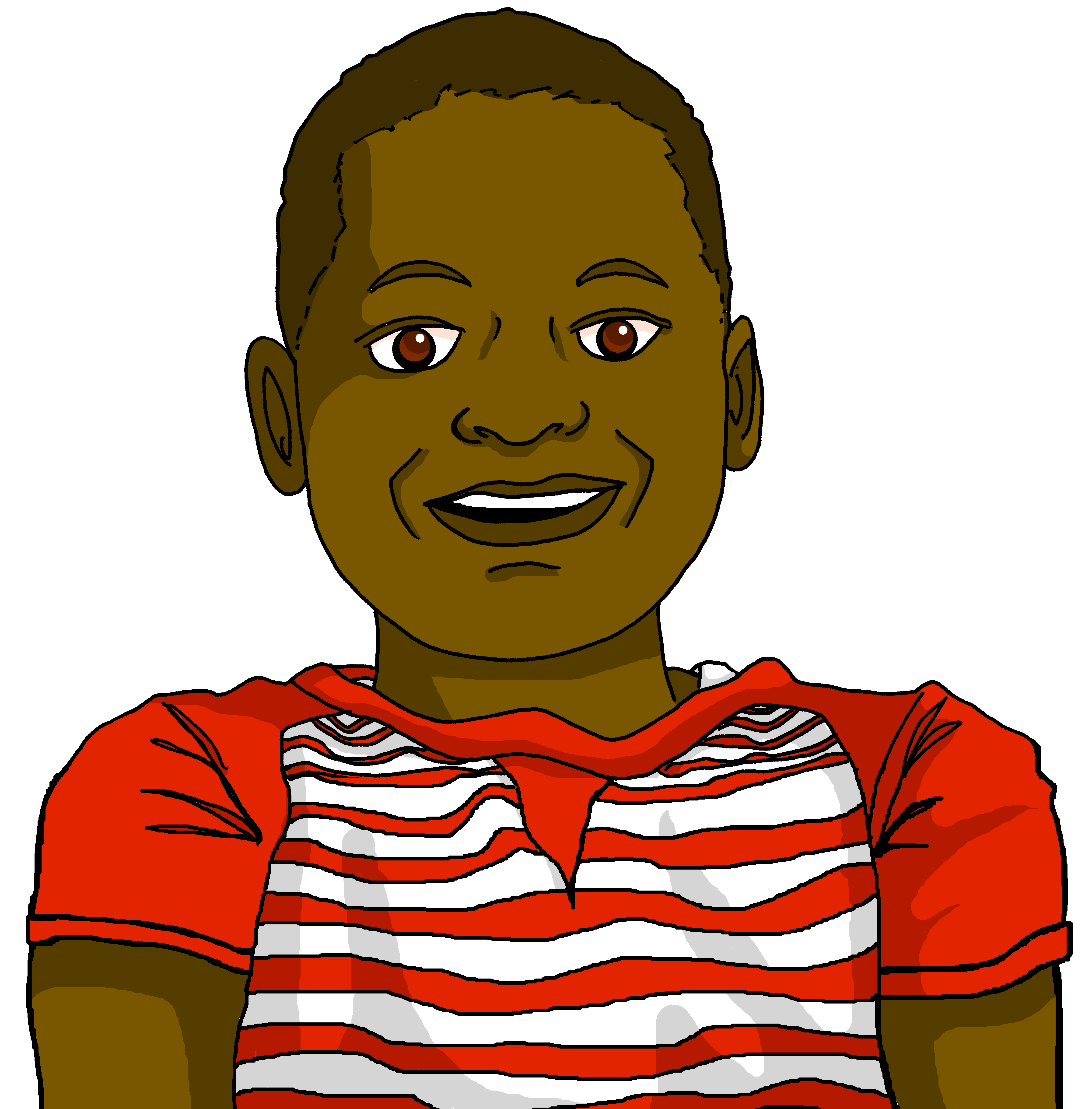 c
Draw a quick picture of your face, hair, eyes, nose and mouth.
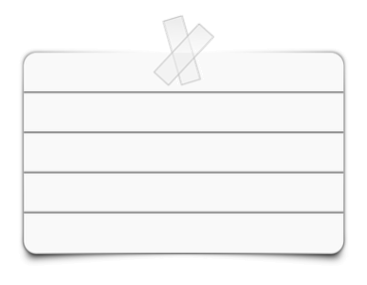 At the end of this week, you will be able to describe you in French.
➜
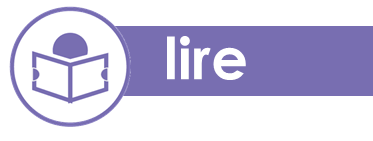 The words in bold are new to you.
Write down the key language for this week.
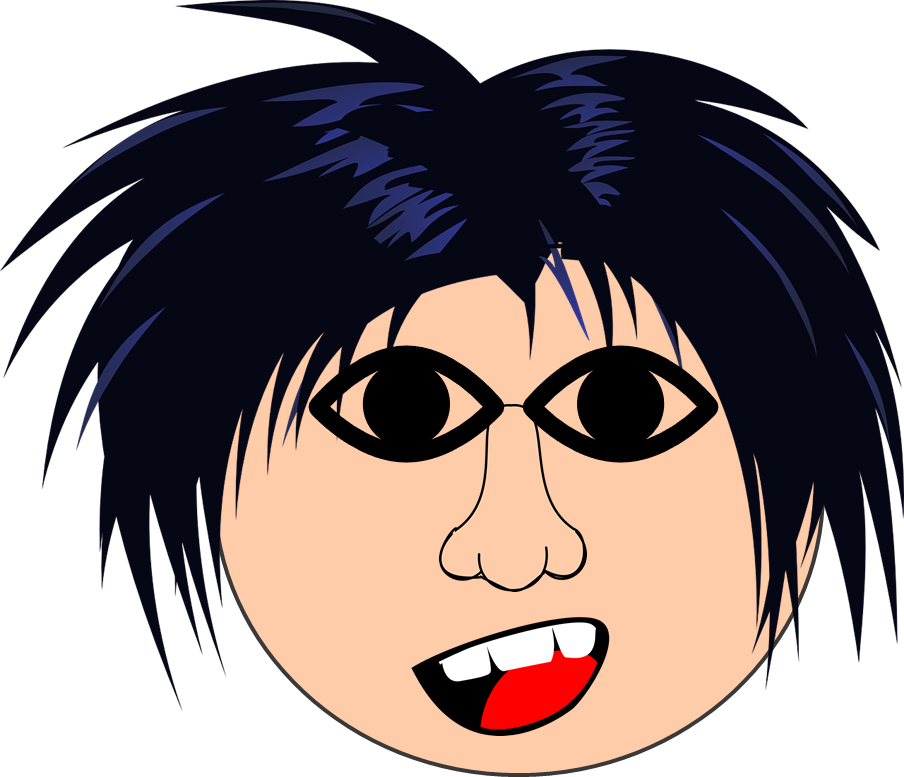 Definite articles
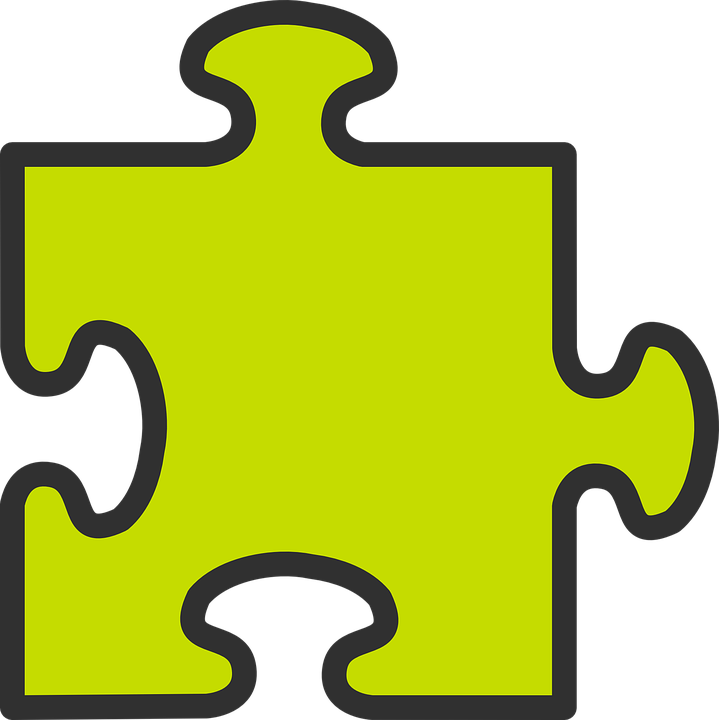 Remember! In French, things, as well as people and animals, are either masculine or feminine. We say that they have gender.
To say the before a singular noun, use le (m) or la (f).To say the before all plural nouns, use les.
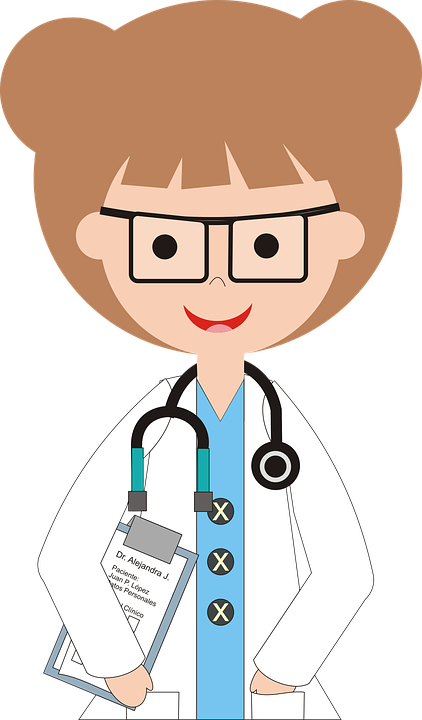 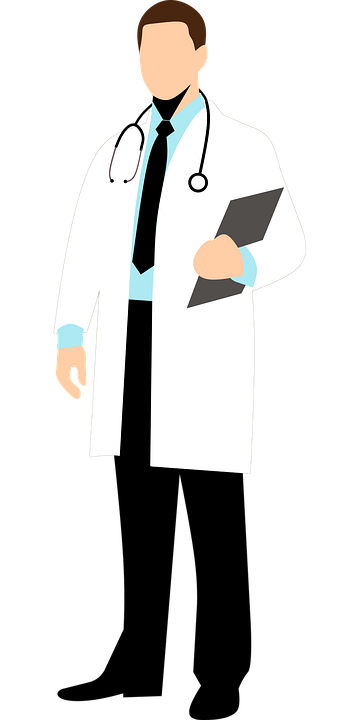 ➜
le médecin
les médecins
➜
la médecin
les médecins
➜
l’œil
➜
les yeux
la bouche
les bouches
Note that the plural of eye is irregular:l’œil (eye)  les yeux.
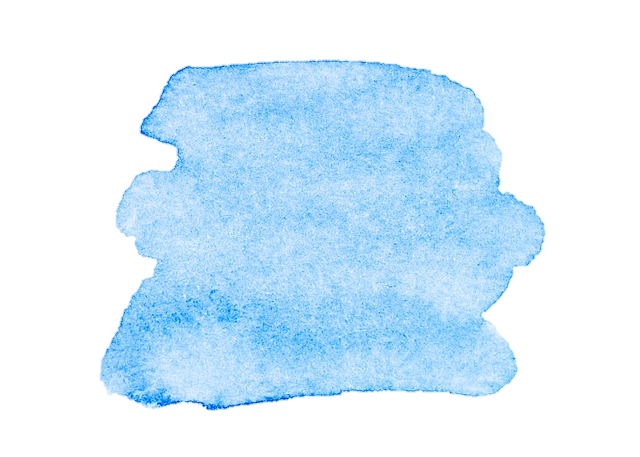 42
Describing me and others
Bleu term 1
Term 1 week 2
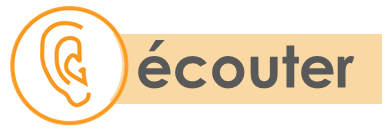 C’est le/la ou les ? C’est quoi ?
12
➜
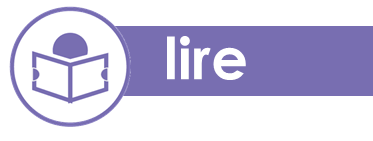 Écris en anglais.
Adjectives after the noun
Note: in French we often use the definite article ‘the’ in descriptions.  In English, we leave it out or use ‘a’, e.g., has a round face.
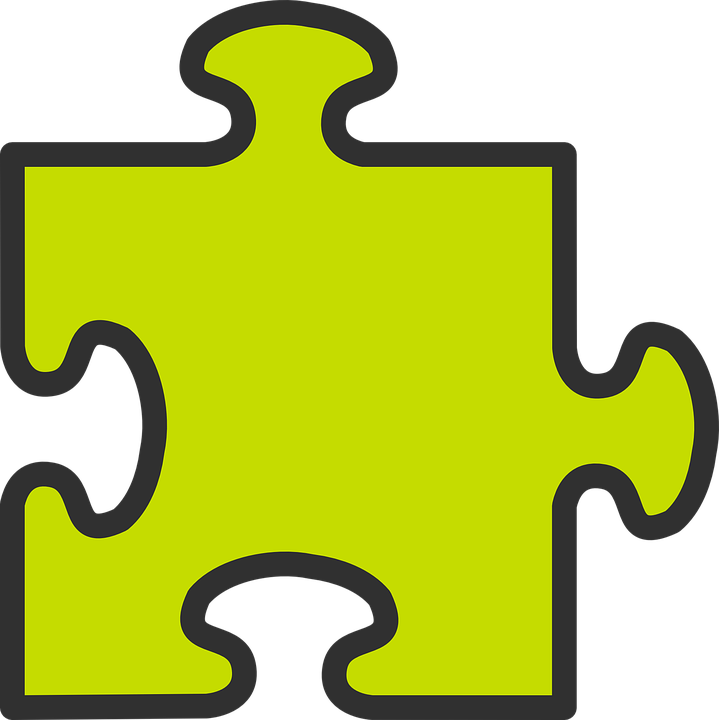 We know that many adjectives follow the noun in French:
➜
Il a le visage rond.
He has a round face.
➜
➜
He has round eyes.
Il a les yeux ronds.
Il a les cheveux longs et bruns.
He has long, brown hair.
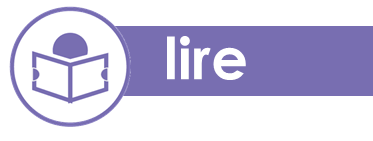 Complète les phrases.
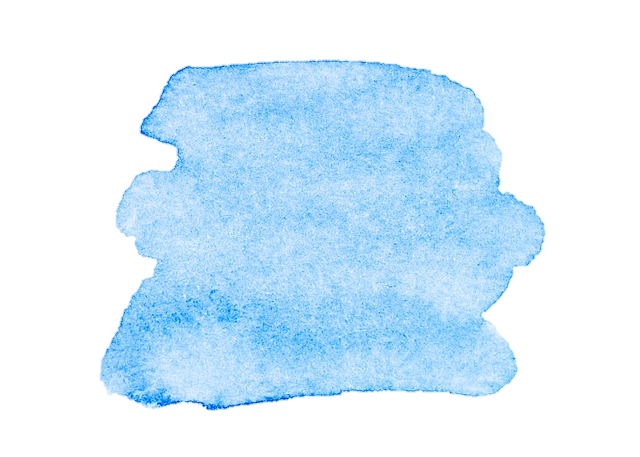 43
Describing me and others
Bleu term 1
Term 1 week 2
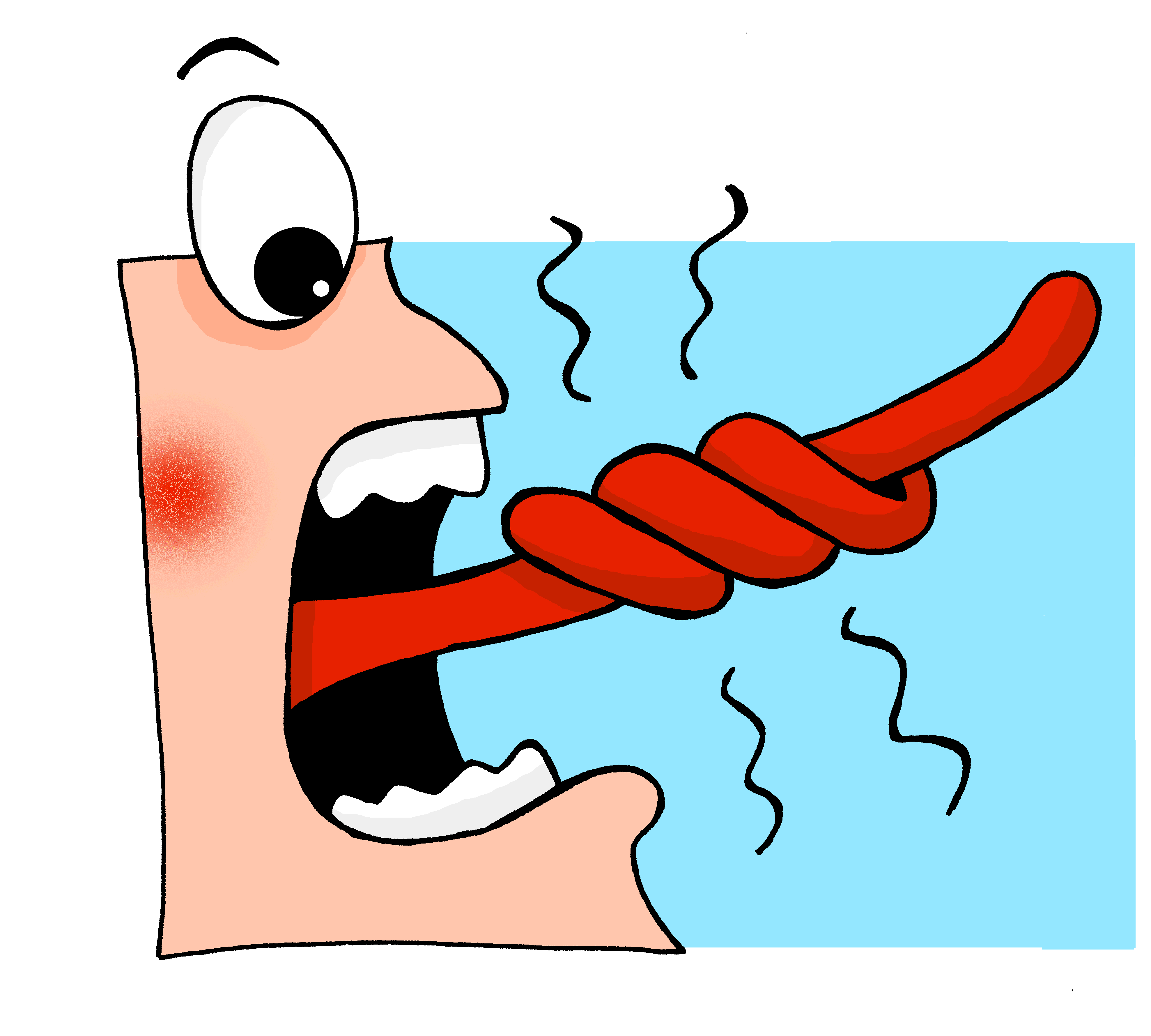 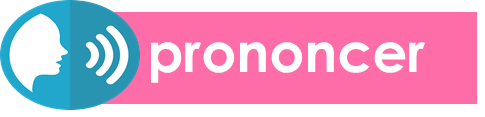 Écris cinq mots.  Joue avec ton/ta partenaire.
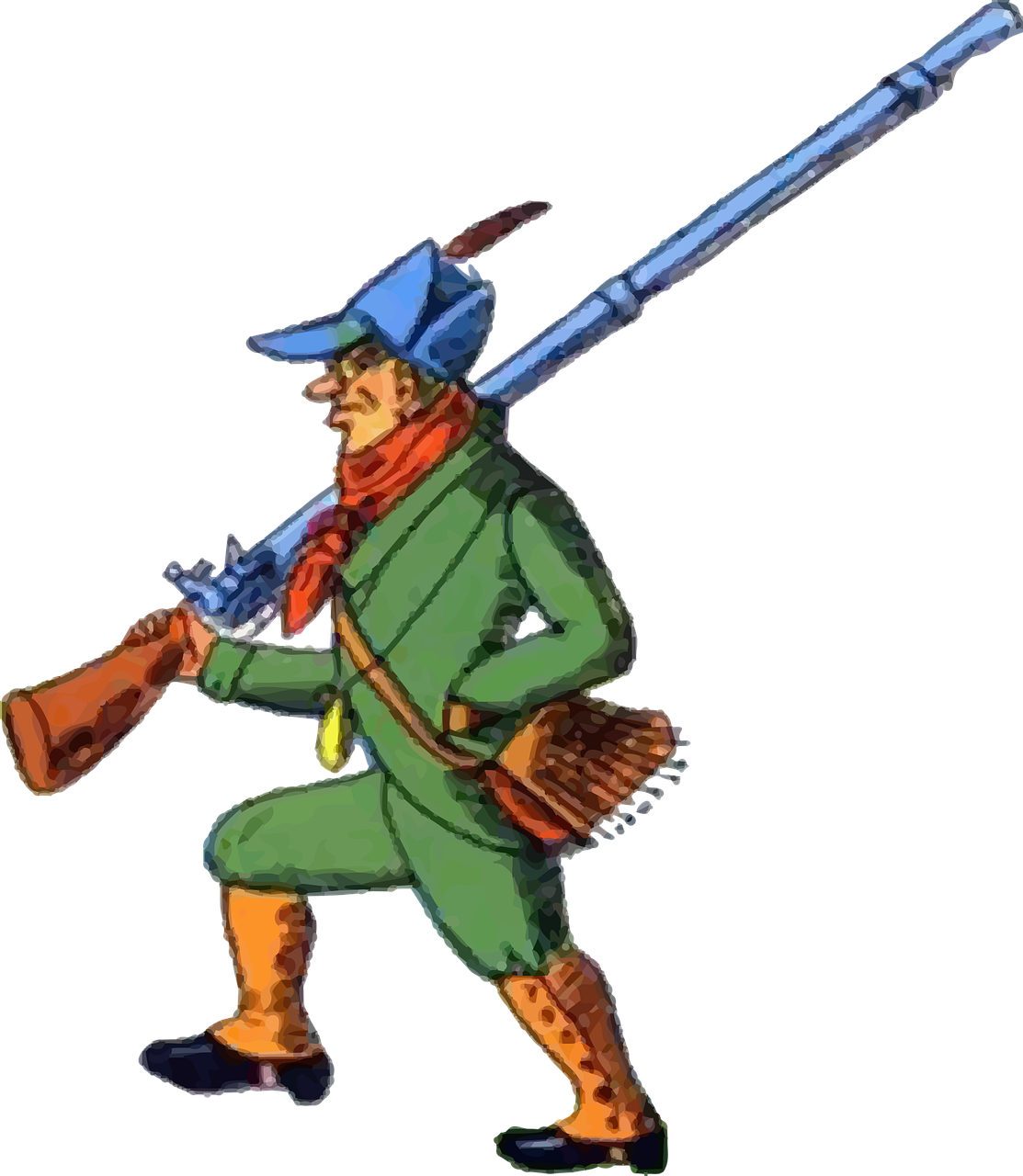 Prononce le virelangue !
12
Un chasseur sachant chasser doit savoir chasser sans son chien.
A hunter who knows how to hunt must know how to hunt without his dog.
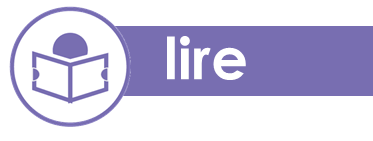 Écris les descriptions en anglais.
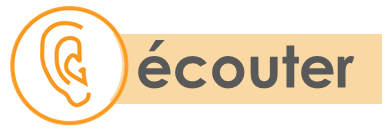 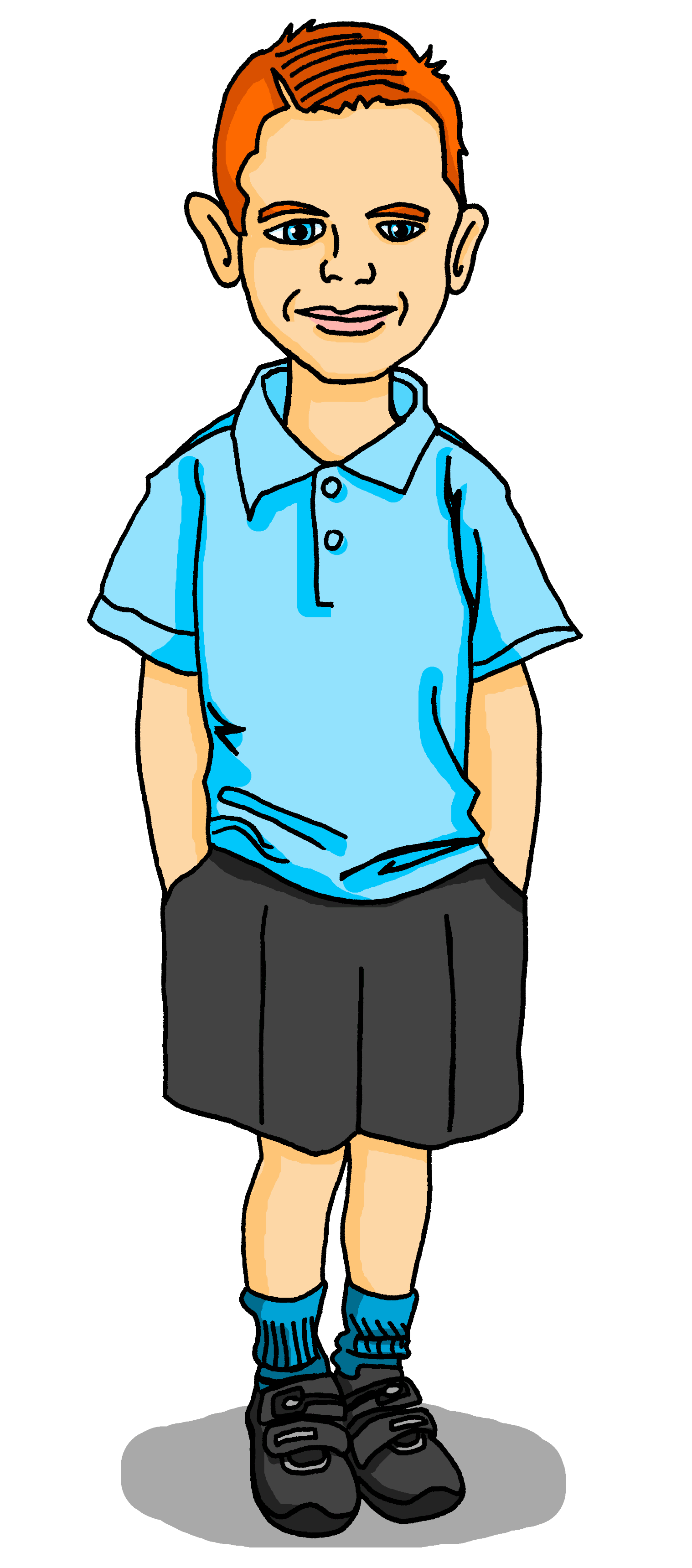 Écris la description an anglais.
Today is _____________________________.
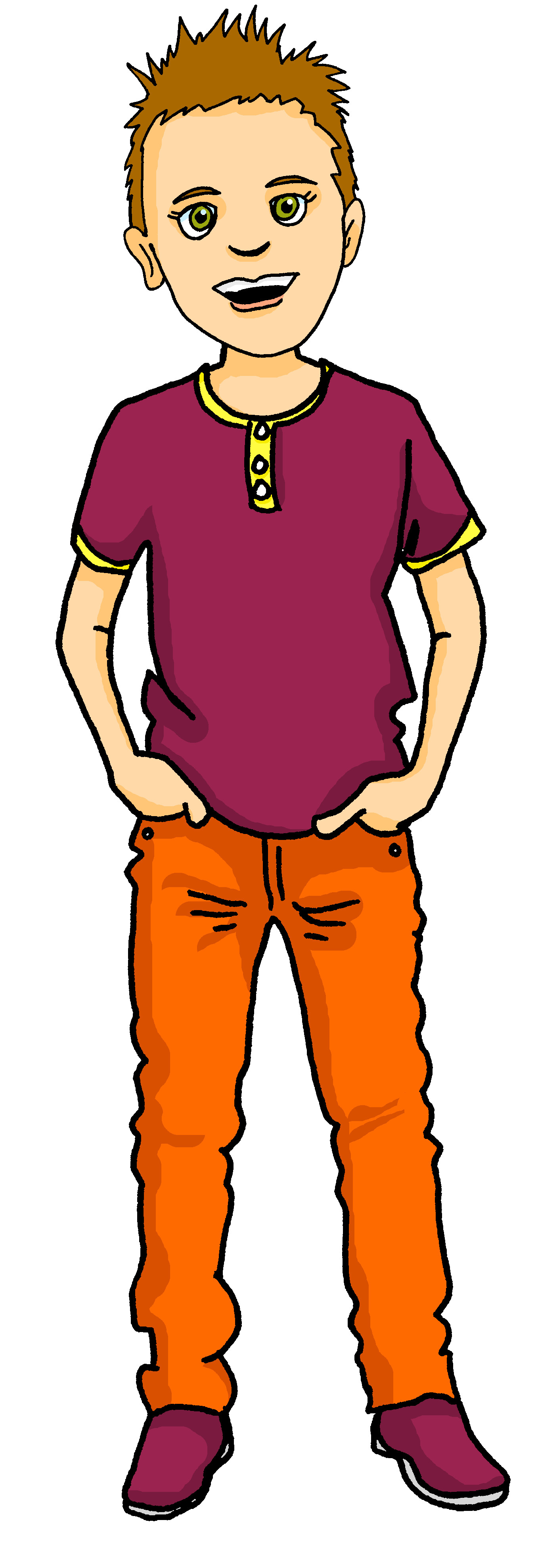 1
It’s my _____________ Max’s ______________________.
2
Max ____________________________.
3
_____________________________.
4
_____________________________.
_____________________________________________________________________.
5
6
_______________________________________.
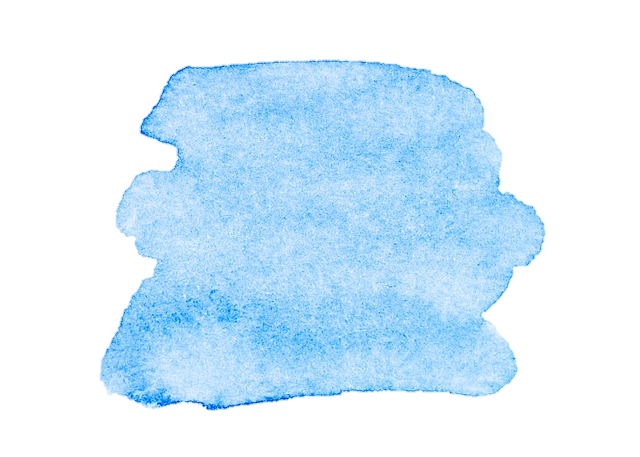 44
Describing me and others
Bleu term 1
Term 1 week 2
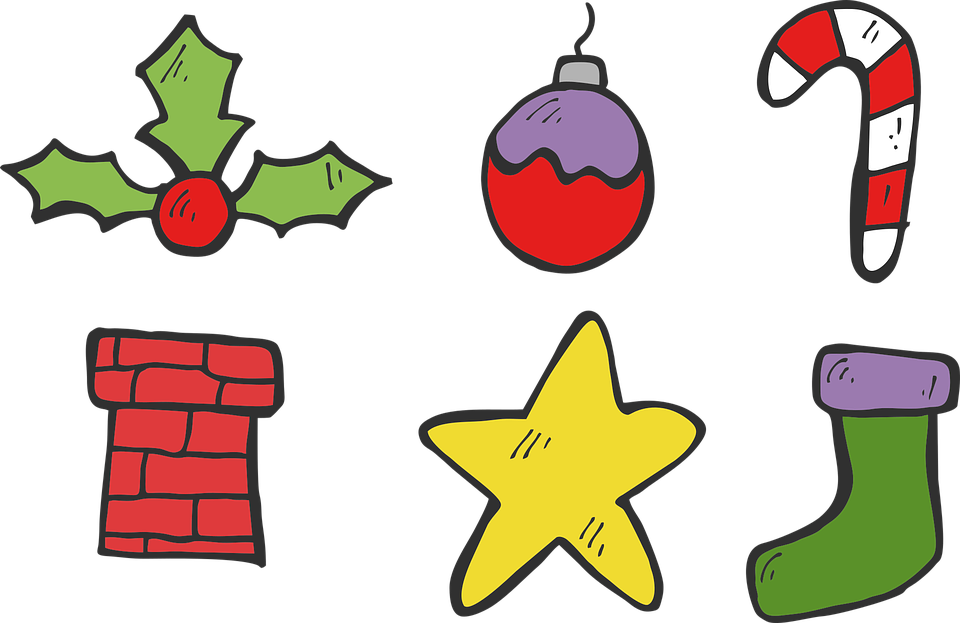 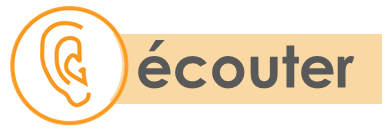 Il sont comment ? C’est vrai ou faux ?
Léa has black hair.
1
12
2
Hervé has long, blond hair.
3
Max has blue eyes.
4
The [male] teacher has an oval face.
5
The [female] doctor has a long nose.
6
Adèle has long, blond hair.
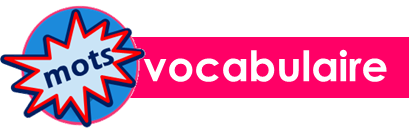 Écris en anglais : Can you get at least 15 points?
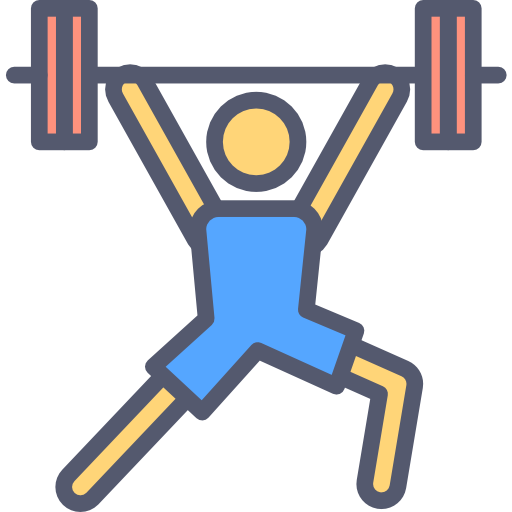 x3
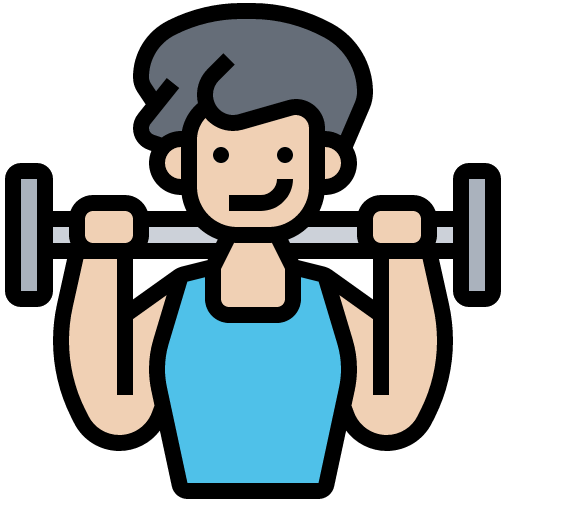 x2
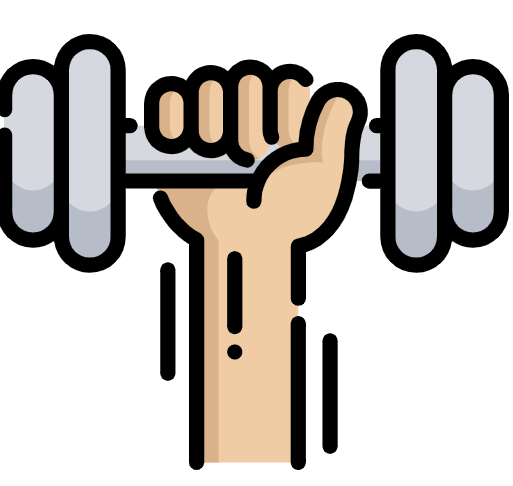 x1
Can you still remember how to wish people ‘Happy Christmas’ in French? Write it here.
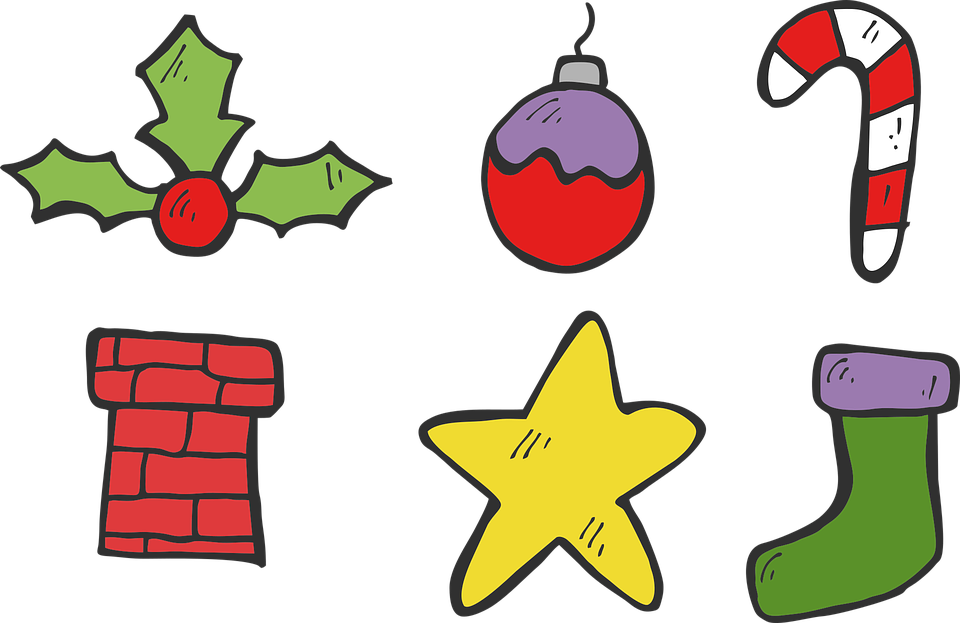 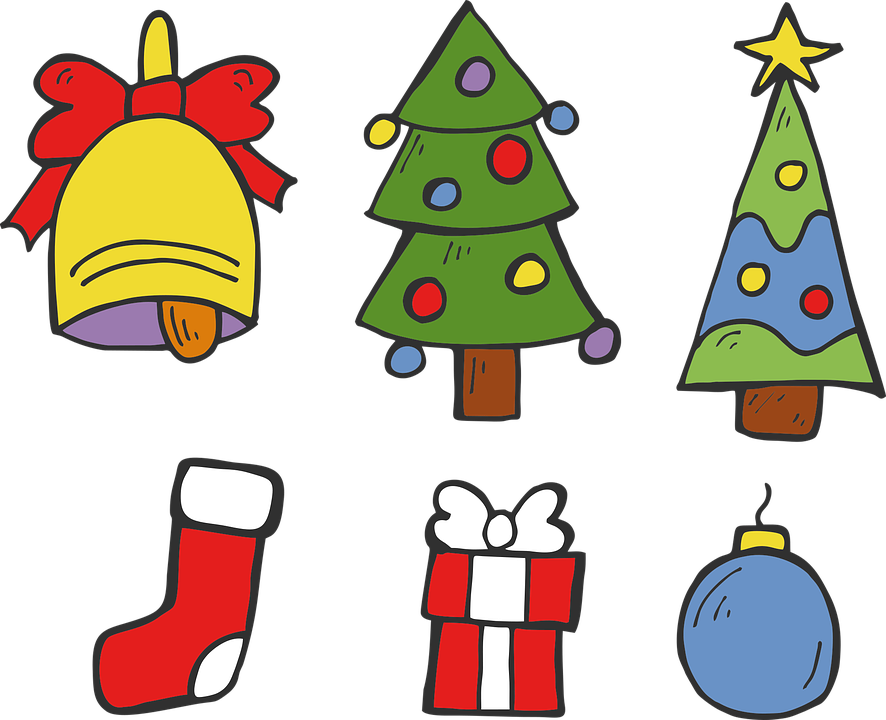 J _ y _ _ _   N _ _ _
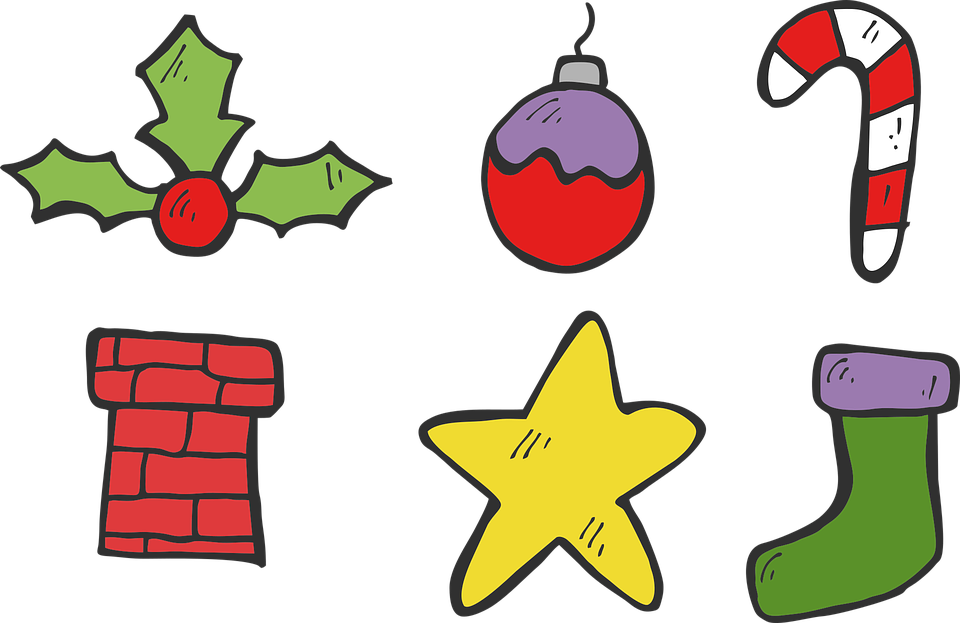 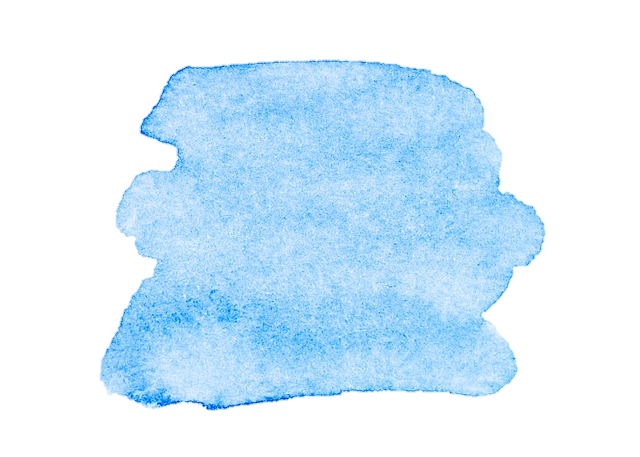 45
Describing me and others
Bleu term 1
Term 1 week 2
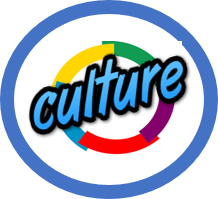 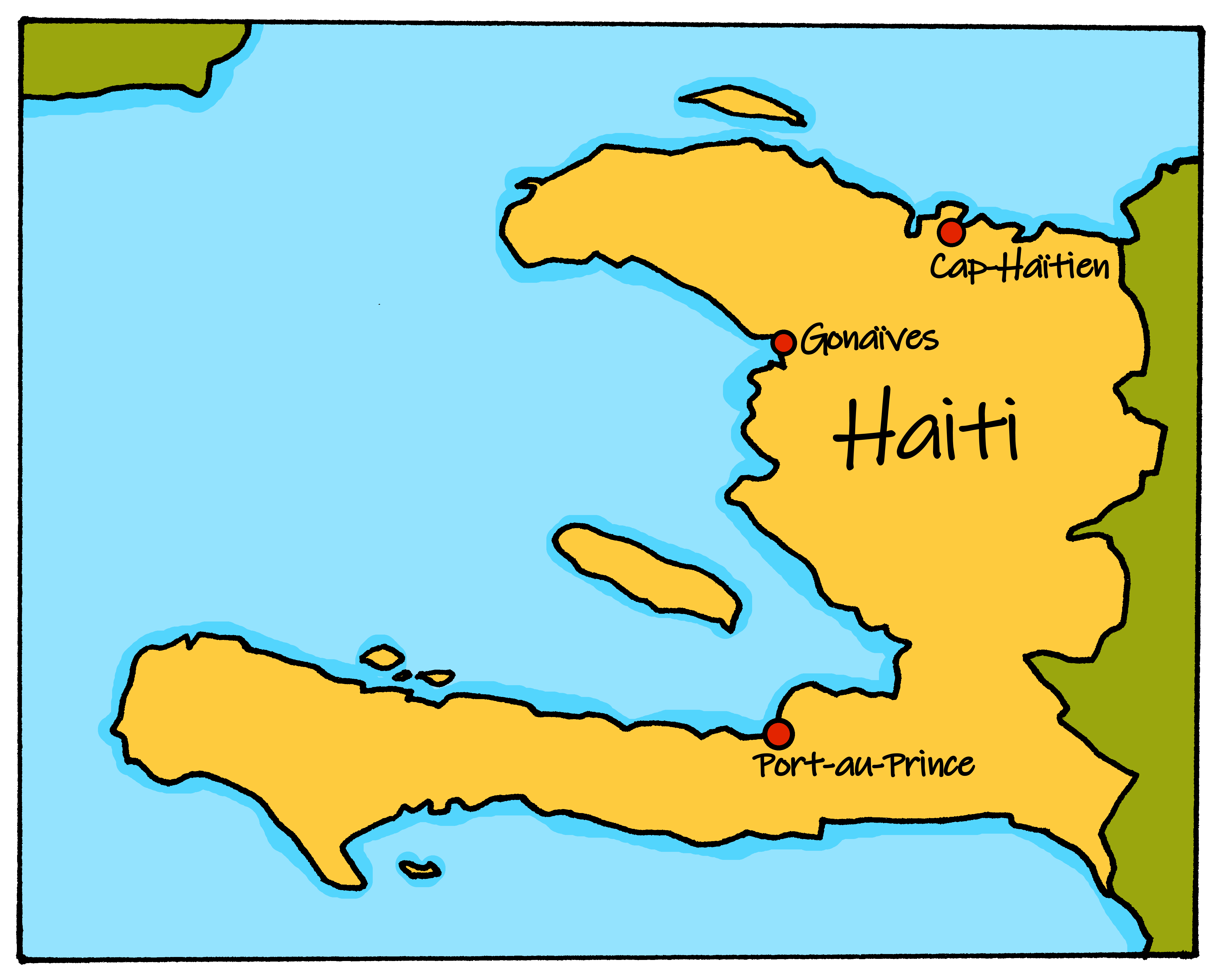 Une chanson folk: Balance Yaya
The two official languages of Haiti are French and Haitian Creole.  Haitian Creole is spoken by almost everyone in Haiti, French by around half.
13
The vocabulary in Haitian Creole is 90% derived from French, but its grammar is more like some West African languages.
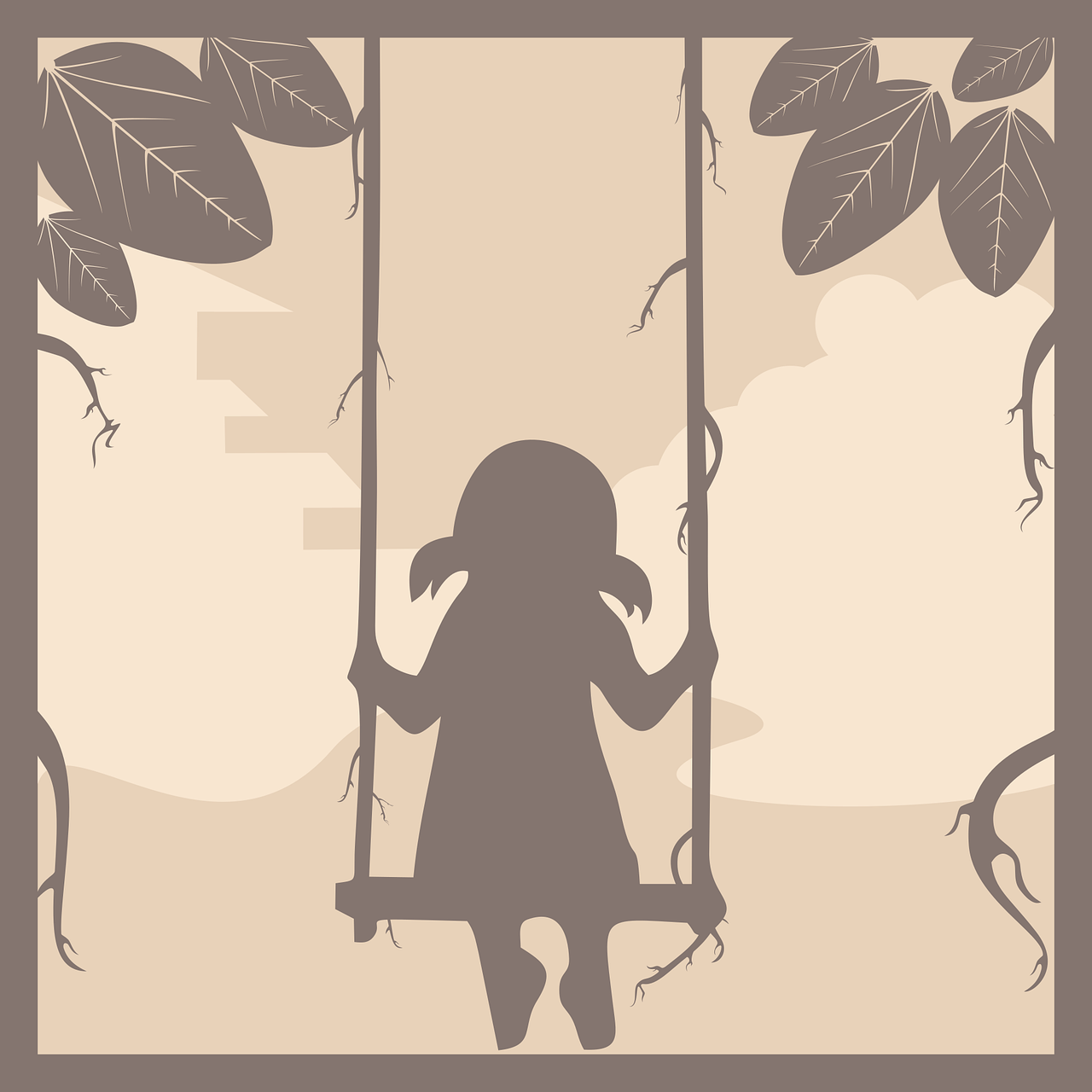 Look at the words in the first part of the song Balance Yaya.
Jezi, Marie, JosephRat la mange pijon mwenRat pase, 
sourit pase, 
zanzolit pase.
Jesus, Mary, JosephA rat ate my pigeon,A rat went by,
a mouse went by,
a lizard went by.
Yaya is a girl’s name.Balance means ‘swing’ or ‘balance’. This song, ‘Swing, Yaya’ is a very well-known folk song in Haiti.
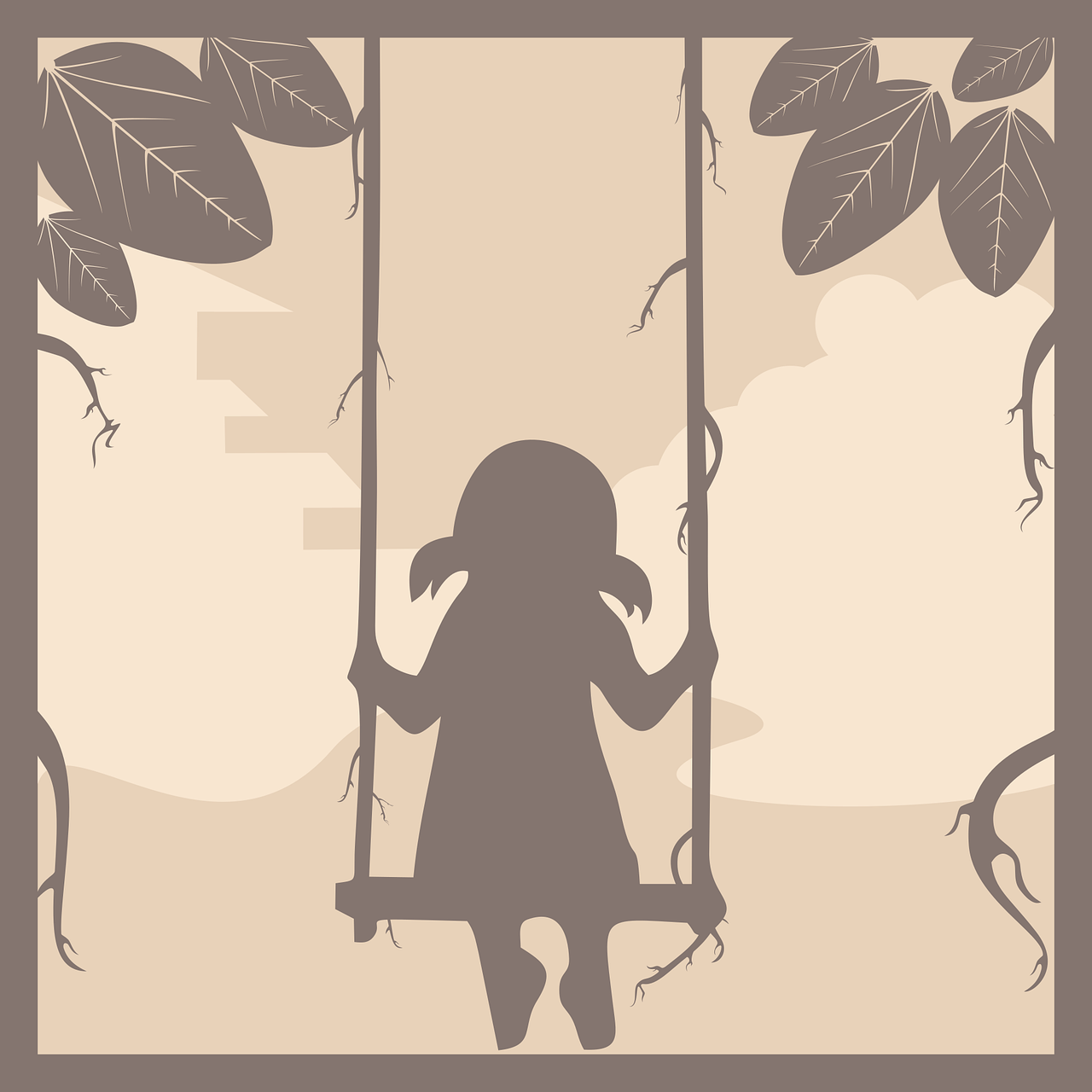 1. Balance Yaya, Yaya o Yaya madan mango
    Balance Yaya mwen fe priyè mwen, se pou Yaya
2. Balance Yaya, Yaya o Yaya madan mango
    Balance Yaya, men ti poulet sa-a se pou Yaya
3. Balance Yaya, Yaya o Yaya madan mango
    Balance Yaya men ti chapo pay sa se pou Yaya
4. Balance Yaya Yaya o Yaya madan mango
    Balance Yaya talón kikit sa se pou Yaya
Swing,Yaya, Yaya o Yaya, Madame Mango
Swings Yaya all my prayers are for Yaya
Swing,Yaya, Yaya o Yaya, Madame Mango
Swings Yaya, the chicken is for Yaya
Swing,Yaya, Yaya o Yaya, Madame Mango
Swings Yaya, the straw hat is for Yaya
Swing,Yaya, Yaya o Yaya, Madame Mango
Swings Yaya, the high heels are for Yaya
sa – ça  | se – c’est, sontpou – pour | mwen – mon, mamadan – Madame | chapo - chapeau
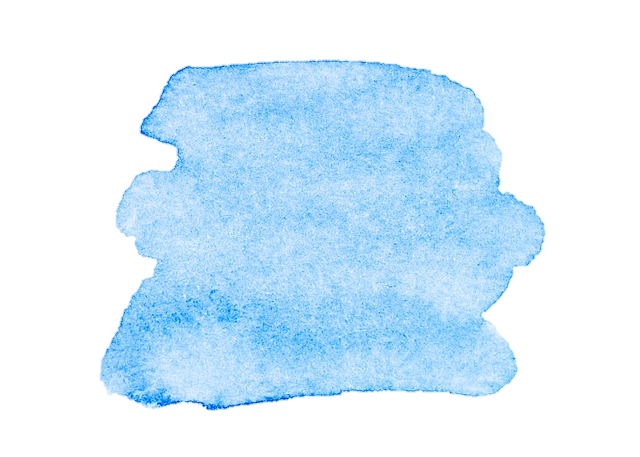 46
Describing me and others
Bleu term 1
Term 1 week 2
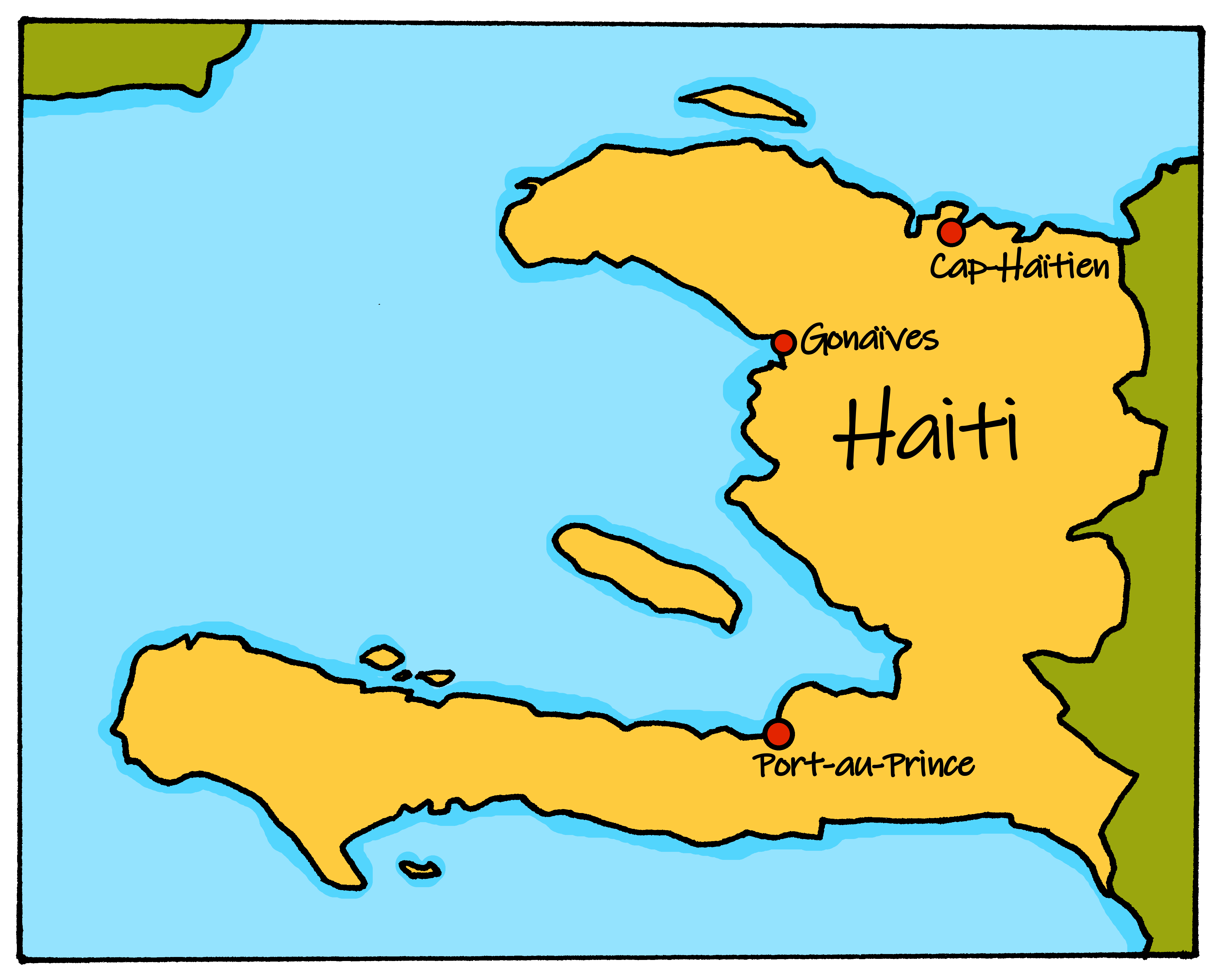 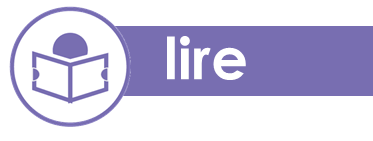 Noël à Haïti.  Write notes: Where? When? What?
Where? ___________When? ______________________What? ____________________________________
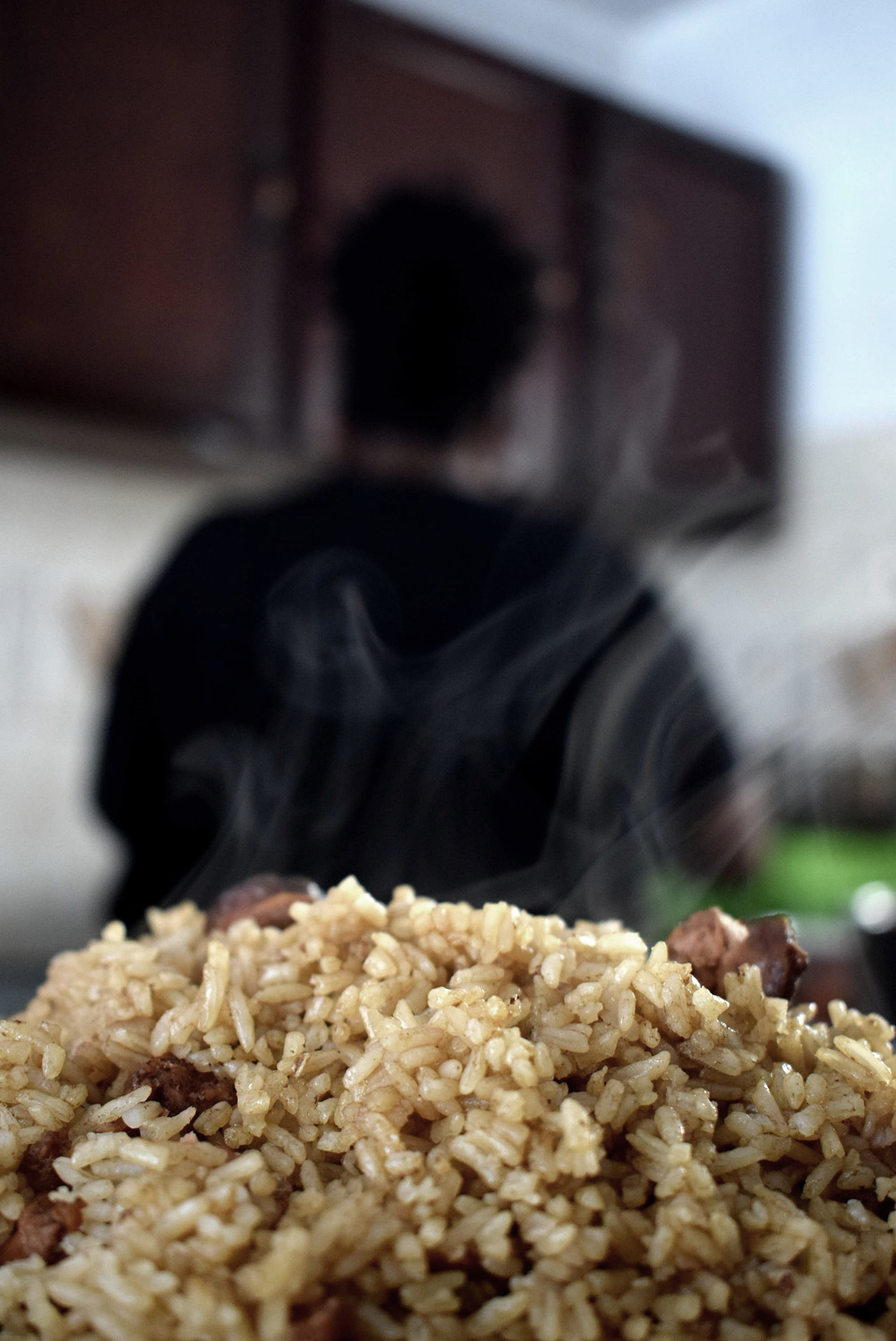 À Haïti, le 24 décembre, tout le monde mange du « griot de porc » avec du « banann peze » , etdu « riz collé ak pwa » .C’est un riz délicieux avec des pois rouges) et du Pikliz, une sorte de Coleslaw local.
14
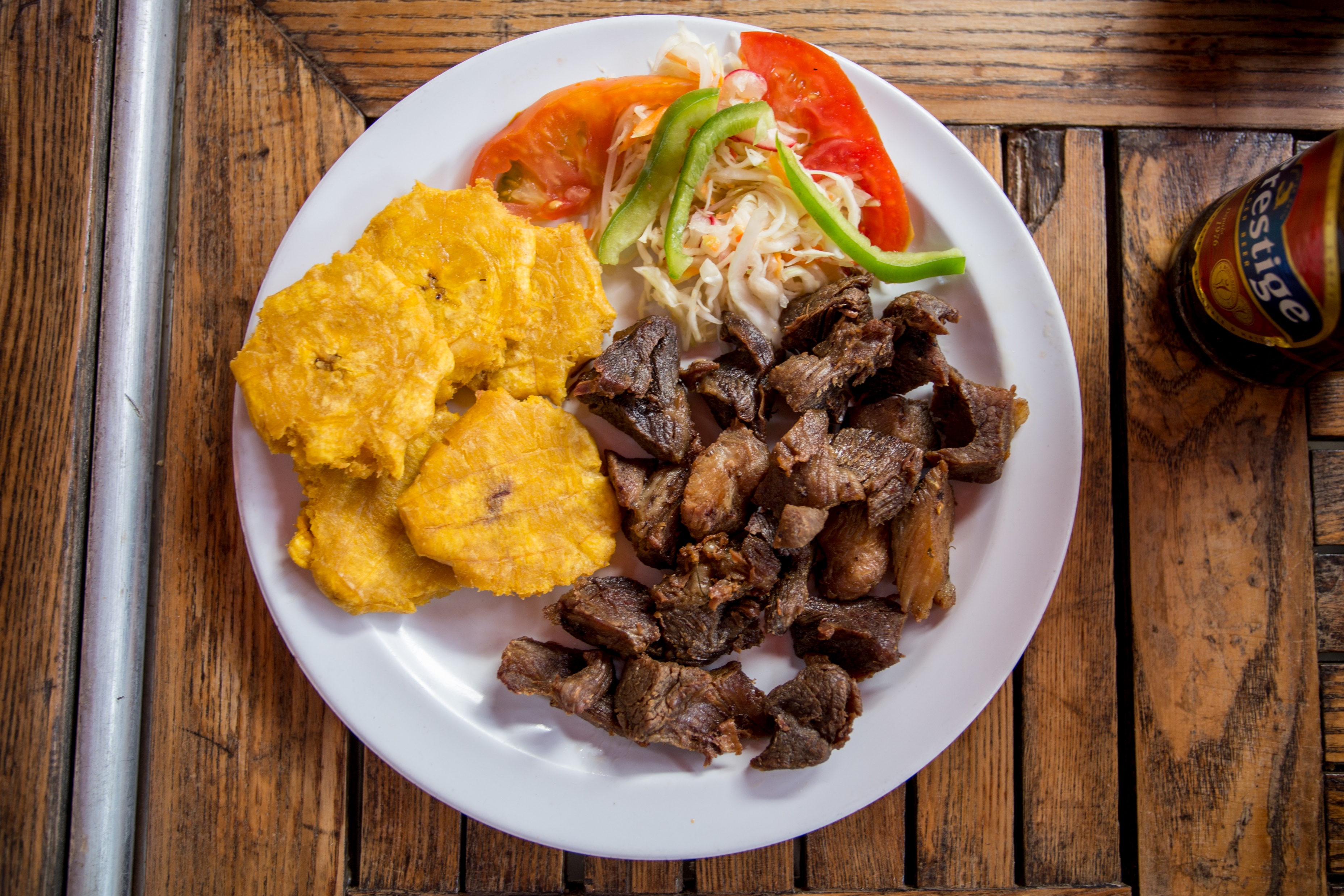 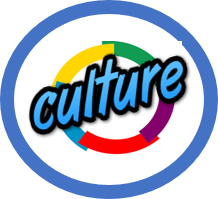 Pikliz
banann peze
griot de porc
riz collé ak pwa
Lëa-Kim Châteauneuf, CC BY-SA 2.0
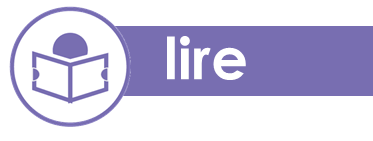 Noël à Haïti.  Read and answer the questions.
3. What do we find out about Tonton Noёl (Father Christmas)?
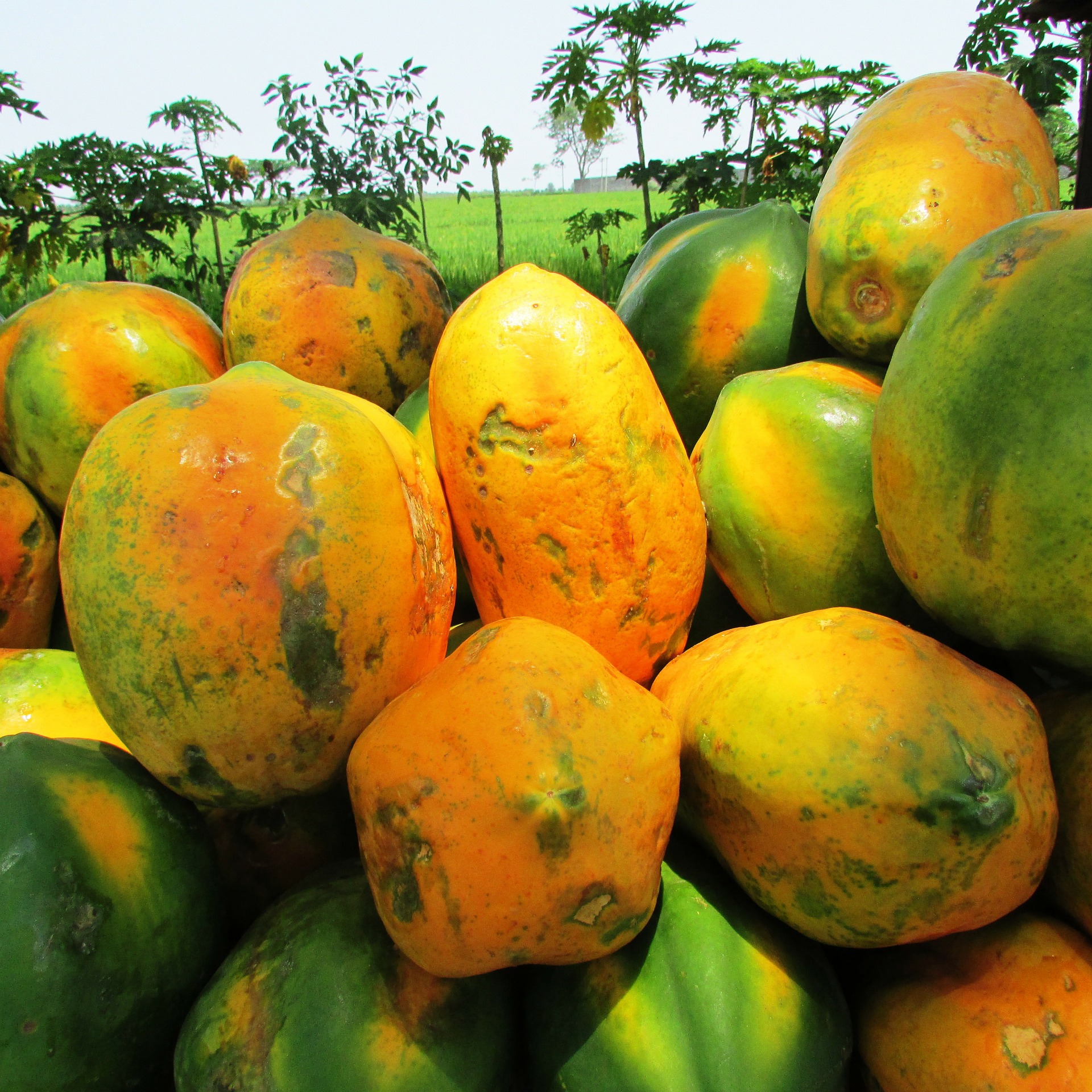 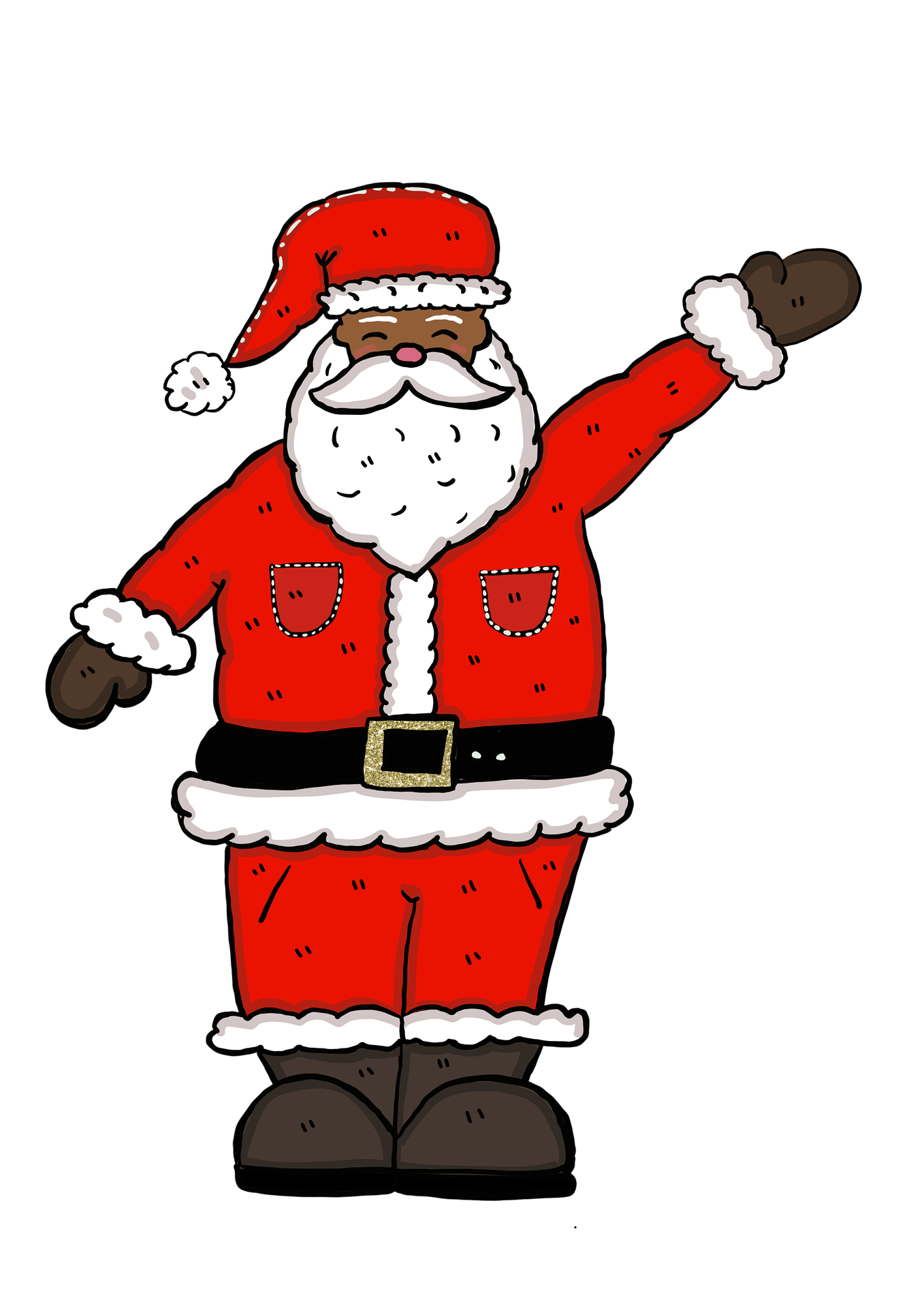 Pour le dessert on mange généralement une salade de fruits (par exemple, papaye, banane, goyave, fruits de la passion), un gâteau renversé à l'ananas et un gâteau à l'orange.
1. How many fruits are mentioned?
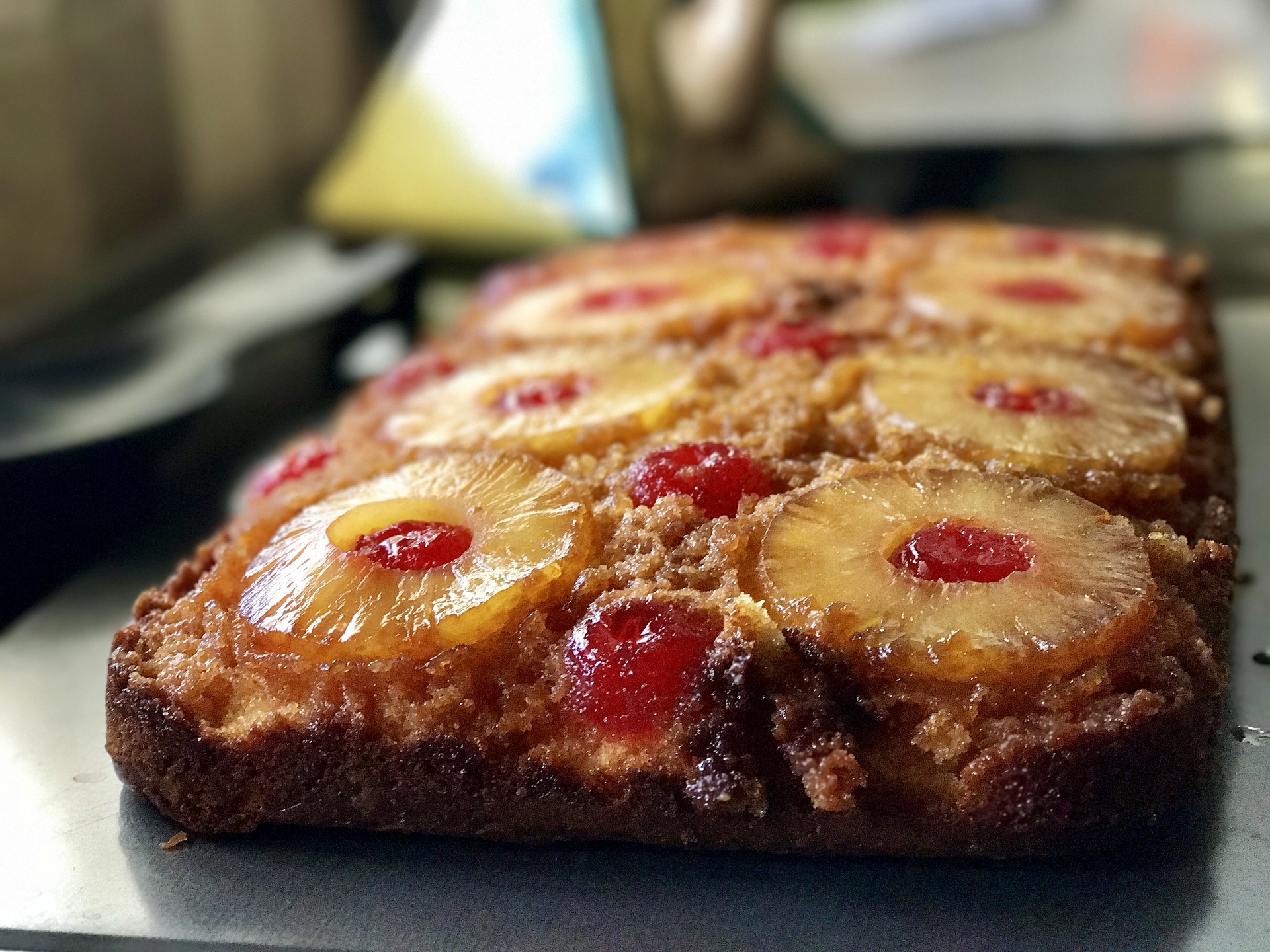 l’ananas – pineapplele soir – in the eveningreçoivent - (they) receive
la neige – snow
2. What three things happen in the evening?
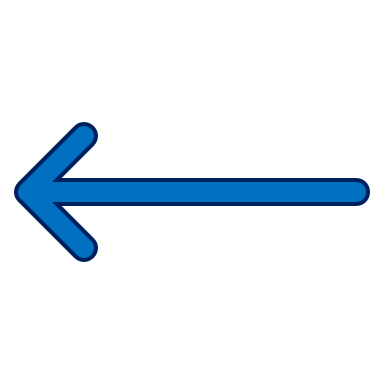 Le soir, tout le monde chante et danse. Les enfants reçoivent des cadeaux de Tonton Noël. Il arrive d’Alaska où il y a beaucoup de neige.
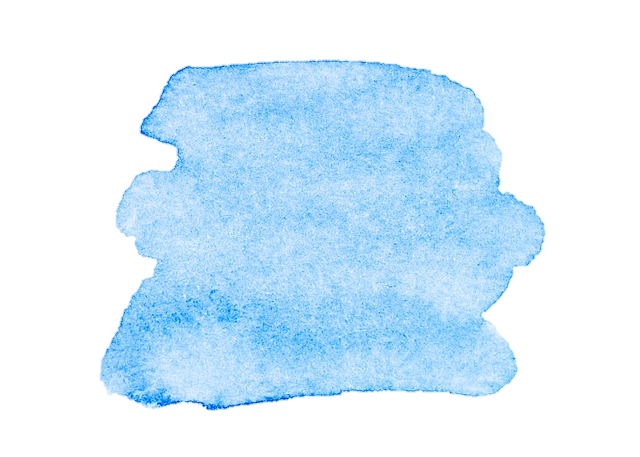 47
Describing me and others
Bleu term 1
Term 1 week 2
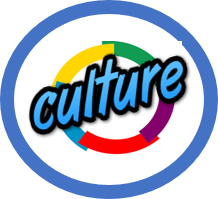 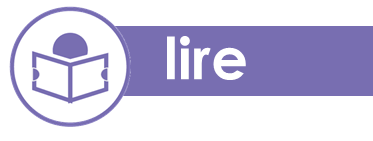 La tradition du fanal. Read the text. Tell your partner what you know about a ‘fanal’.
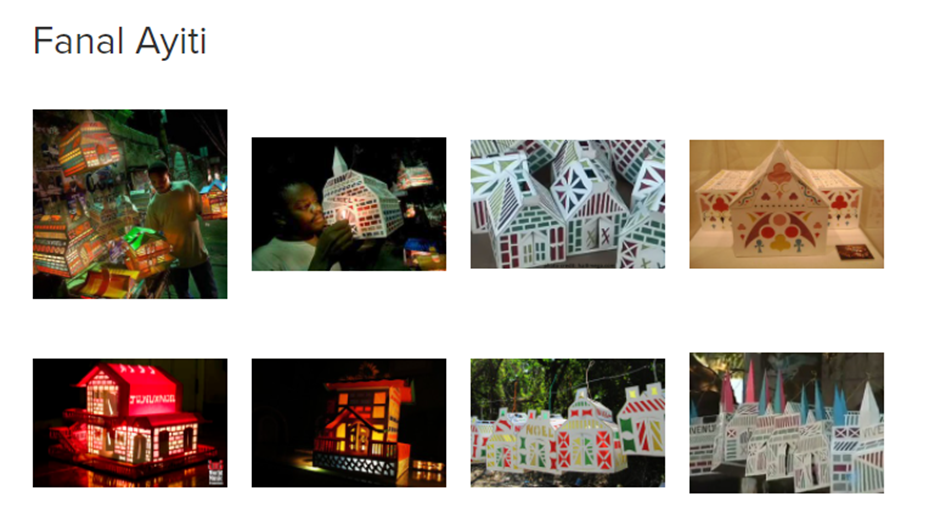 14
c
Write what you know about fanaux, here.
Un fanal, c’est quoi ?
C’est une maison.
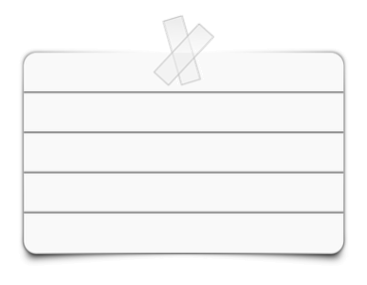 C’est une lanterne.
C’est fait avec du papier et du carton.
Les enfants fabriquent les fanaux pour les fêtes.
C’est une belle tradition.
le fanal – lantern |les fanaux – lanterns | le carton – cardboard | fabriquent – (they) make
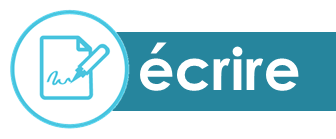 Écris en français.
Sorry!
chak jou
mèsi
Boujou!
merci
tout le monde
Pardon !
everyone
Hello!
chaque jour
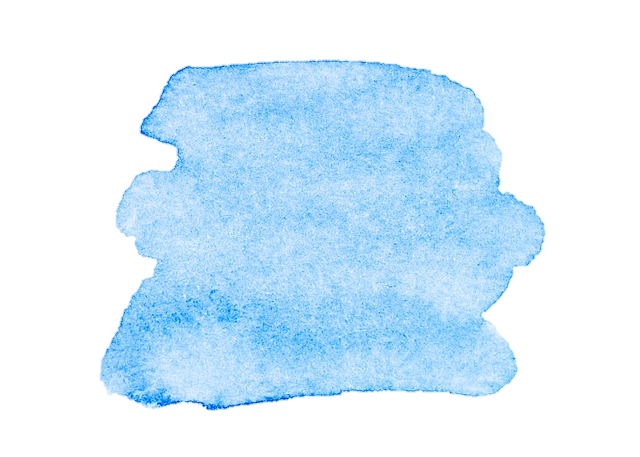 48